9 l e t r a s     9 l e t r a s     9 l e t r a s     9 l e t r a s
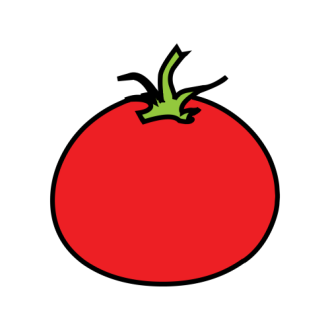 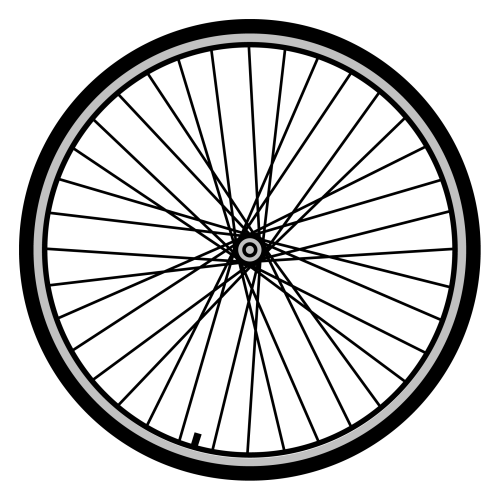 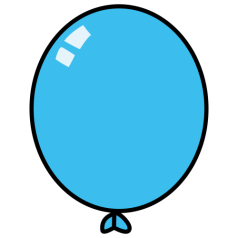 SELECCIONA EL NUMERO DE ACTIVIDAD 
______________________________________________________________
1
2
3
4
5
masmemoria 1
HAZ CLICK A LA FECHA ROJA
______________________________________________________________
SERIE 1
1
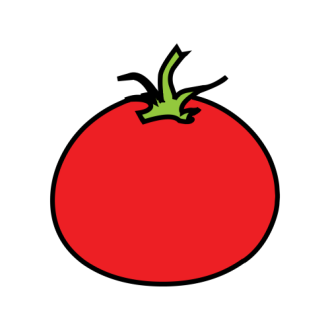 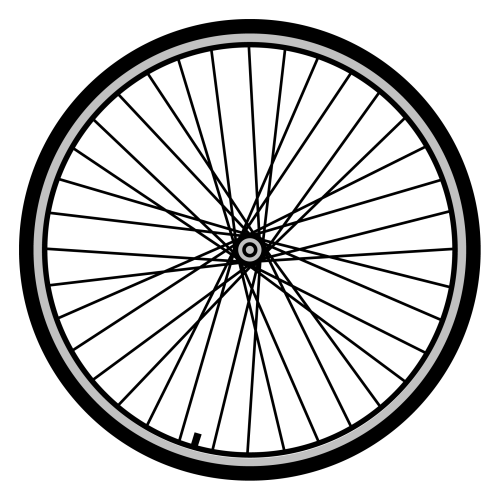 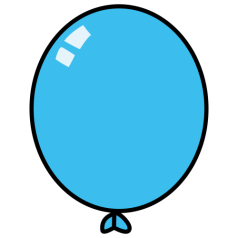 MEMORIZA LOS 3 OBJECTOS, HAZ CLICK A LA FLECHA Y UBICA CADA OBJETO EN SU LUGAR CORRESPONDIENTE
______________________________________________________________
1
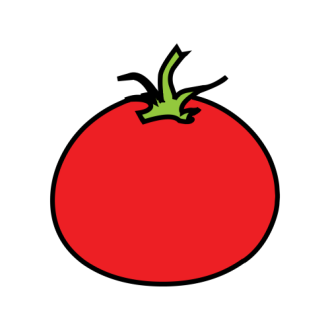 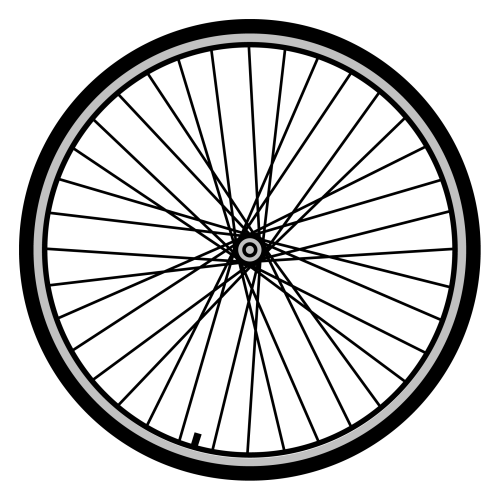 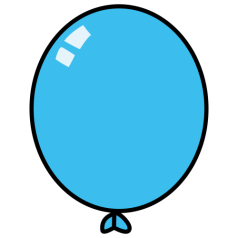 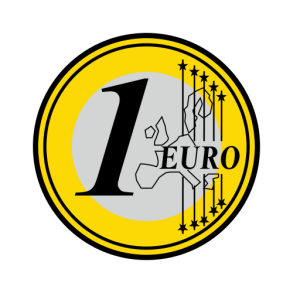 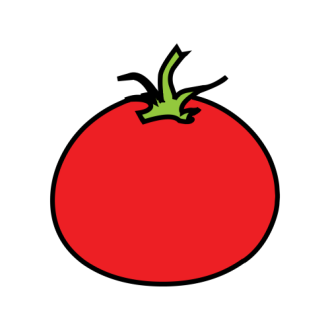 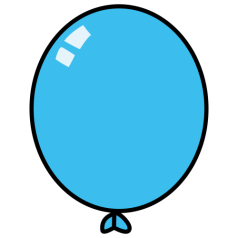 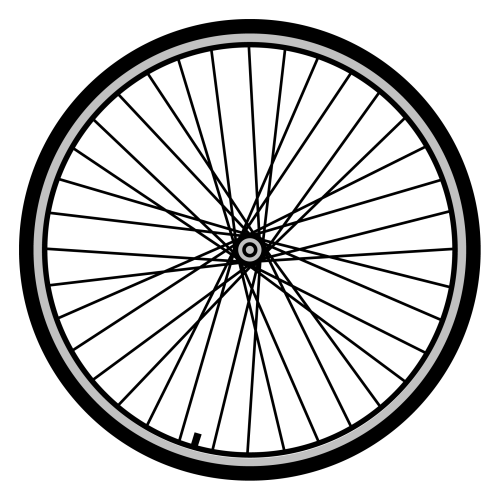 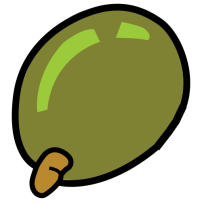 1
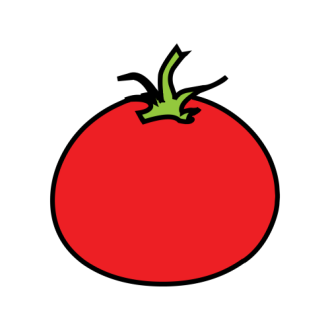 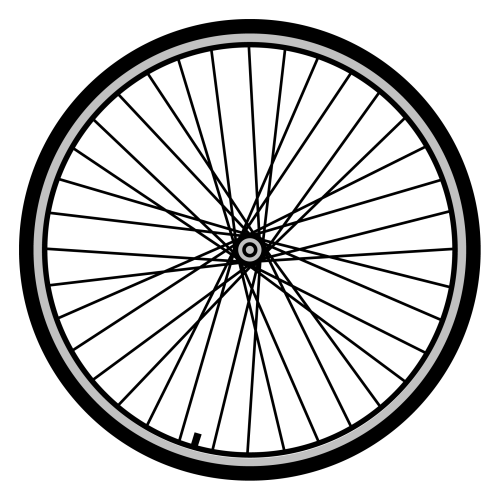 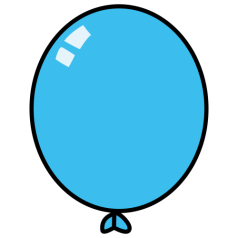 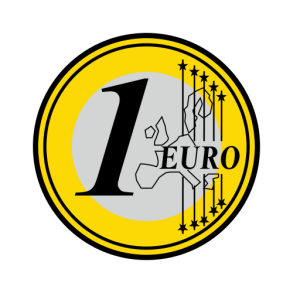 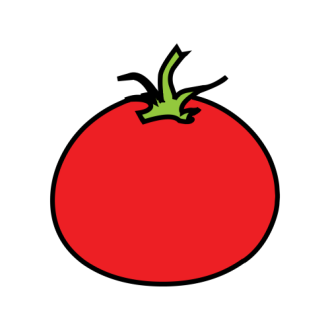 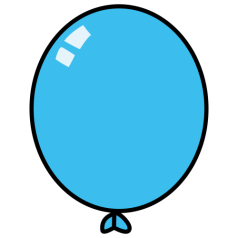 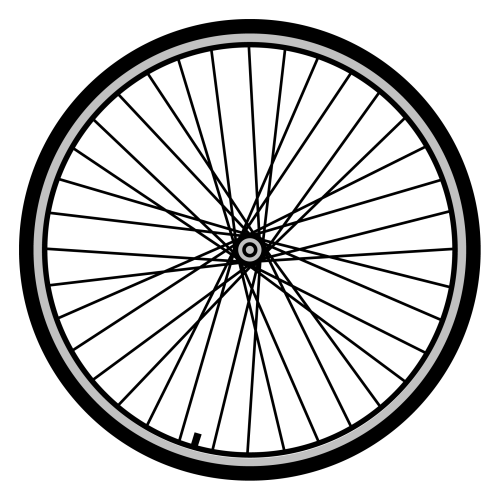 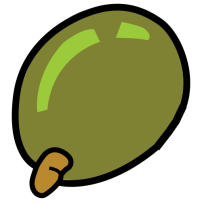 1
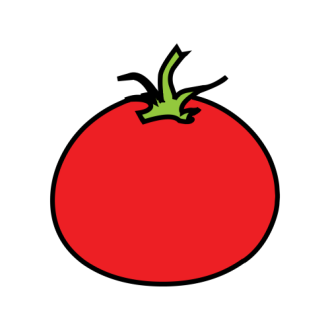 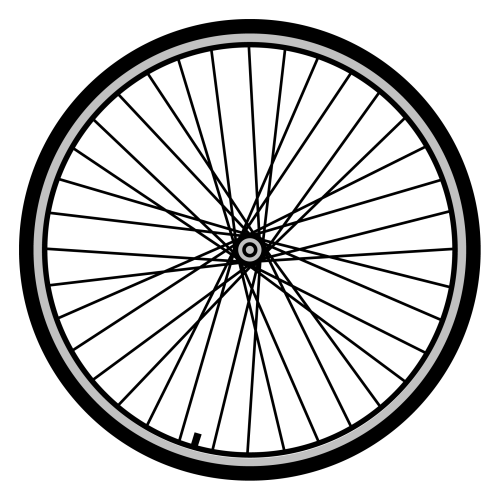 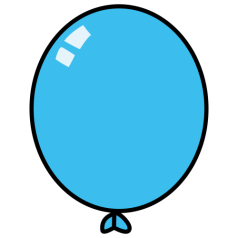 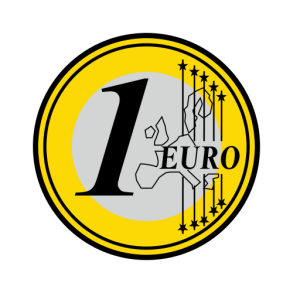 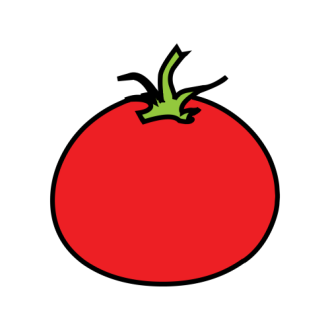 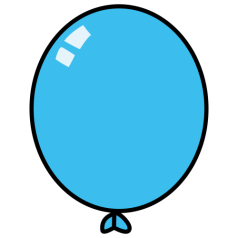 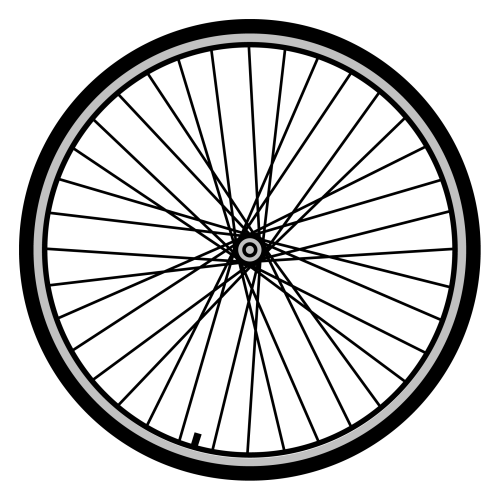 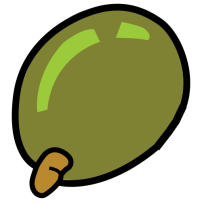 1
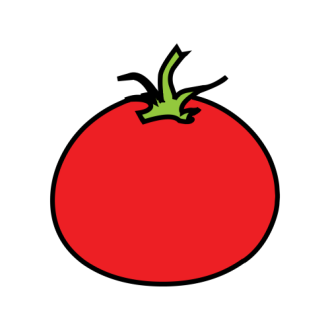 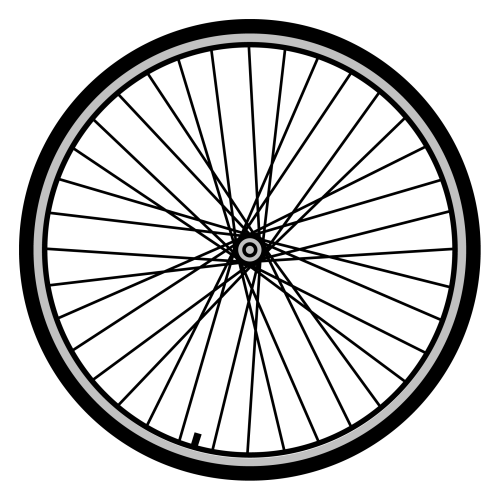 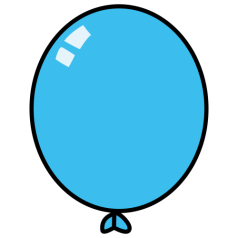 1
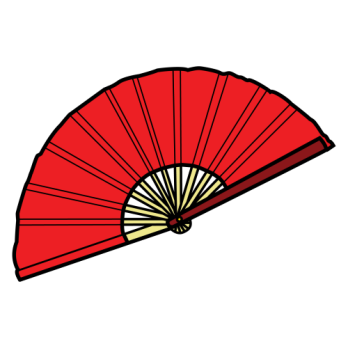 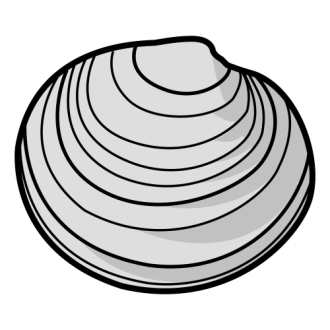 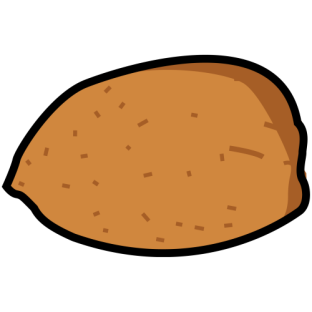 1
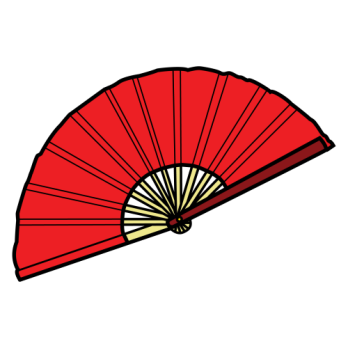 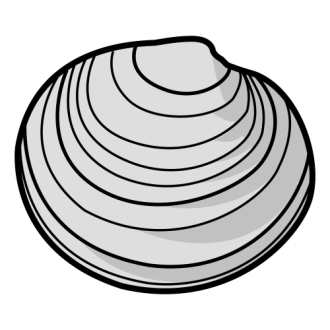 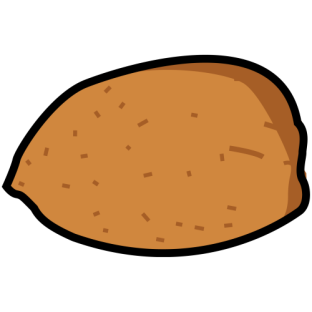 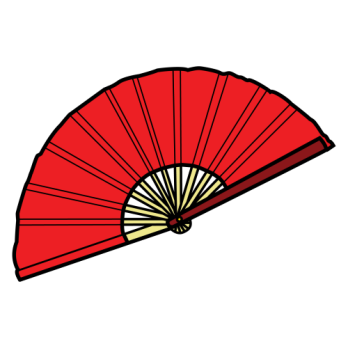 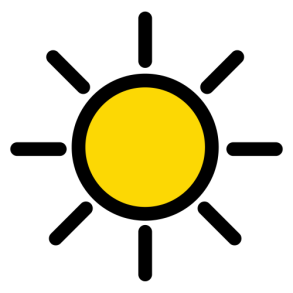 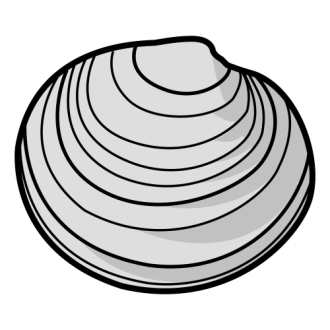 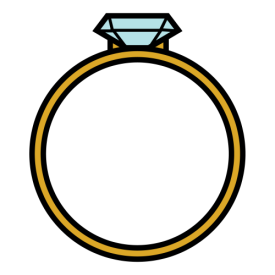 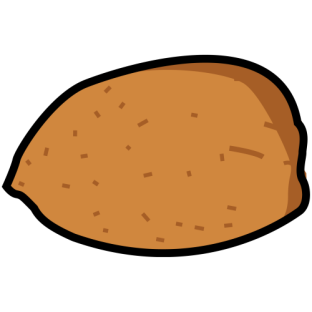 1
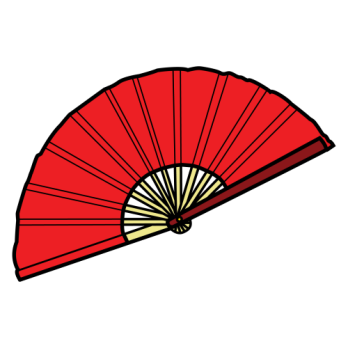 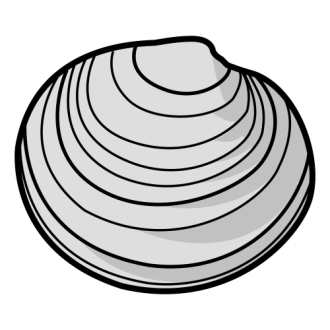 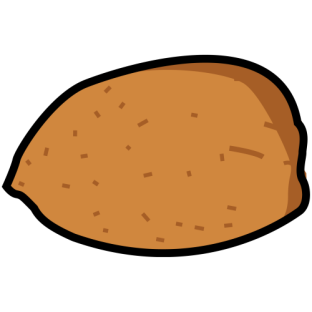 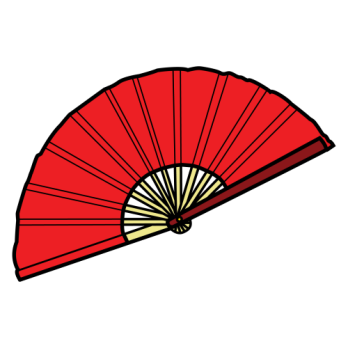 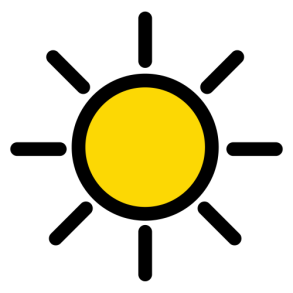 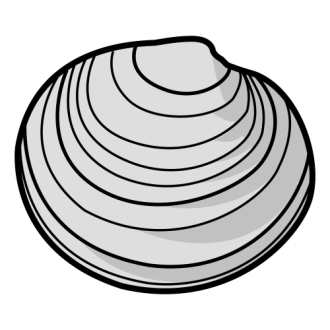 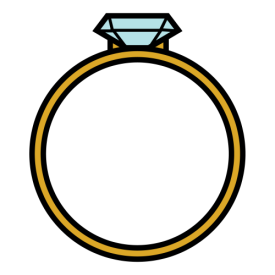 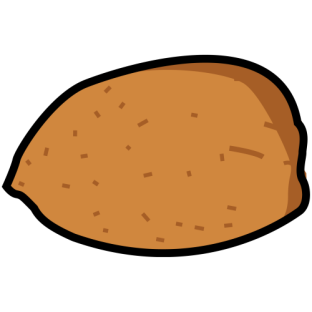 1
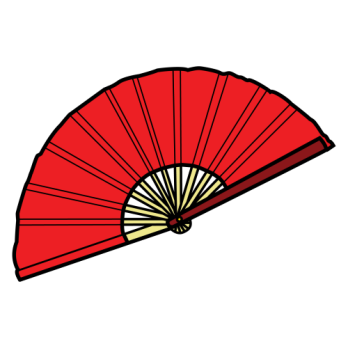 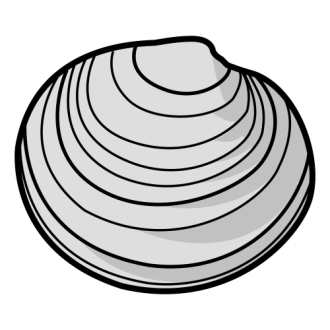 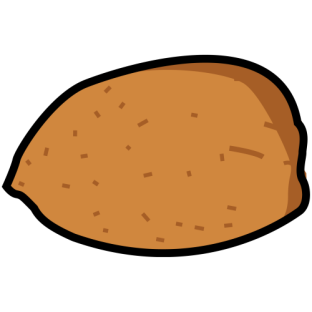 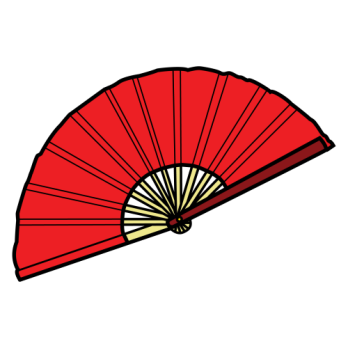 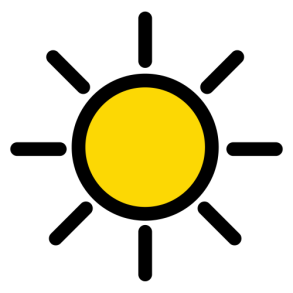 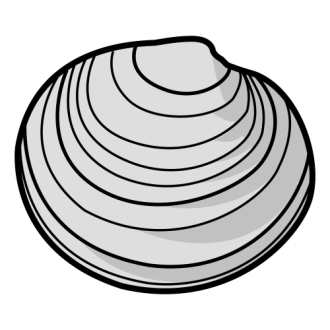 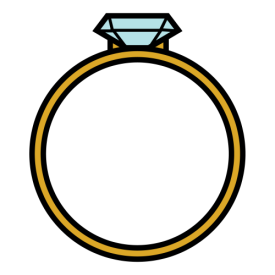 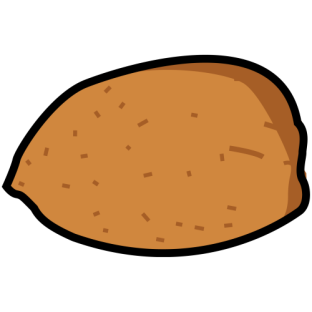 1
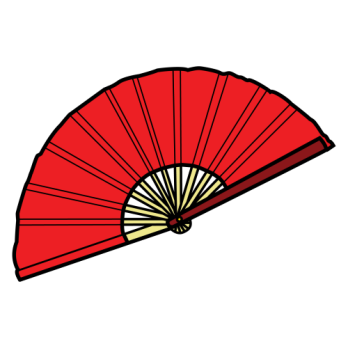 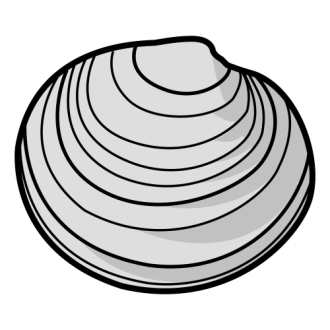 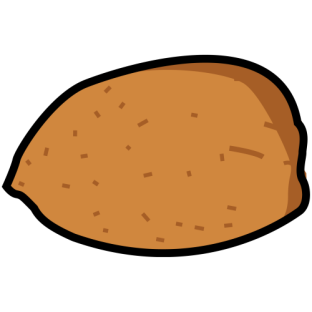 1
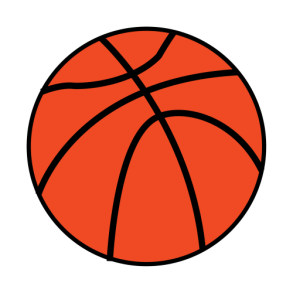 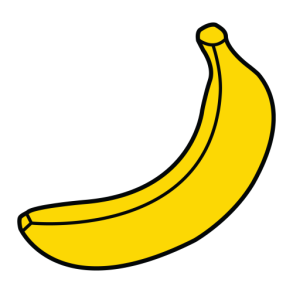 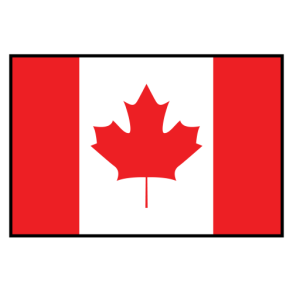 1
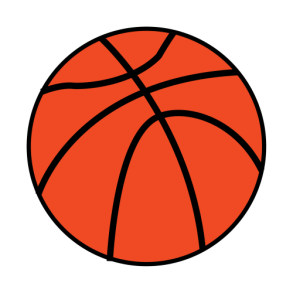 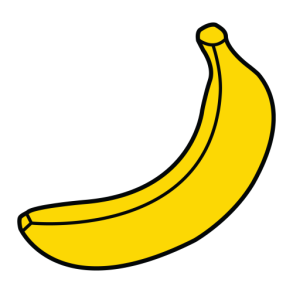 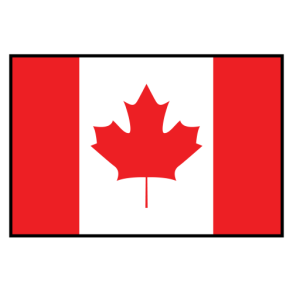 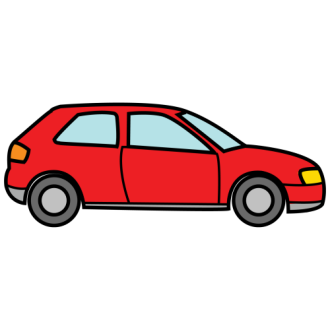 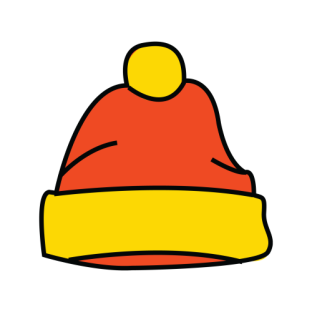 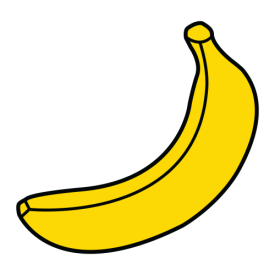 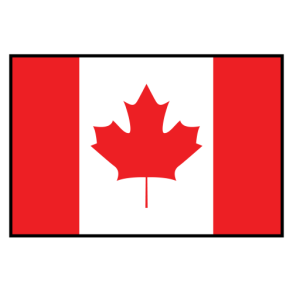 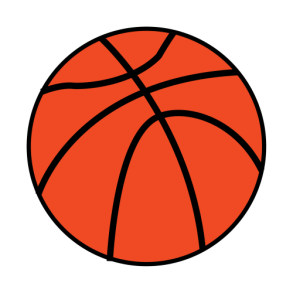 1
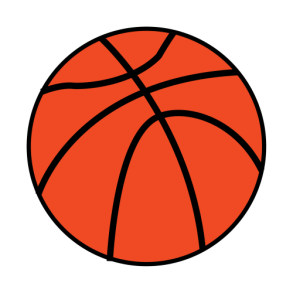 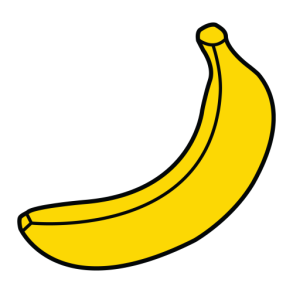 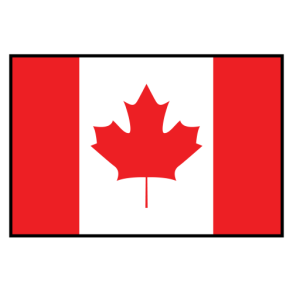 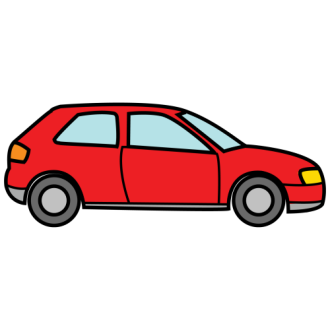 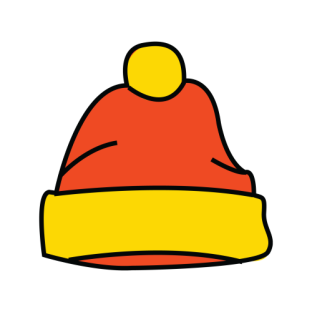 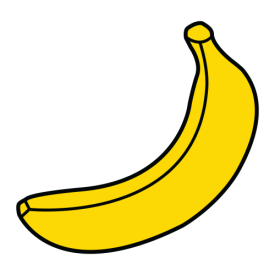 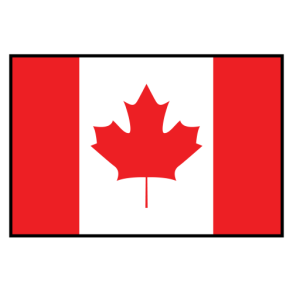 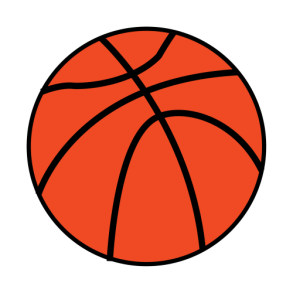 1
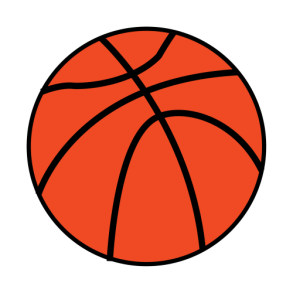 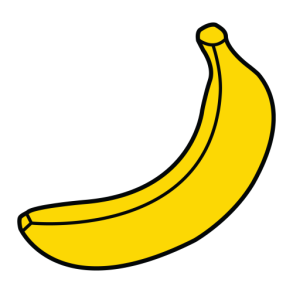 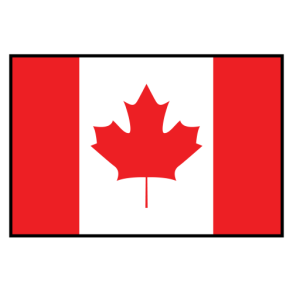 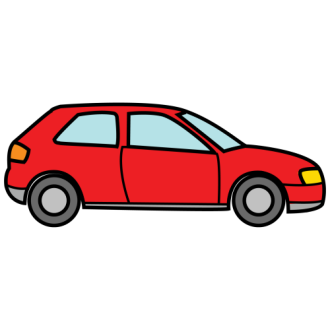 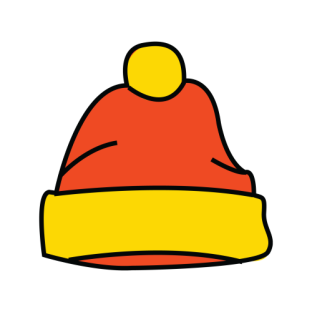 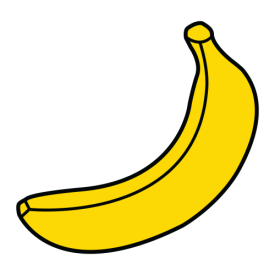 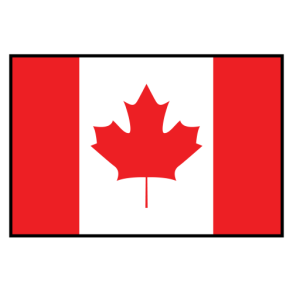 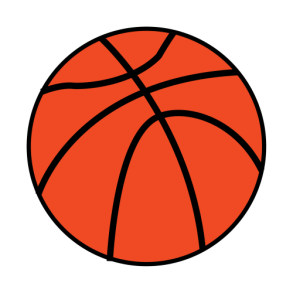 1
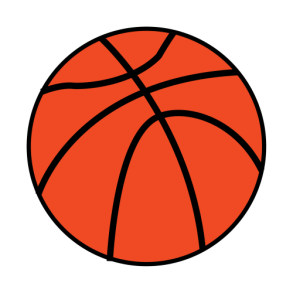 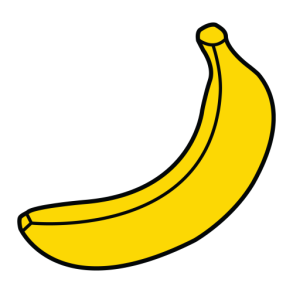 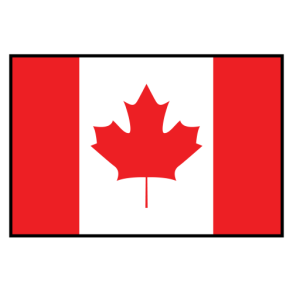 1
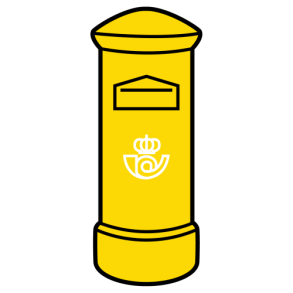 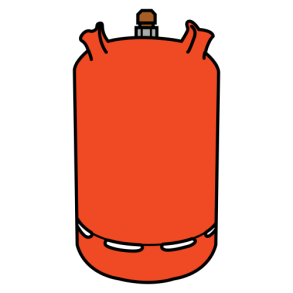 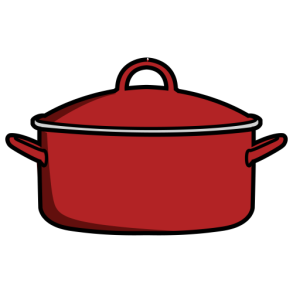 1
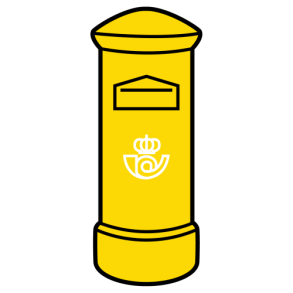 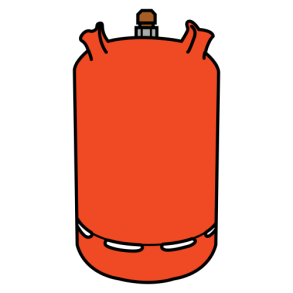 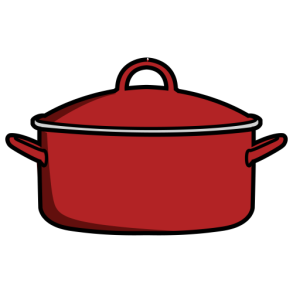 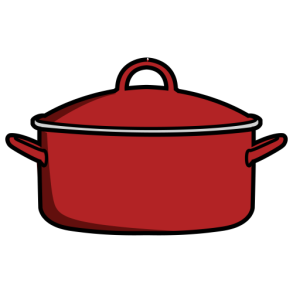 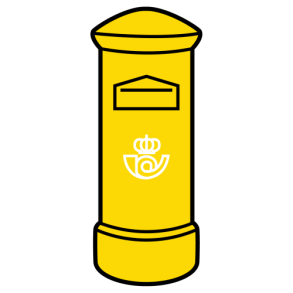 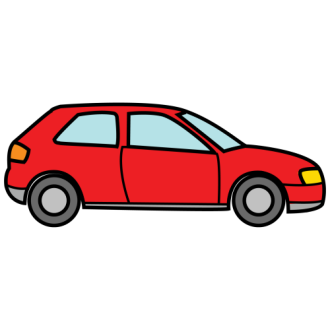 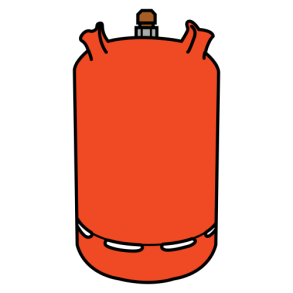 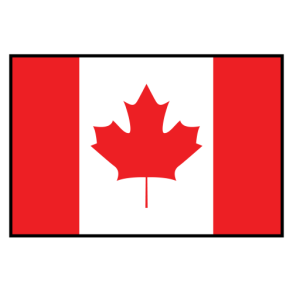 1
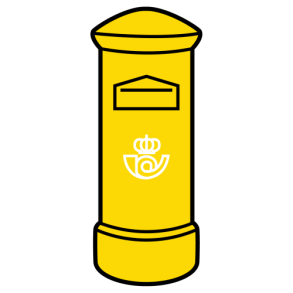 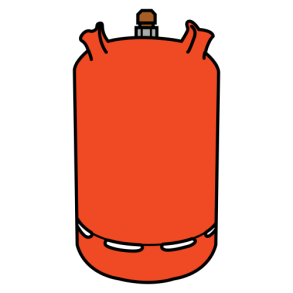 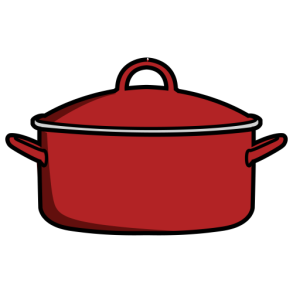 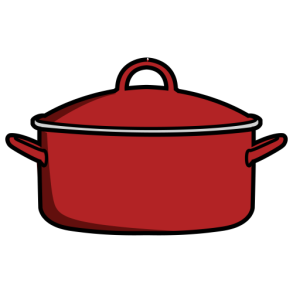 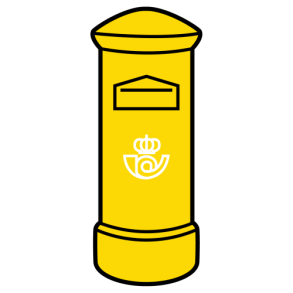 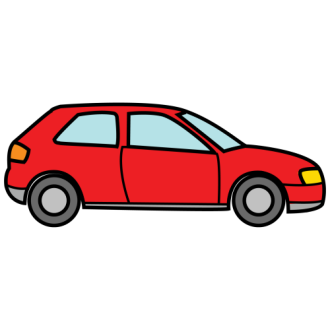 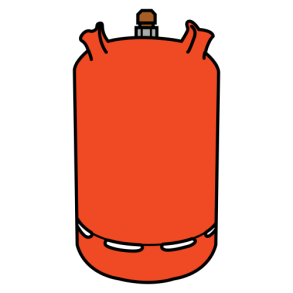 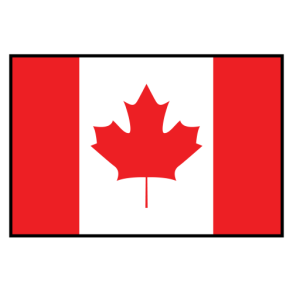 1
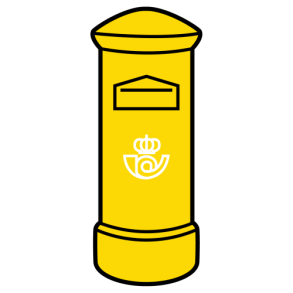 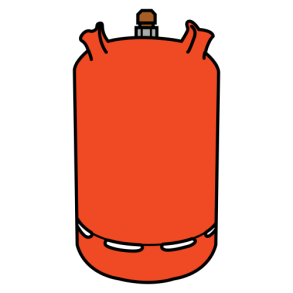 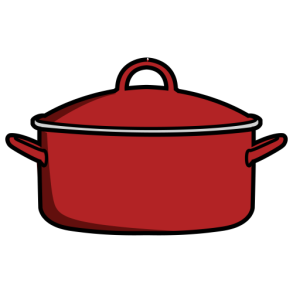 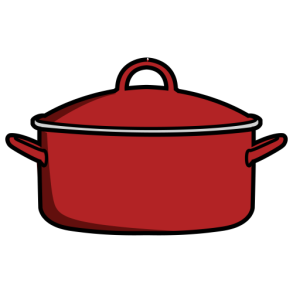 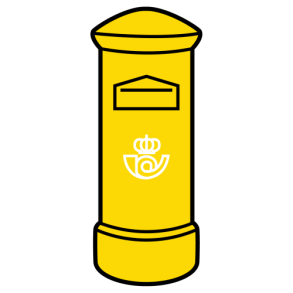 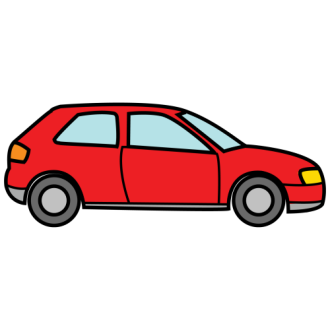 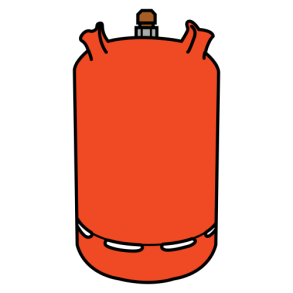 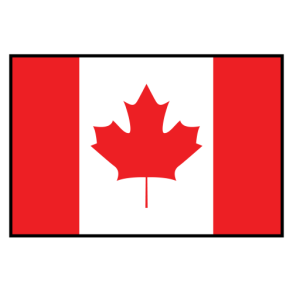 1
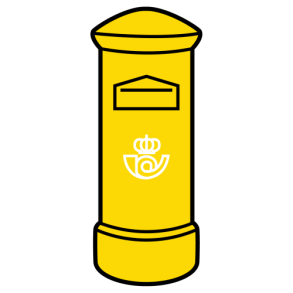 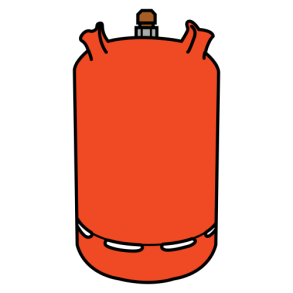 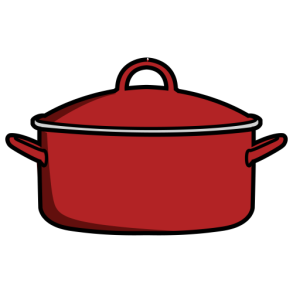 1
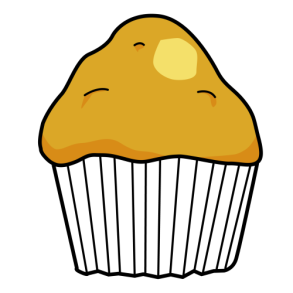 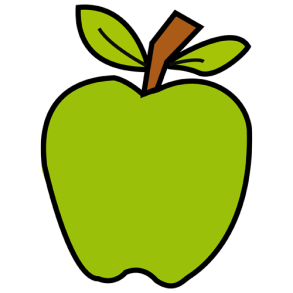 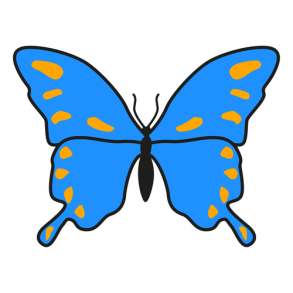 1
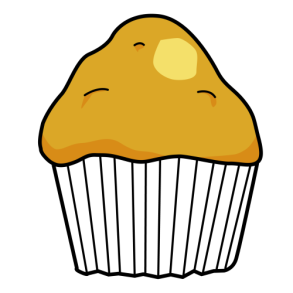 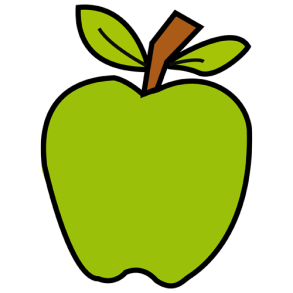 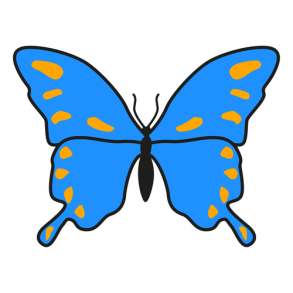 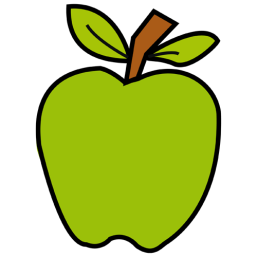 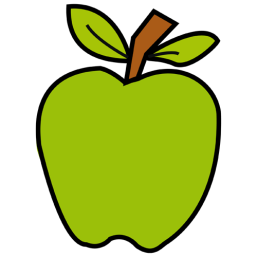 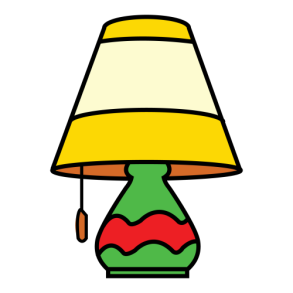 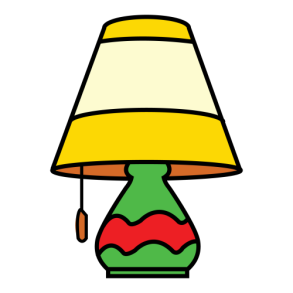 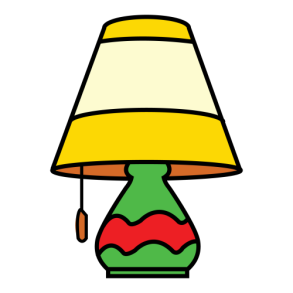 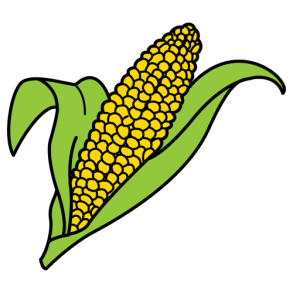 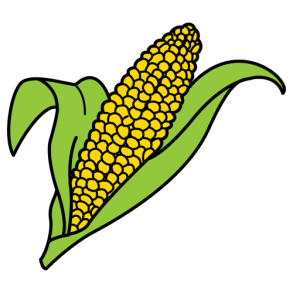 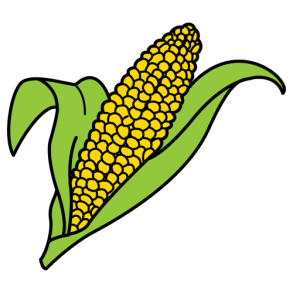 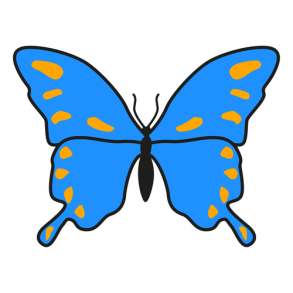 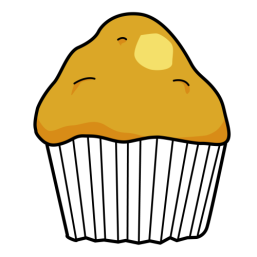 1
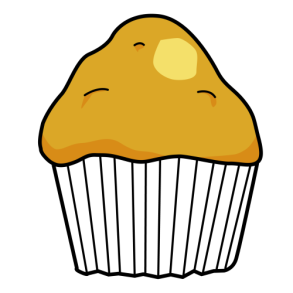 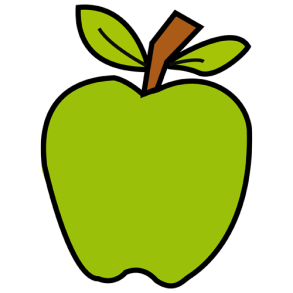 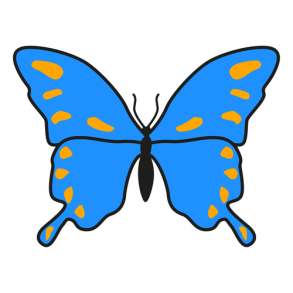 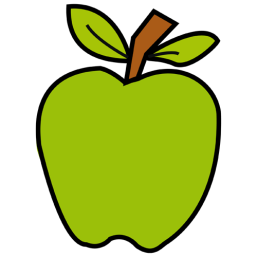 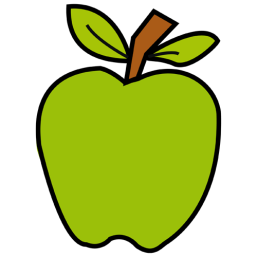 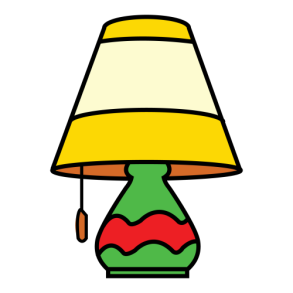 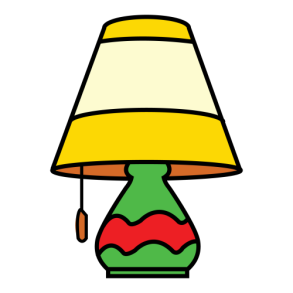 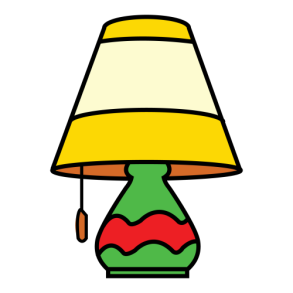 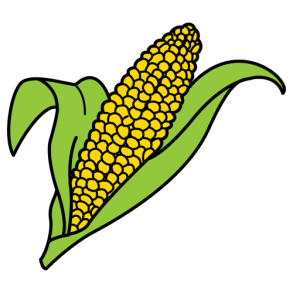 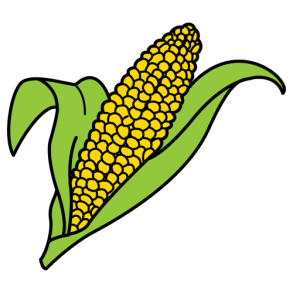 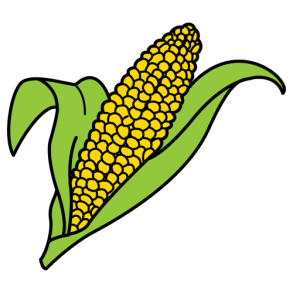 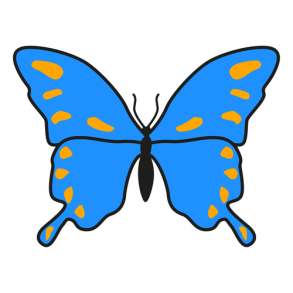 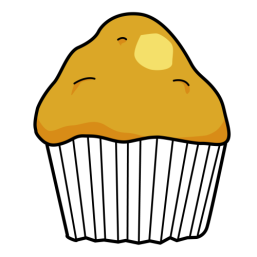 1
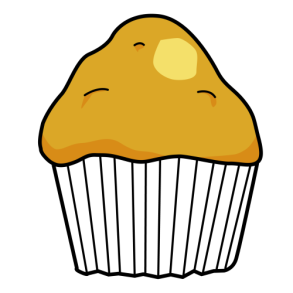 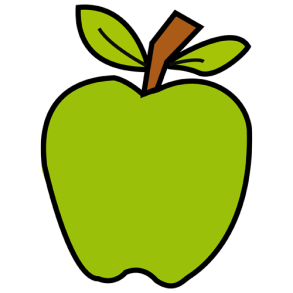 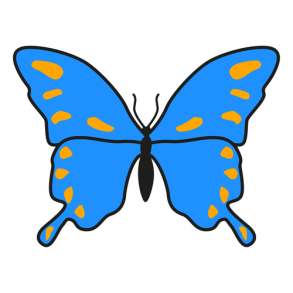 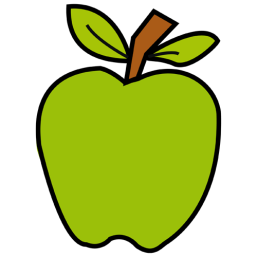 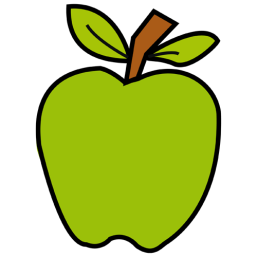 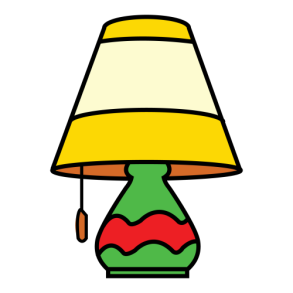 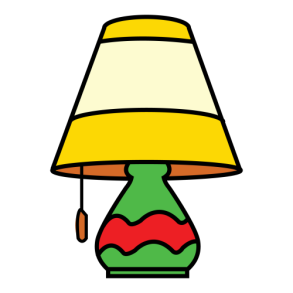 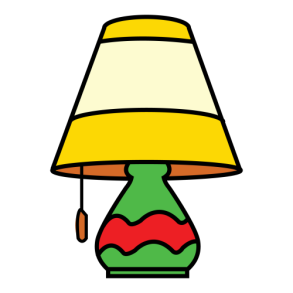 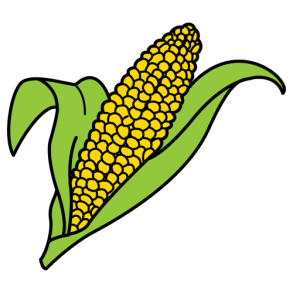 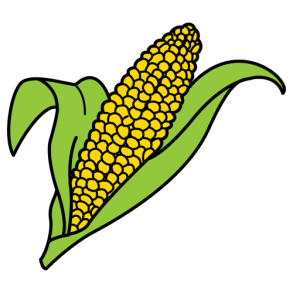 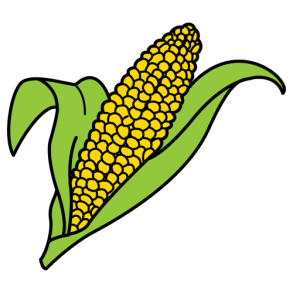 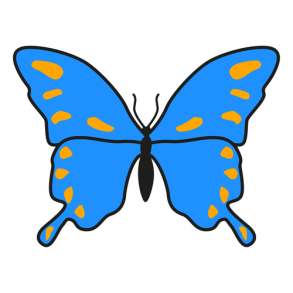 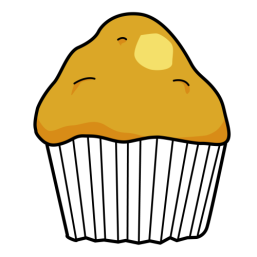 1
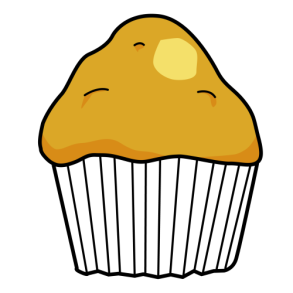 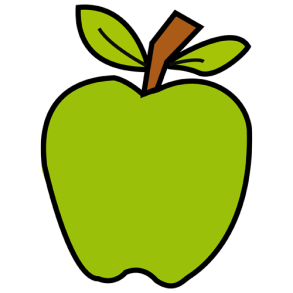 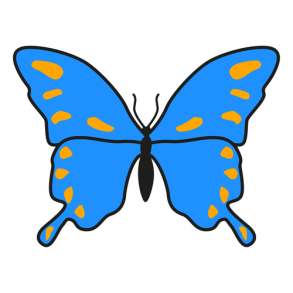 1
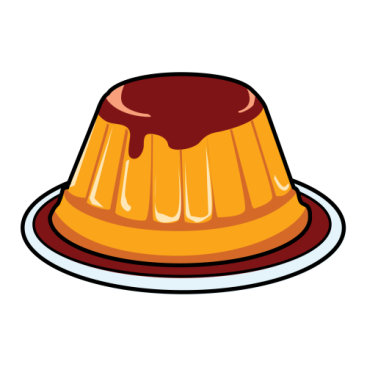 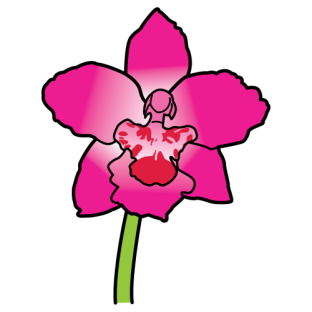 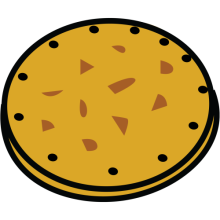 1
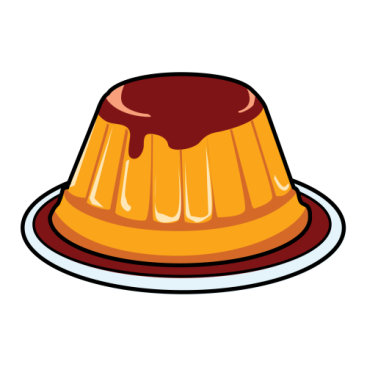 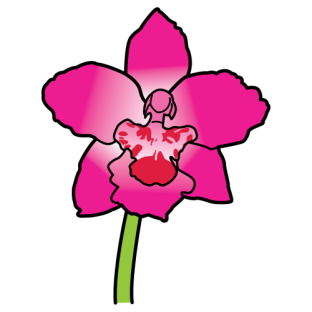 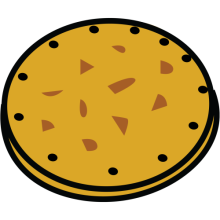 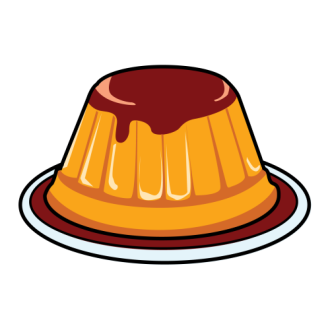 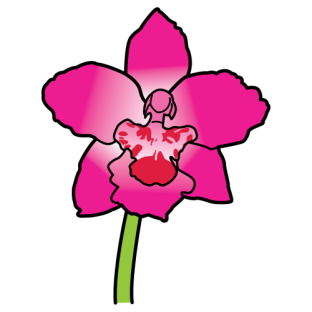 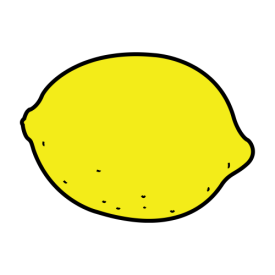 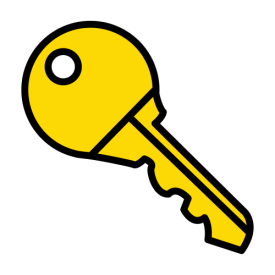 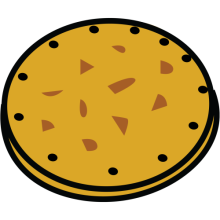 1
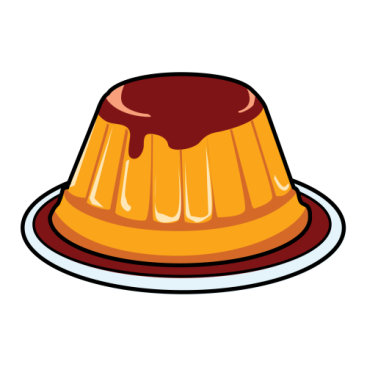 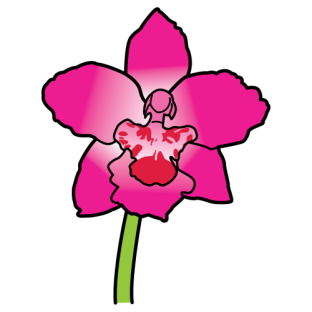 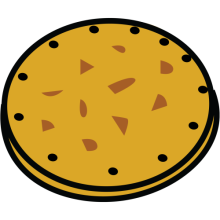 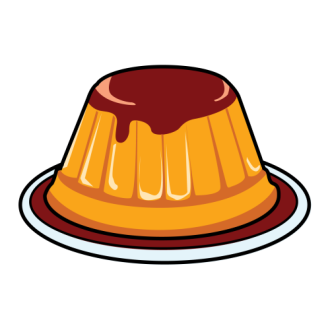 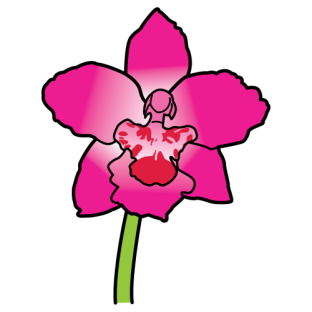 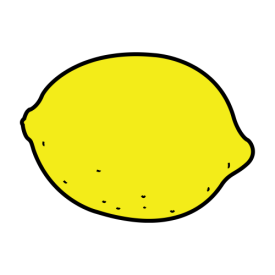 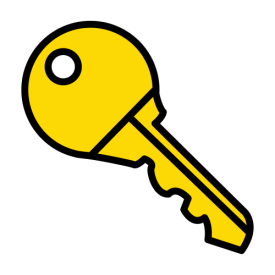 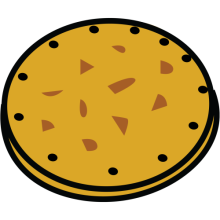 1
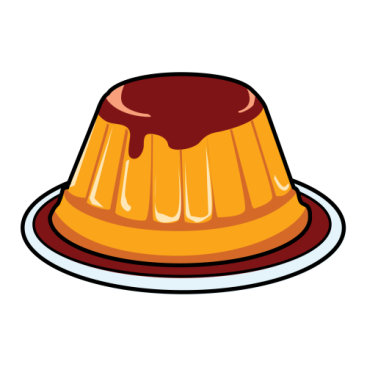 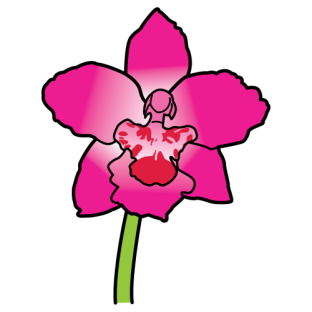 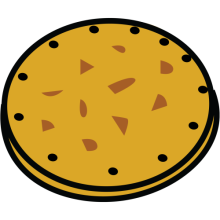 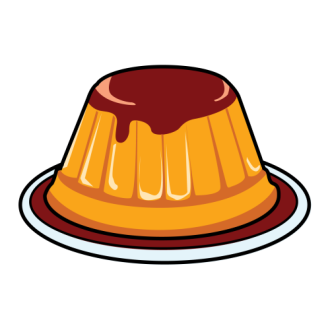 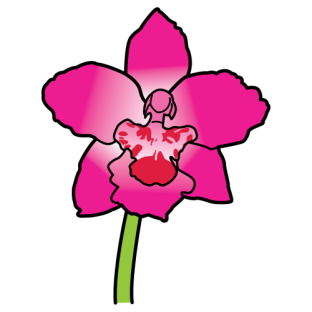 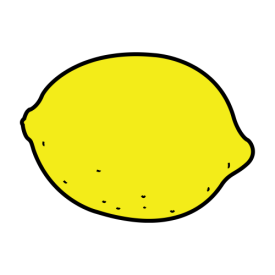 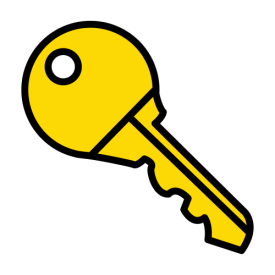 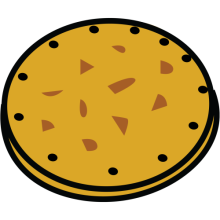 1
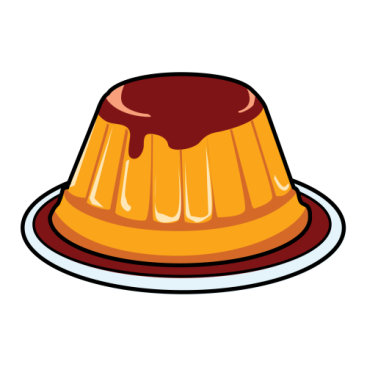 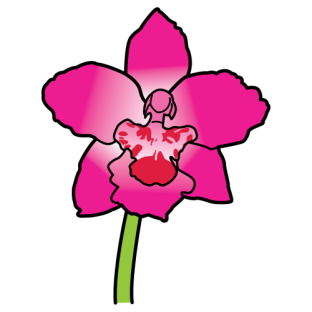 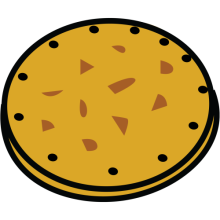 1
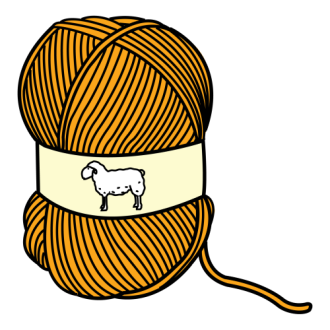 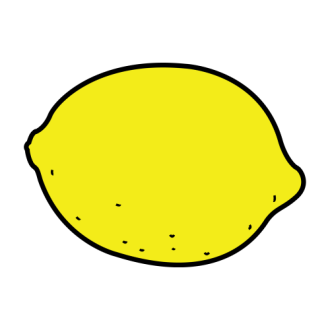 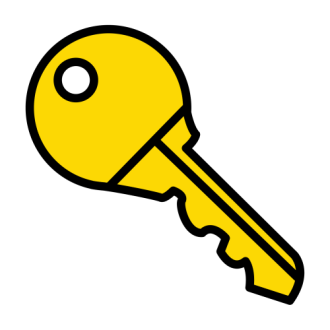 1
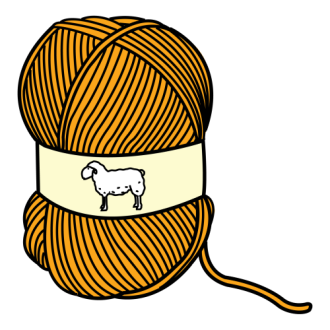 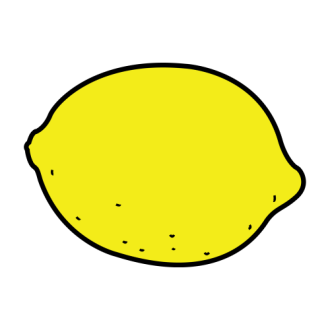 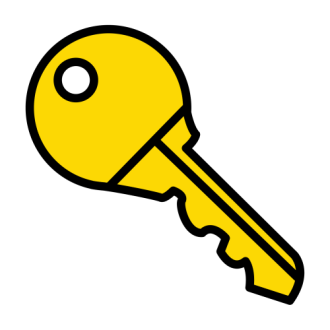 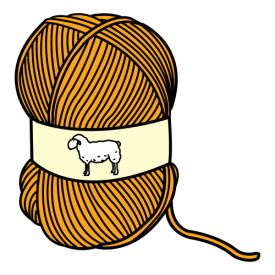 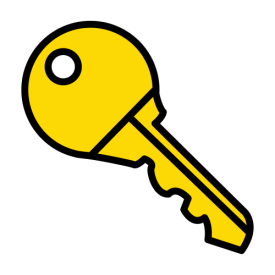 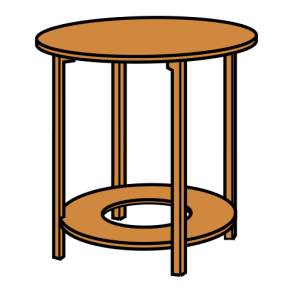 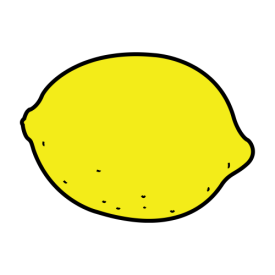 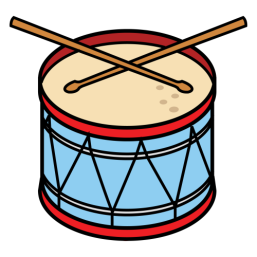 1
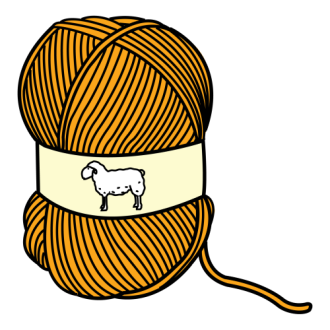 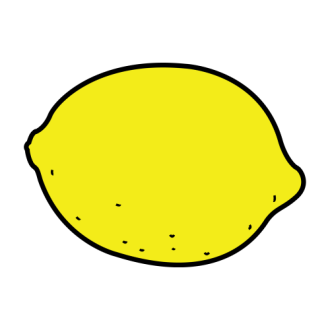 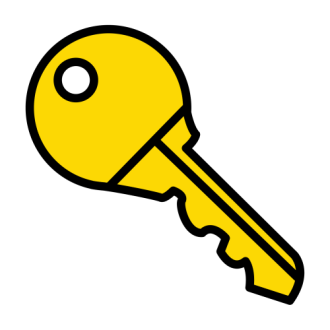 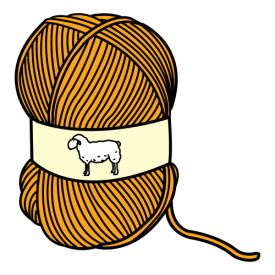 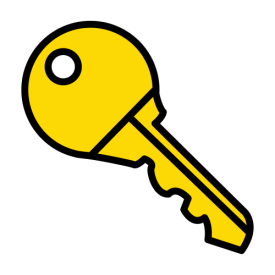 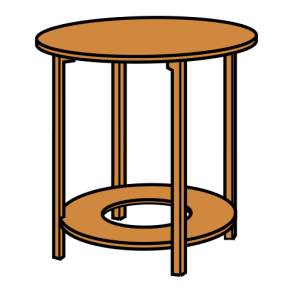 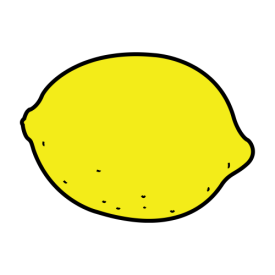 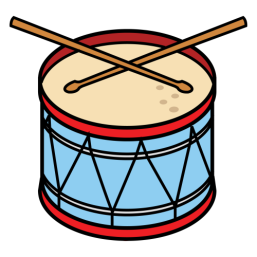 1
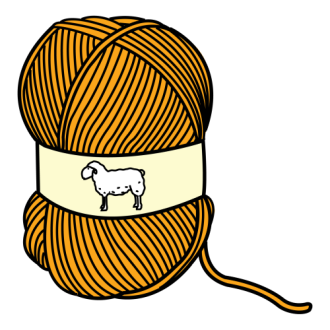 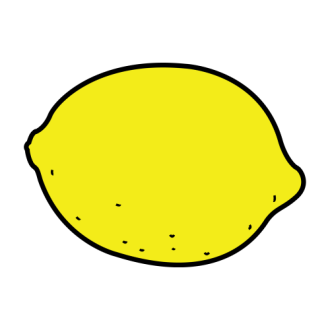 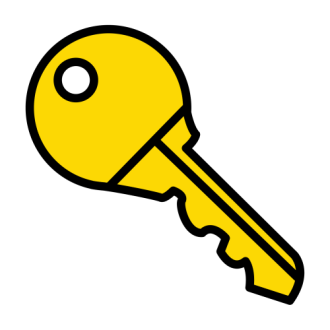 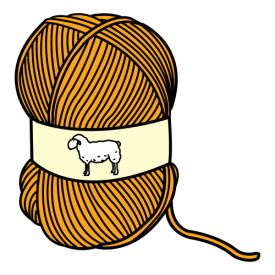 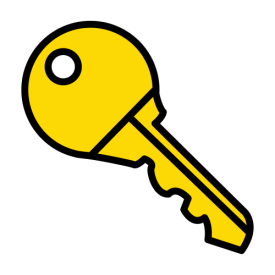 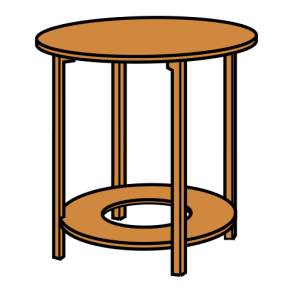 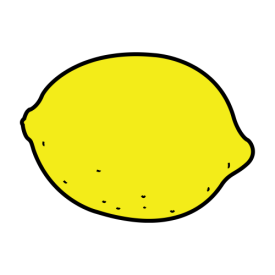 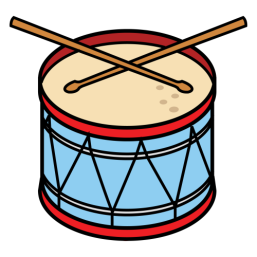 1
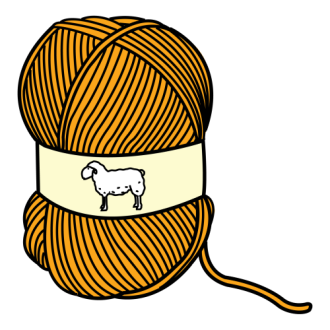 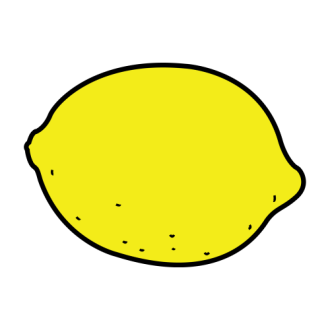 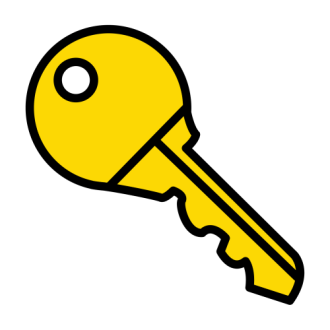 1
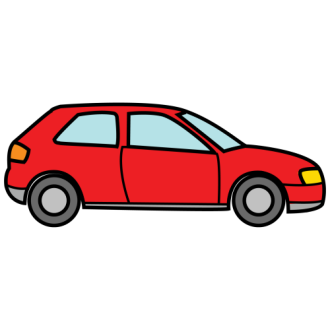 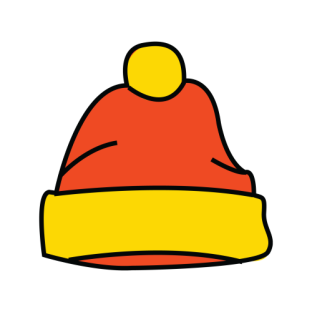 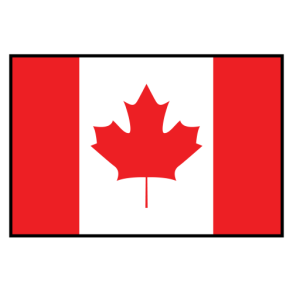 1
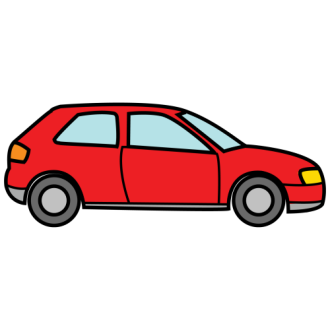 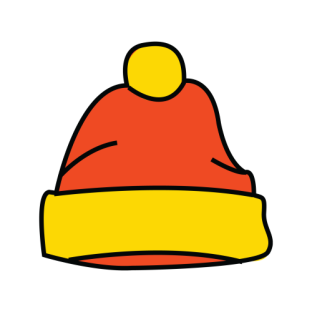 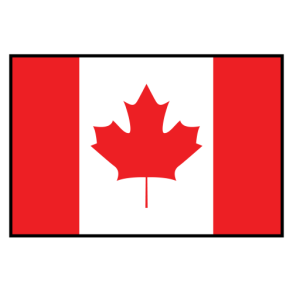 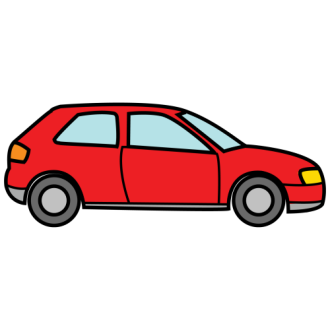 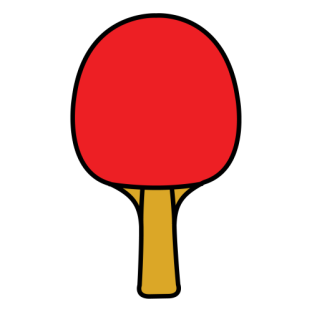 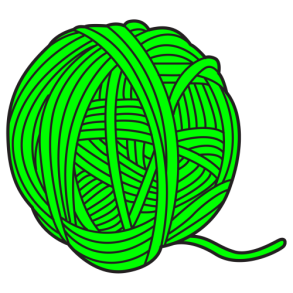 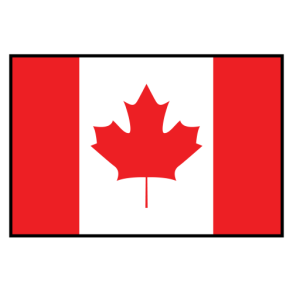 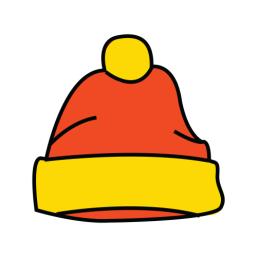 1
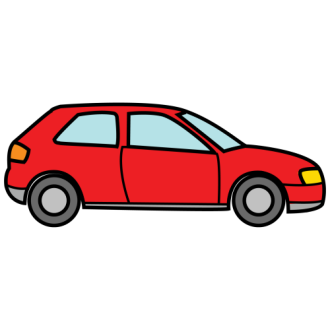 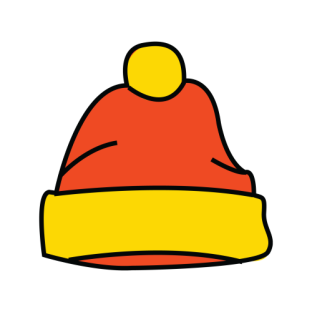 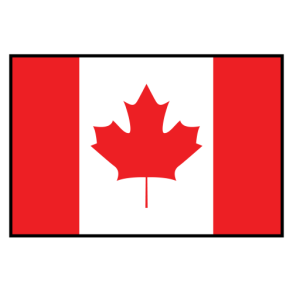 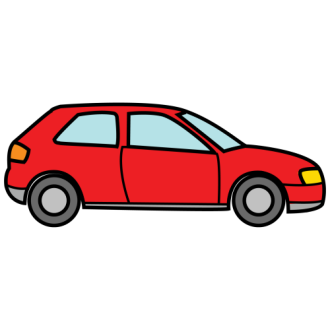 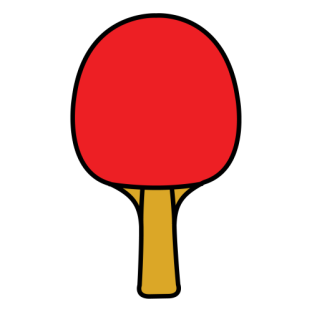 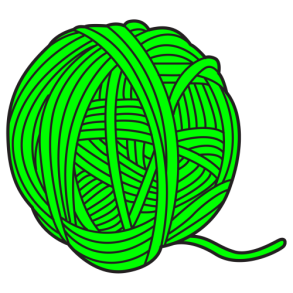 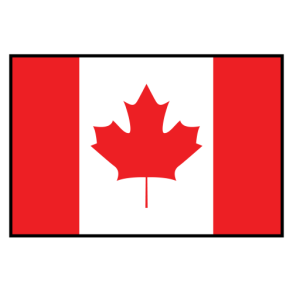 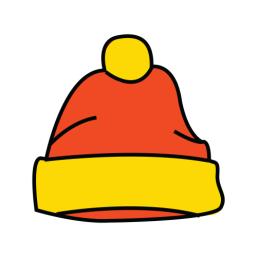 1
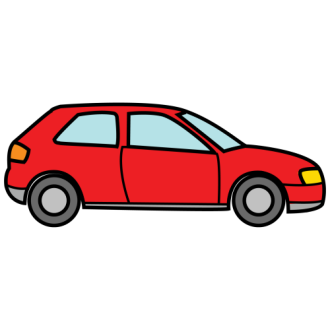 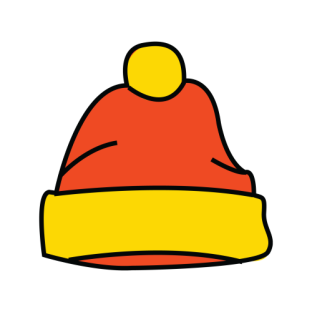 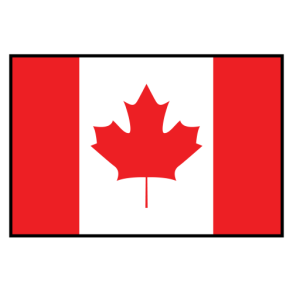 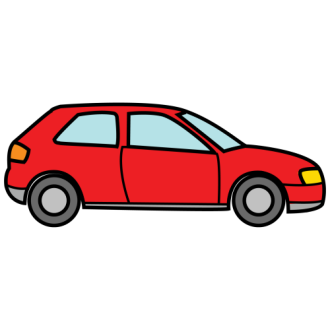 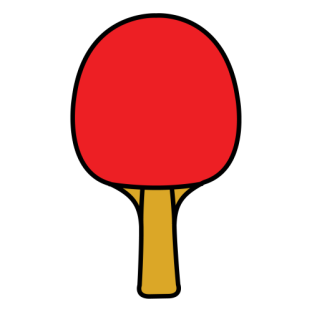 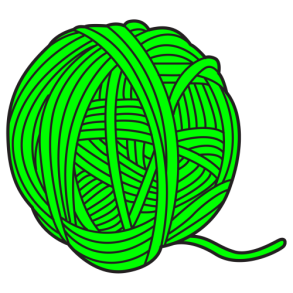 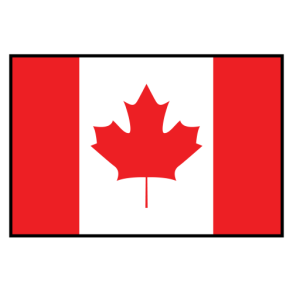 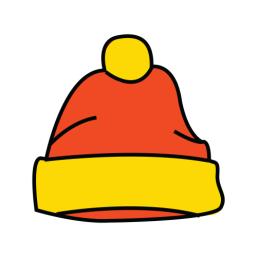 1
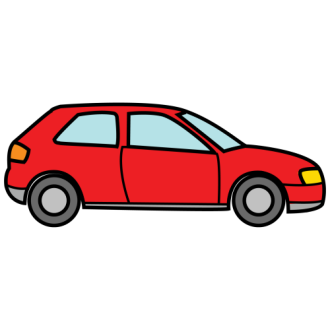 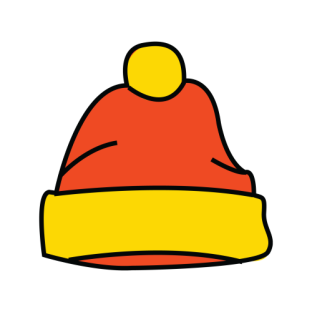 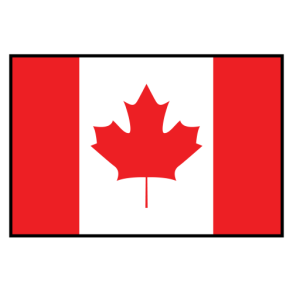 1
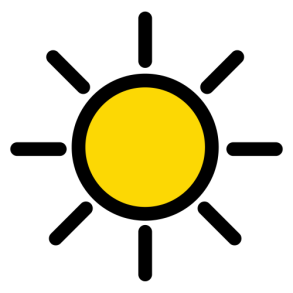 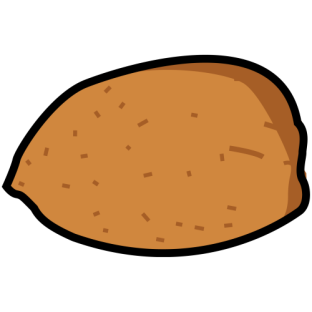 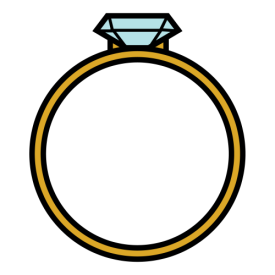 1
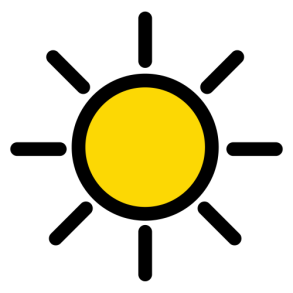 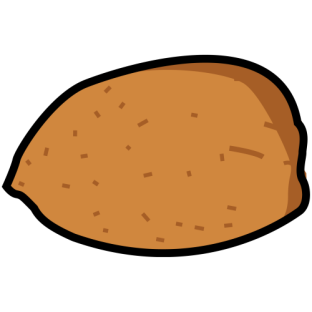 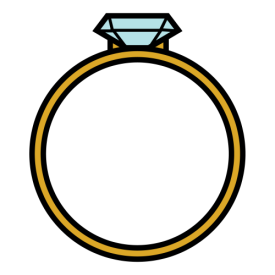 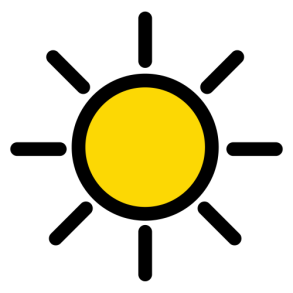 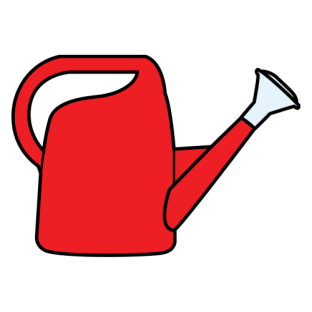 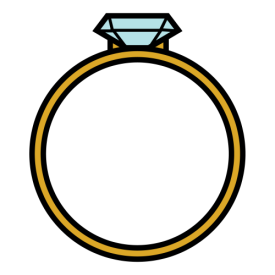 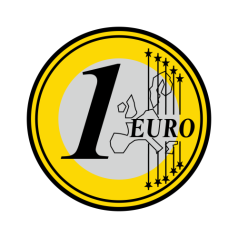 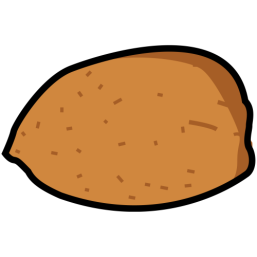 1
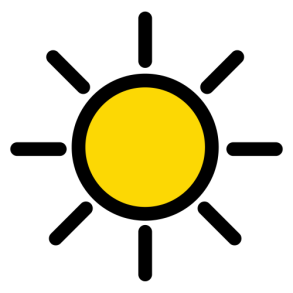 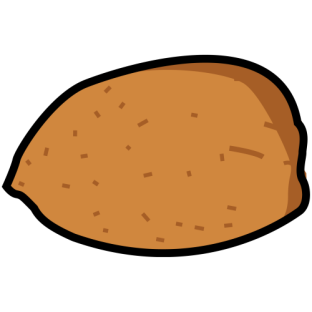 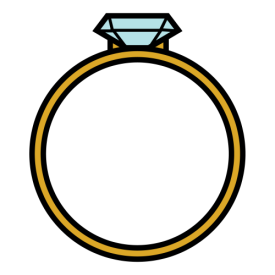 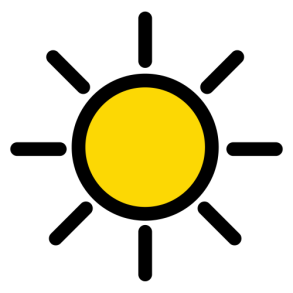 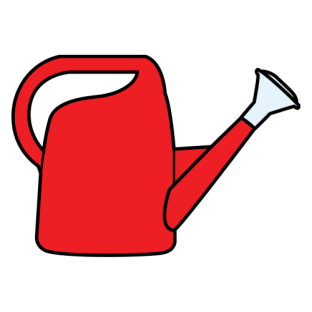 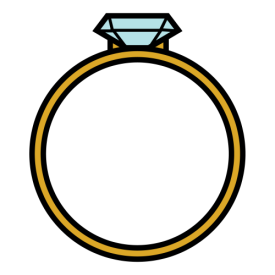 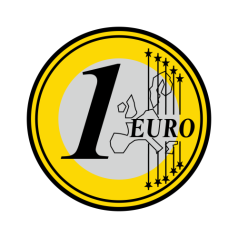 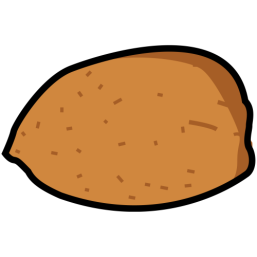 1
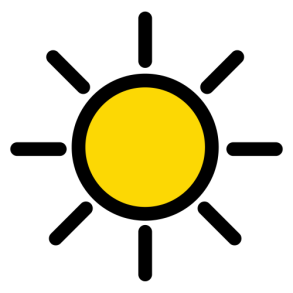 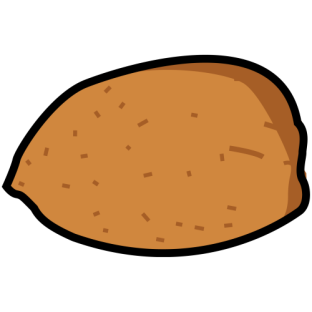 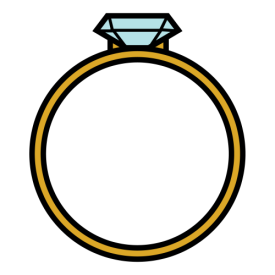 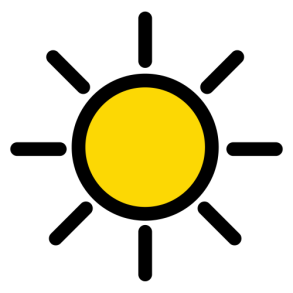 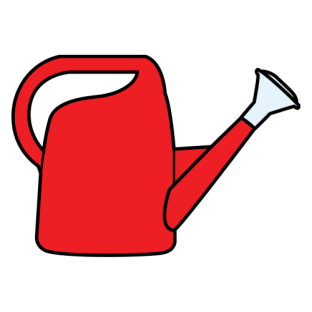 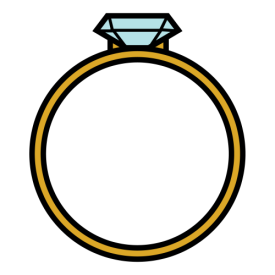 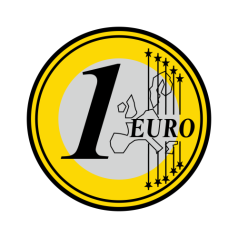 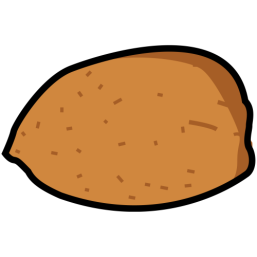 1
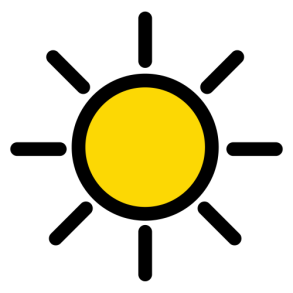 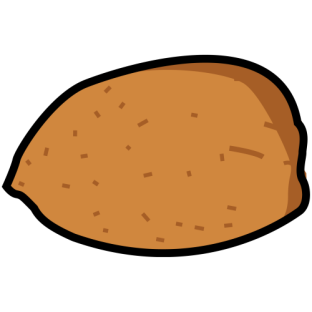 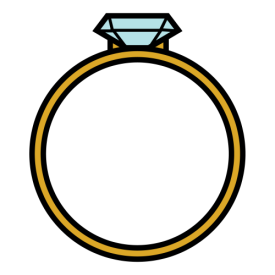 1
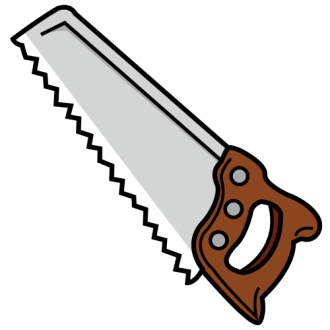 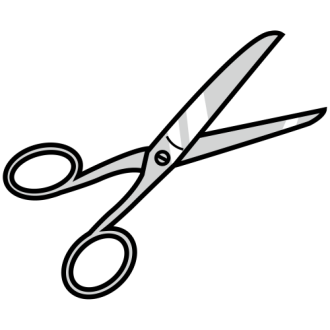 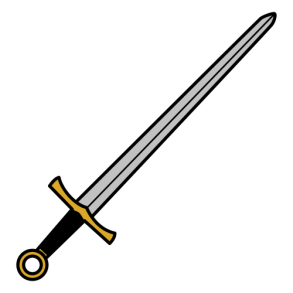 1
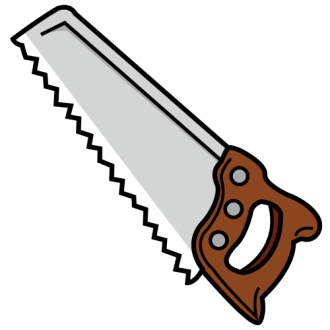 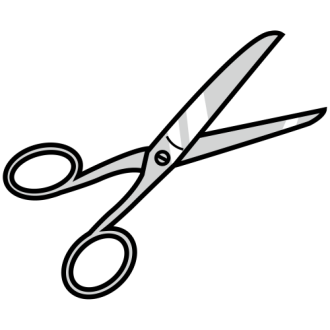 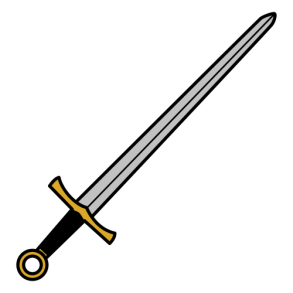 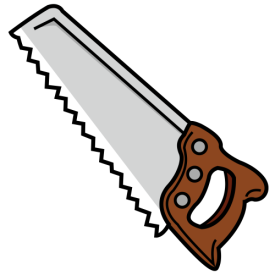 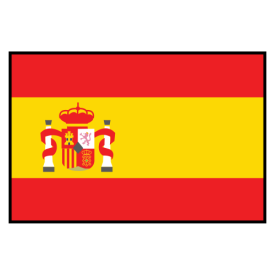 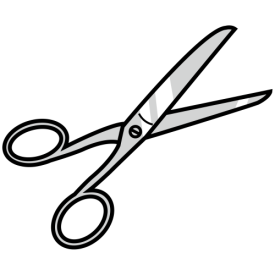 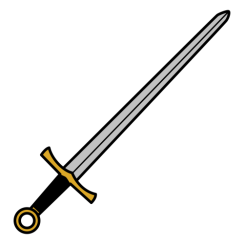 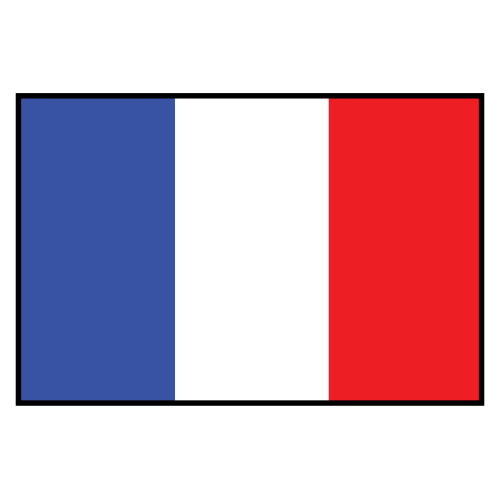 1
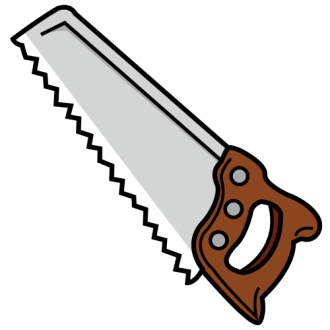 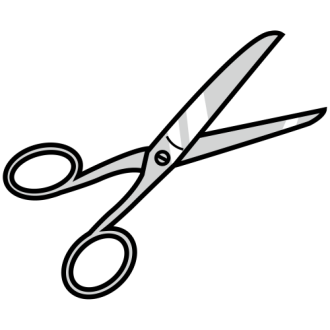 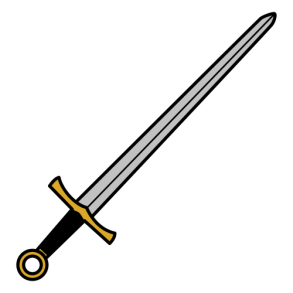 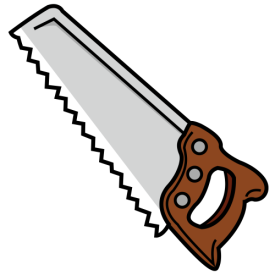 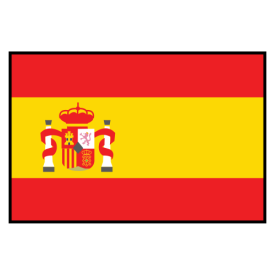 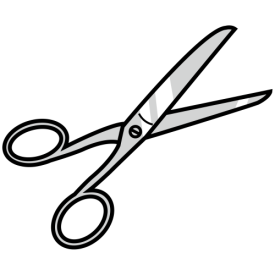 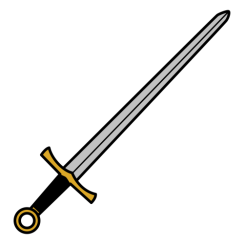 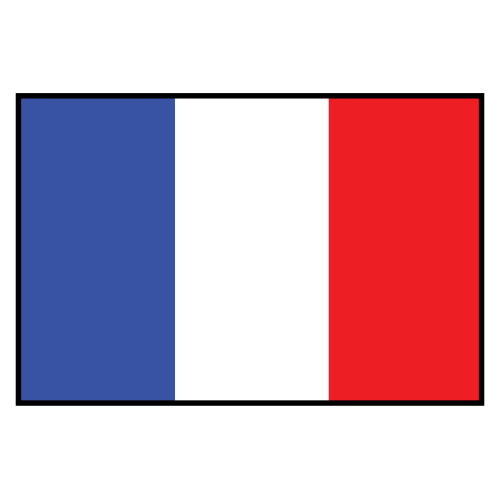 1
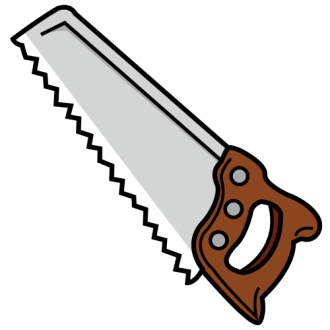 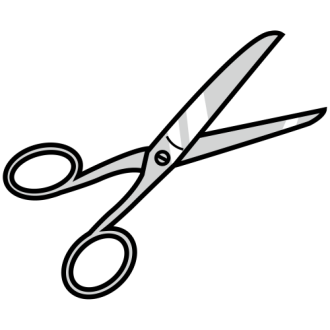 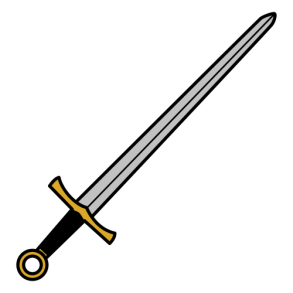 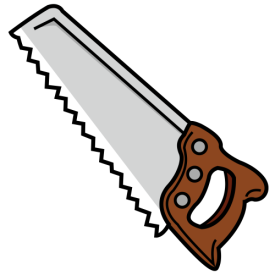 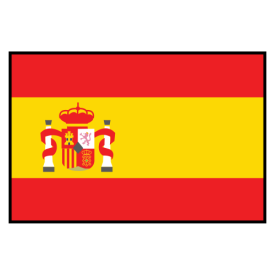 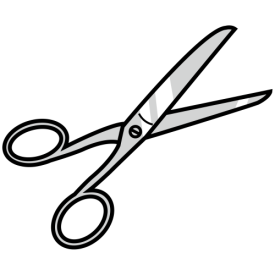 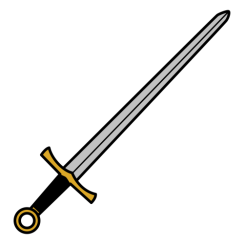 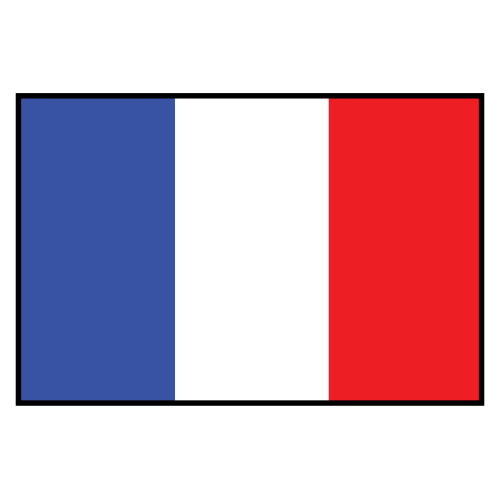 1
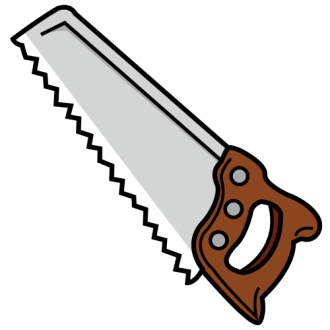 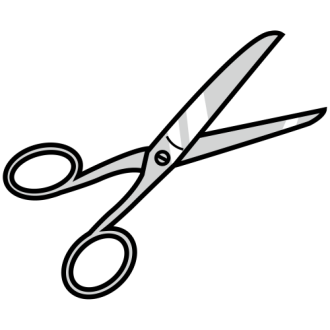 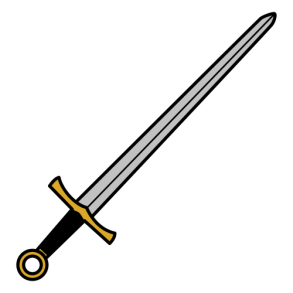 1
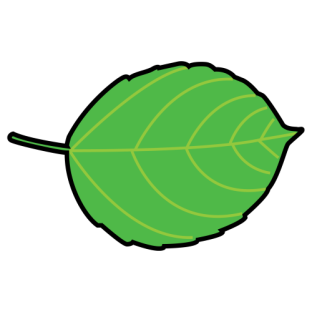 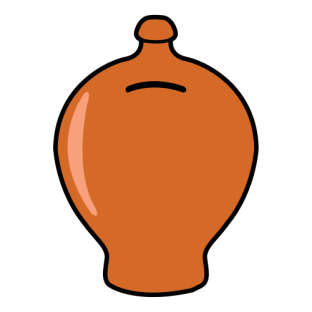 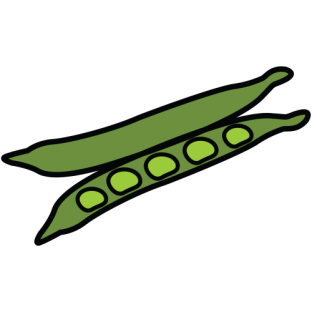 1
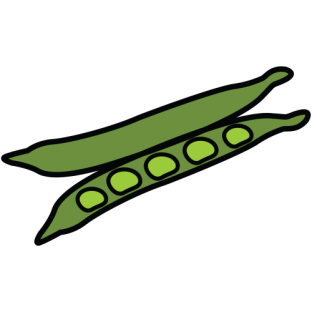 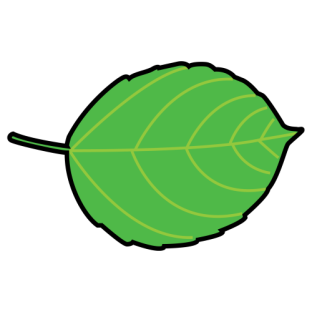 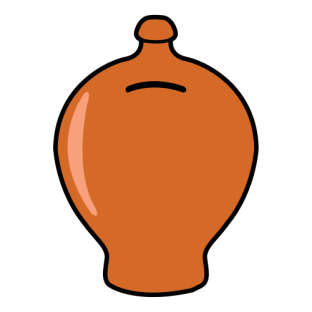 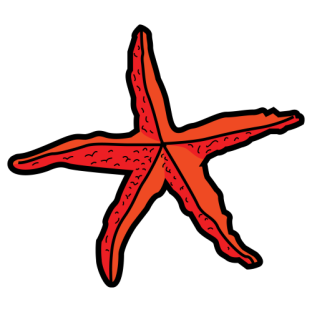 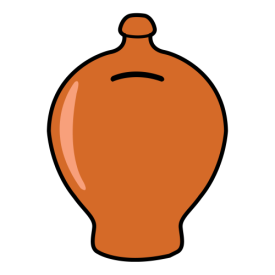 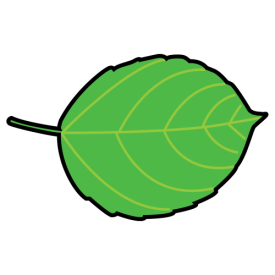 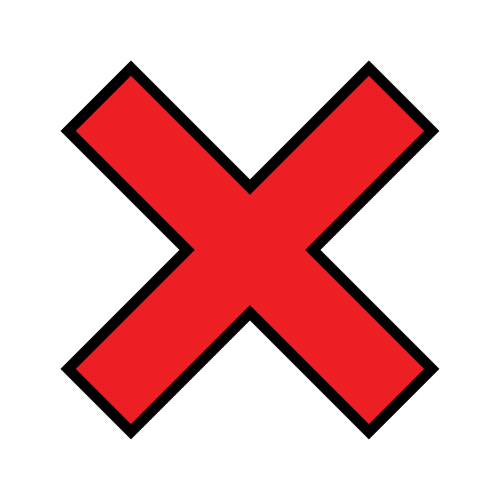 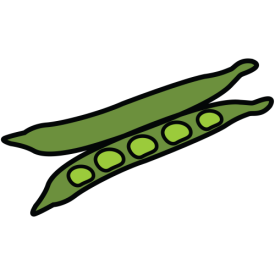 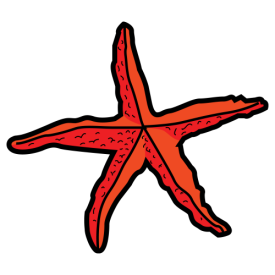 1
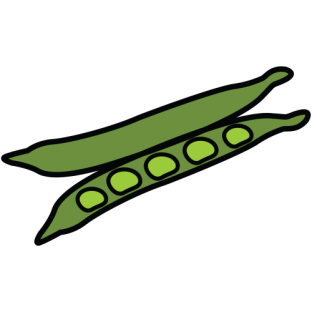 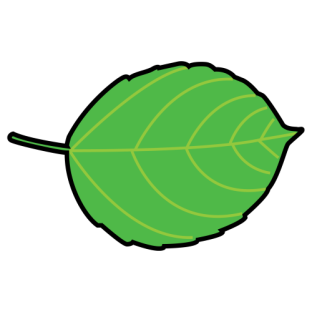 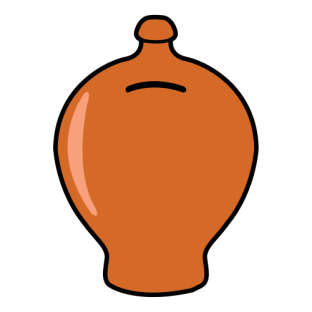 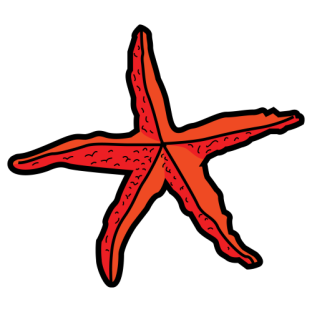 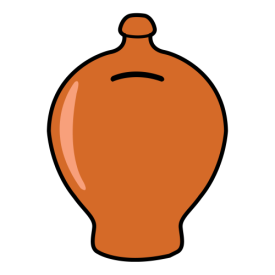 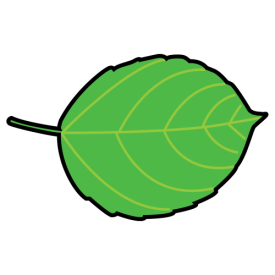 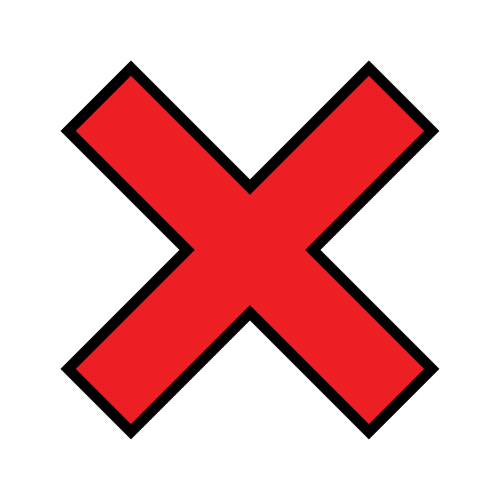 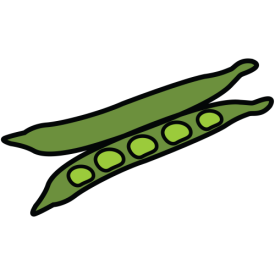 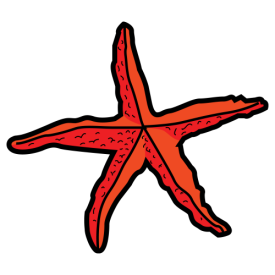 1
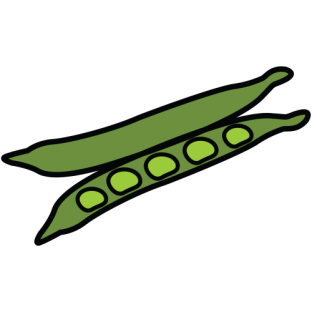 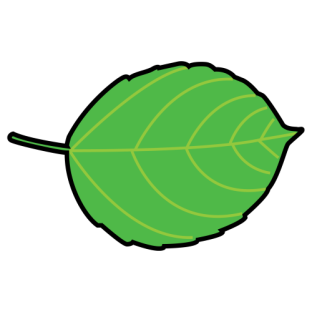 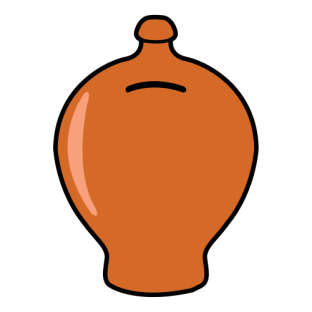 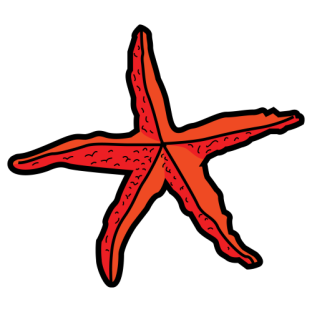 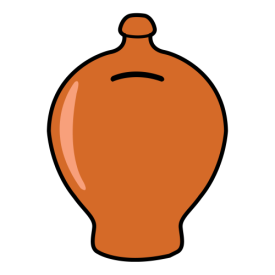 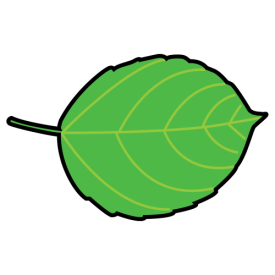 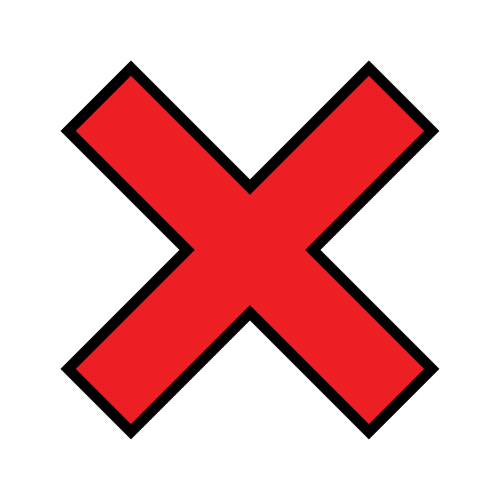 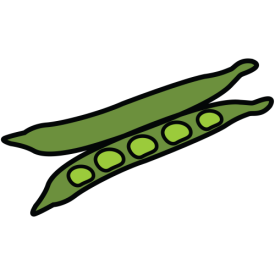 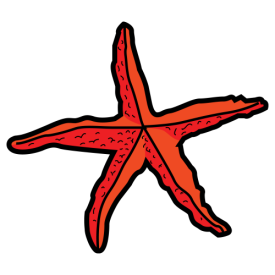 1
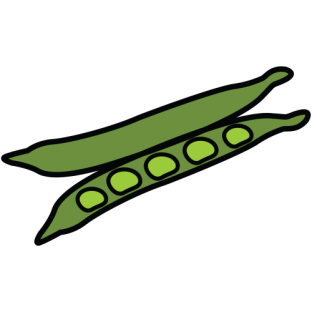 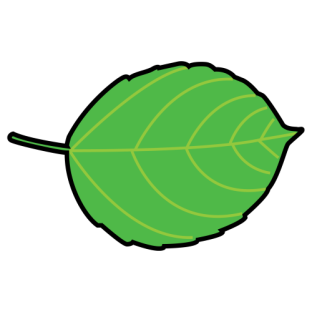 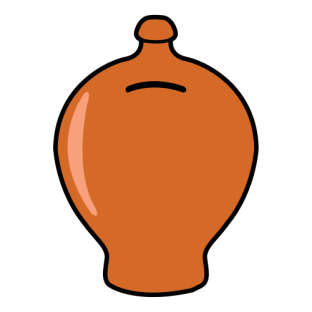 1
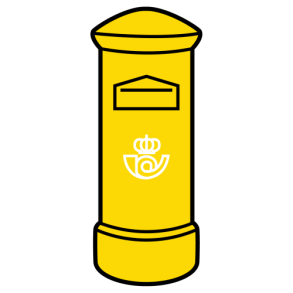 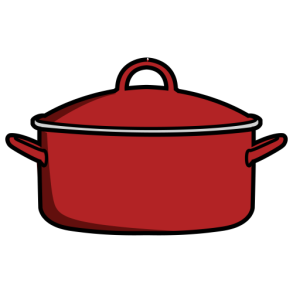 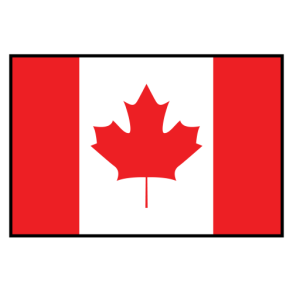 1
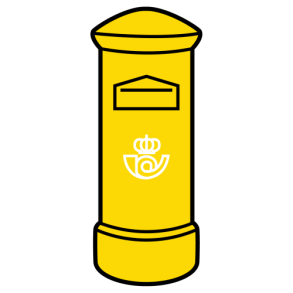 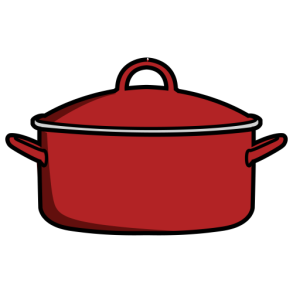 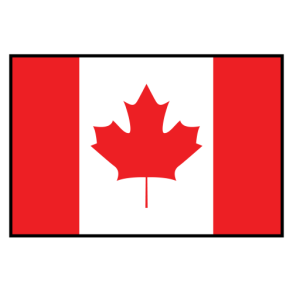 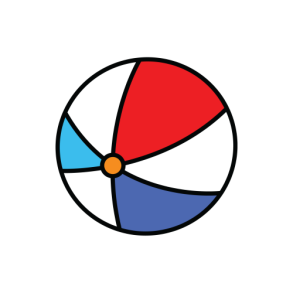 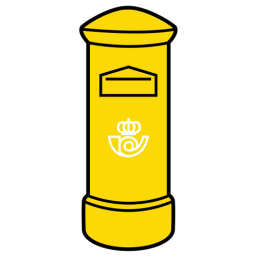 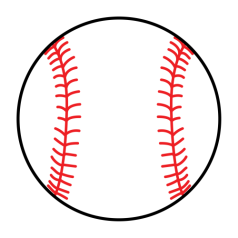 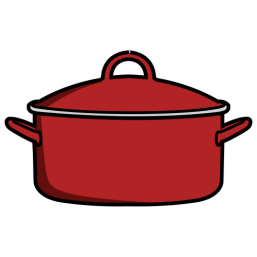 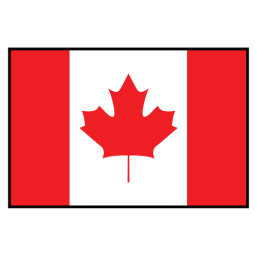 1
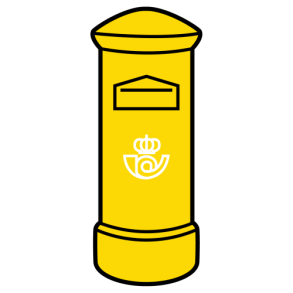 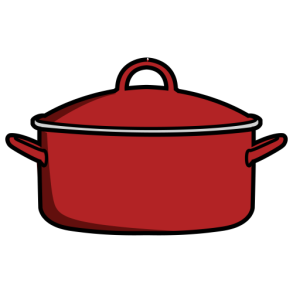 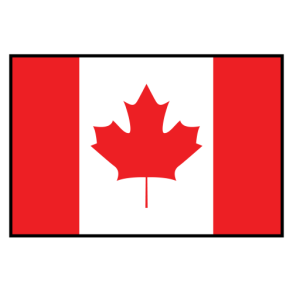 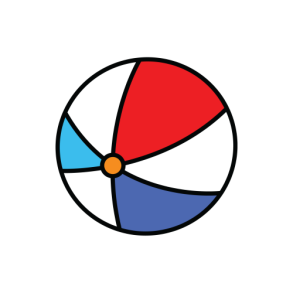 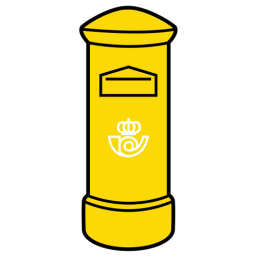 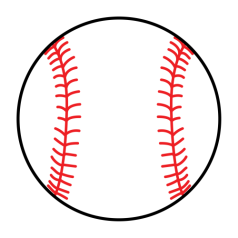 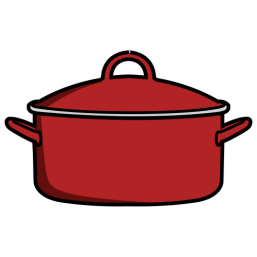 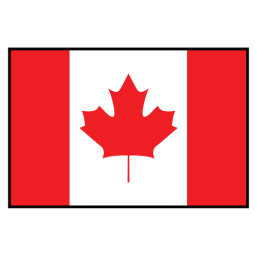 1
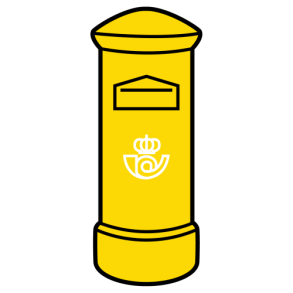 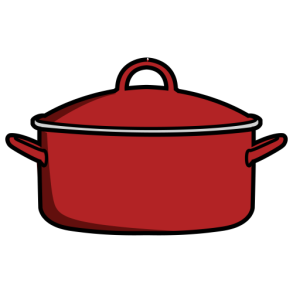 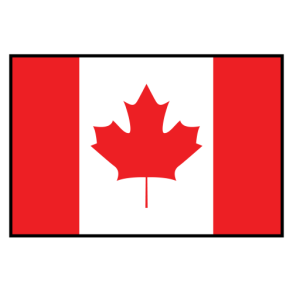 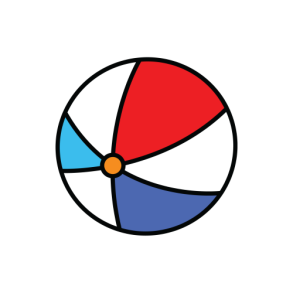 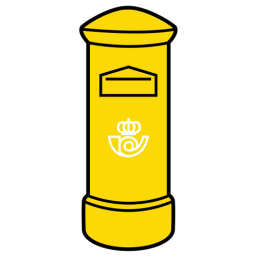 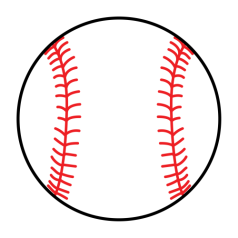 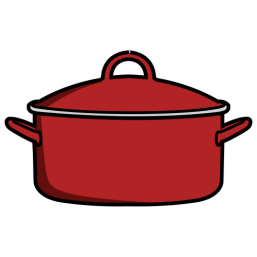 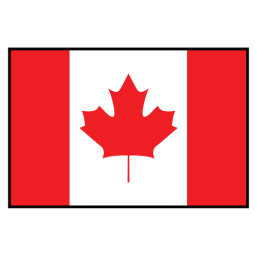 1
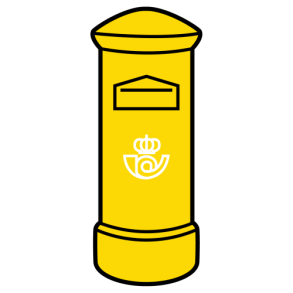 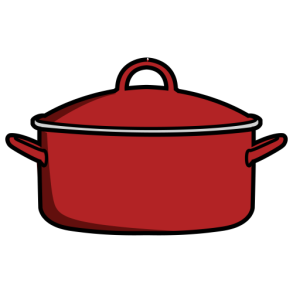 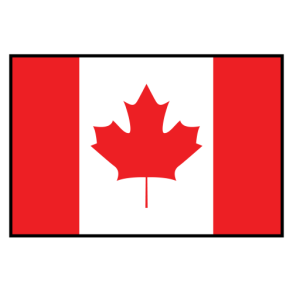 1
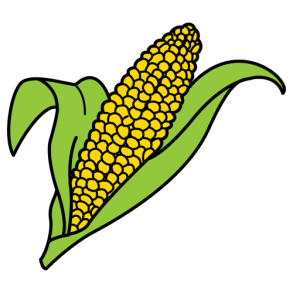 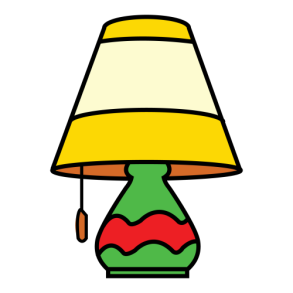 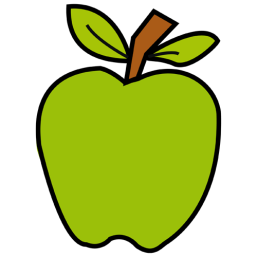 1
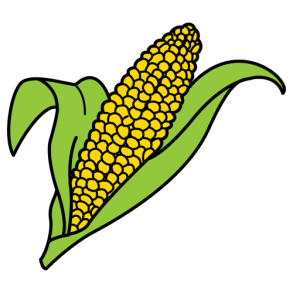 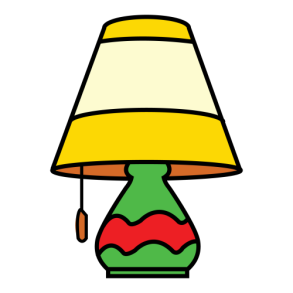 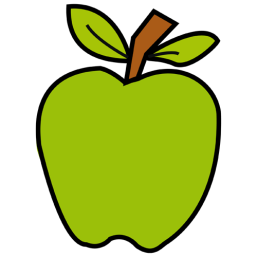 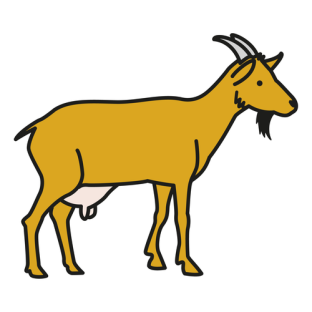 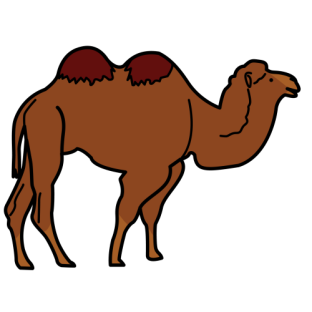 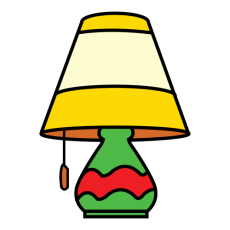 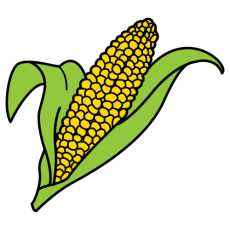 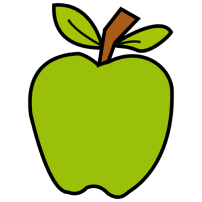 1
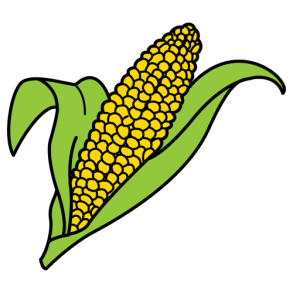 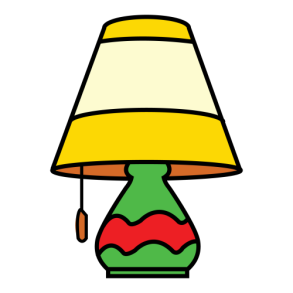 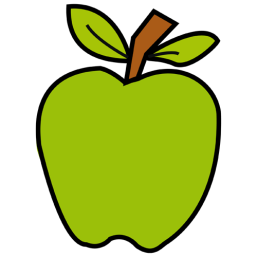 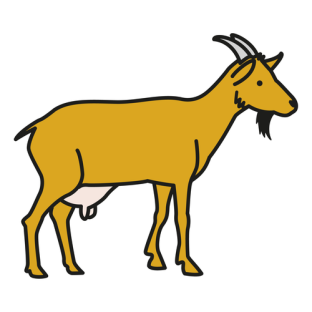 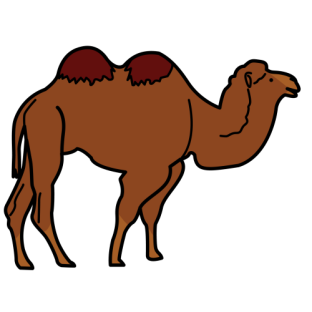 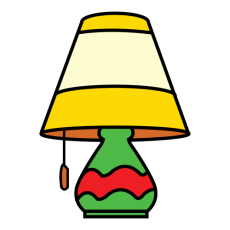 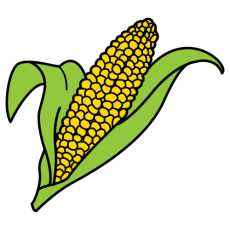 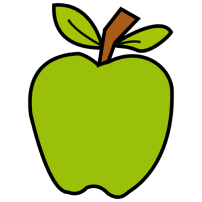 1
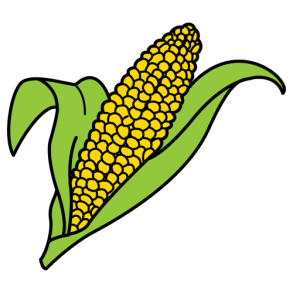 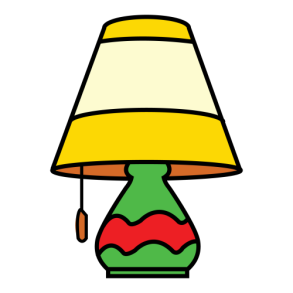 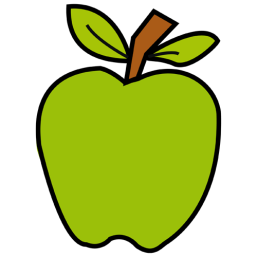 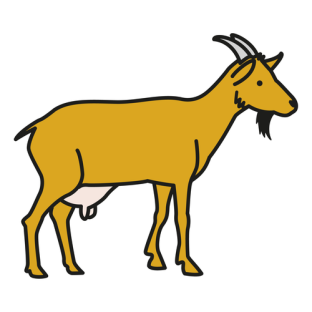 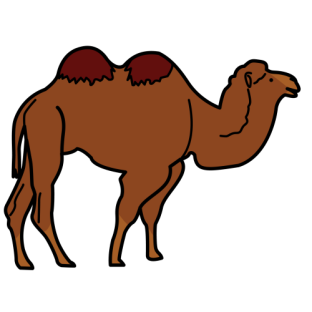 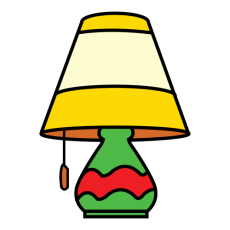 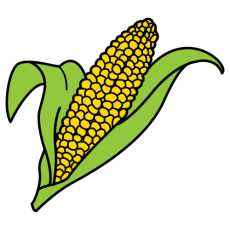 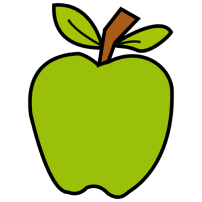 1
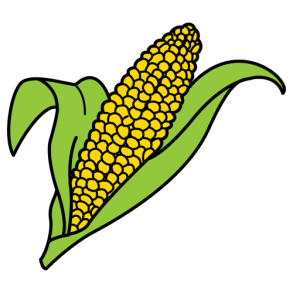 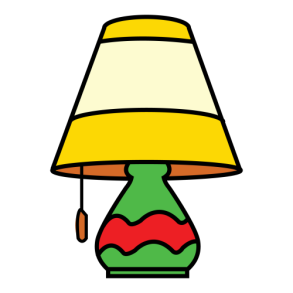 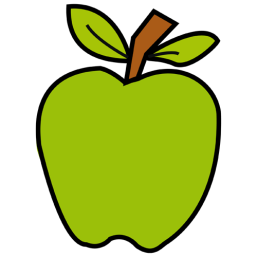 1
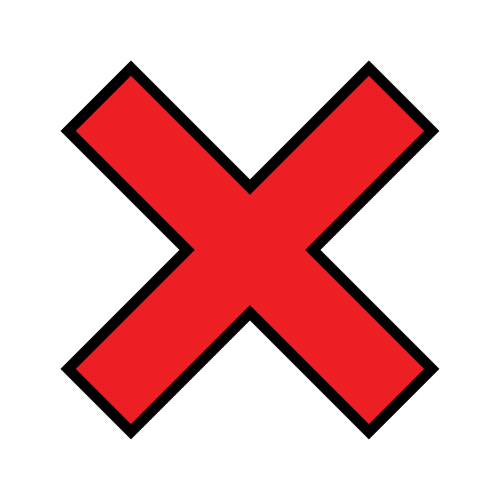 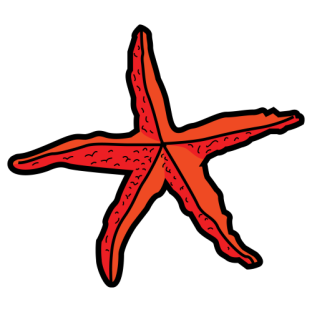 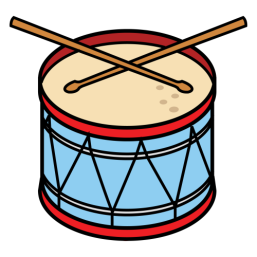 1
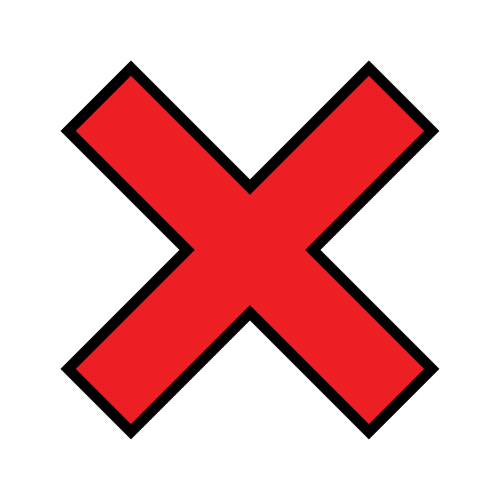 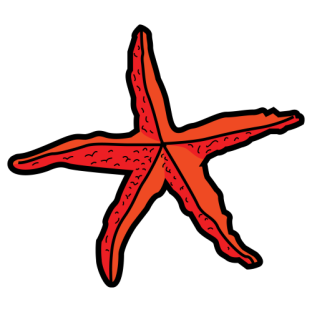 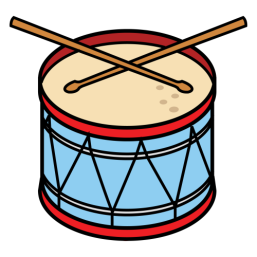 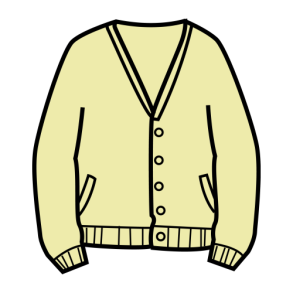 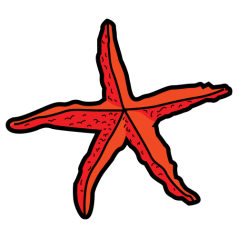 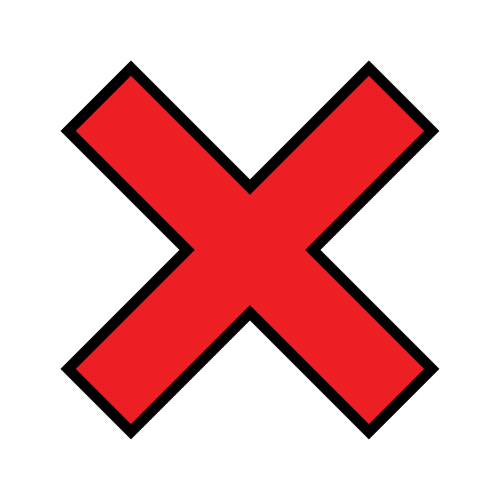 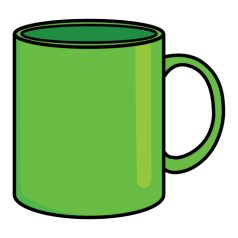 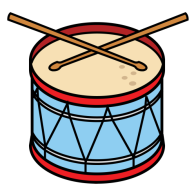 1
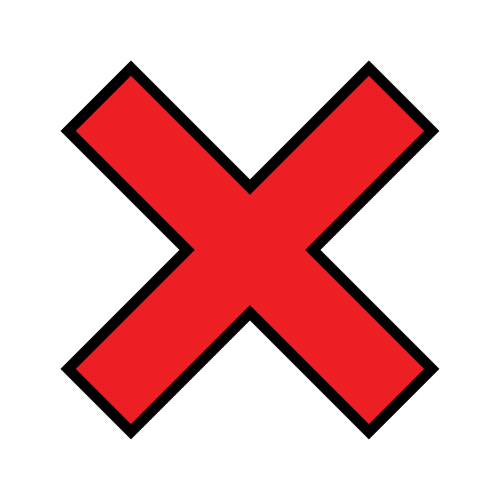 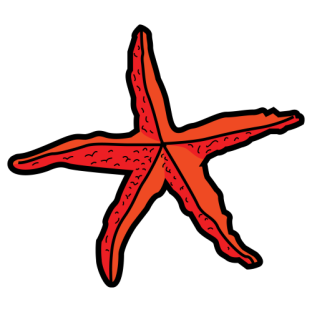 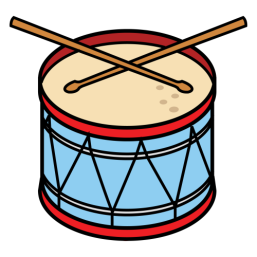 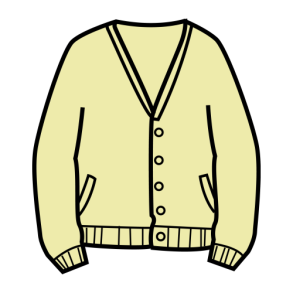 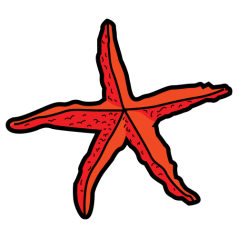 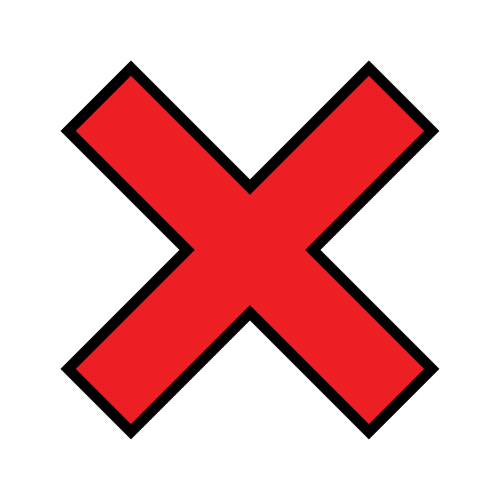 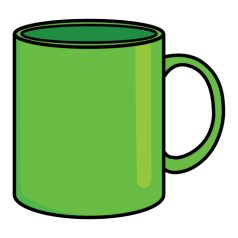 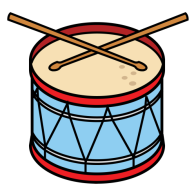 1
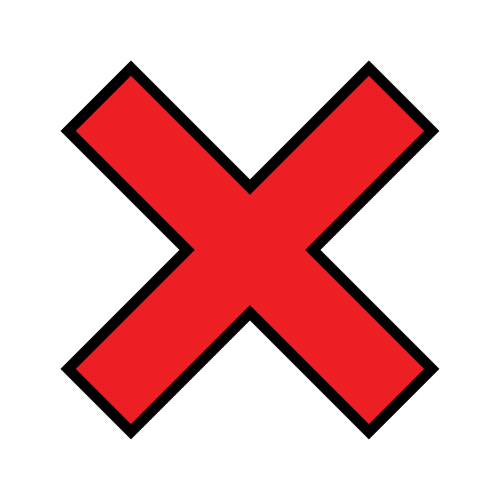 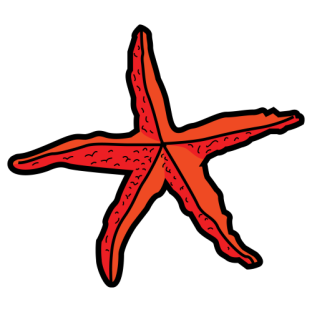 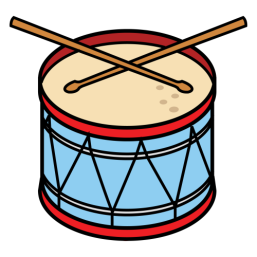 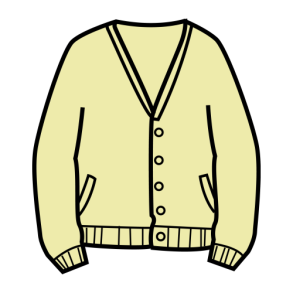 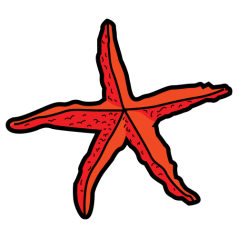 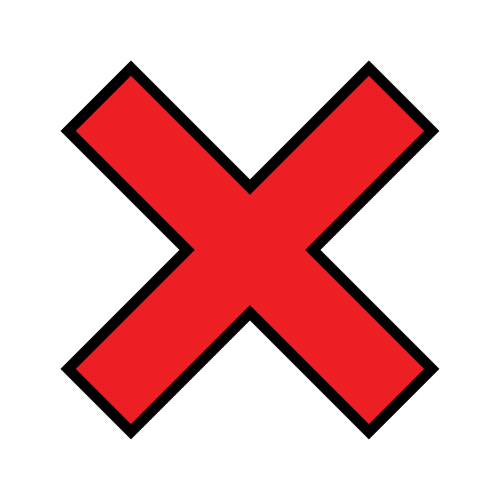 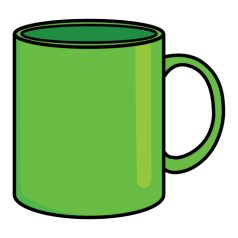 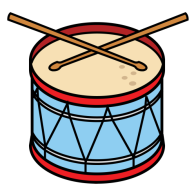 1
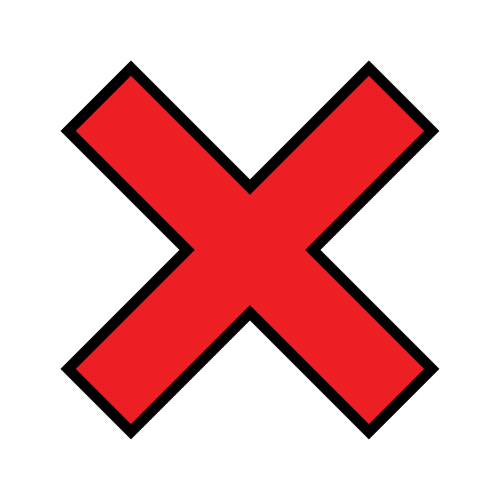 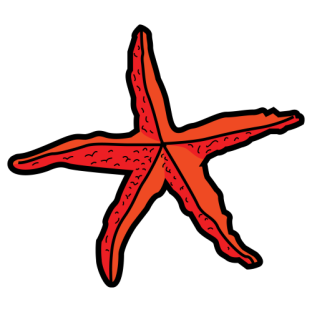 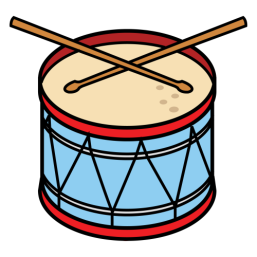 1
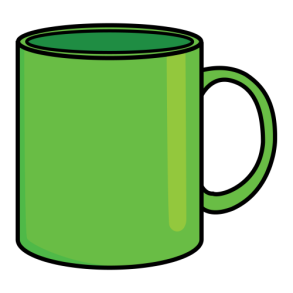 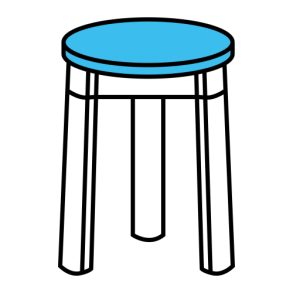 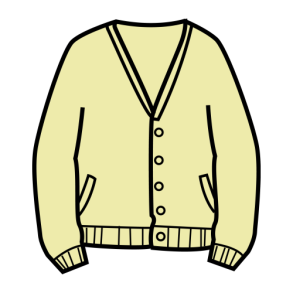 1
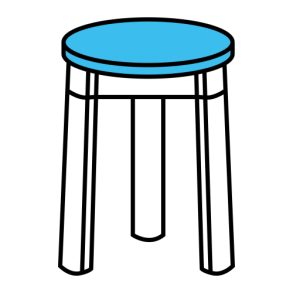 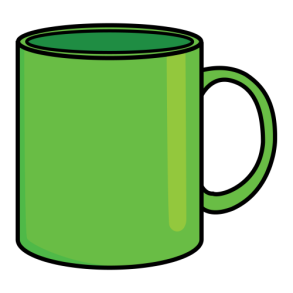 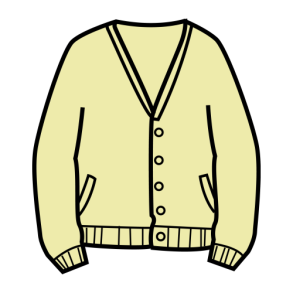 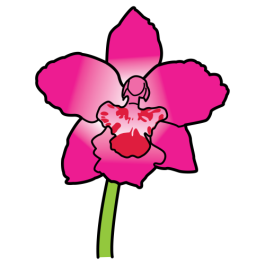 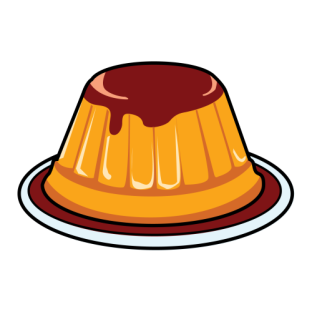 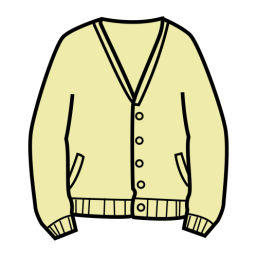 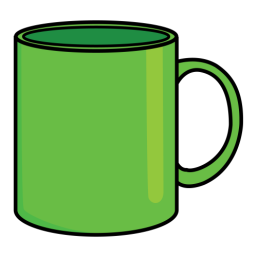 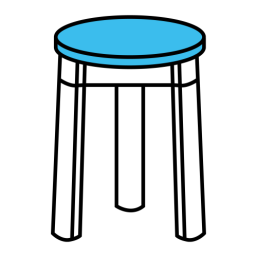 1
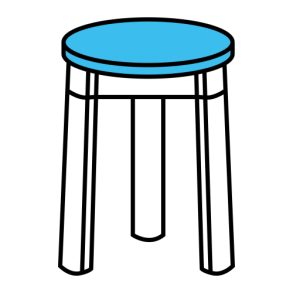 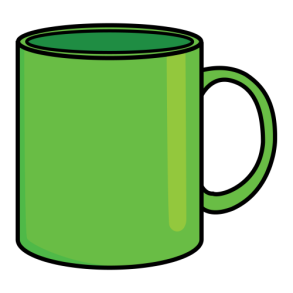 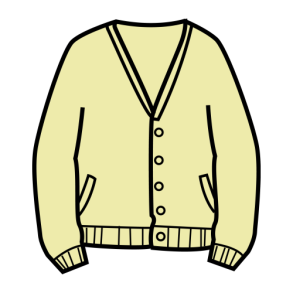 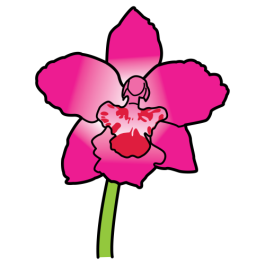 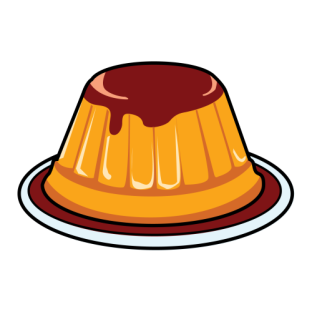 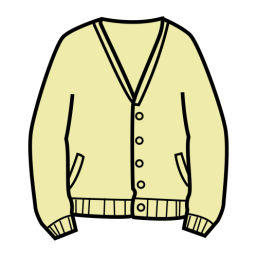 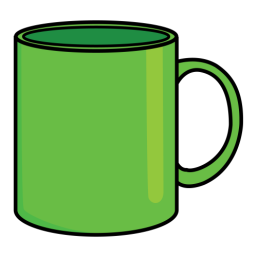 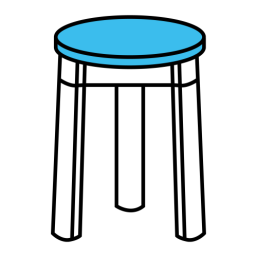 1
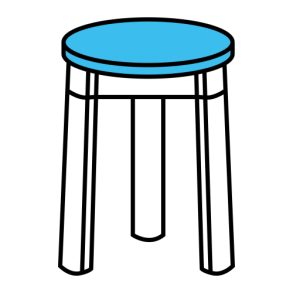 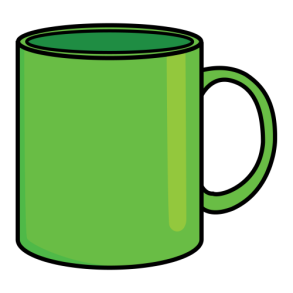 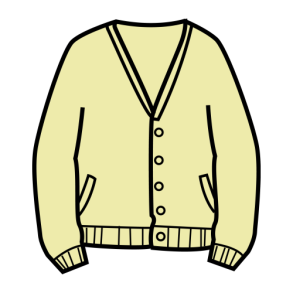 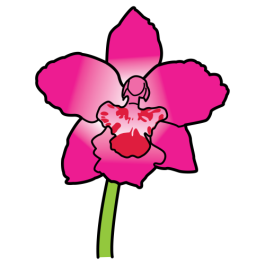 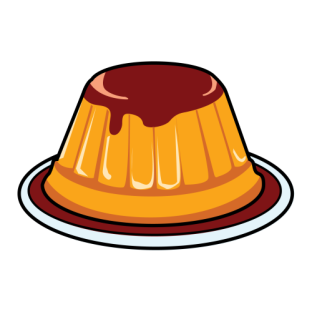 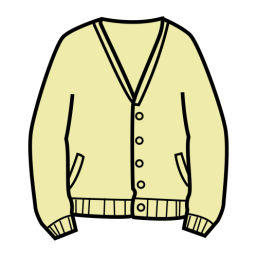 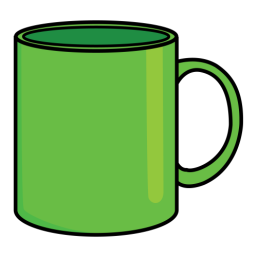 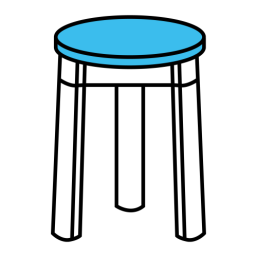 1
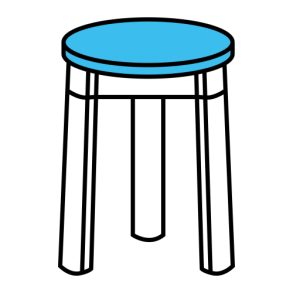 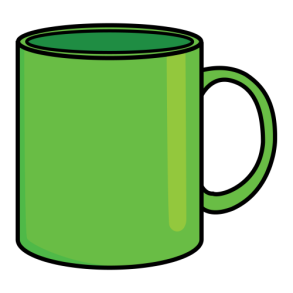 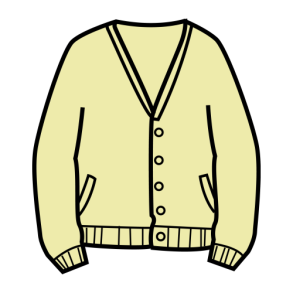 1
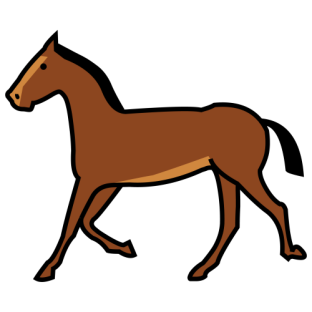 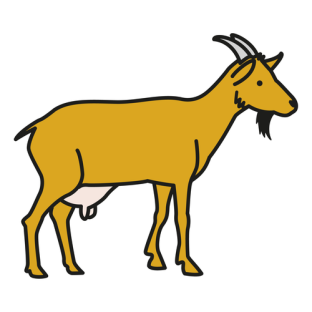 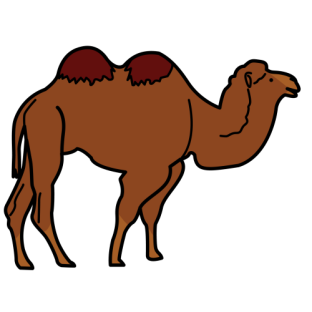 1
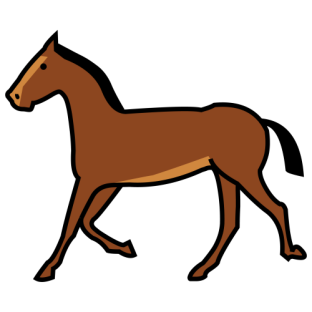 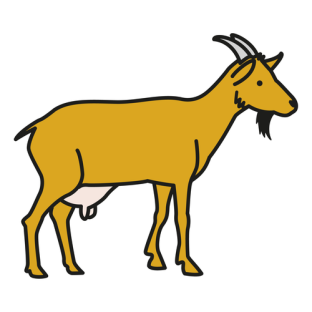 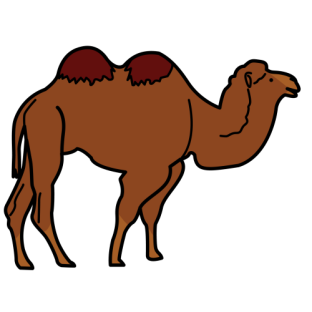 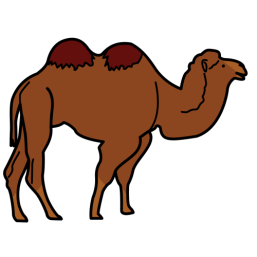 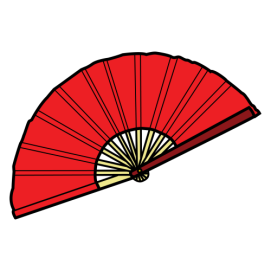 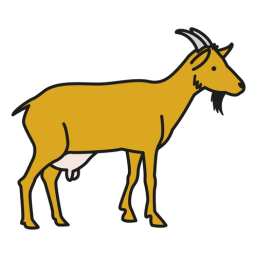 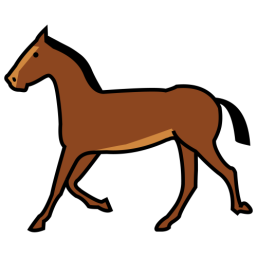 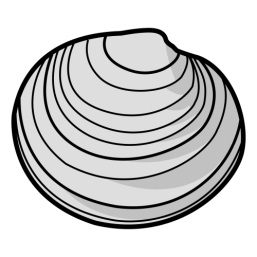 1
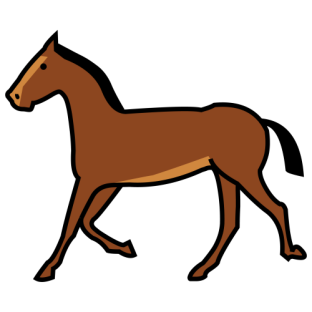 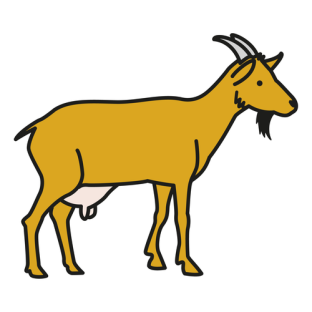 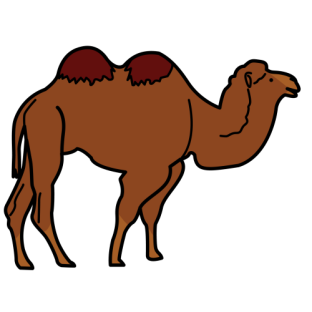 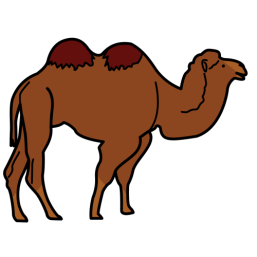 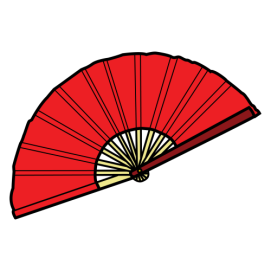 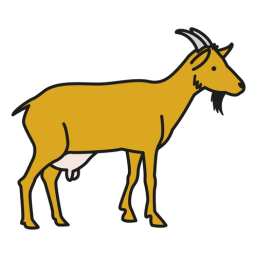 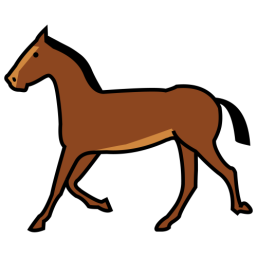 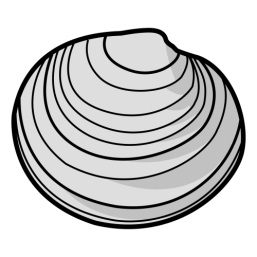 1
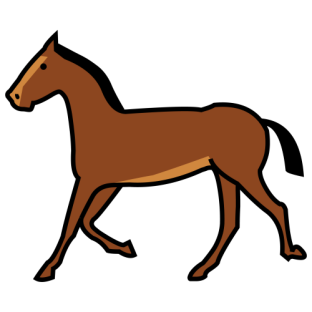 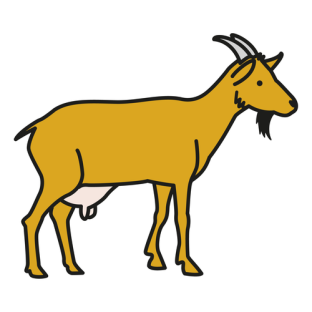 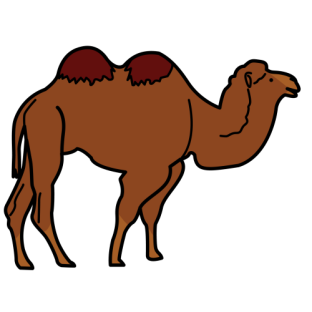 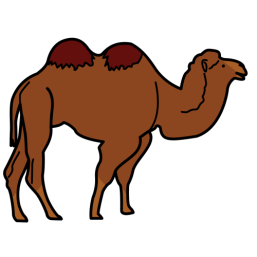 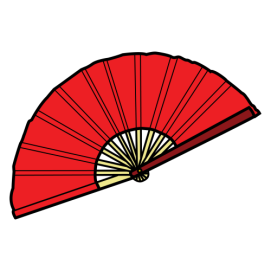 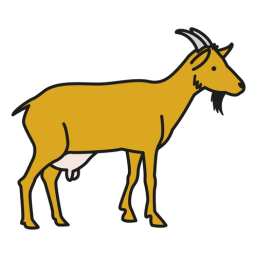 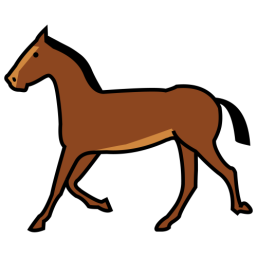 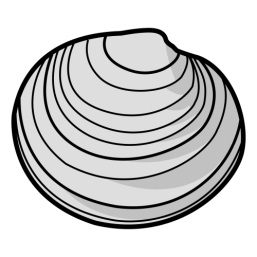 1
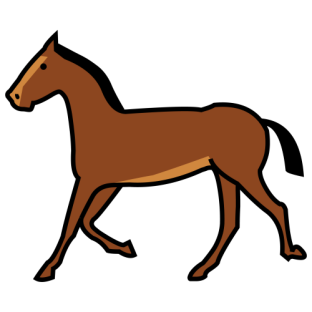 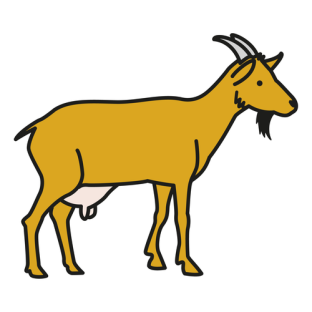 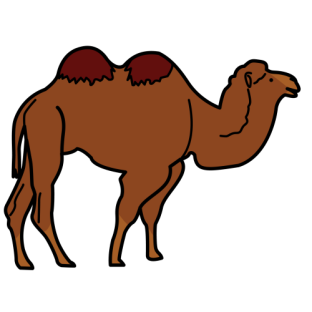 1
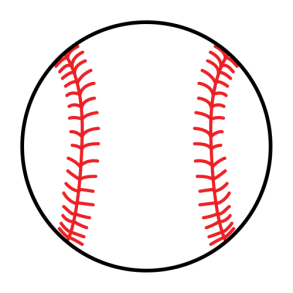 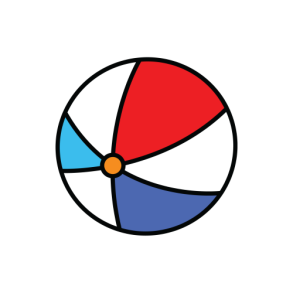 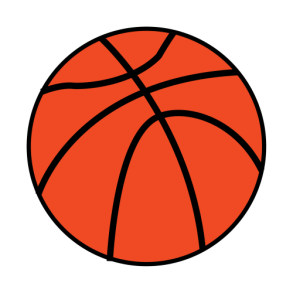 1
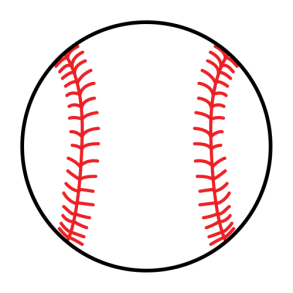 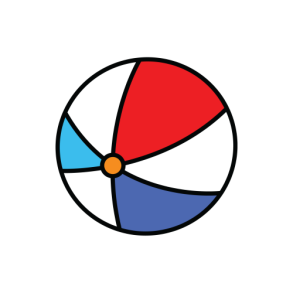 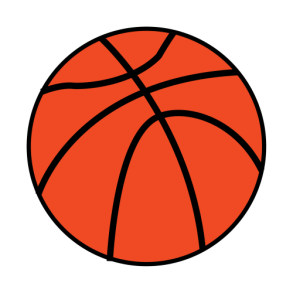 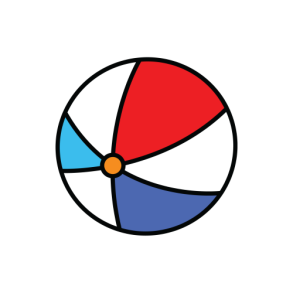 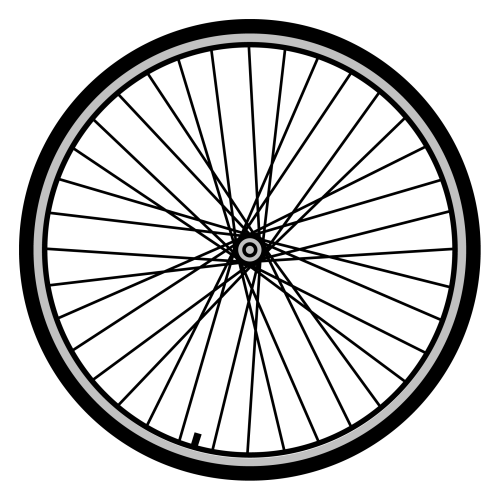 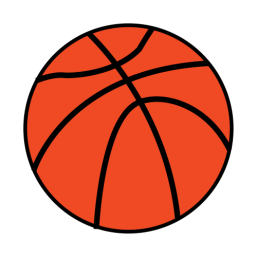 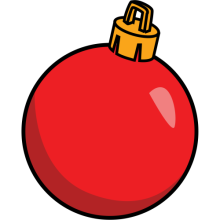 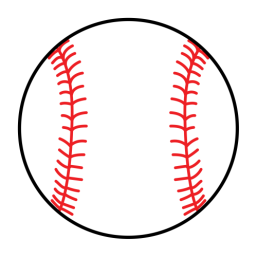 1
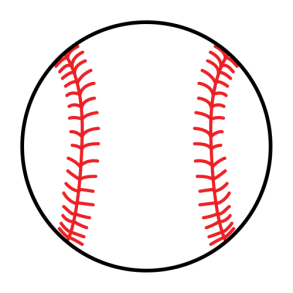 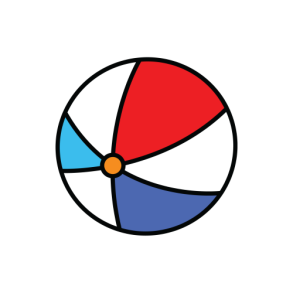 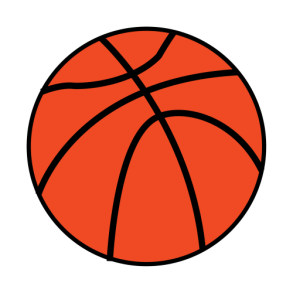 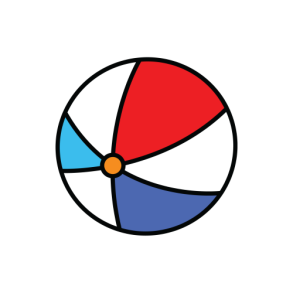 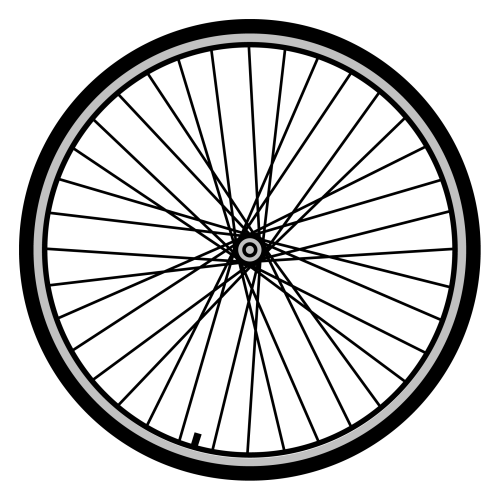 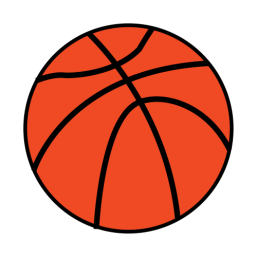 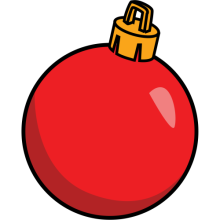 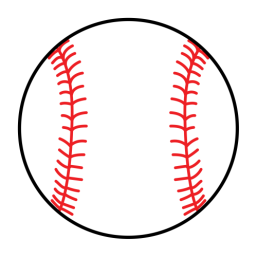 1
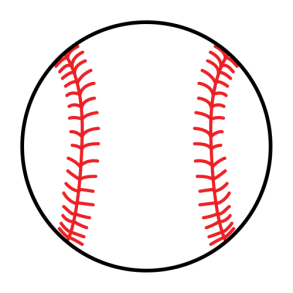 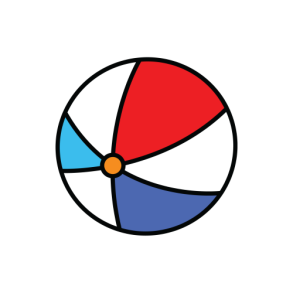 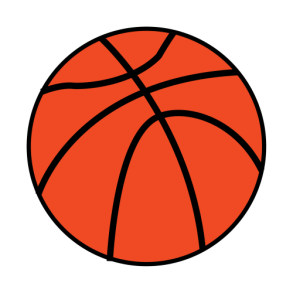 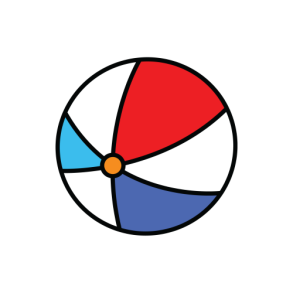 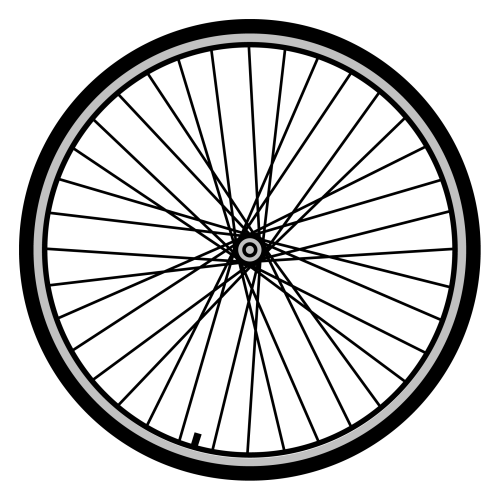 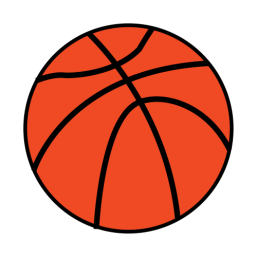 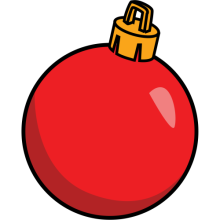 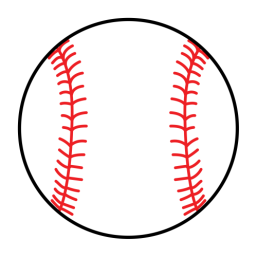 1
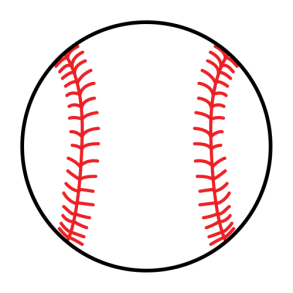 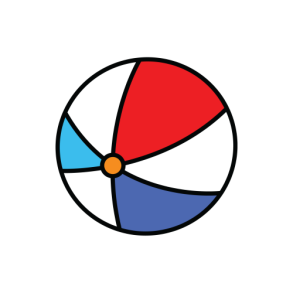 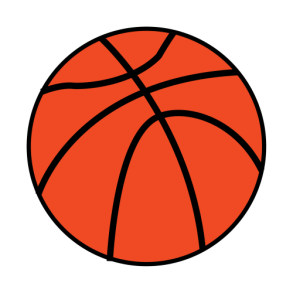 1
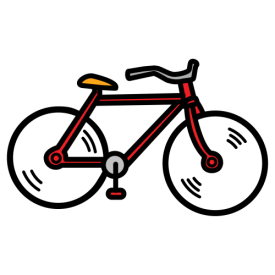 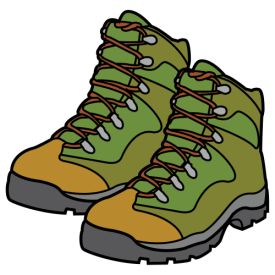 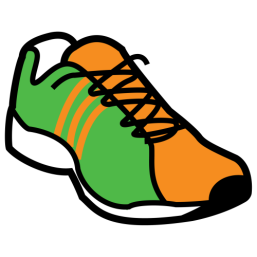 1
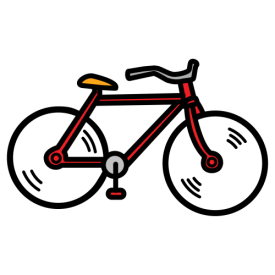 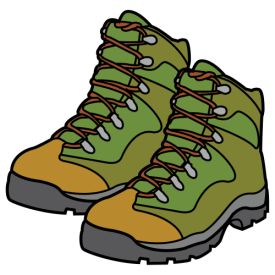 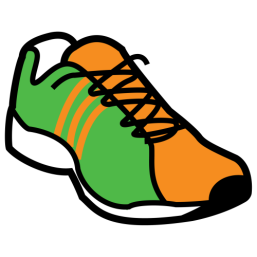 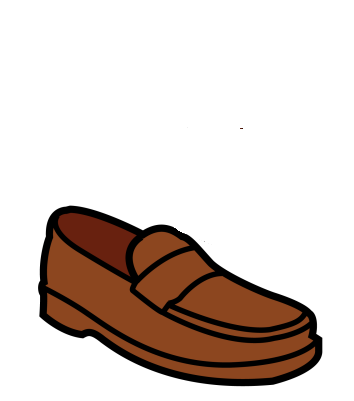 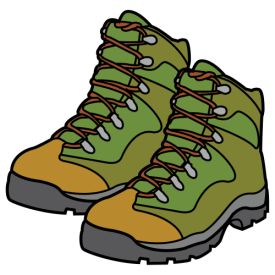 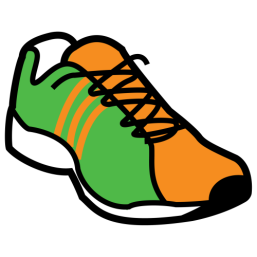 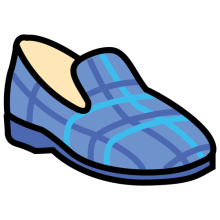 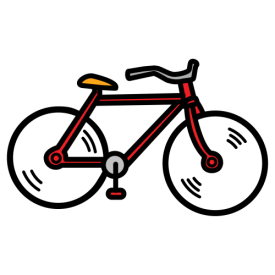 1
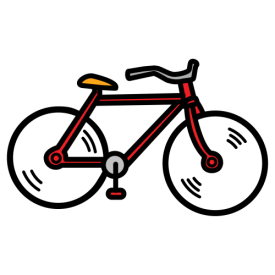 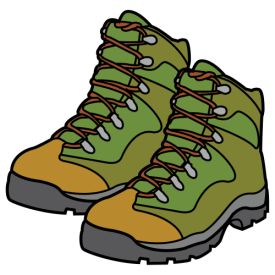 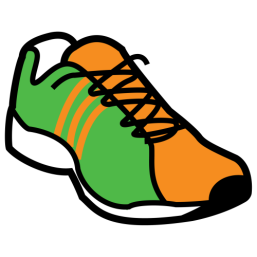 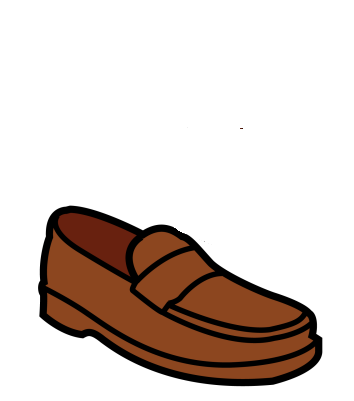 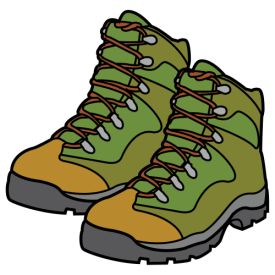 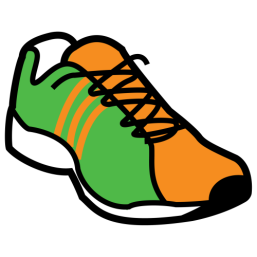 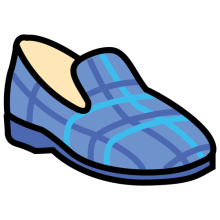 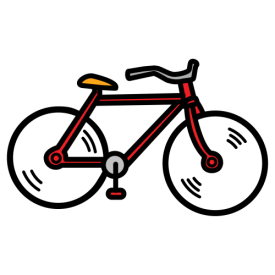 1
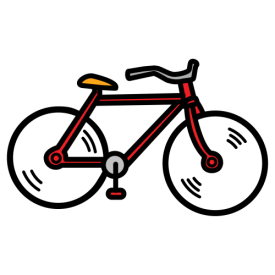 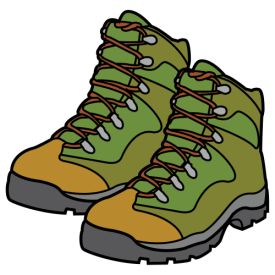 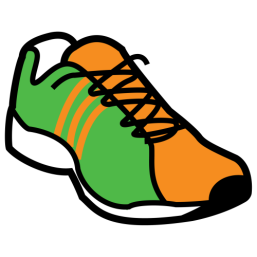 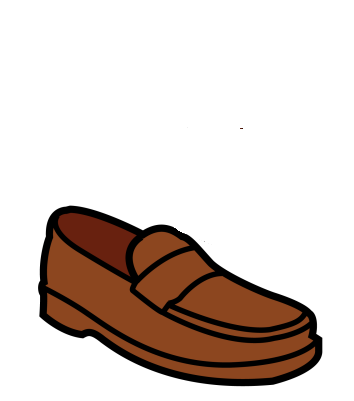 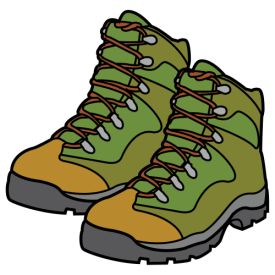 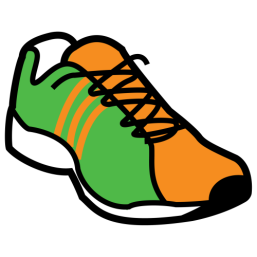 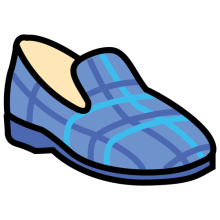 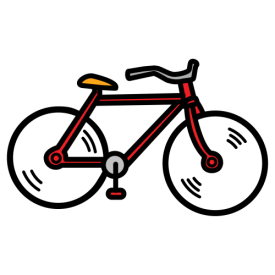 1
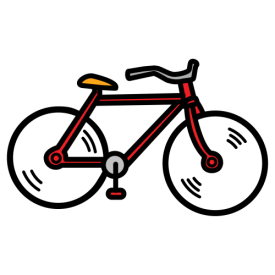 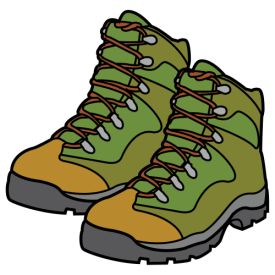 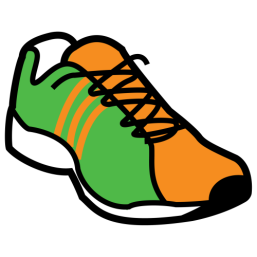 masmemoria 1
SERIE 2
2
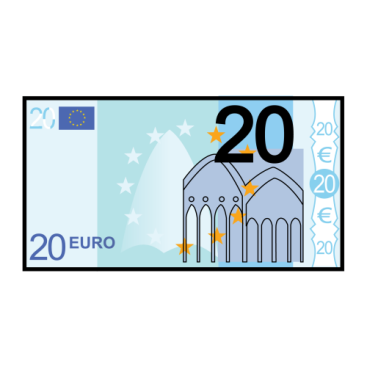 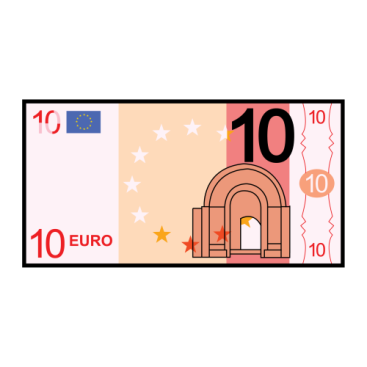 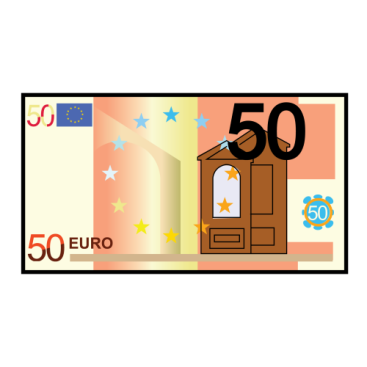 2
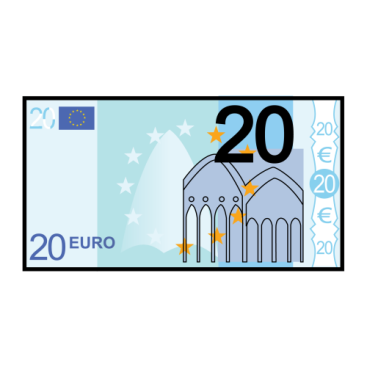 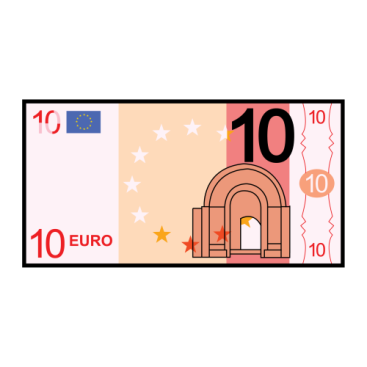 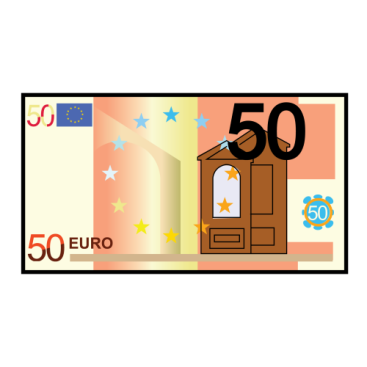 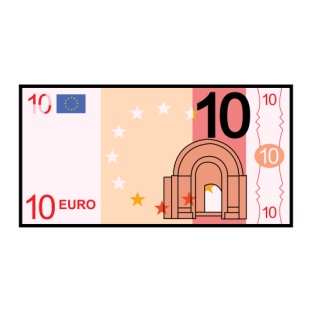 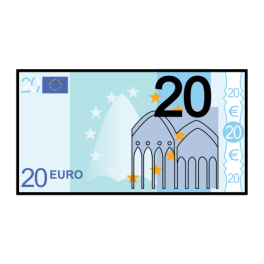 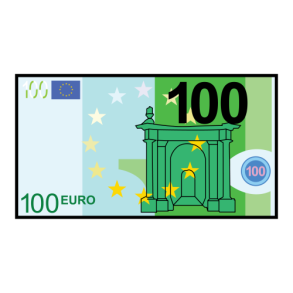 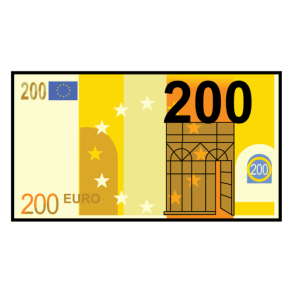 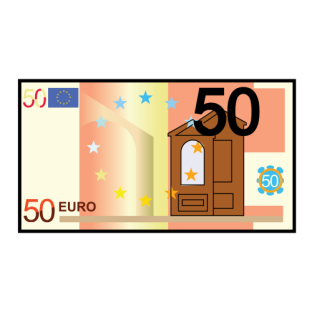 2
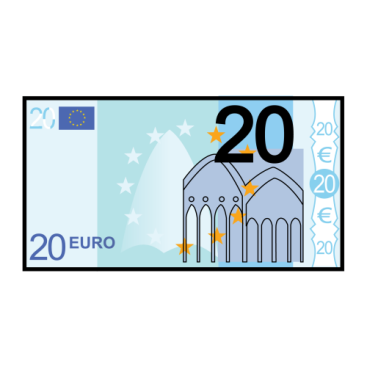 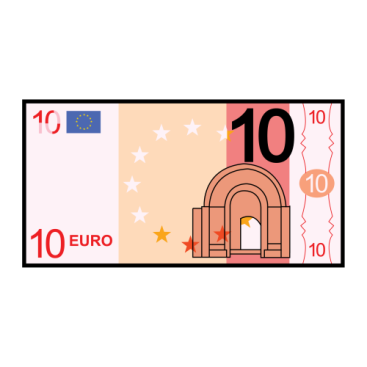 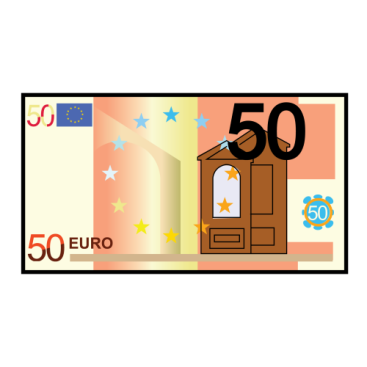 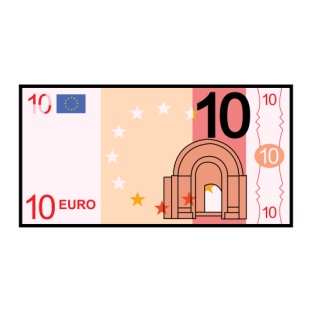 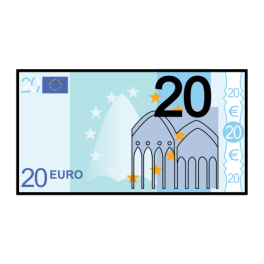 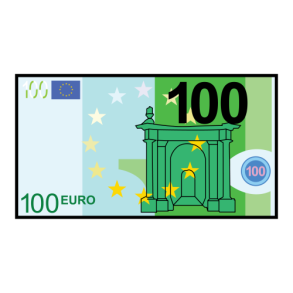 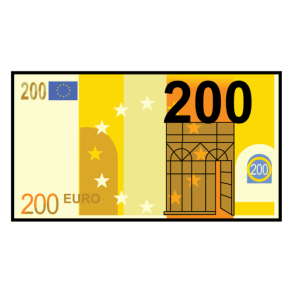 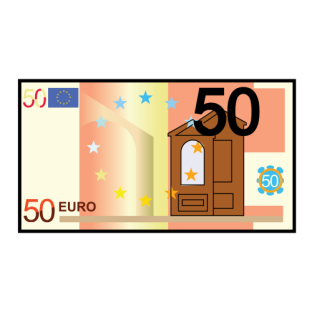 2
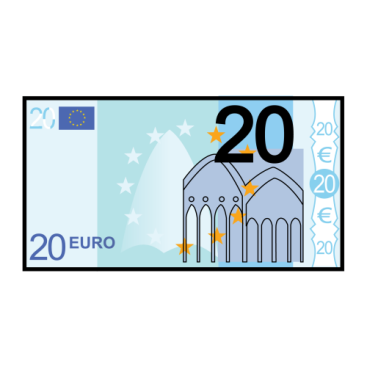 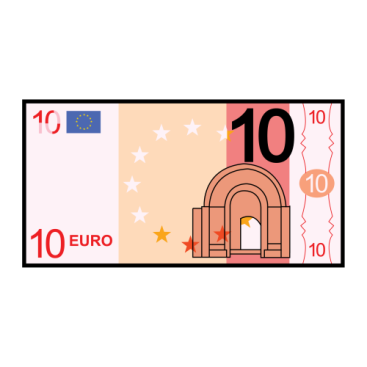 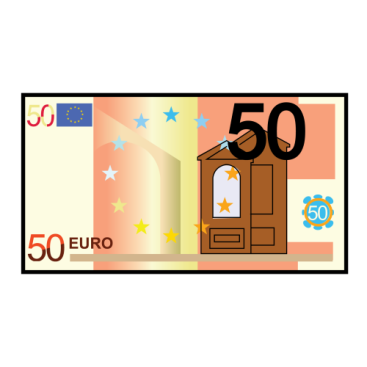 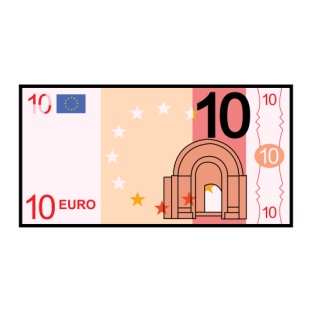 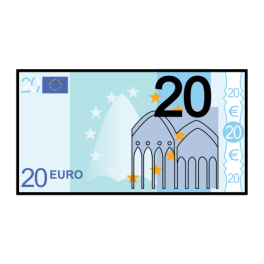 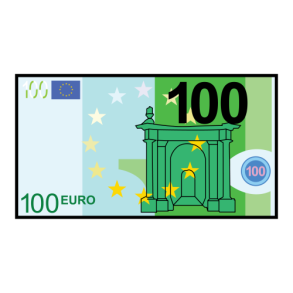 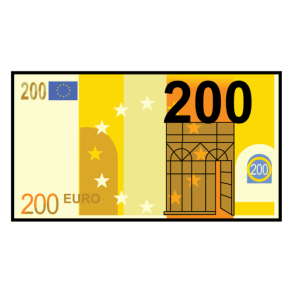 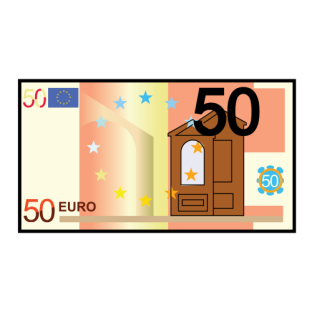 2
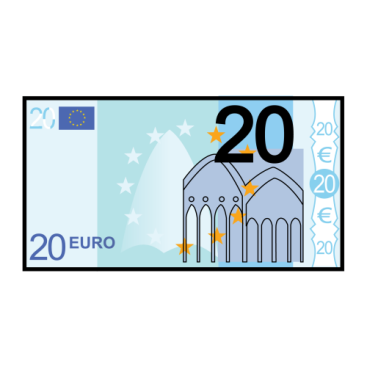 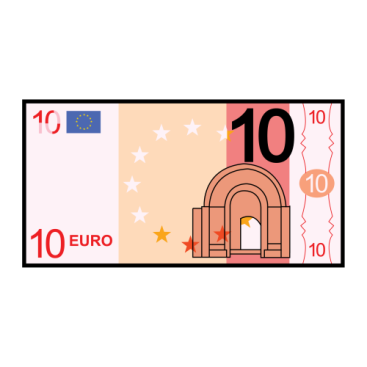 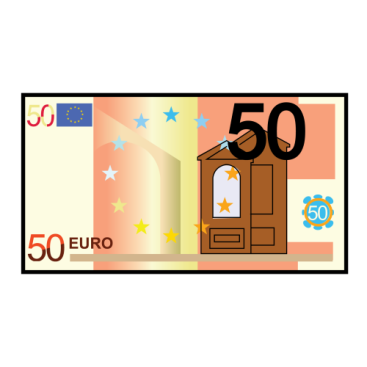 2
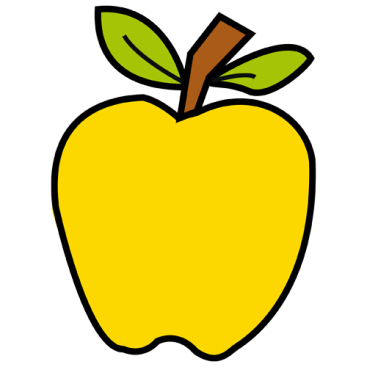 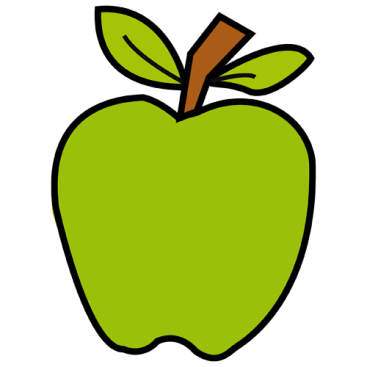 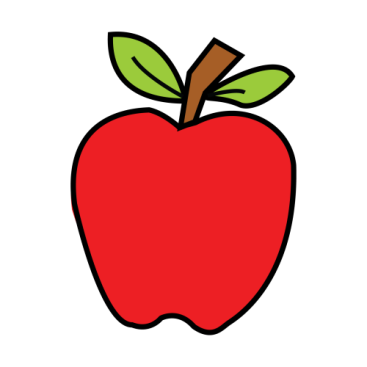 2
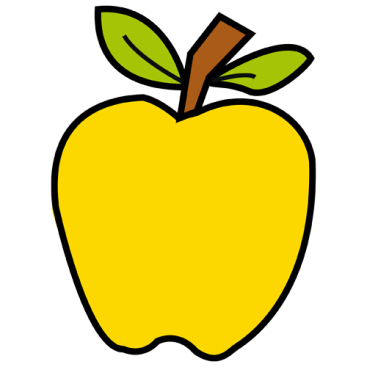 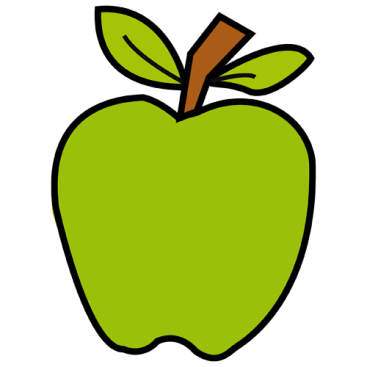 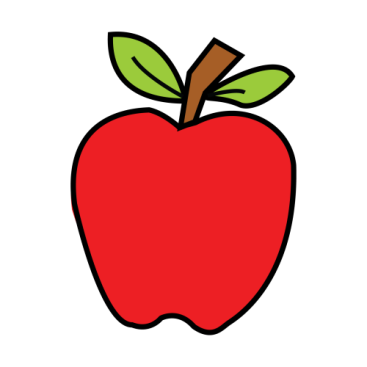 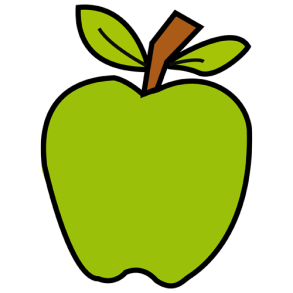 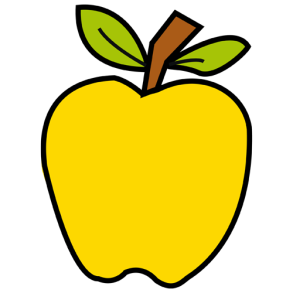 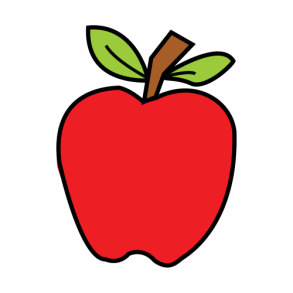 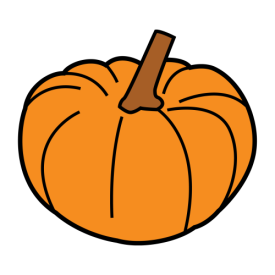 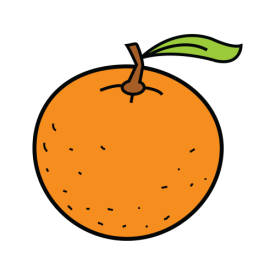 2
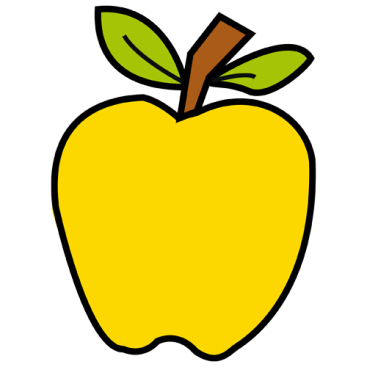 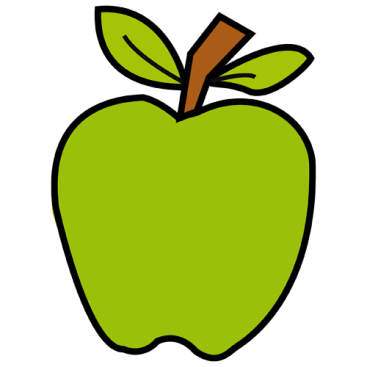 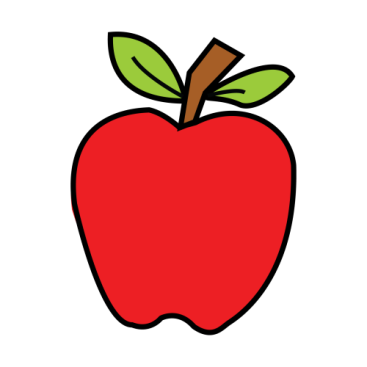 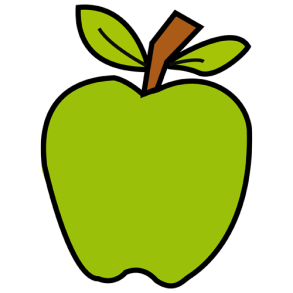 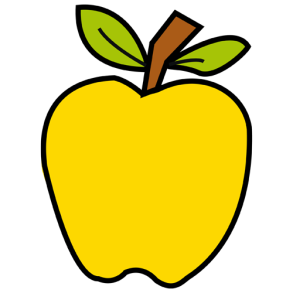 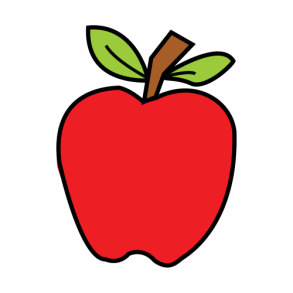 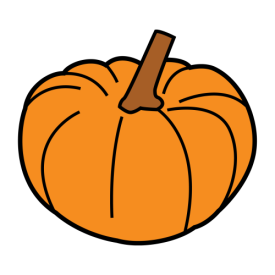 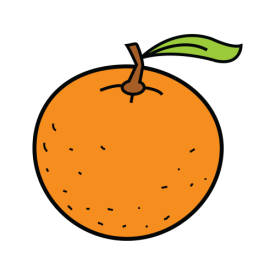 2
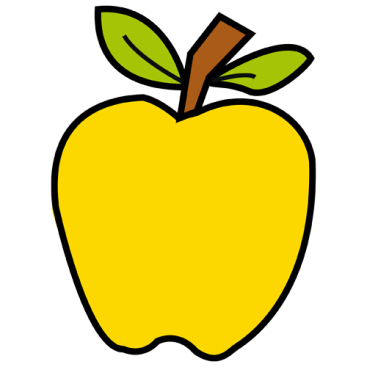 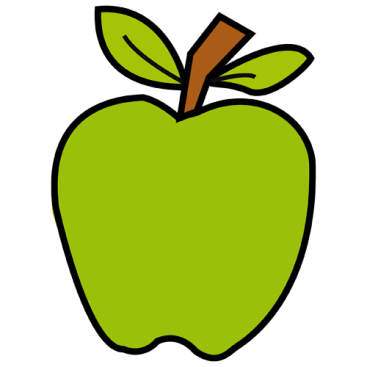 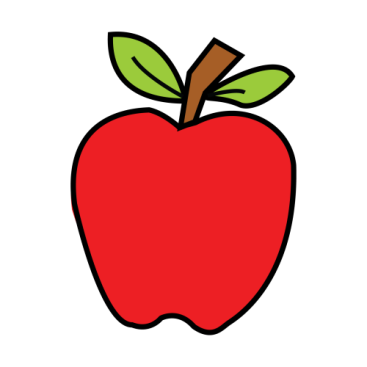 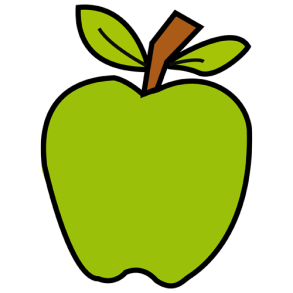 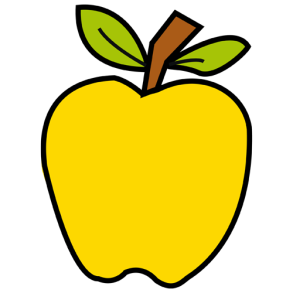 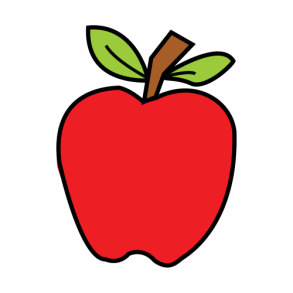 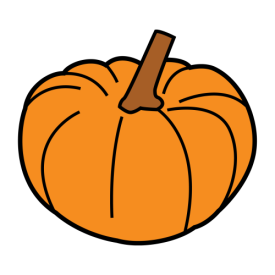 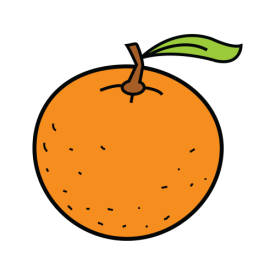 2
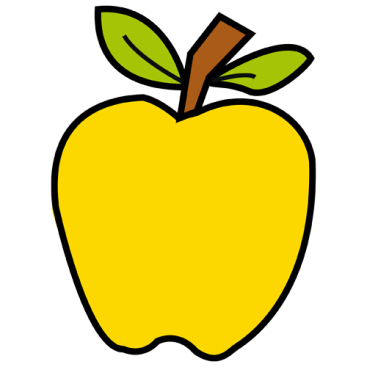 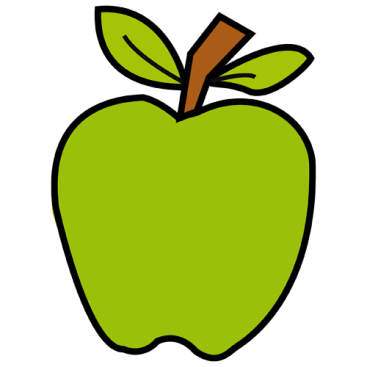 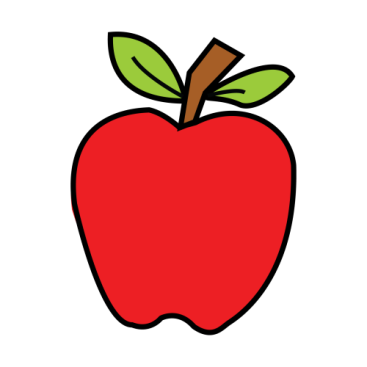 2
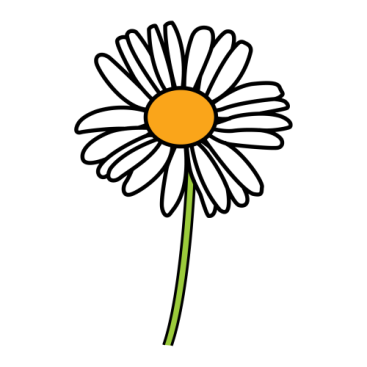 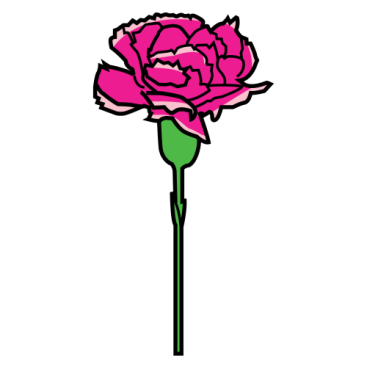 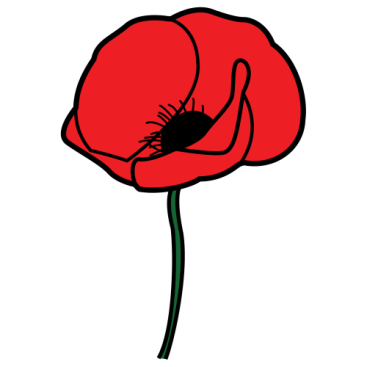 2
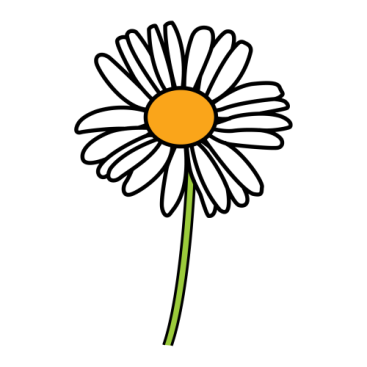 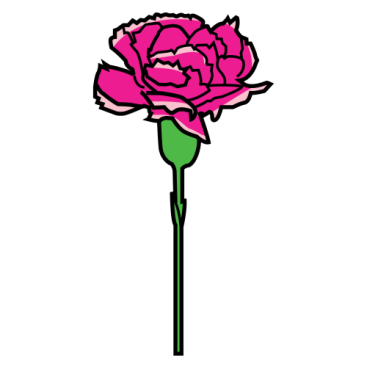 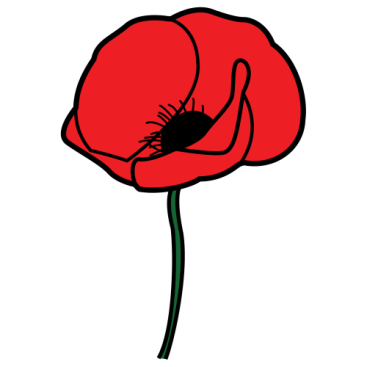 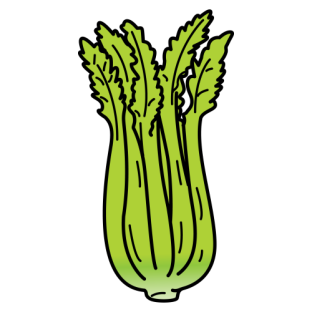 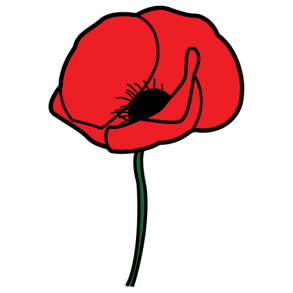 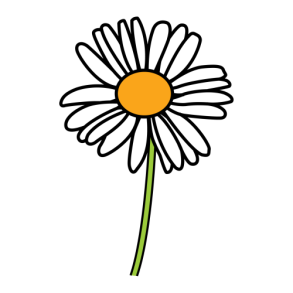 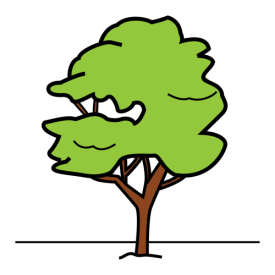 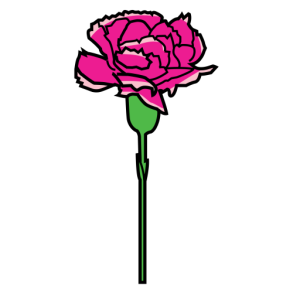 2
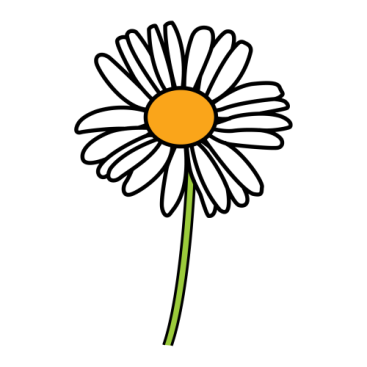 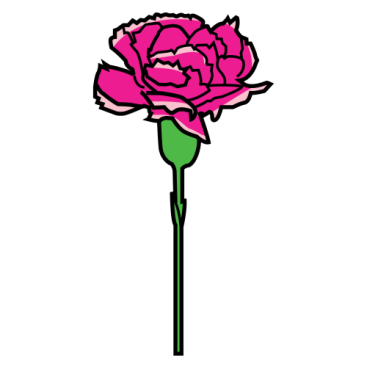 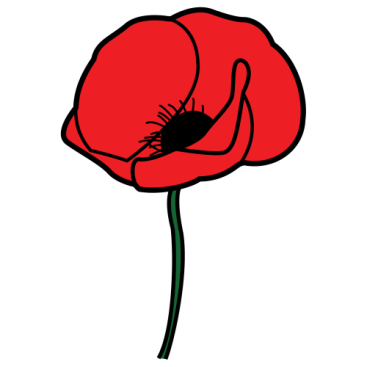 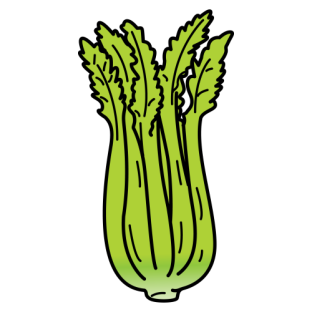 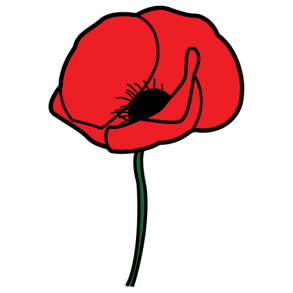 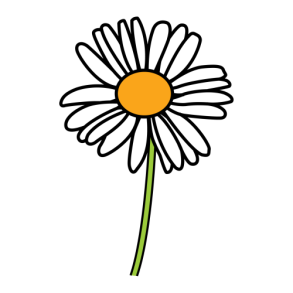 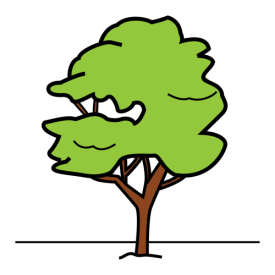 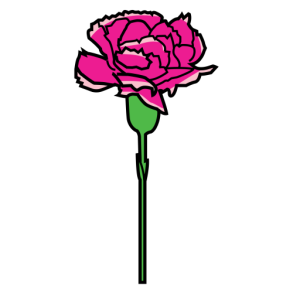 2
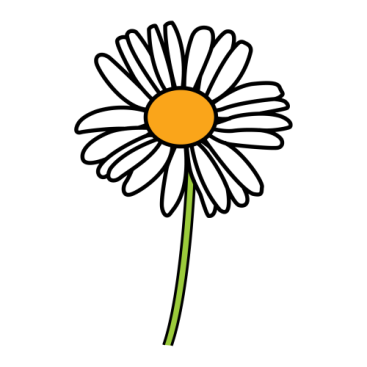 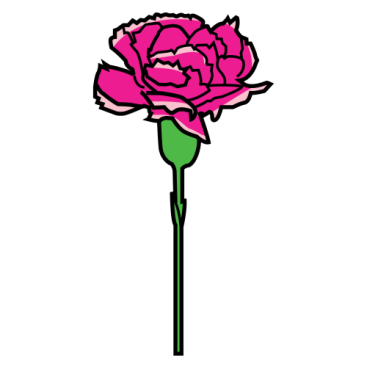 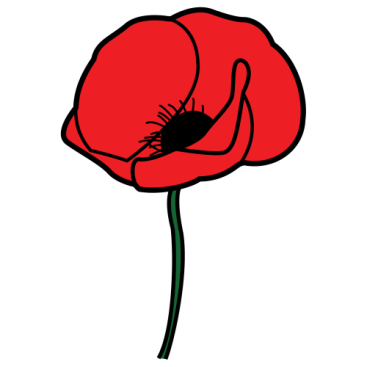 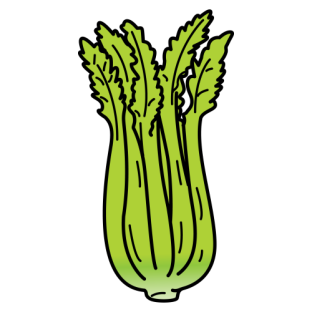 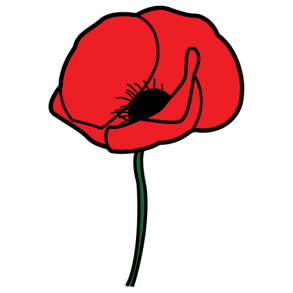 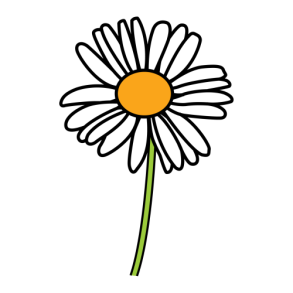 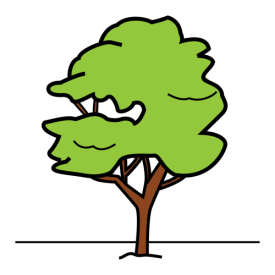 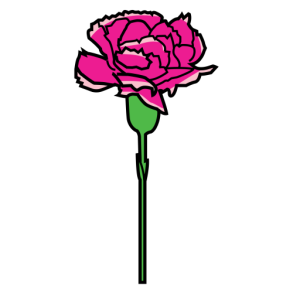 2
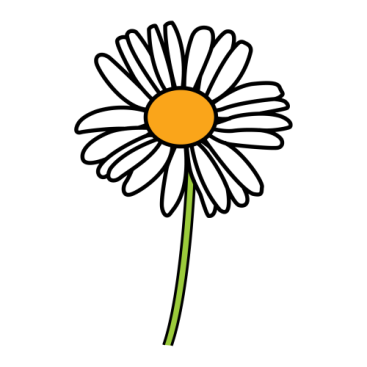 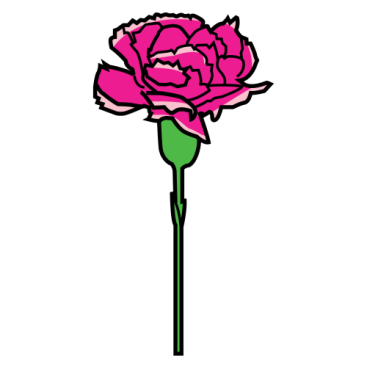 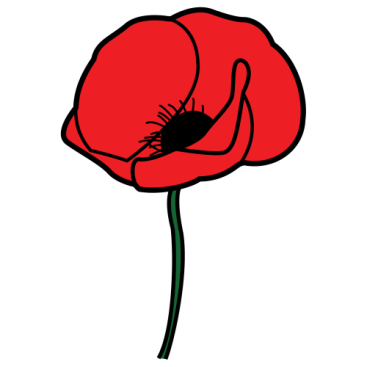 2
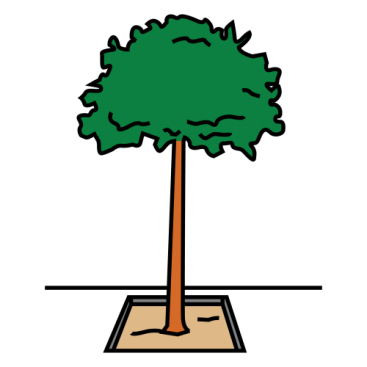 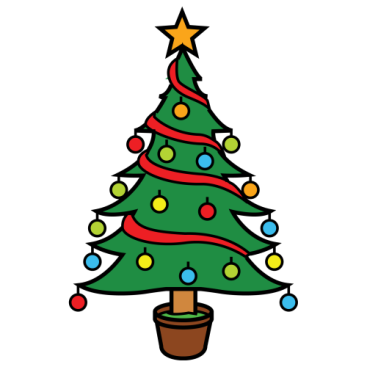 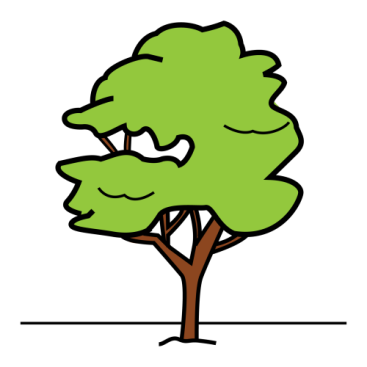 2
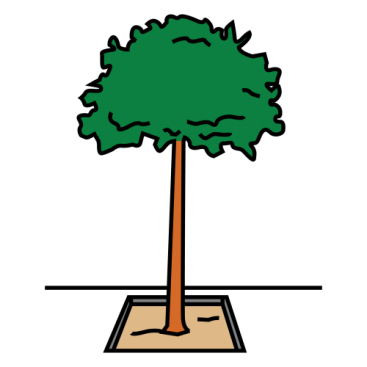 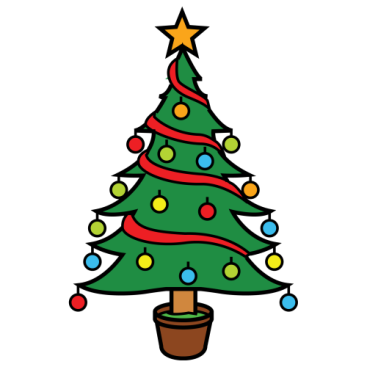 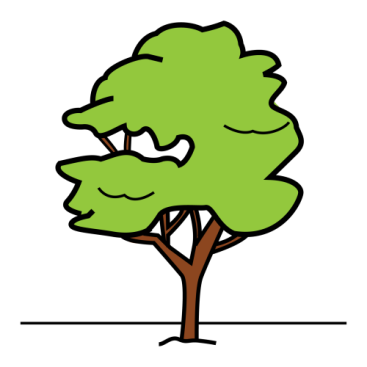 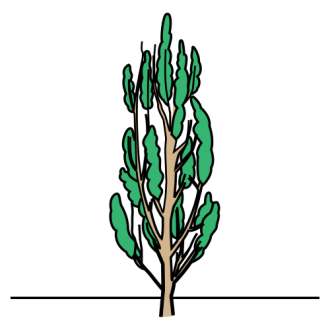 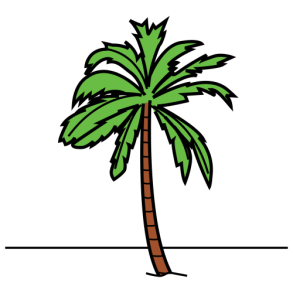 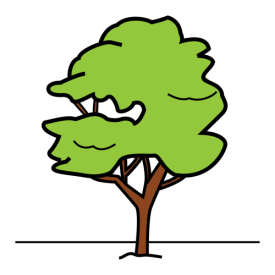 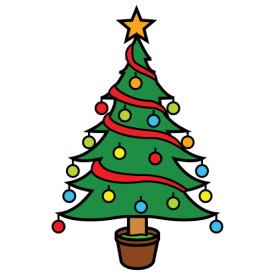 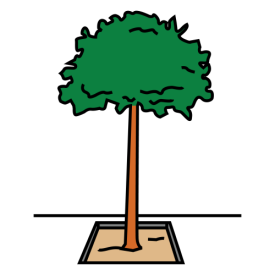 2
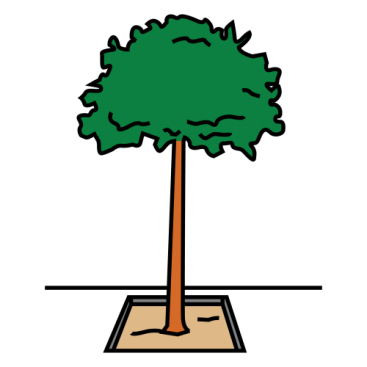 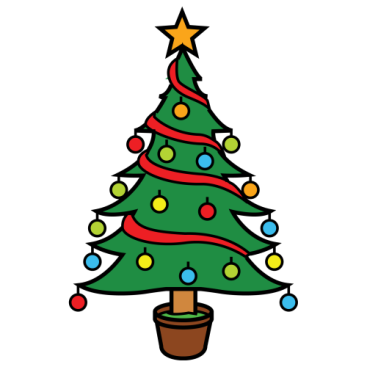 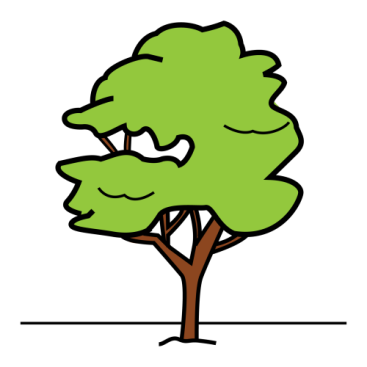 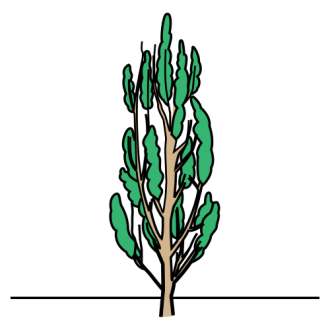 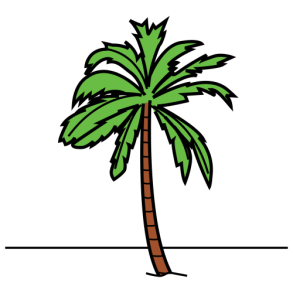 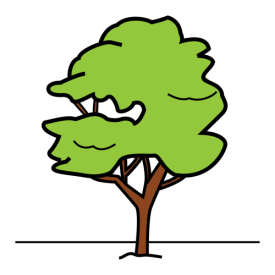 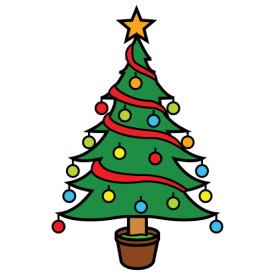 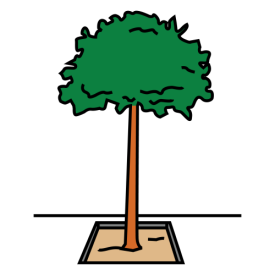 2
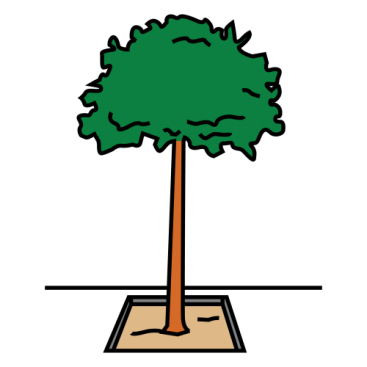 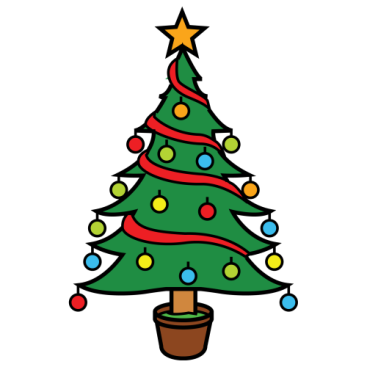 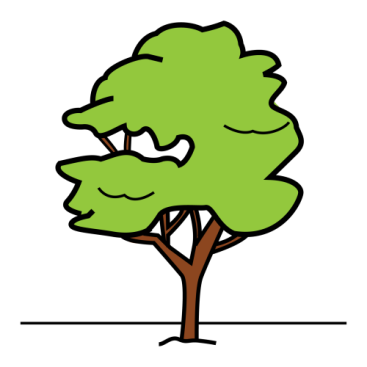 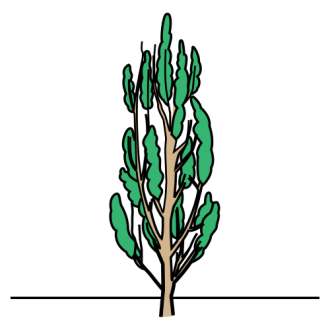 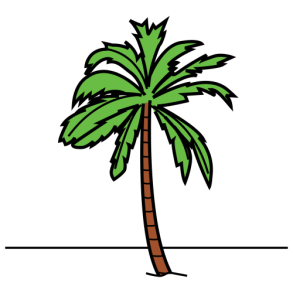 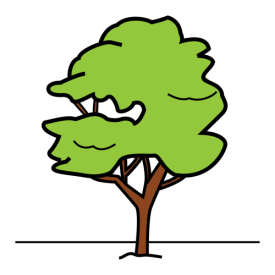 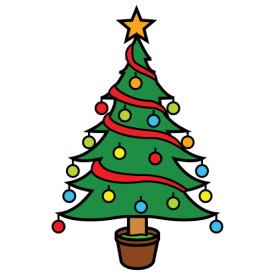 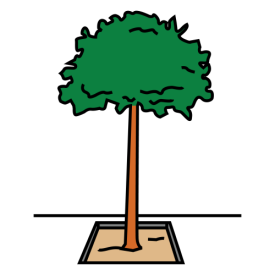 2
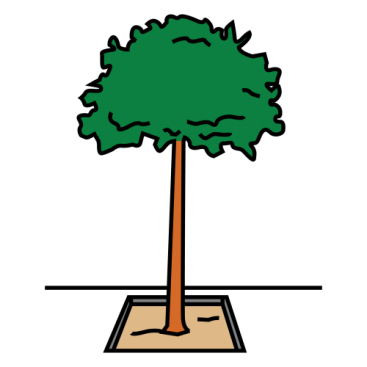 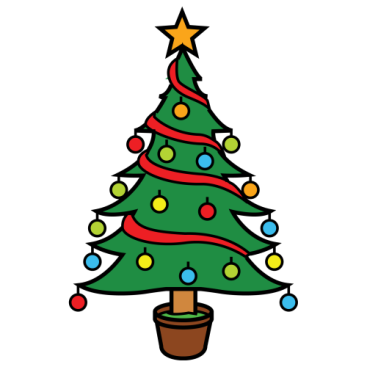 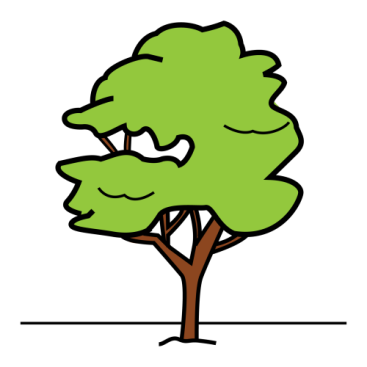 2
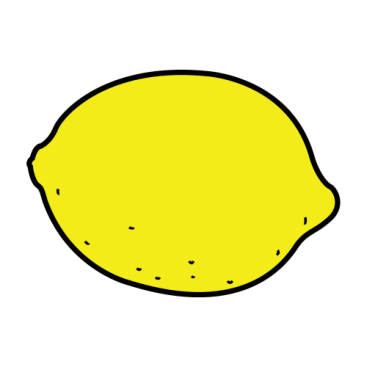 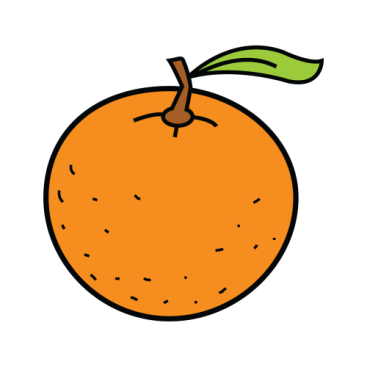 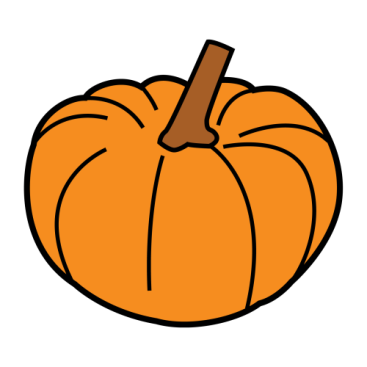 2
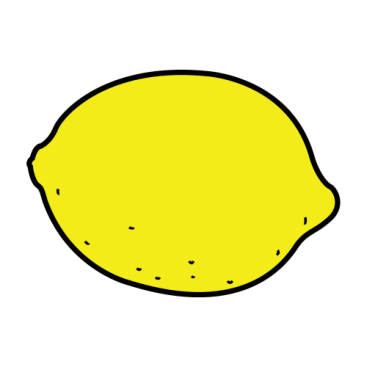 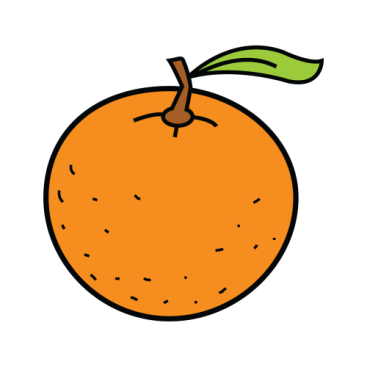 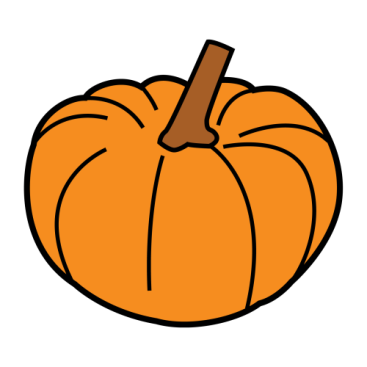 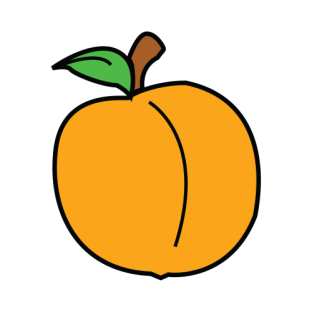 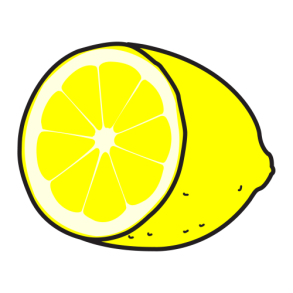 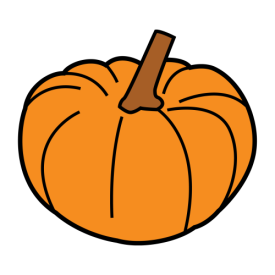 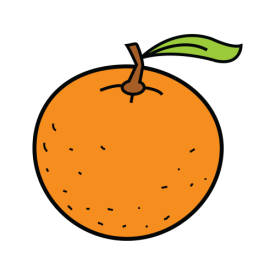 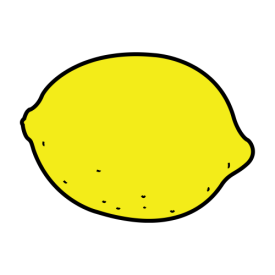 2
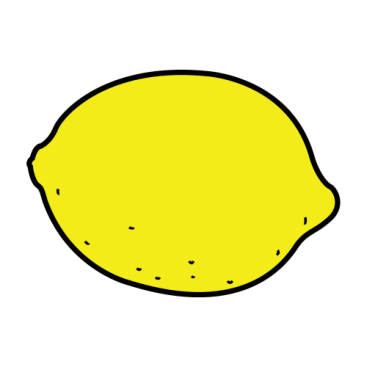 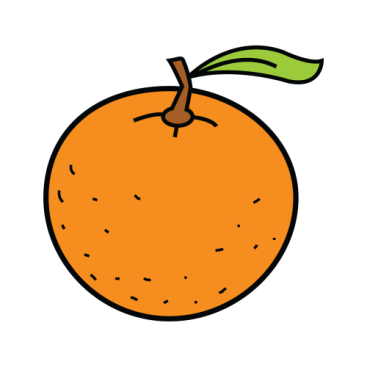 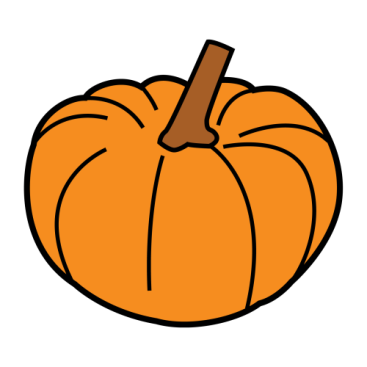 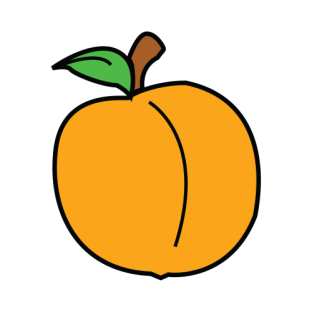 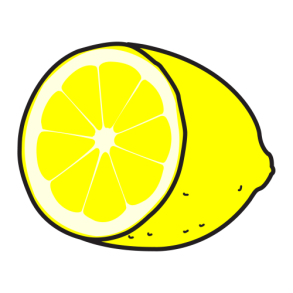 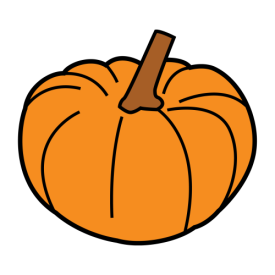 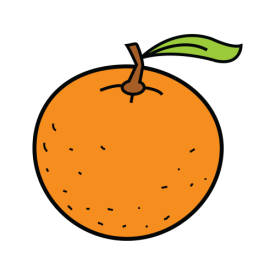 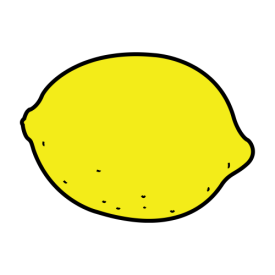 2
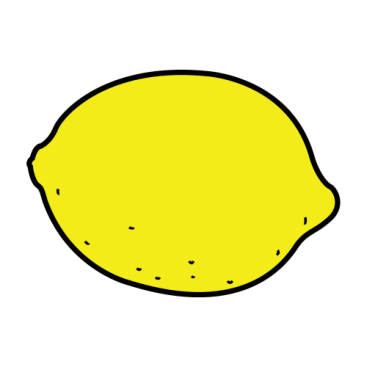 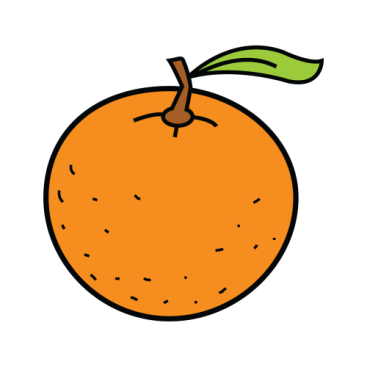 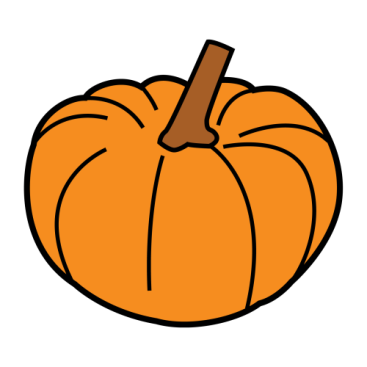 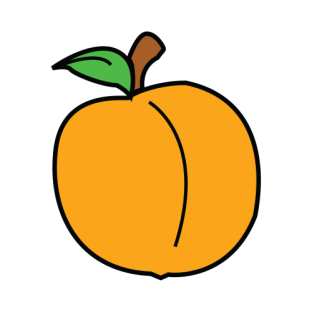 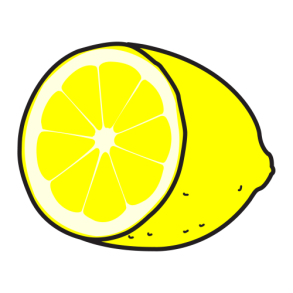 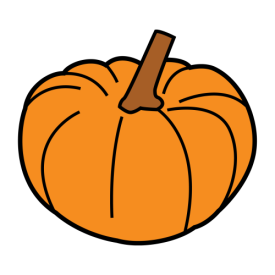 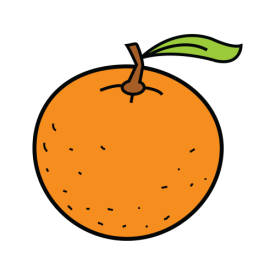 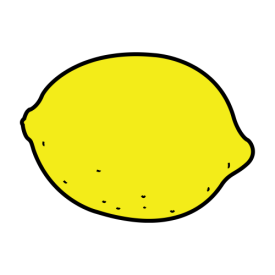 2
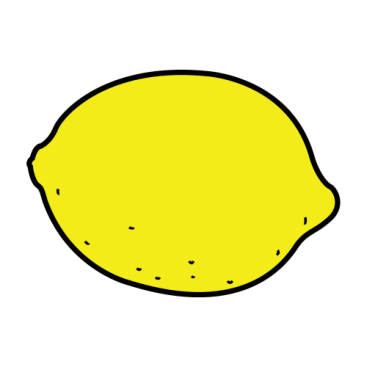 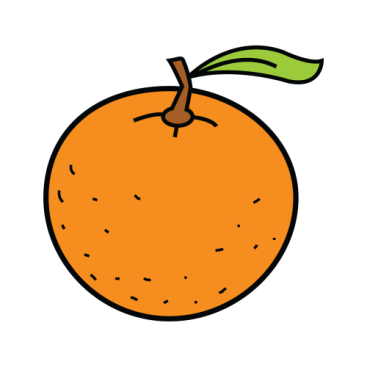 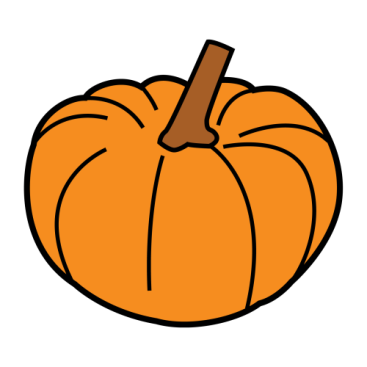 2
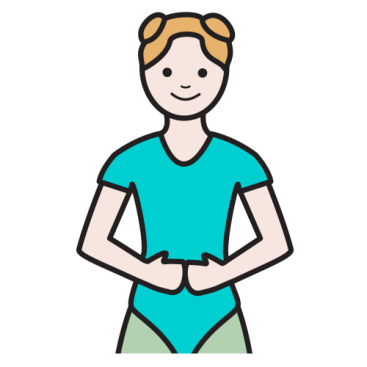 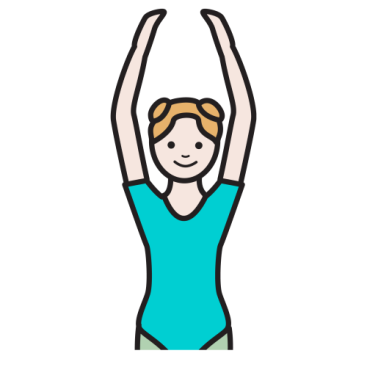 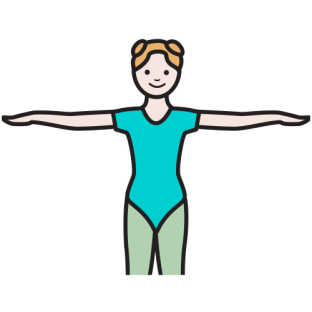 2
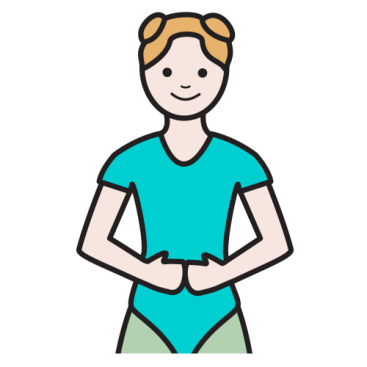 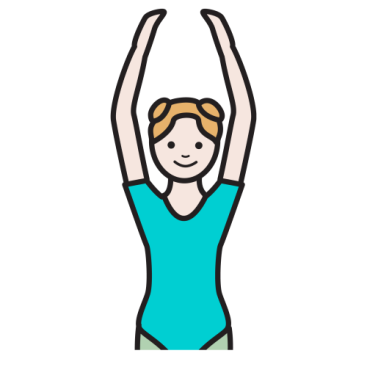 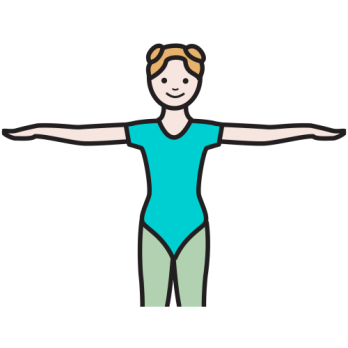 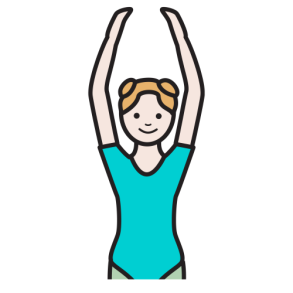 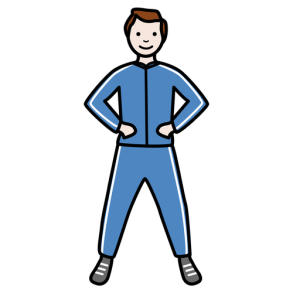 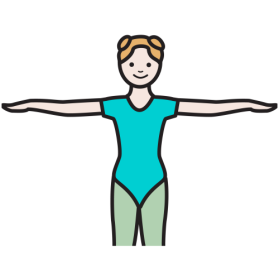 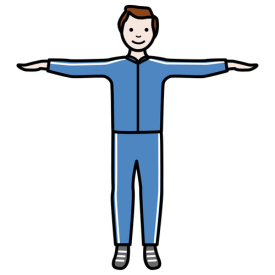 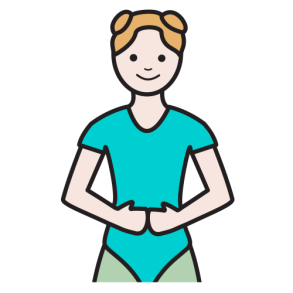 2
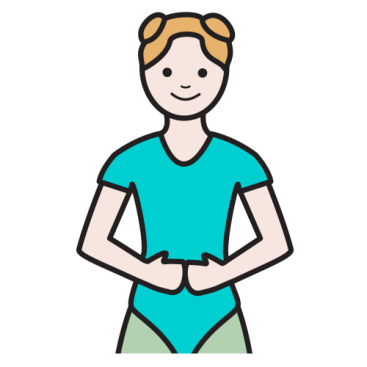 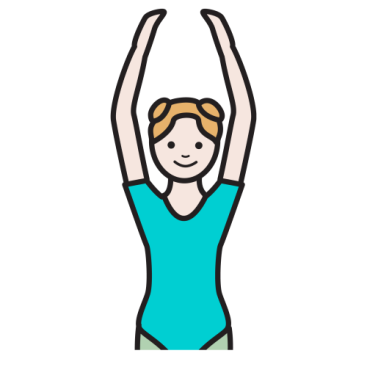 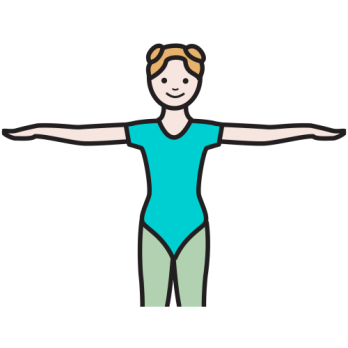 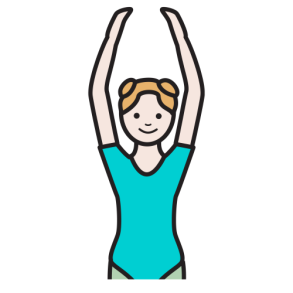 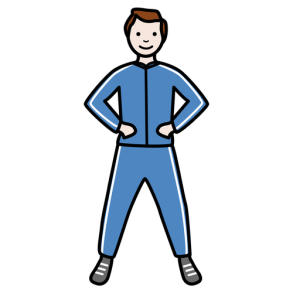 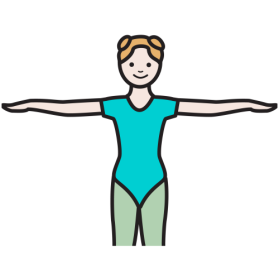 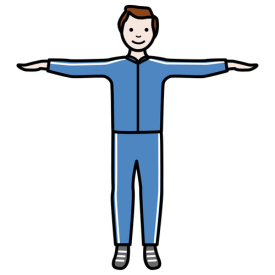 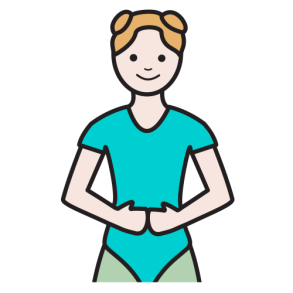 2
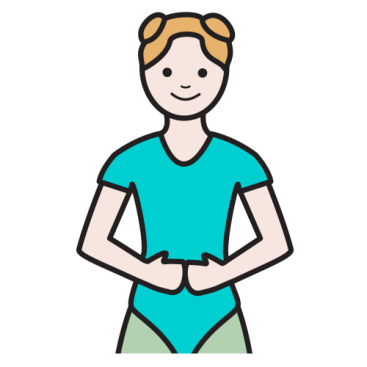 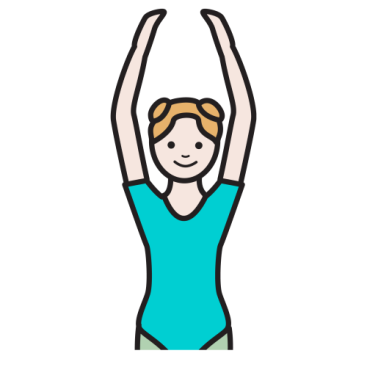 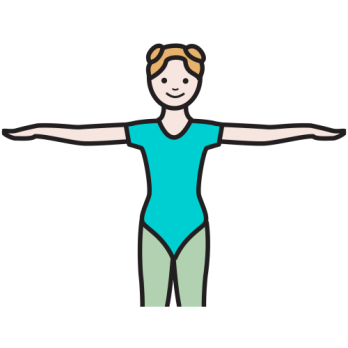 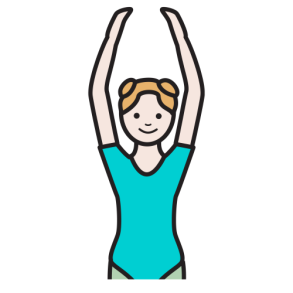 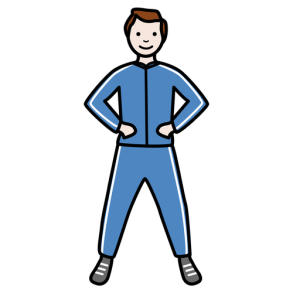 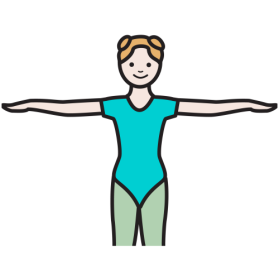 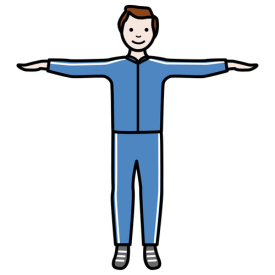 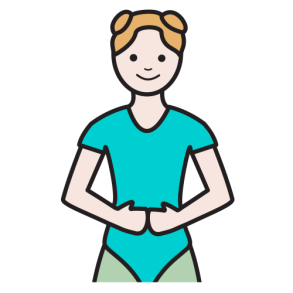 2
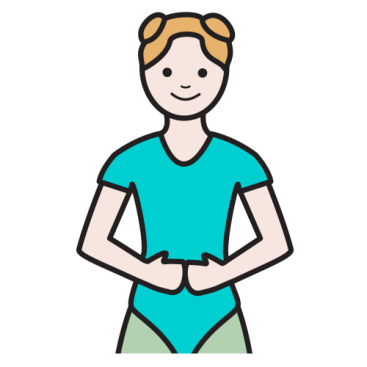 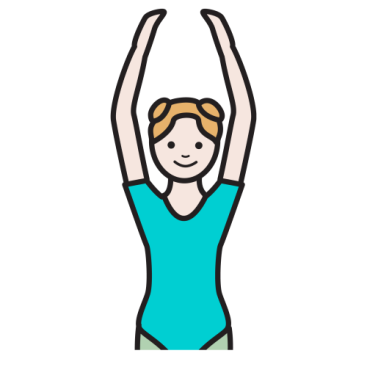 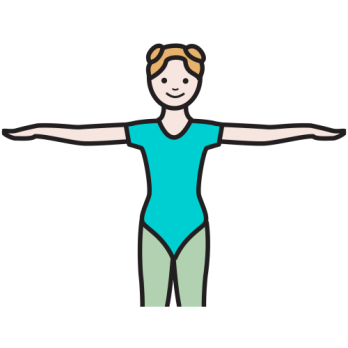 2
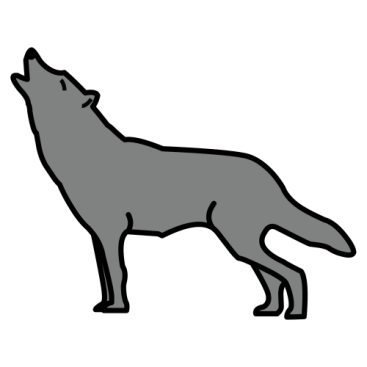 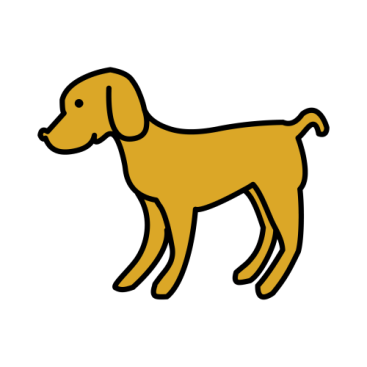 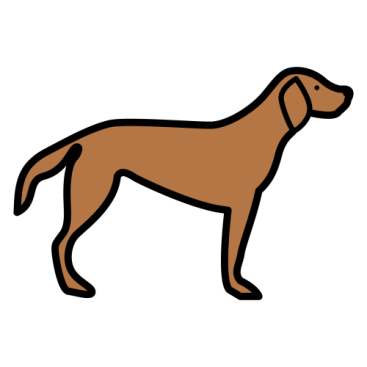 2
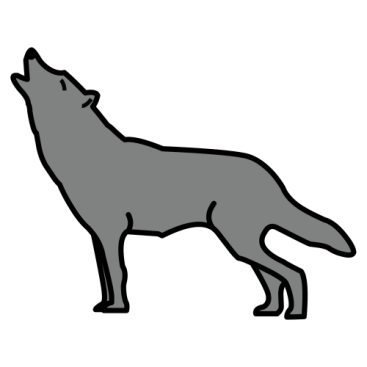 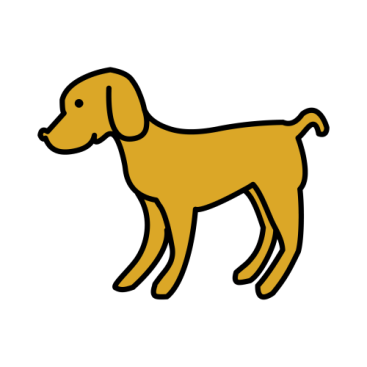 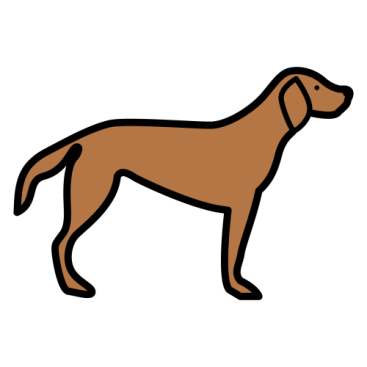 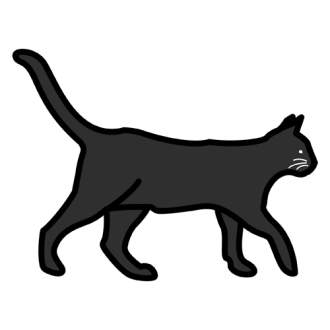 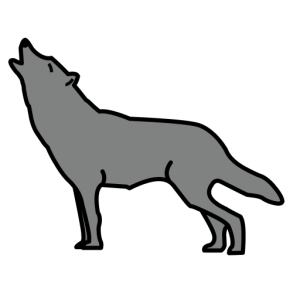 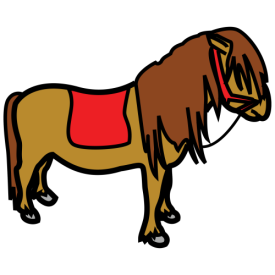 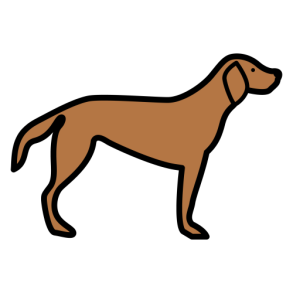 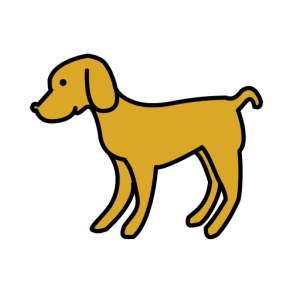 2
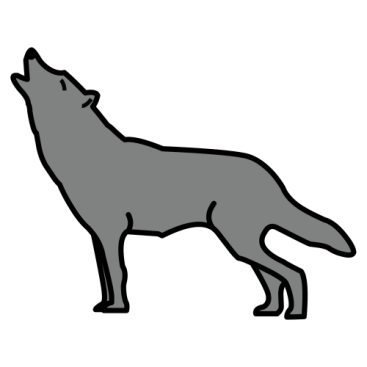 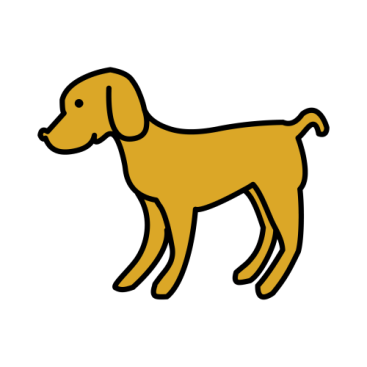 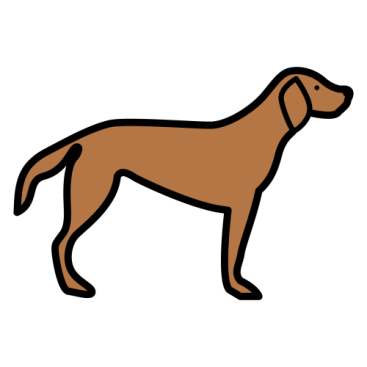 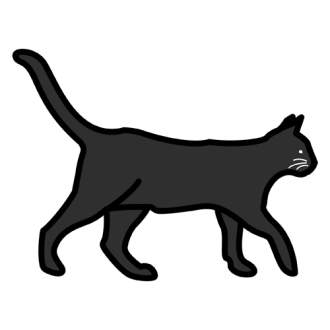 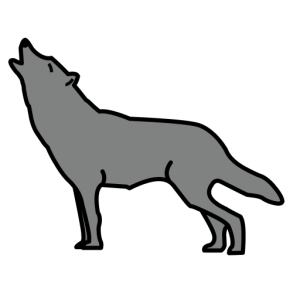 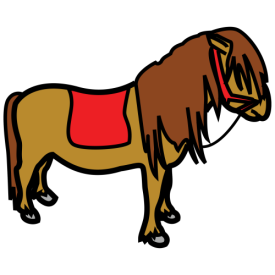 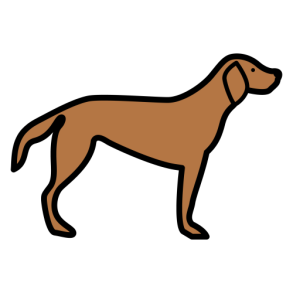 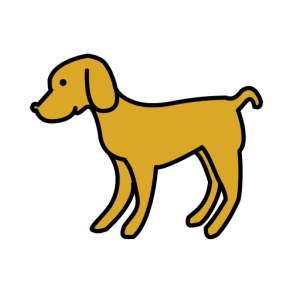 2
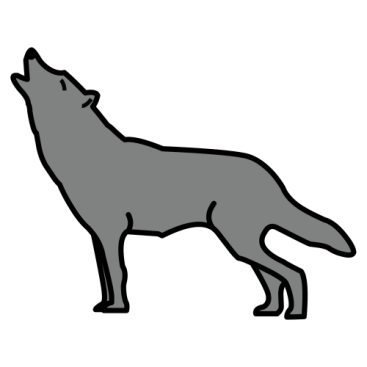 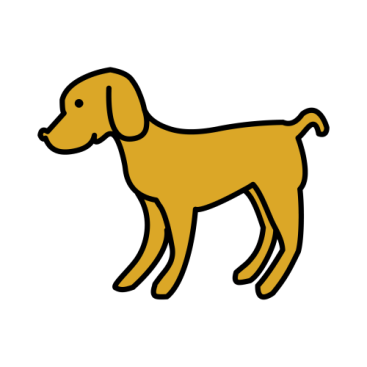 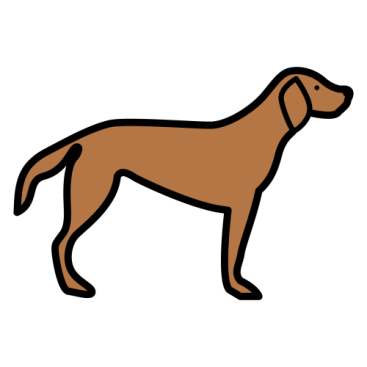 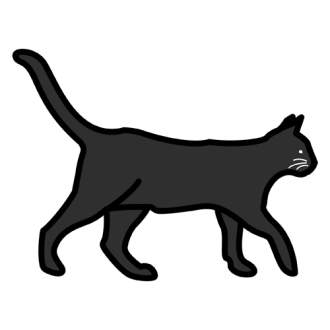 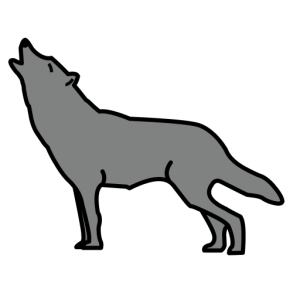 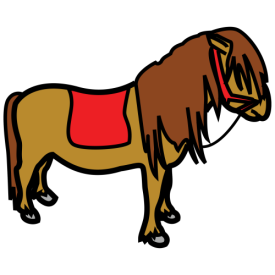 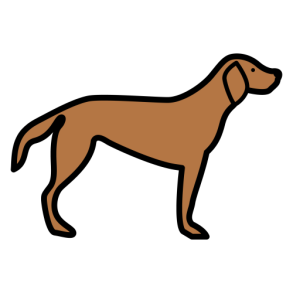 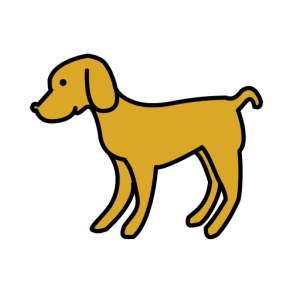 2
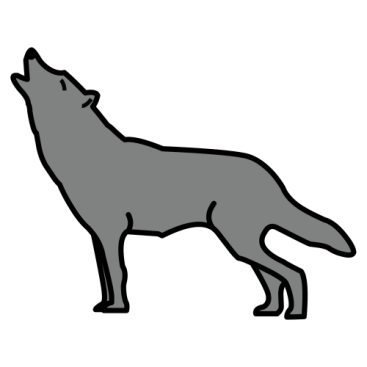 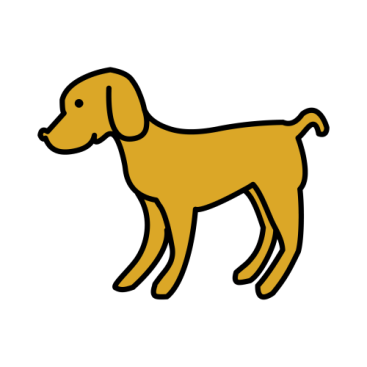 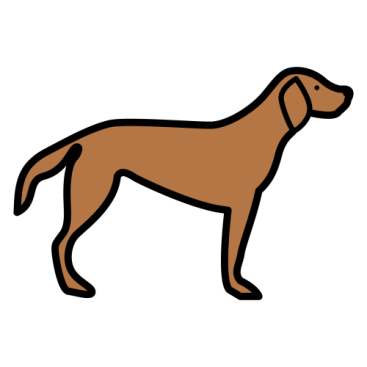 2
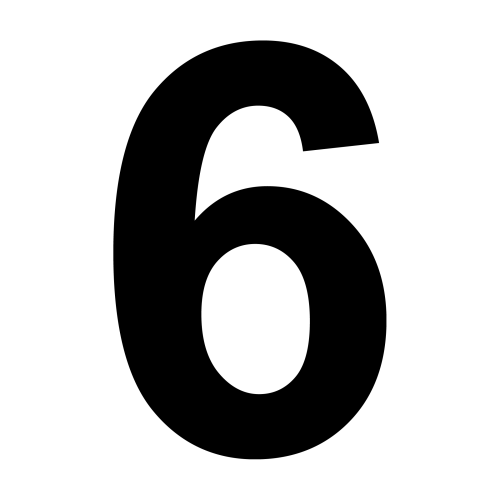 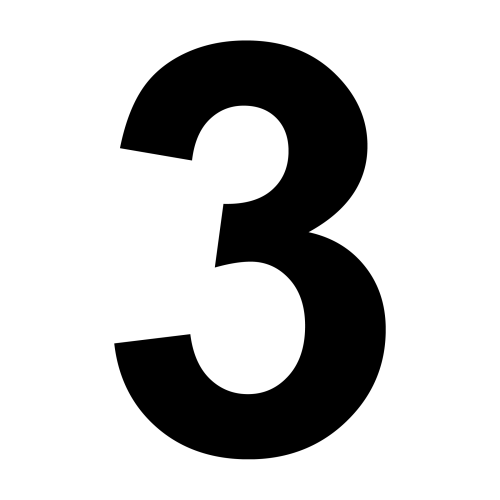 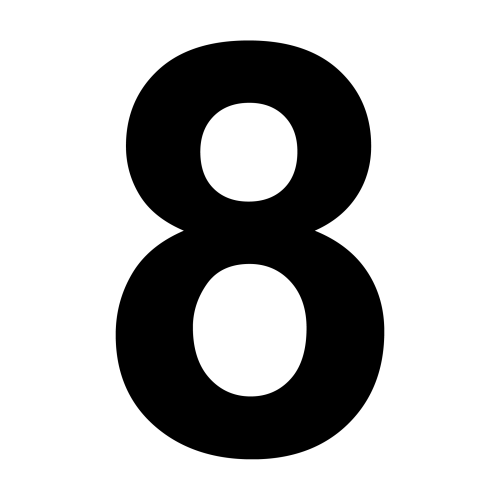 2
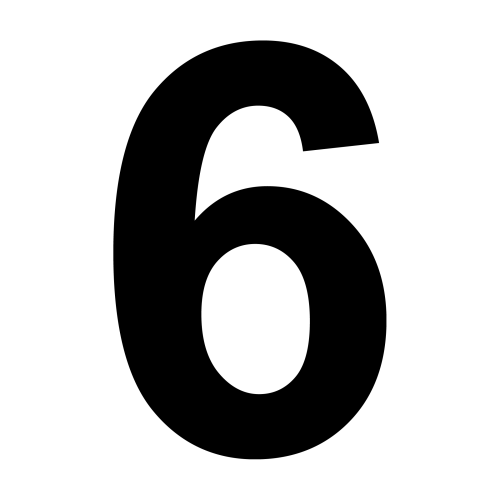 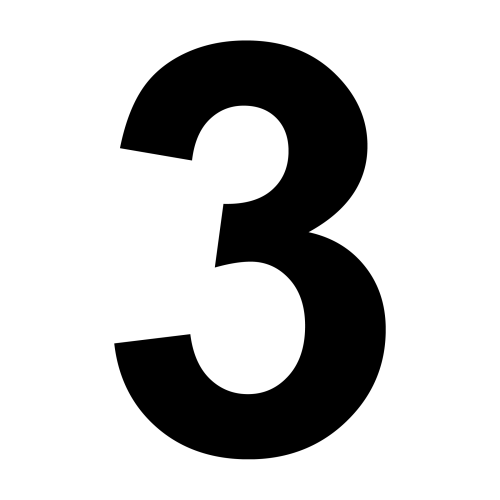 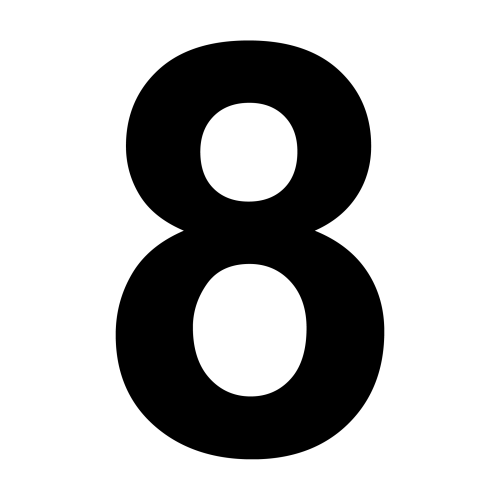 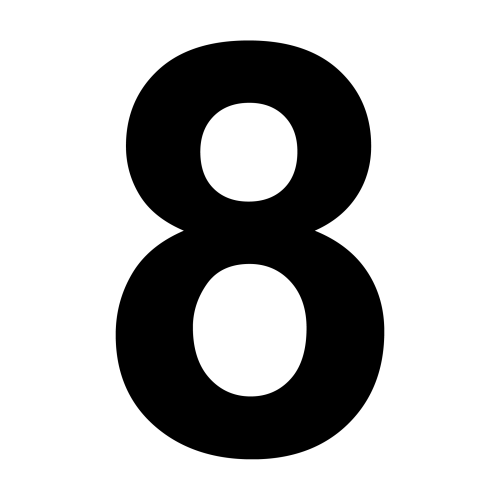 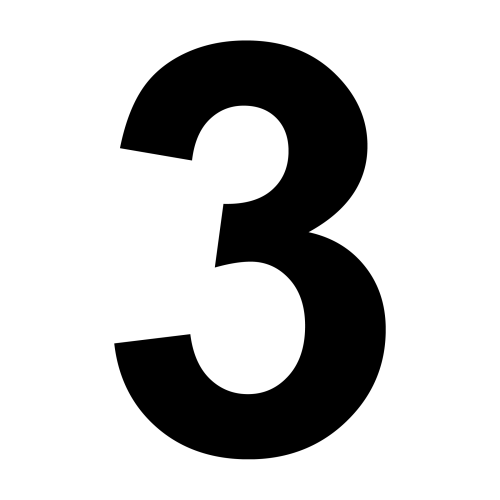 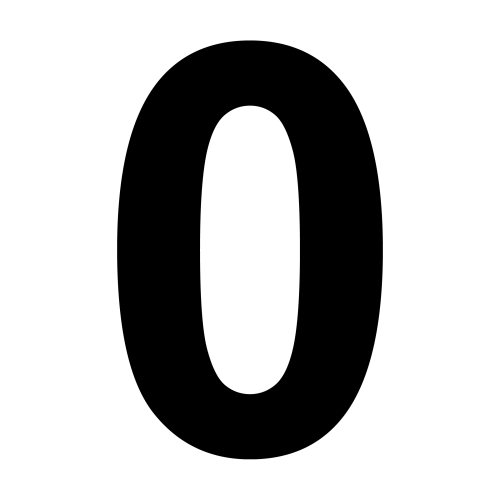 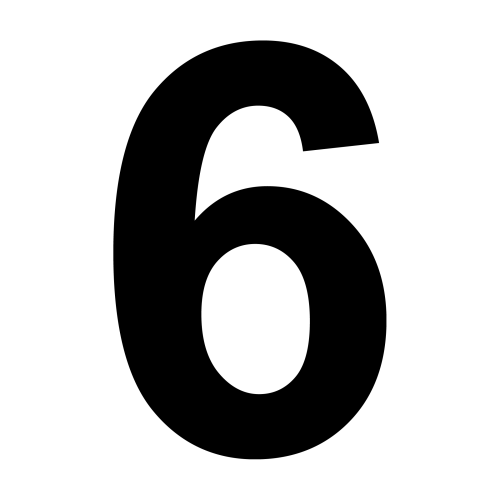 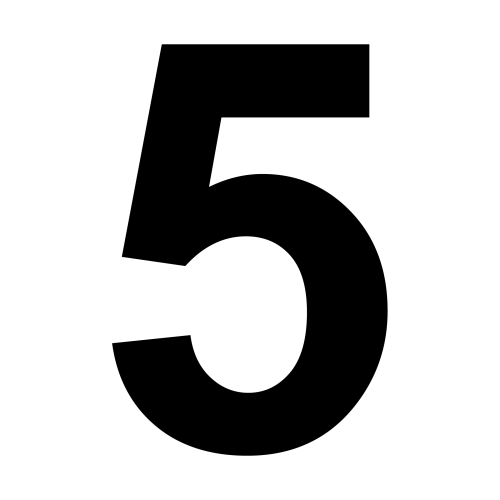 2
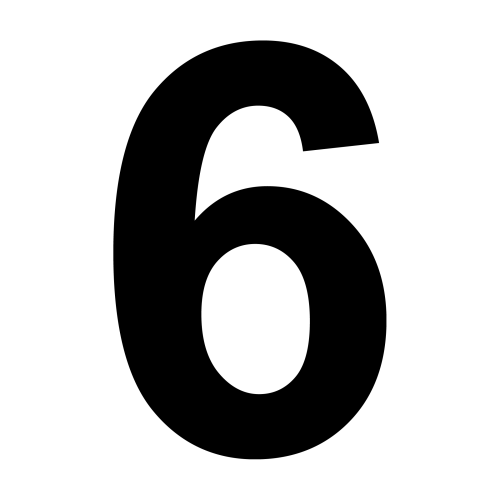 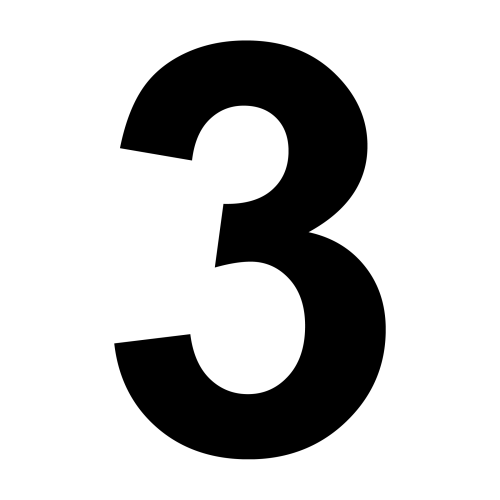 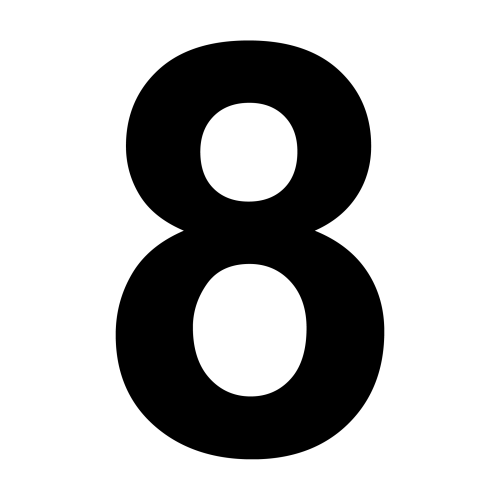 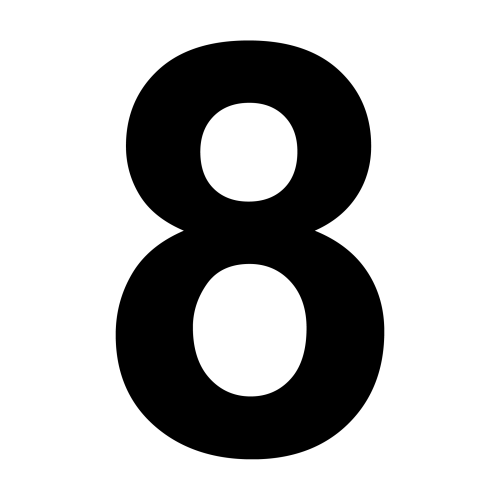 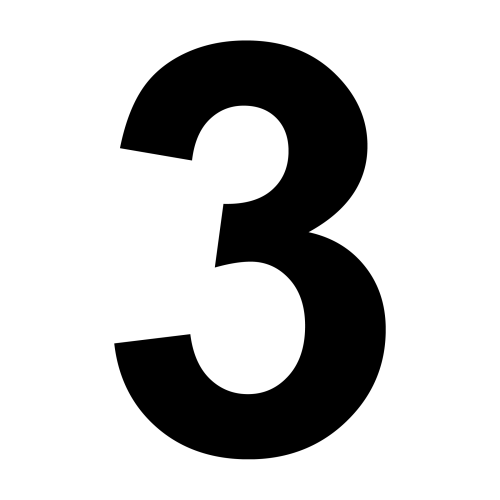 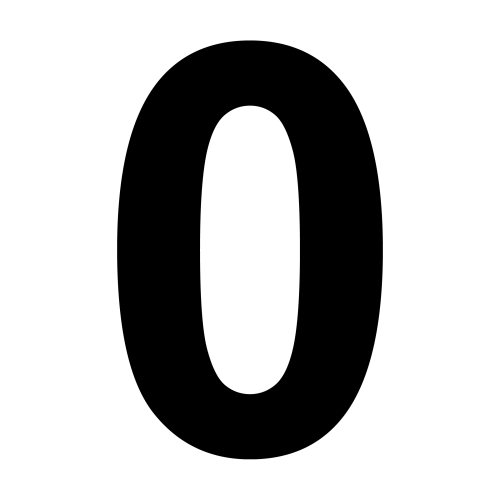 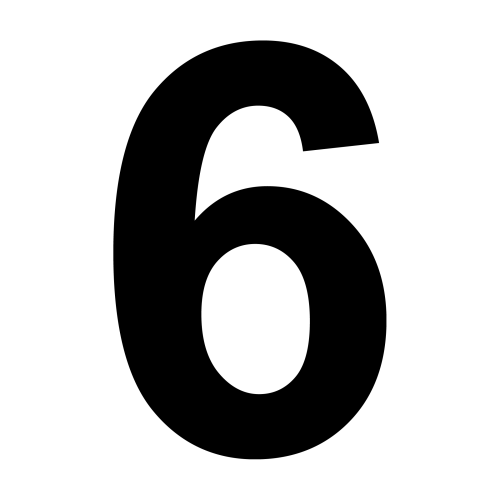 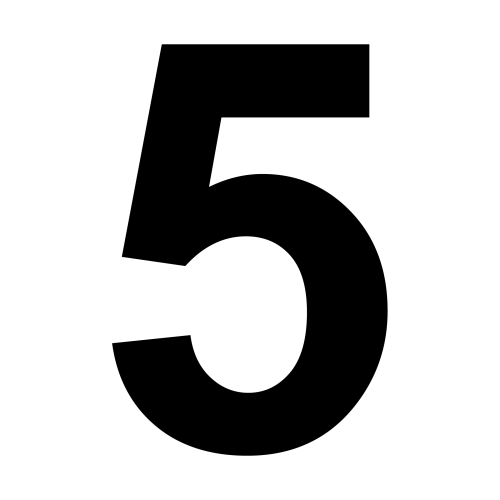 2
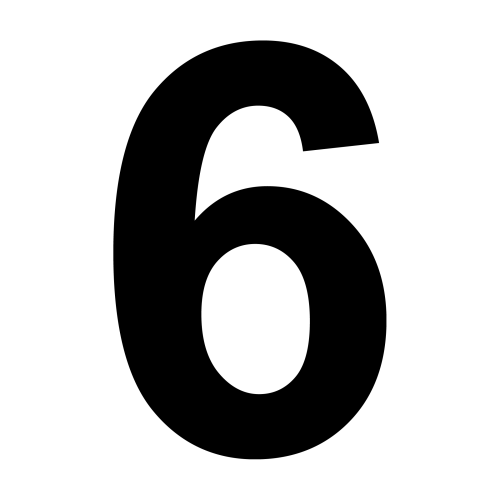 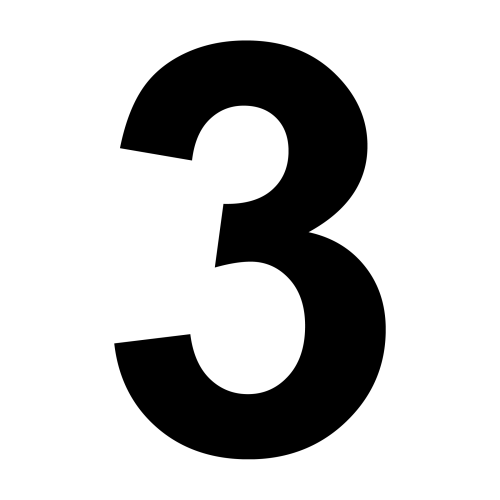 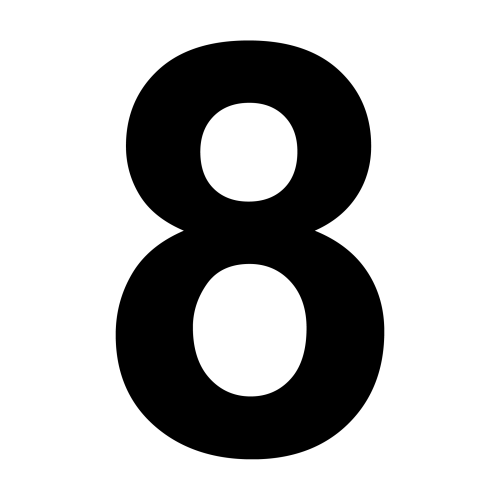 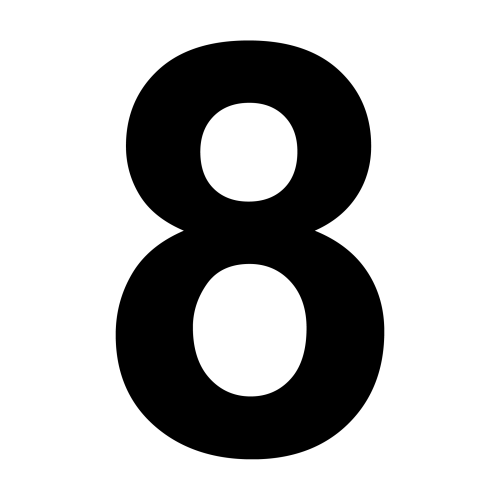 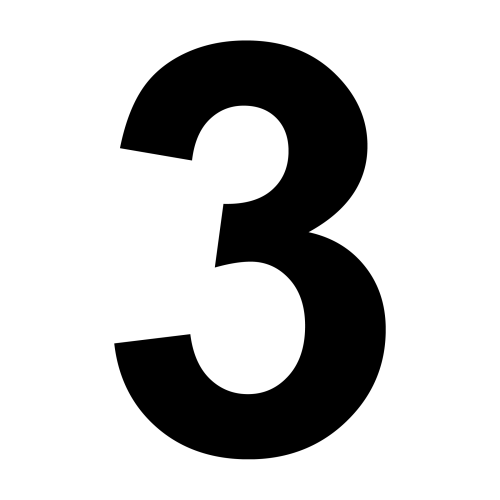 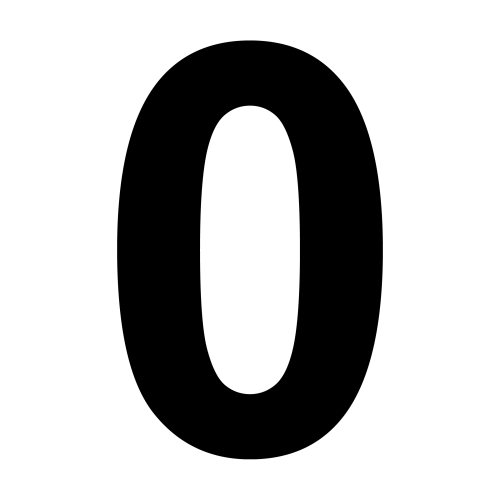 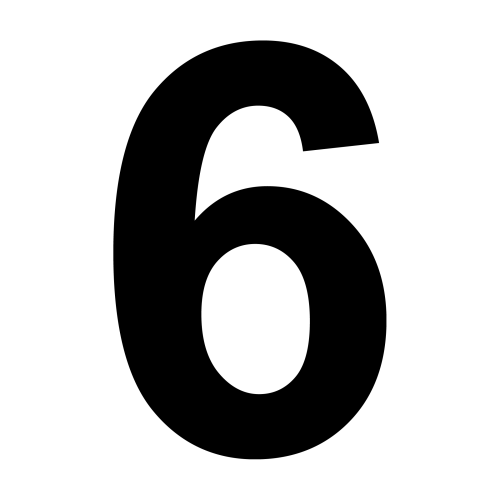 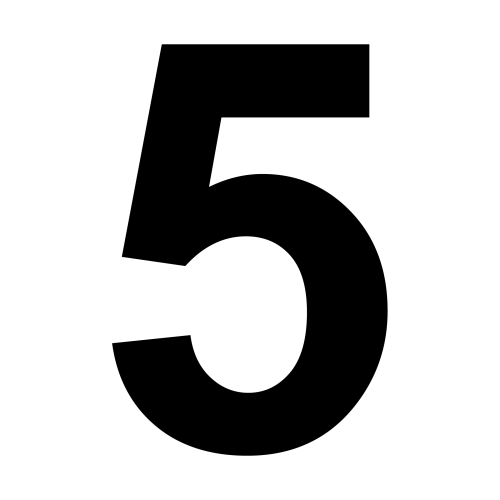 2
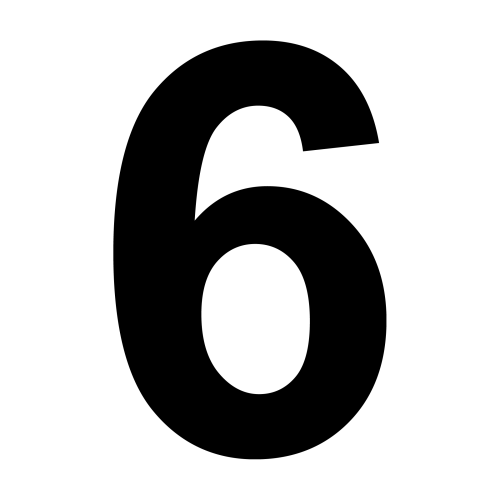 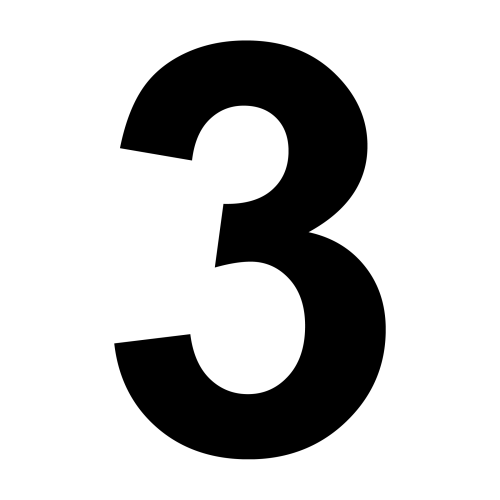 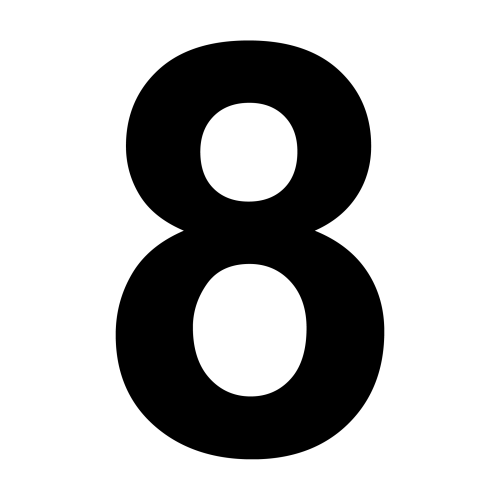 2
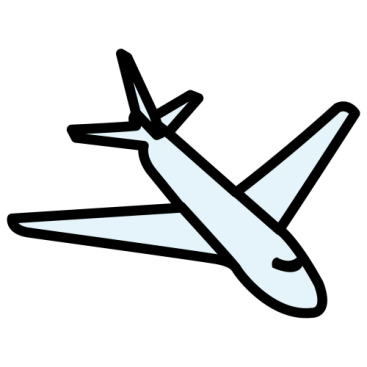 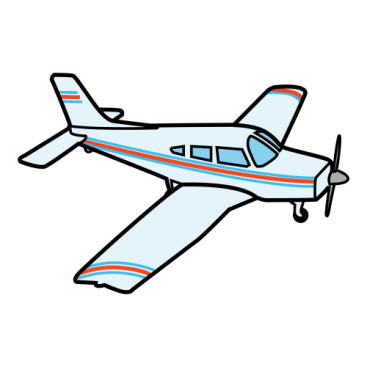 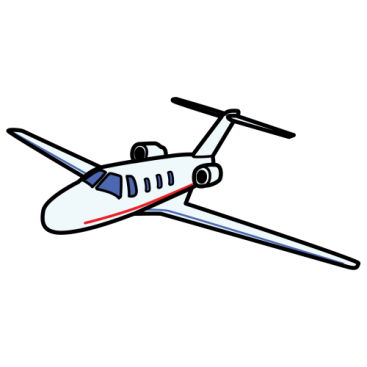 2
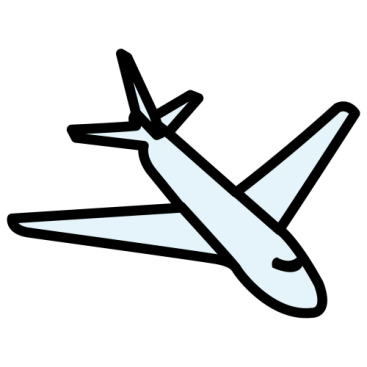 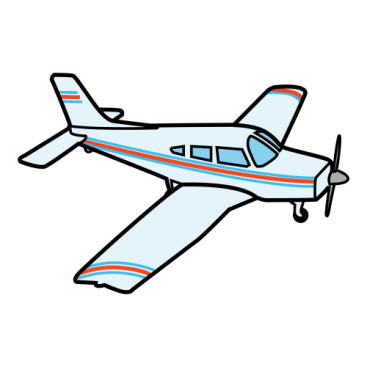 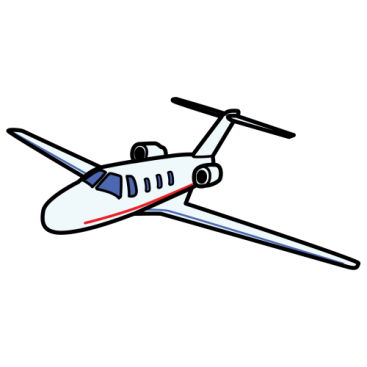 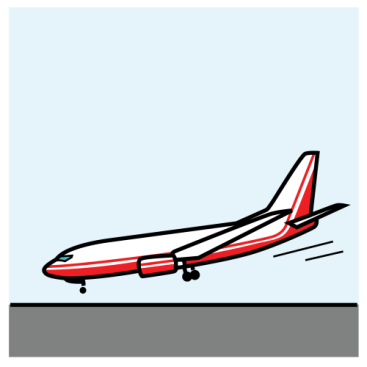 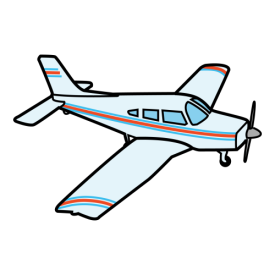 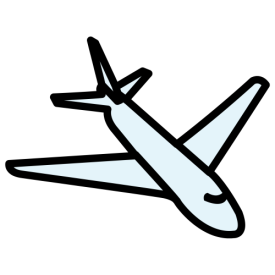 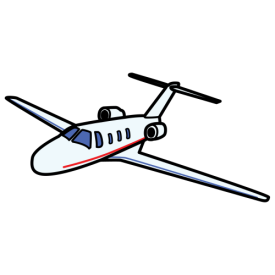 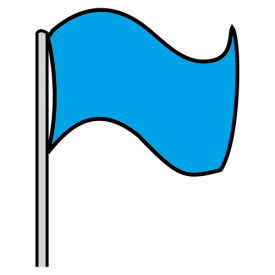 2
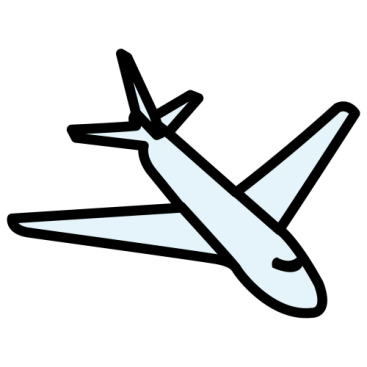 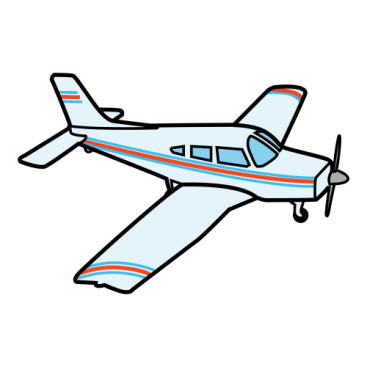 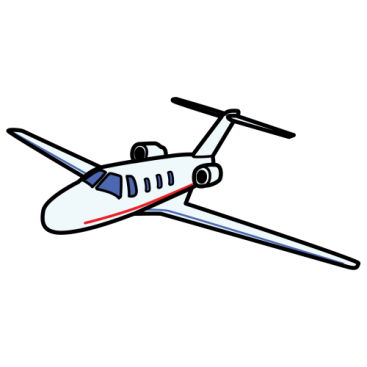 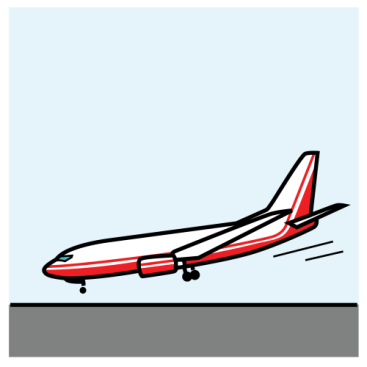 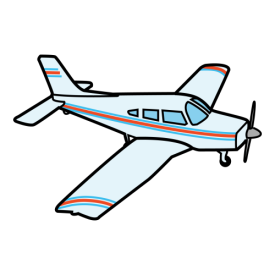 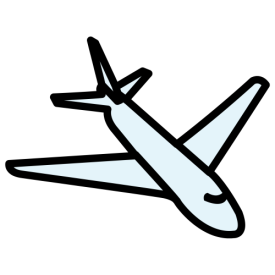 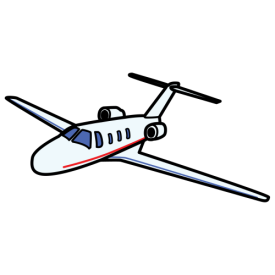 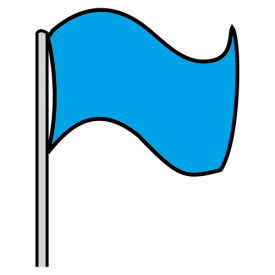 2
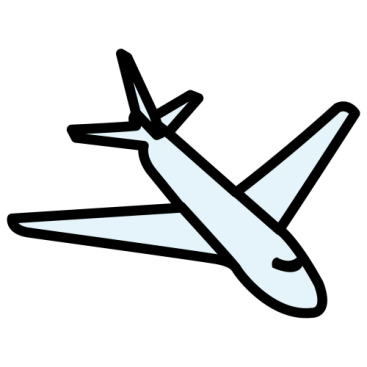 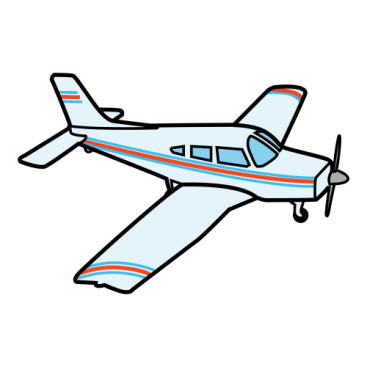 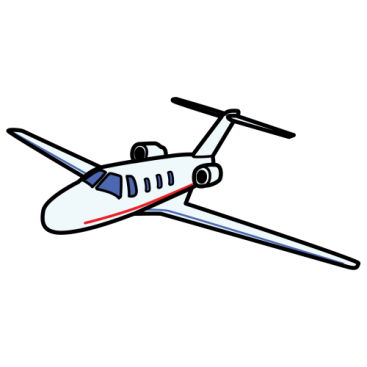 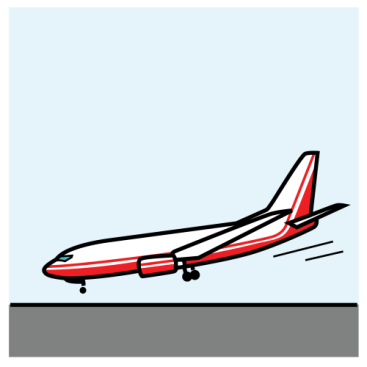 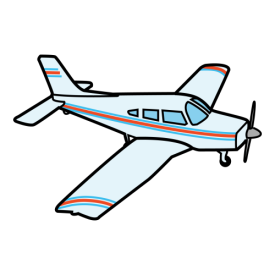 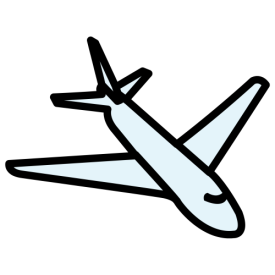 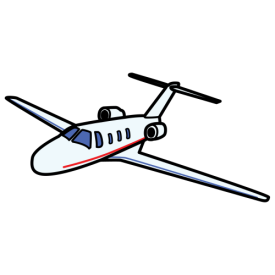 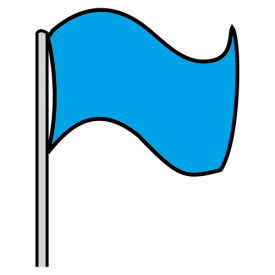 2
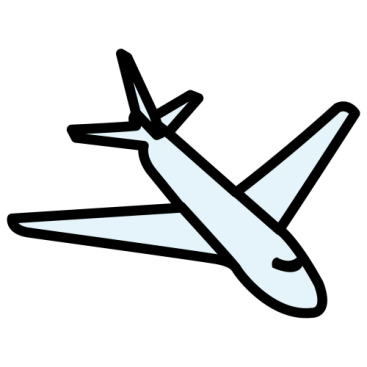 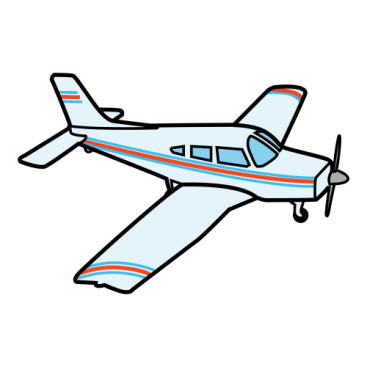 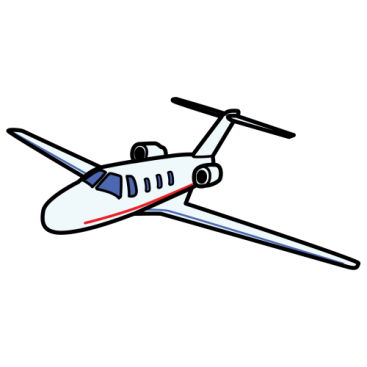 2
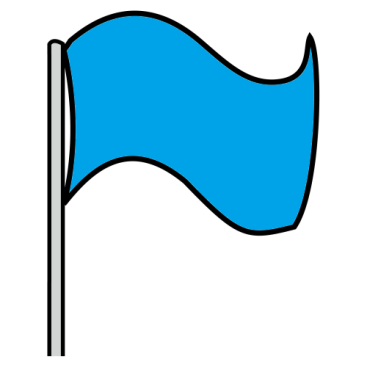 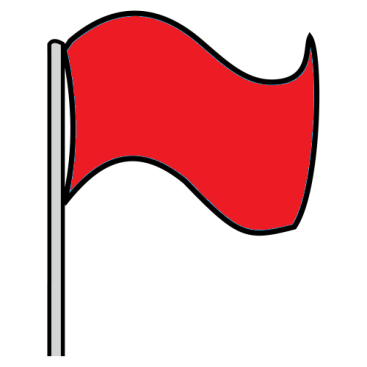 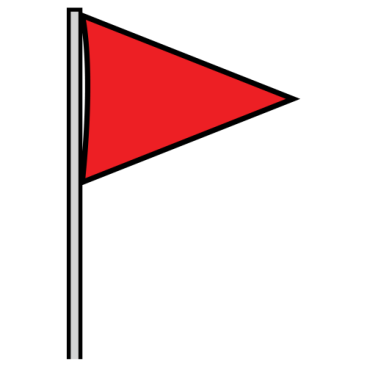 2
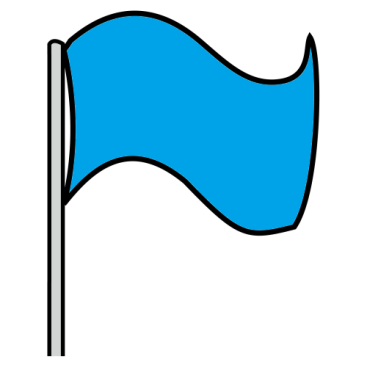 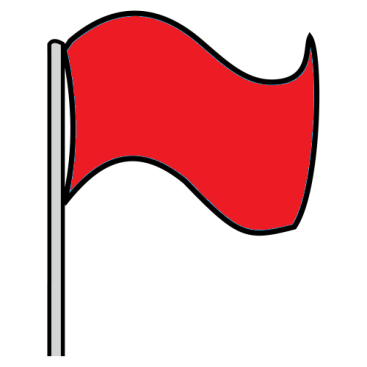 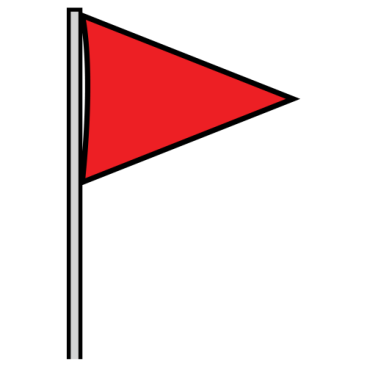 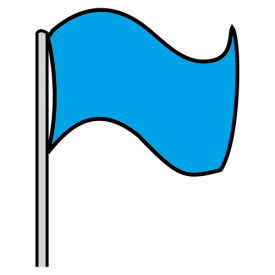 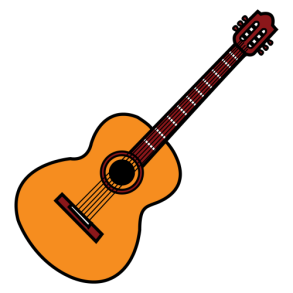 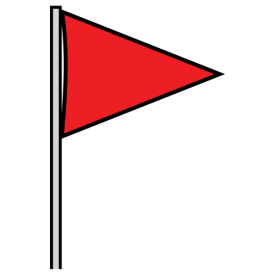 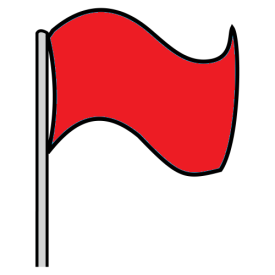 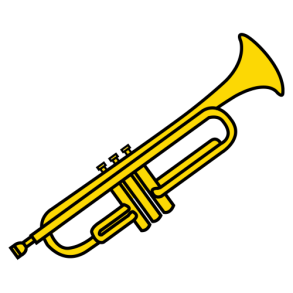 2
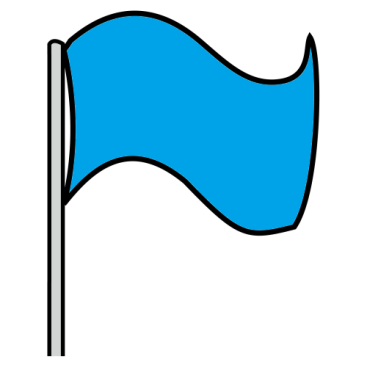 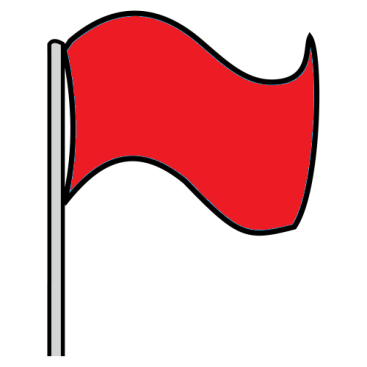 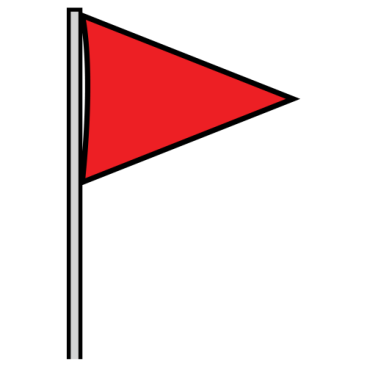 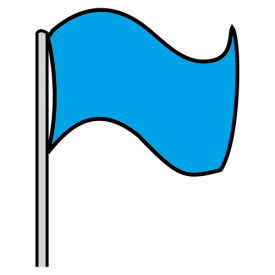 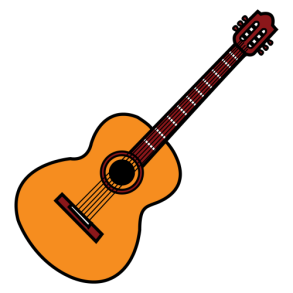 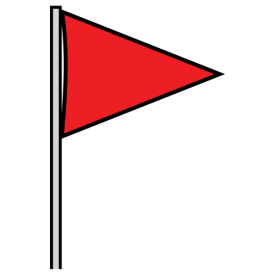 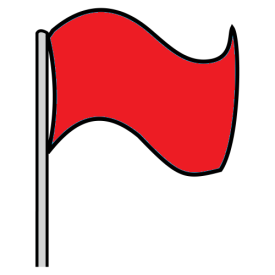 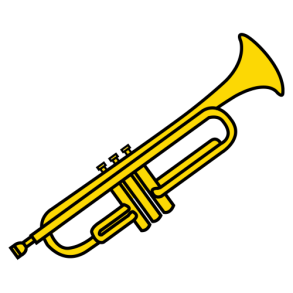 2
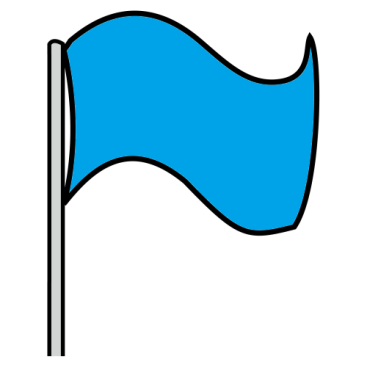 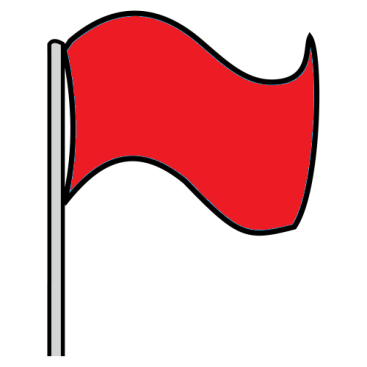 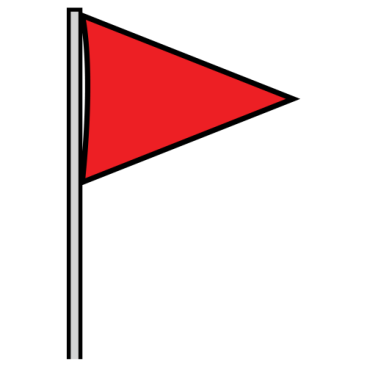 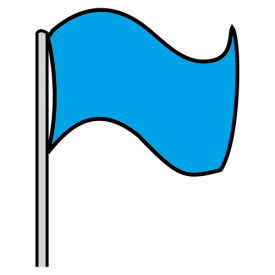 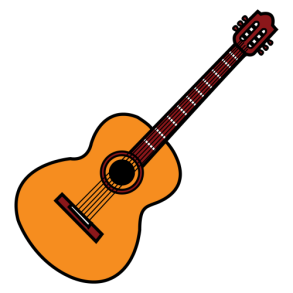 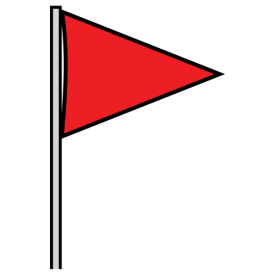 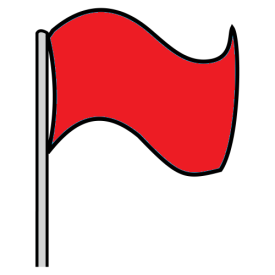 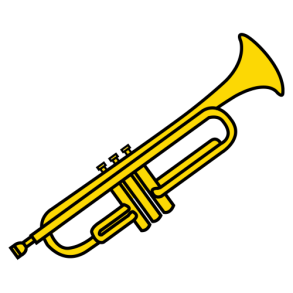 2
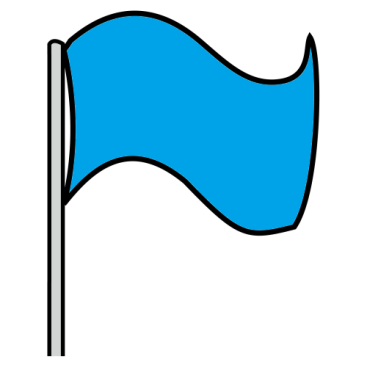 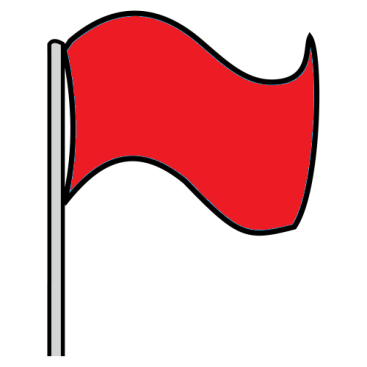 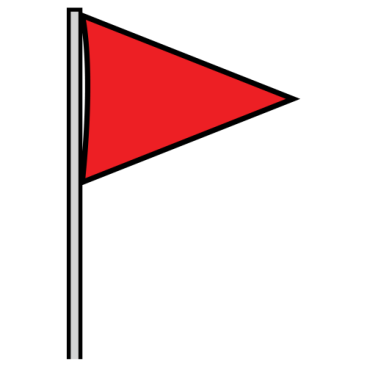 2
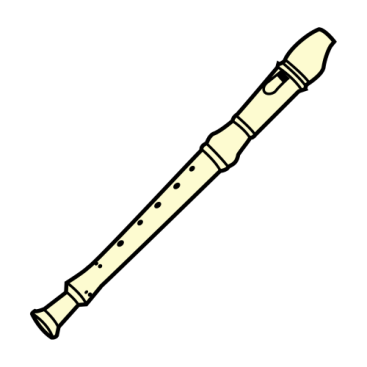 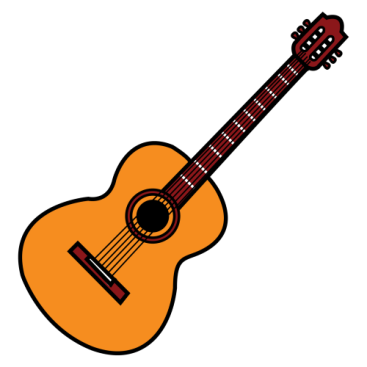 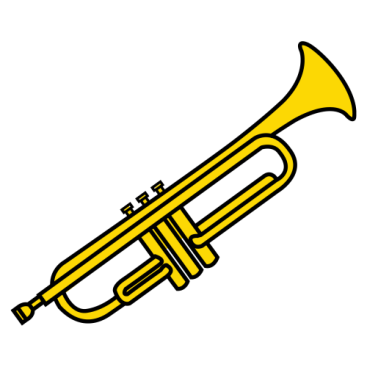 2
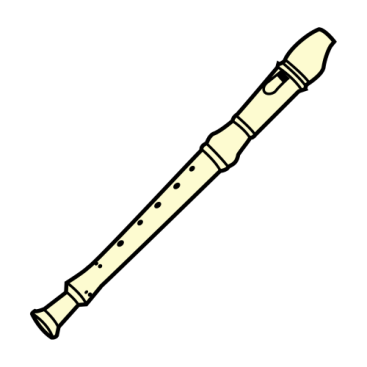 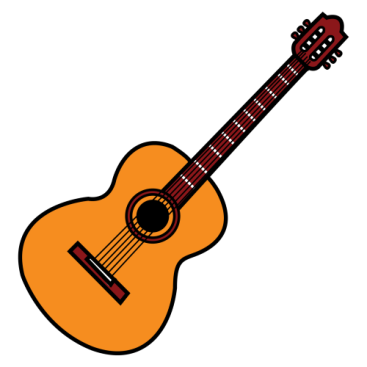 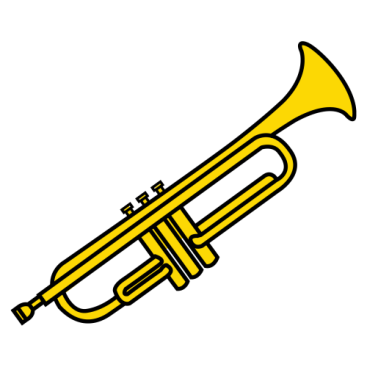 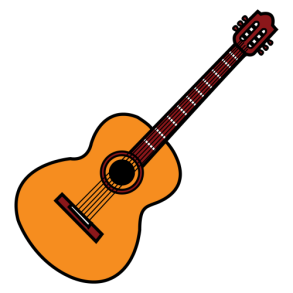 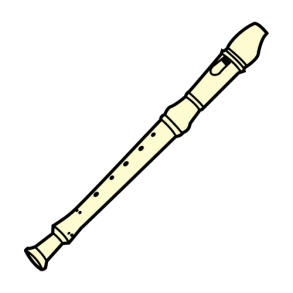 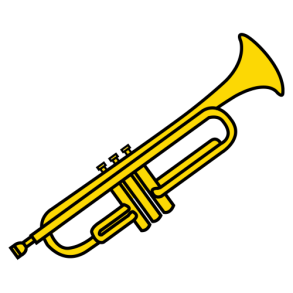 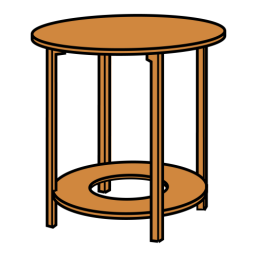 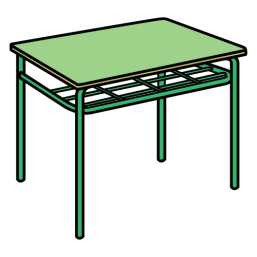 2
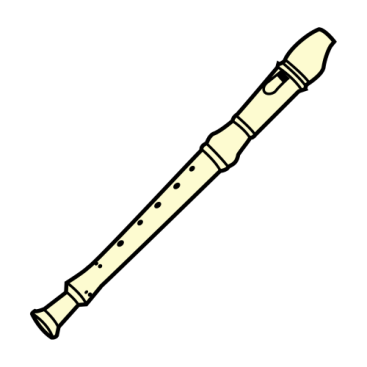 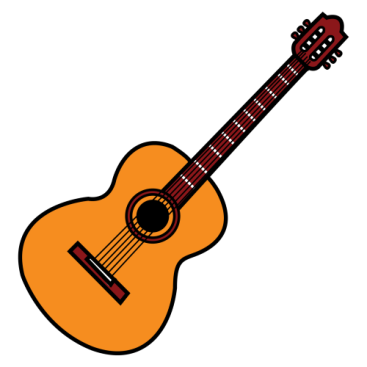 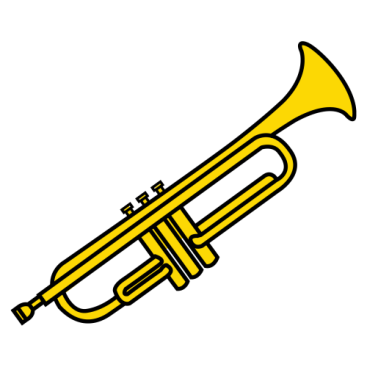 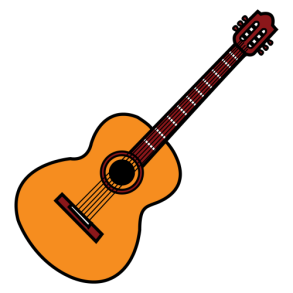 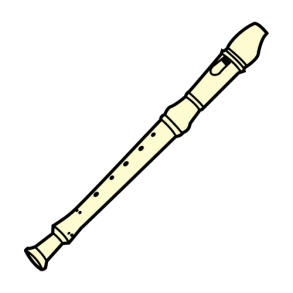 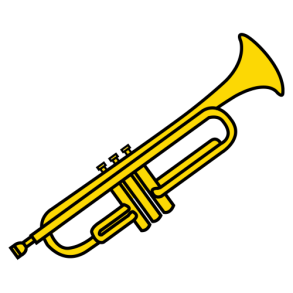 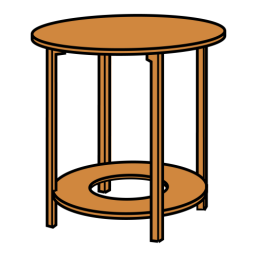 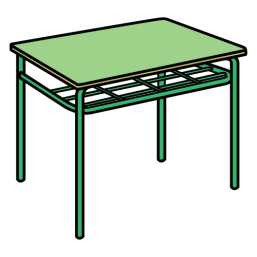 2
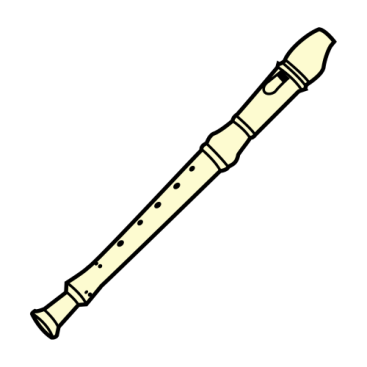 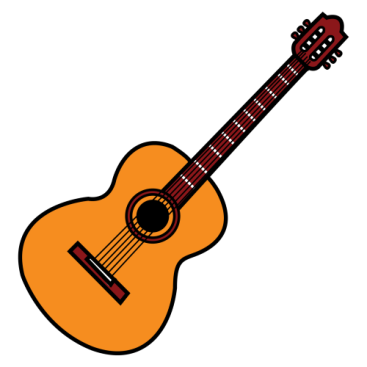 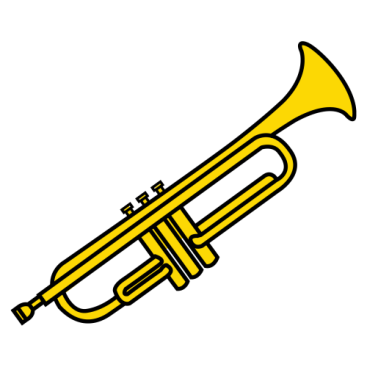 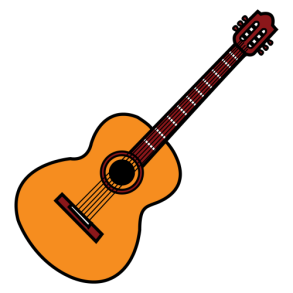 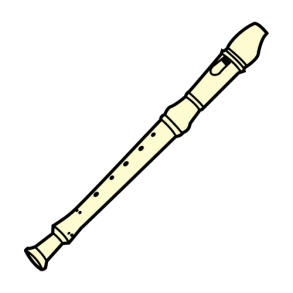 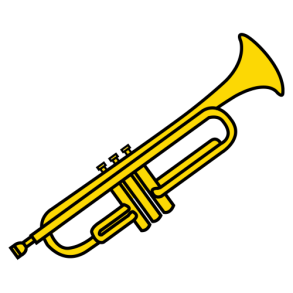 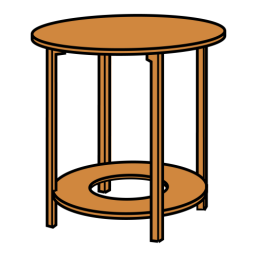 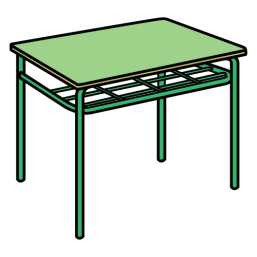 2
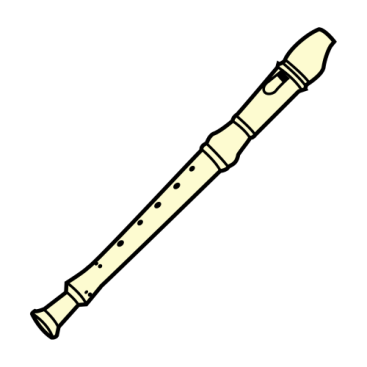 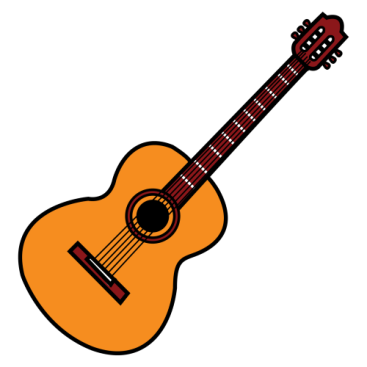 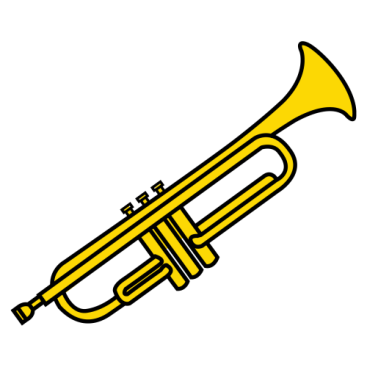 2
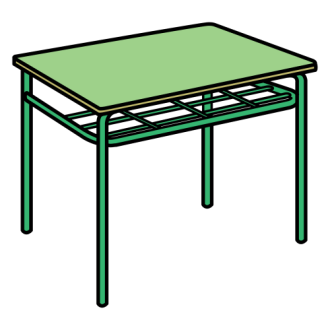 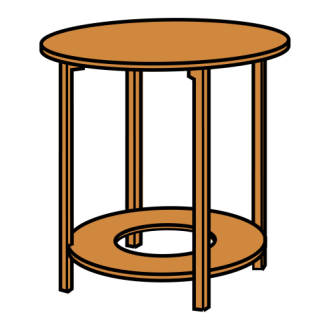 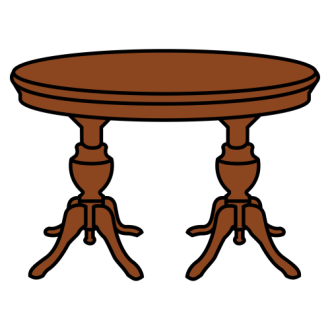 2
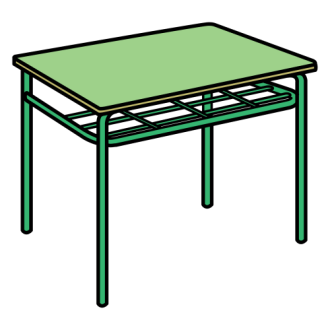 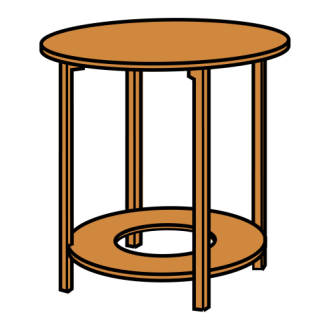 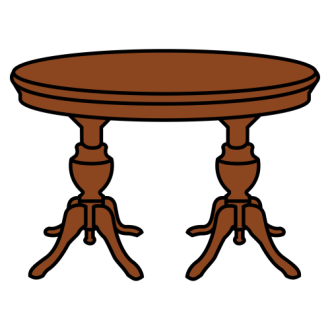 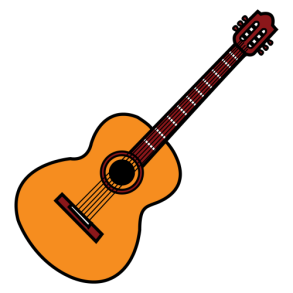 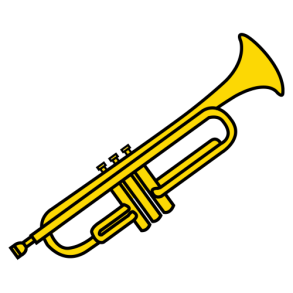 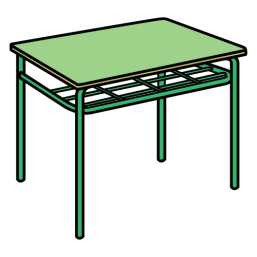 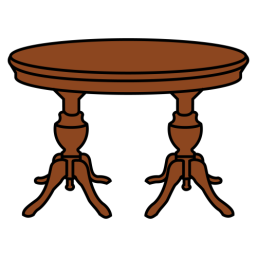 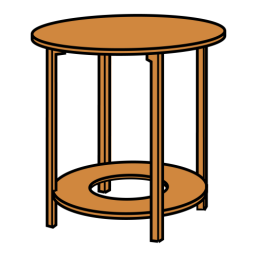 2
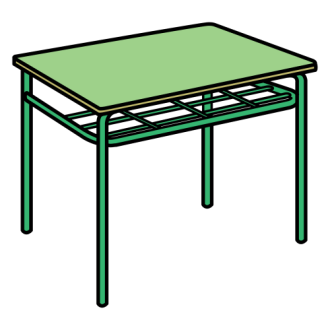 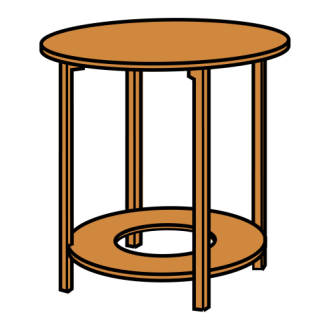 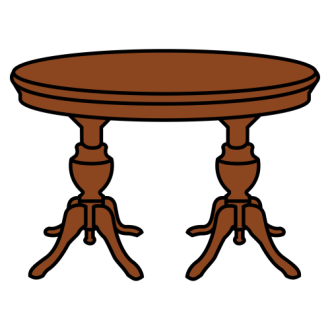 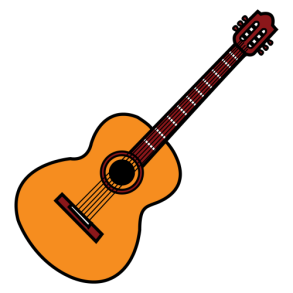 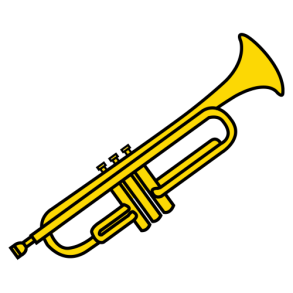 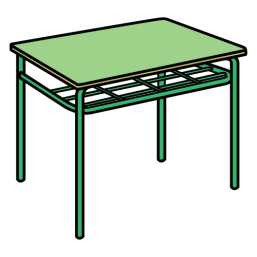 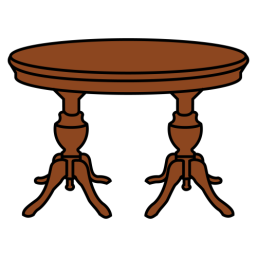 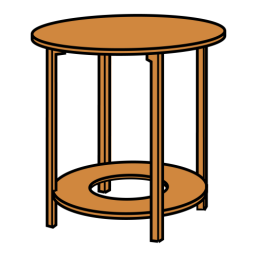 2
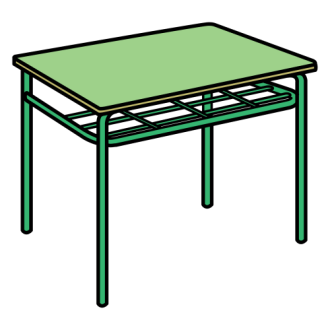 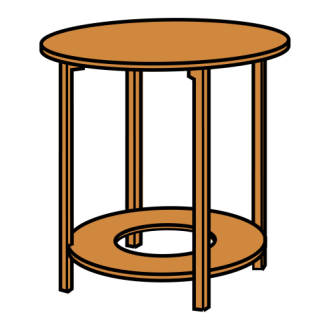 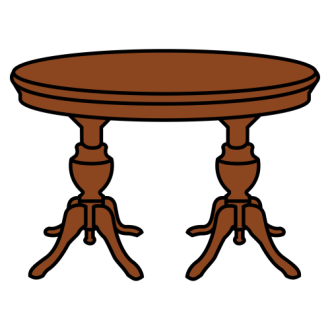 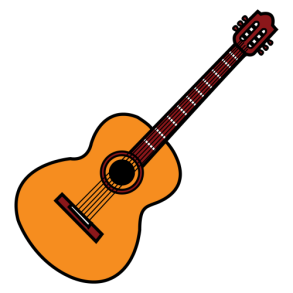 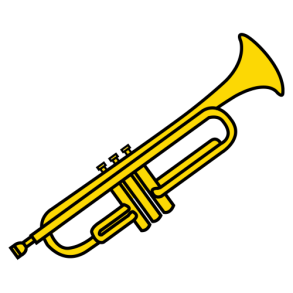 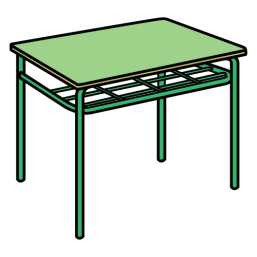 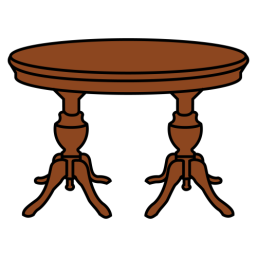 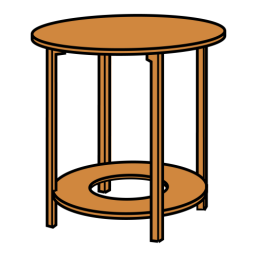 2
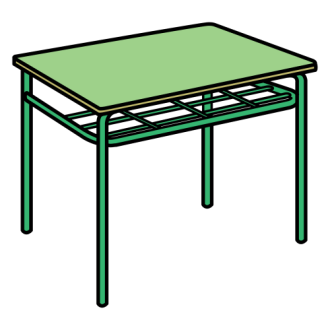 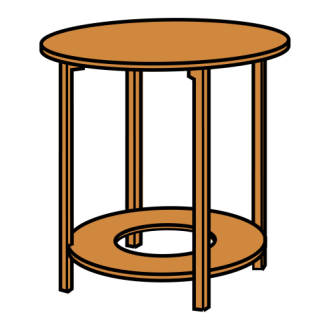 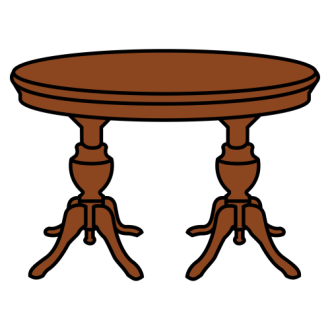 2
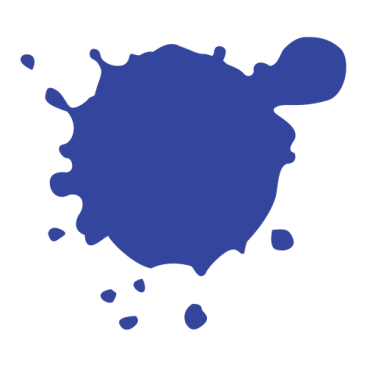 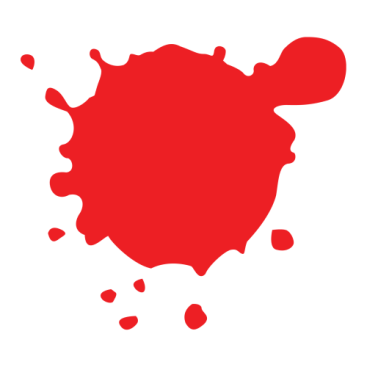 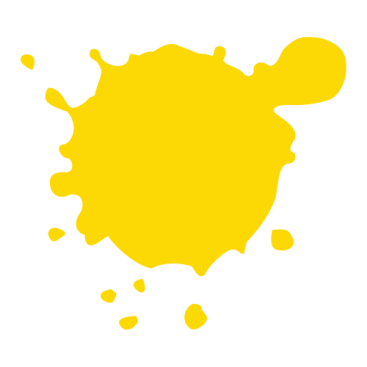 2
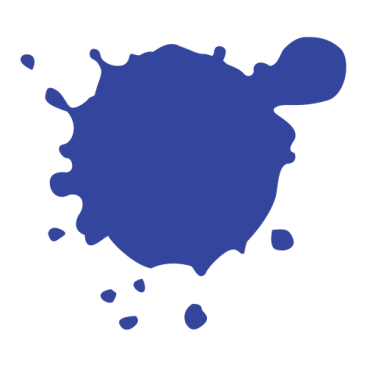 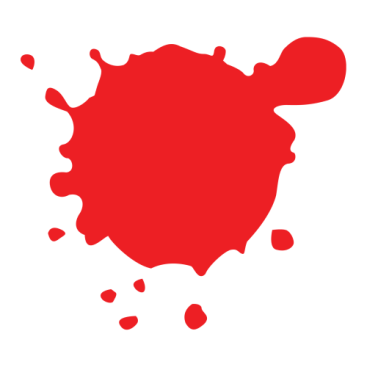 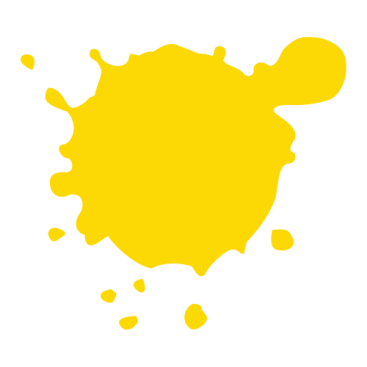 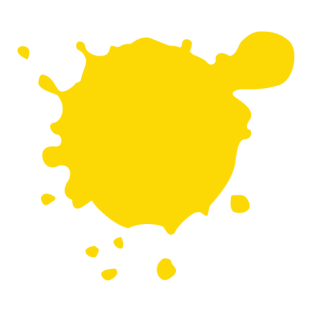 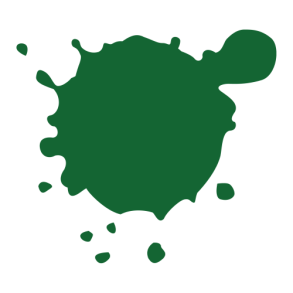 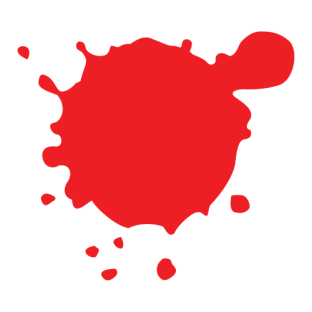 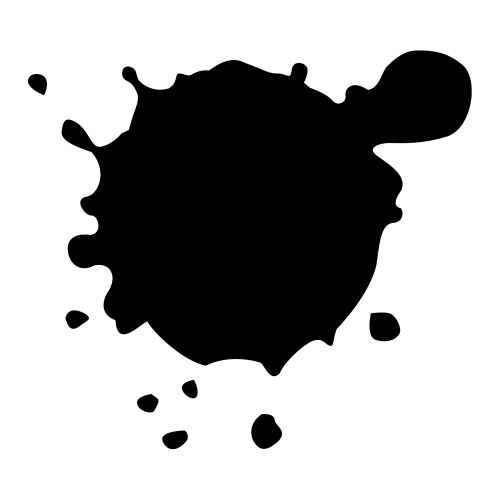 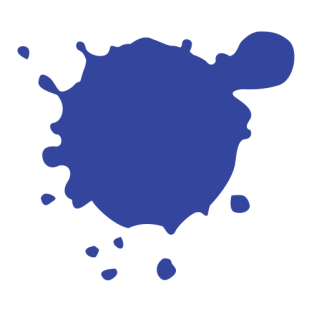 2
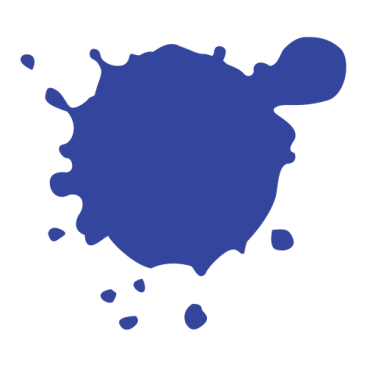 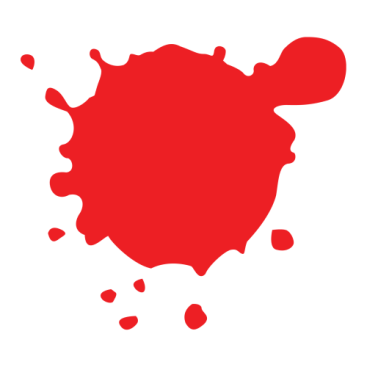 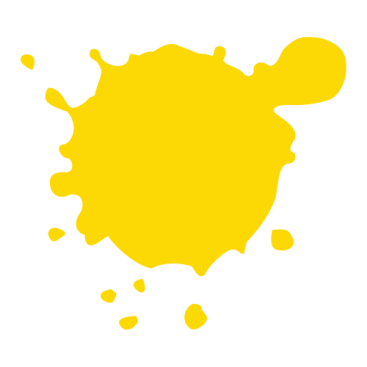 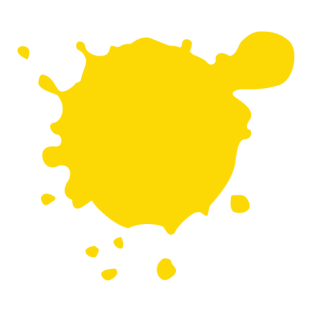 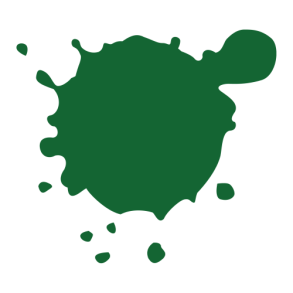 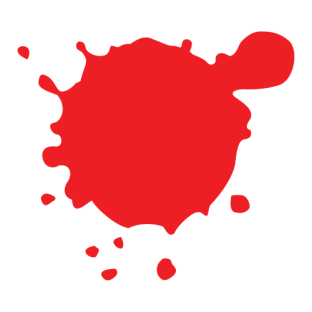 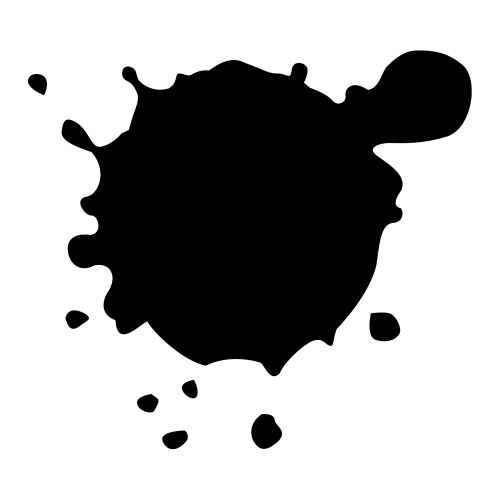 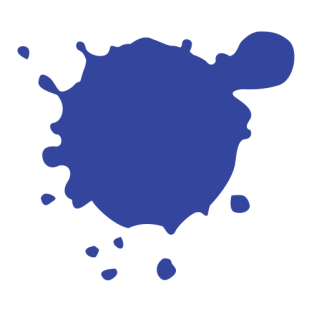 2
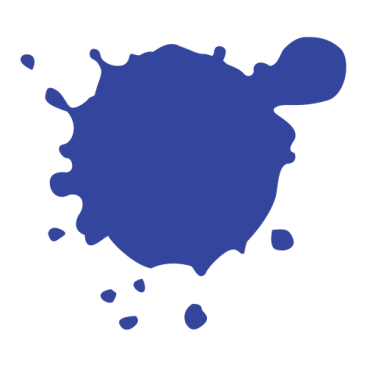 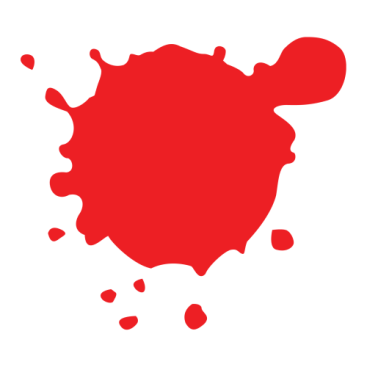 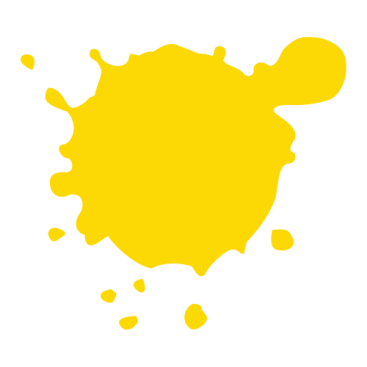 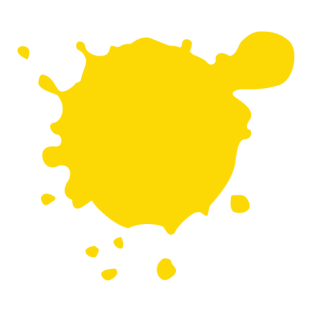 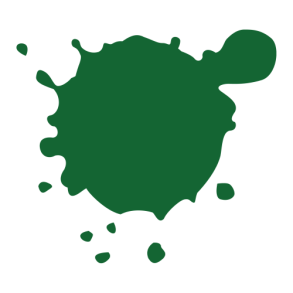 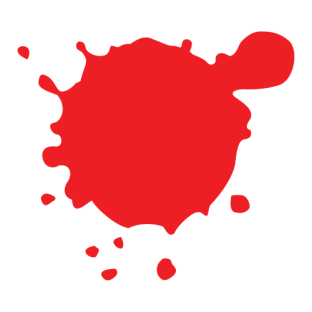 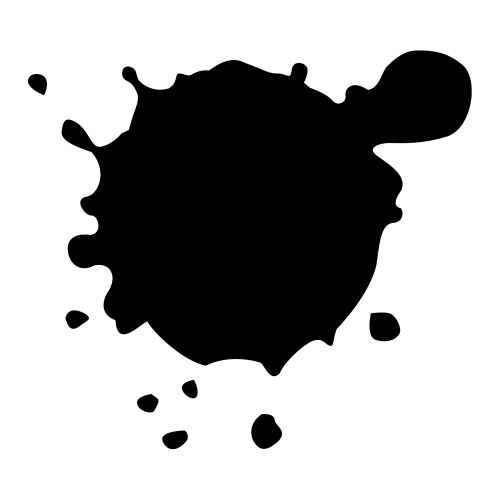 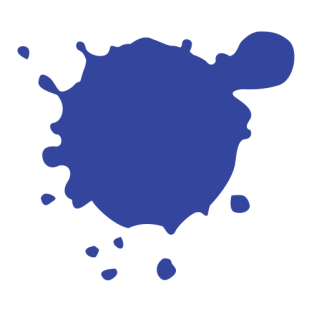 2
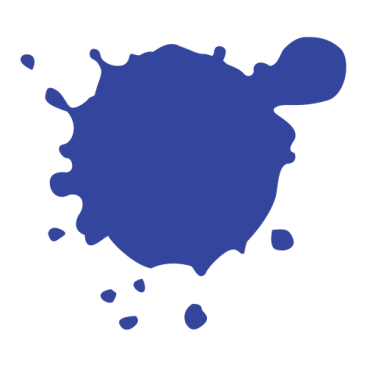 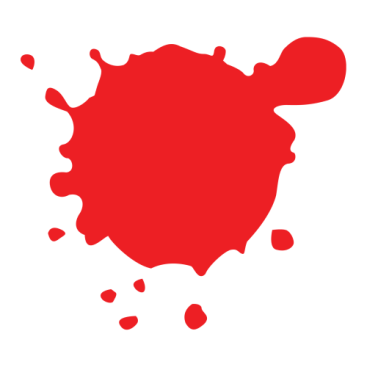 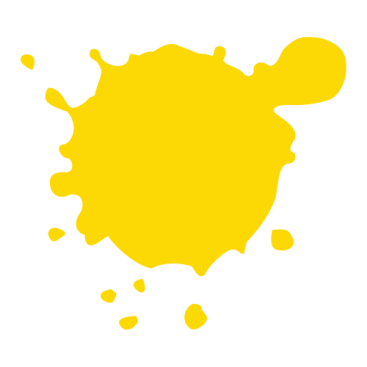 2
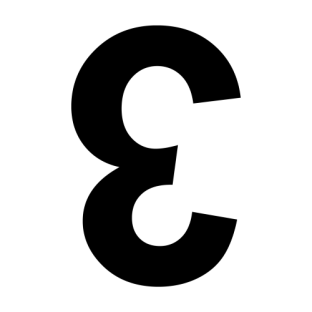 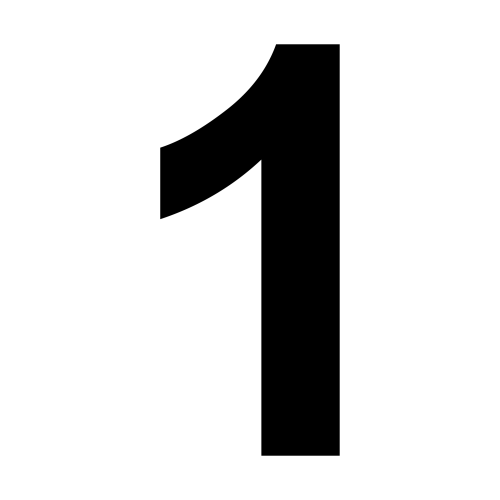 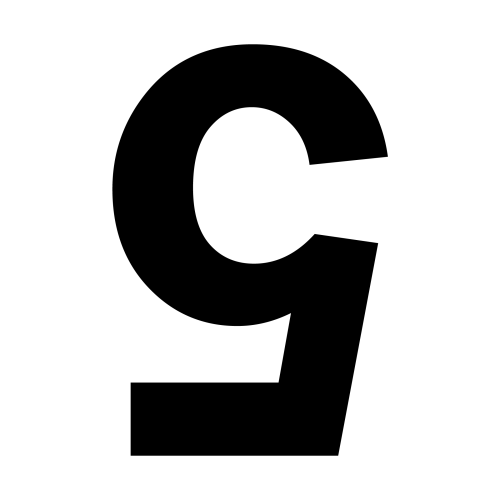 2
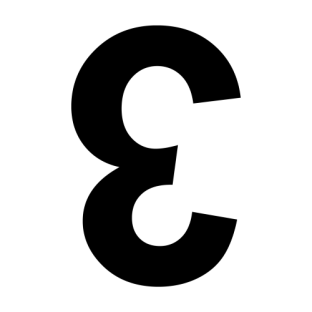 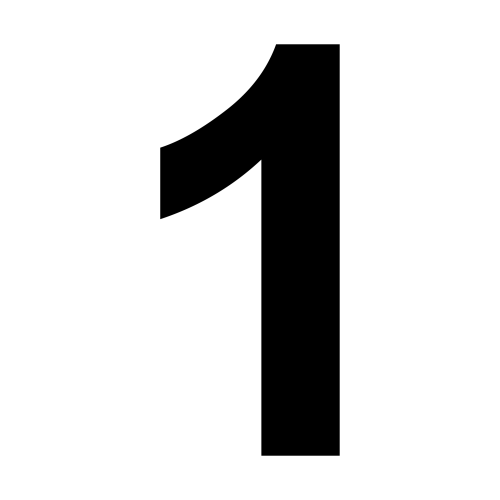 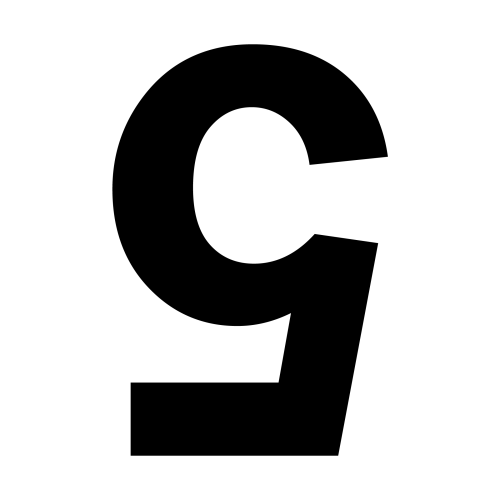 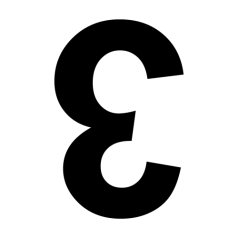 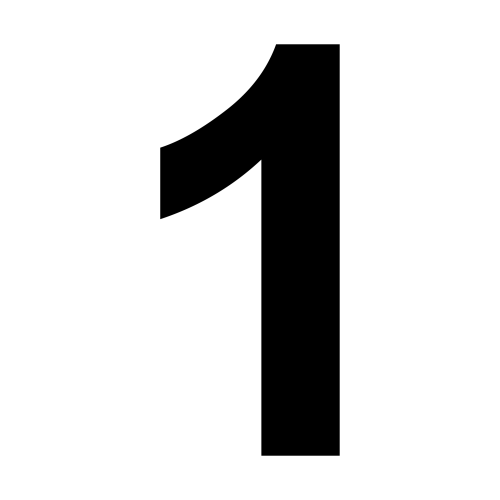 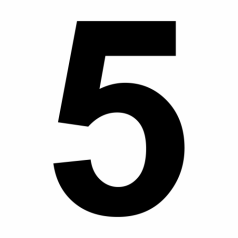 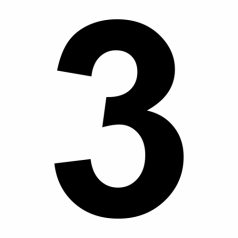 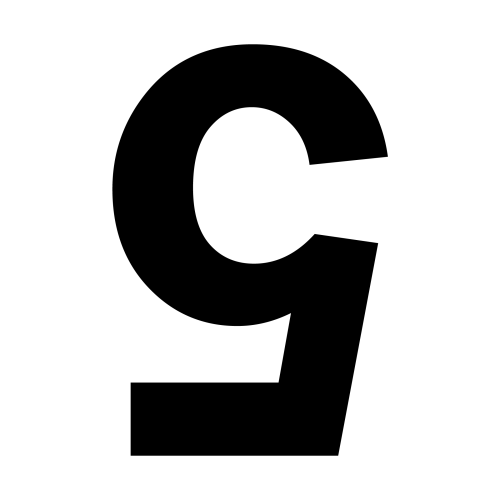 2
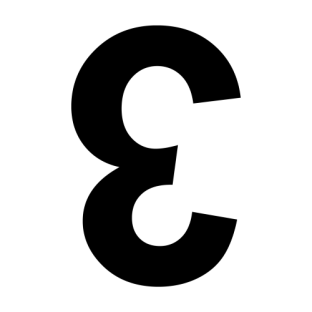 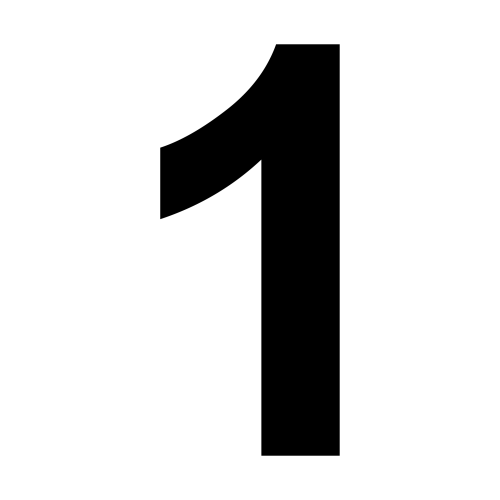 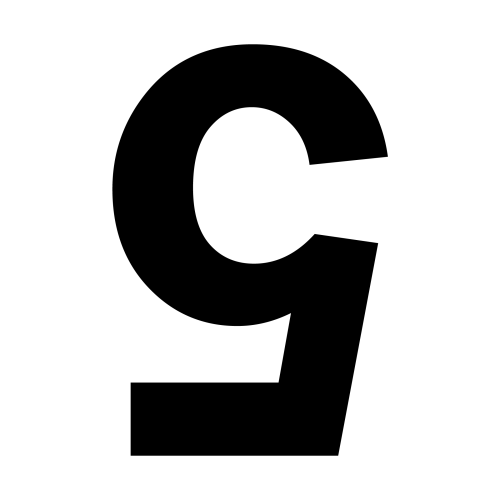 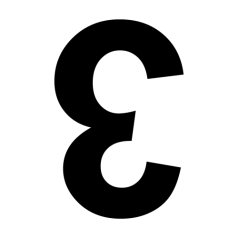 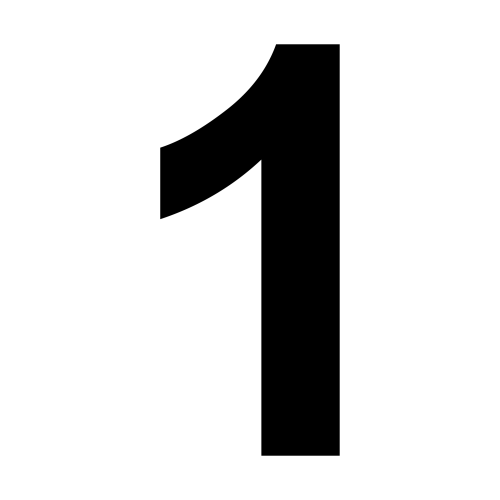 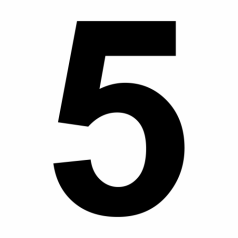 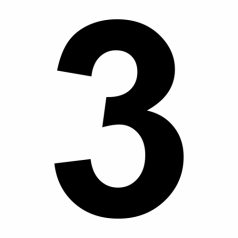 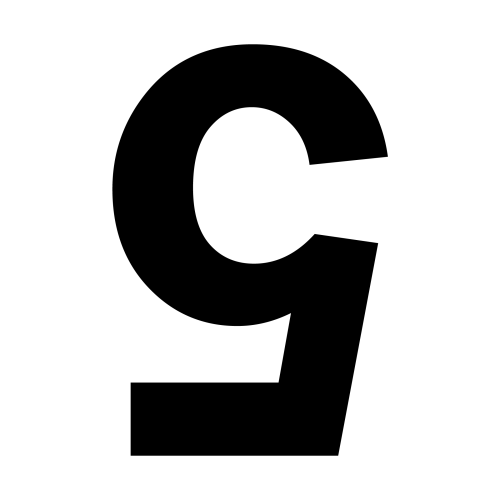 2
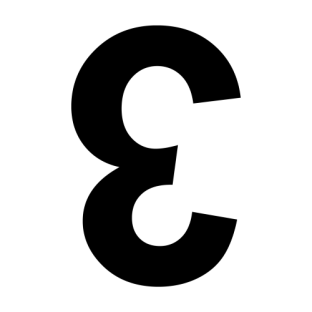 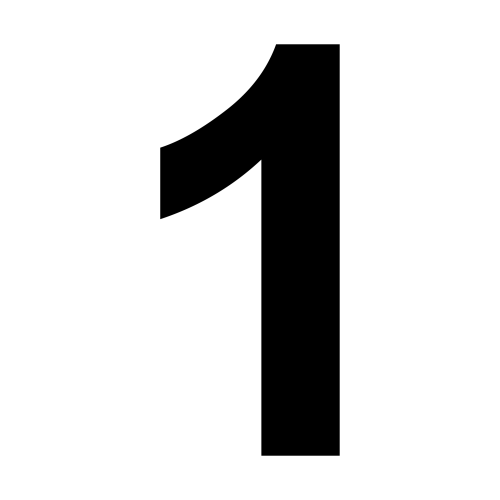 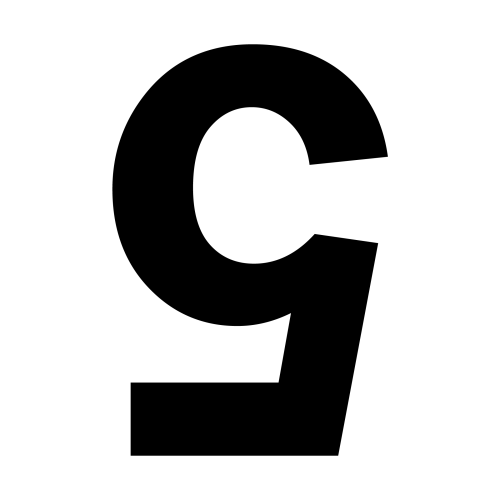 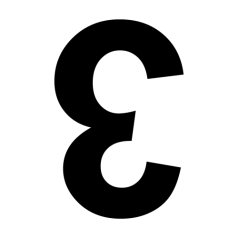 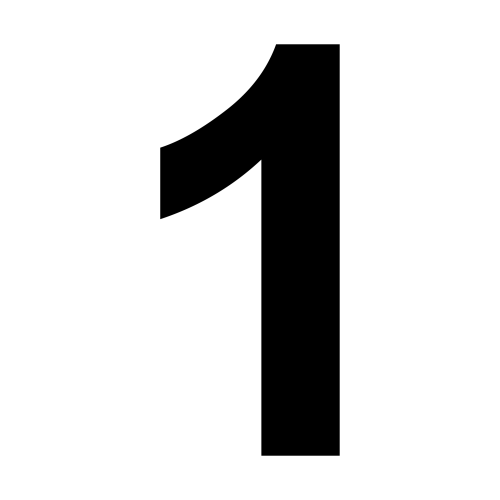 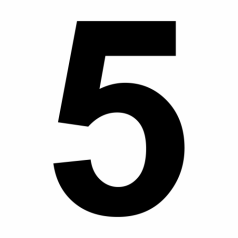 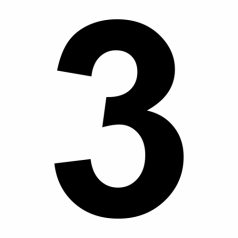 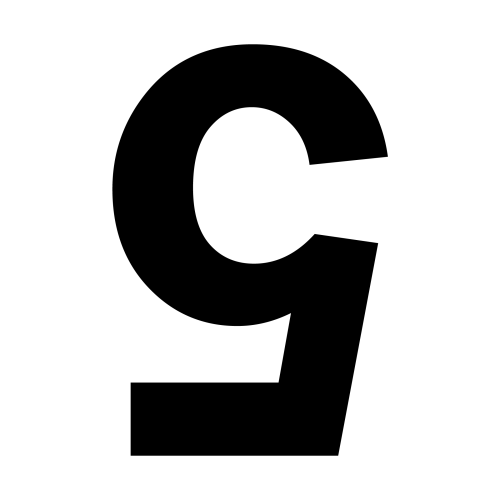 2
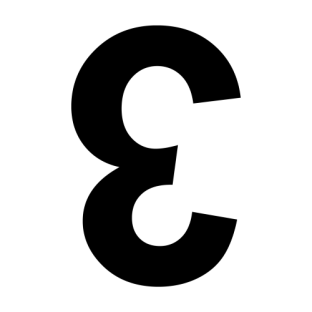 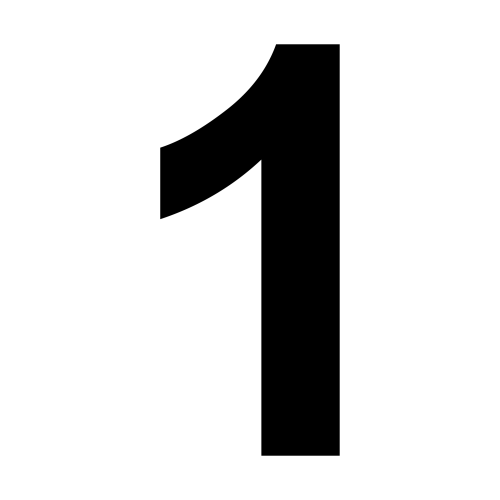 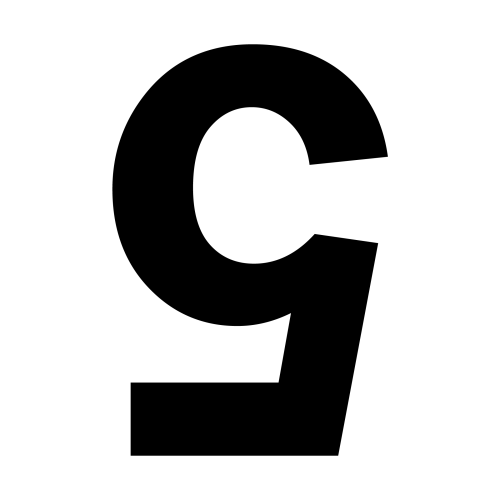 2
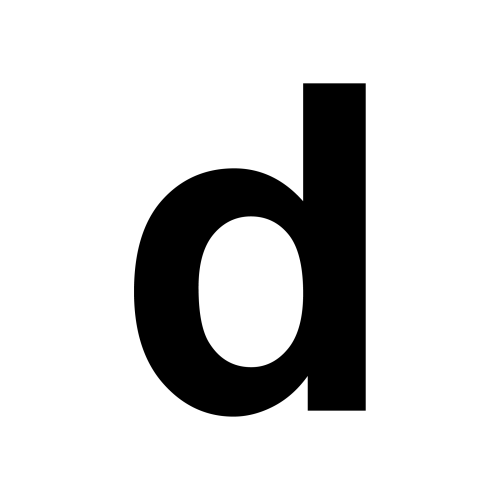 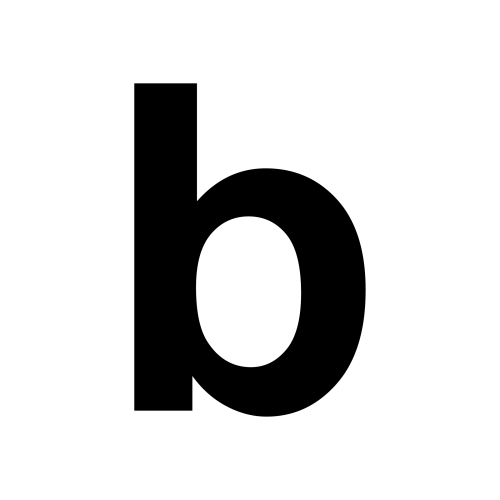 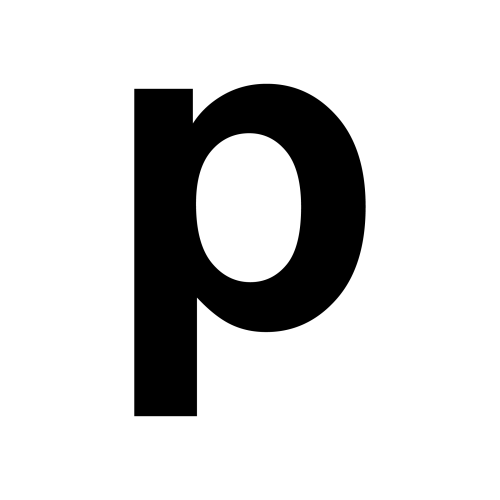 2
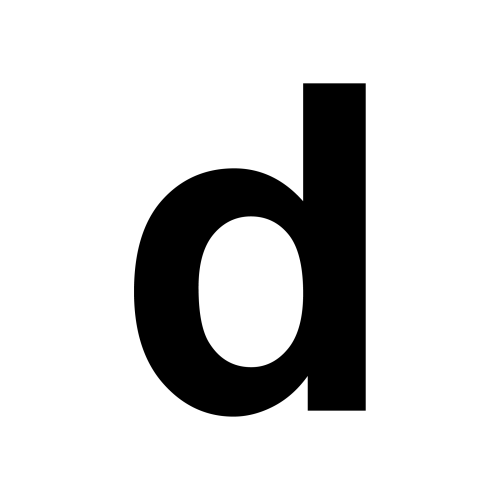 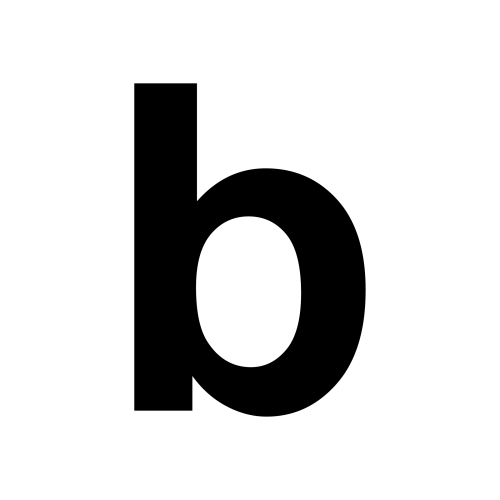 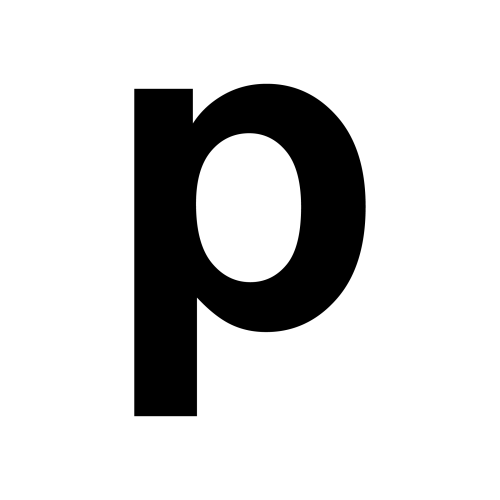 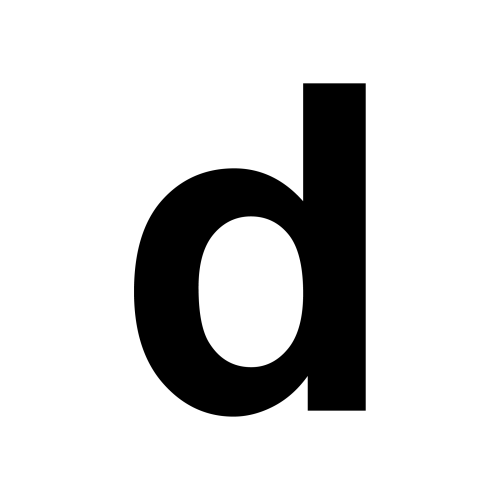 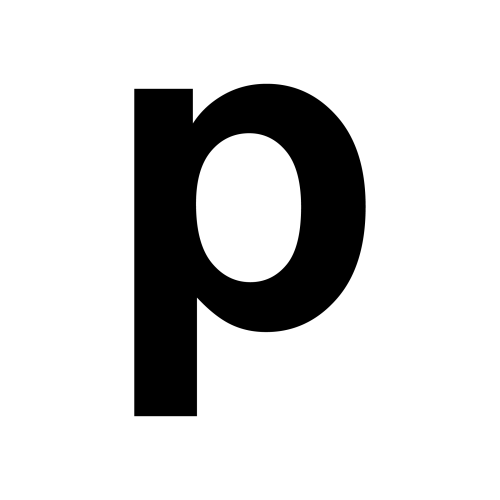 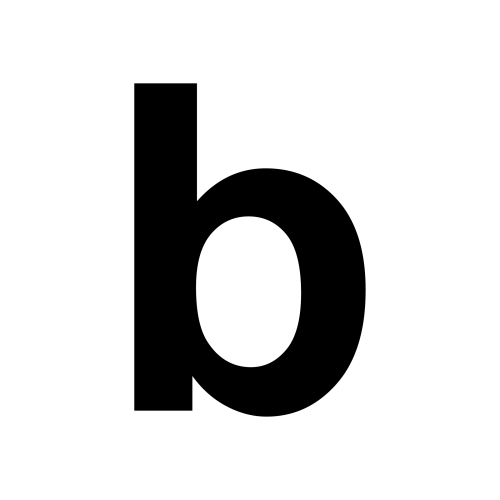 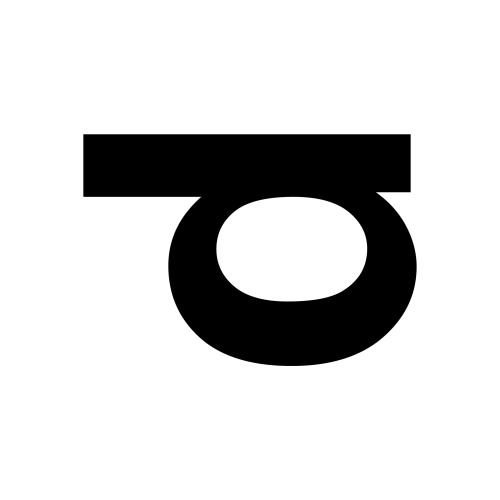 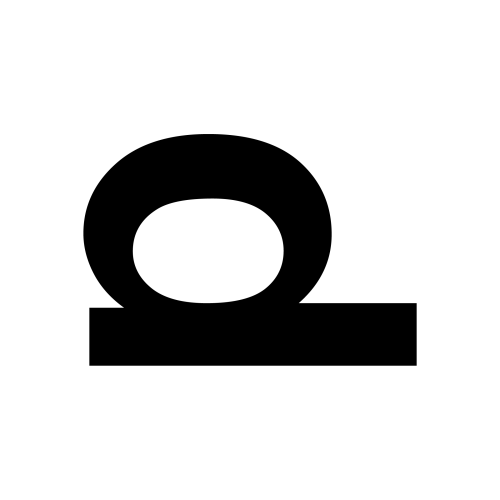 2
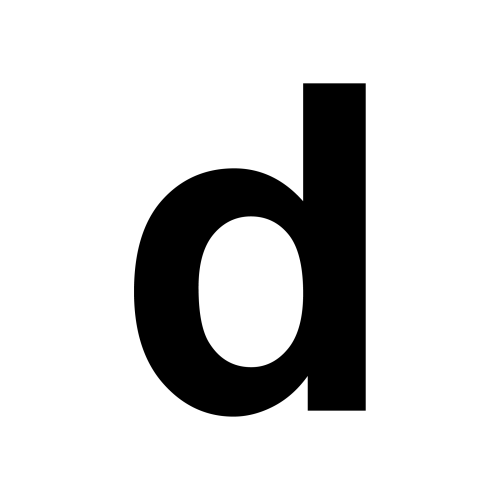 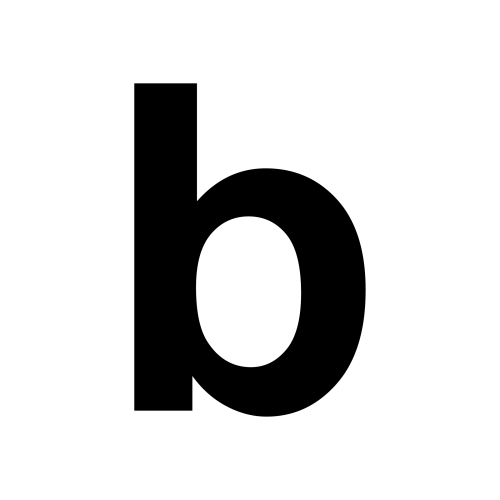 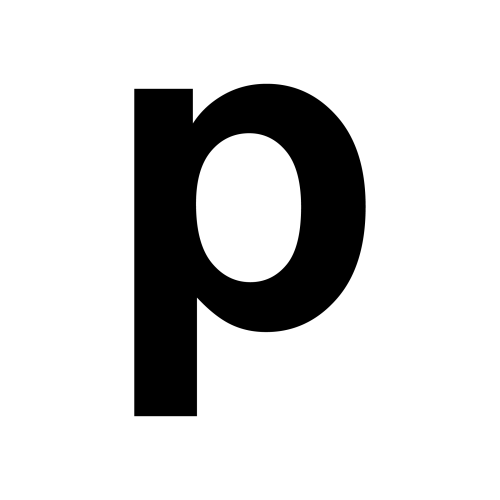 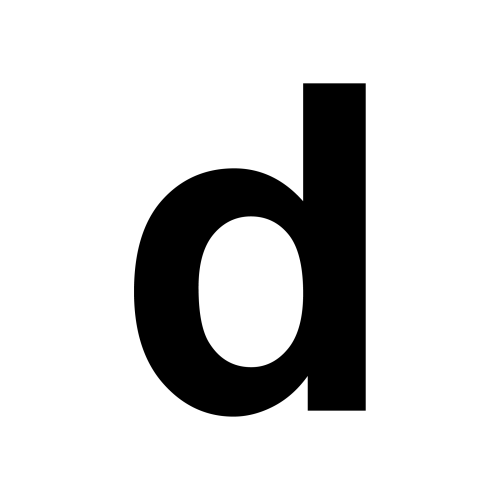 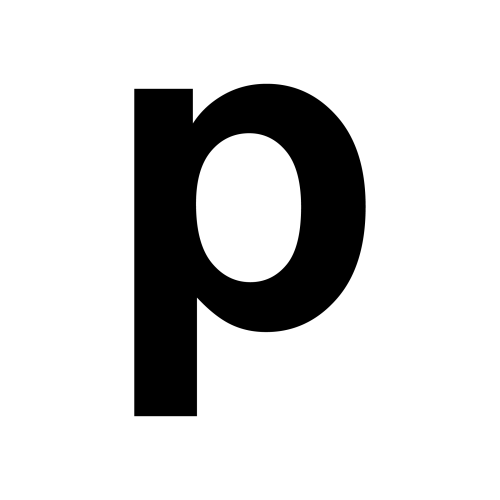 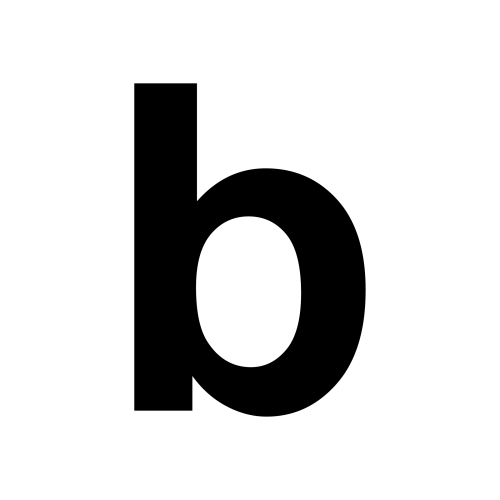 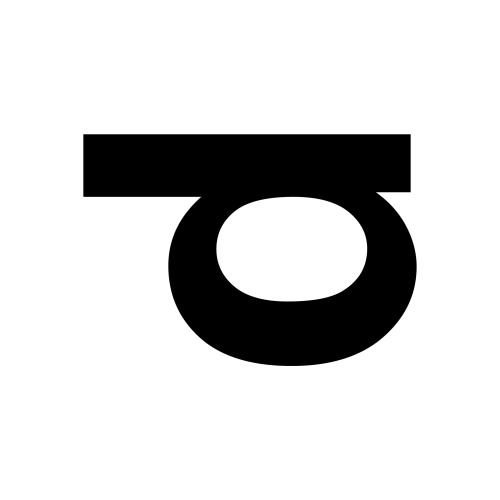 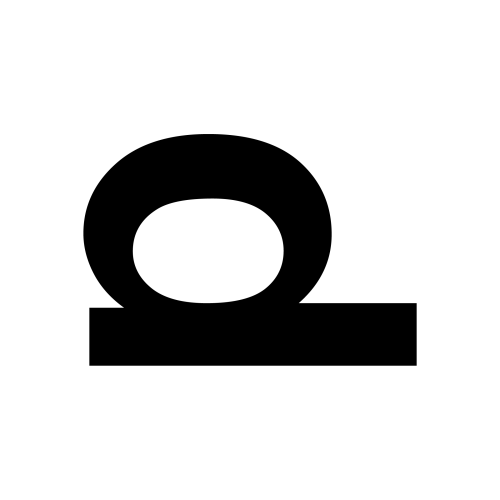 2
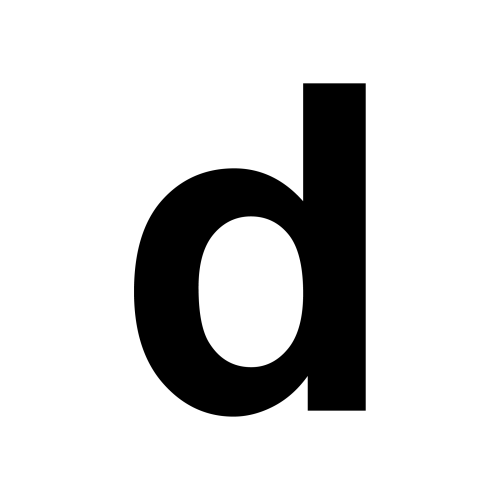 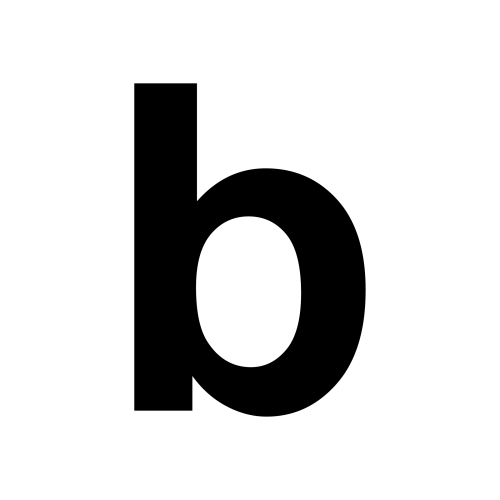 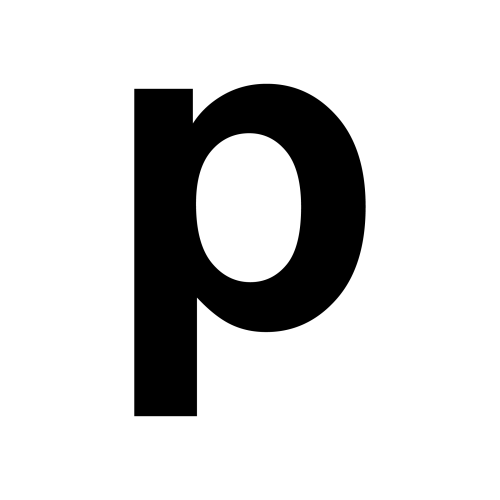 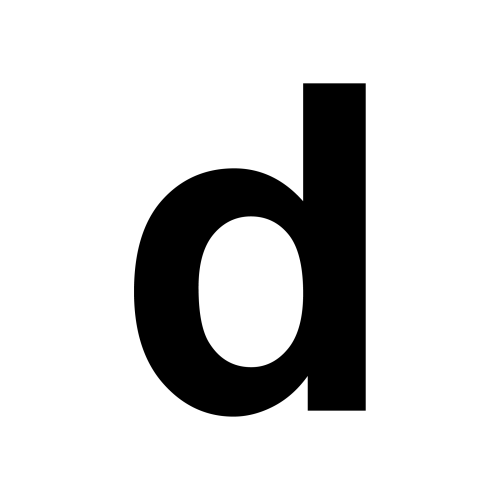 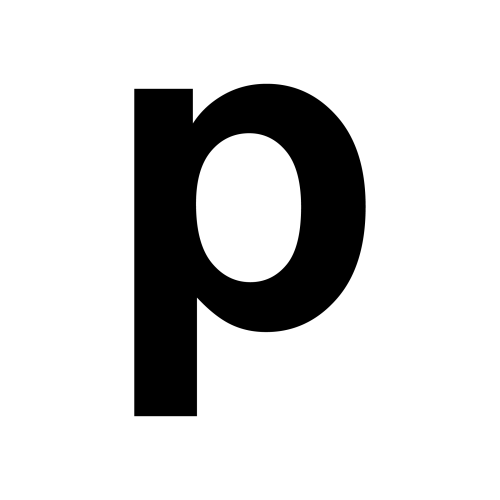 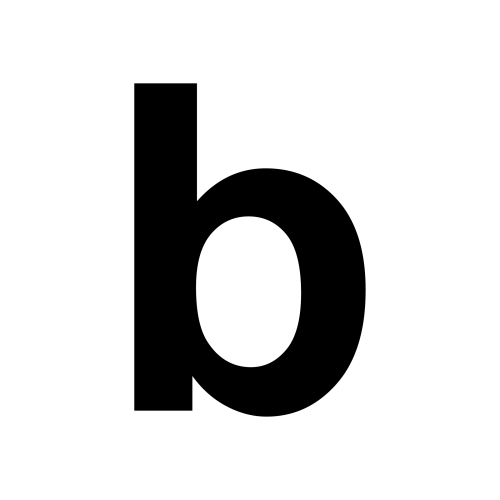 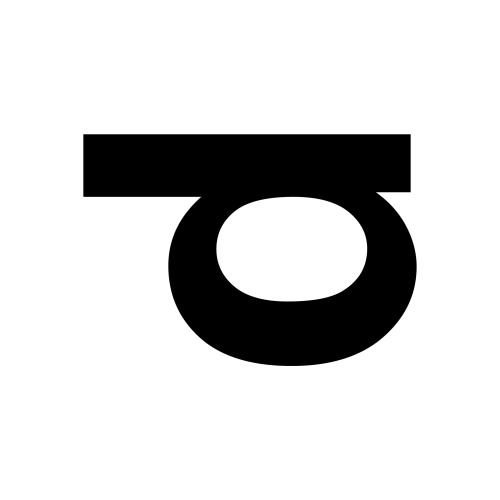 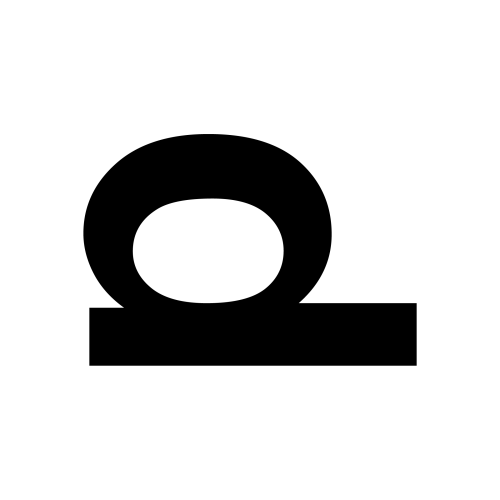 2
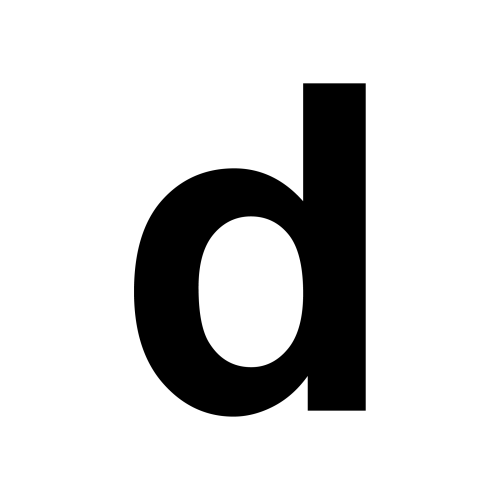 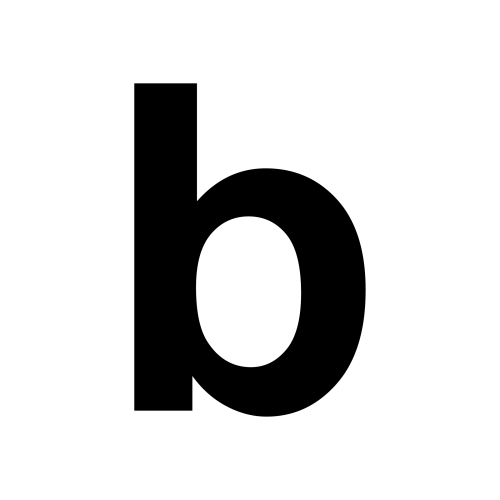 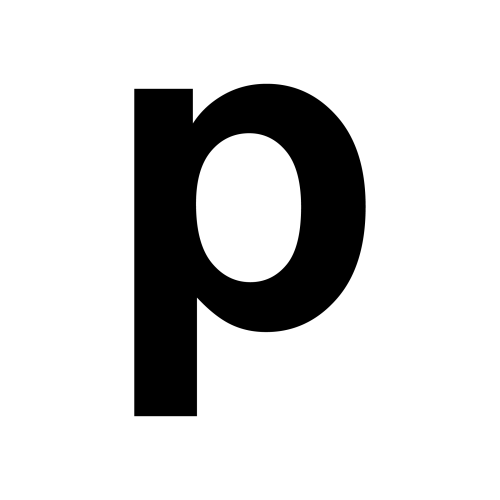 2
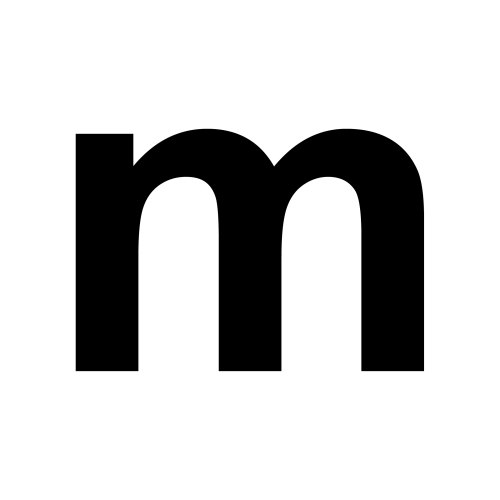 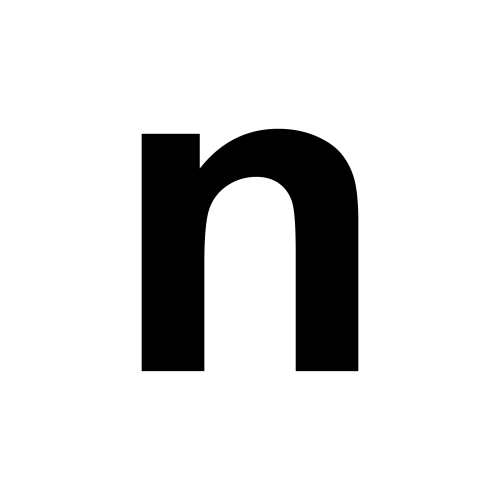 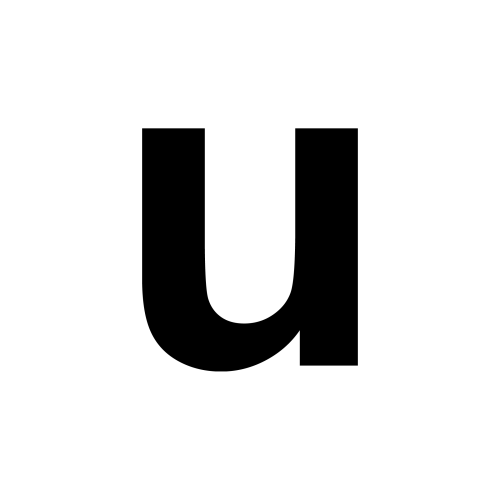 2
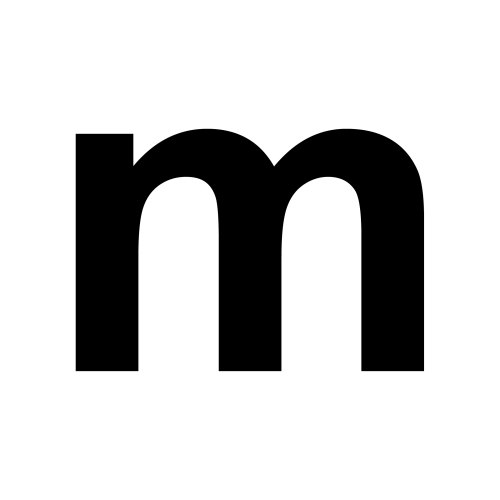 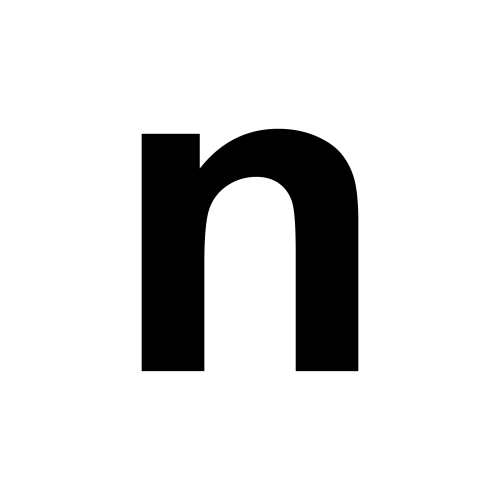 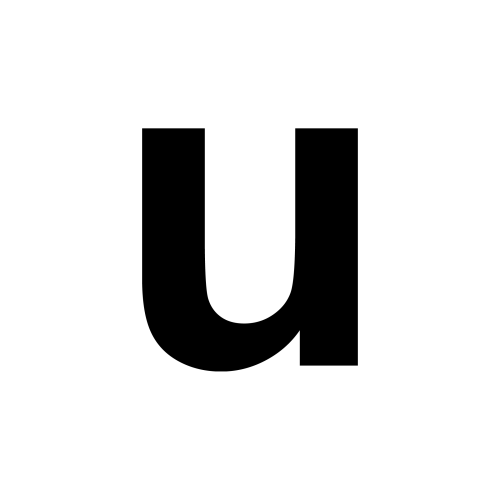 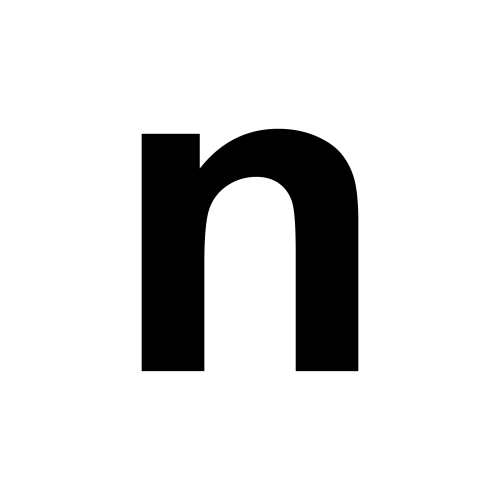 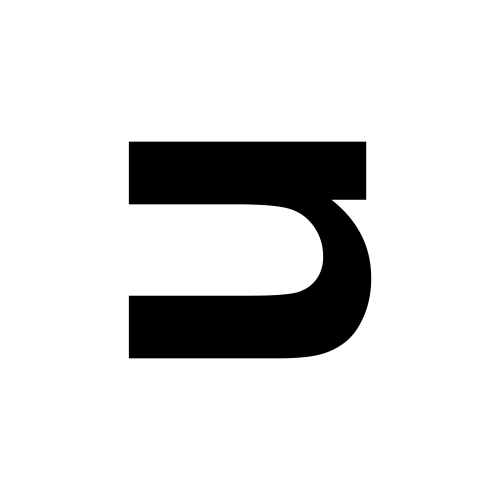 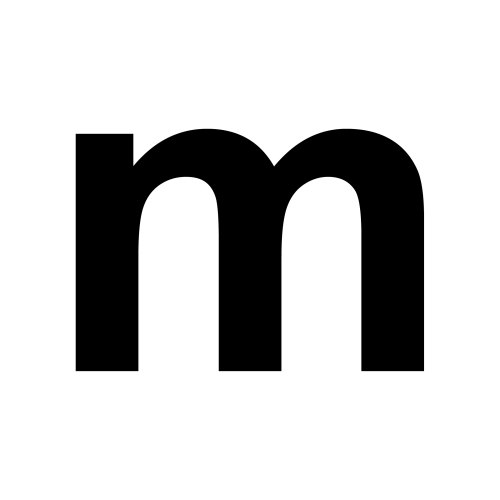 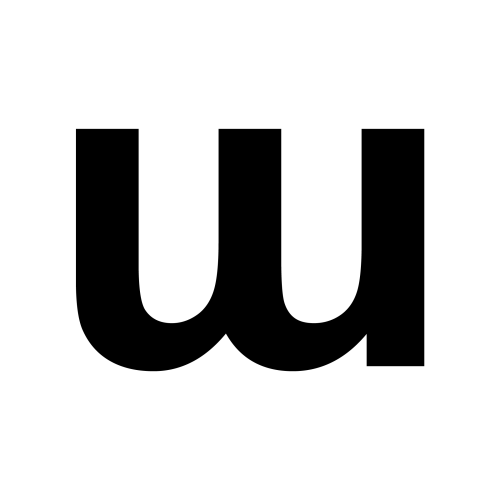 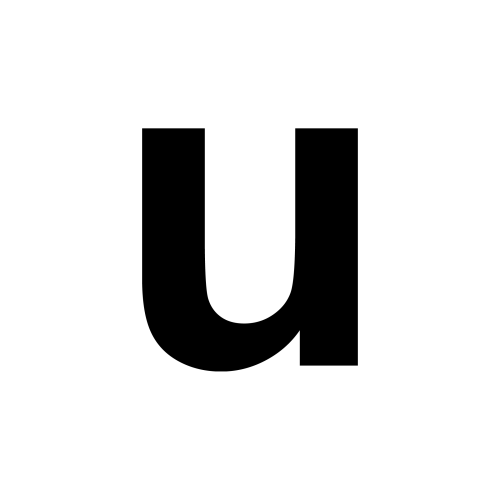 2
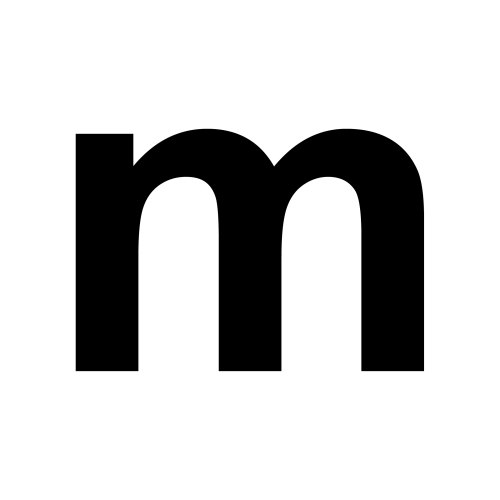 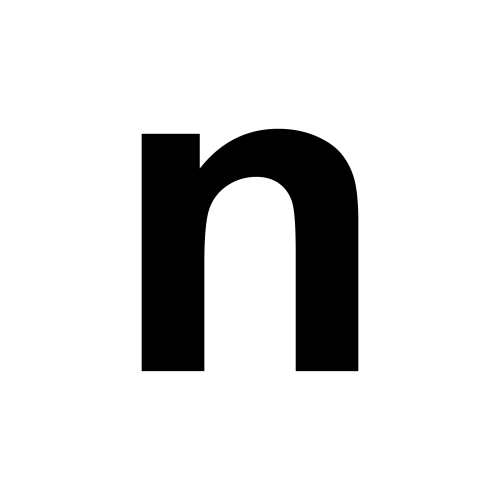 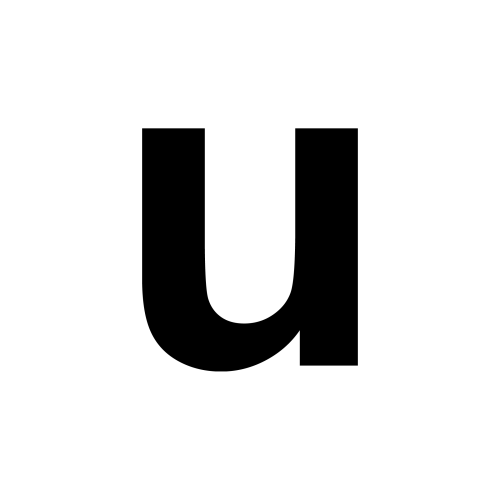 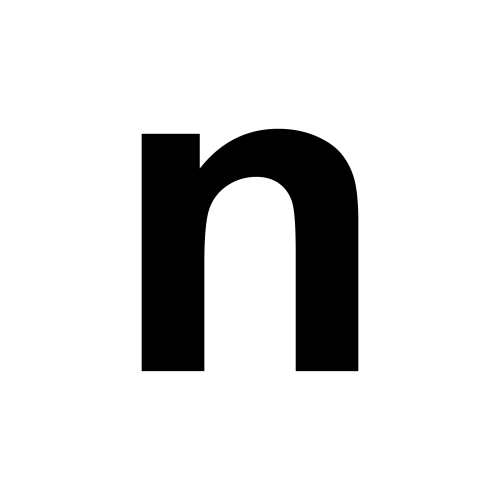 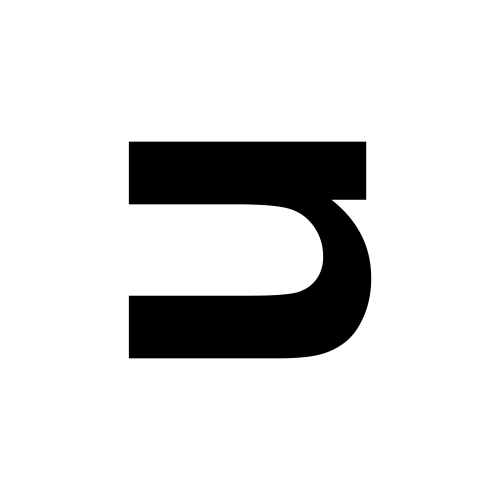 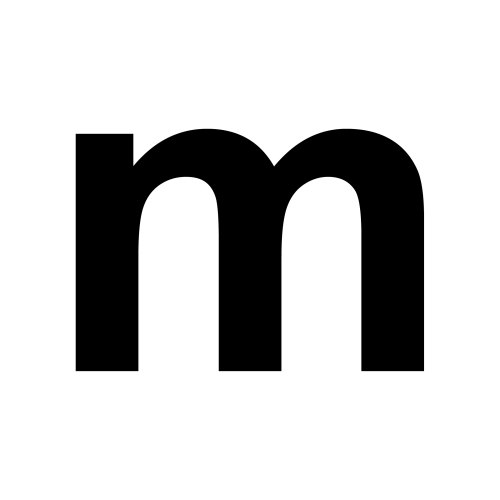 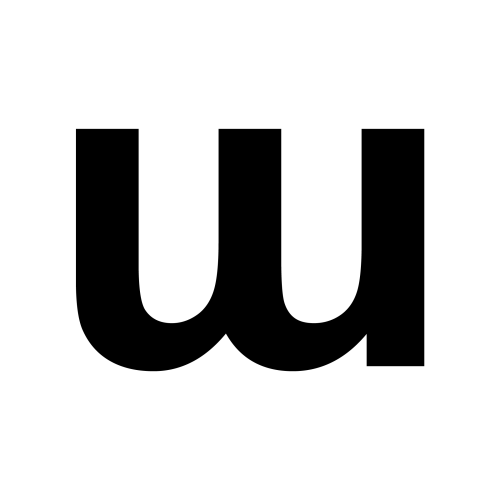 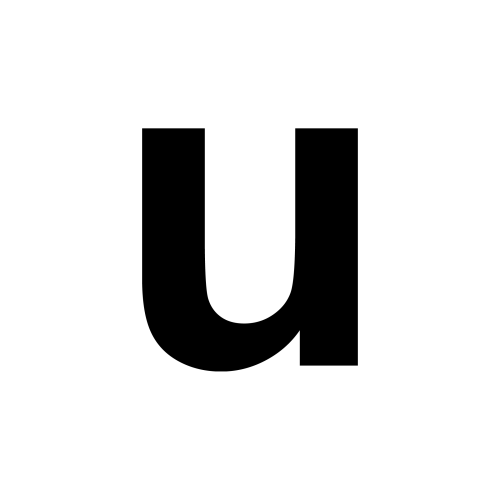 2
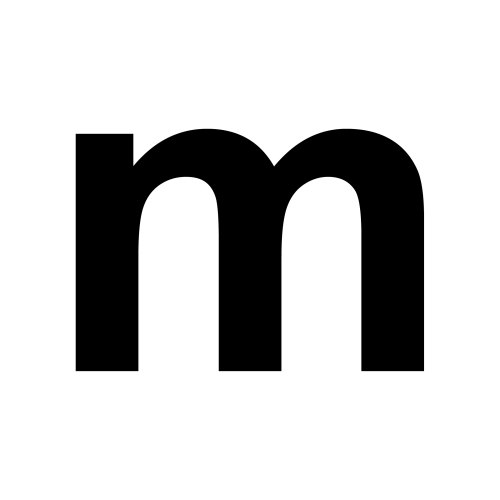 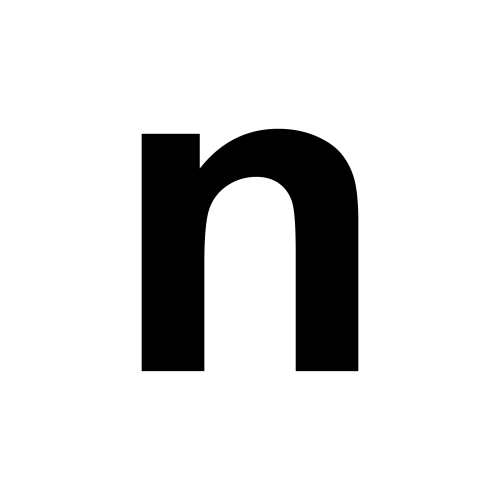 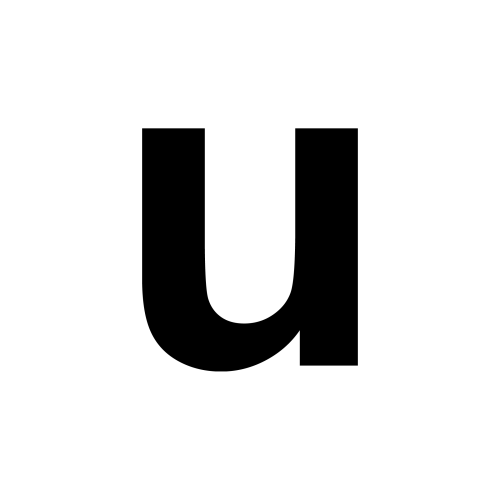 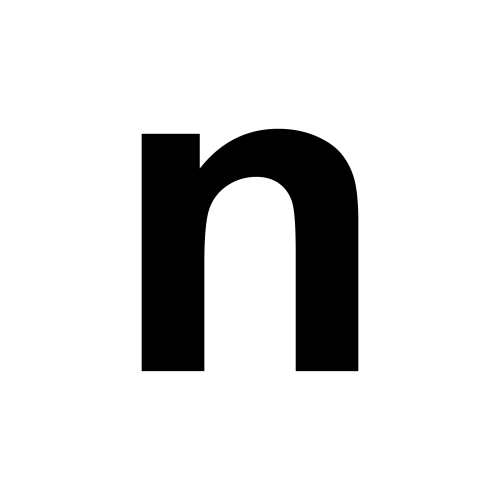 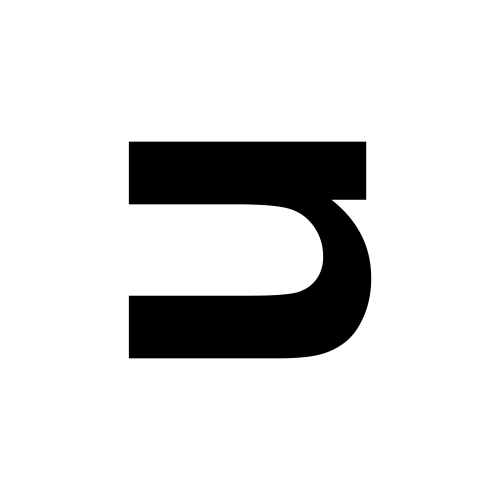 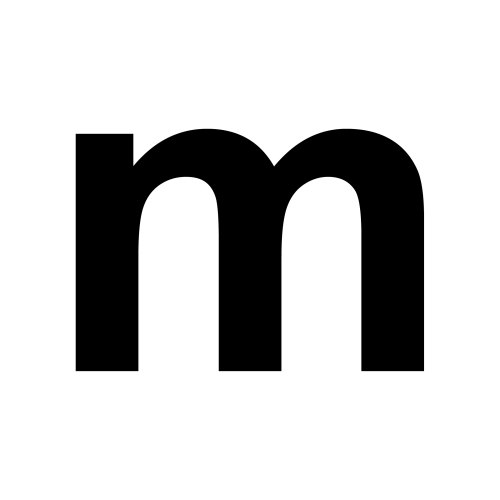 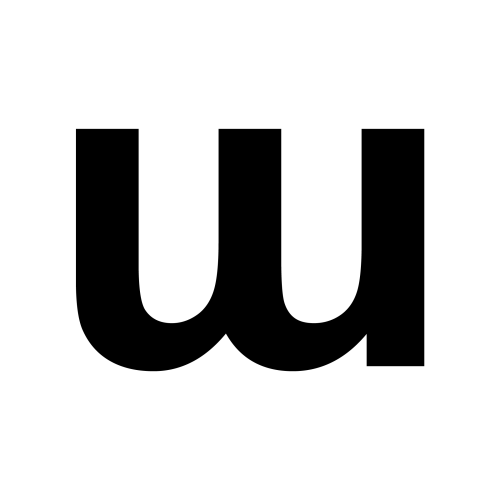 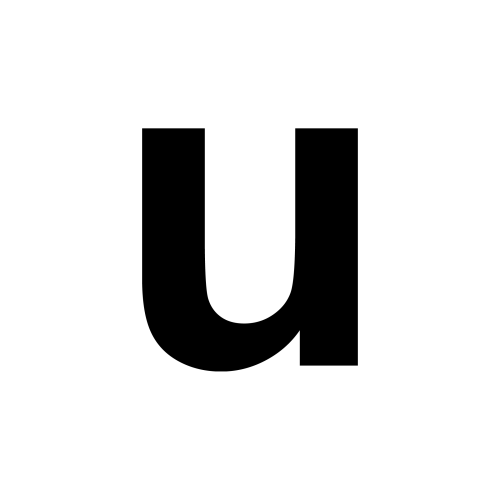 2
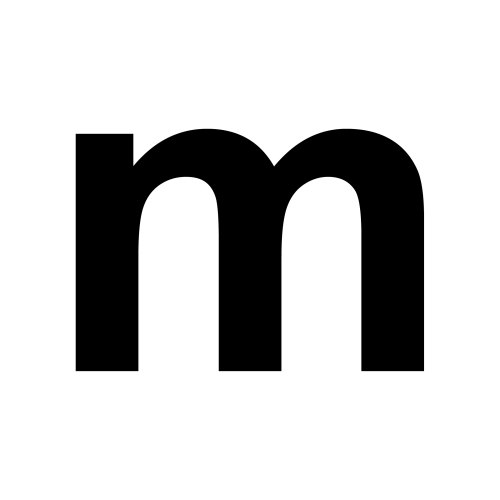 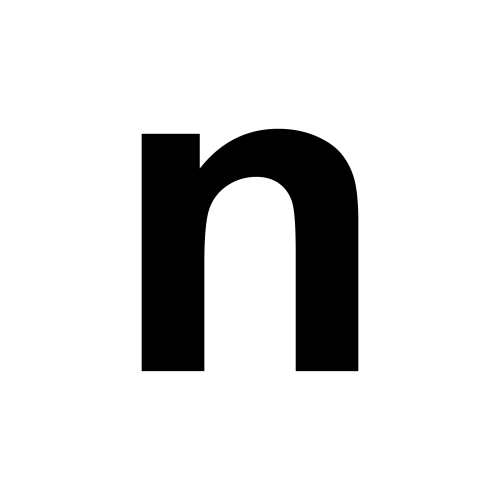 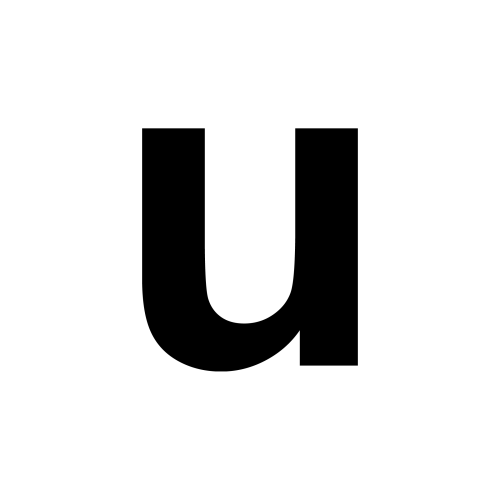 2
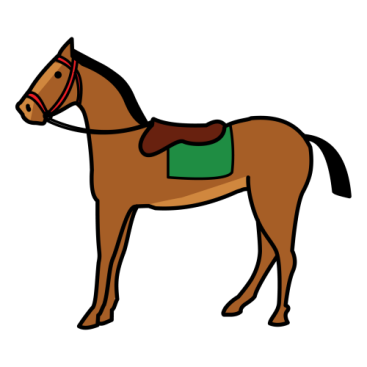 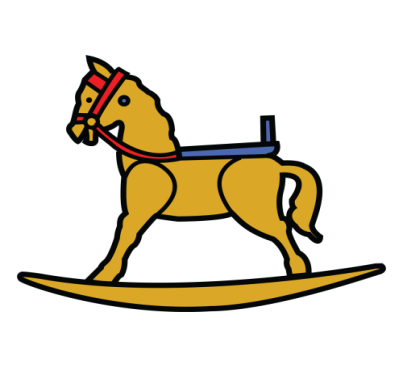 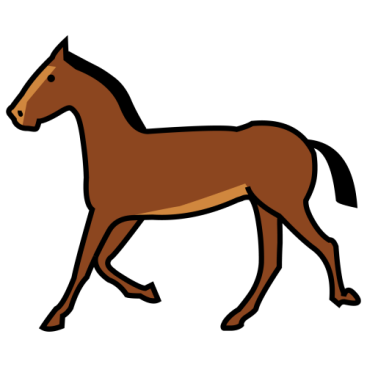 2
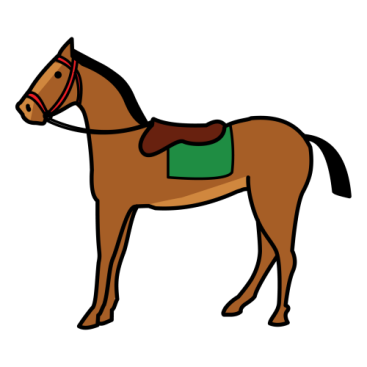 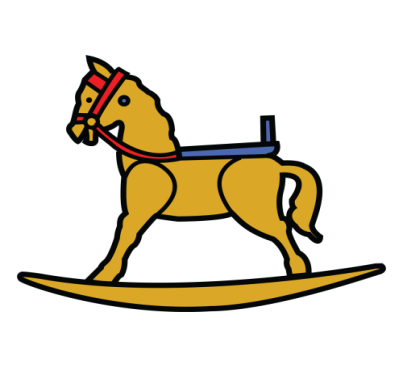 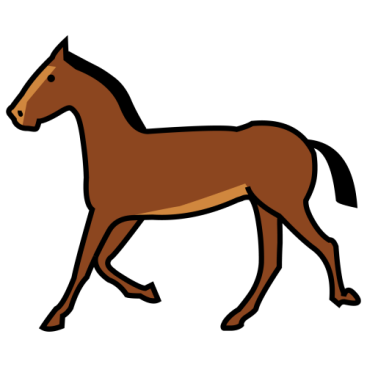 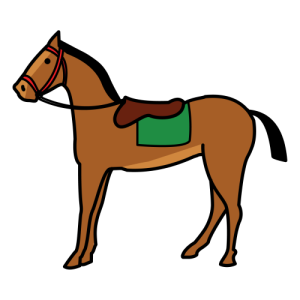 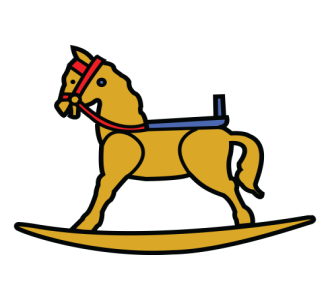 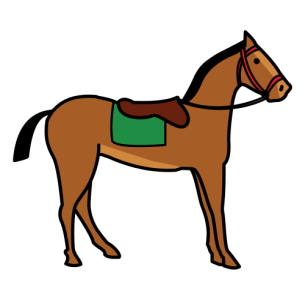 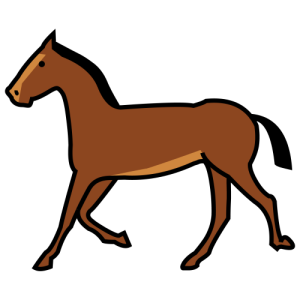 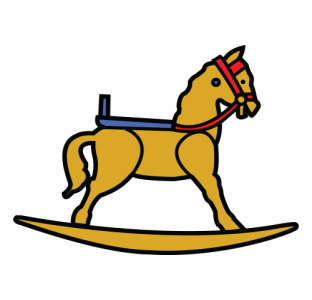 2
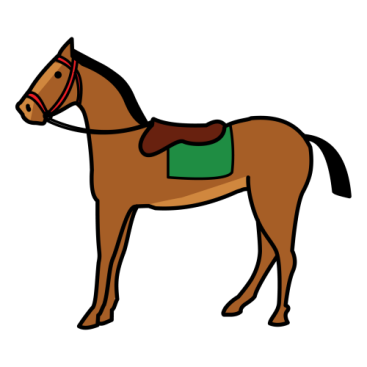 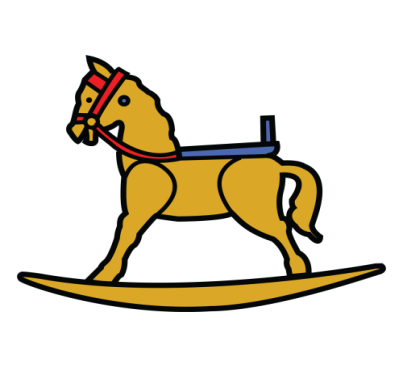 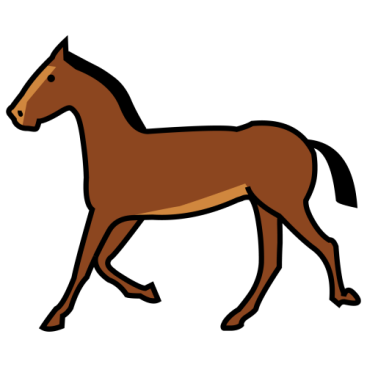 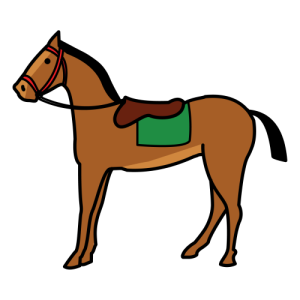 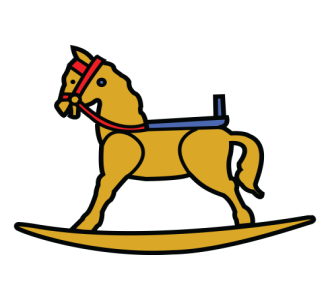 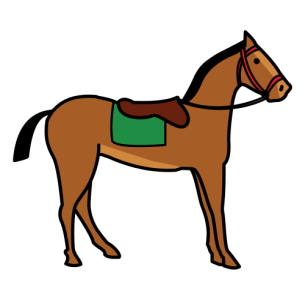 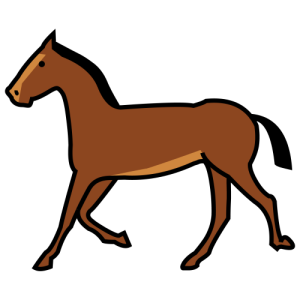 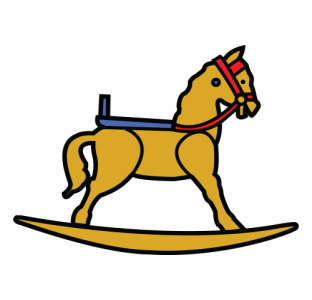 2
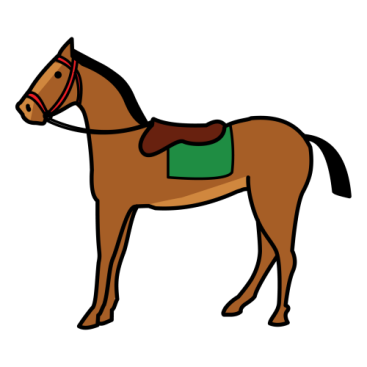 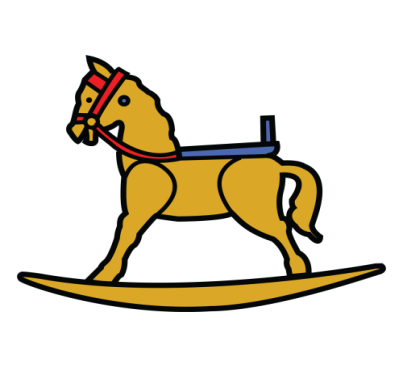 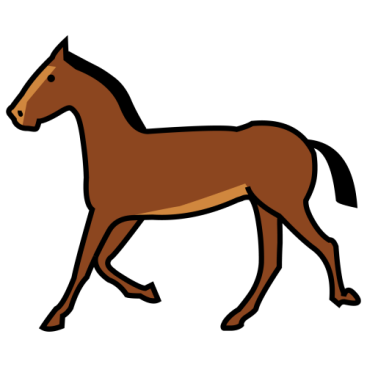 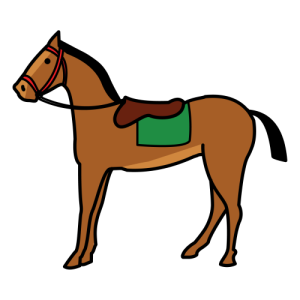 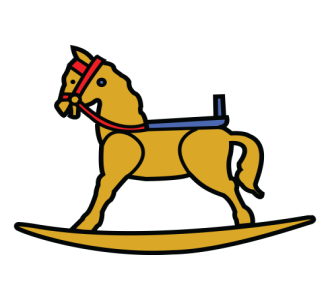 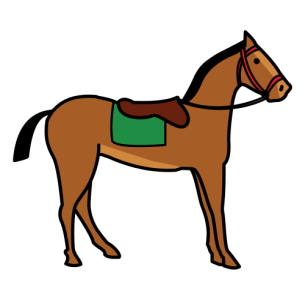 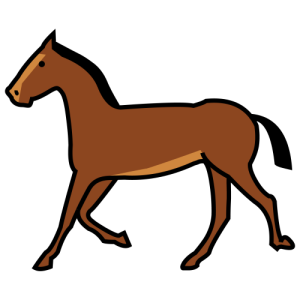 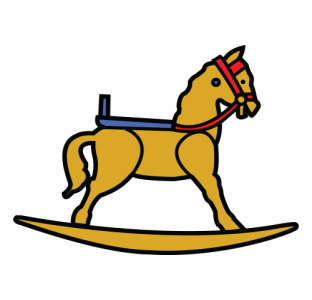 2
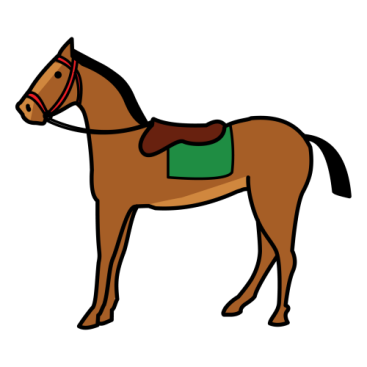 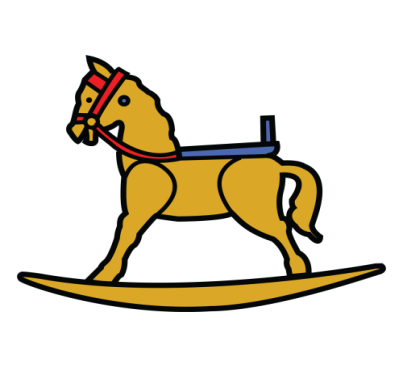 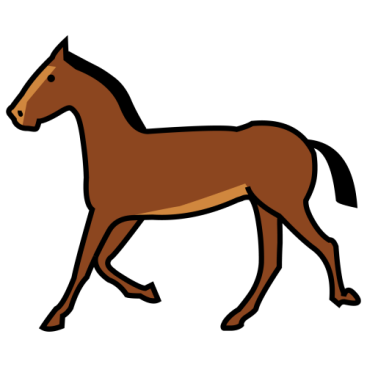 2
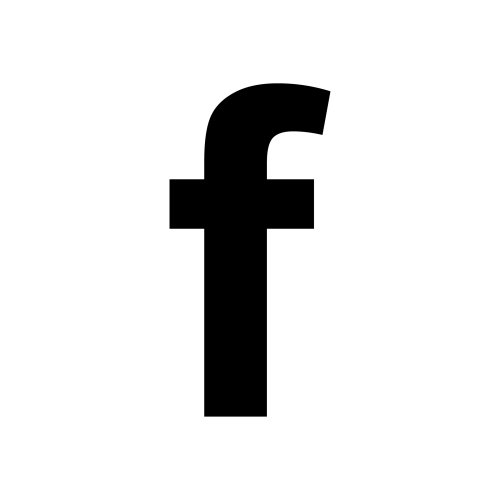 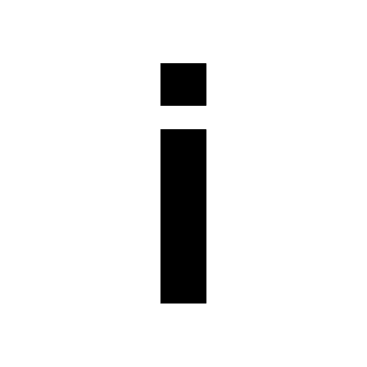 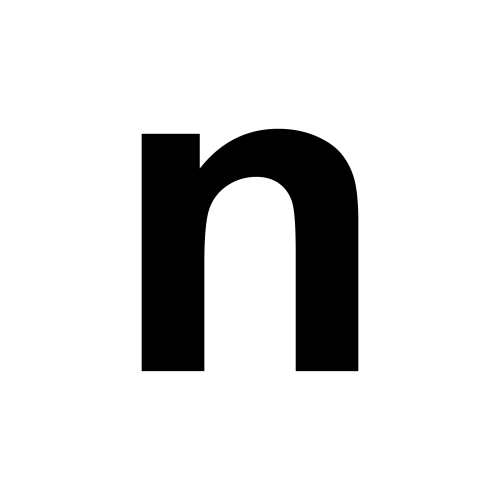 2
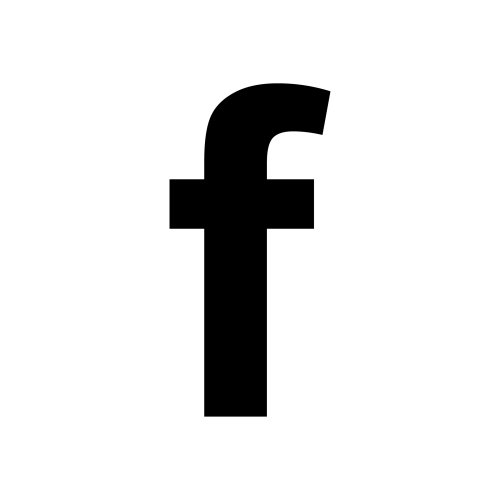 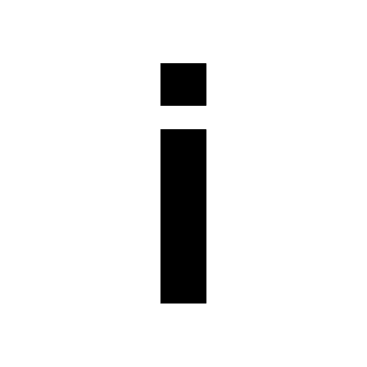 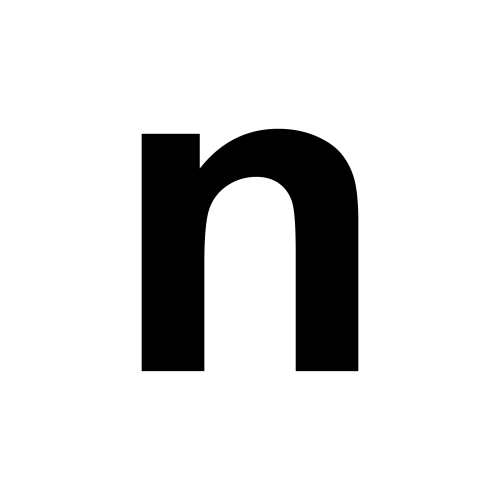 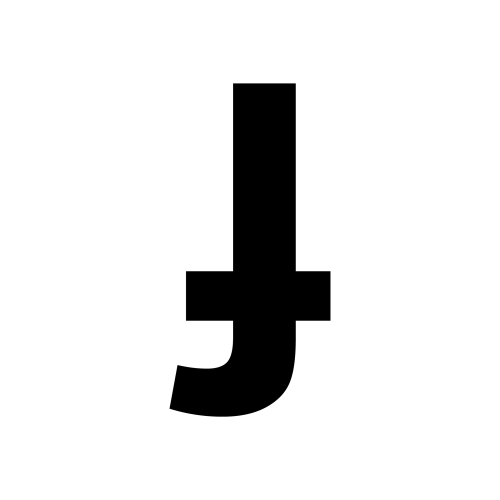 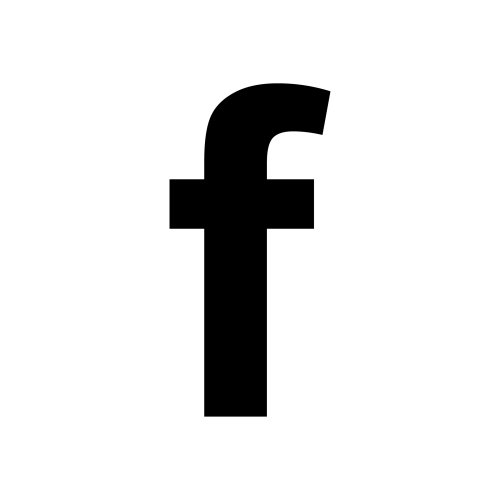 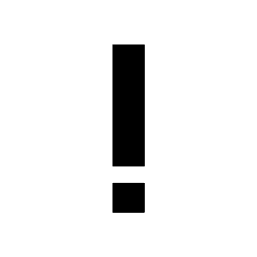 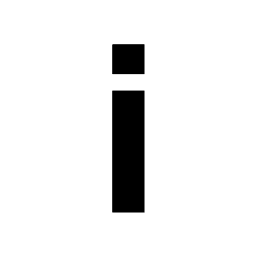 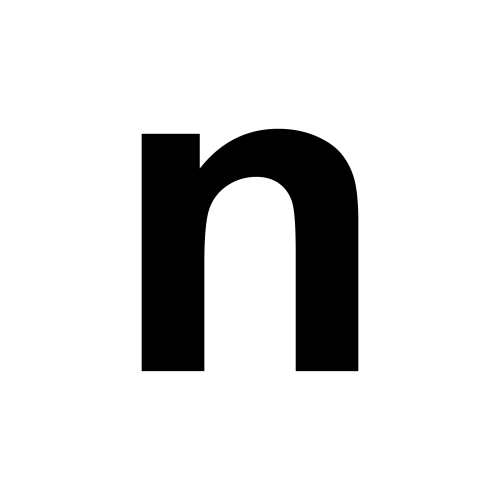 2
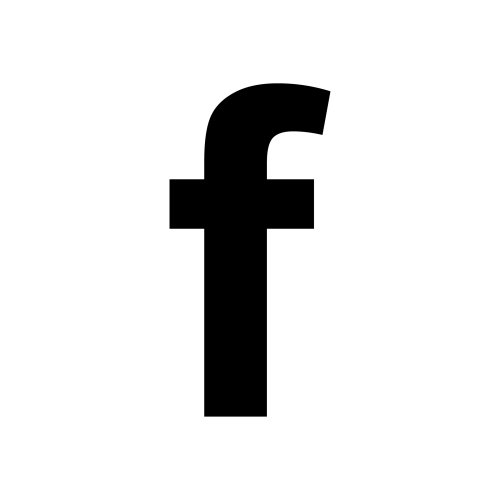 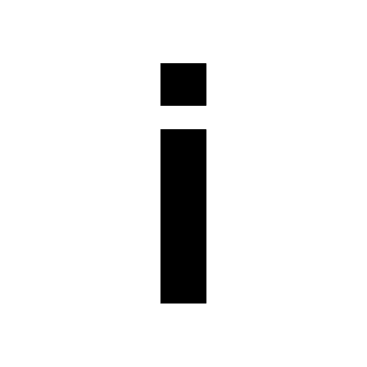 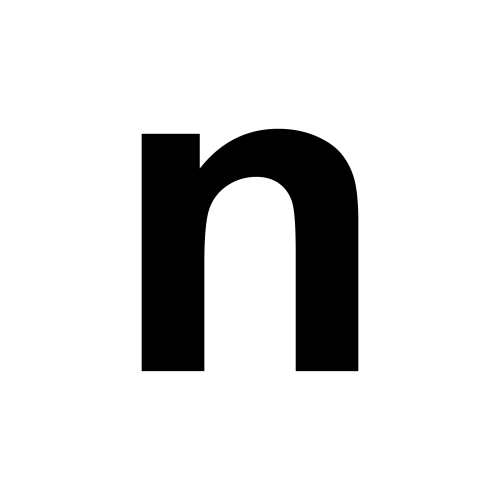 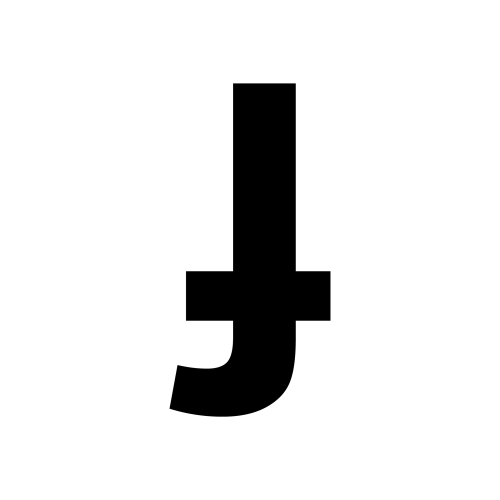 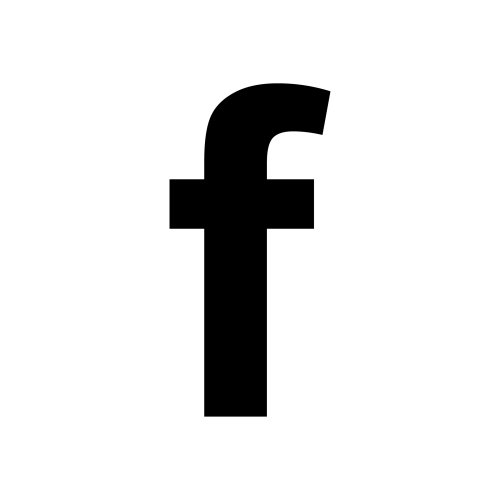 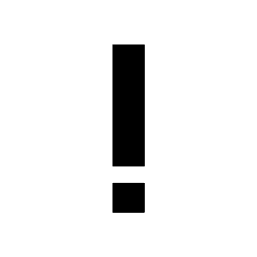 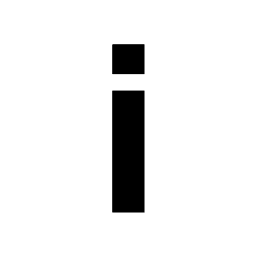 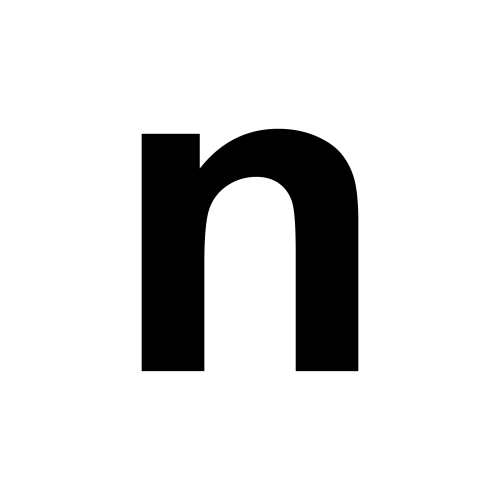 2
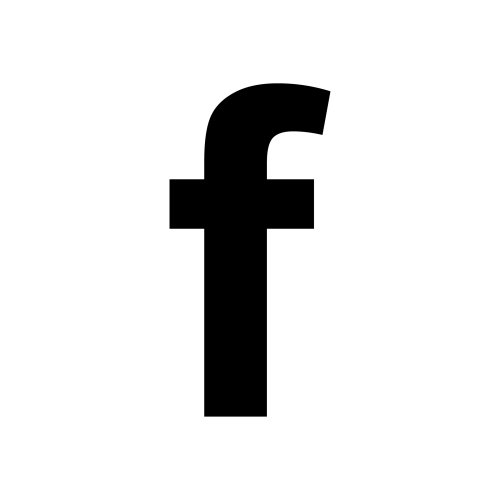 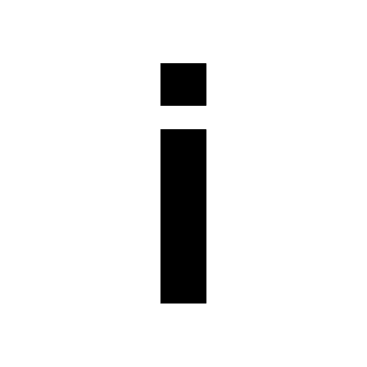 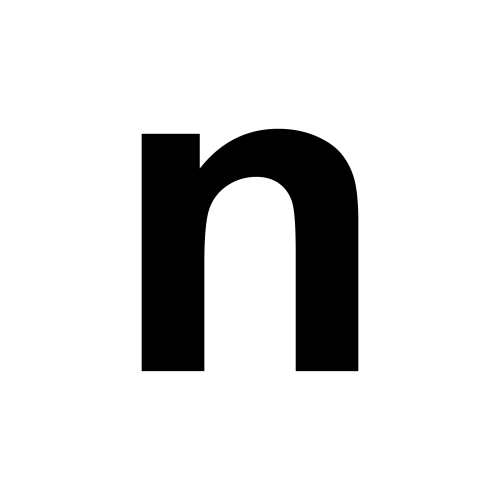 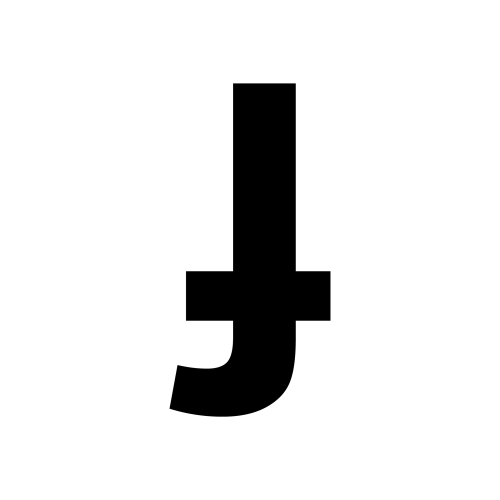 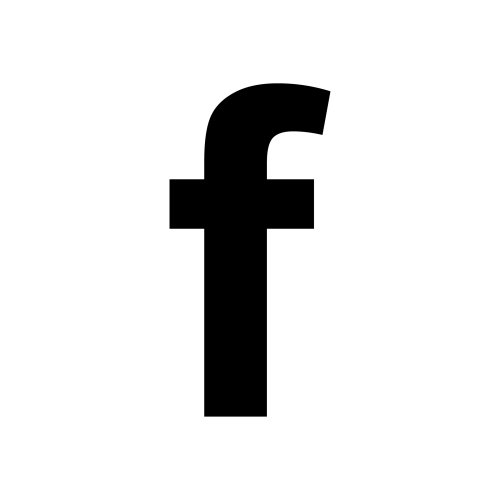 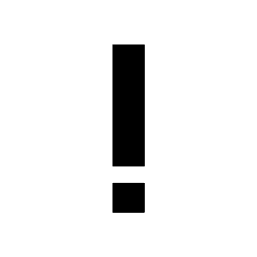 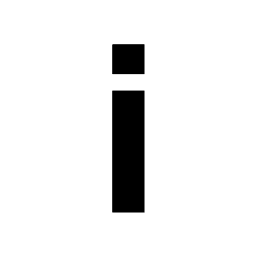 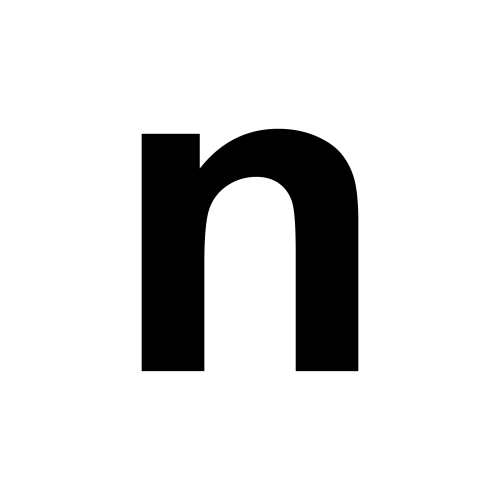 2
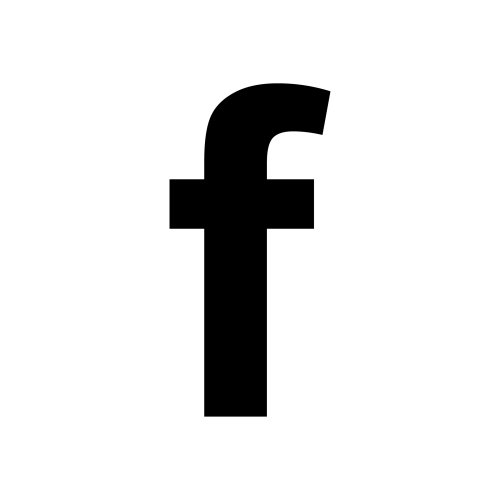 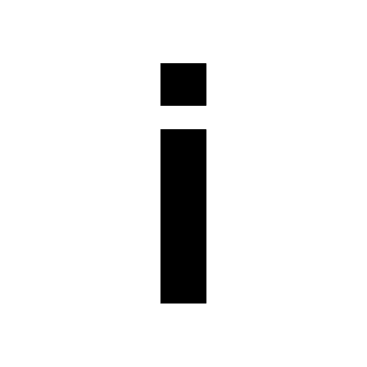 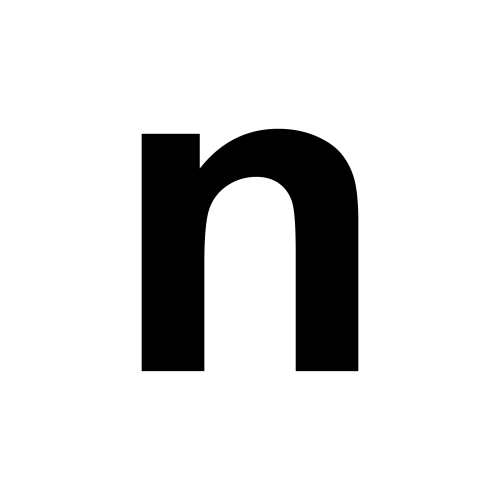 masmemoria 1
SERIE 3
3
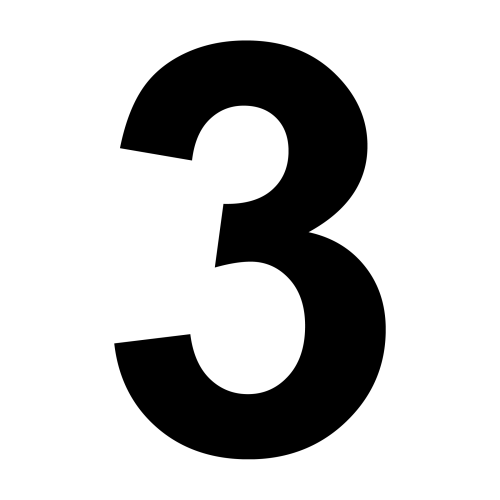 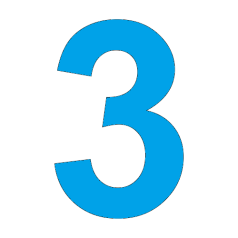 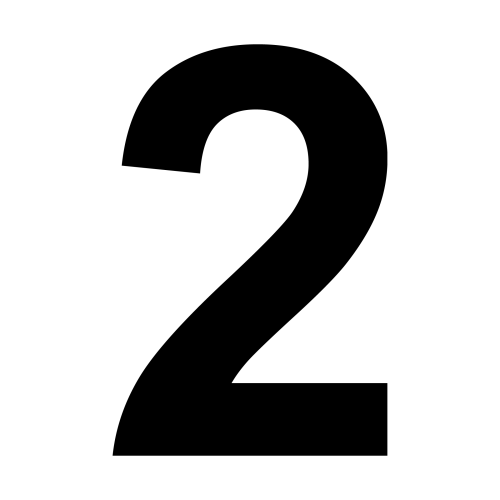 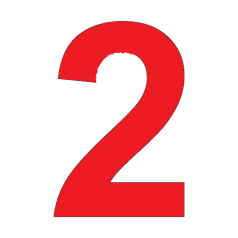 3
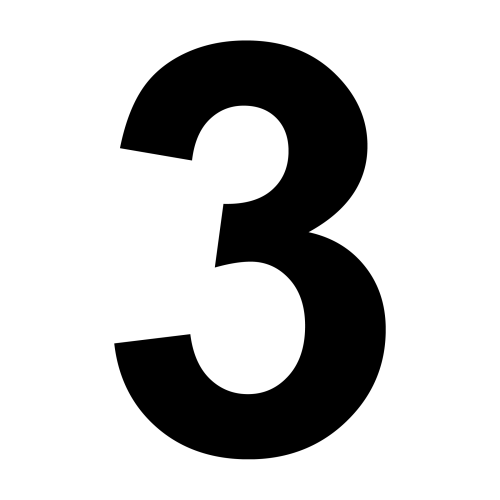 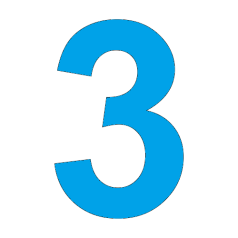 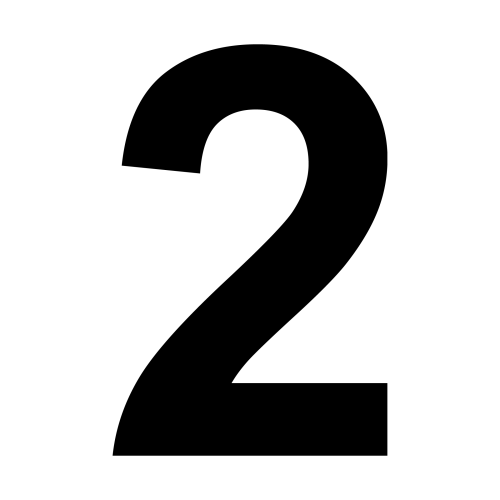 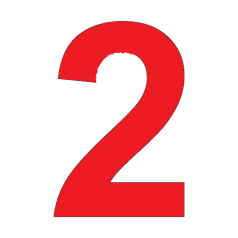 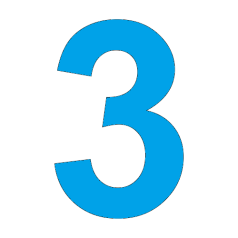 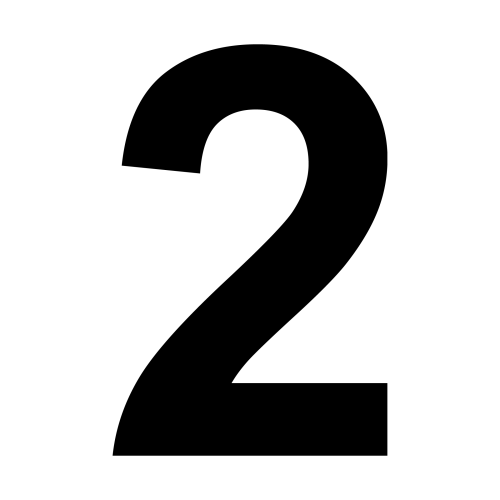 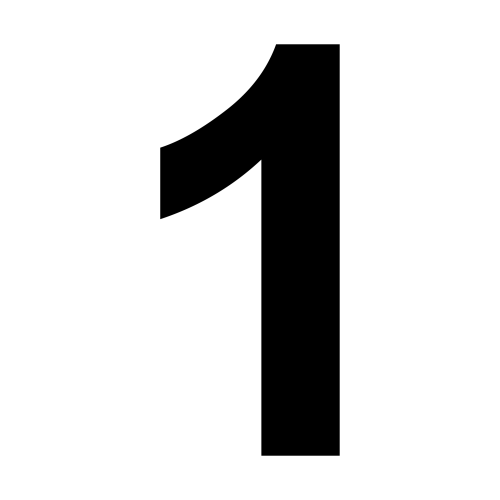 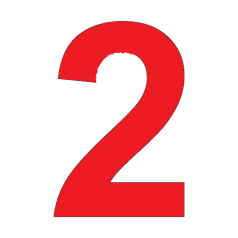 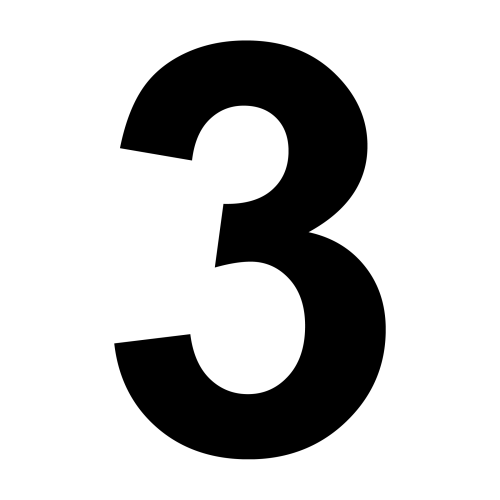 3
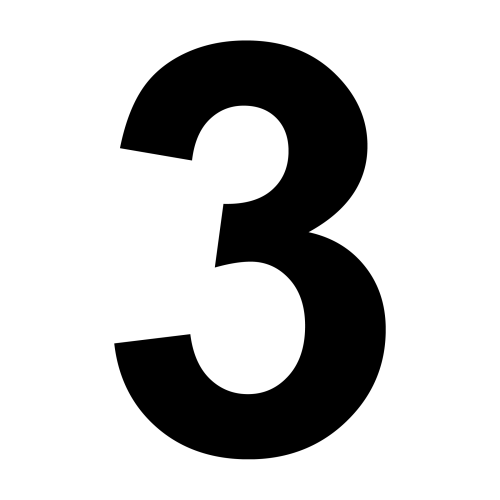 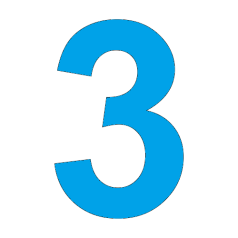 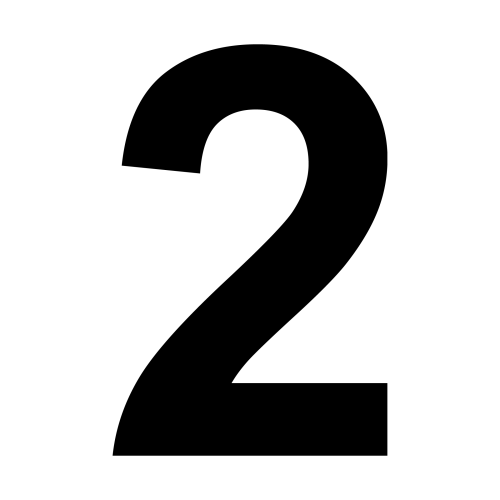 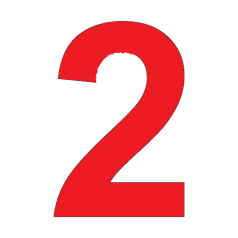 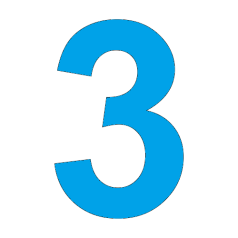 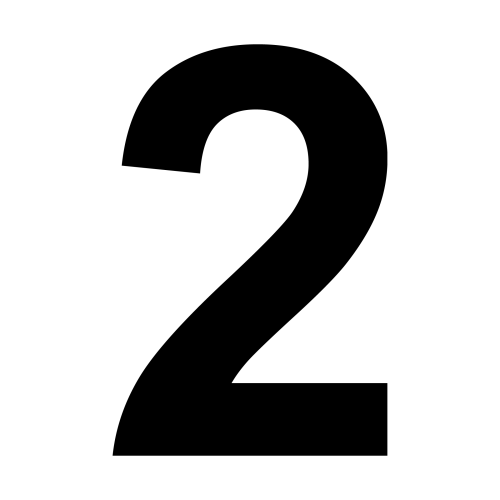 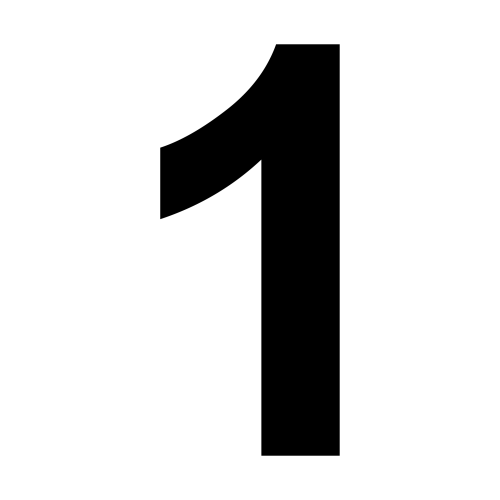 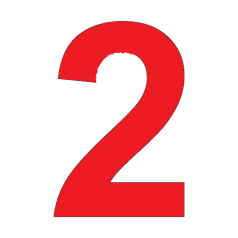 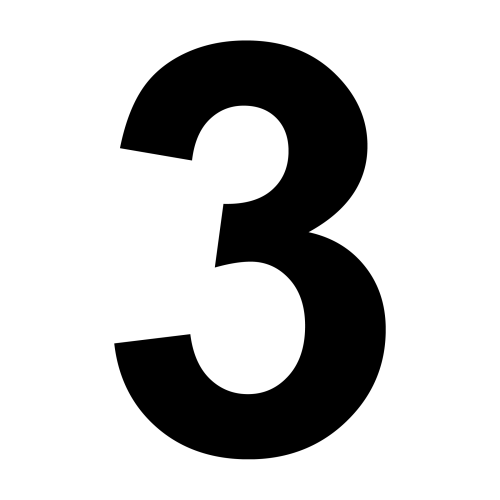 3
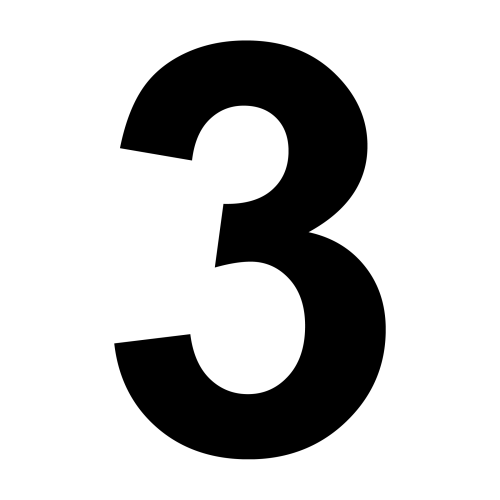 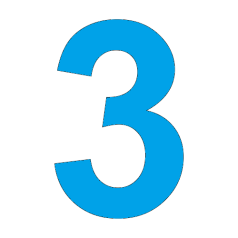 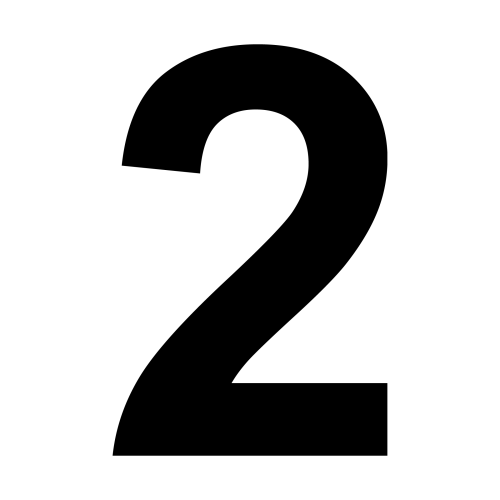 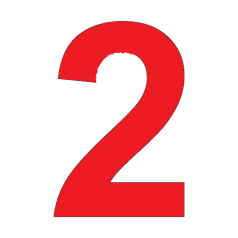 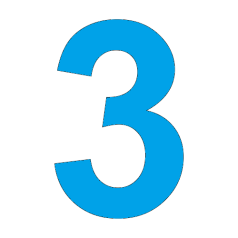 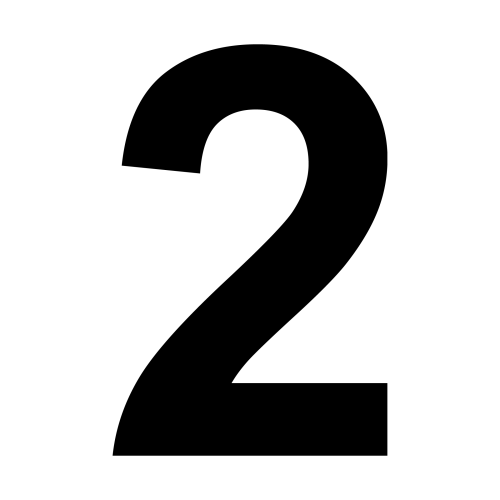 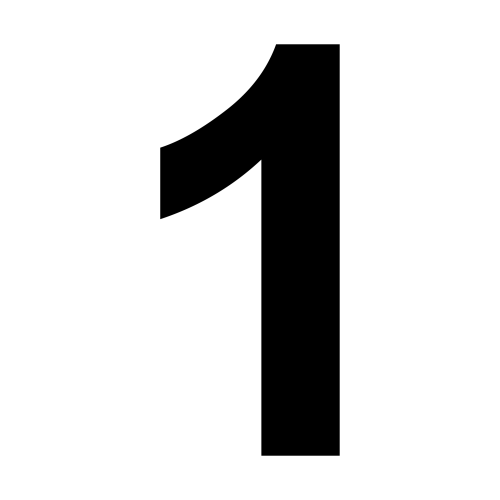 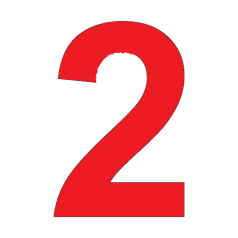 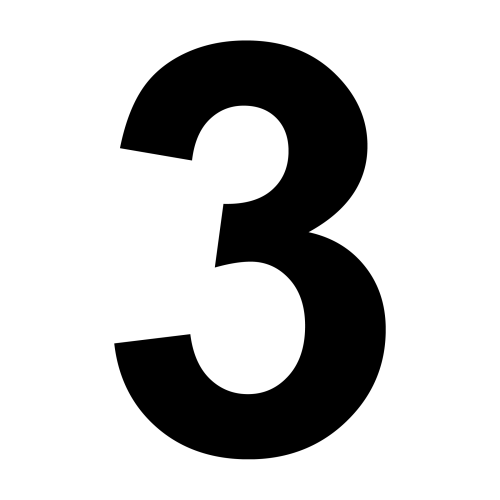 3
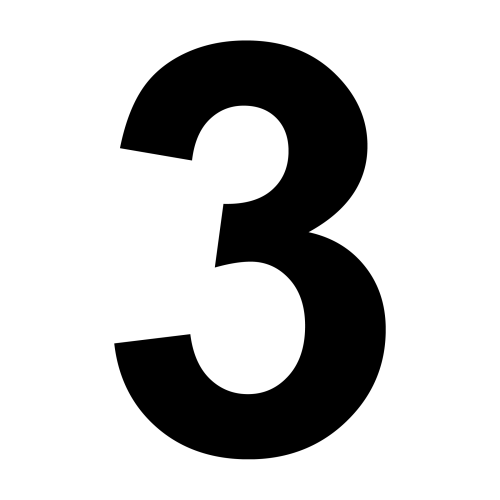 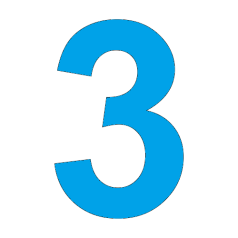 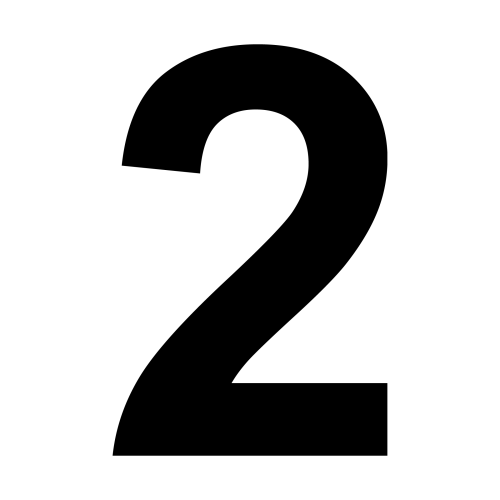 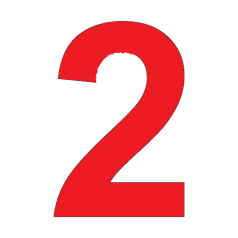 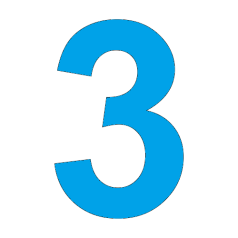 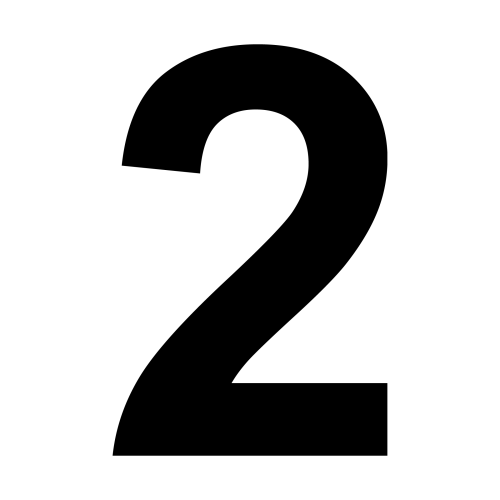 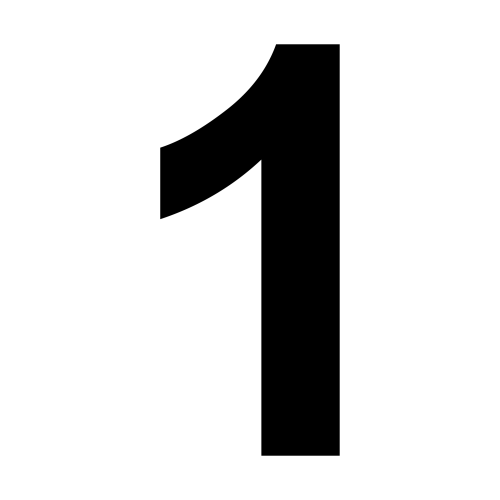 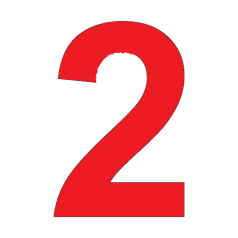 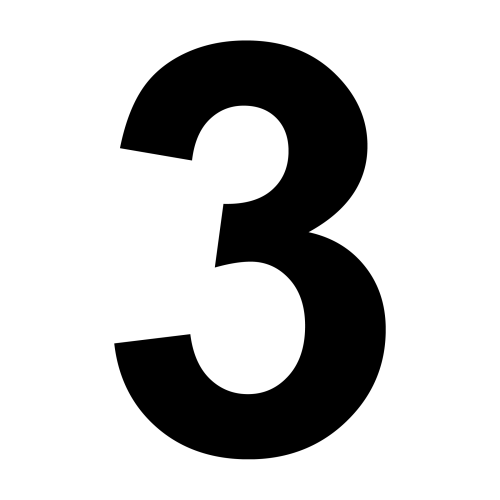 3
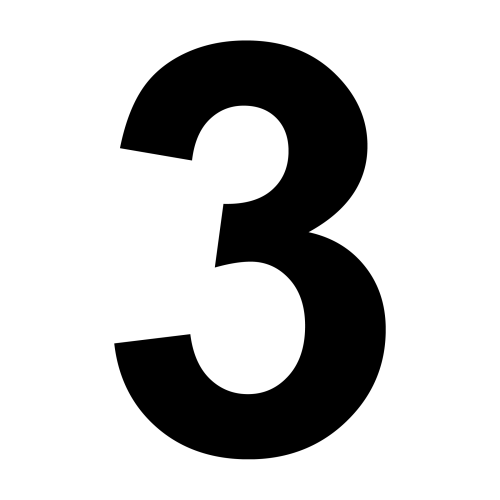 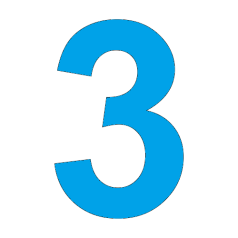 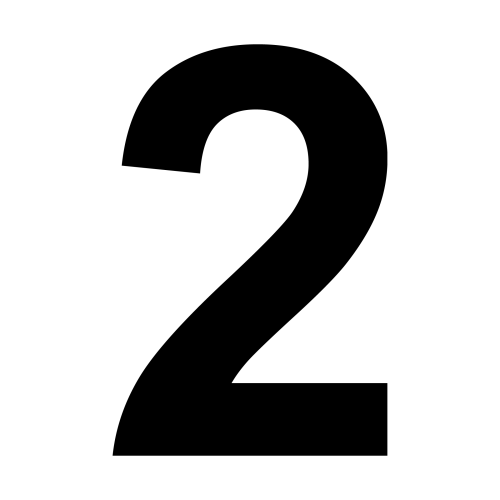 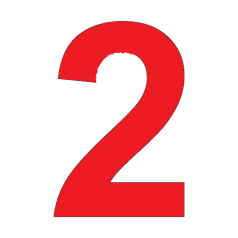 3
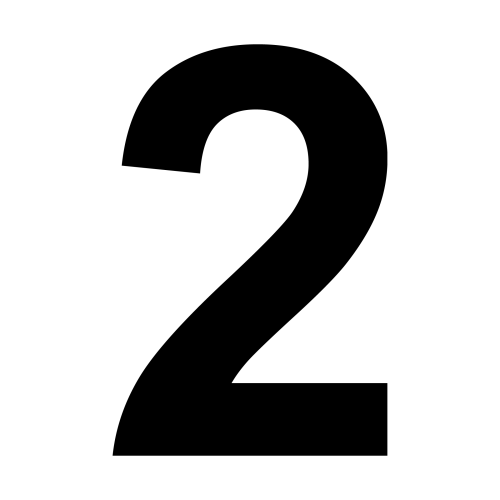 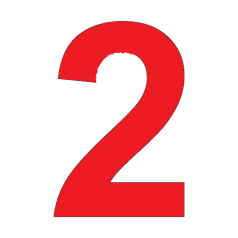 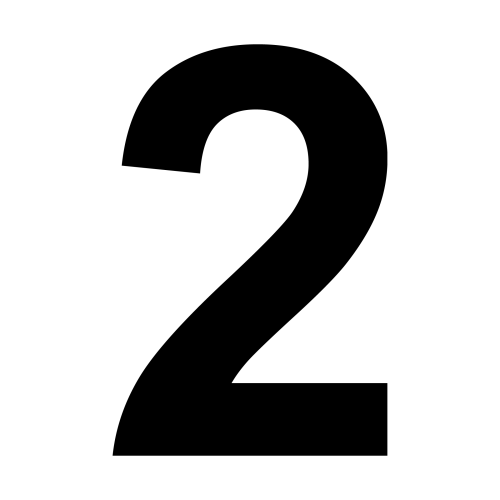 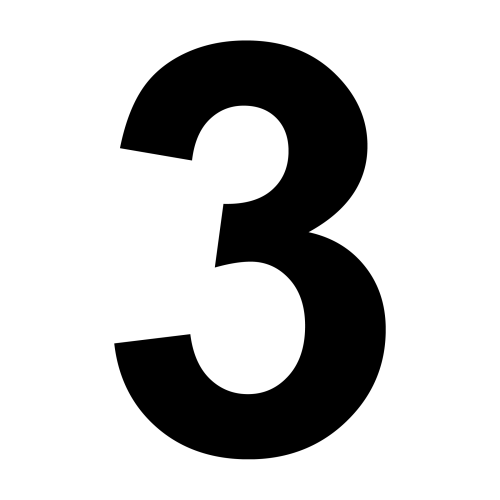 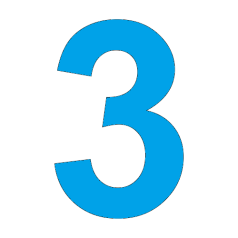 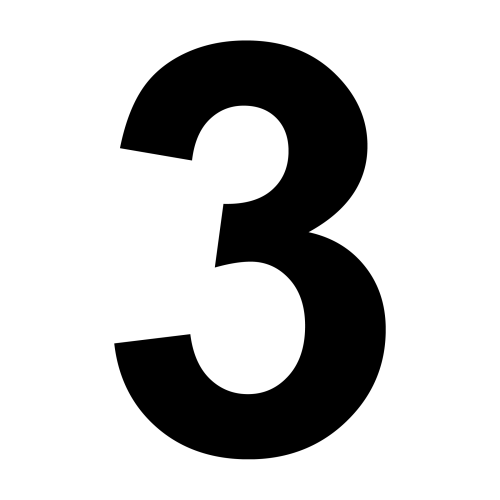 3
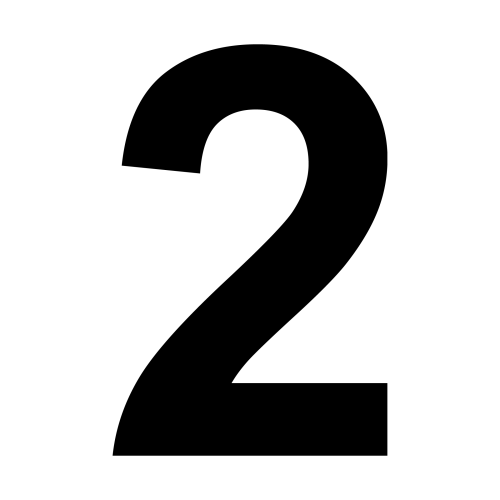 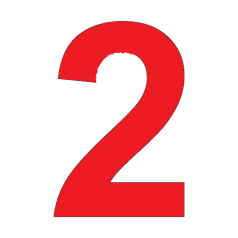 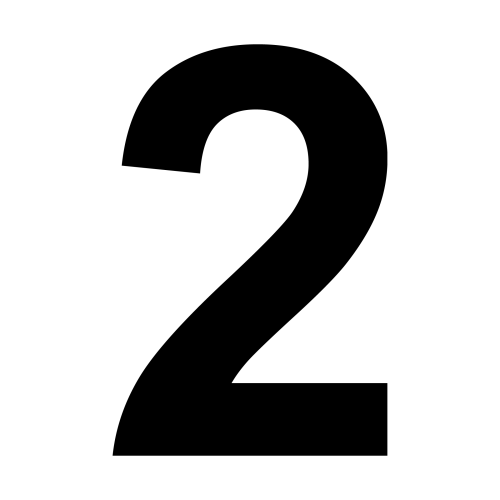 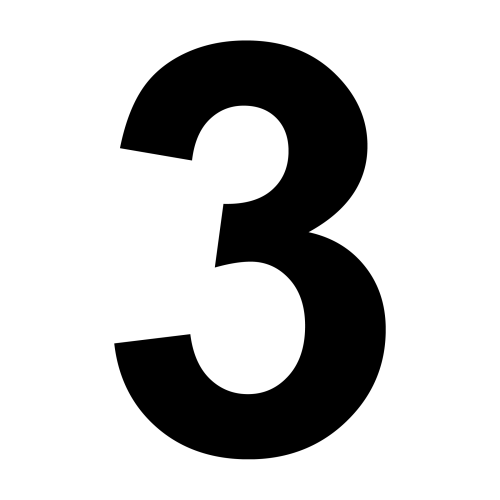 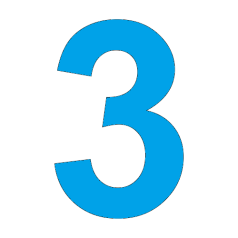 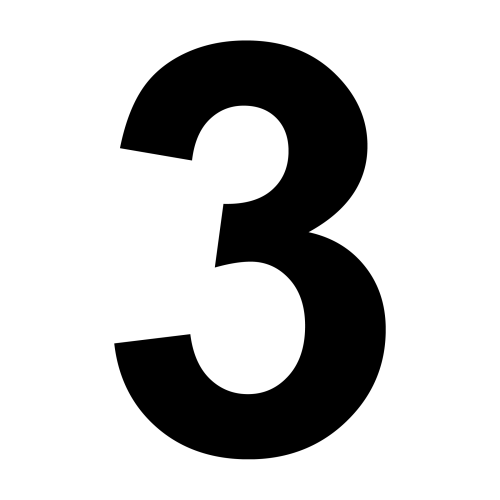 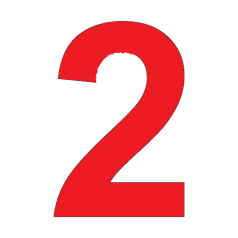 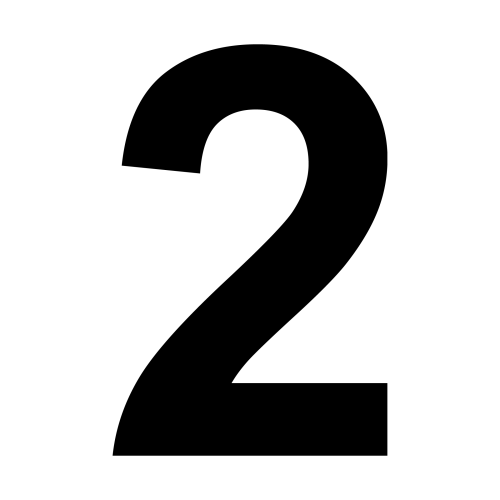 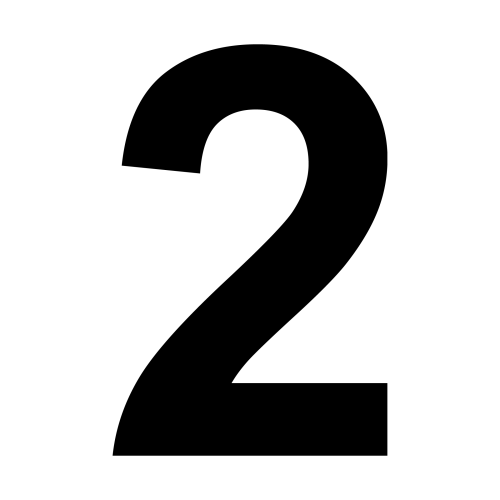 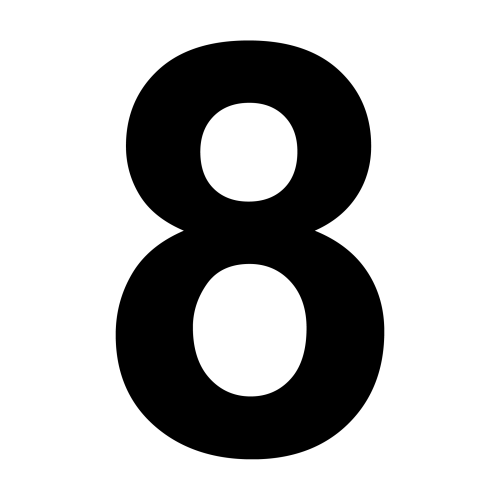 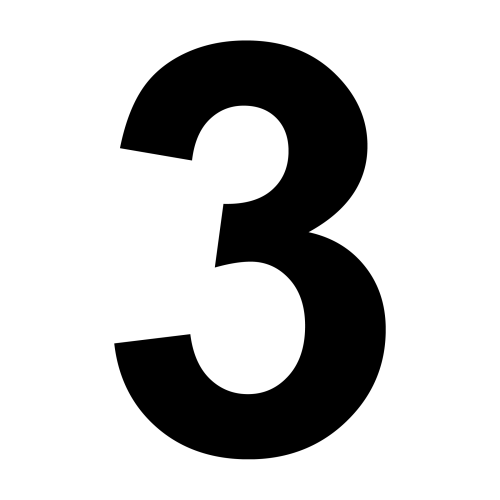 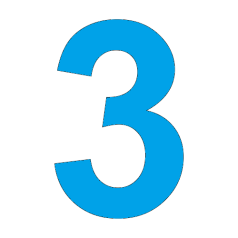 3
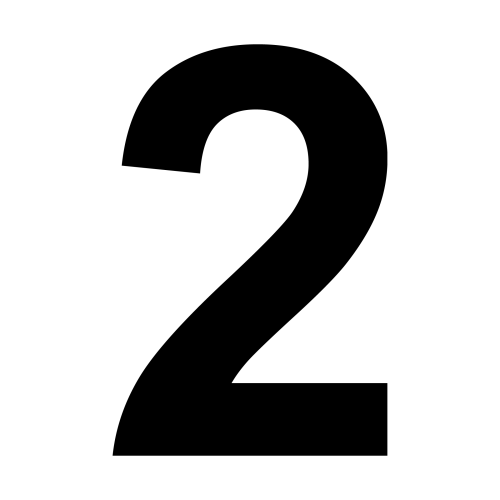 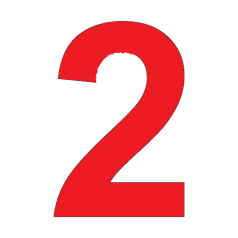 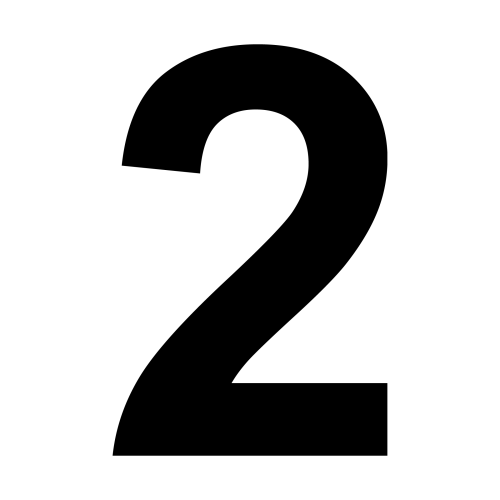 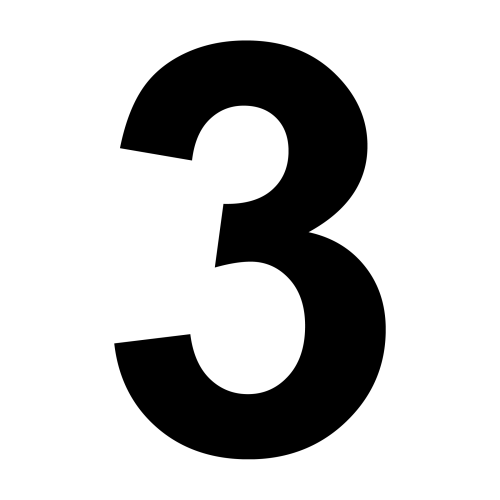 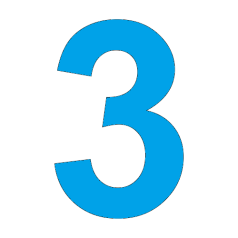 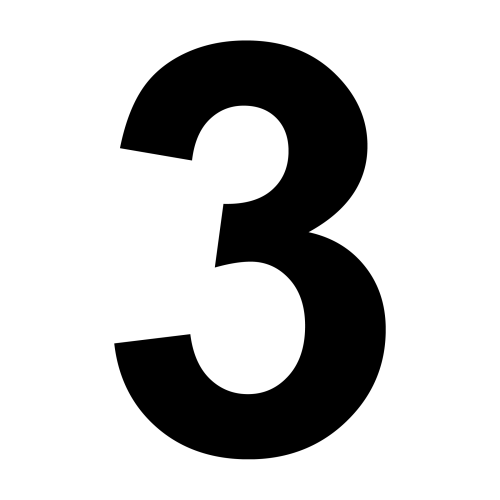 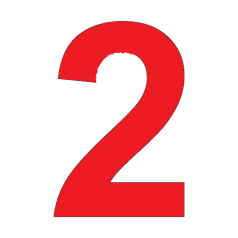 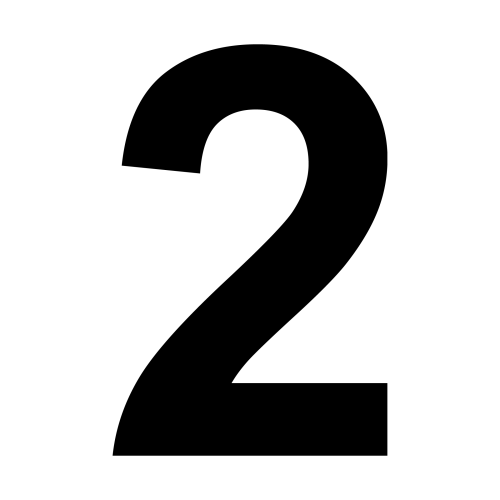 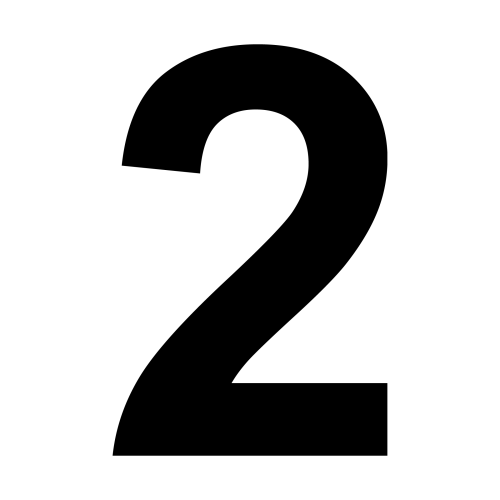 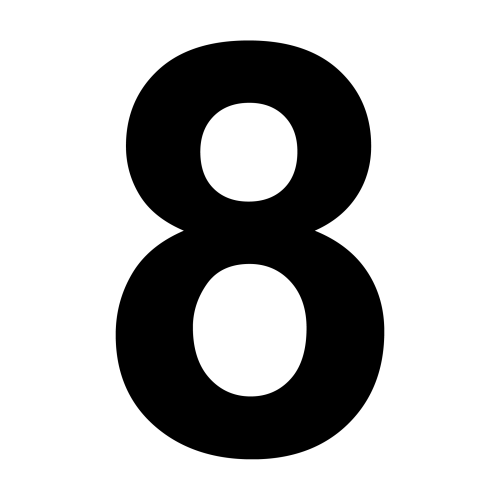 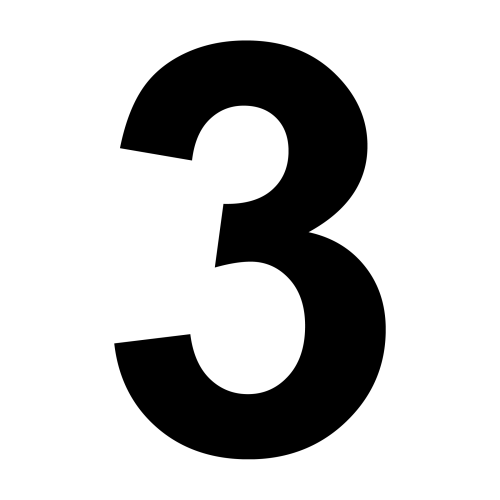 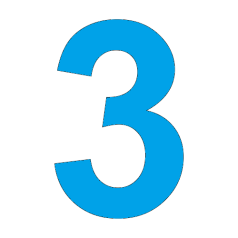 3
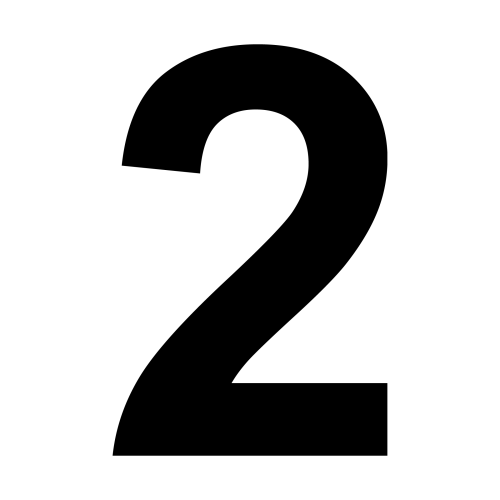 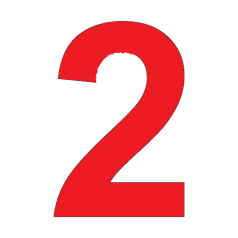 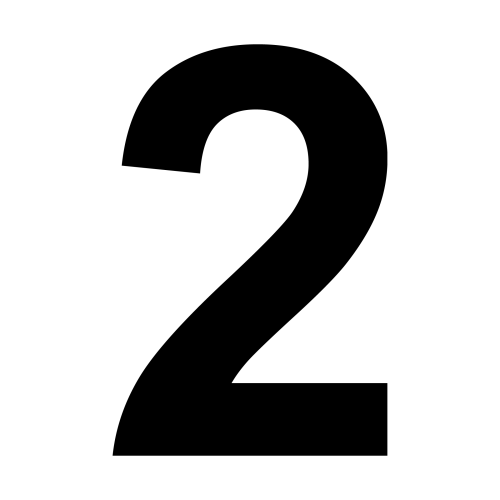 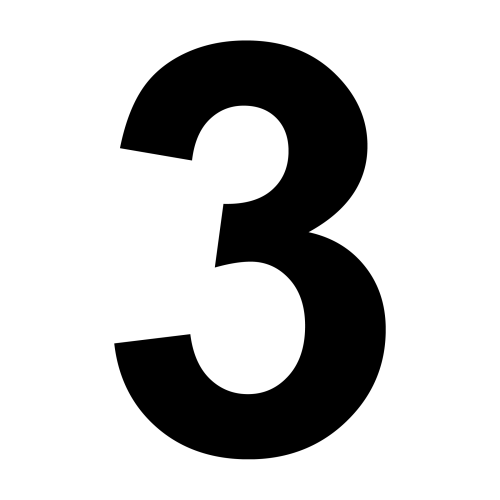 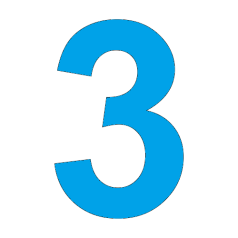 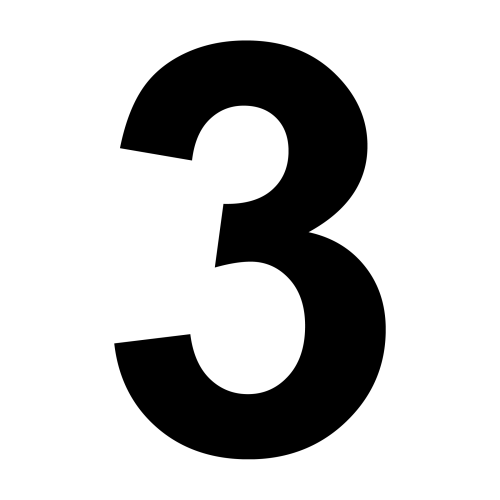 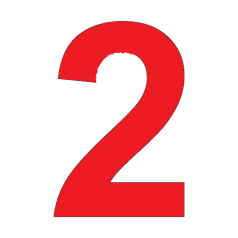 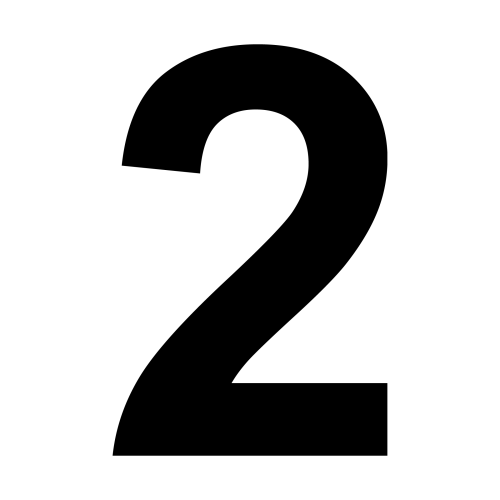 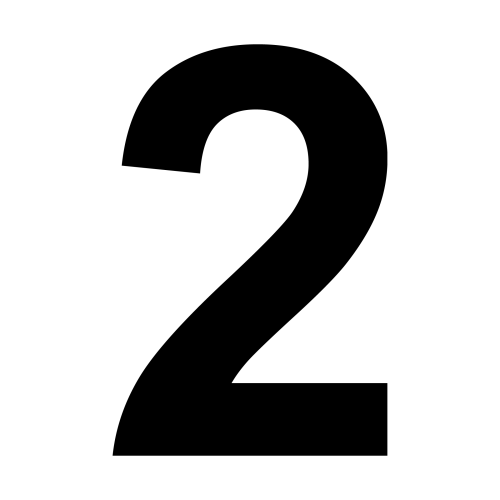 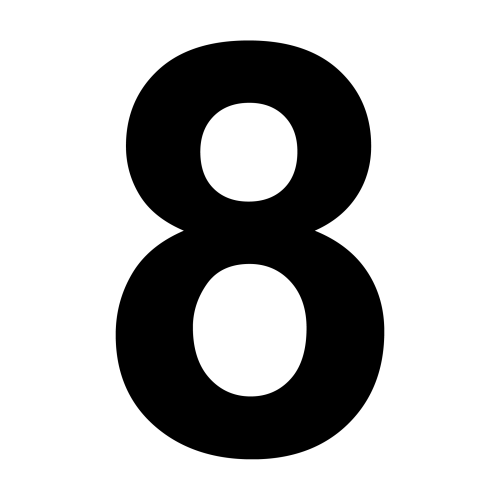 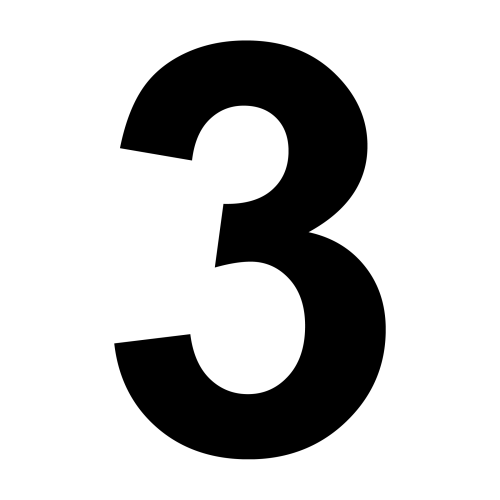 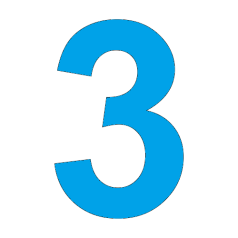 3
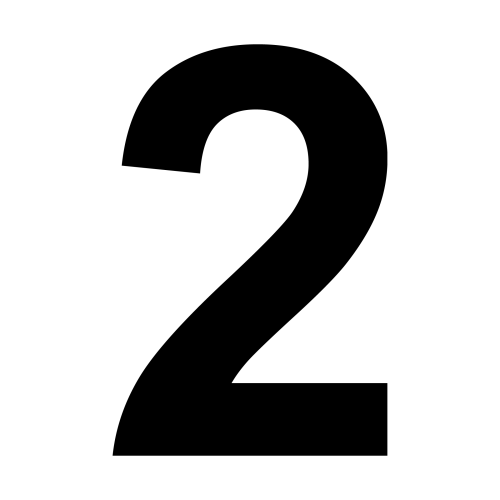 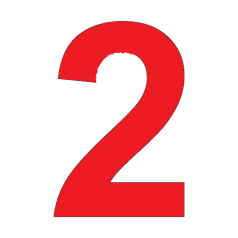 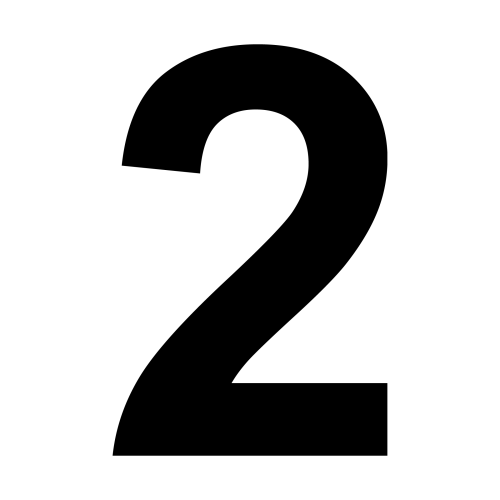 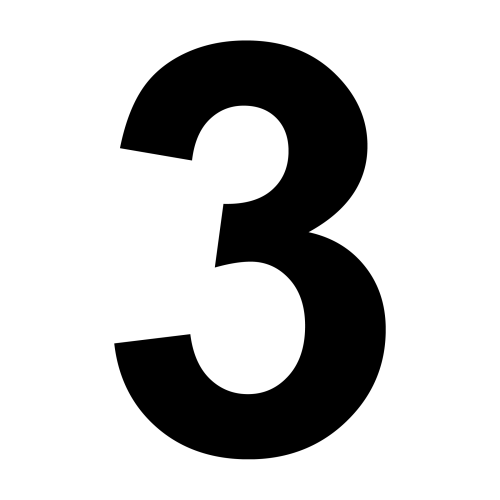 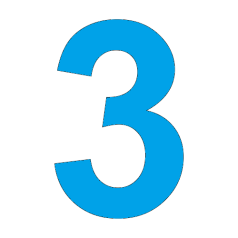 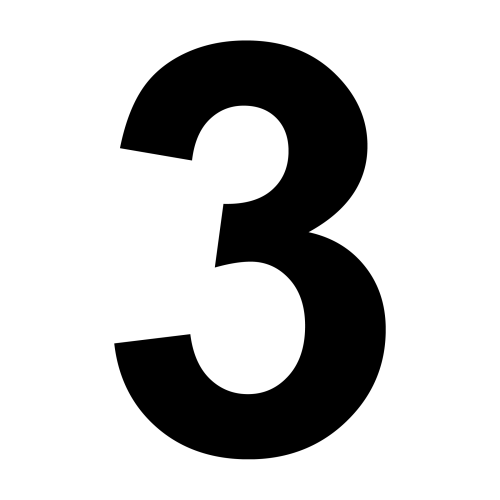 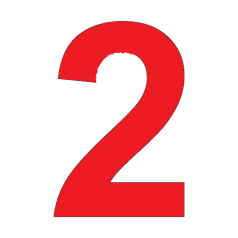 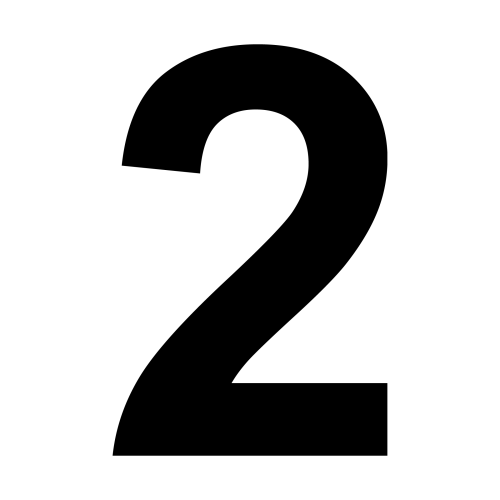 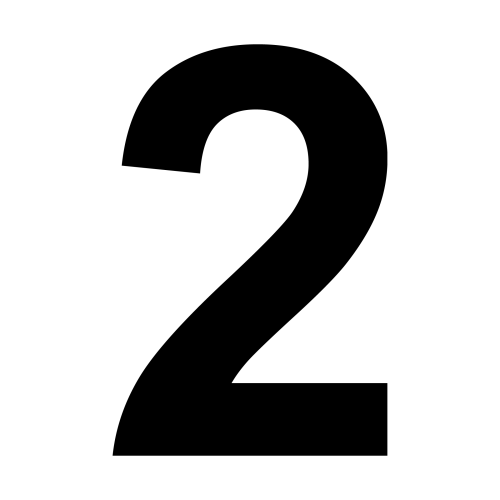 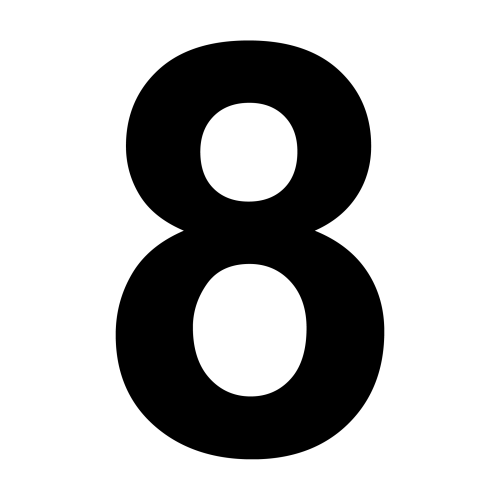 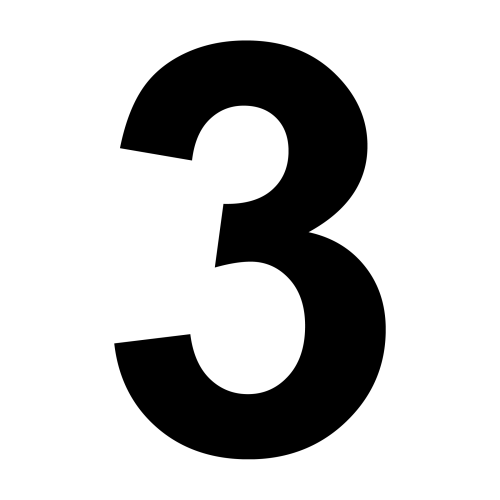 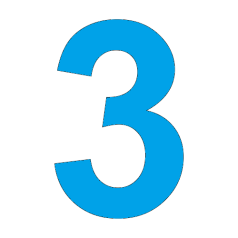 3
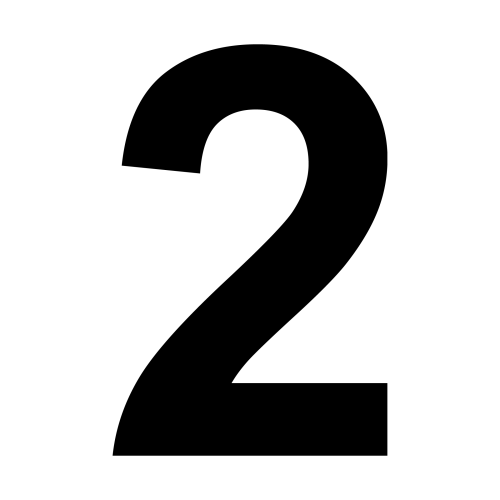 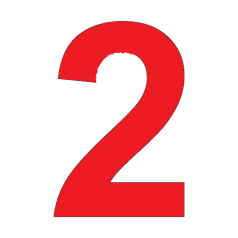 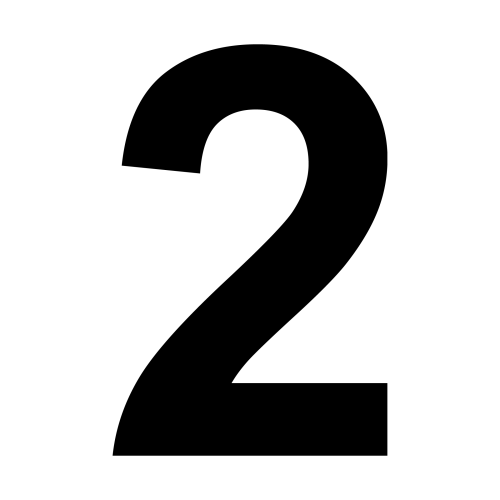 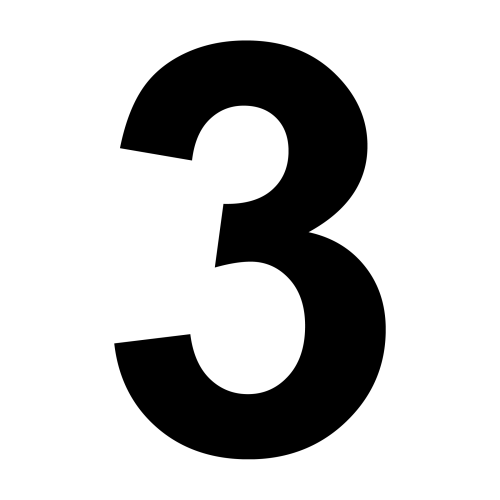 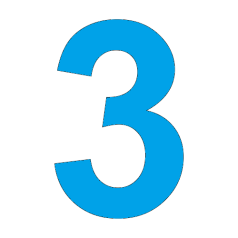 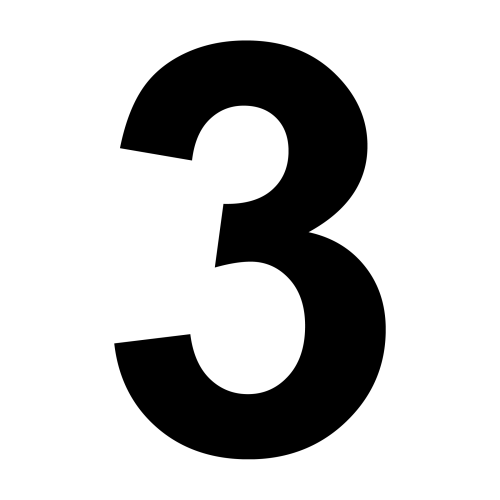 3
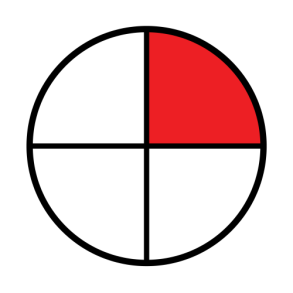 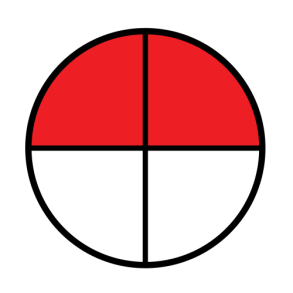 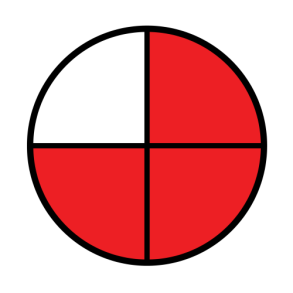 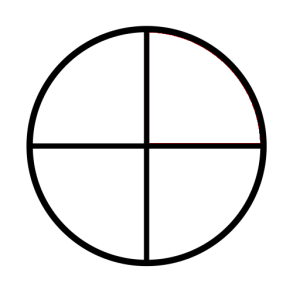 3
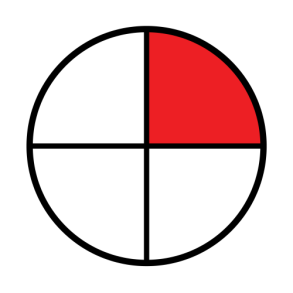 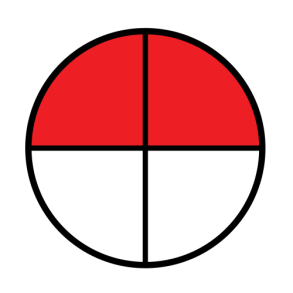 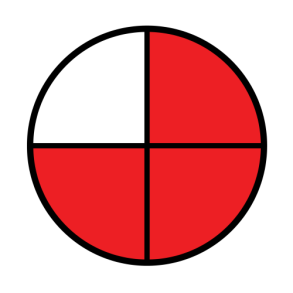 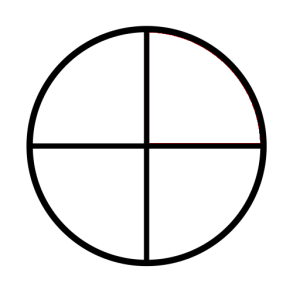 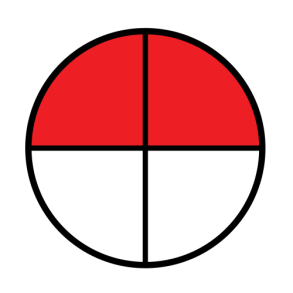 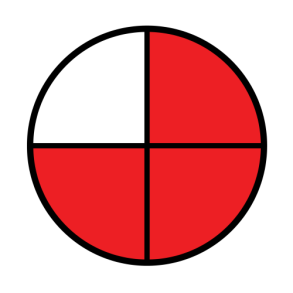 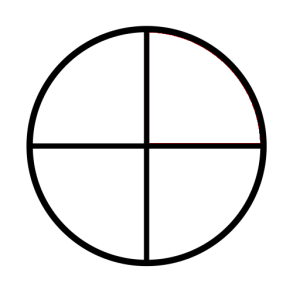 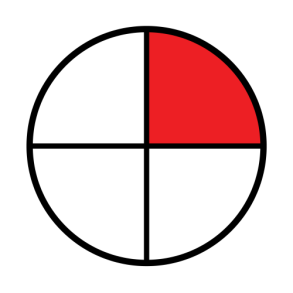 3
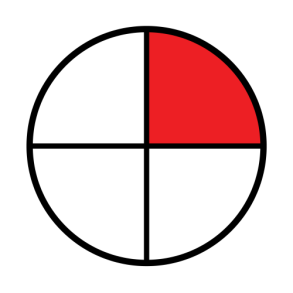 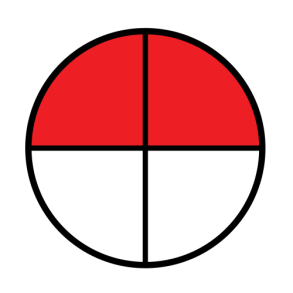 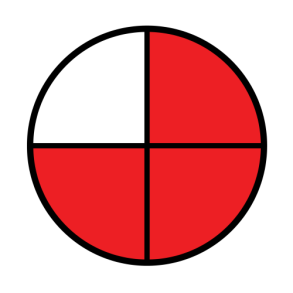 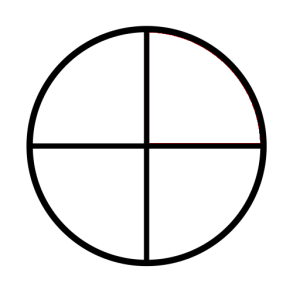 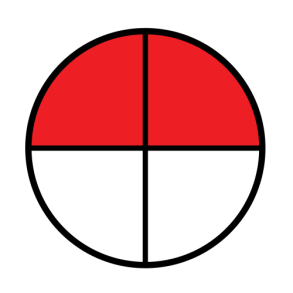 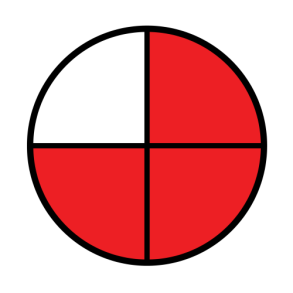 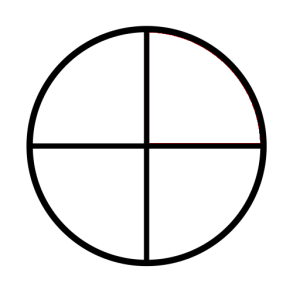 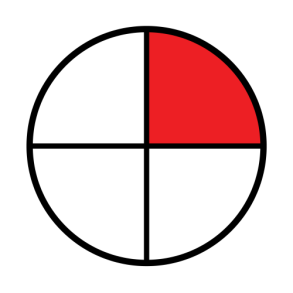 3
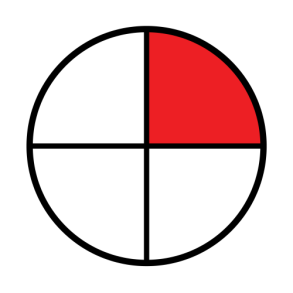 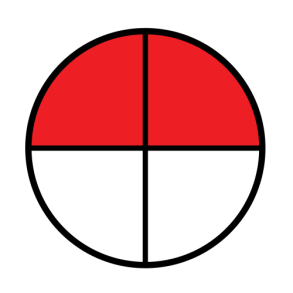 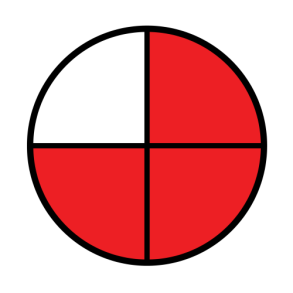 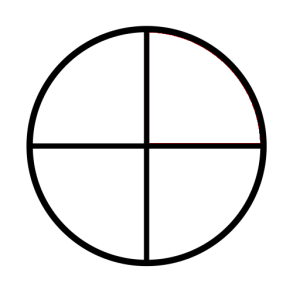 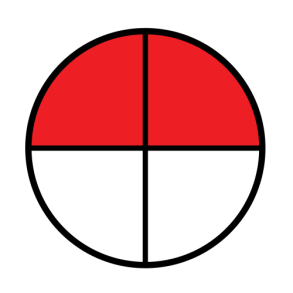 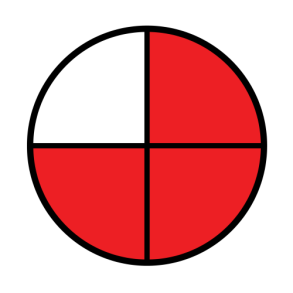 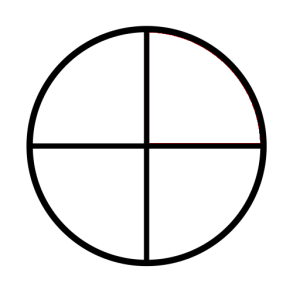 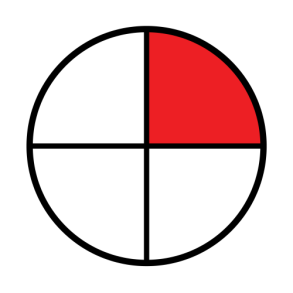 3
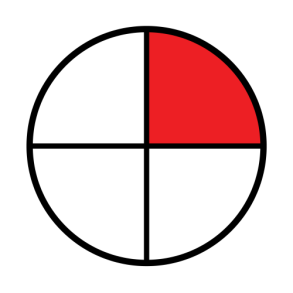 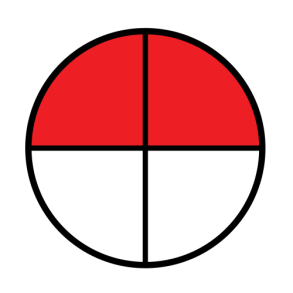 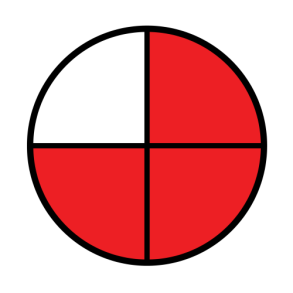 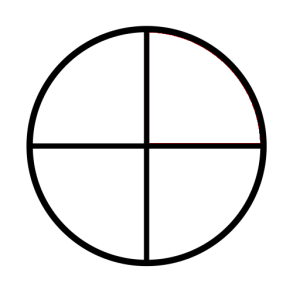 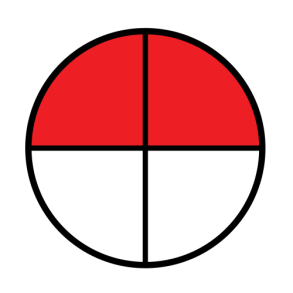 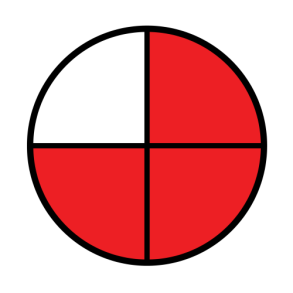 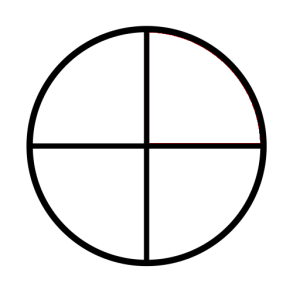 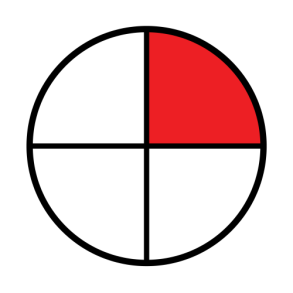 3
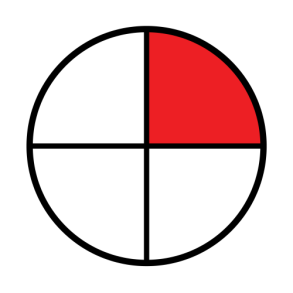 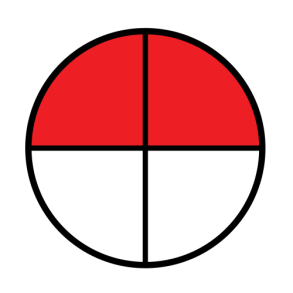 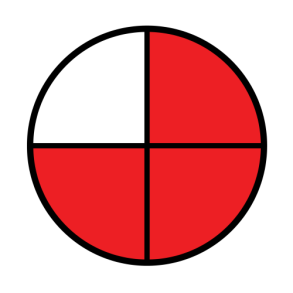 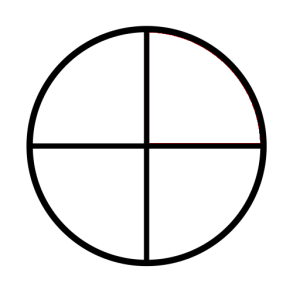 3
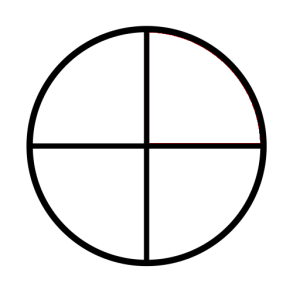 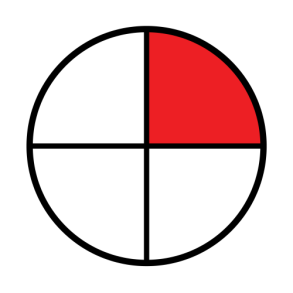 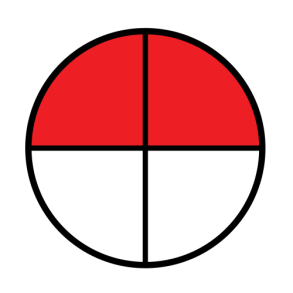 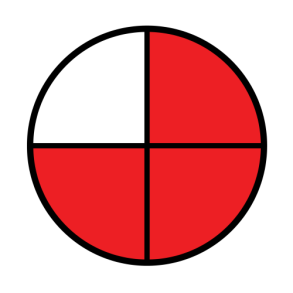 3
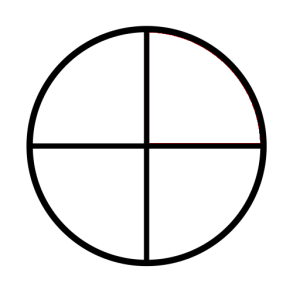 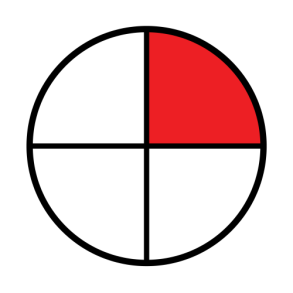 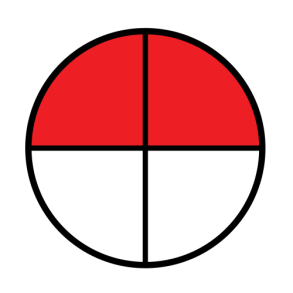 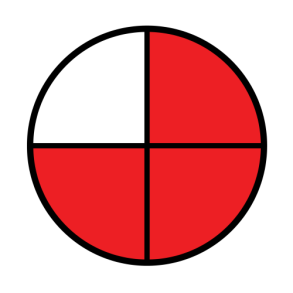 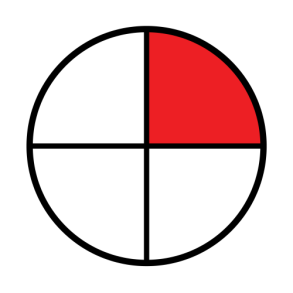 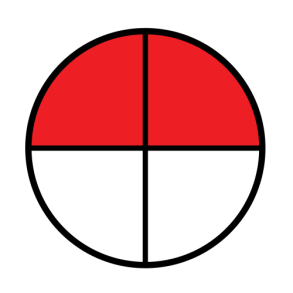 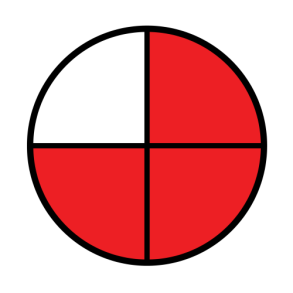 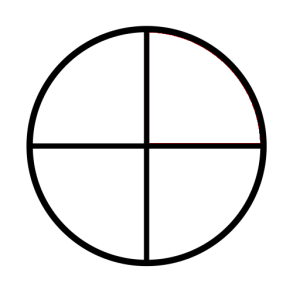 3
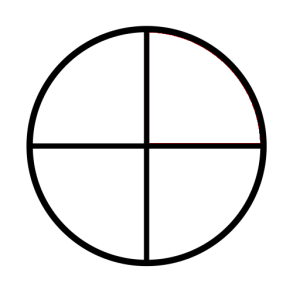 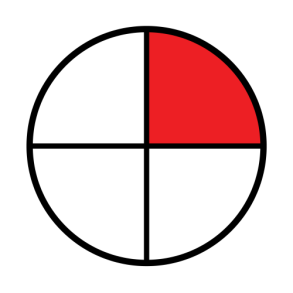 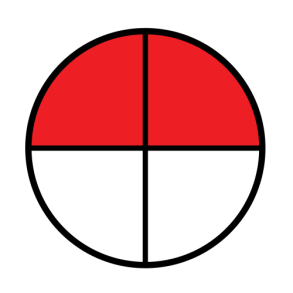 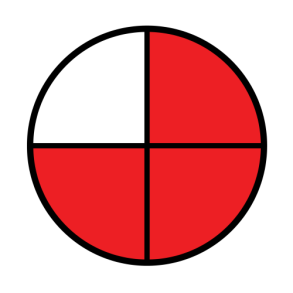 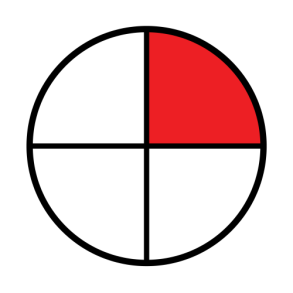 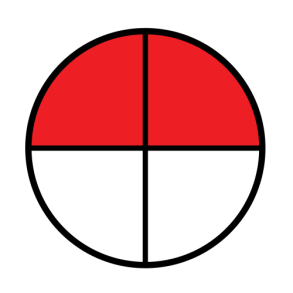 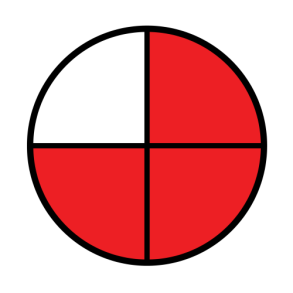 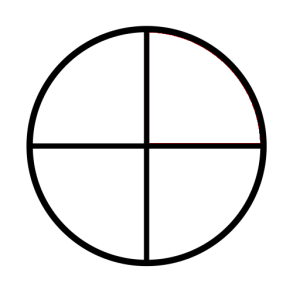 3
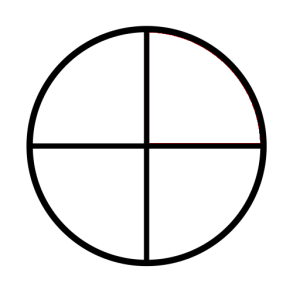 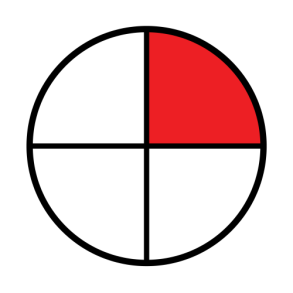 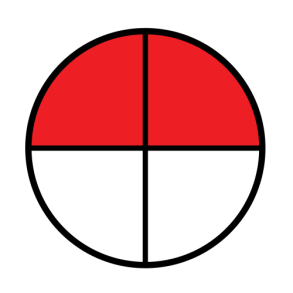 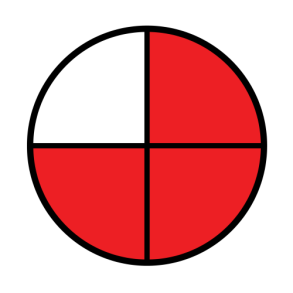 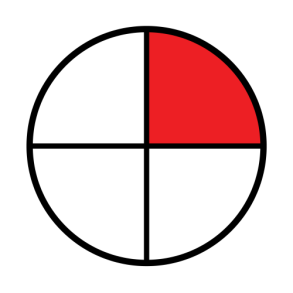 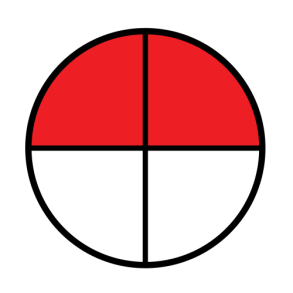 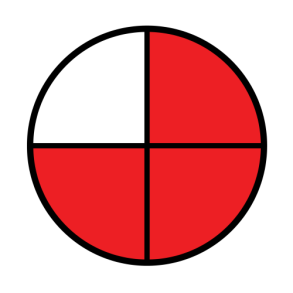 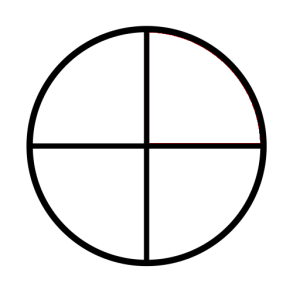 3
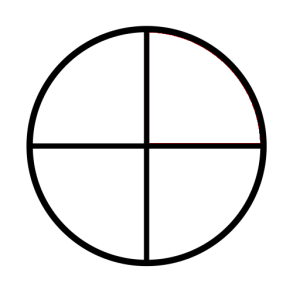 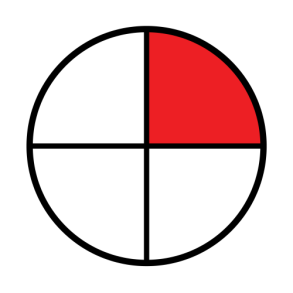 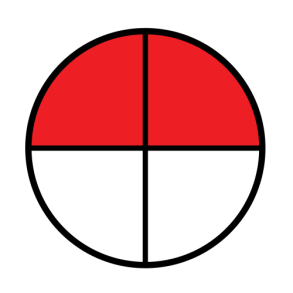 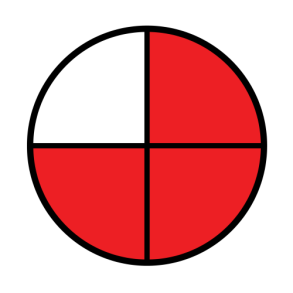 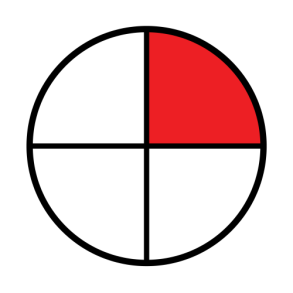 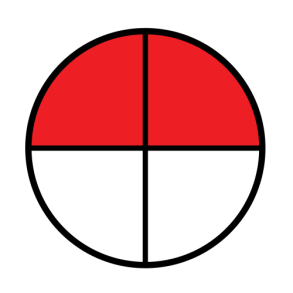 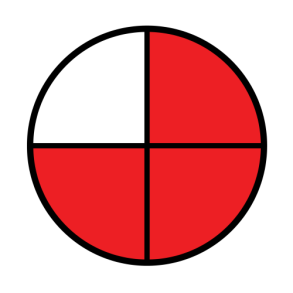 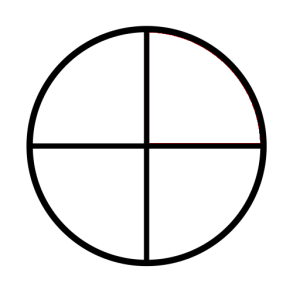 3
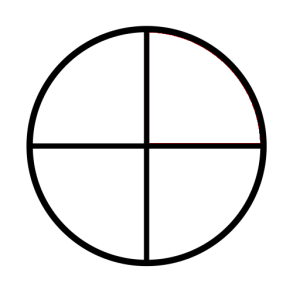 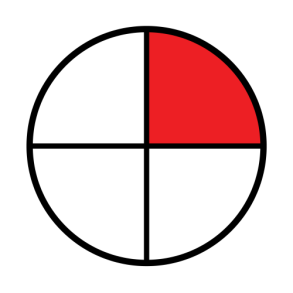 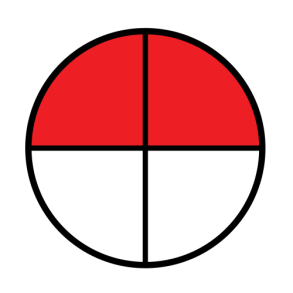 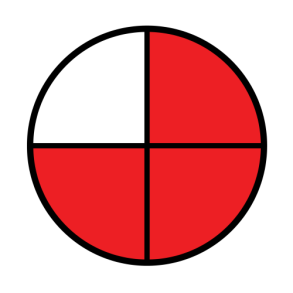 3
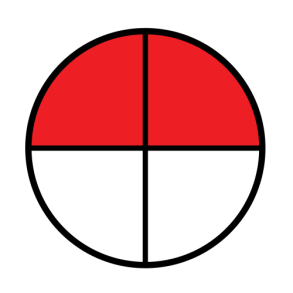 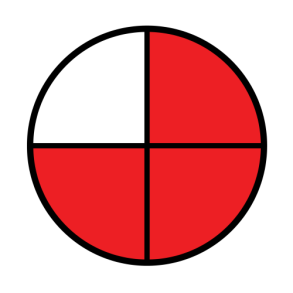 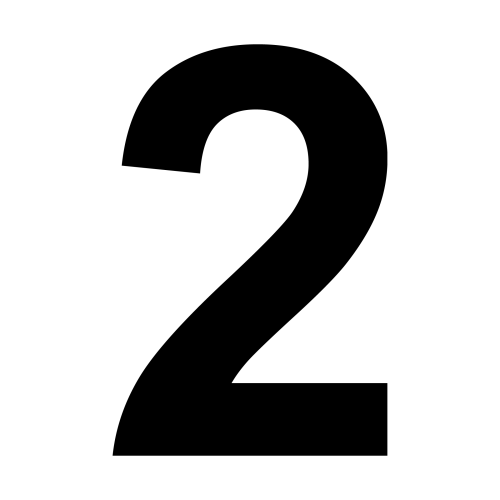 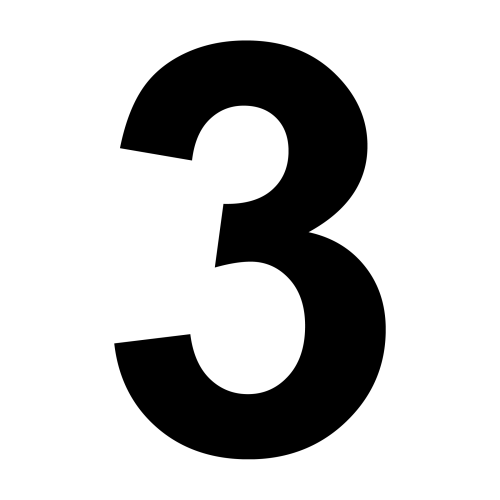 3
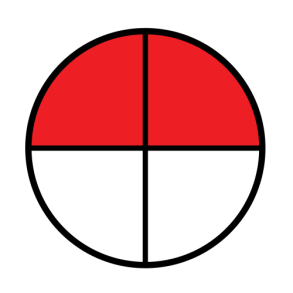 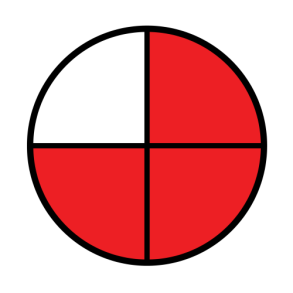 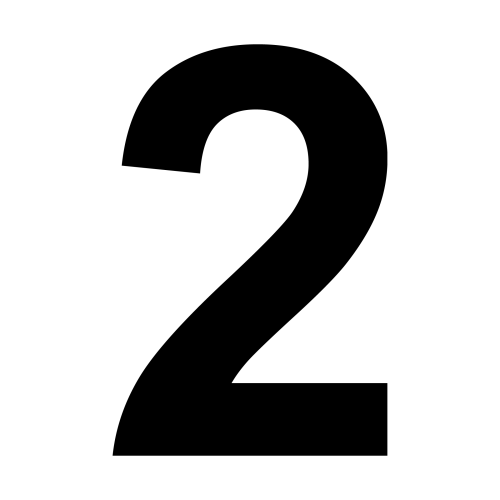 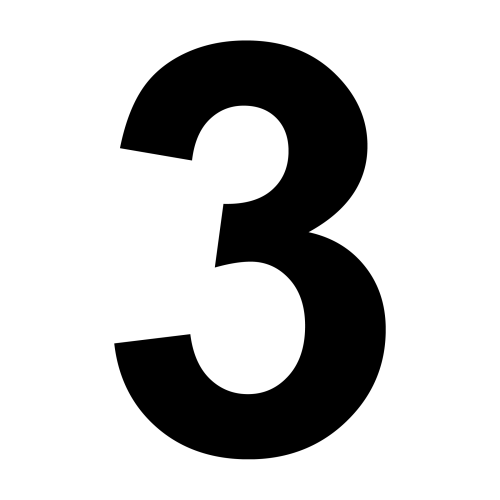 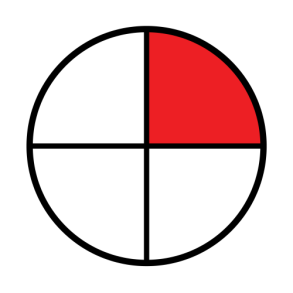 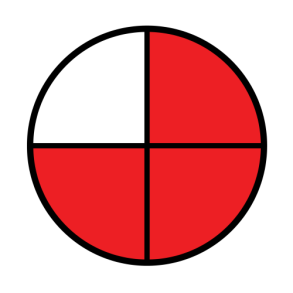 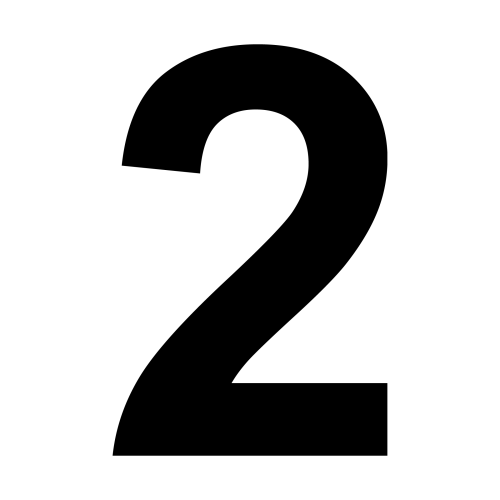 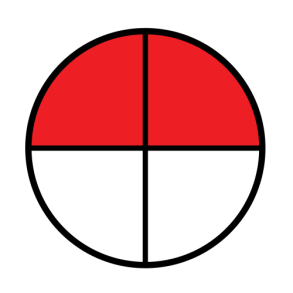 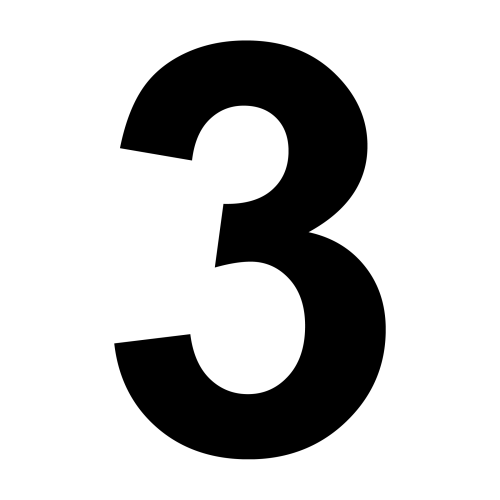 3
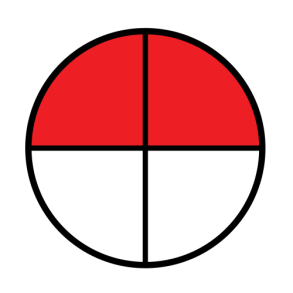 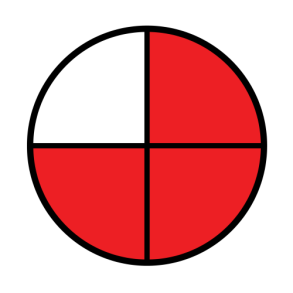 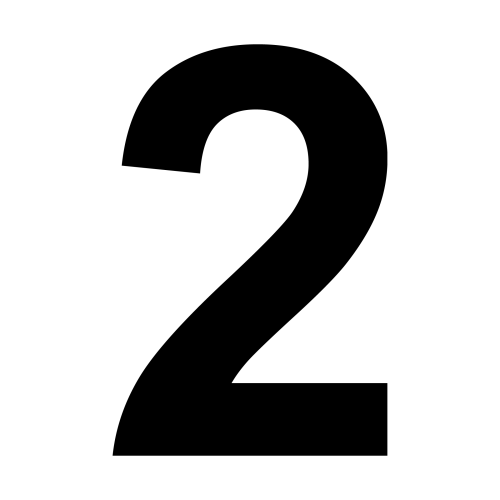 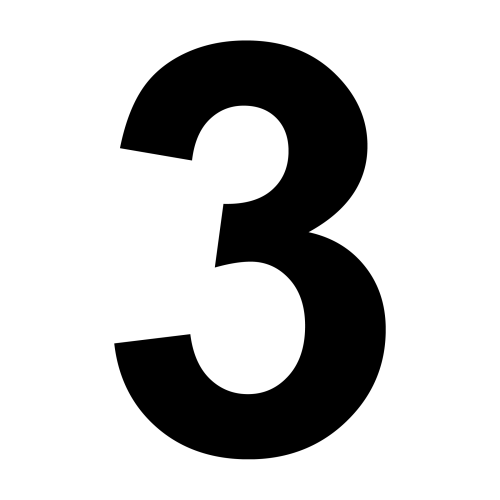 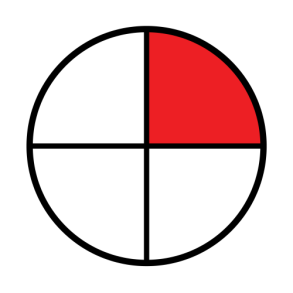 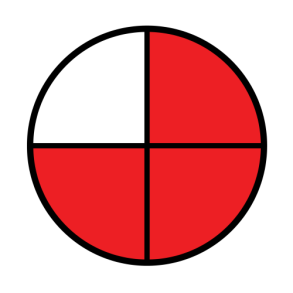 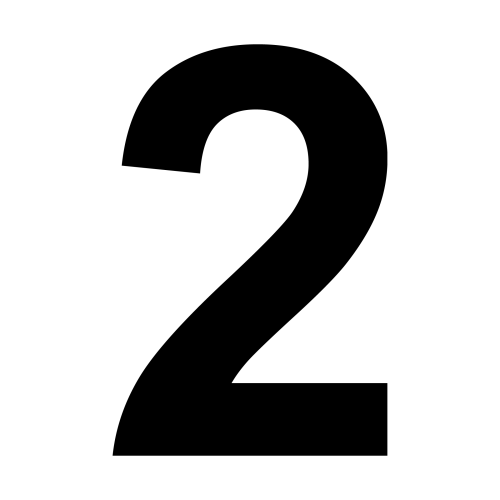 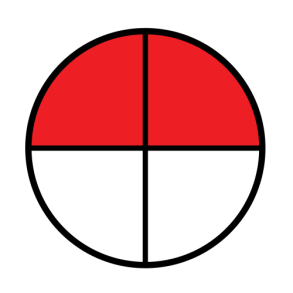 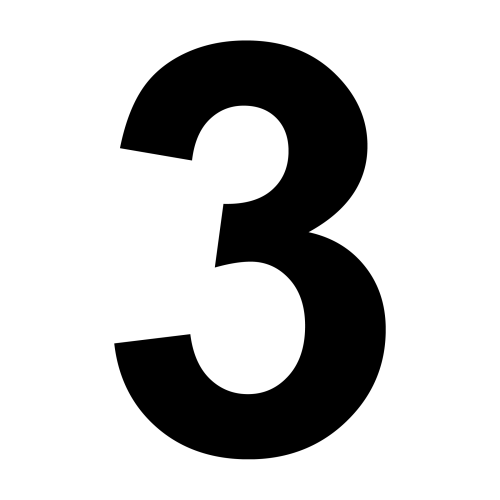 3
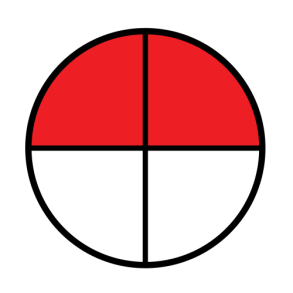 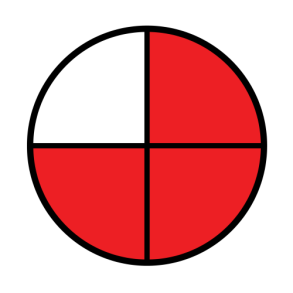 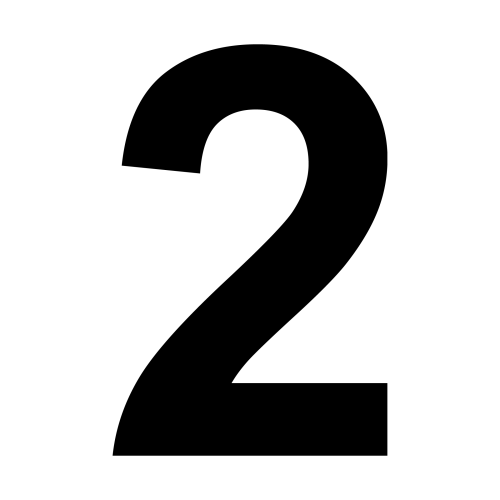 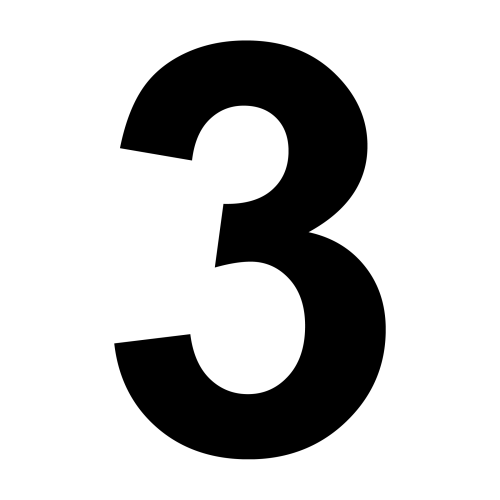 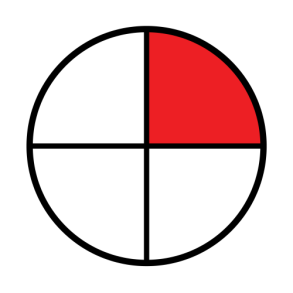 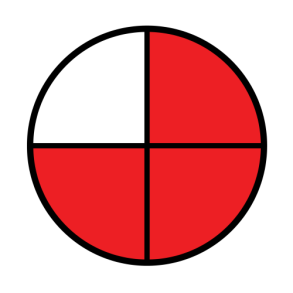 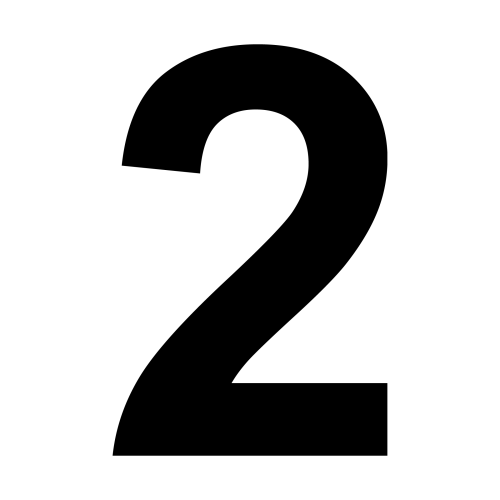 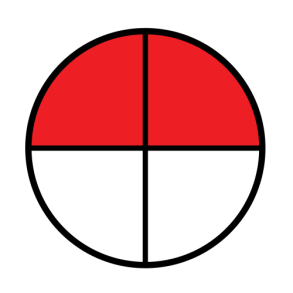 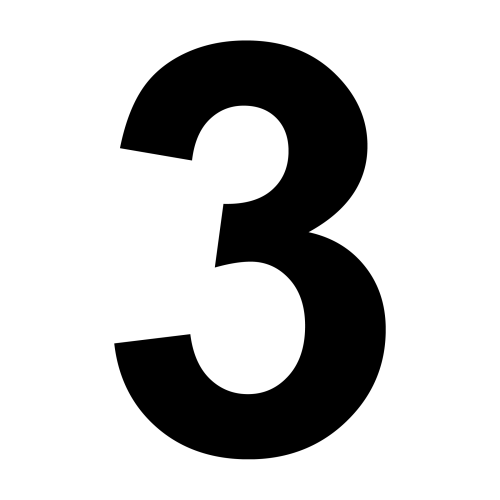 3
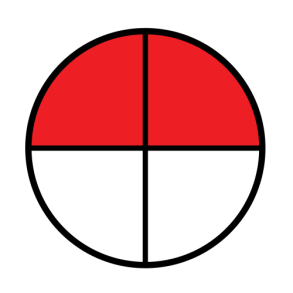 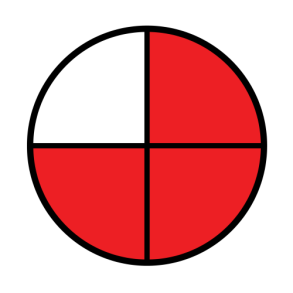 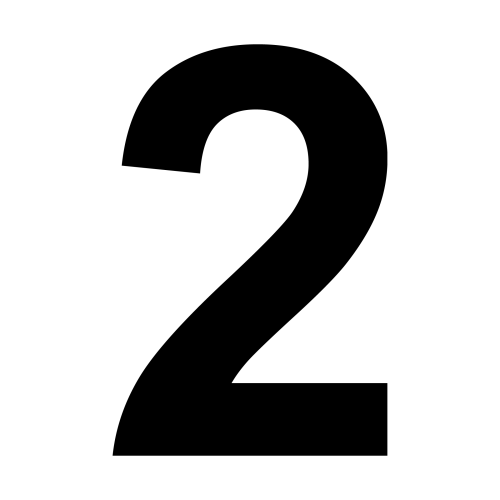 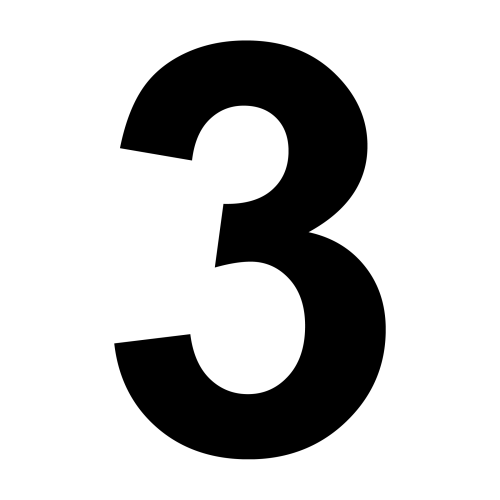 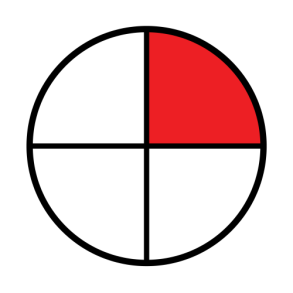 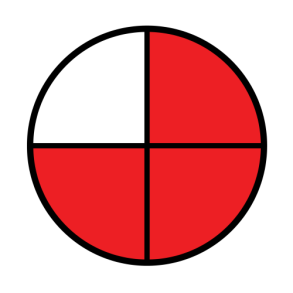 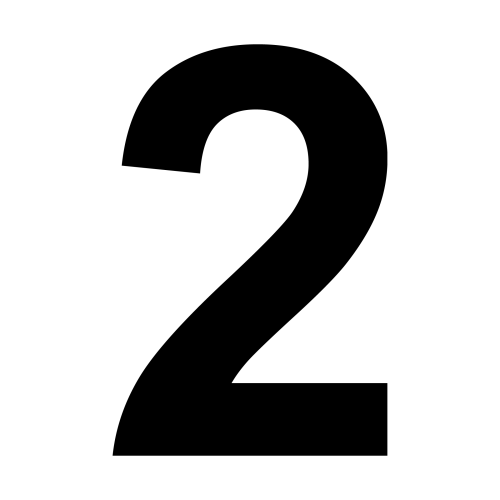 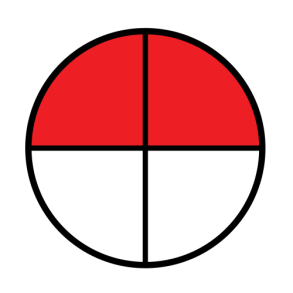 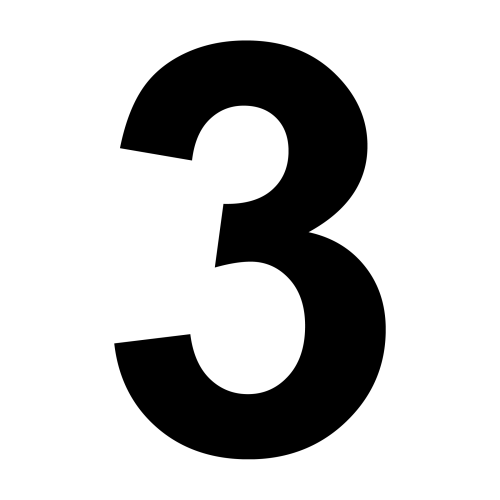 3
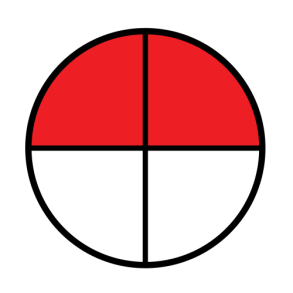 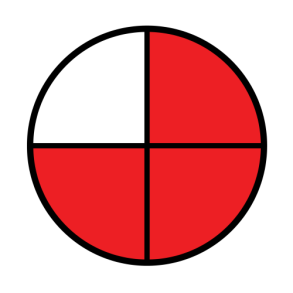 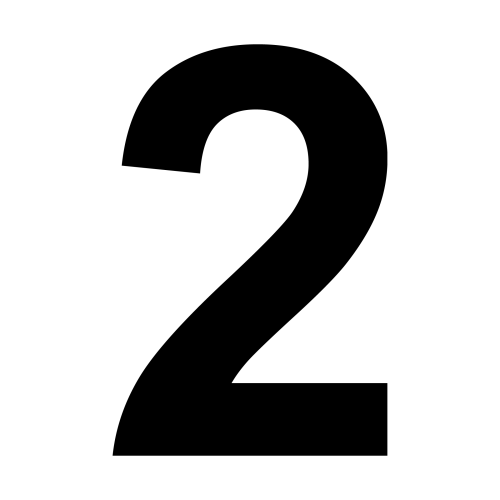 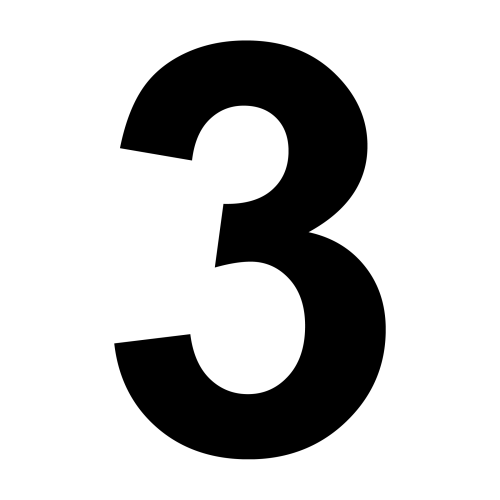 3
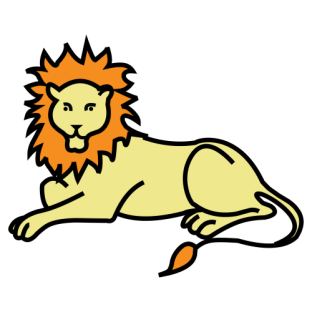 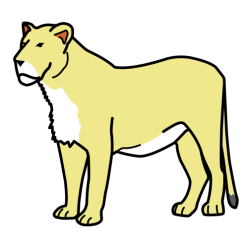 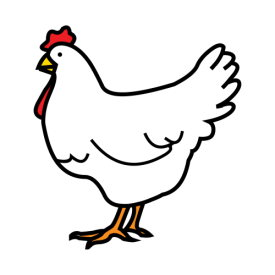 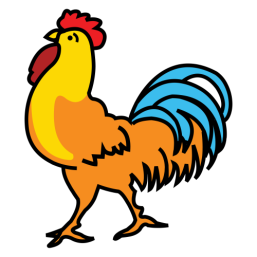 3
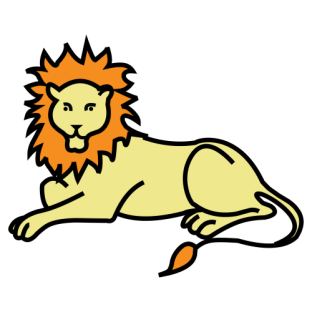 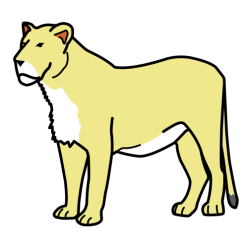 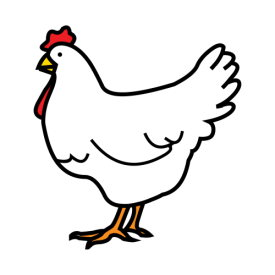 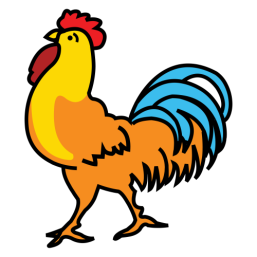 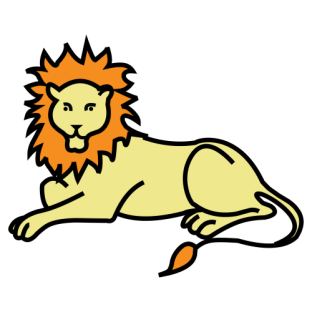 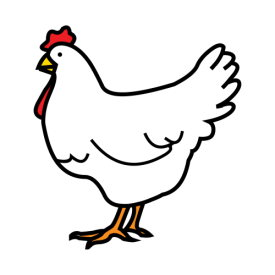 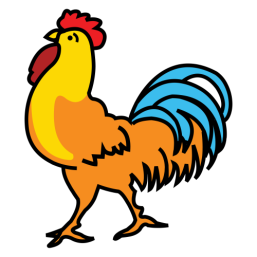 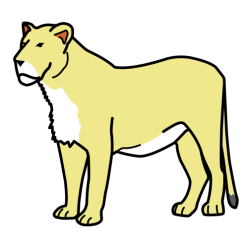 3
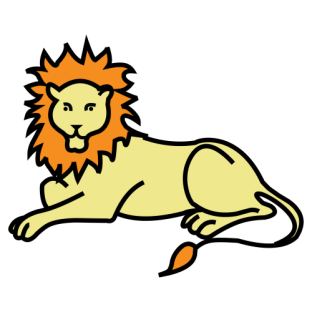 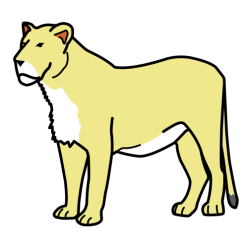 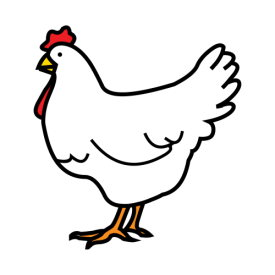 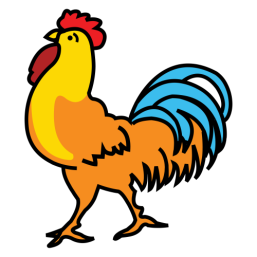 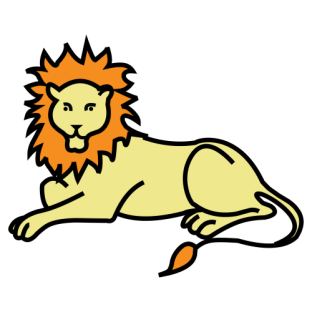 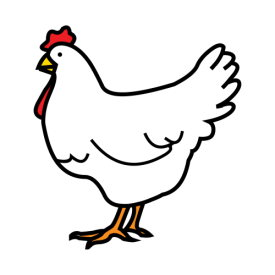 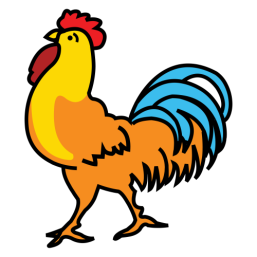 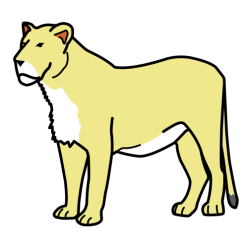 3
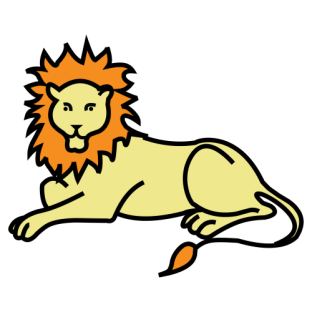 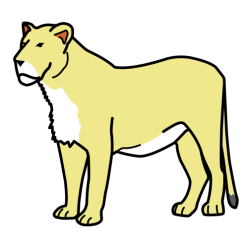 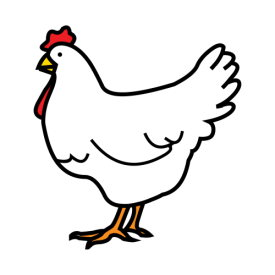 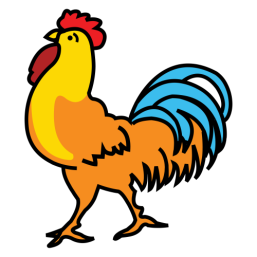 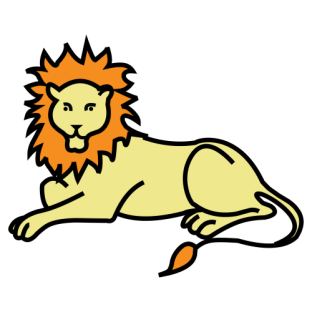 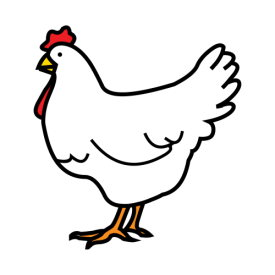 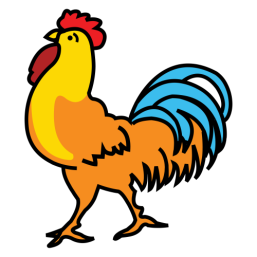 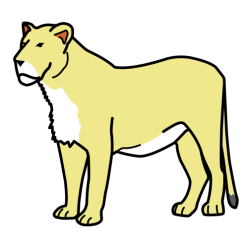 3
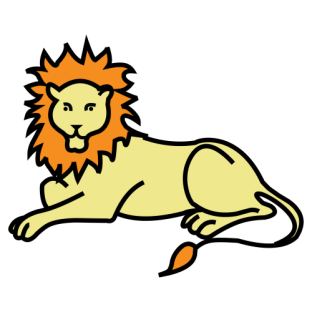 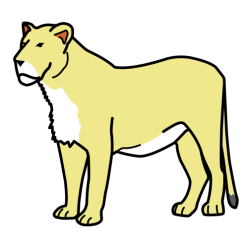 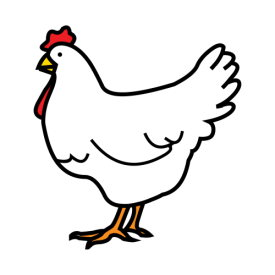 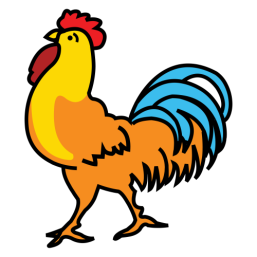 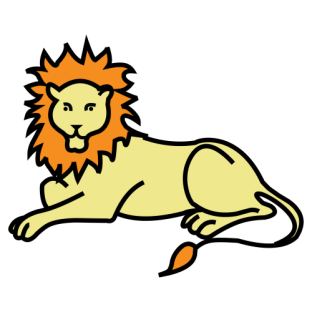 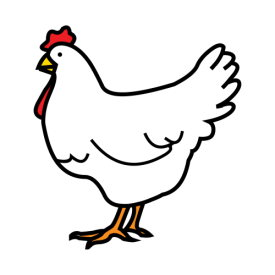 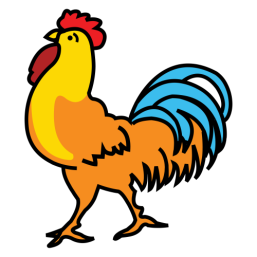 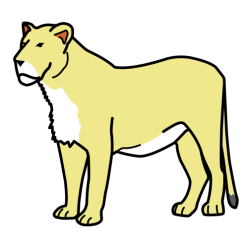 3
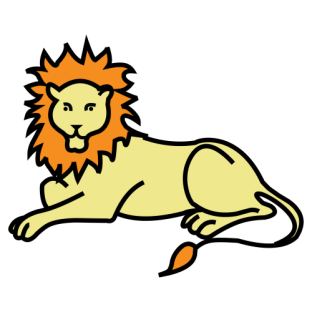 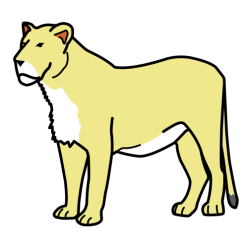 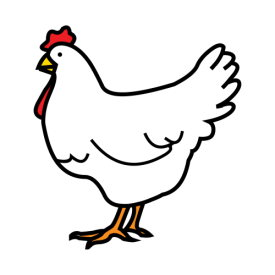 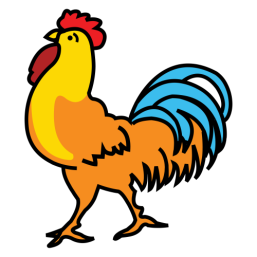 3
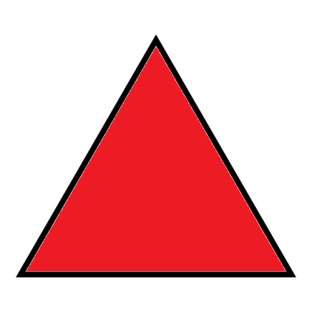 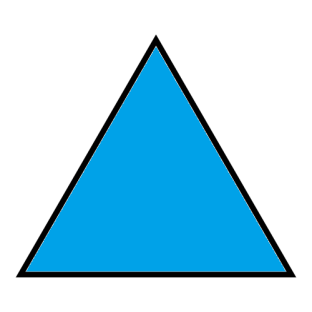 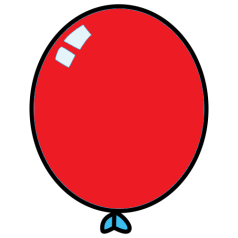 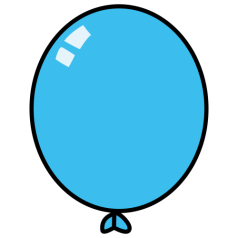 3
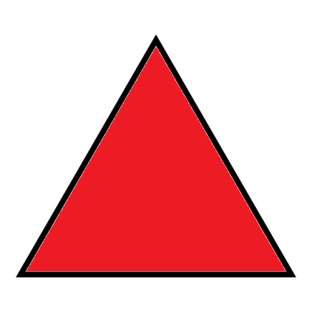 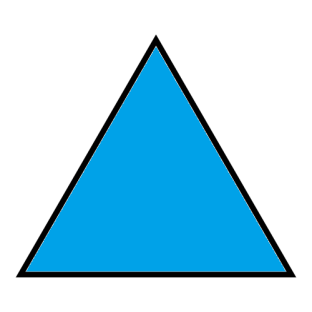 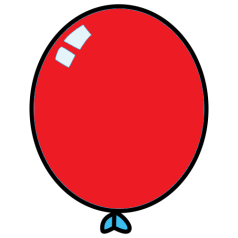 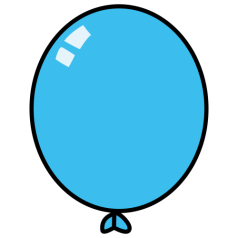 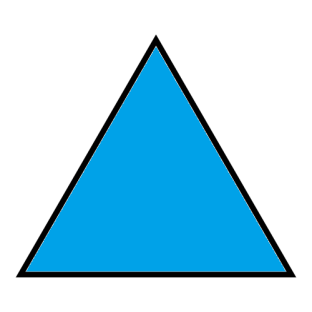 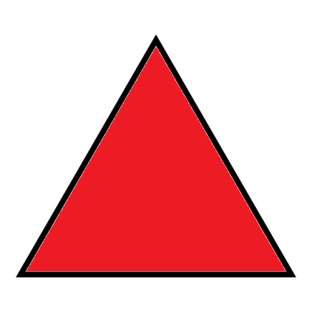 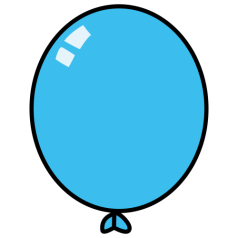 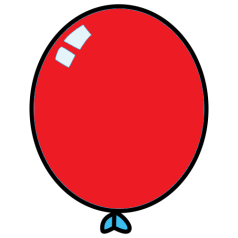 3
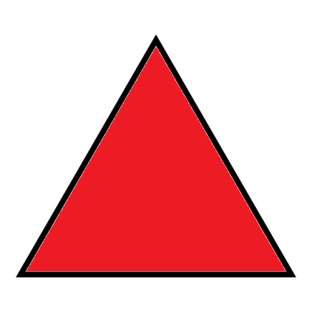 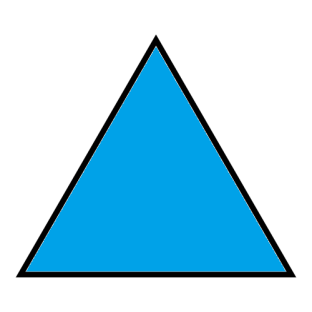 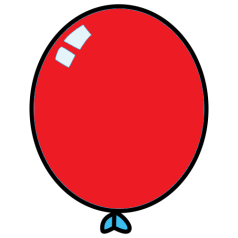 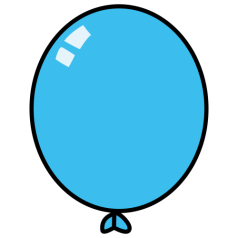 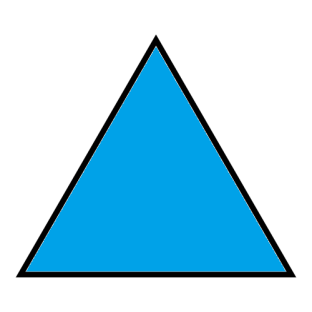 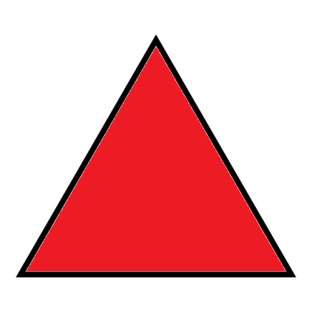 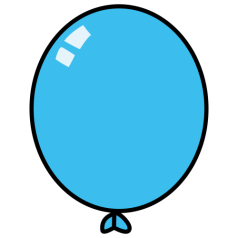 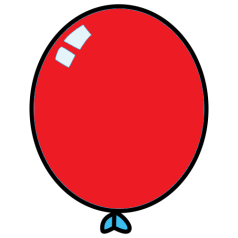 3
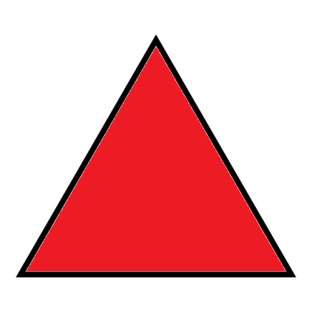 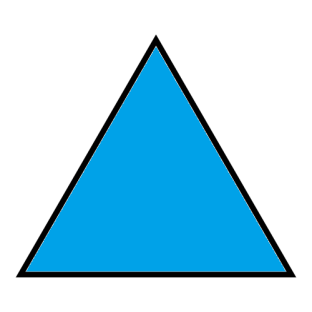 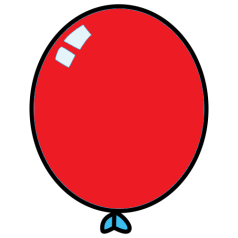 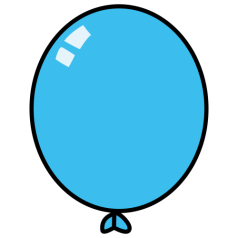 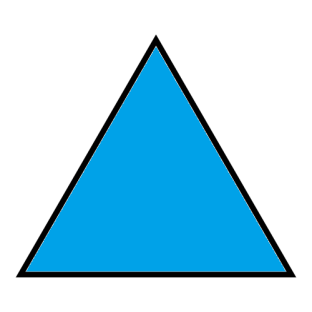 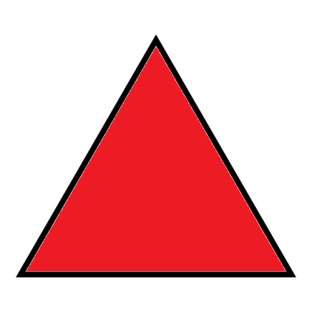 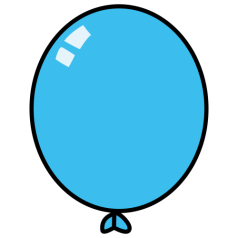 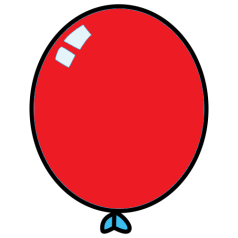 3
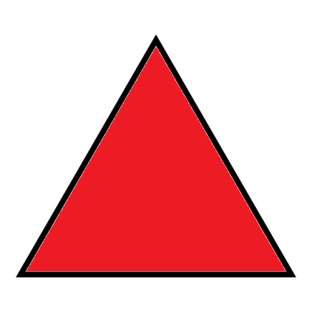 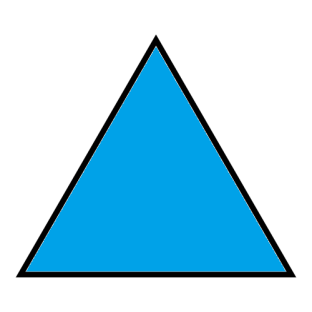 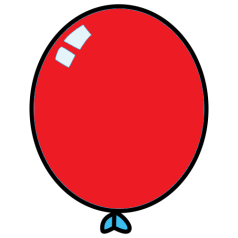 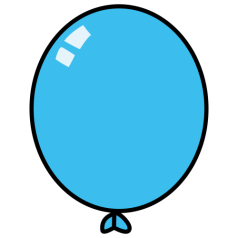 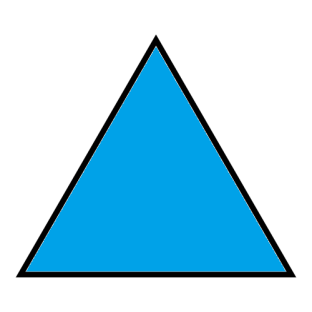 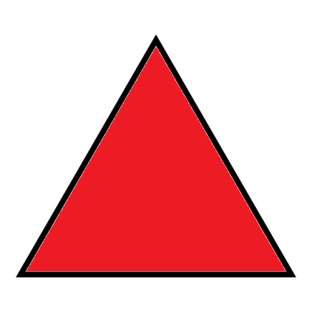 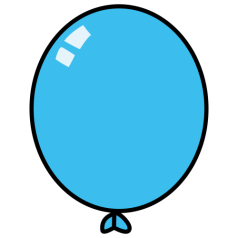 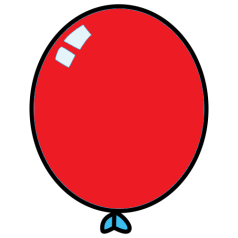 3
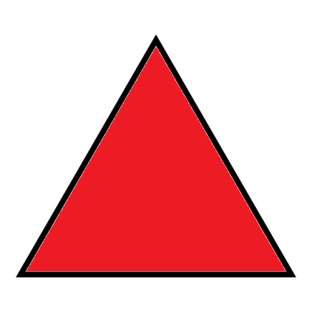 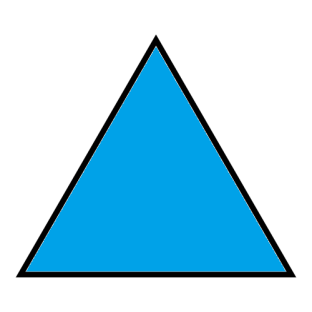 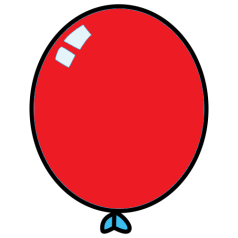 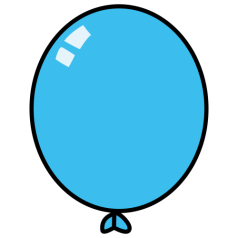 3
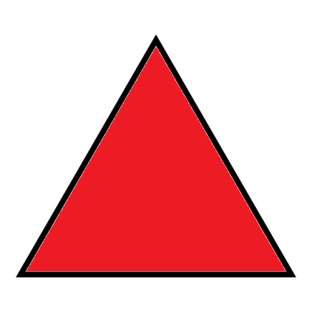 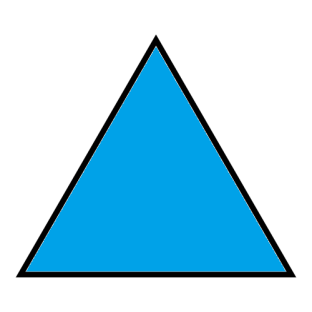 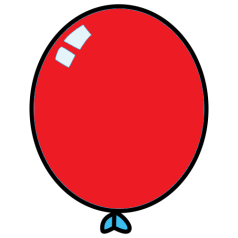 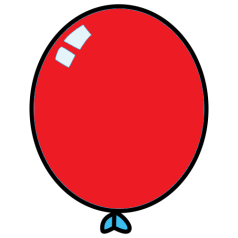 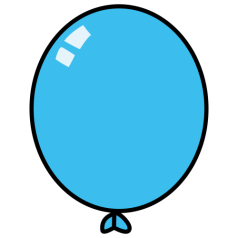 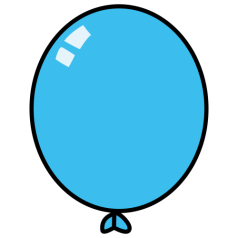 3
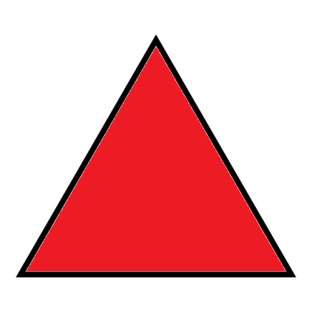 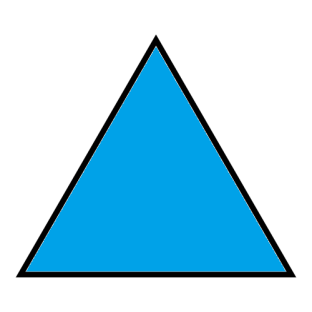 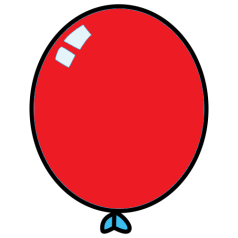 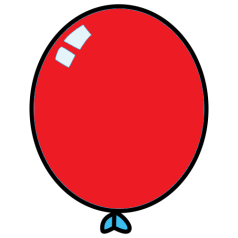 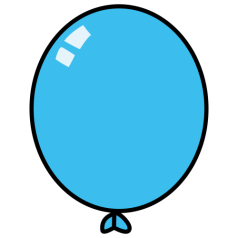 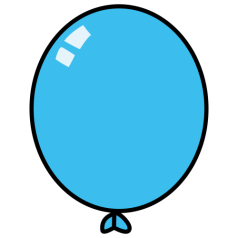 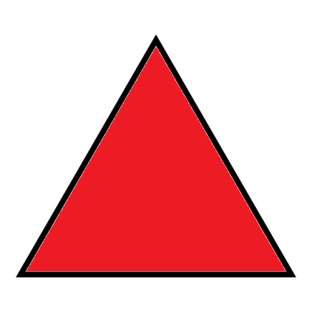 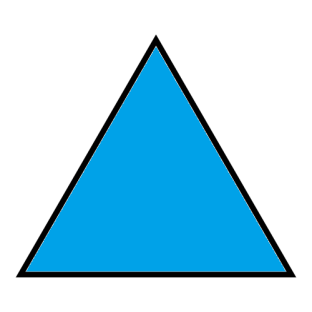 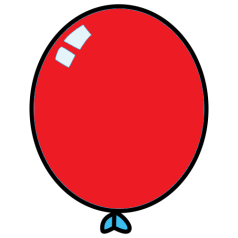 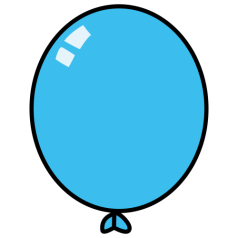 3
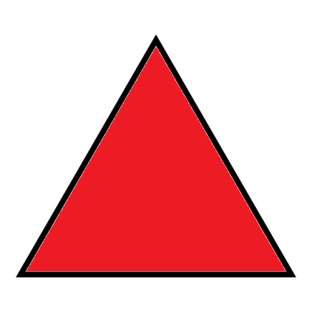 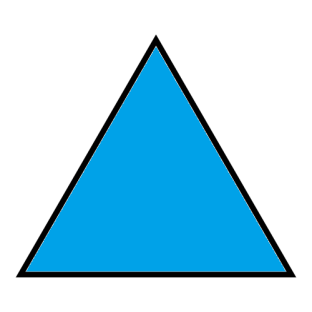 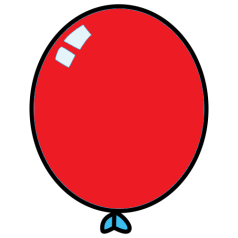 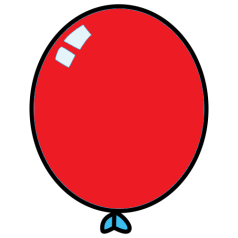 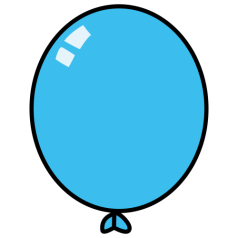 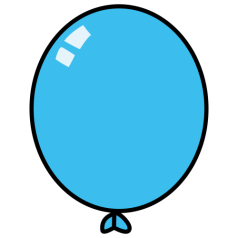 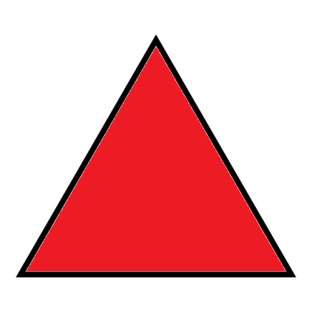 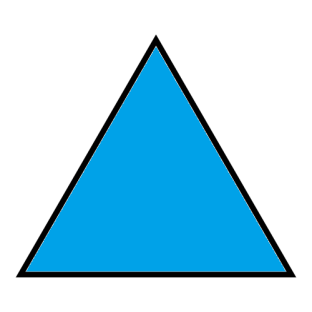 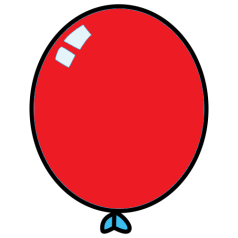 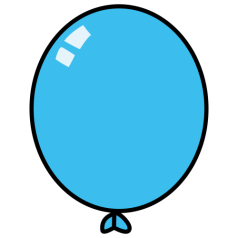 3
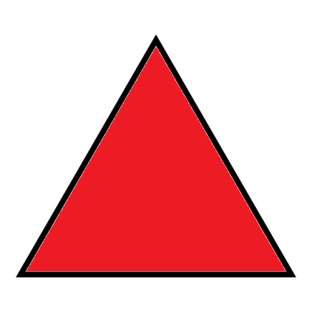 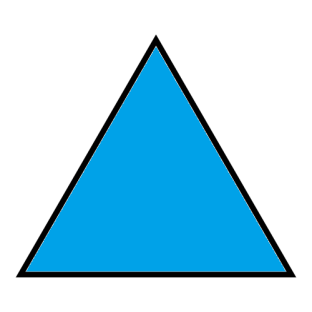 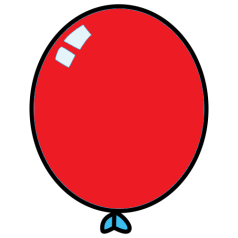 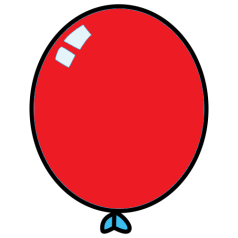 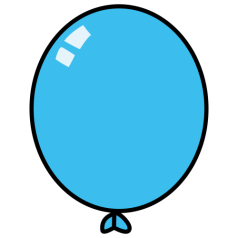 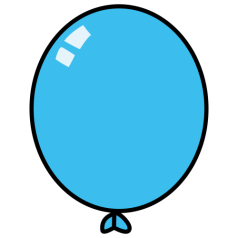 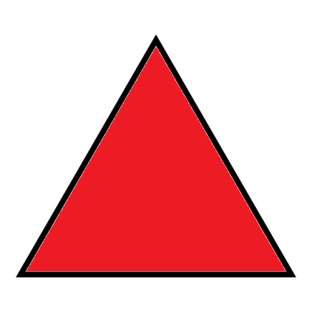 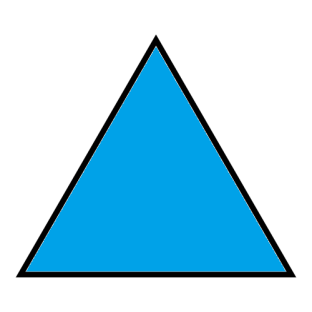 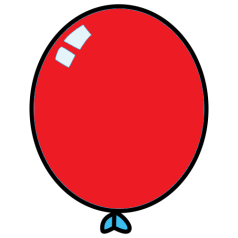 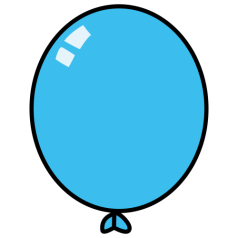 3
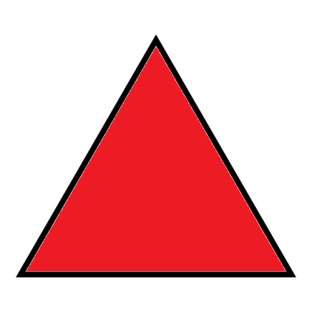 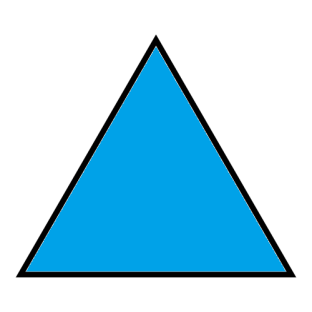 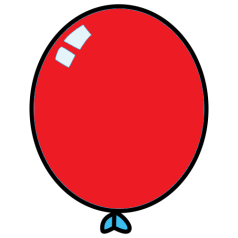 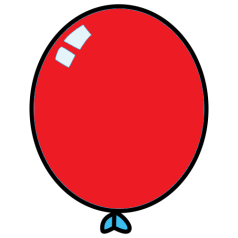 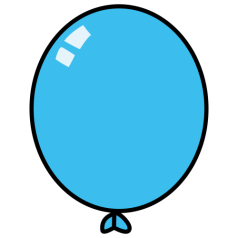 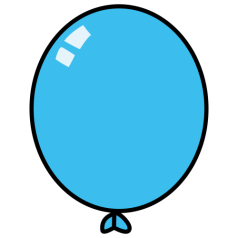 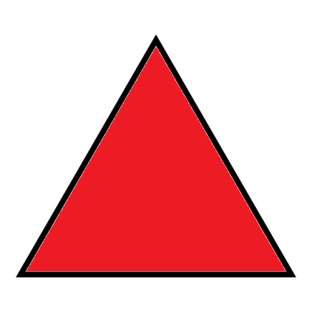 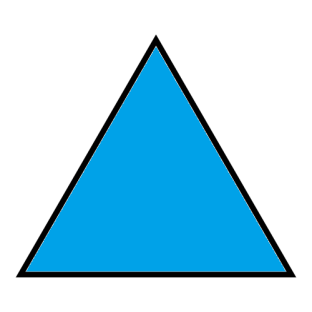 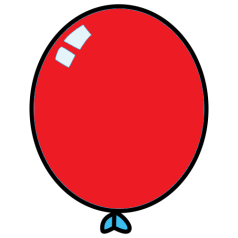 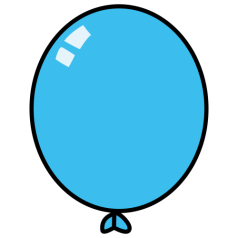 3
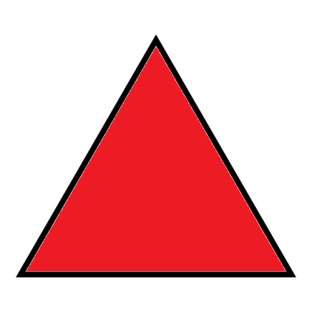 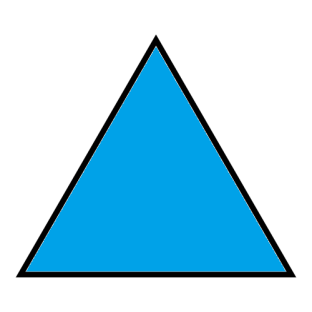 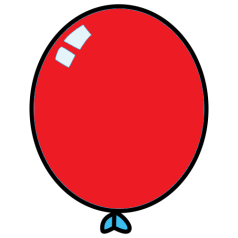 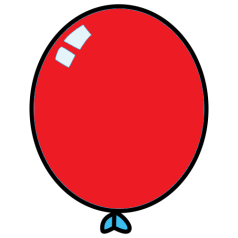 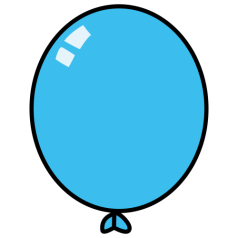 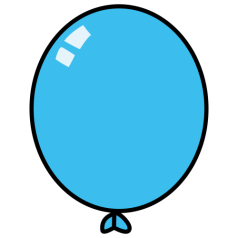 3
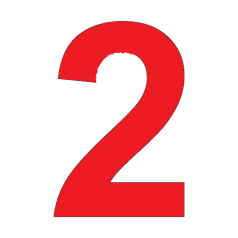 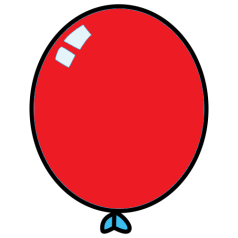 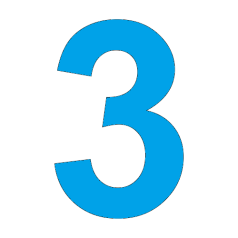 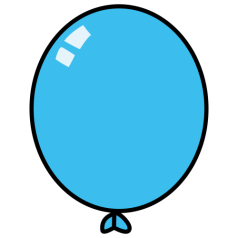 3
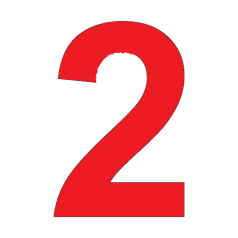 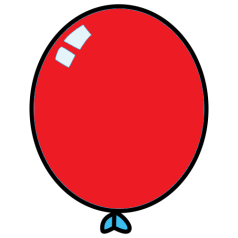 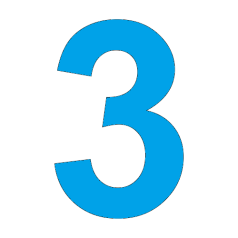 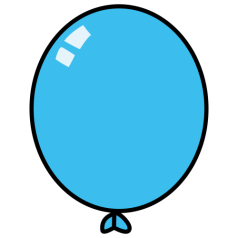 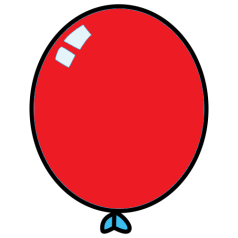 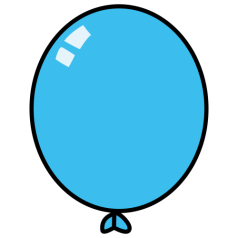 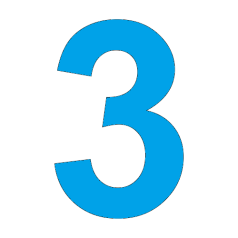 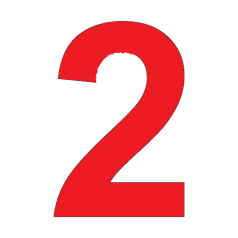 3
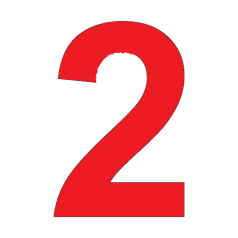 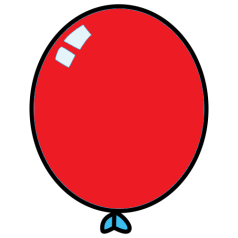 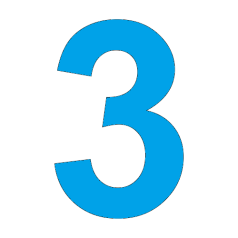 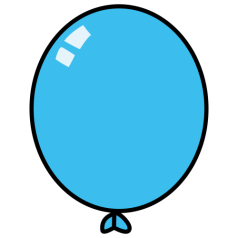 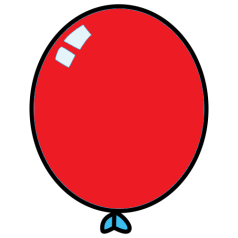 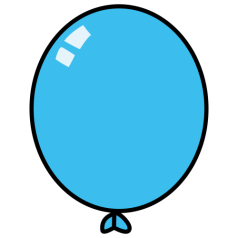 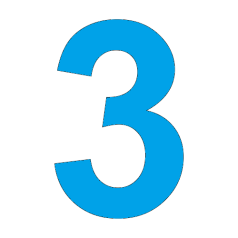 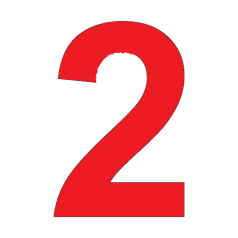 3
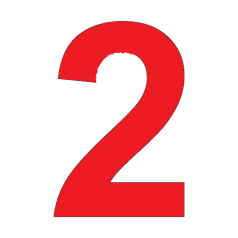 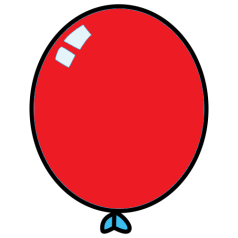 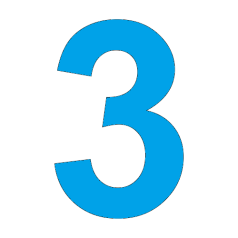 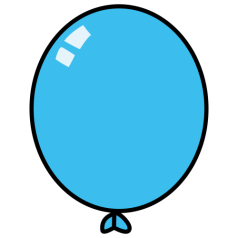 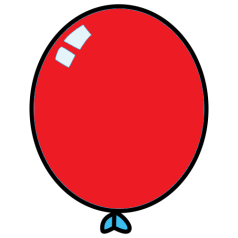 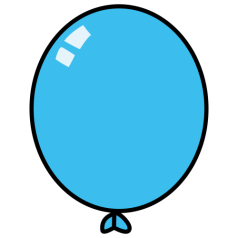 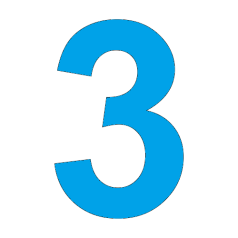 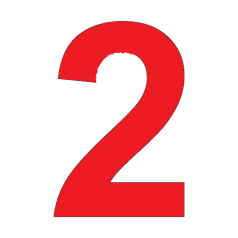 3
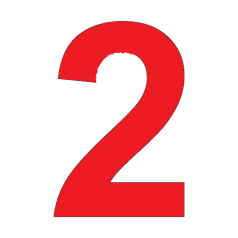 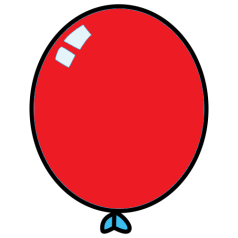 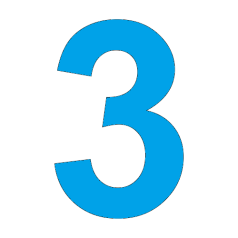 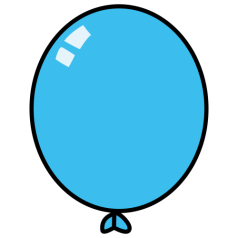 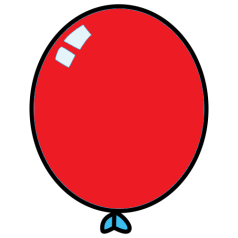 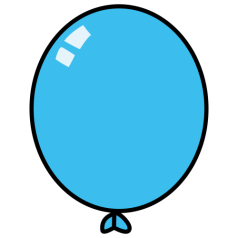 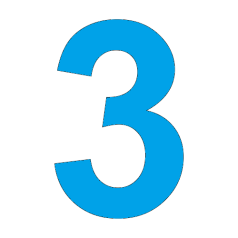 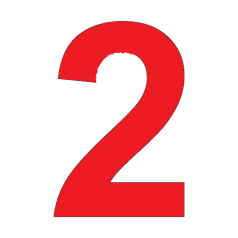 3
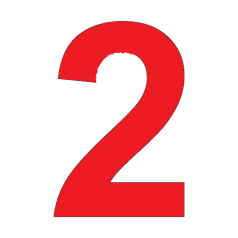 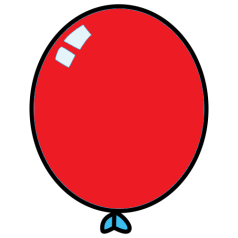 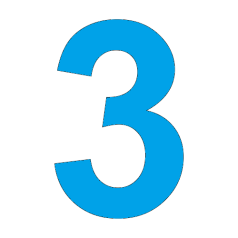 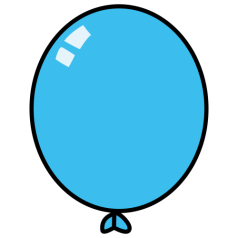 3
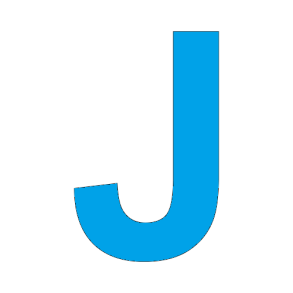 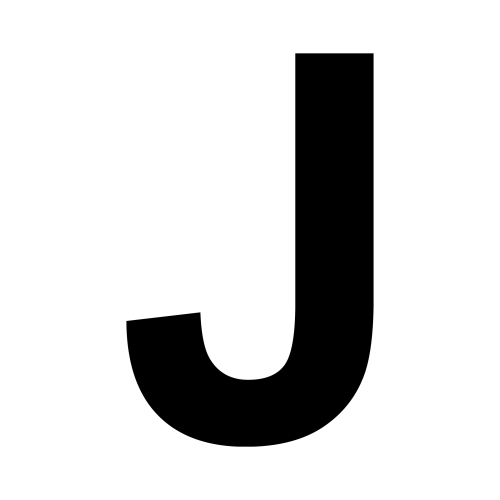 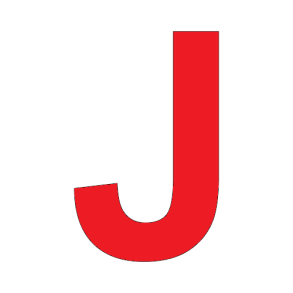 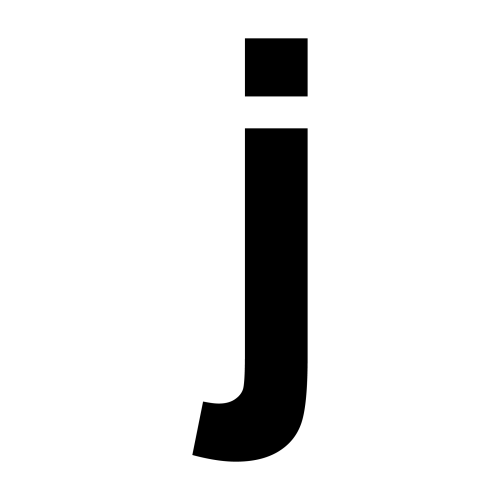 3
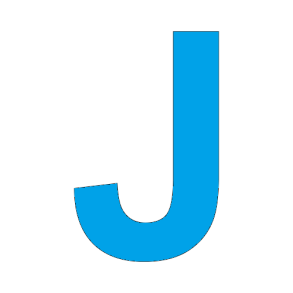 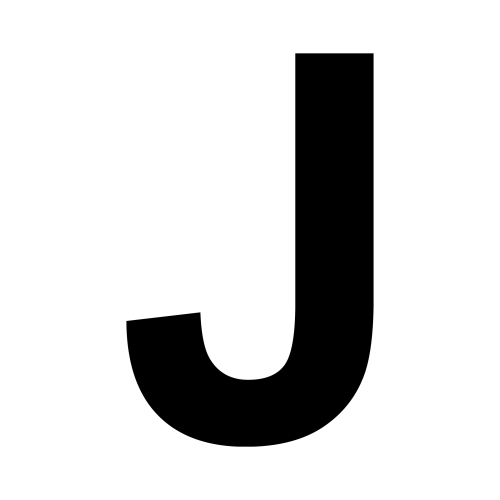 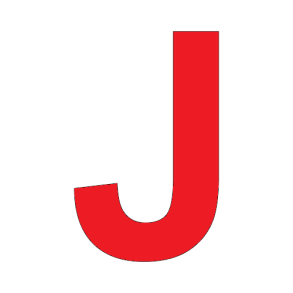 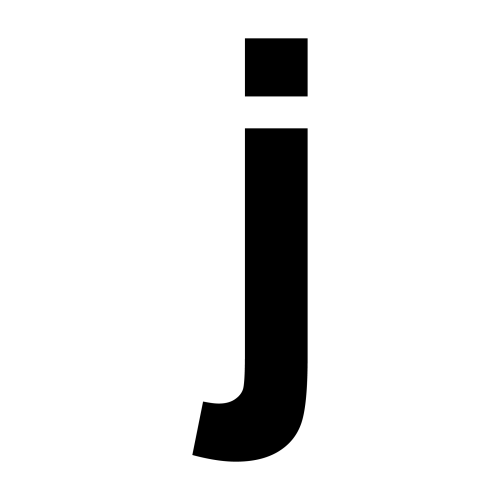 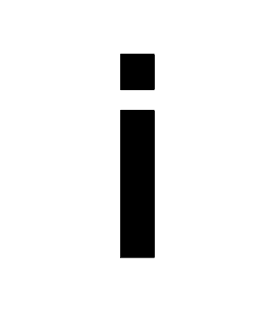 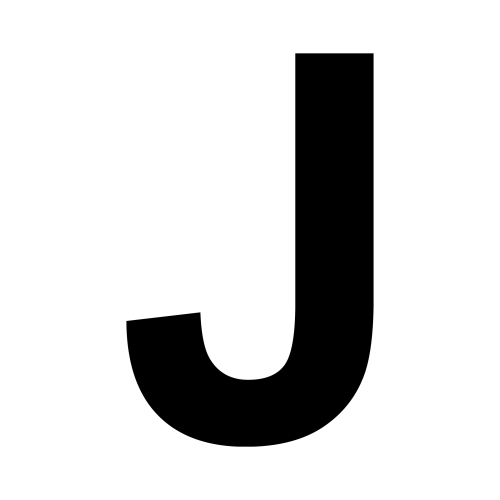 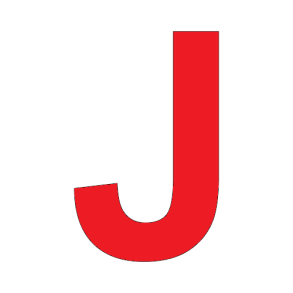 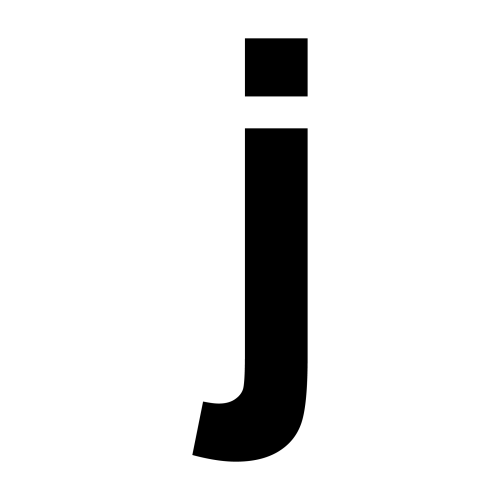 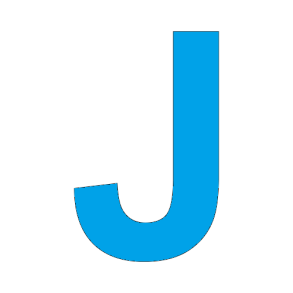 3
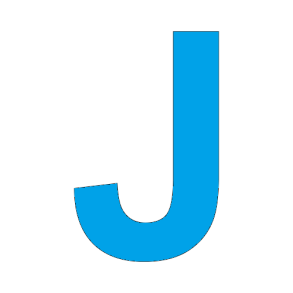 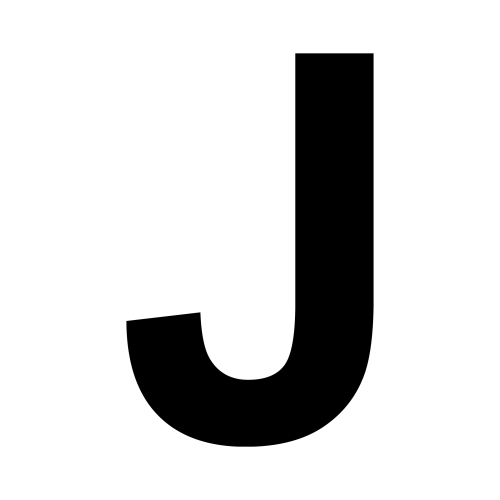 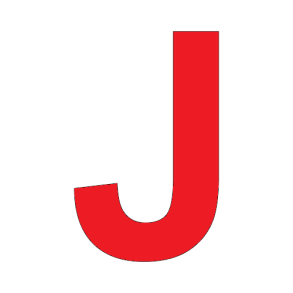 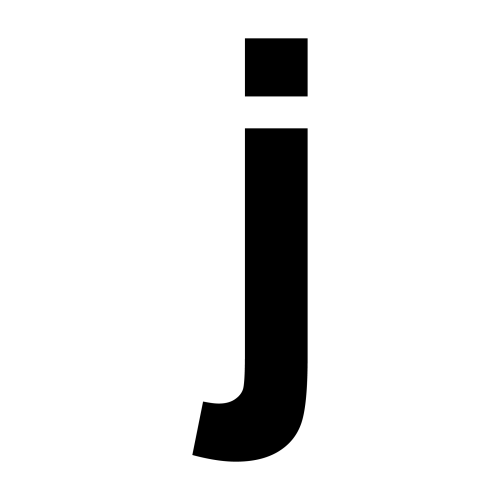 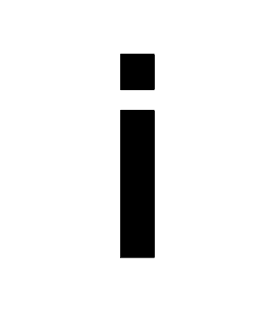 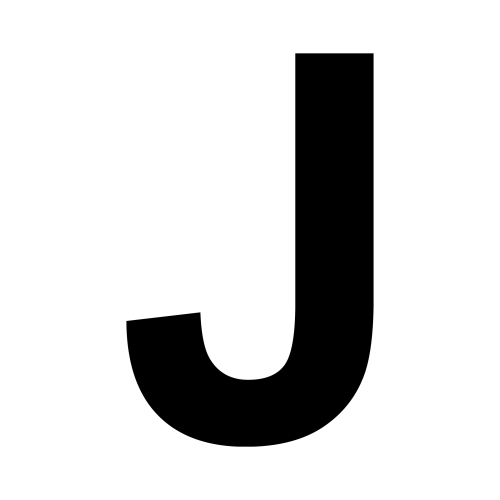 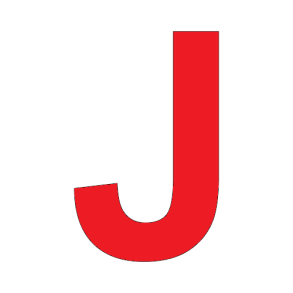 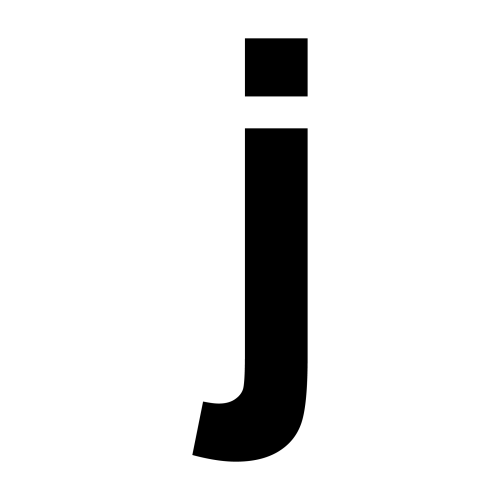 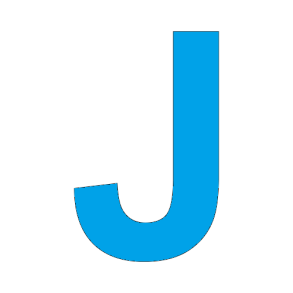 3
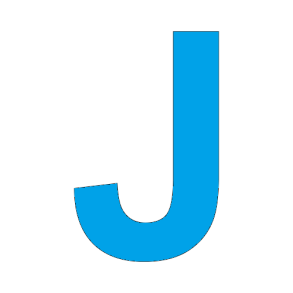 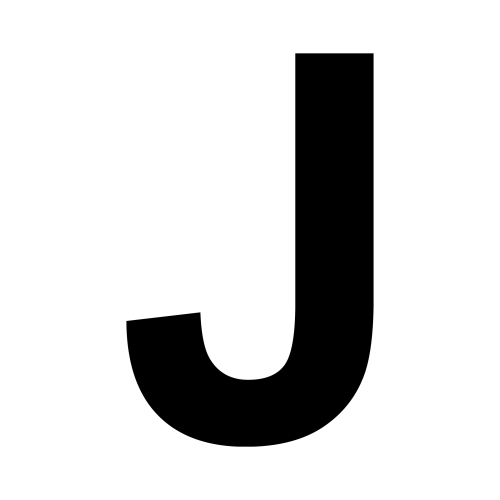 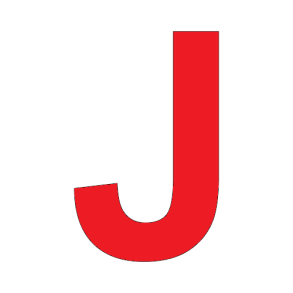 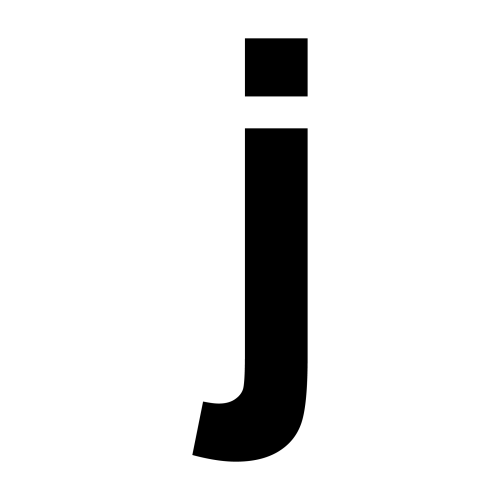 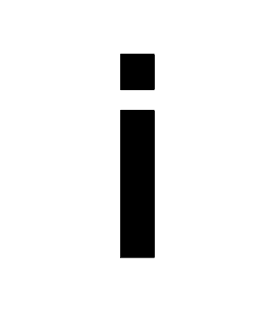 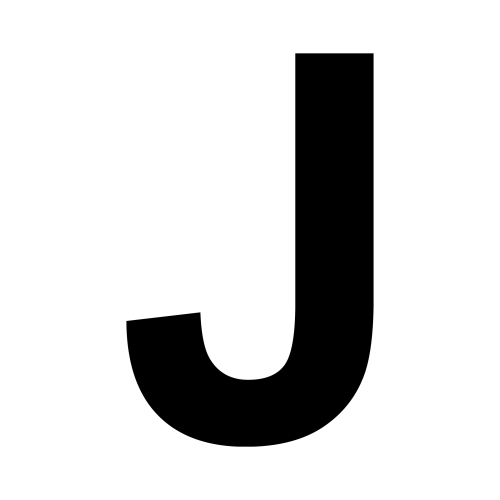 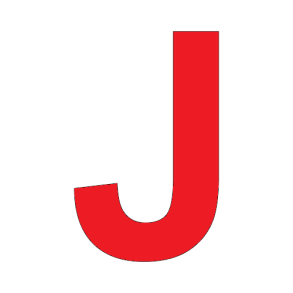 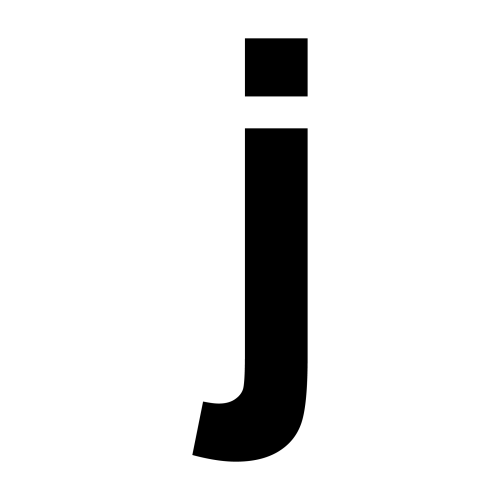 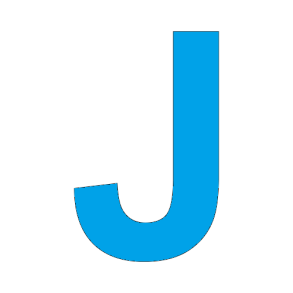 3
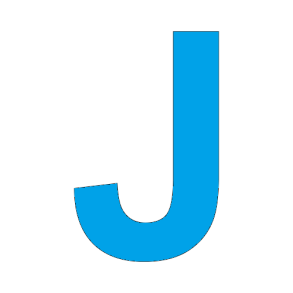 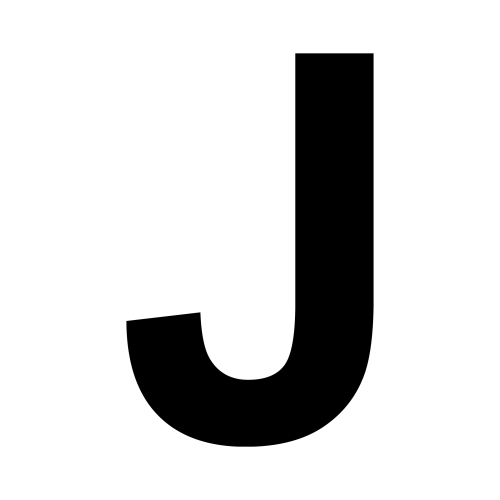 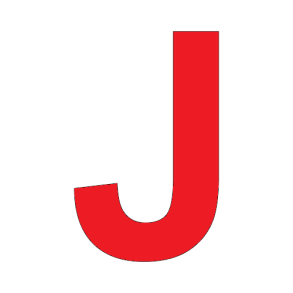 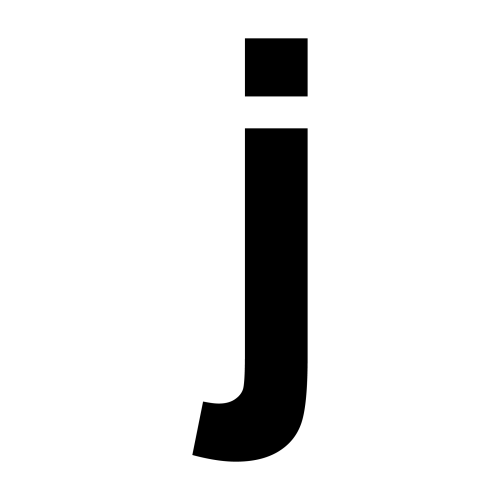 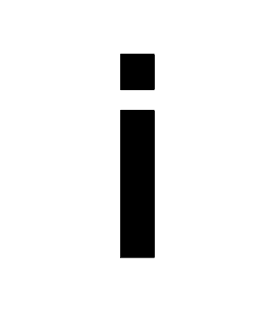 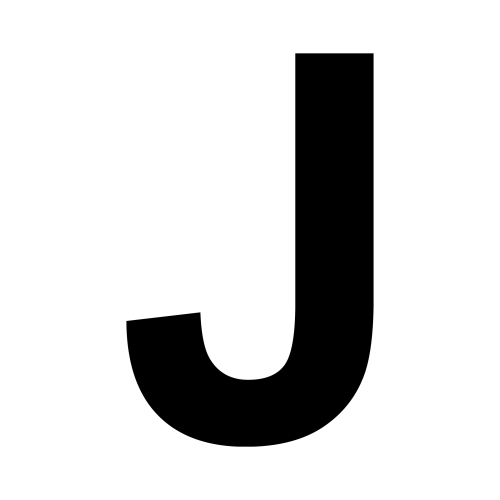 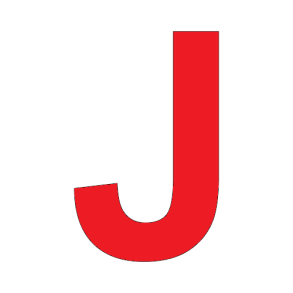 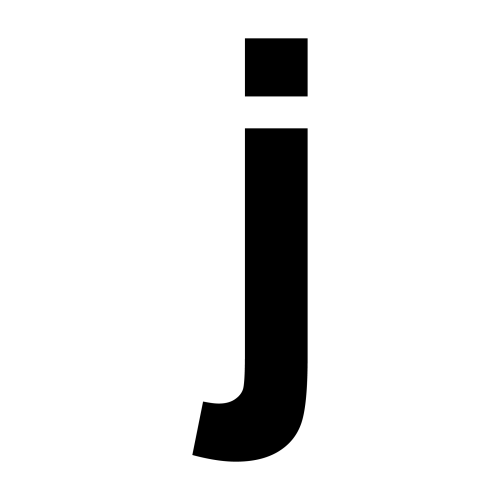 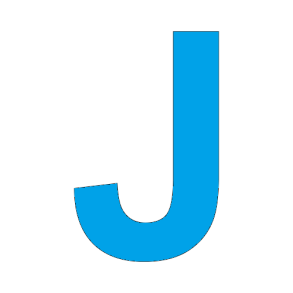 3
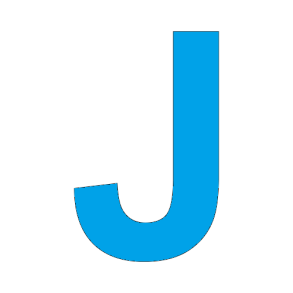 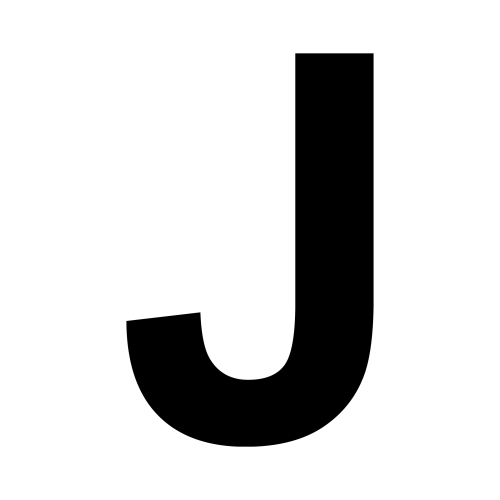 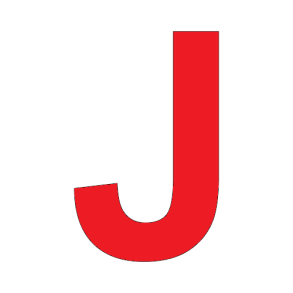 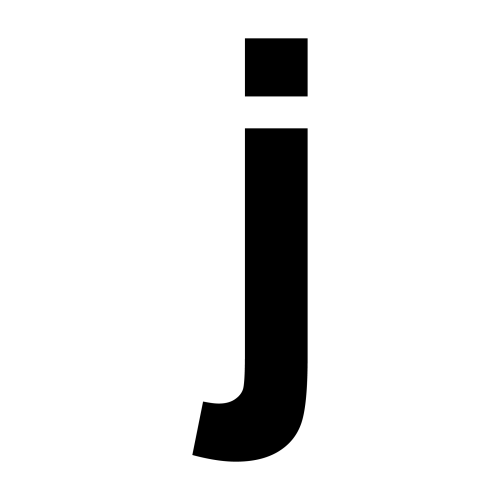 3
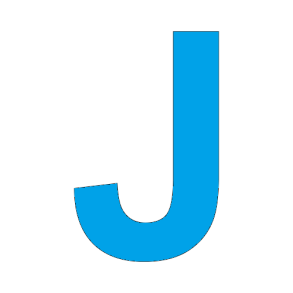 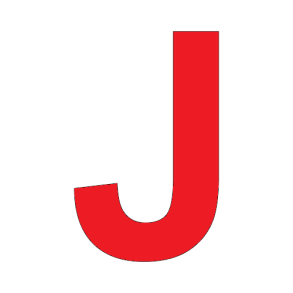 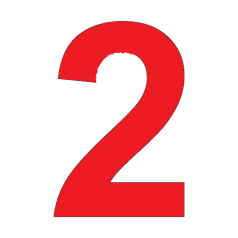 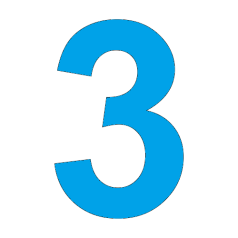 3
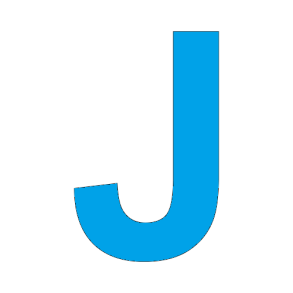 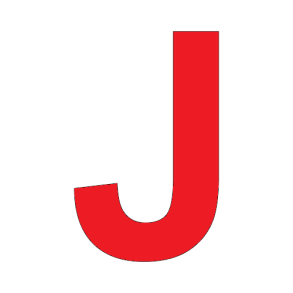 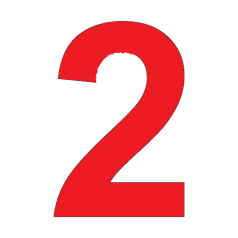 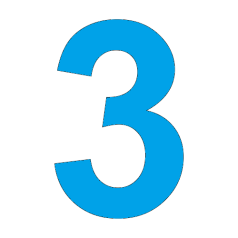 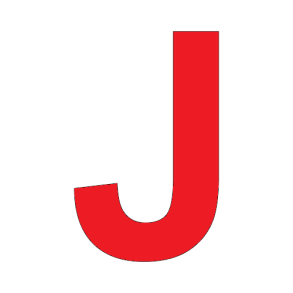 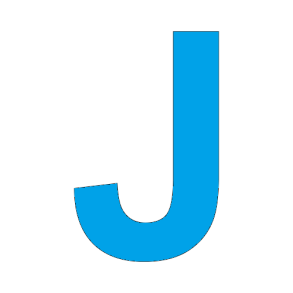 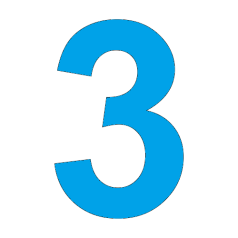 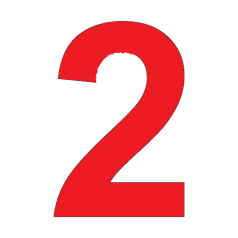 3
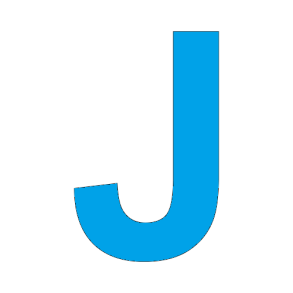 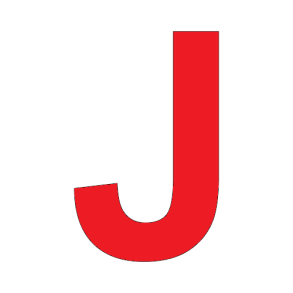 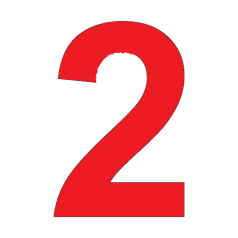 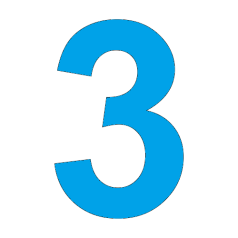 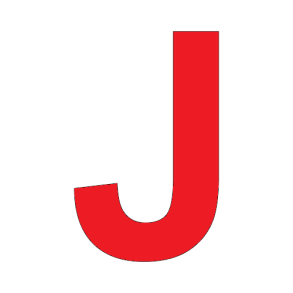 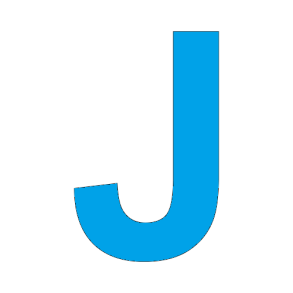 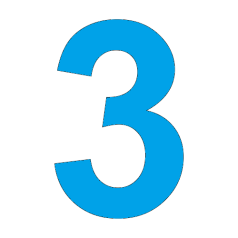 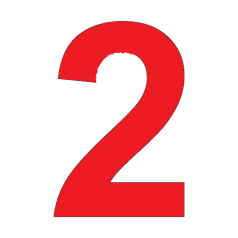 3
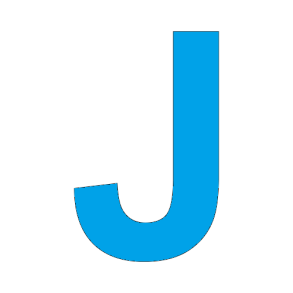 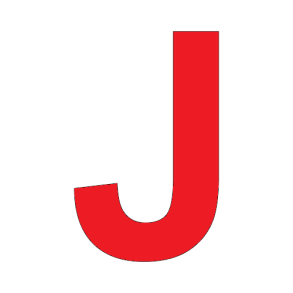 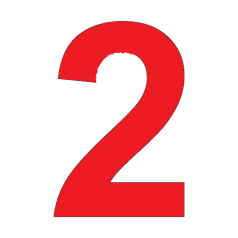 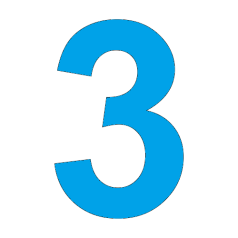 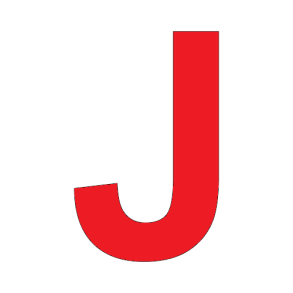 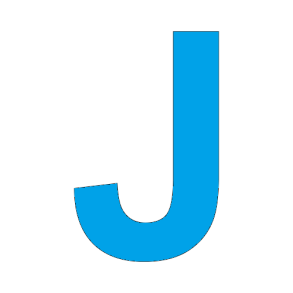 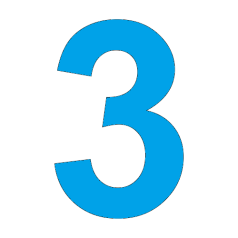 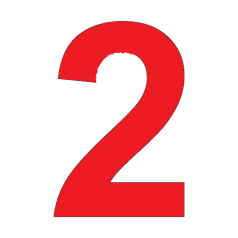 3
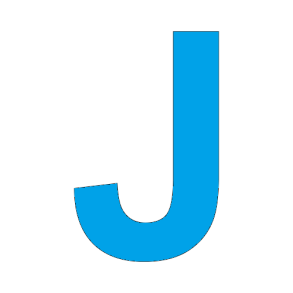 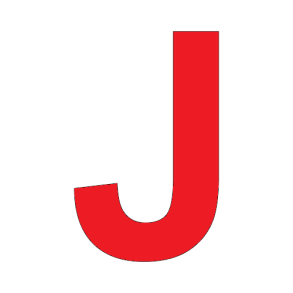 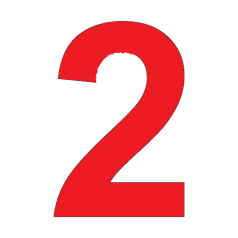 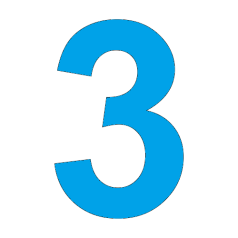 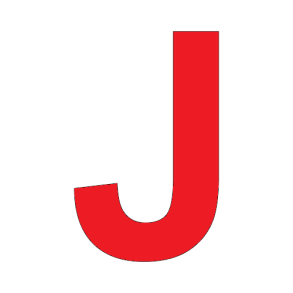 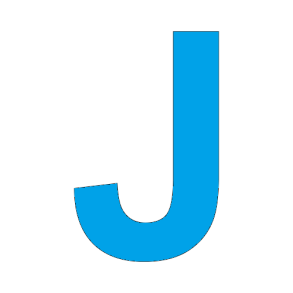 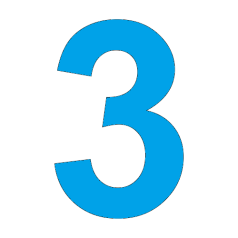 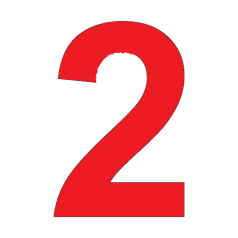 3
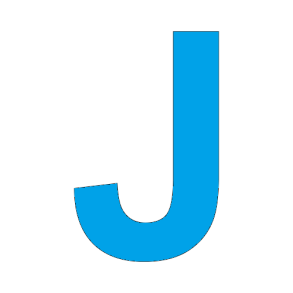 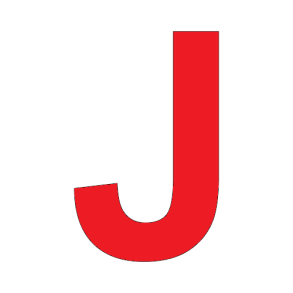 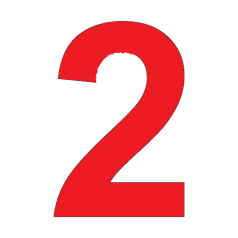 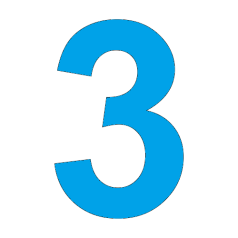 3
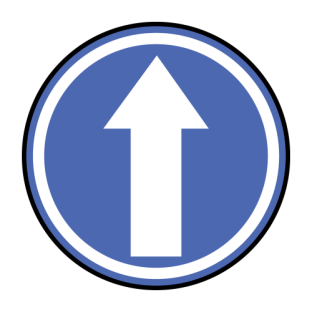 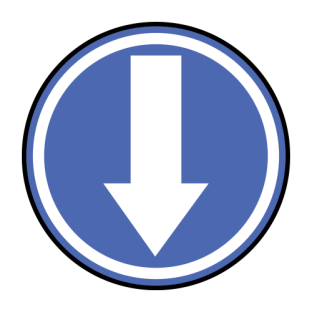 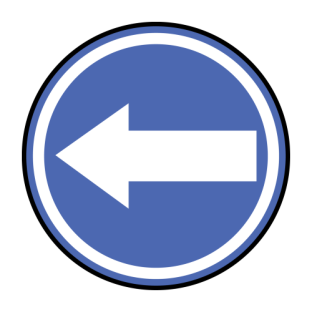 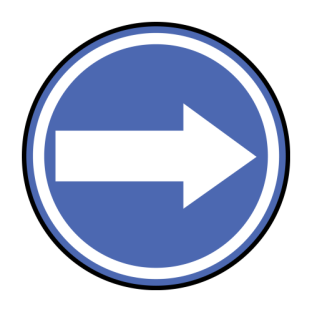 3
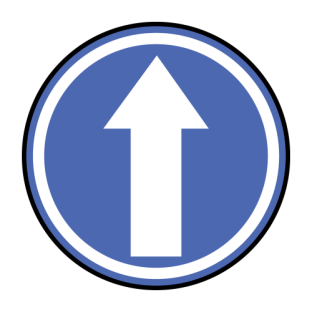 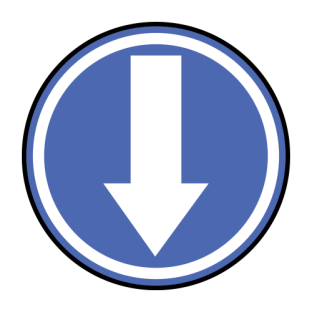 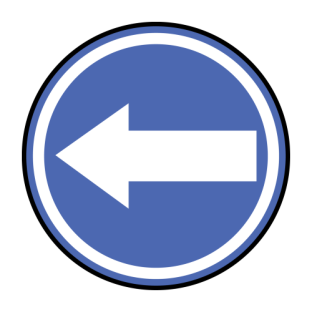 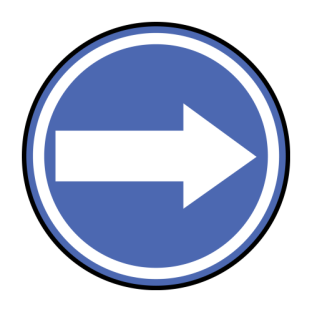 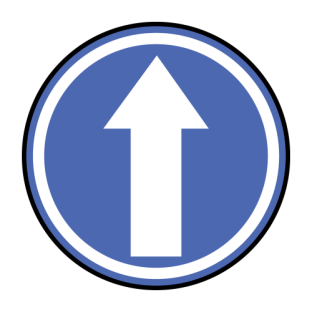 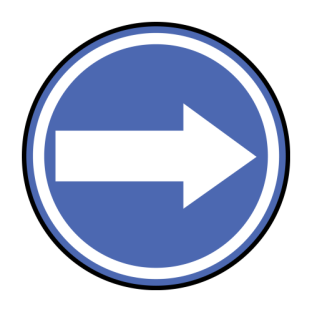 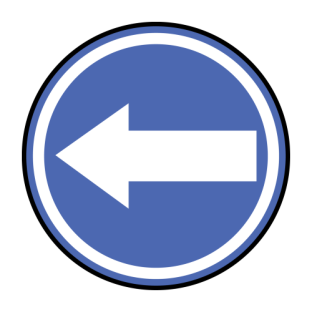 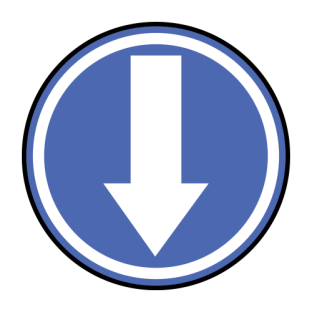 3
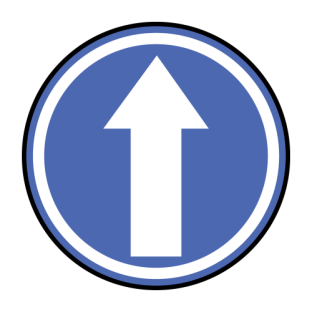 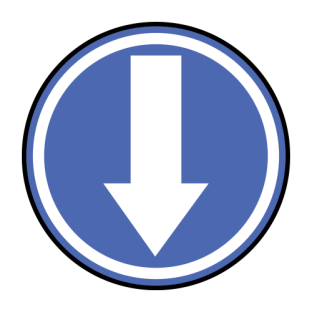 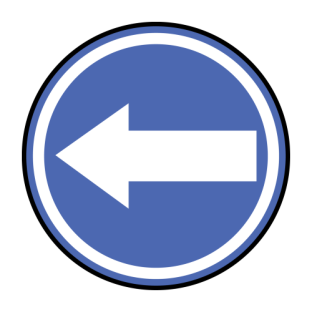 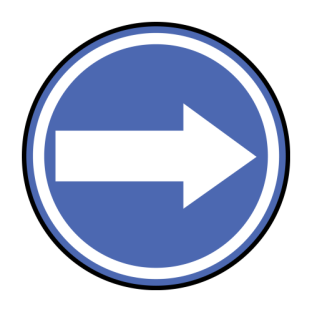 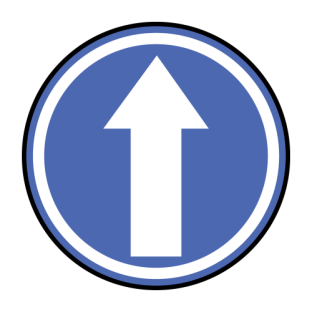 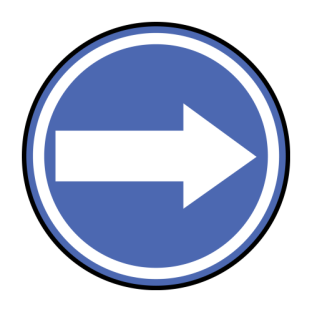 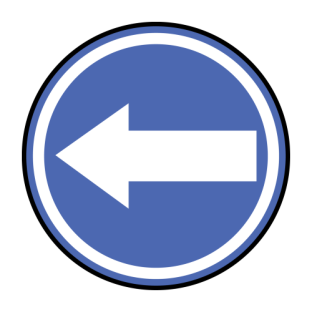 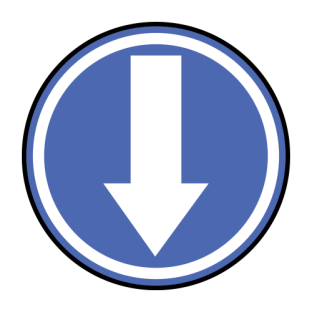 3
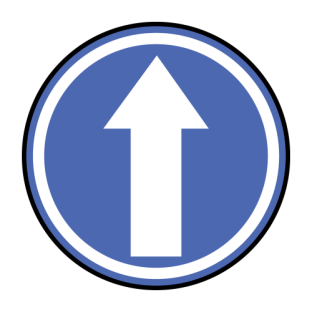 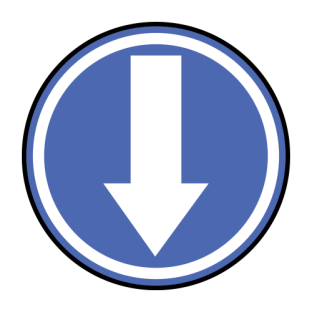 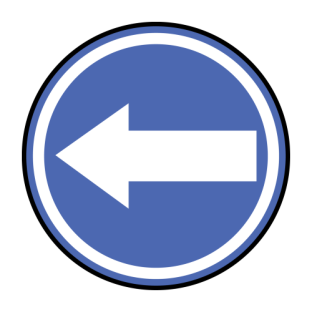 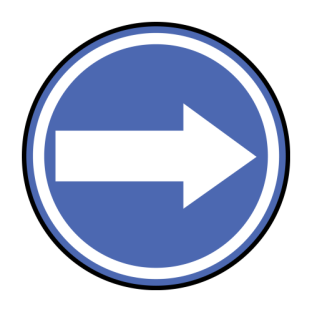 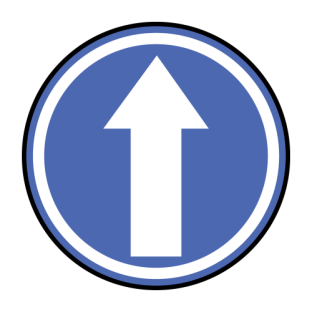 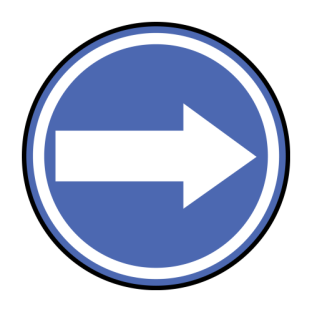 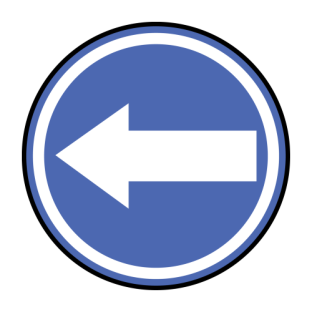 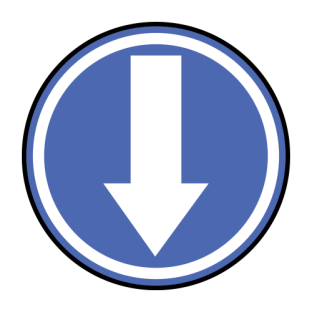 3
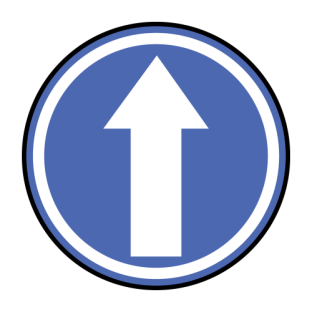 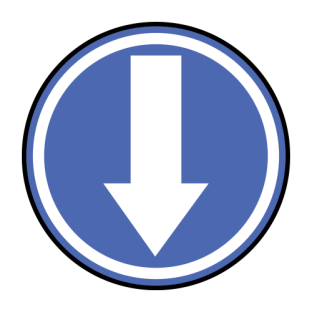 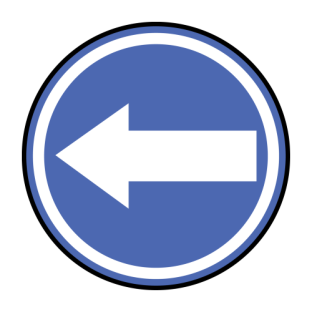 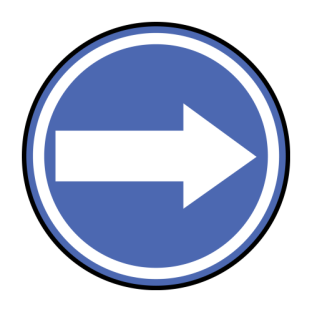 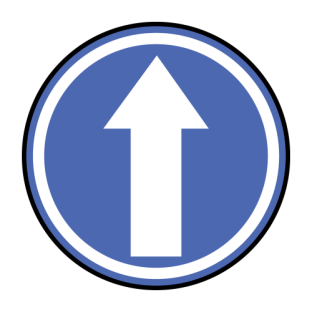 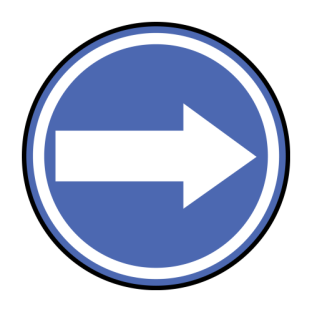 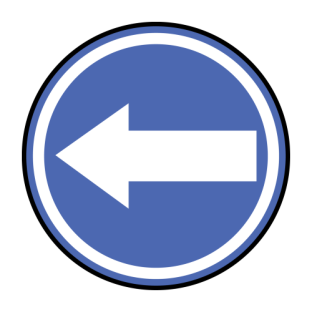 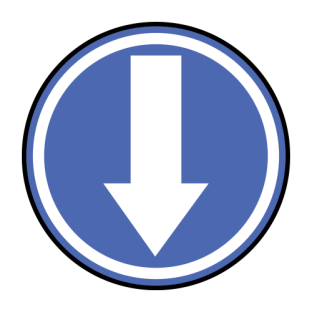 3
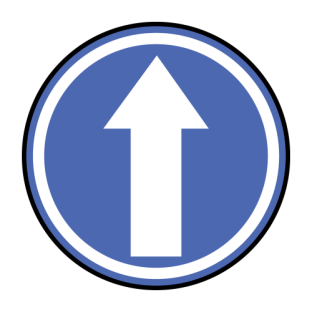 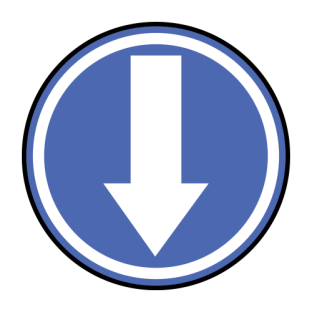 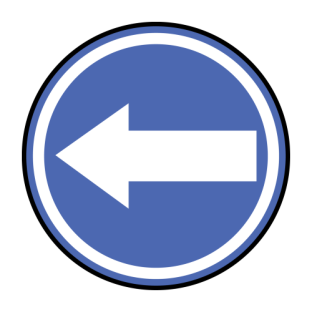 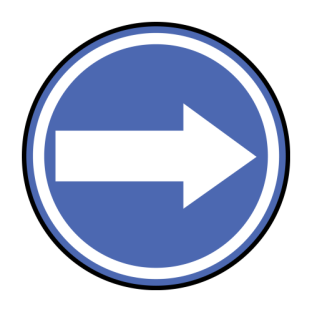 3
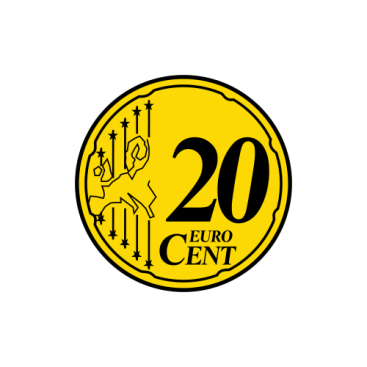 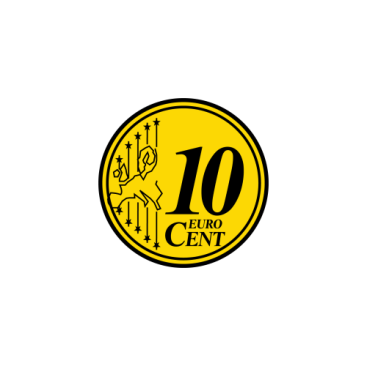 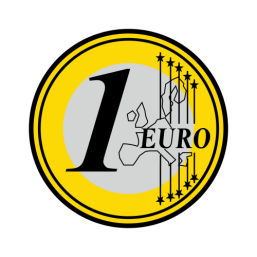 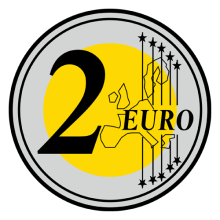 3
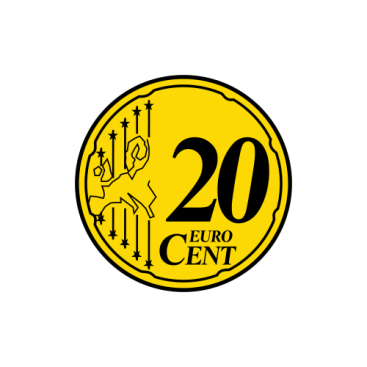 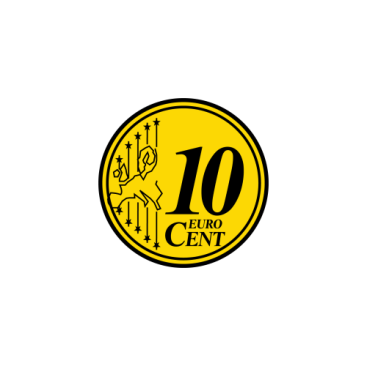 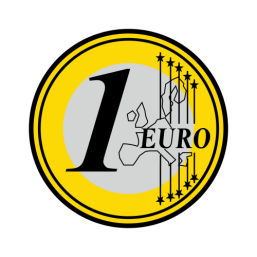 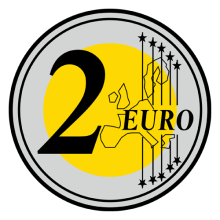 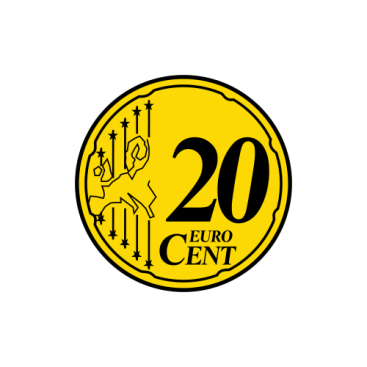 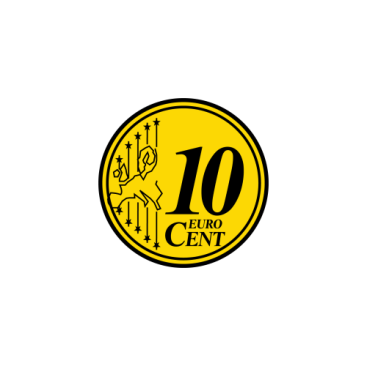 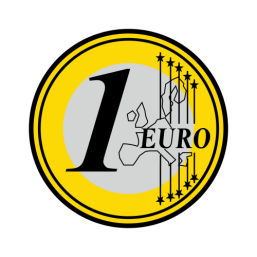 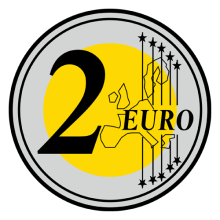 3
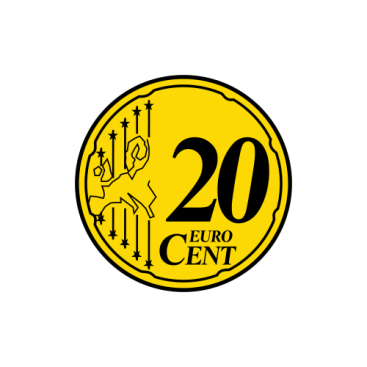 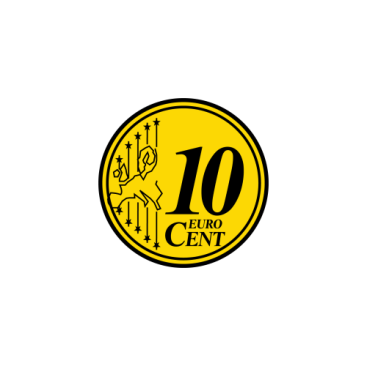 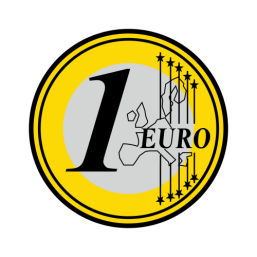 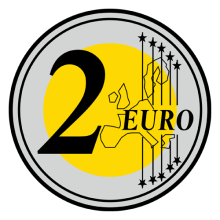 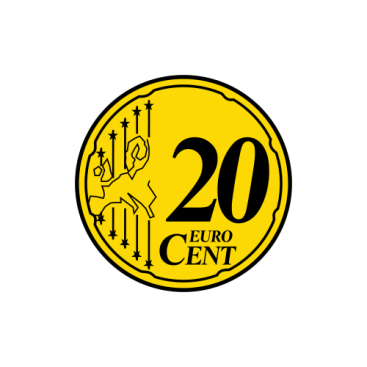 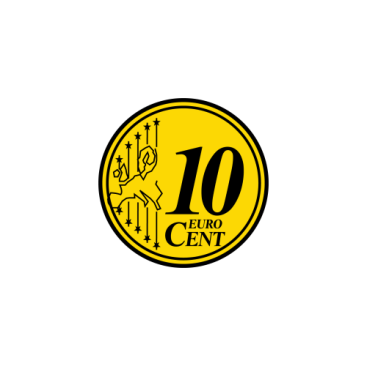 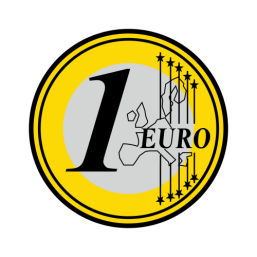 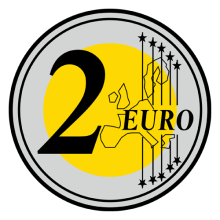 3
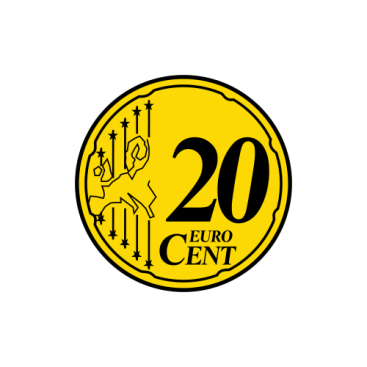 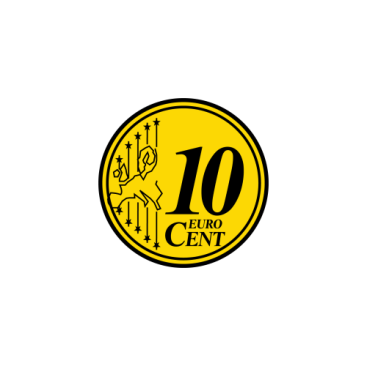 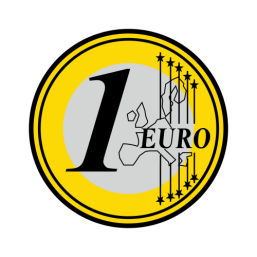 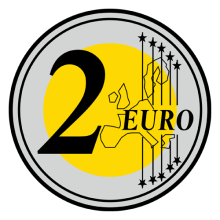 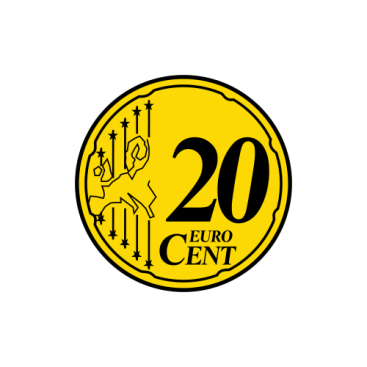 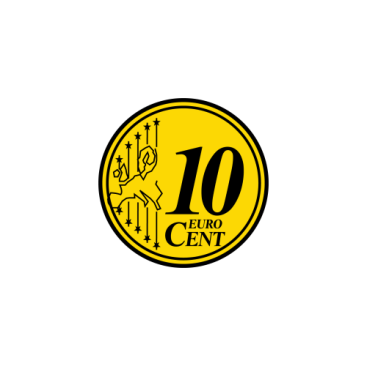 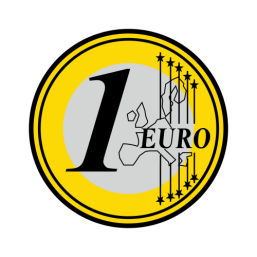 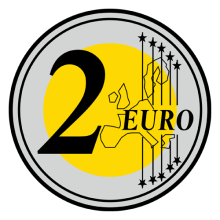 3
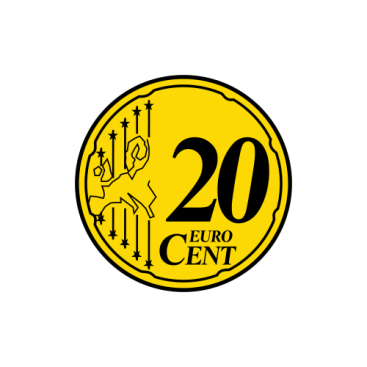 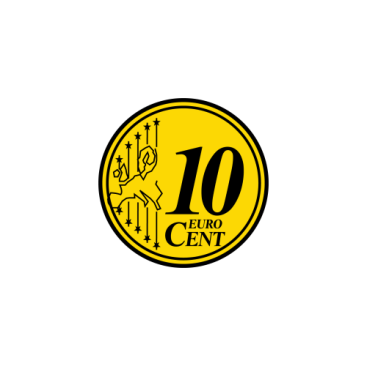 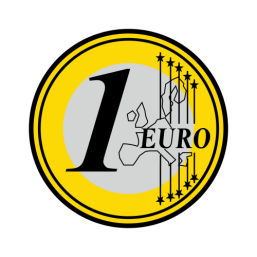 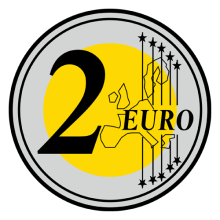 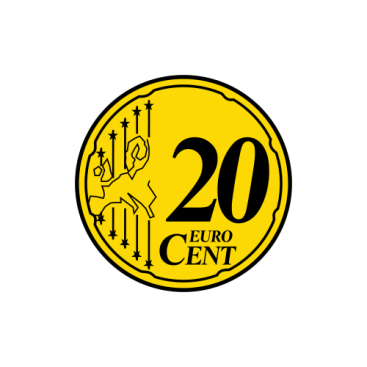 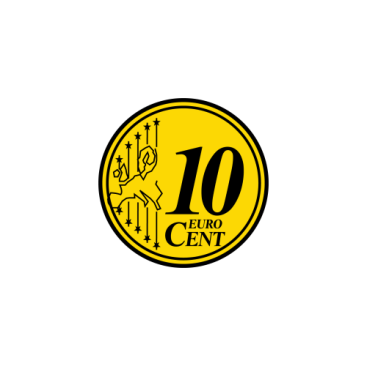 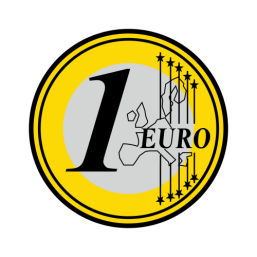 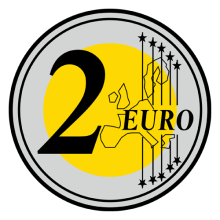 3
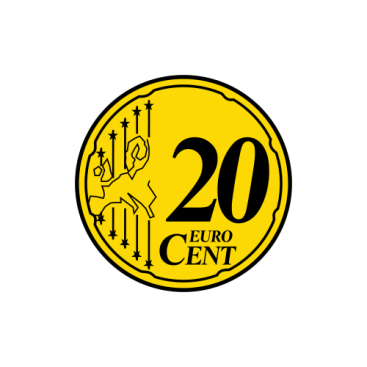 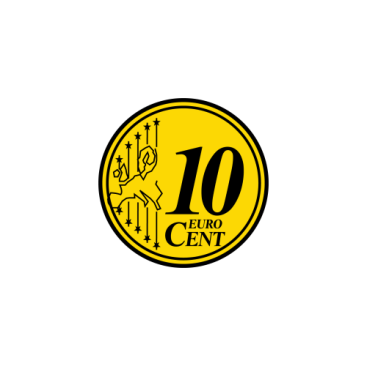 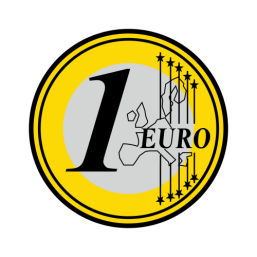 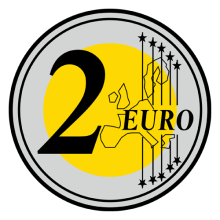 3
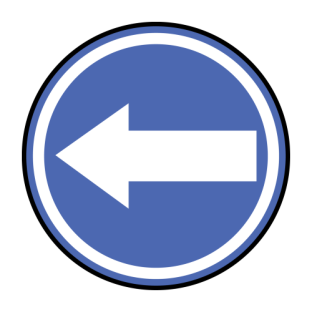 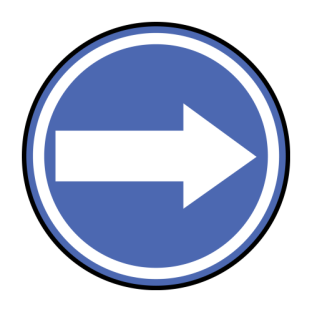 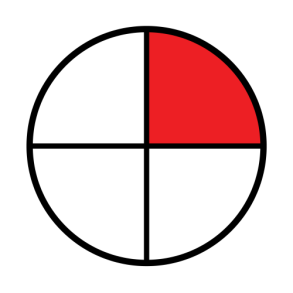 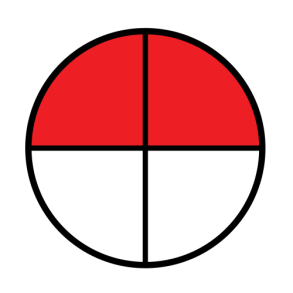 3
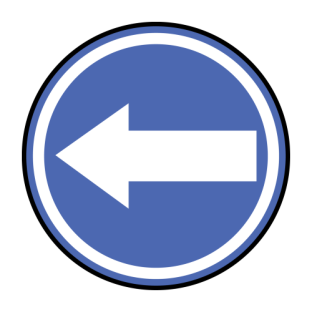 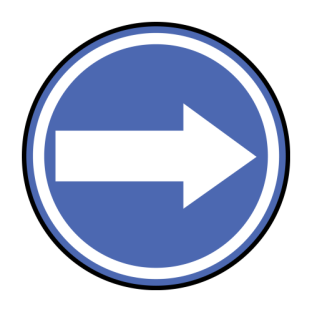 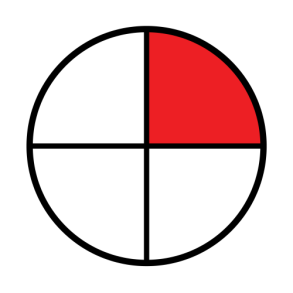 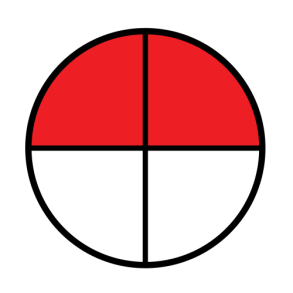 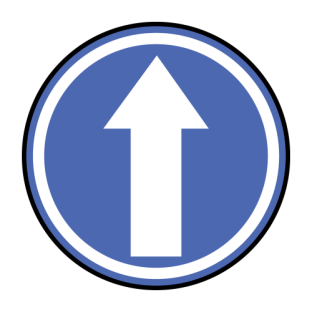 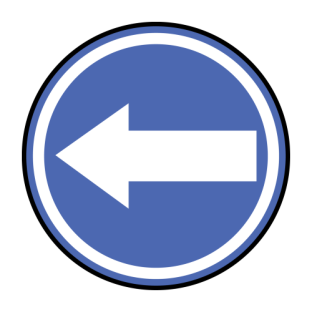 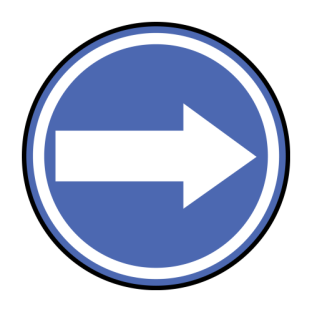 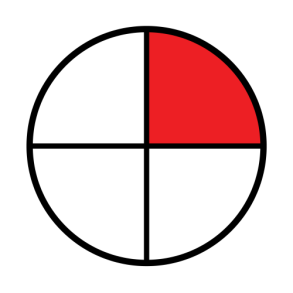 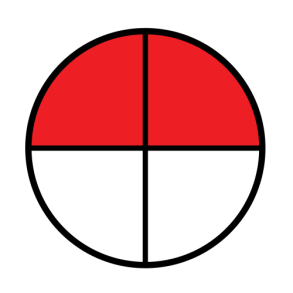 3
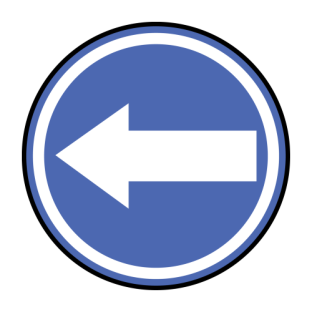 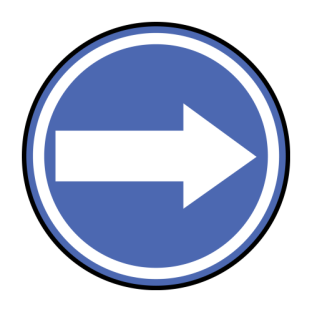 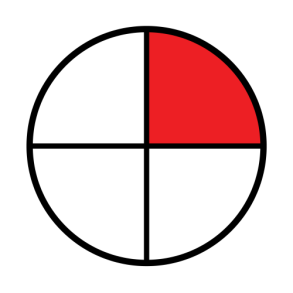 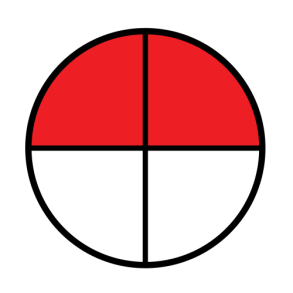 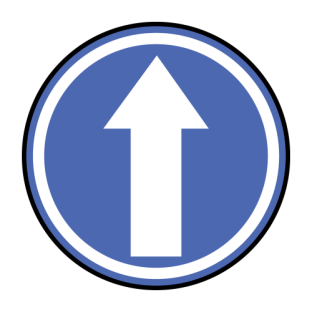 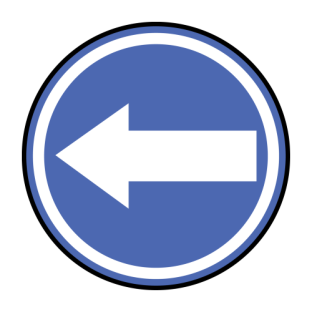 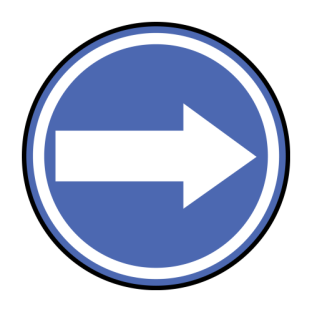 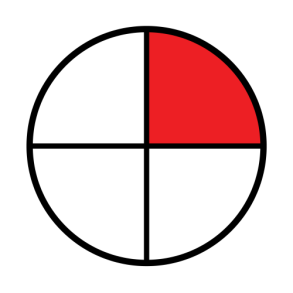 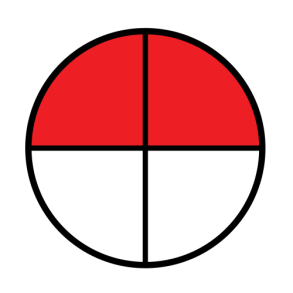 3
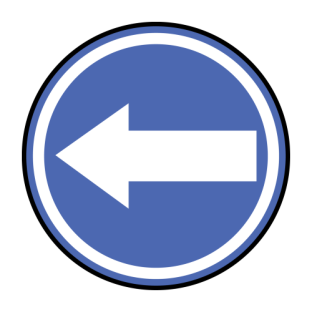 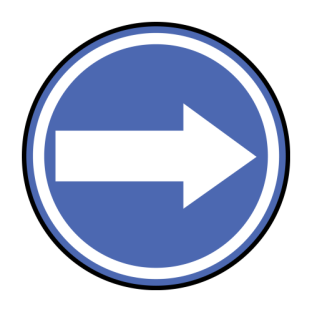 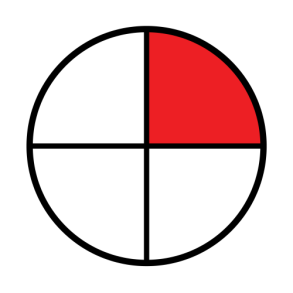 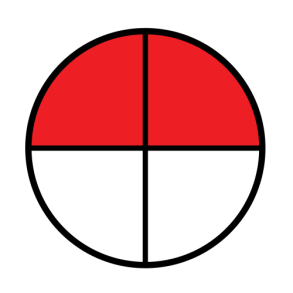 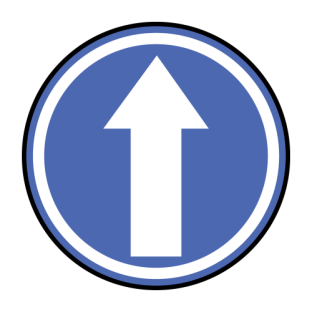 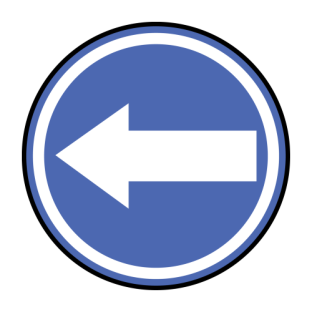 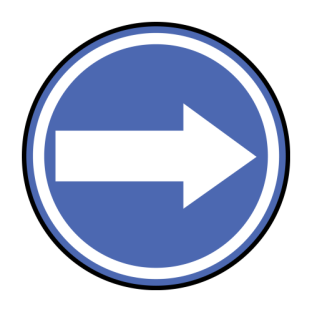 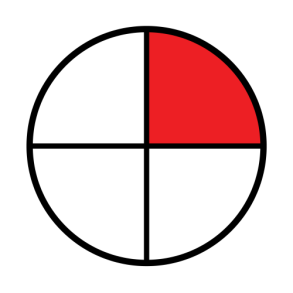 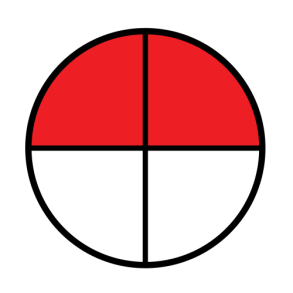 3
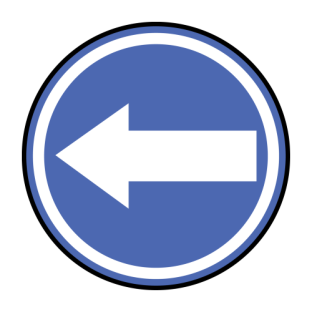 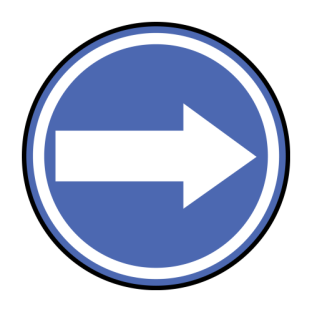 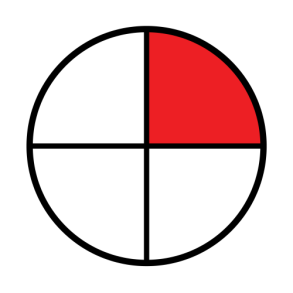 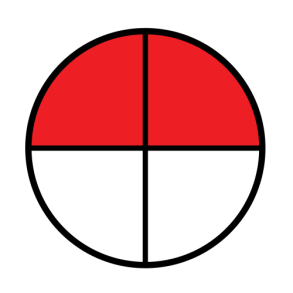 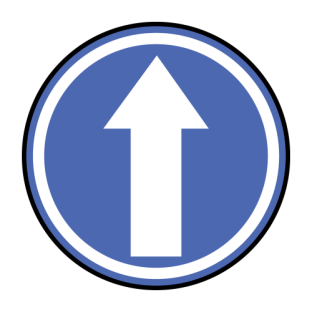 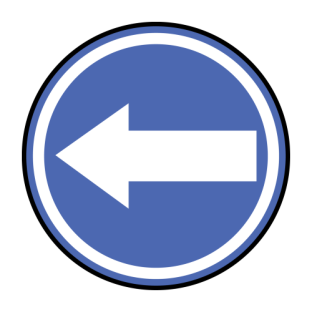 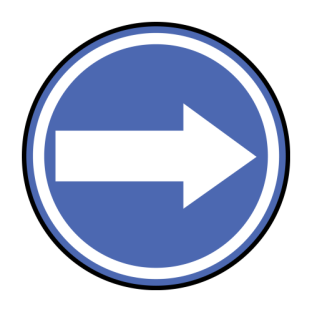 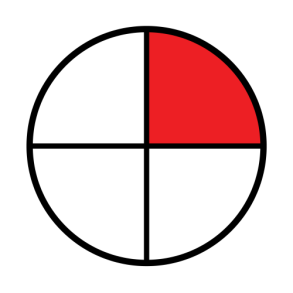 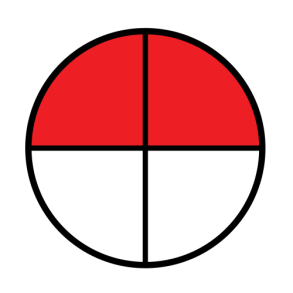 3
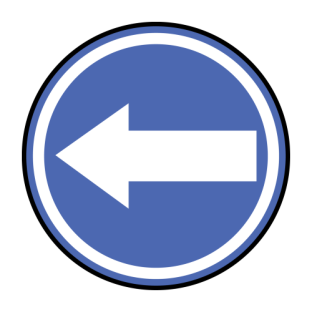 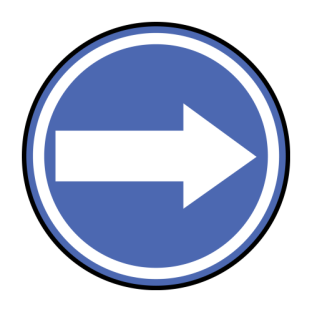 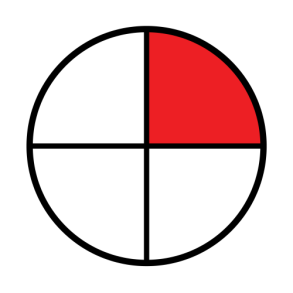 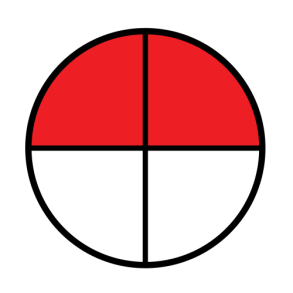 3
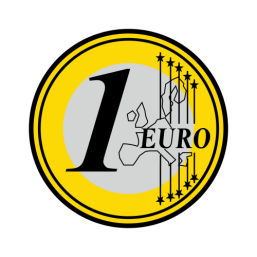 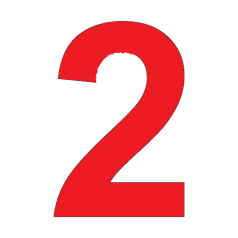 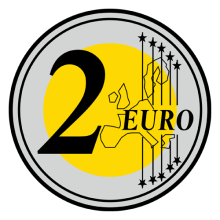 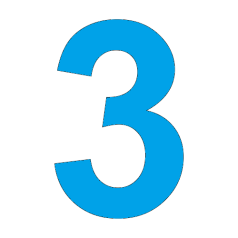 3
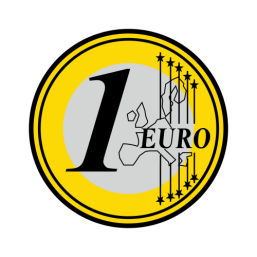 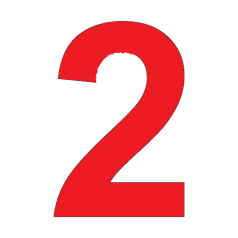 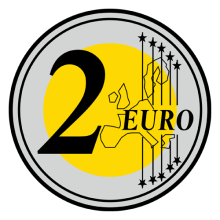 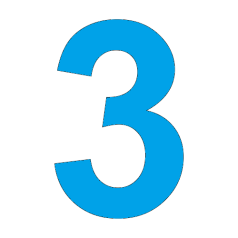 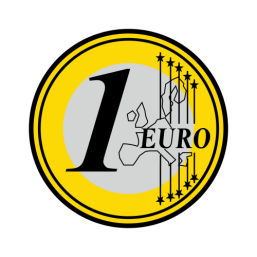 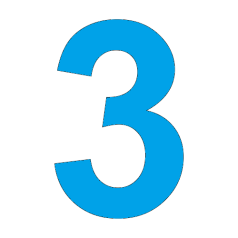 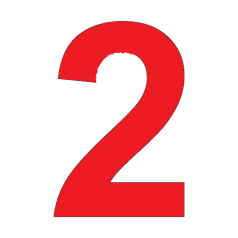 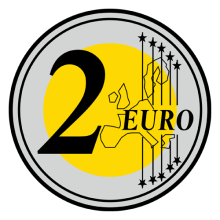 3
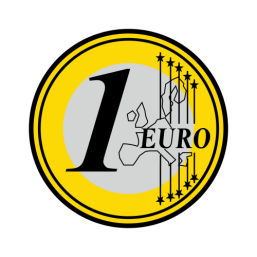 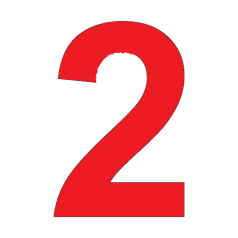 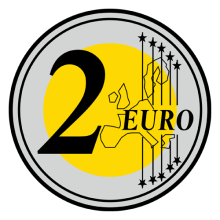 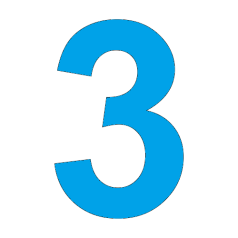 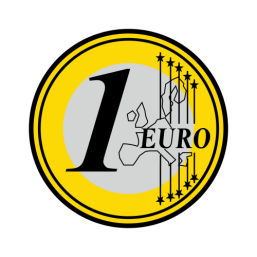 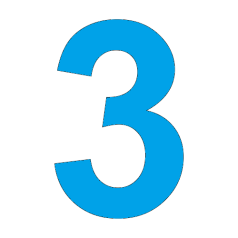 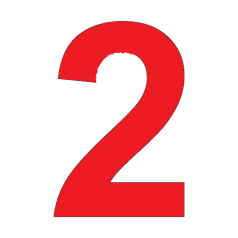 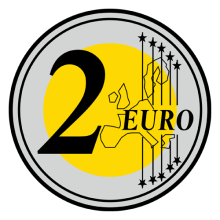 3
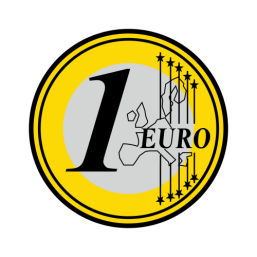 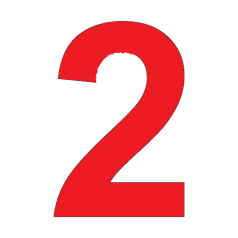 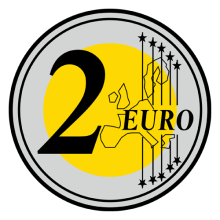 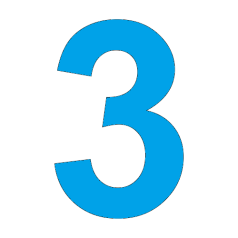 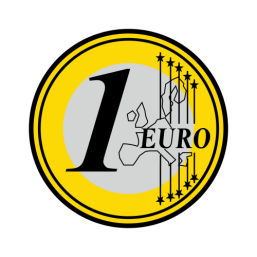 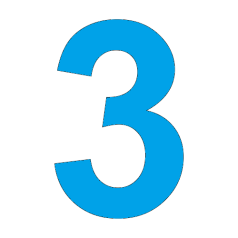 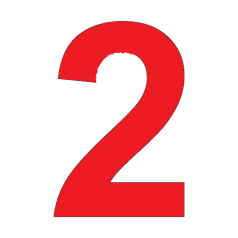 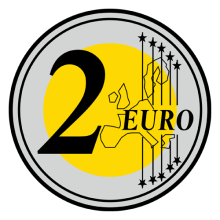 3
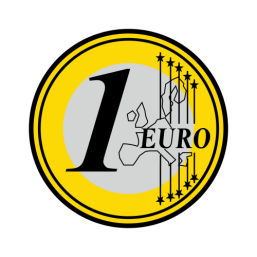 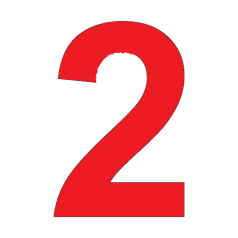 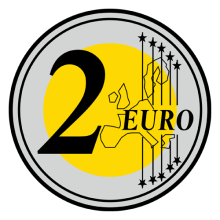 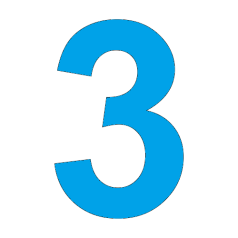 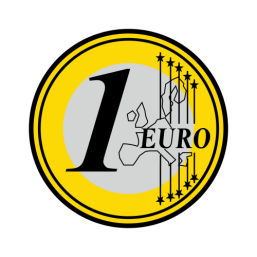 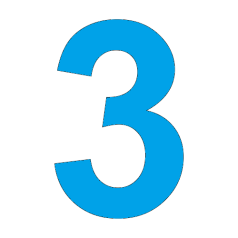 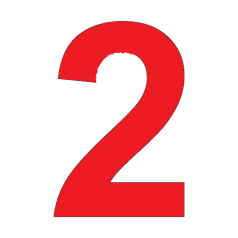 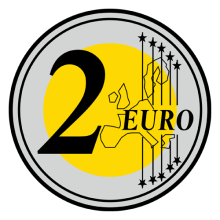 3
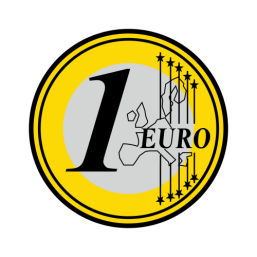 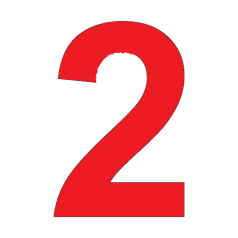 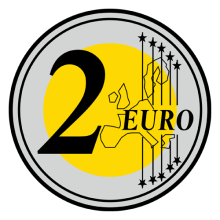 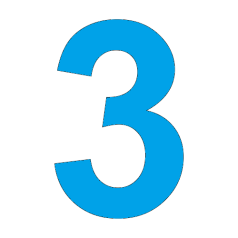 3
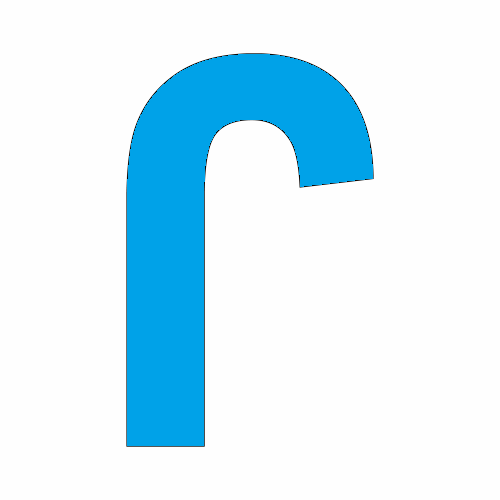 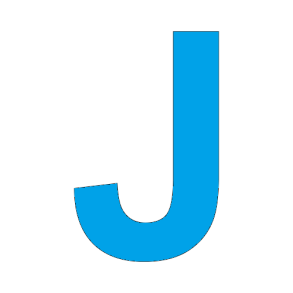 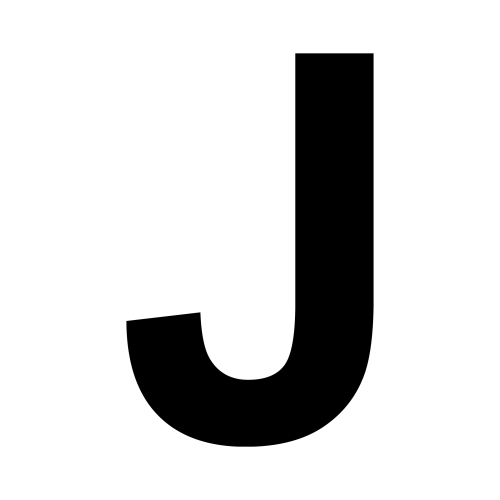 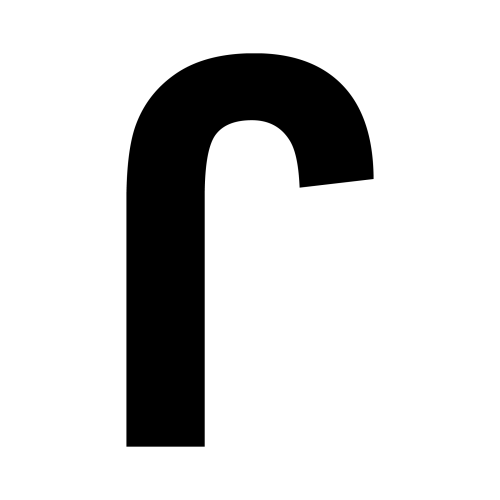 3
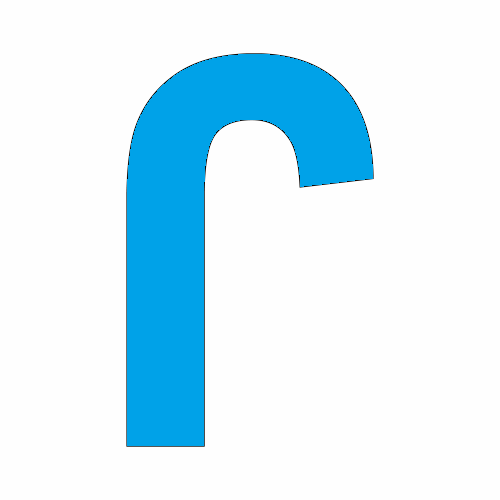 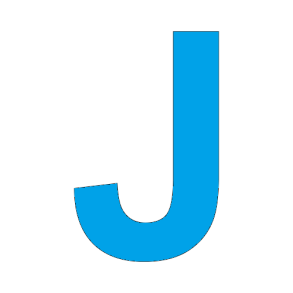 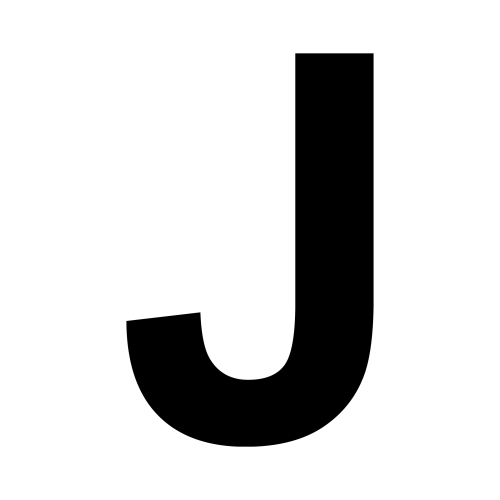 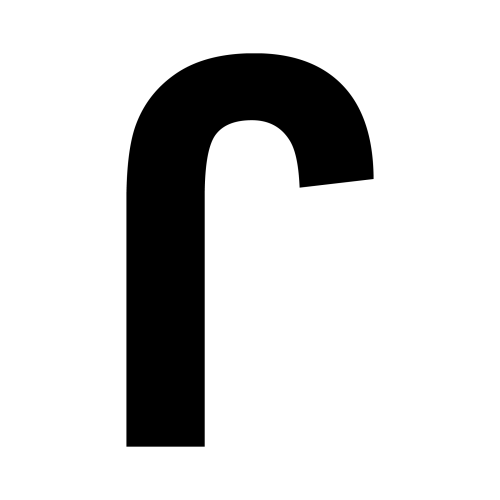 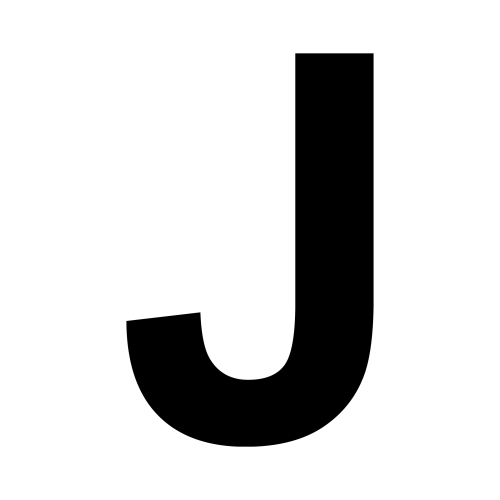 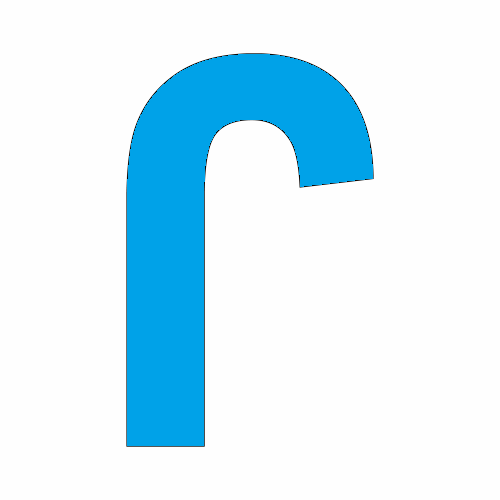 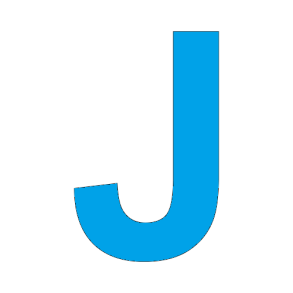 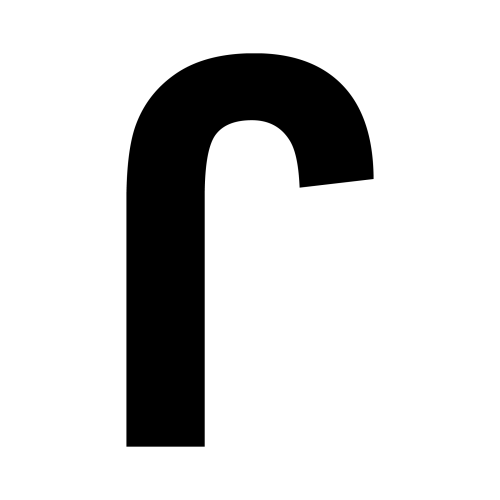 3
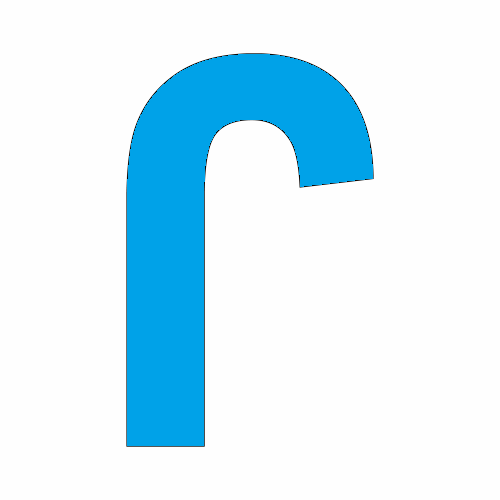 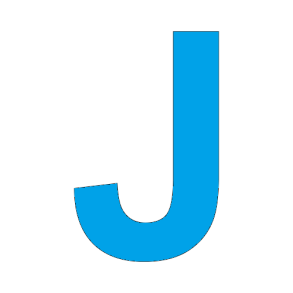 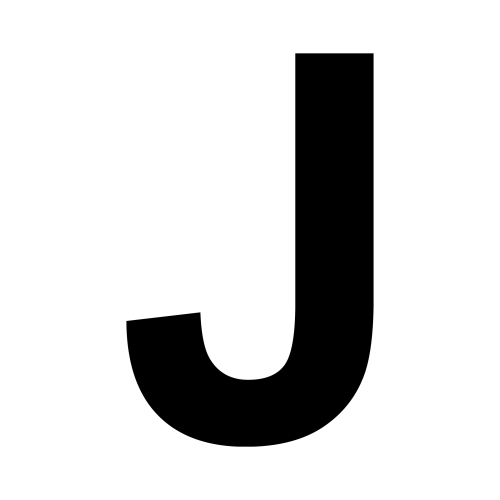 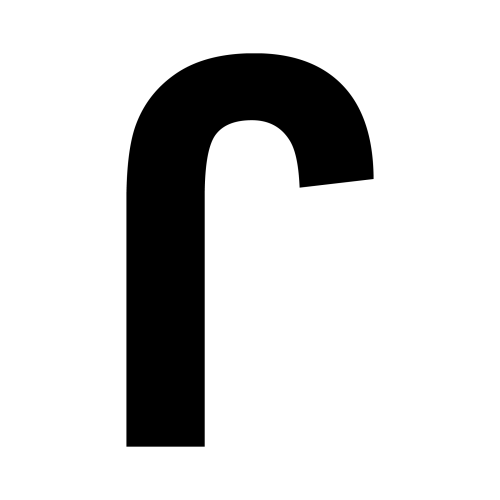 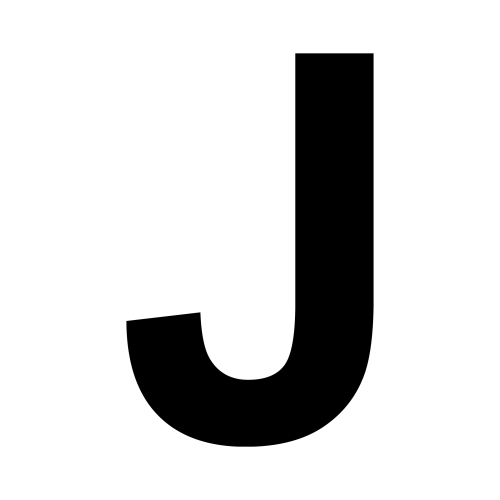 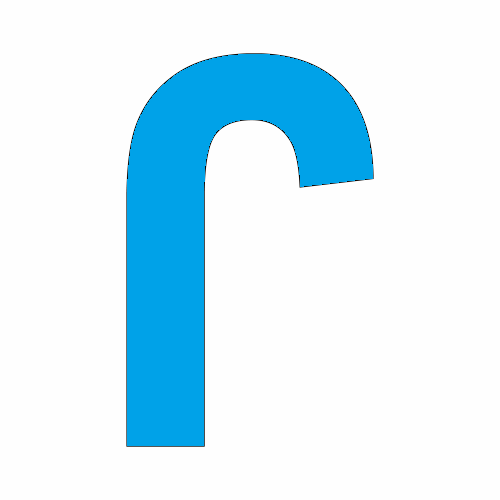 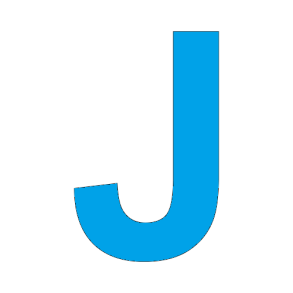 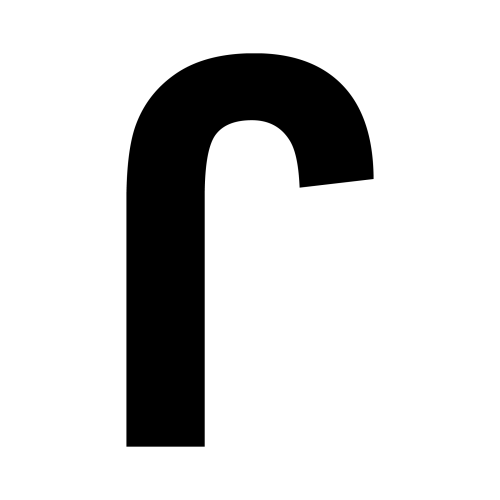 3
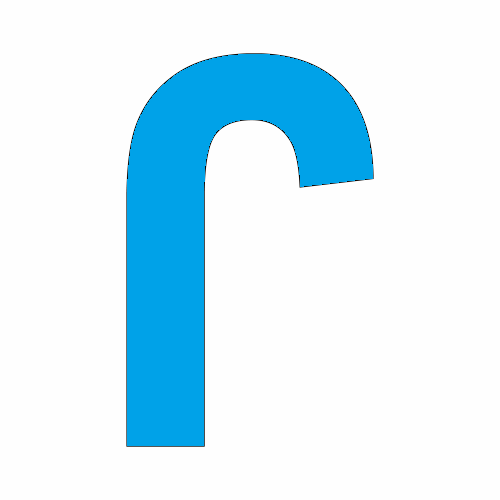 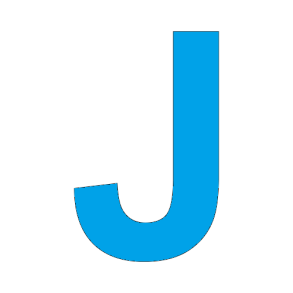 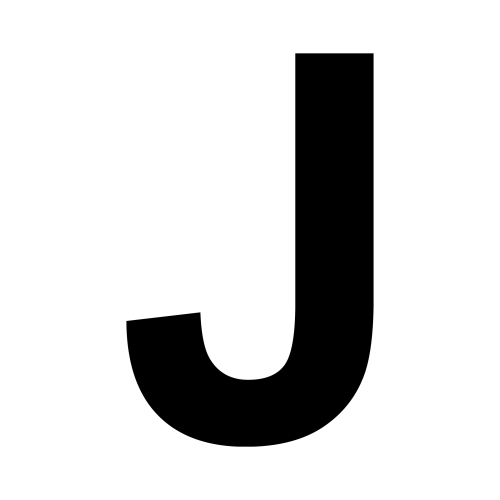 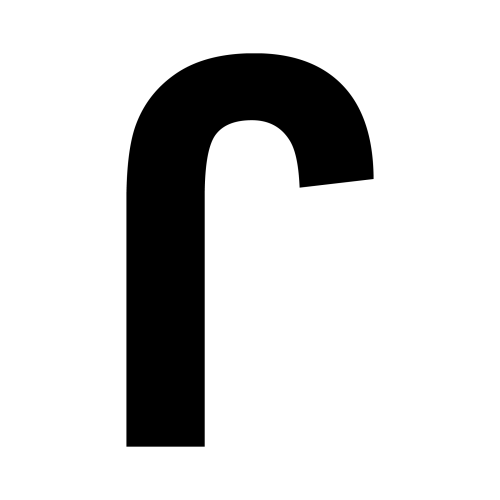 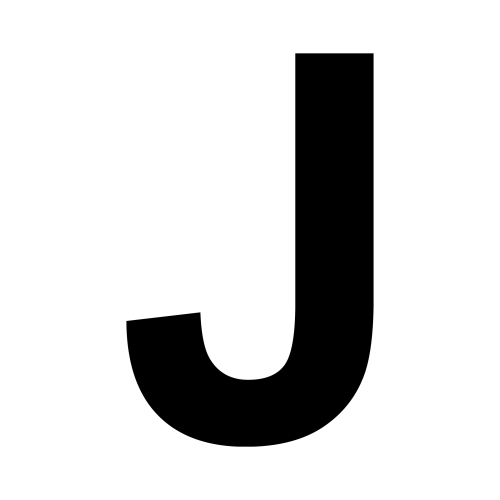 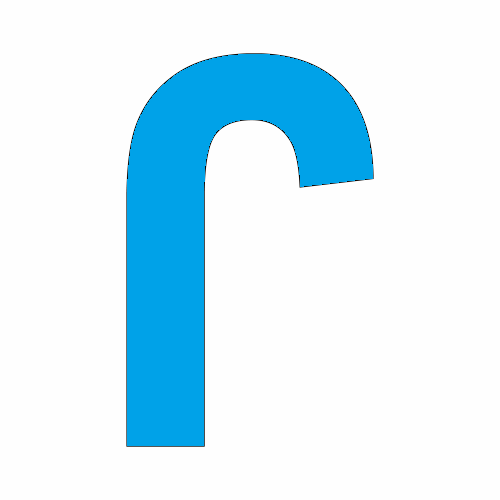 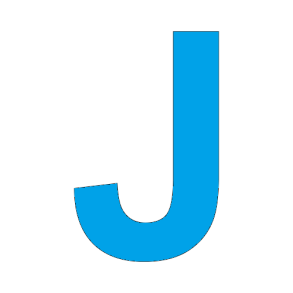 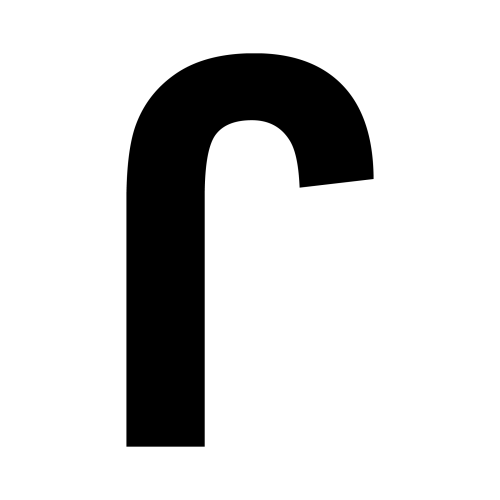 3
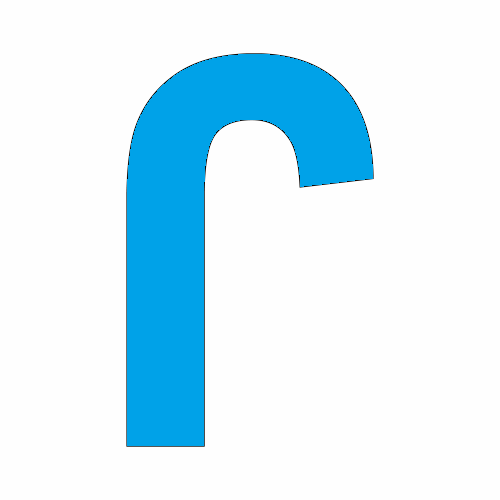 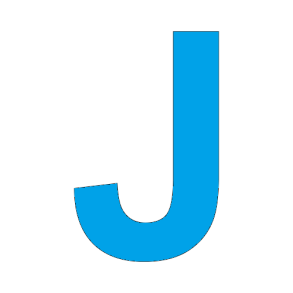 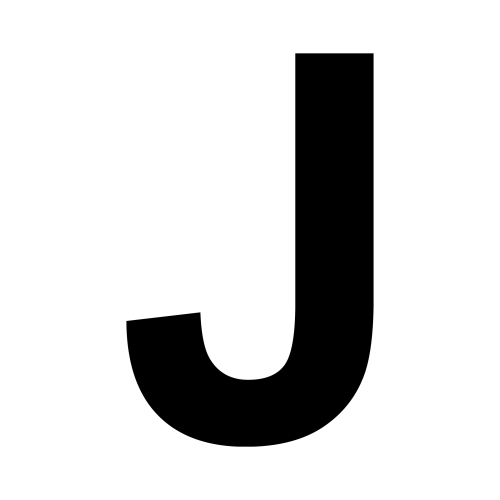 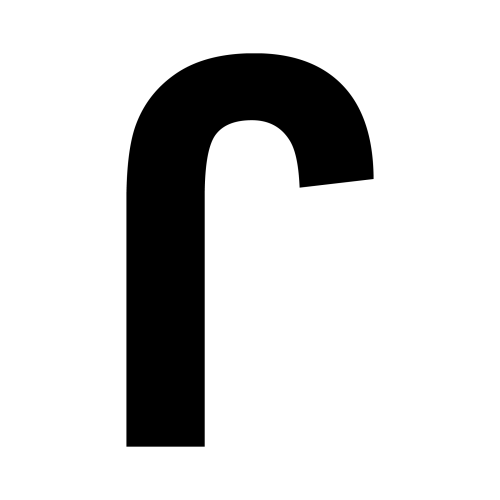 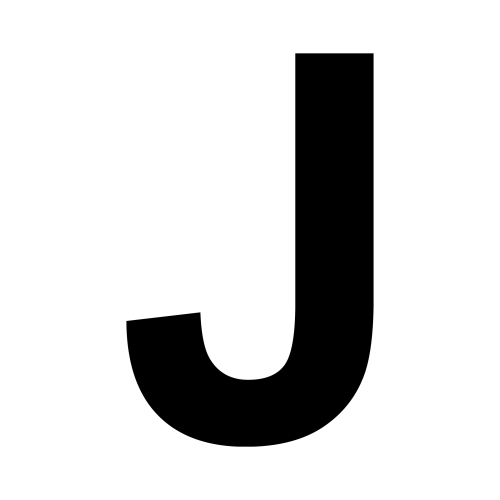 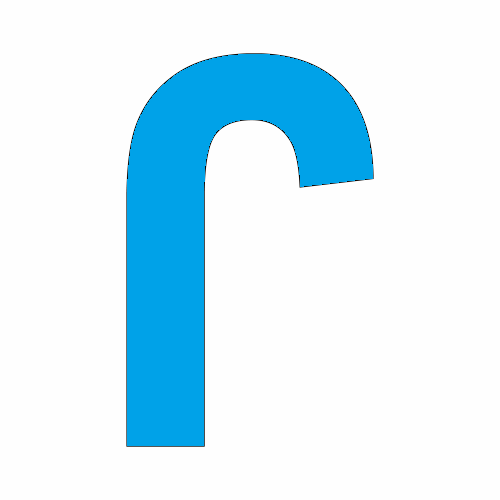 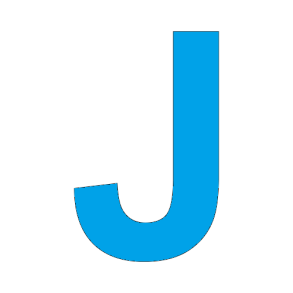 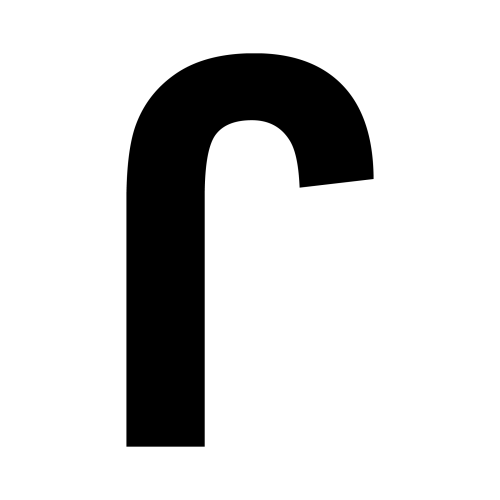 3
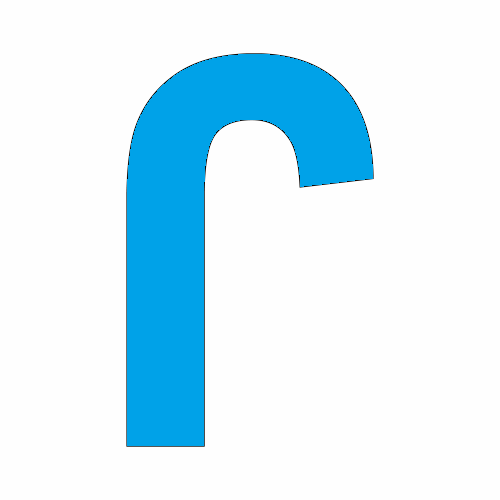 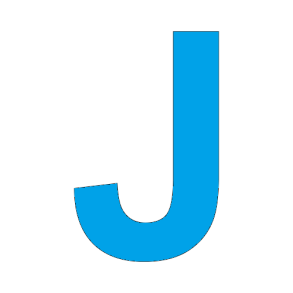 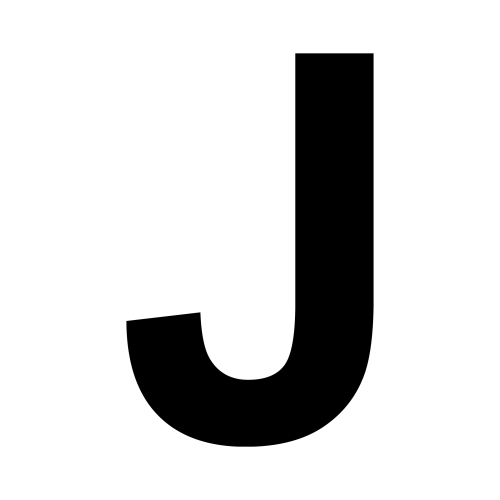 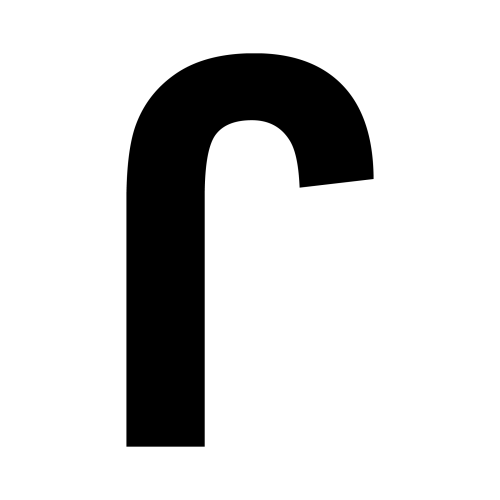 3
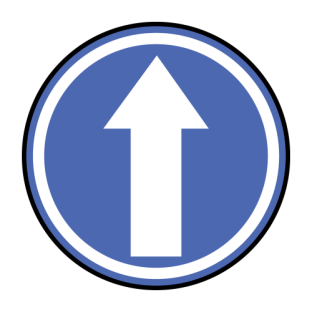 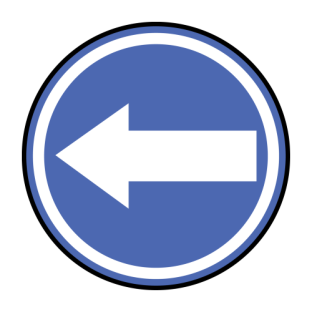 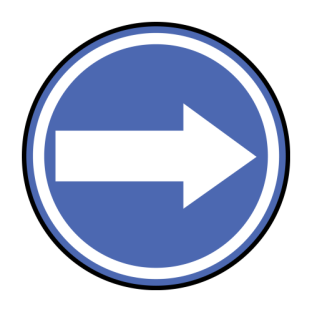 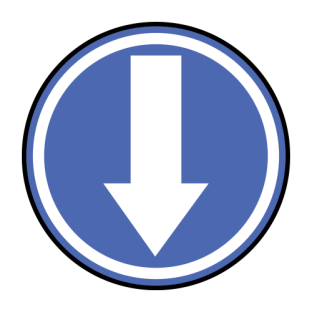 3
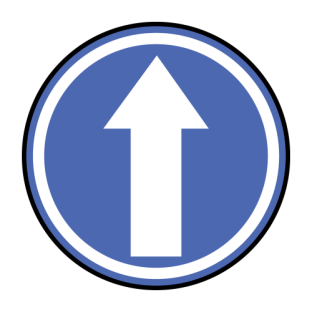 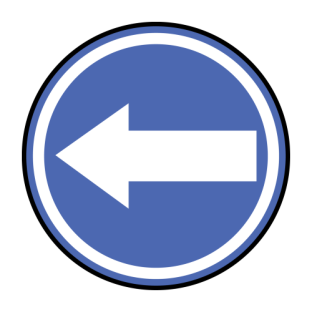 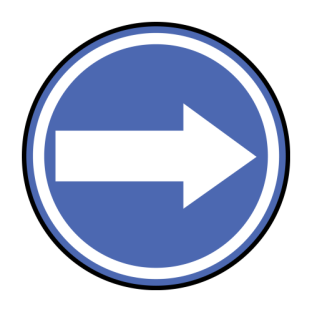 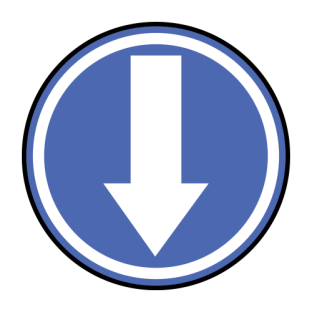 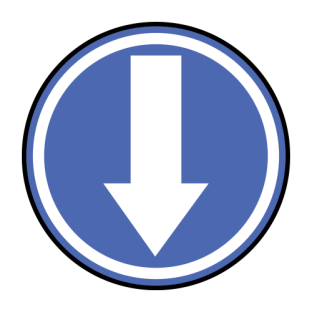 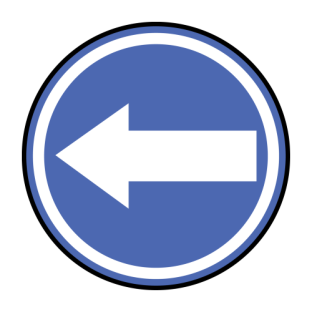 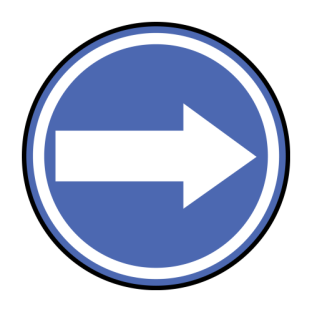 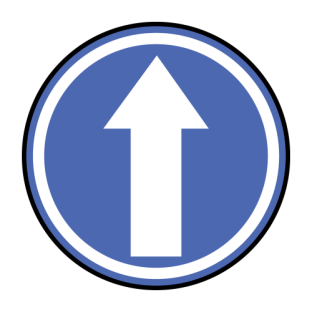 3
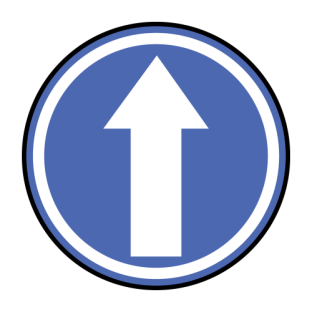 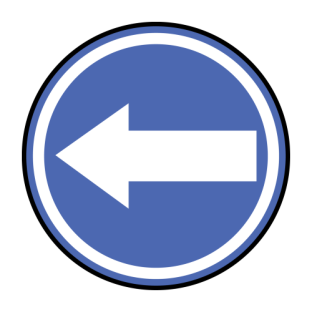 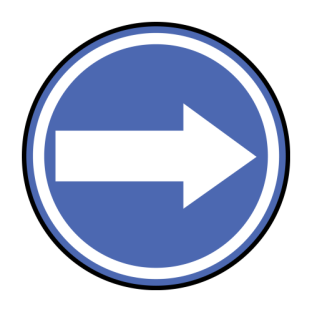 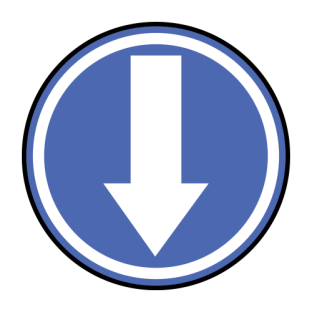 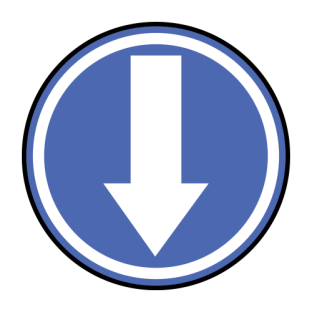 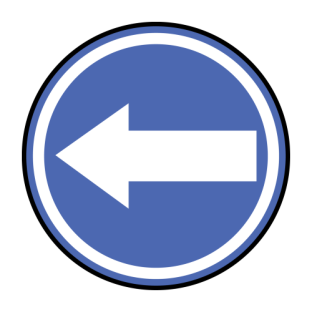 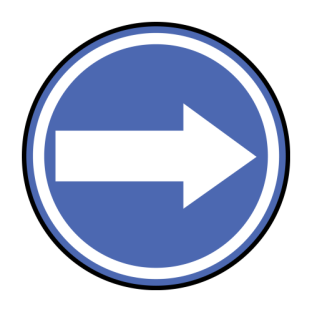 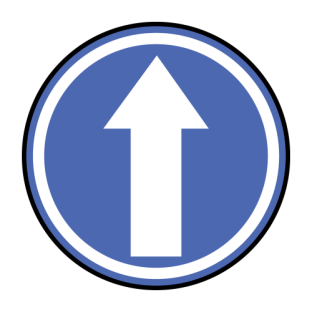 3
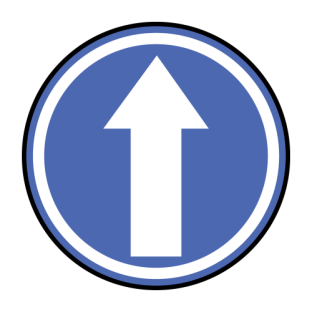 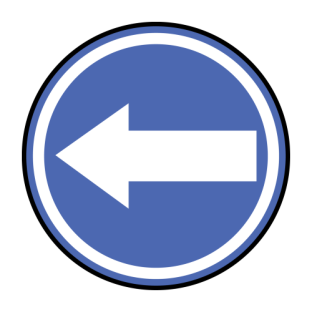 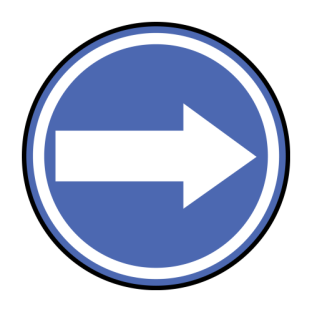 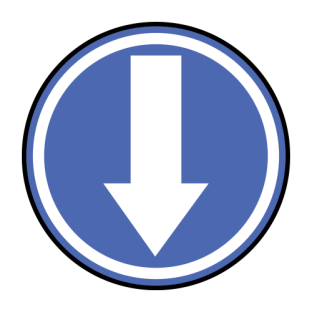 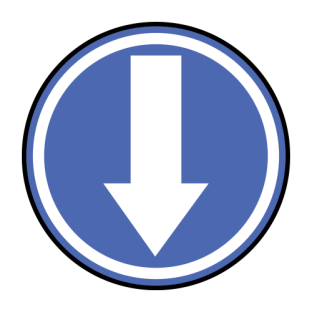 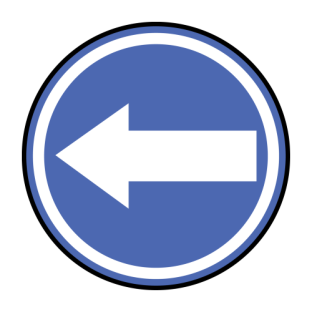 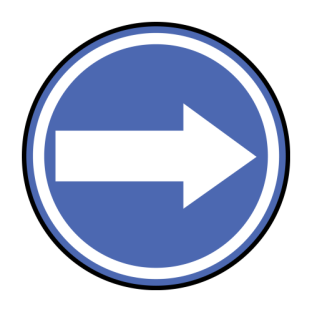 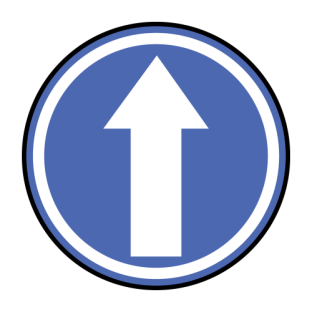 3
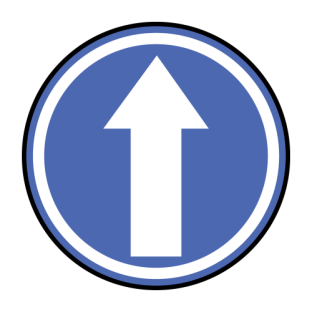 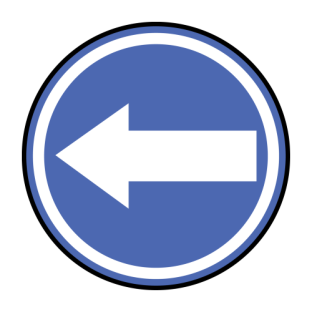 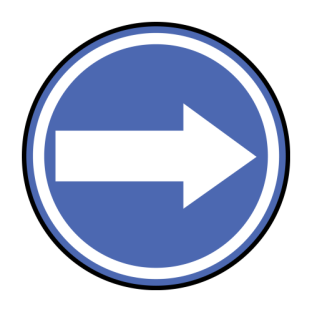 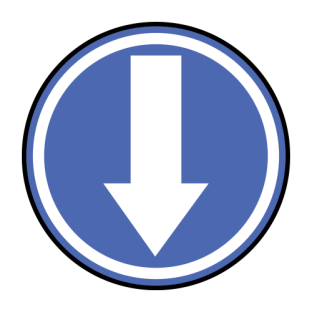 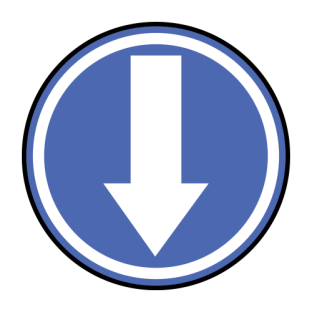 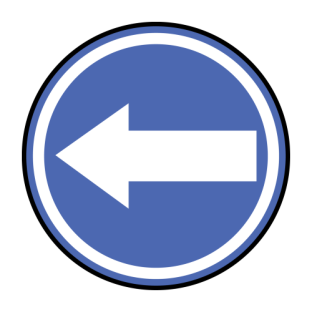 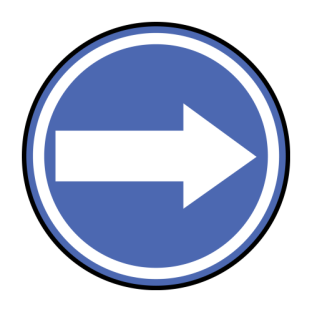 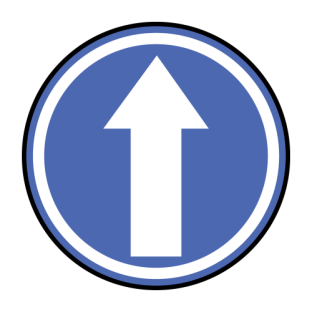 3
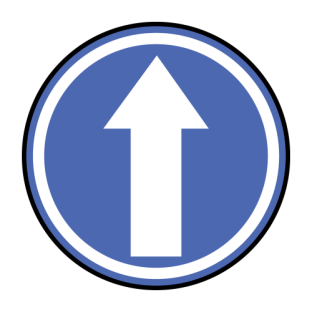 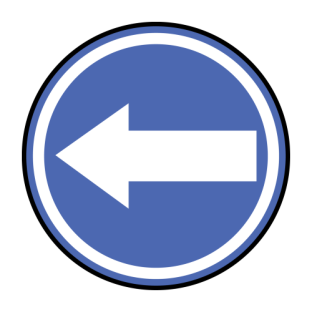 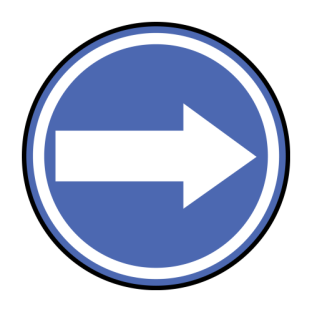 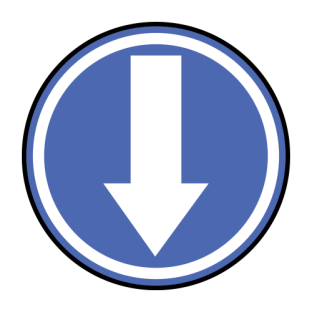 3
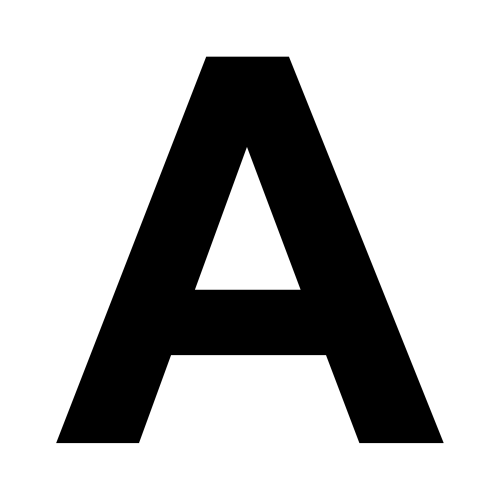 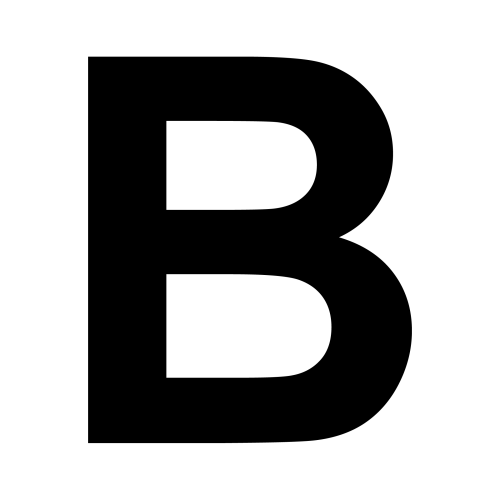 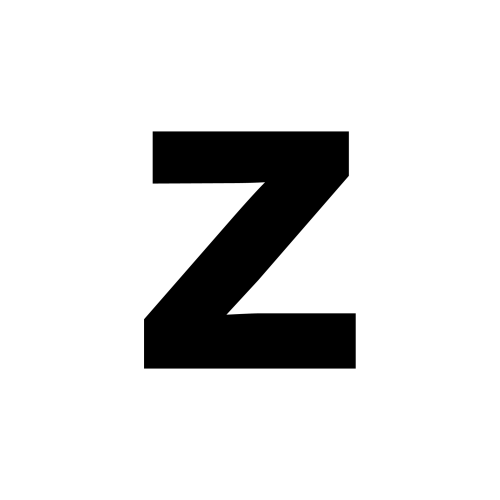 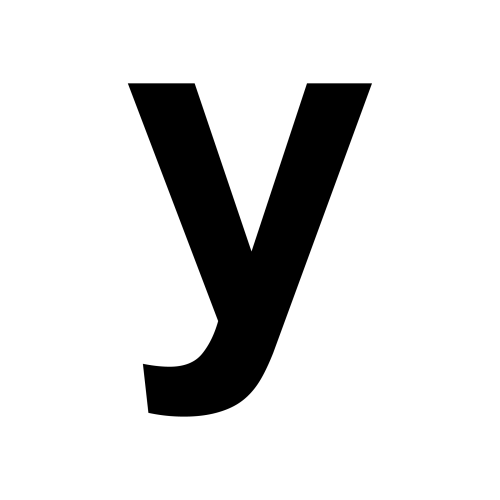 3
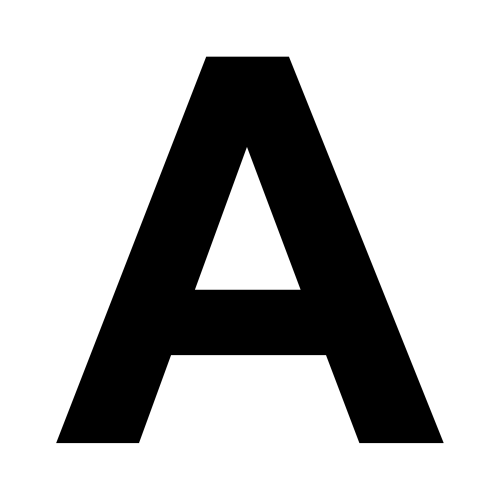 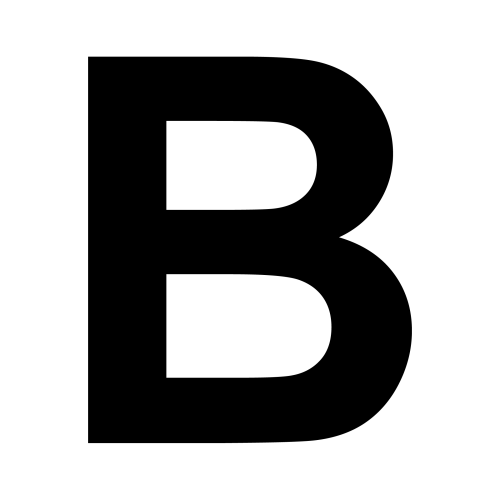 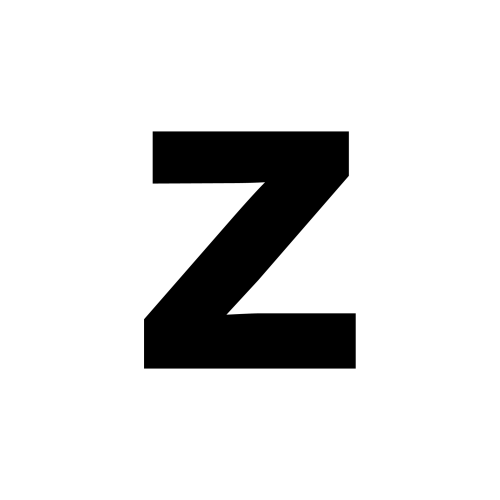 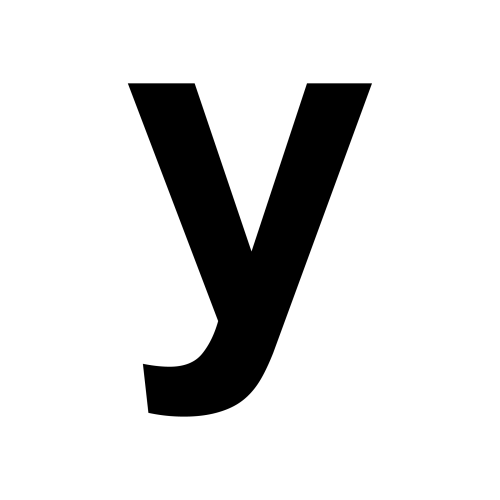 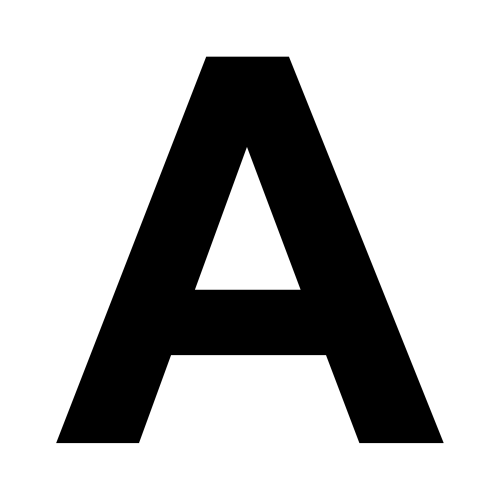 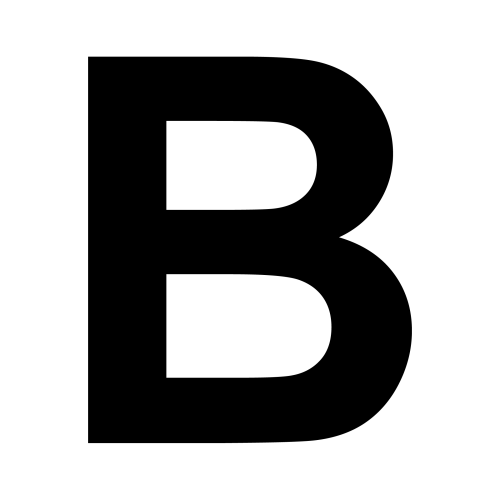 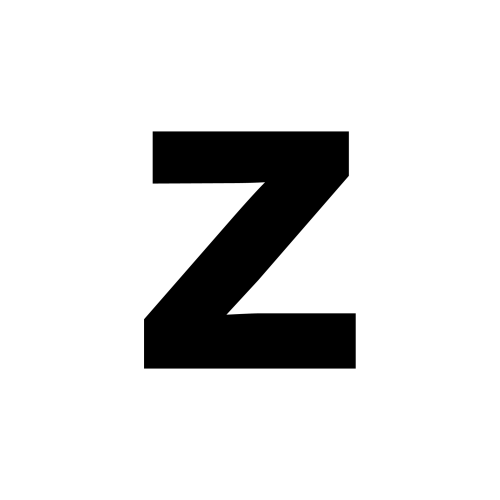 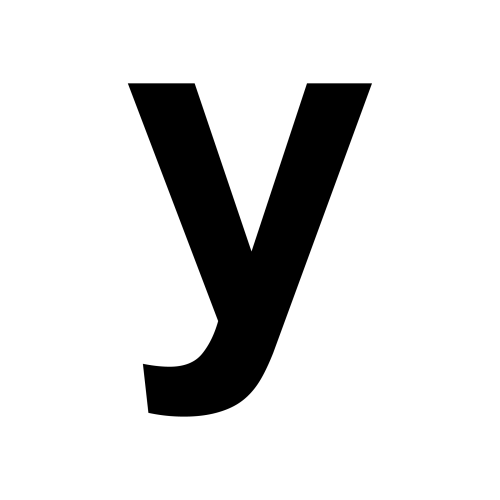 3
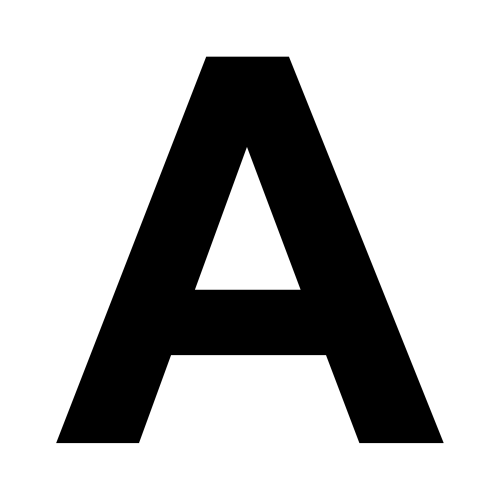 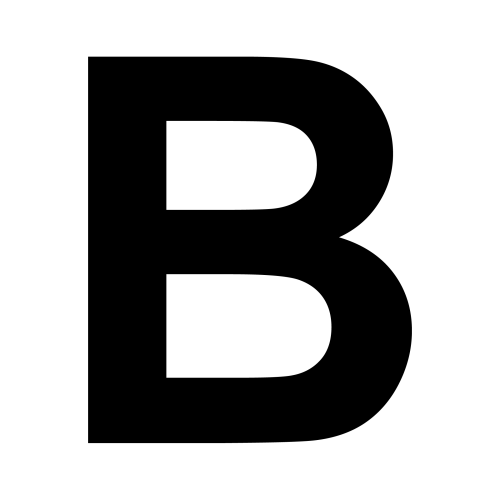 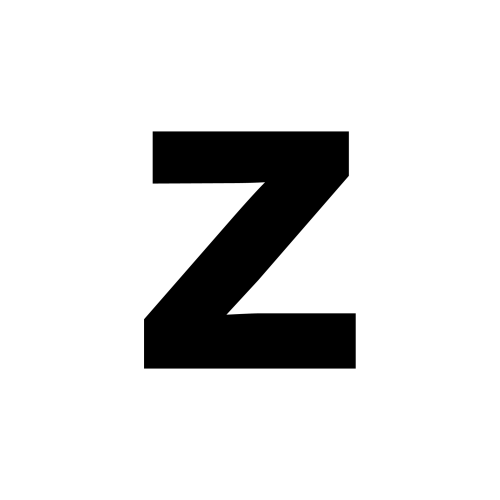 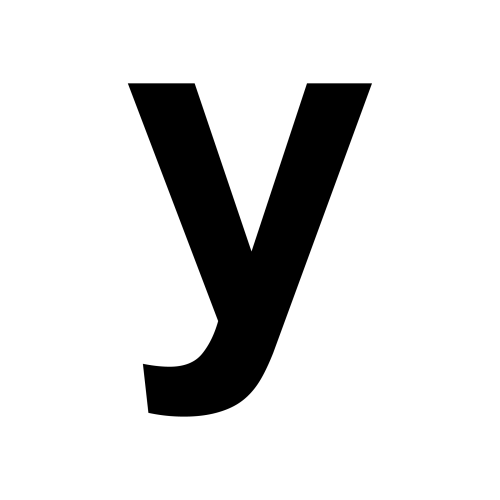 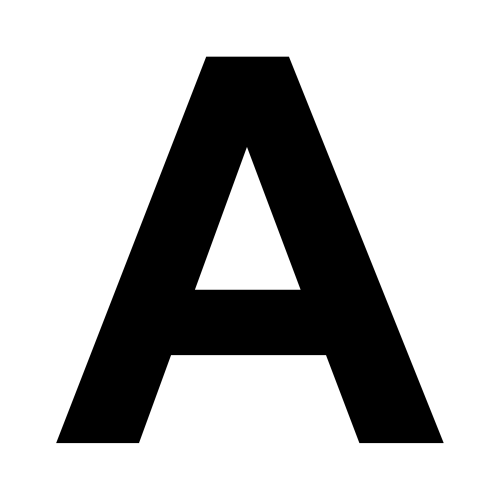 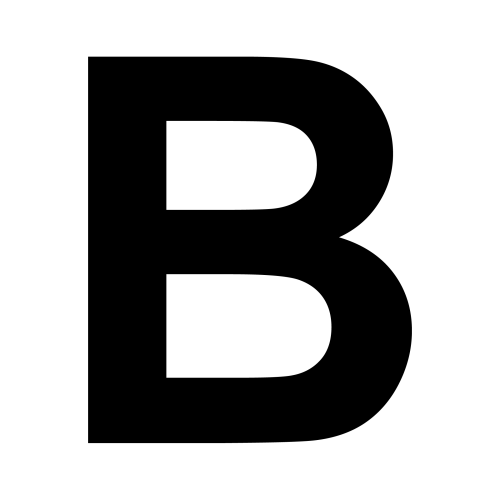 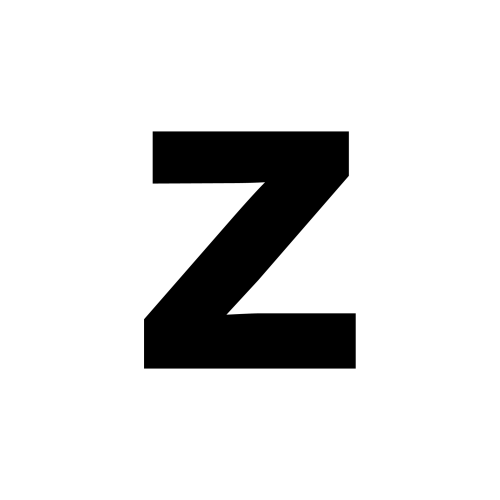 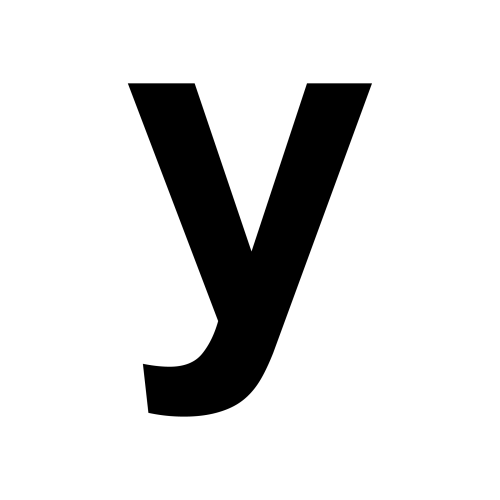 3
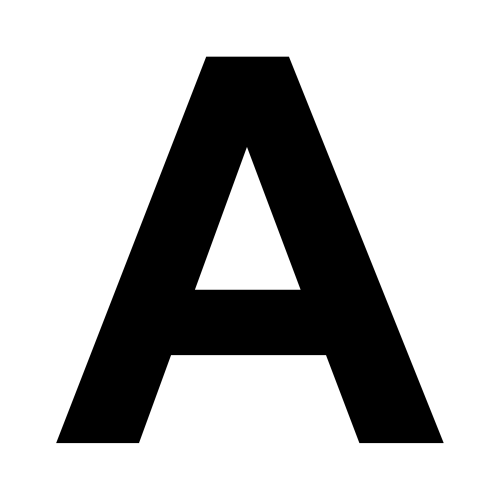 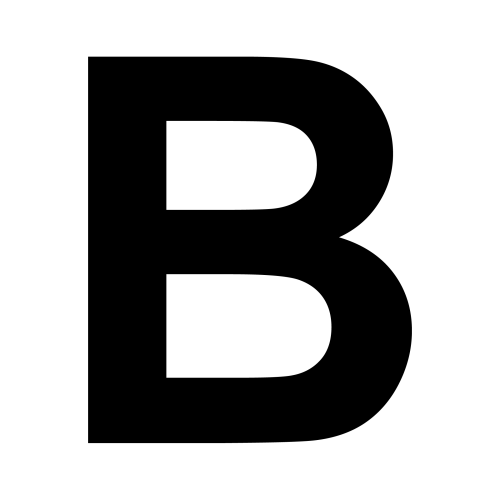 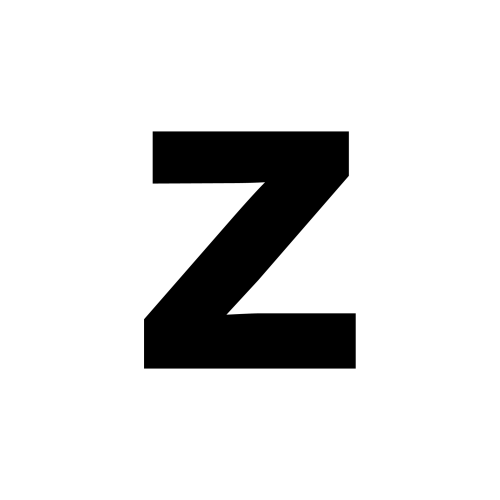 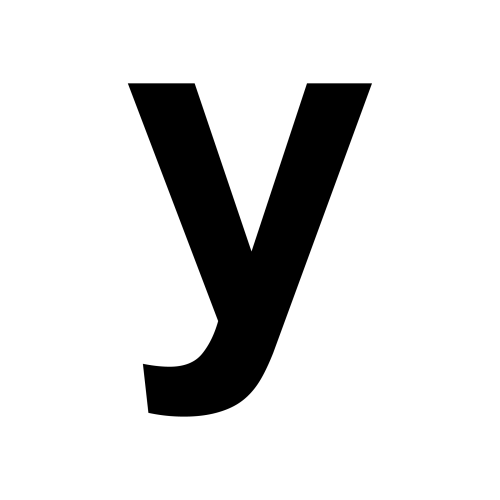 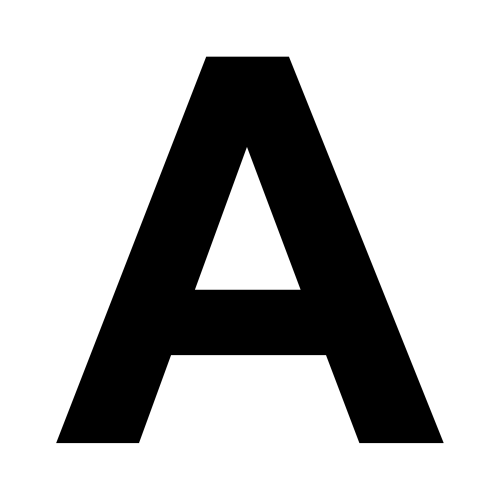 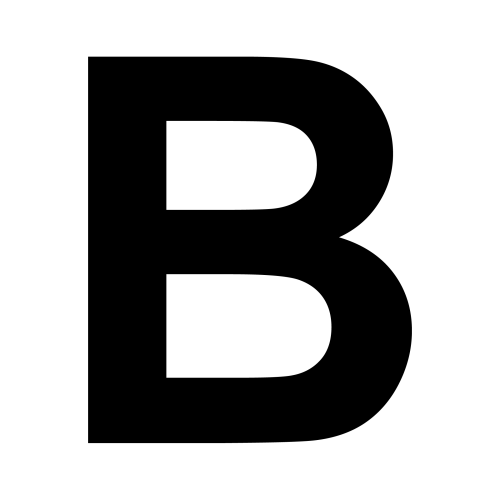 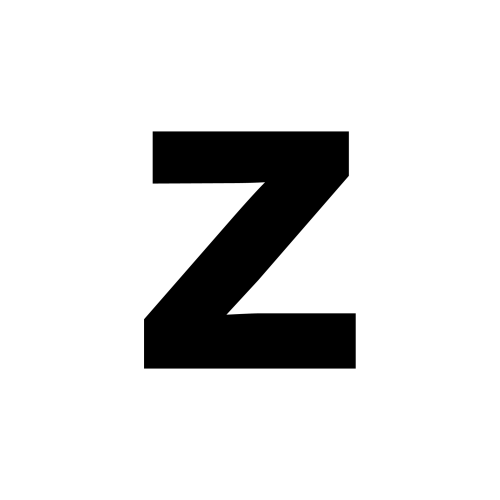 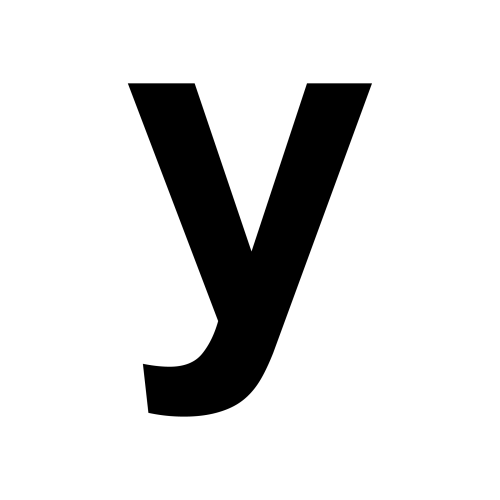 3
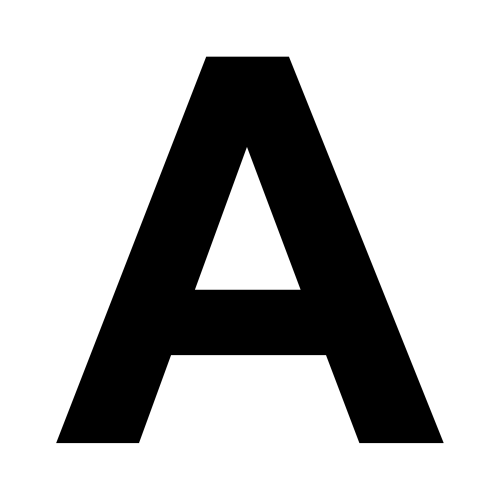 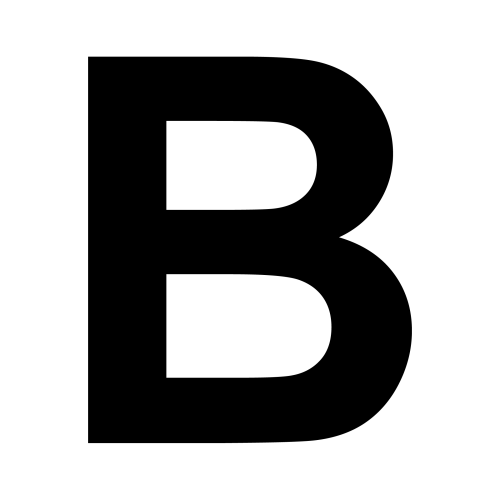 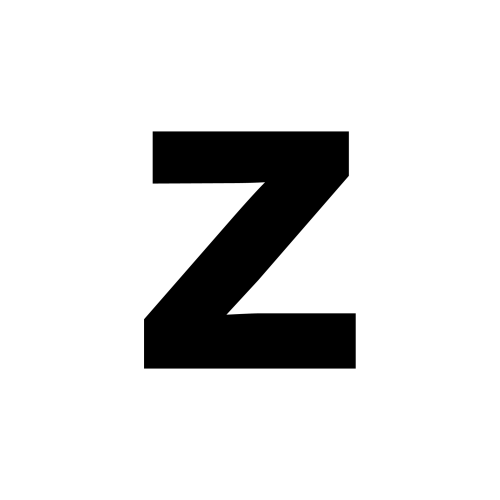 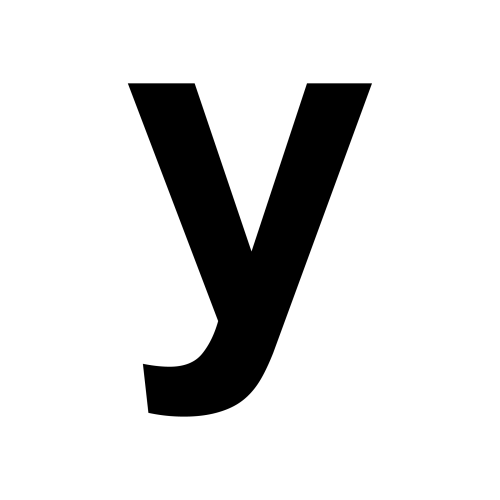 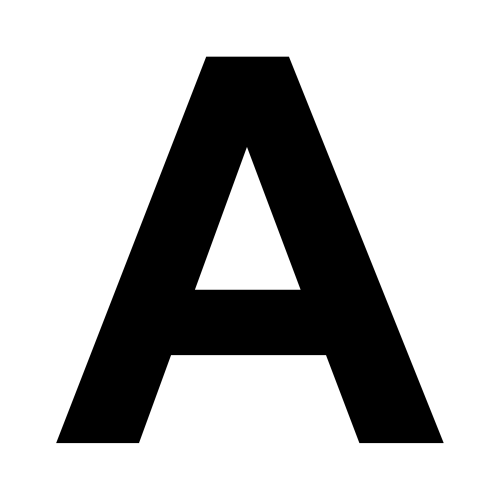 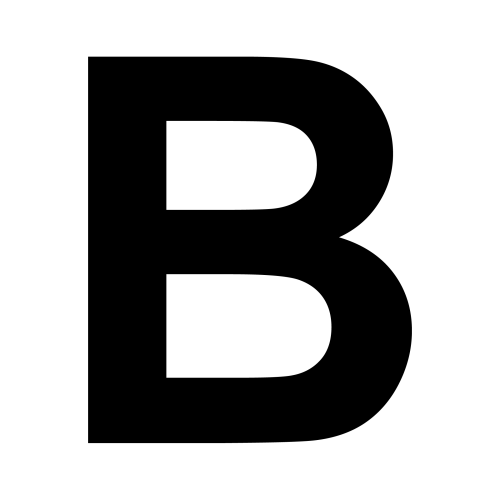 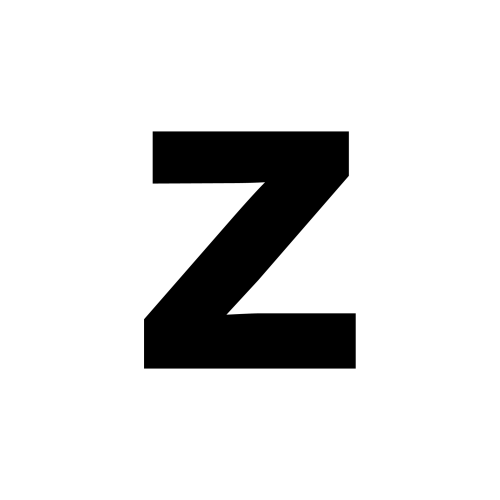 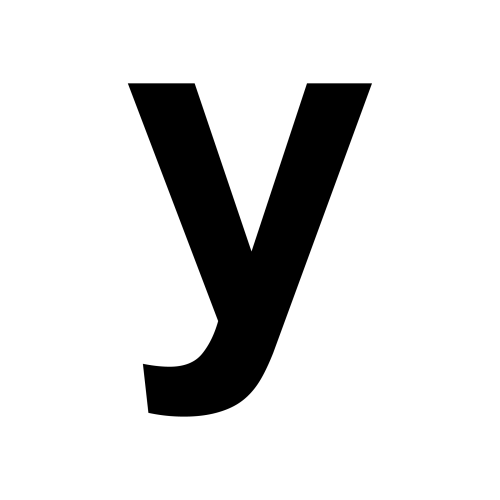 3
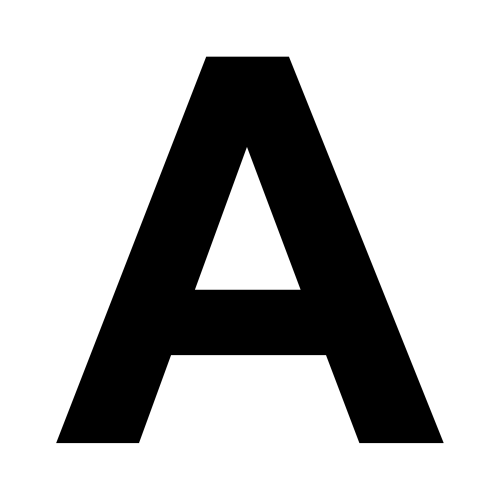 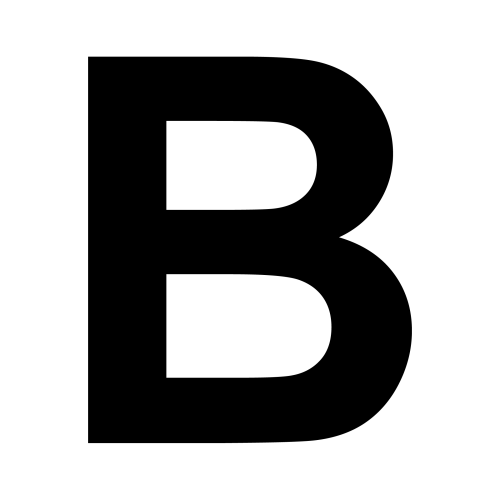 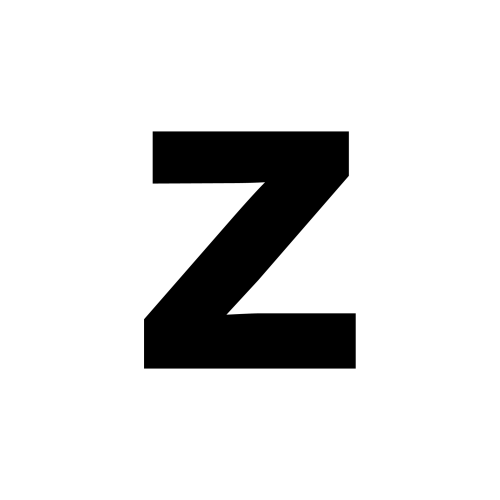 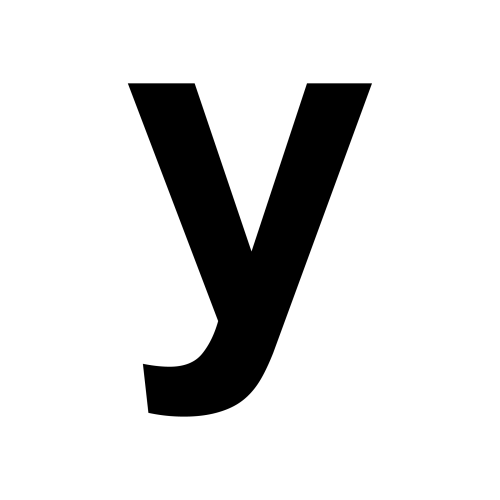 masmemoria 1
SERIE 4
4
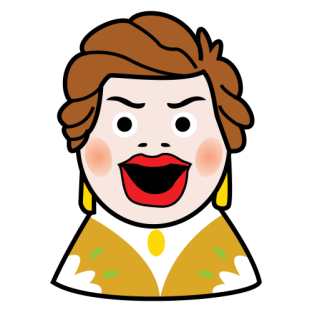 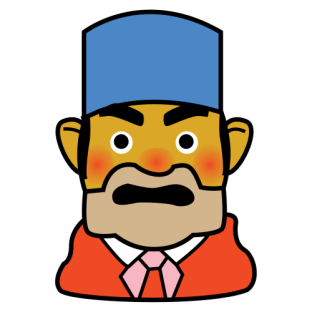 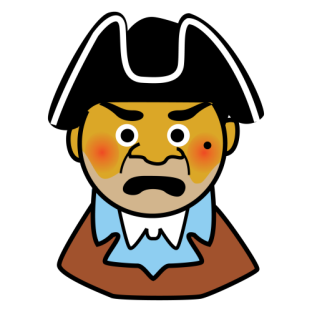 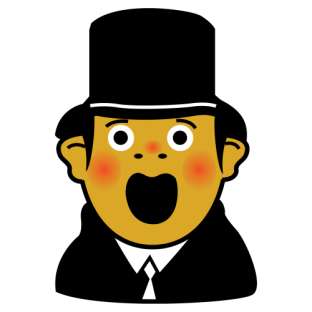 4
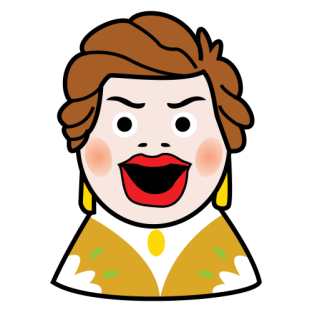 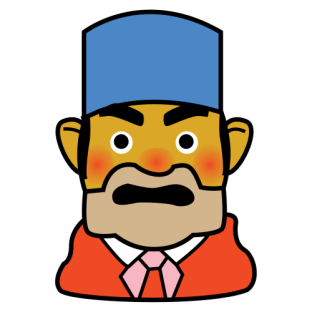 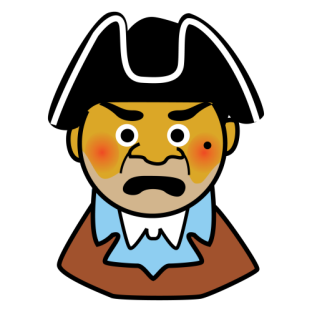 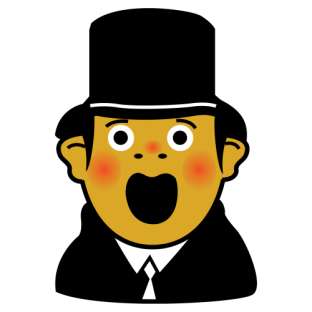 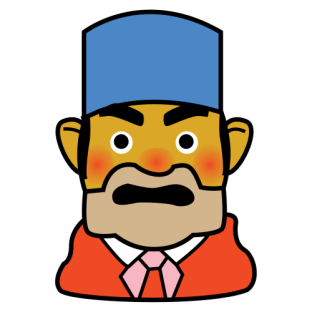 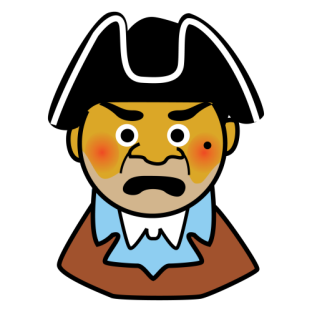 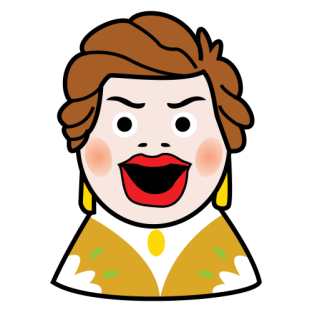 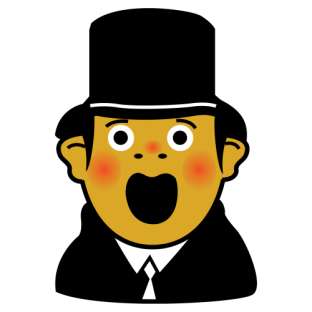 4
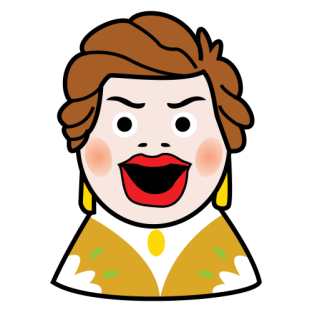 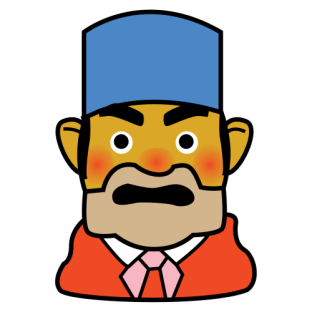 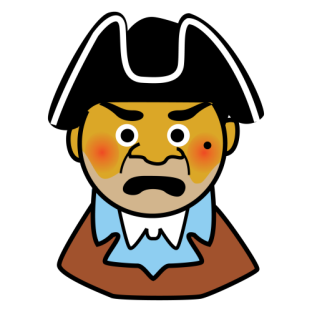 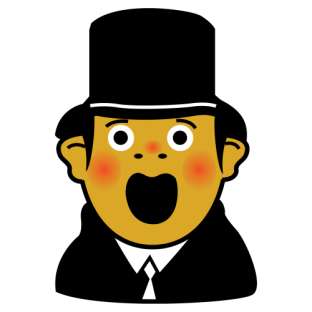 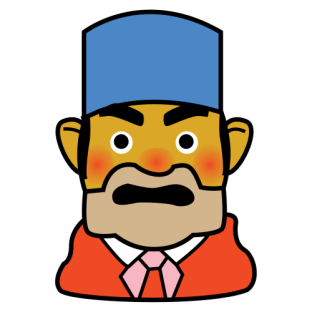 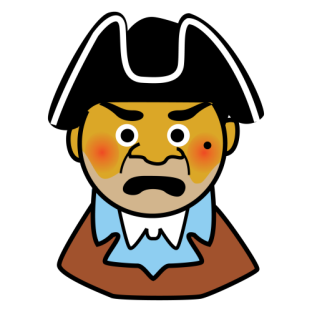 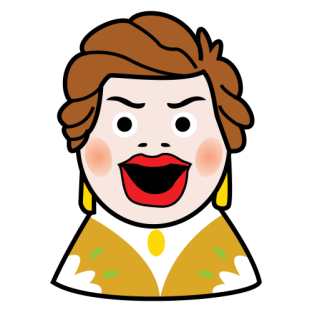 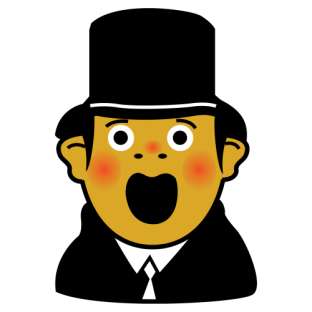 4
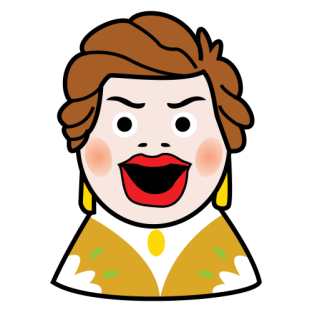 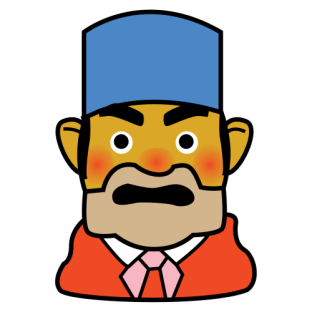 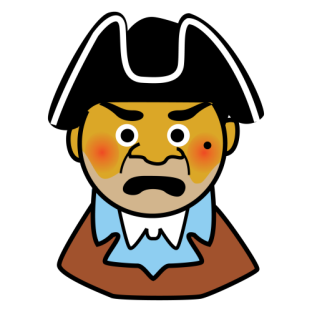 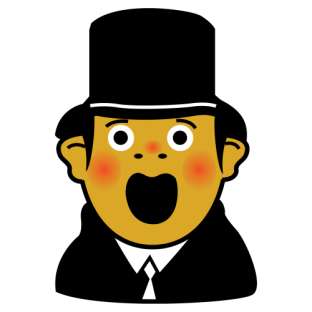 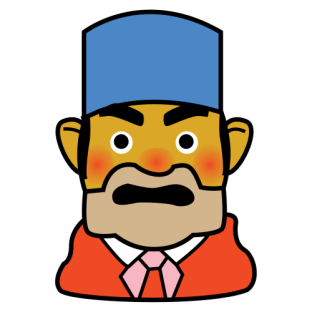 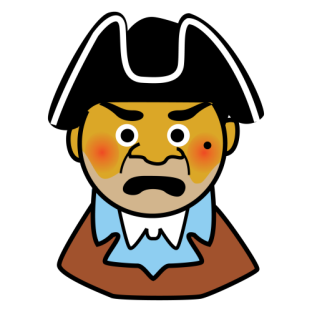 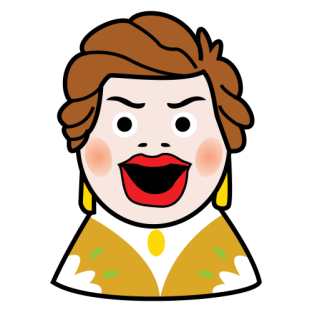 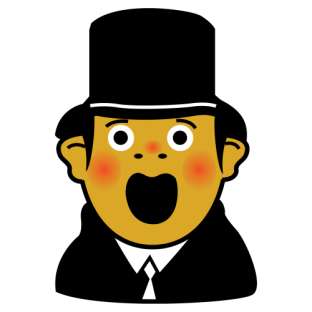 4
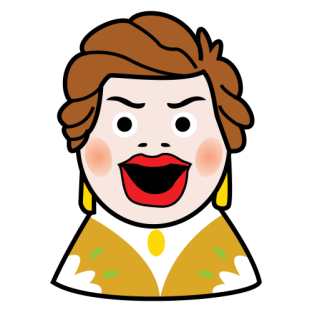 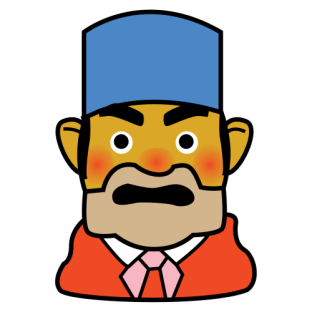 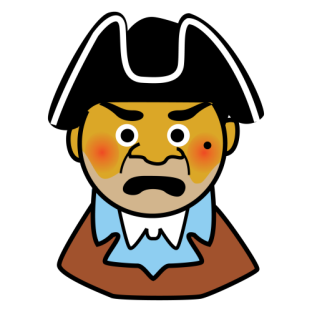 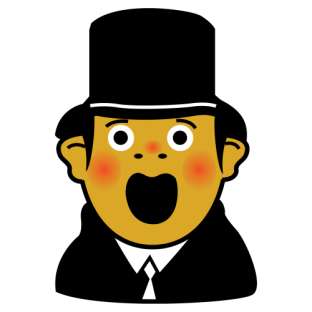 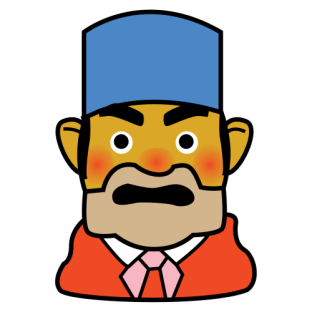 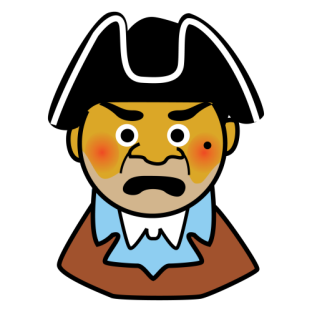 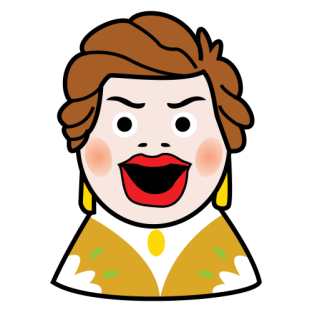 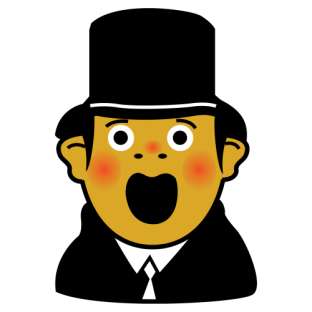 4
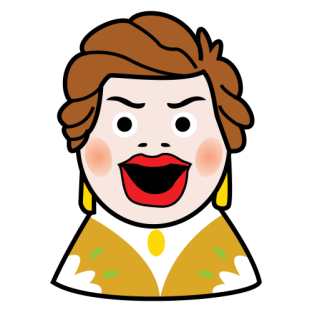 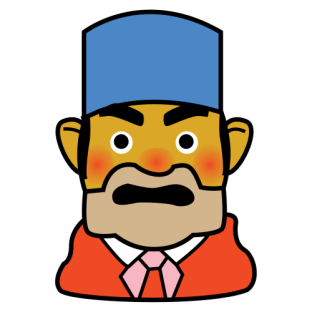 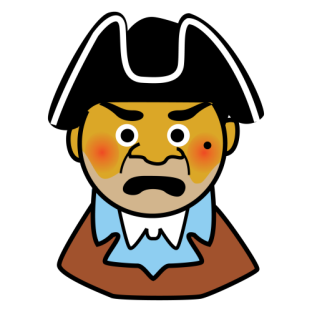 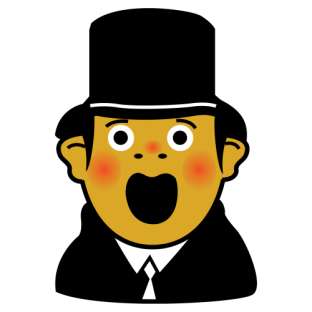 4
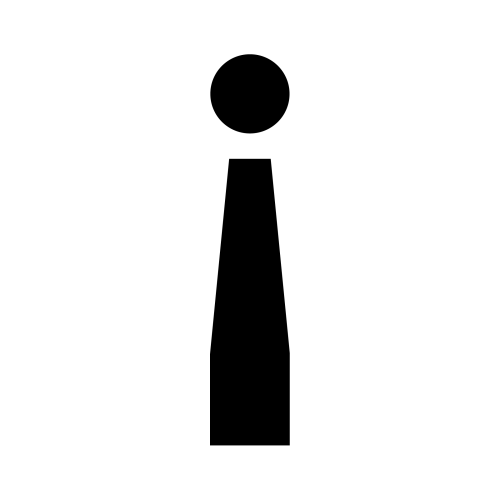 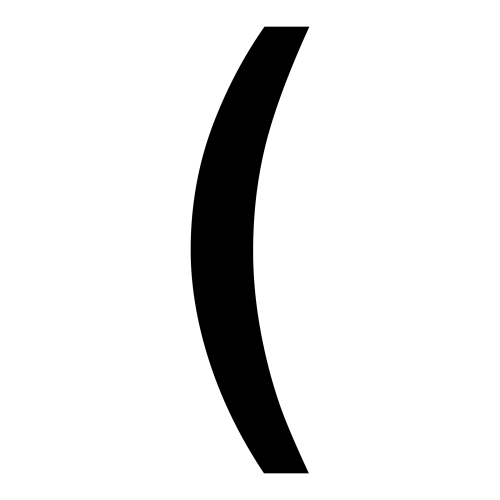 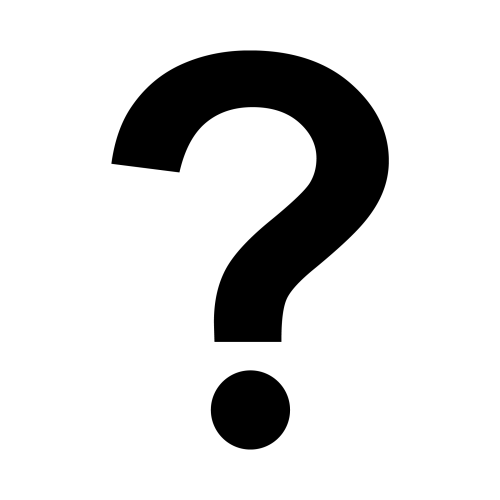 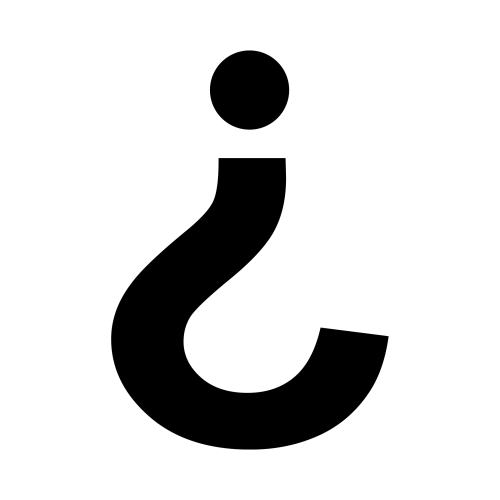 4
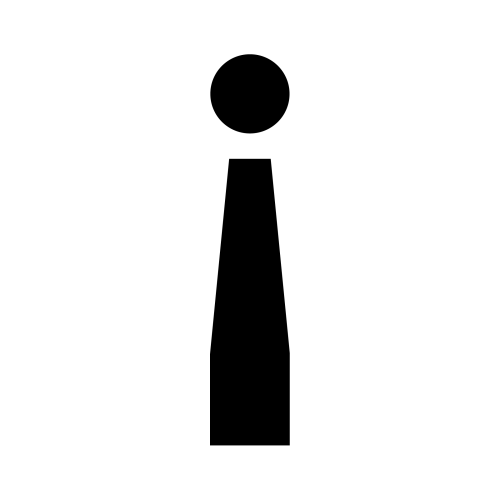 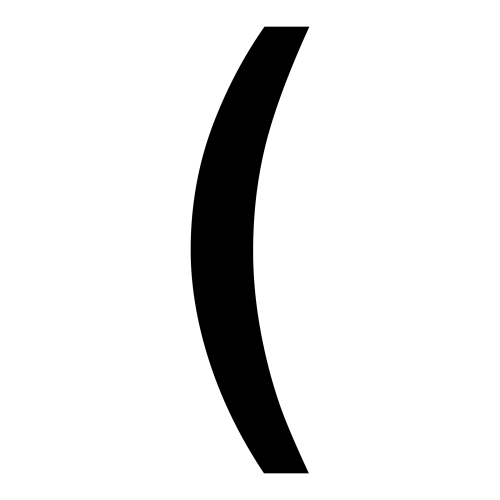 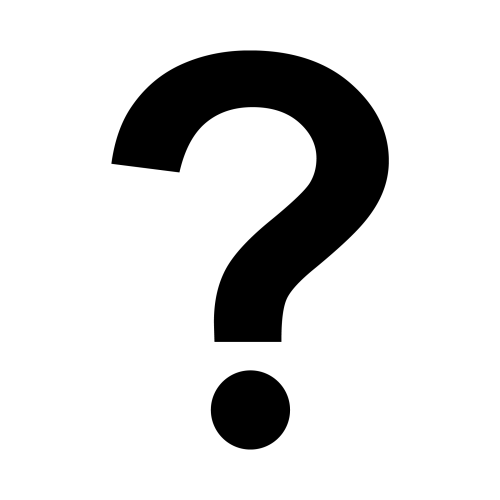 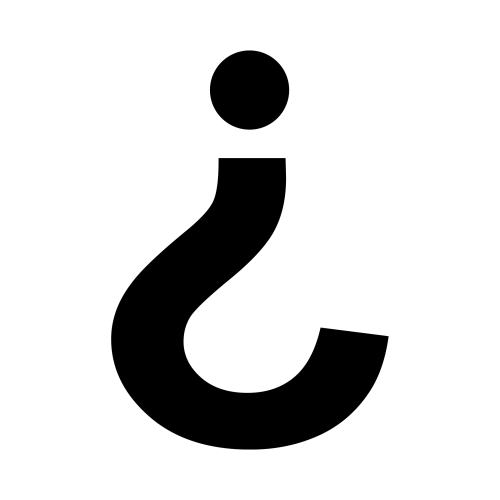 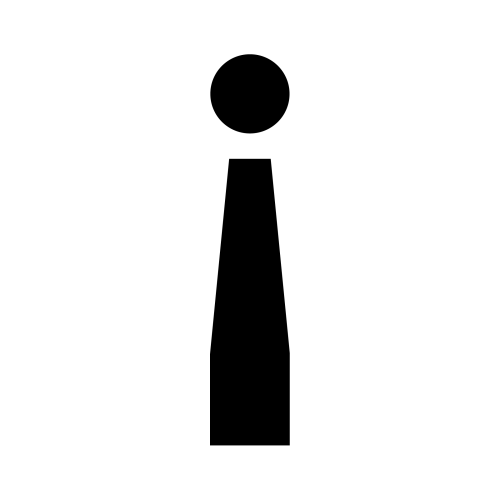 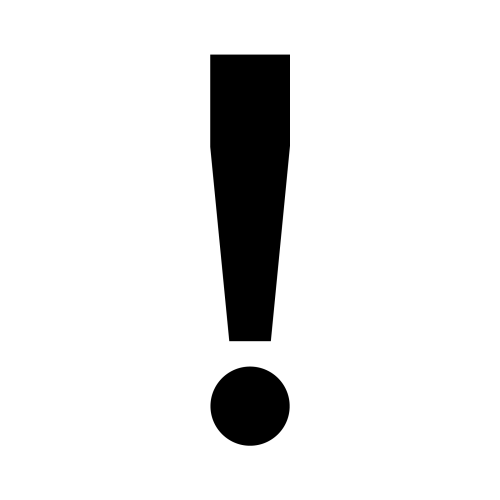 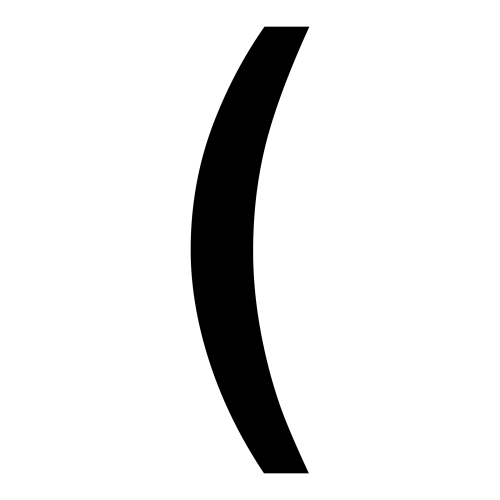 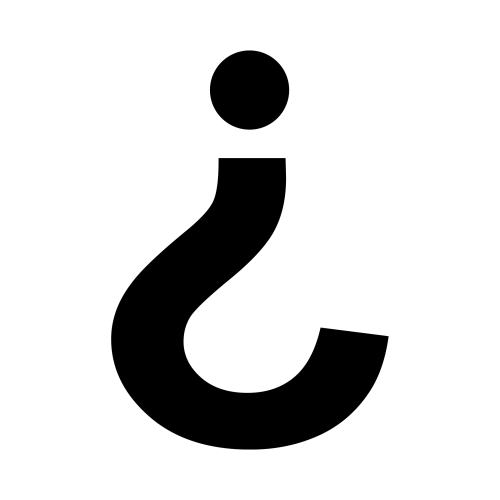 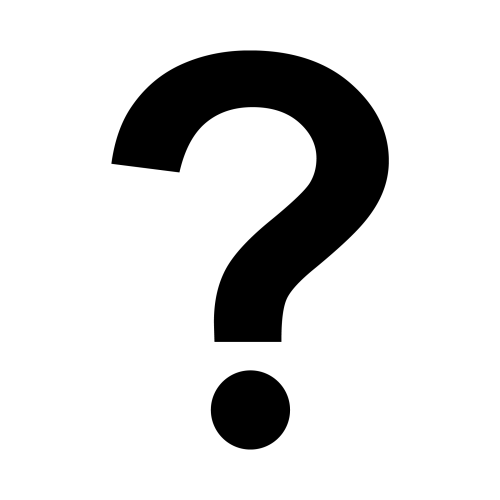 4
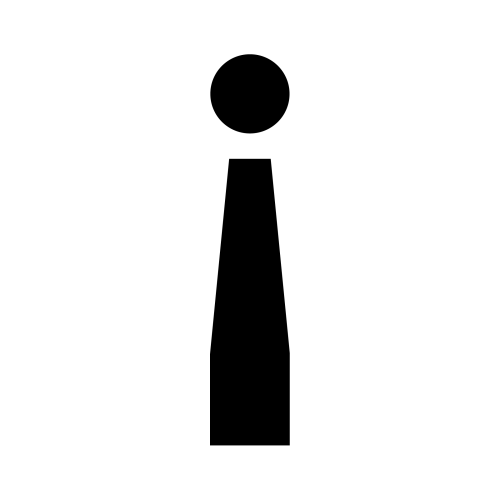 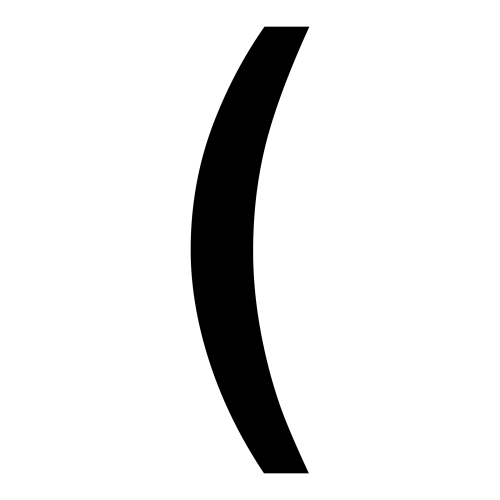 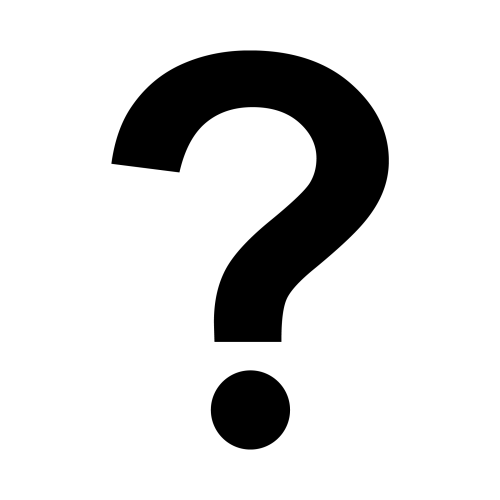 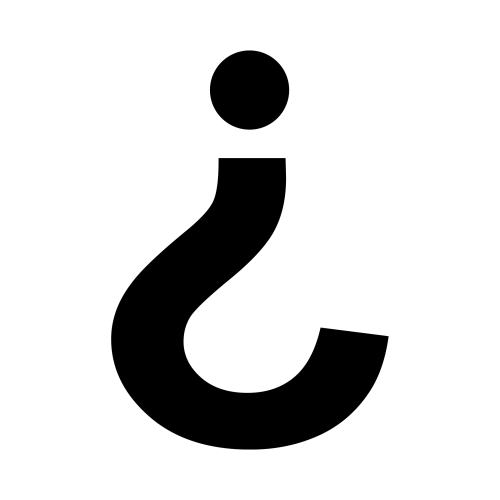 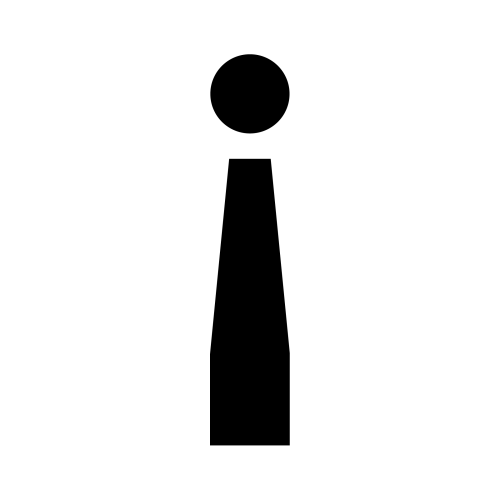 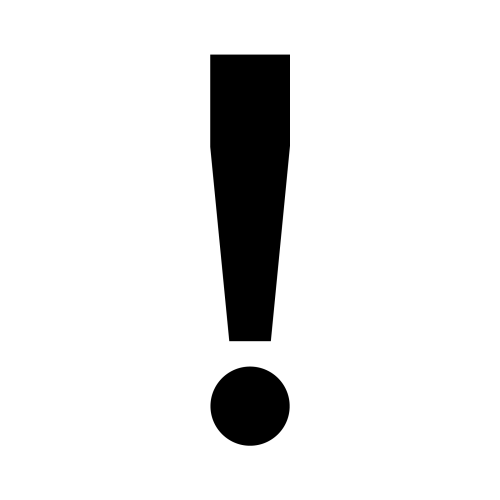 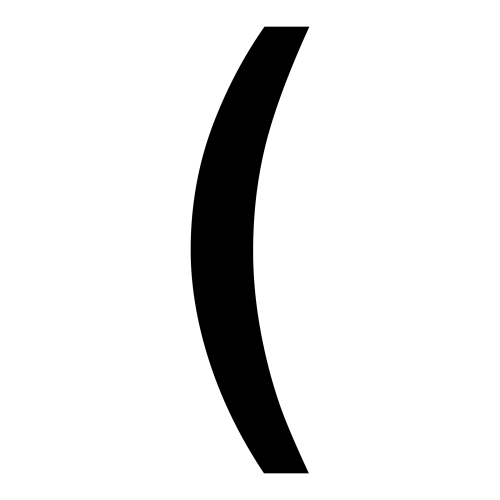 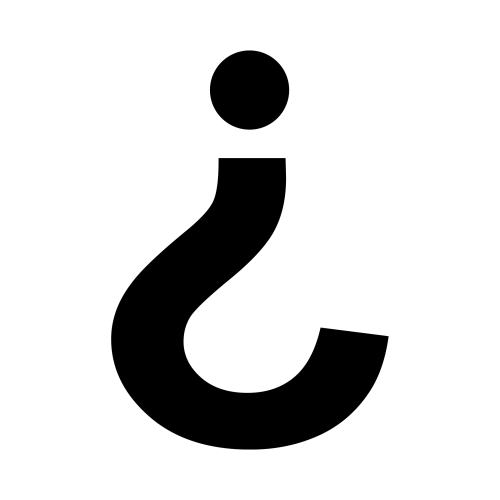 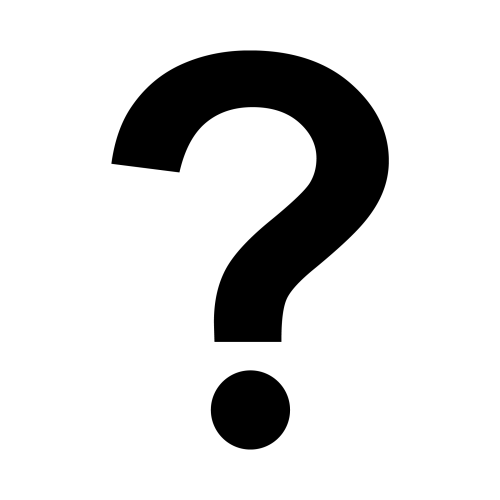 4
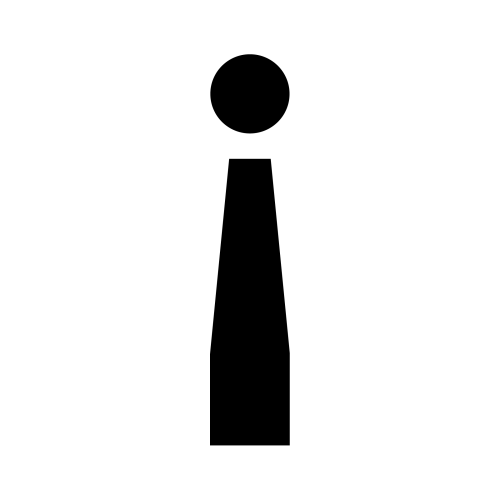 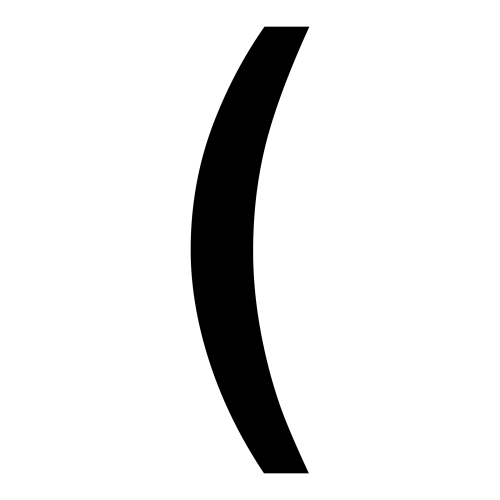 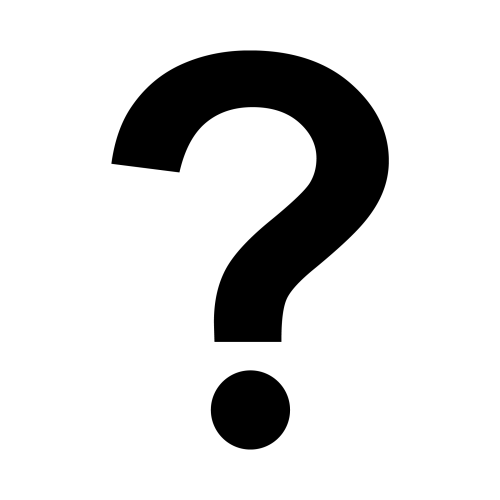 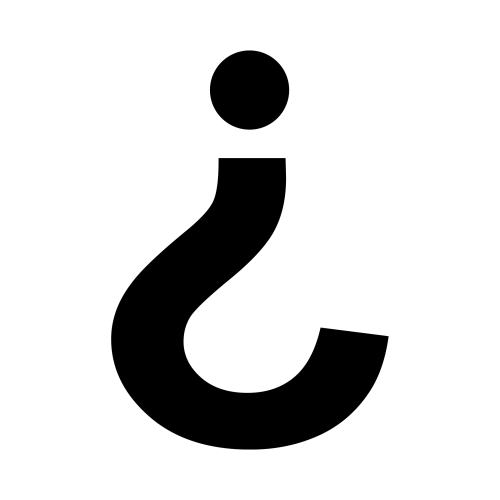 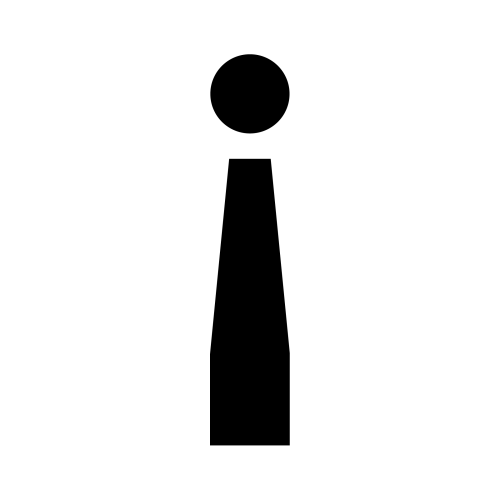 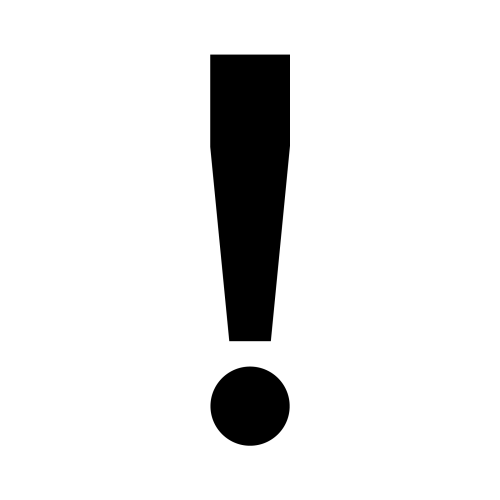 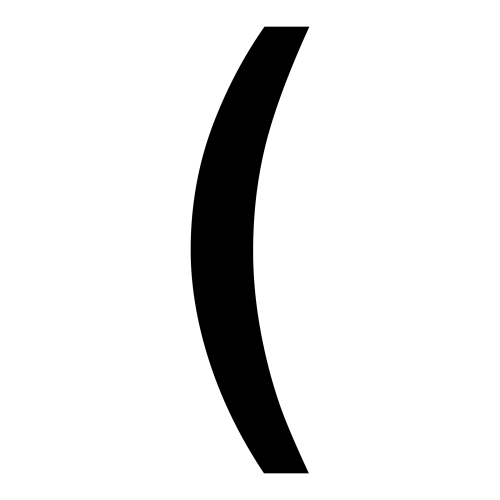 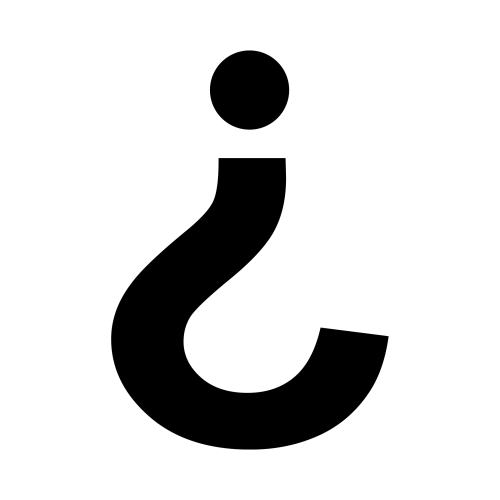 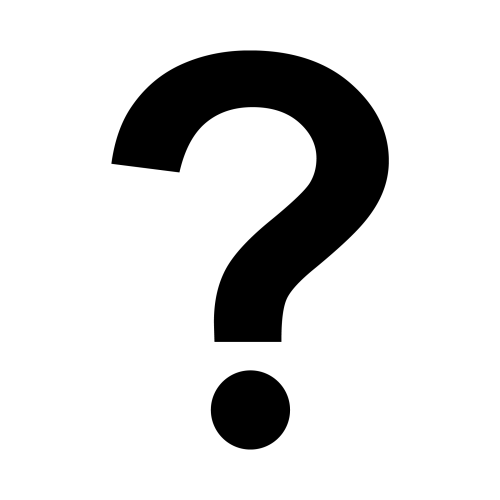 4
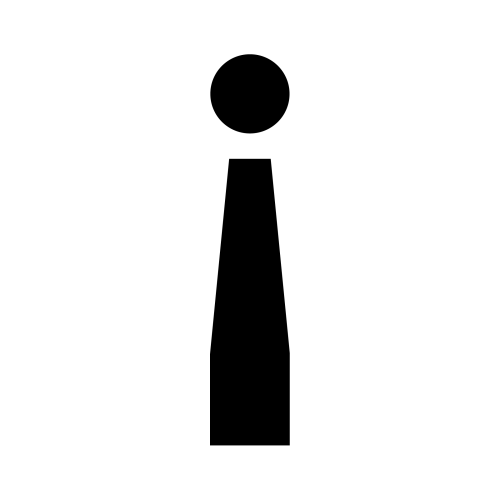 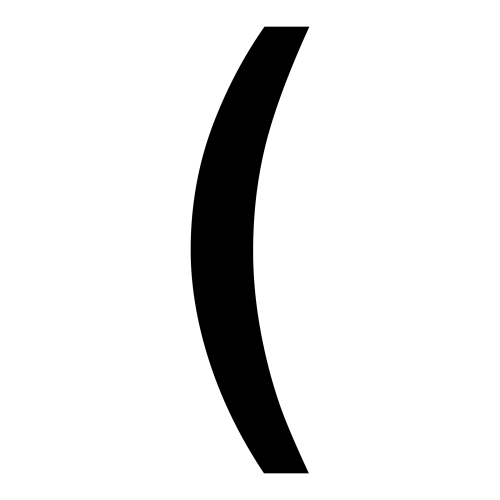 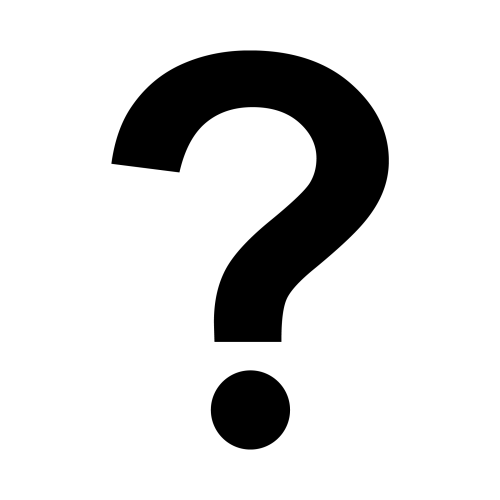 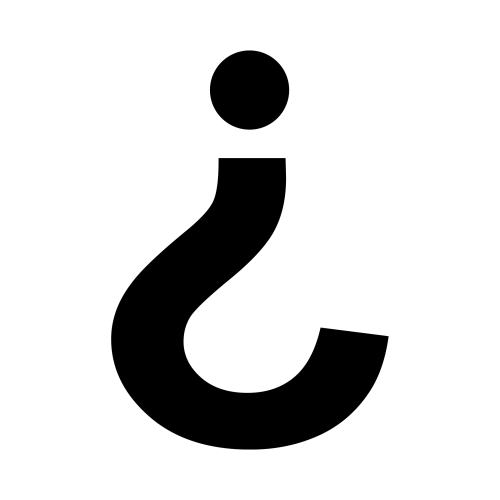 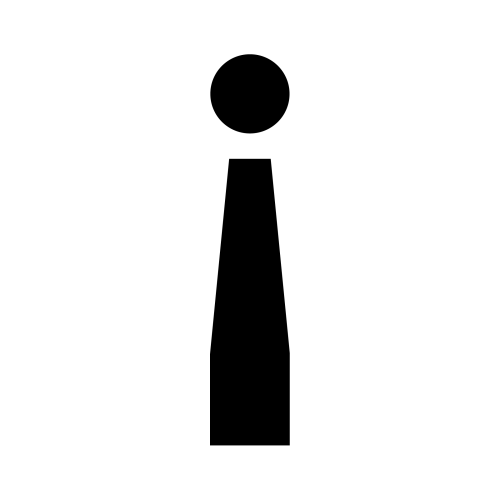 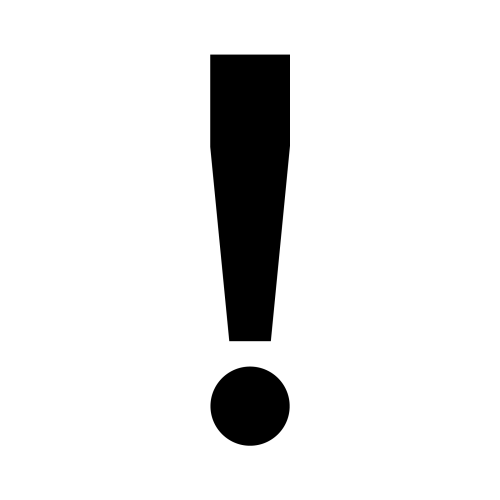 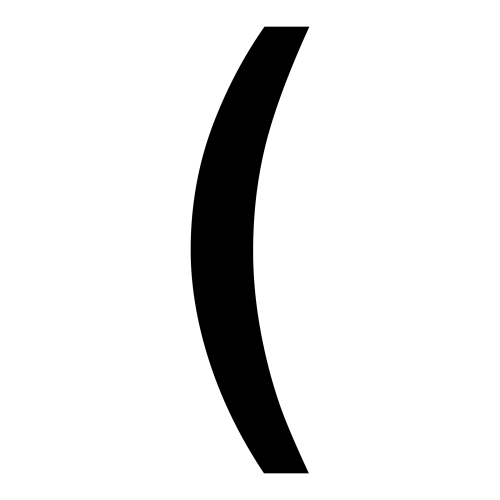 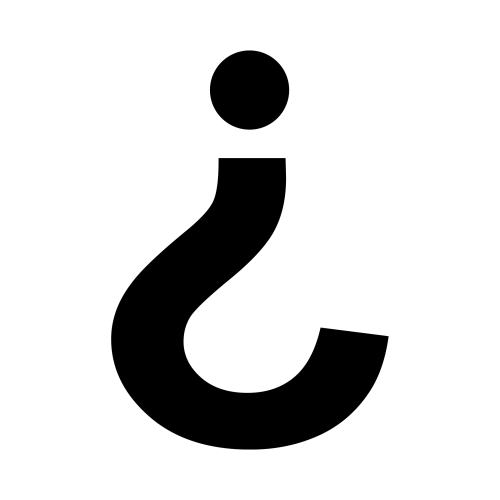 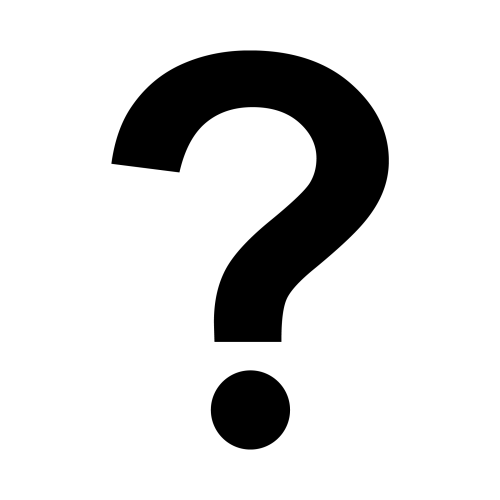 4
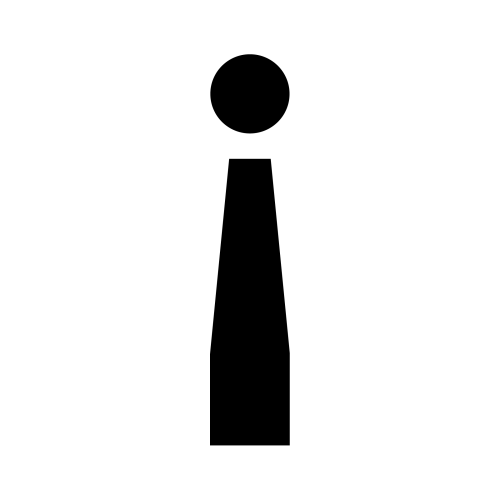 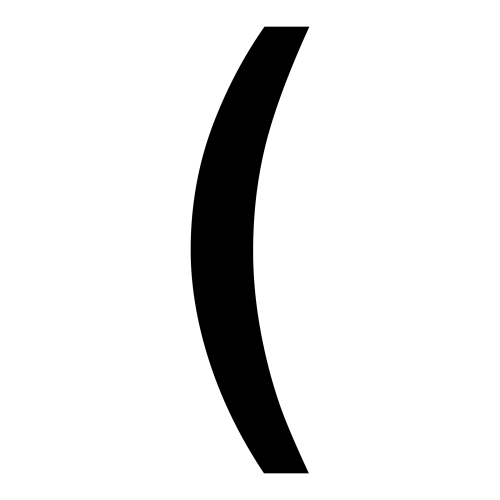 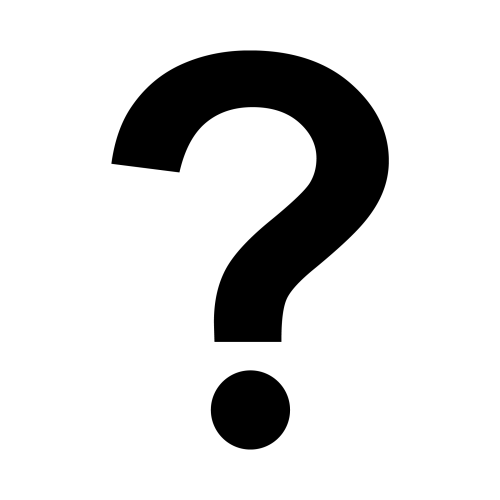 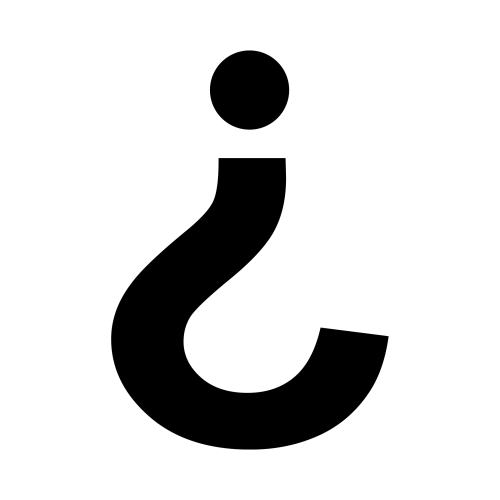 4
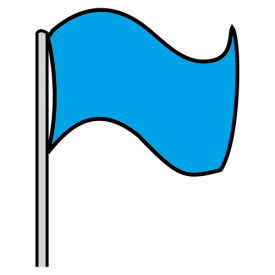 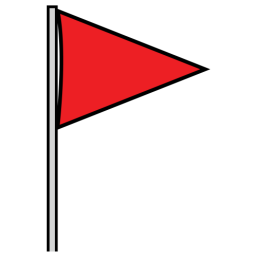 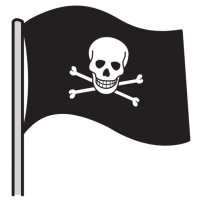 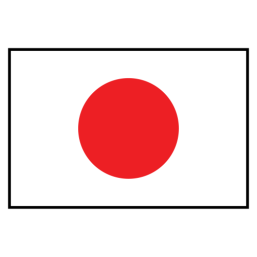 4
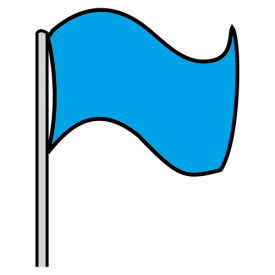 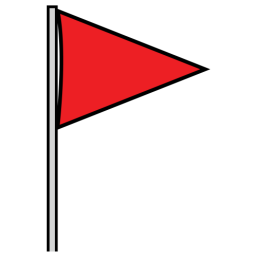 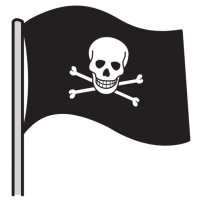 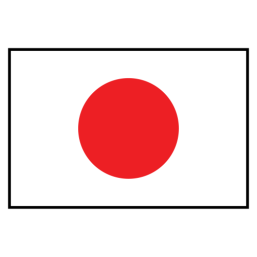 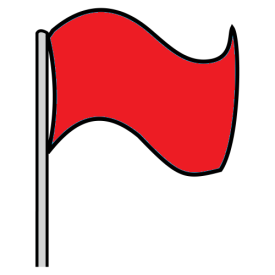 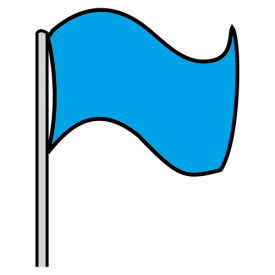 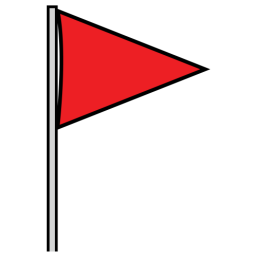 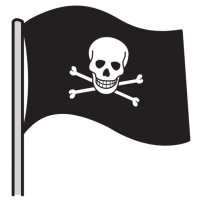 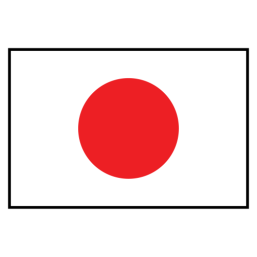 4
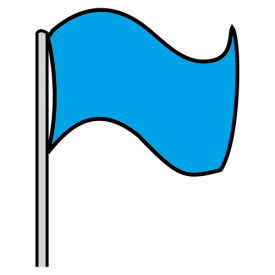 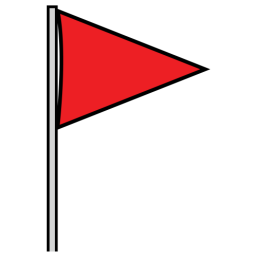 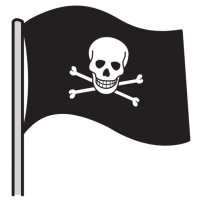 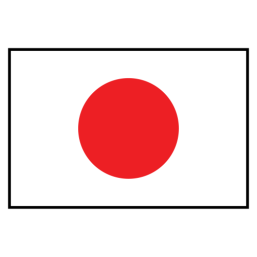 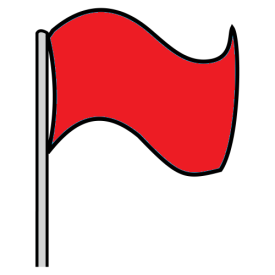 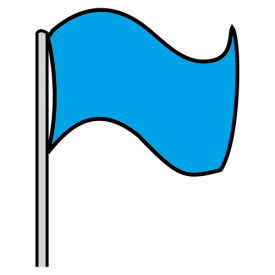 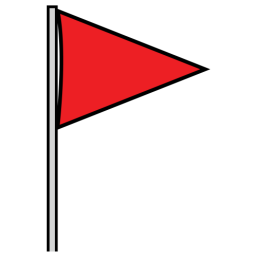 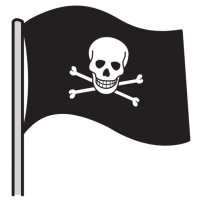 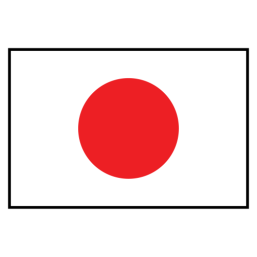 4
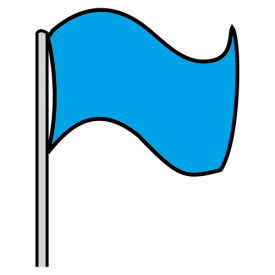 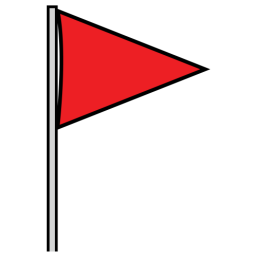 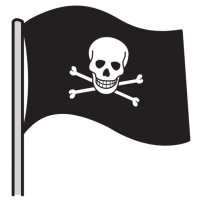 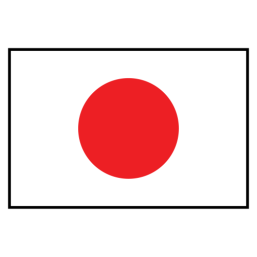 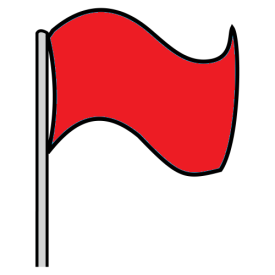 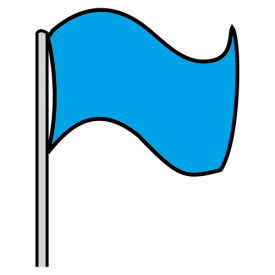 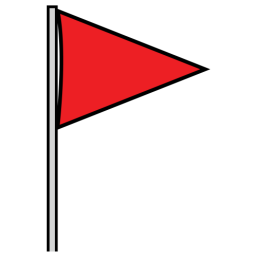 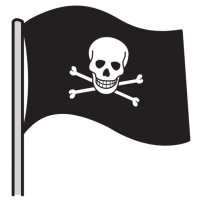 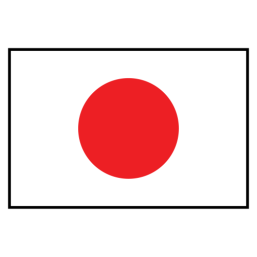 4
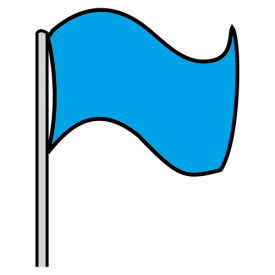 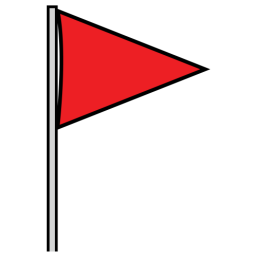 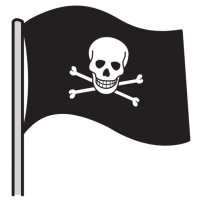 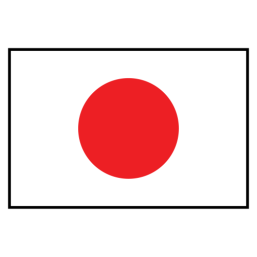 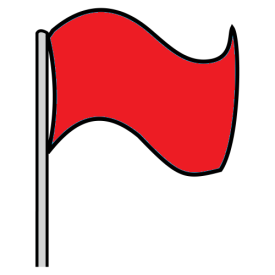 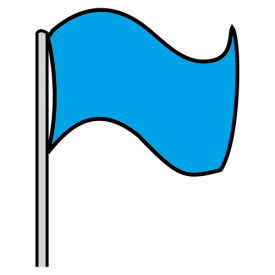 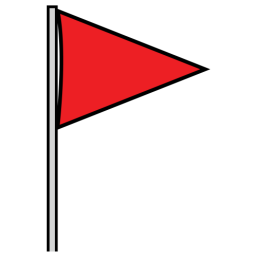 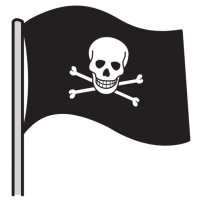 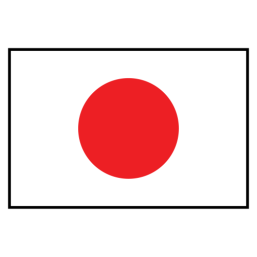 4
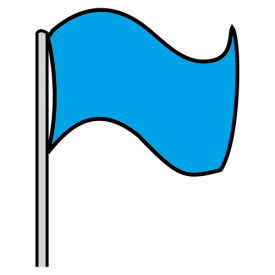 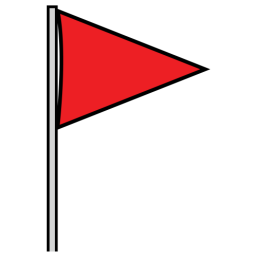 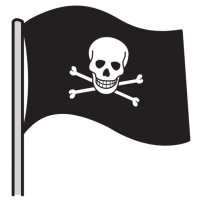 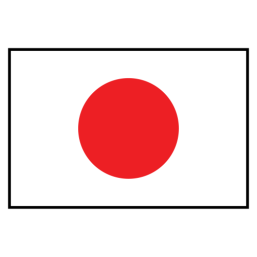 4
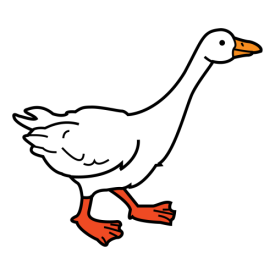 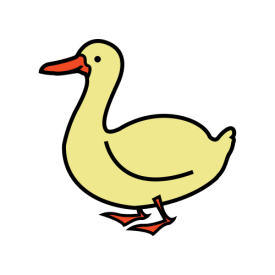 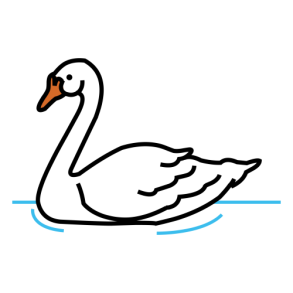 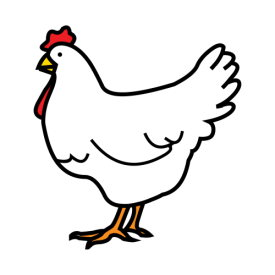 4
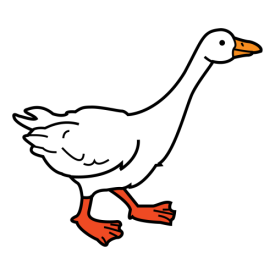 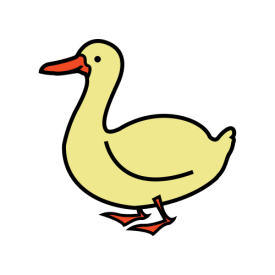 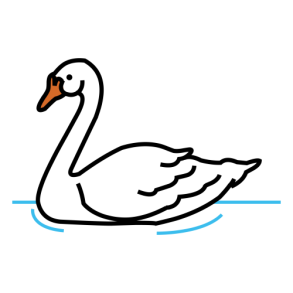 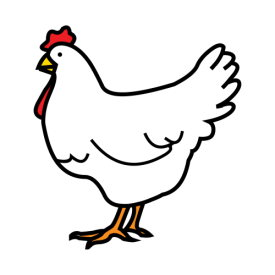 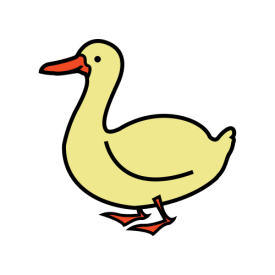 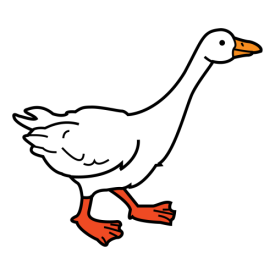 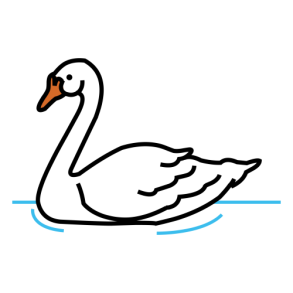 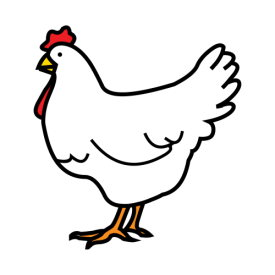 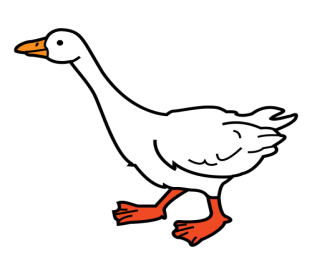 4
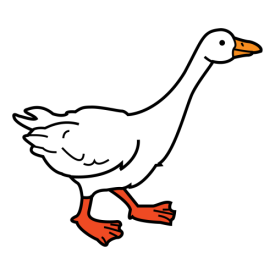 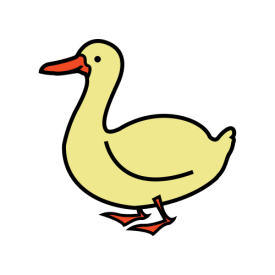 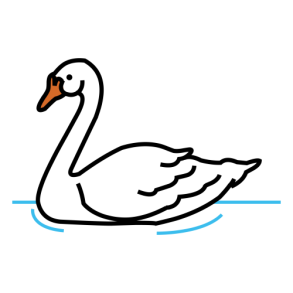 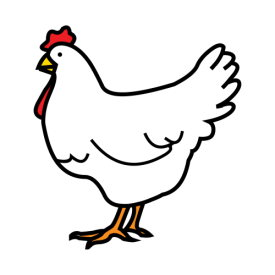 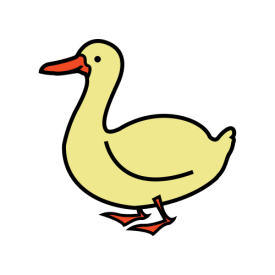 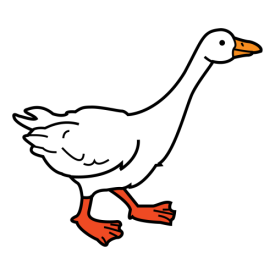 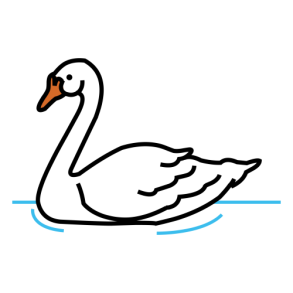 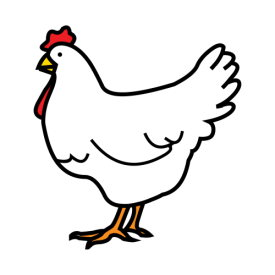 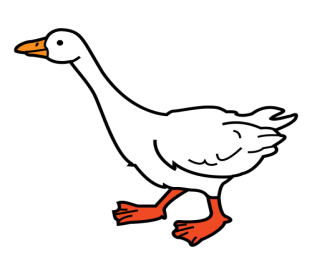 4
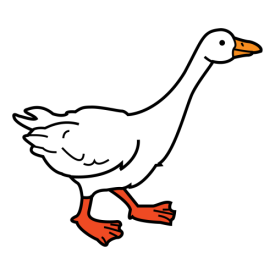 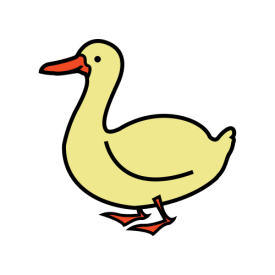 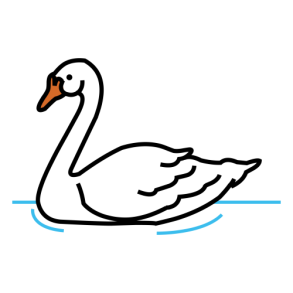 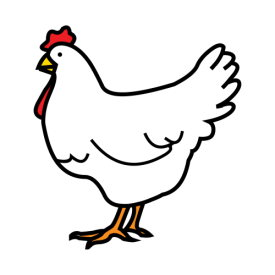 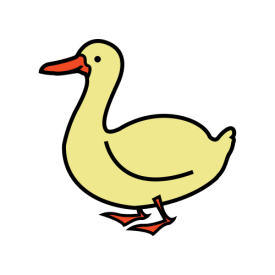 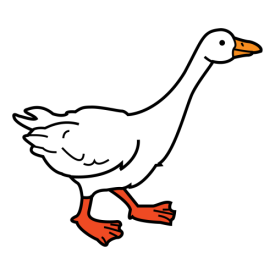 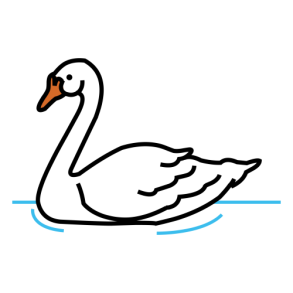 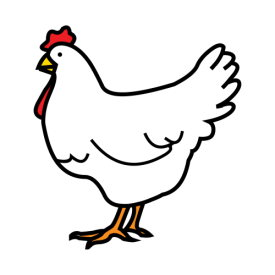 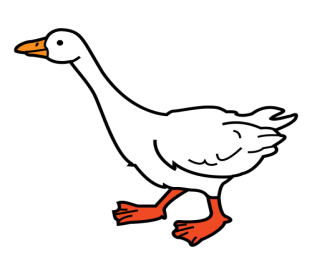 4
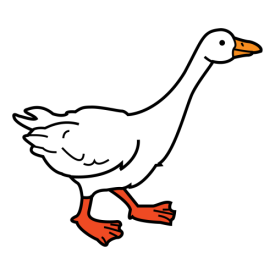 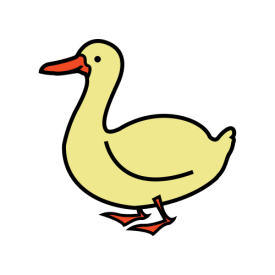 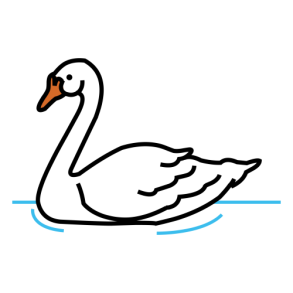 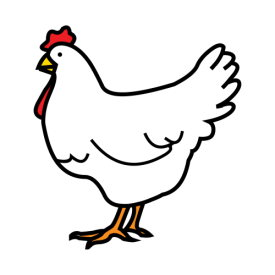 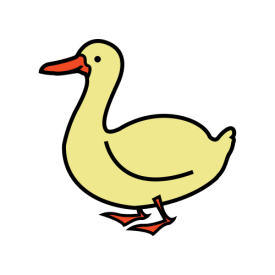 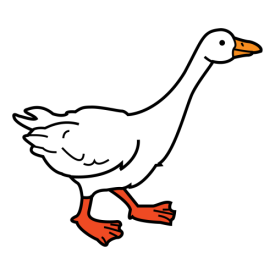 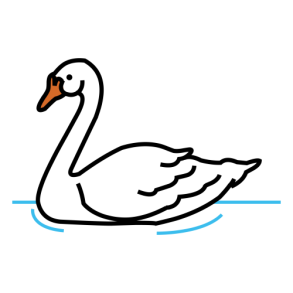 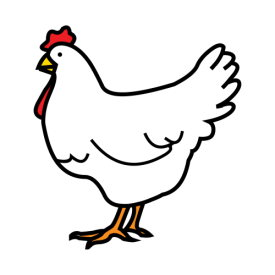 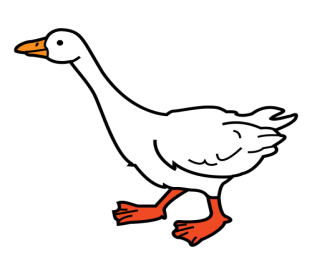 4
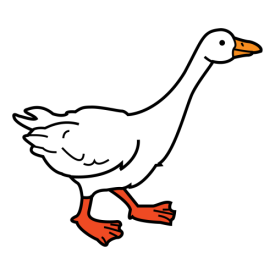 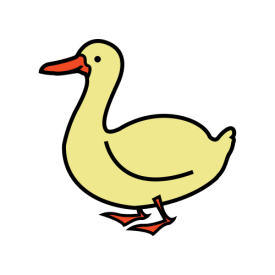 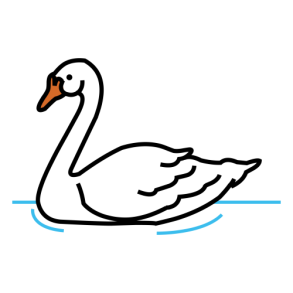 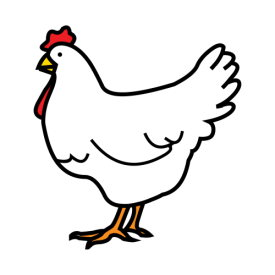 4
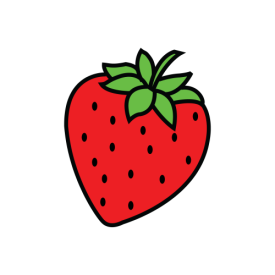 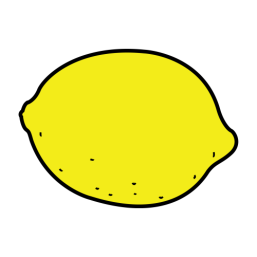 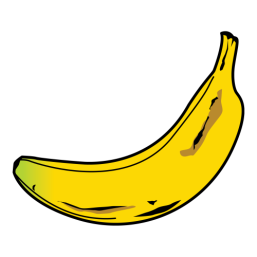 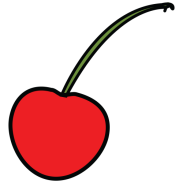 4
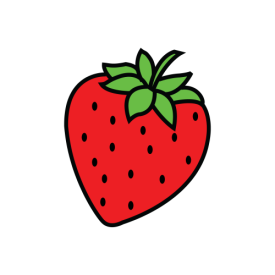 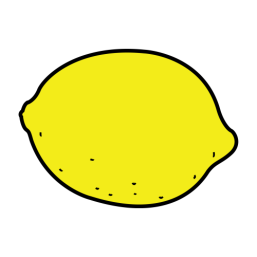 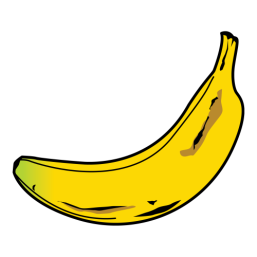 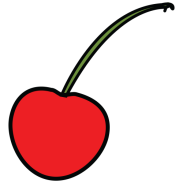 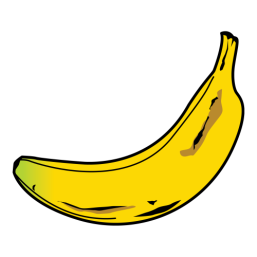 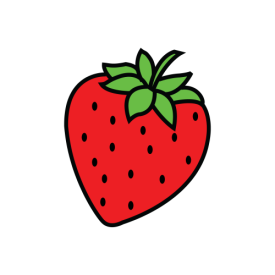 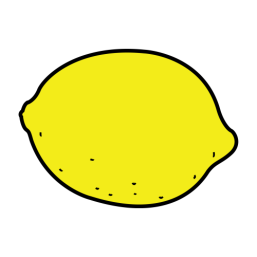 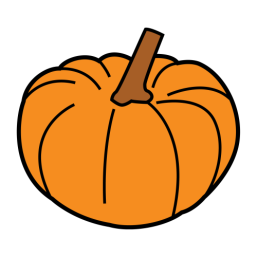 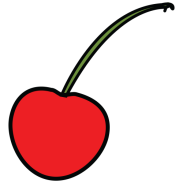 4
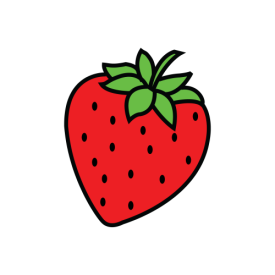 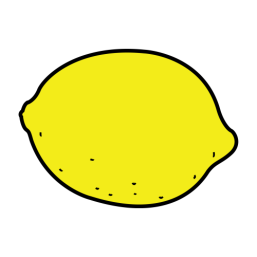 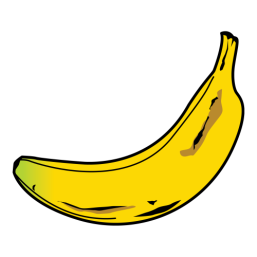 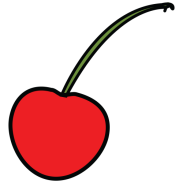 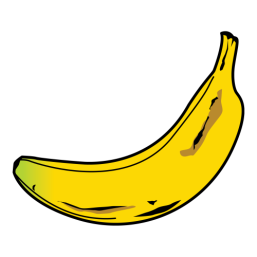 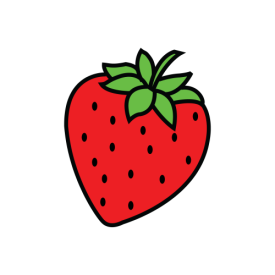 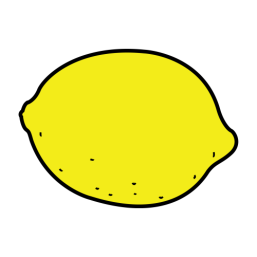 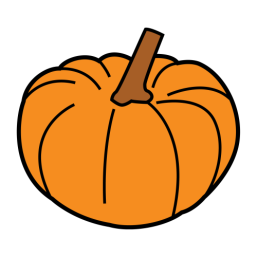 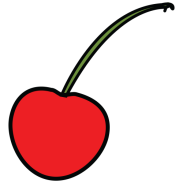 4
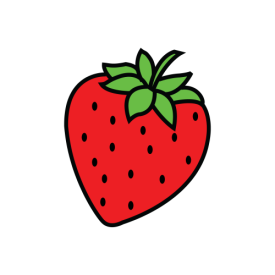 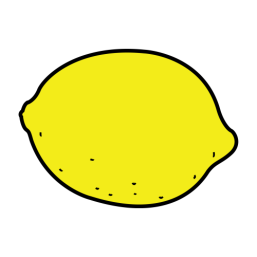 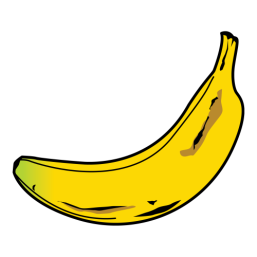 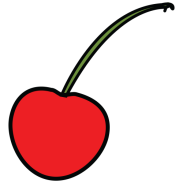 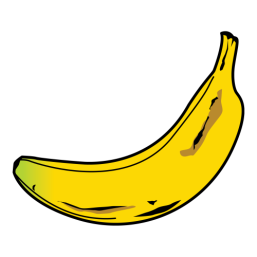 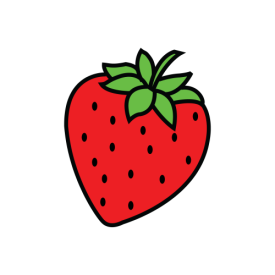 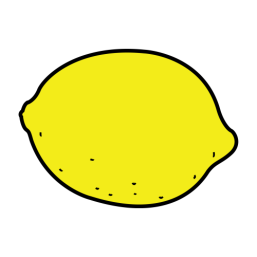 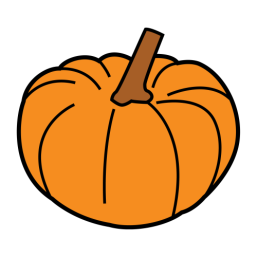 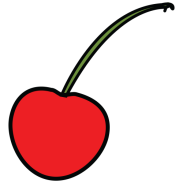 4
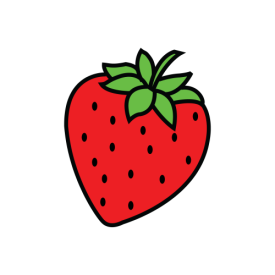 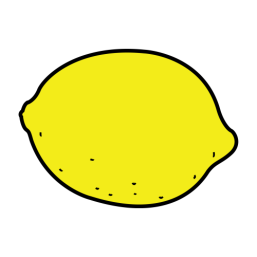 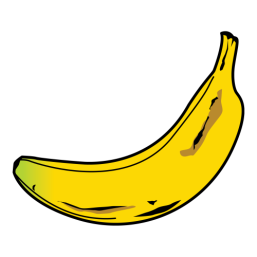 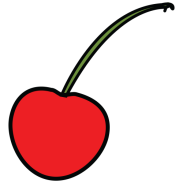 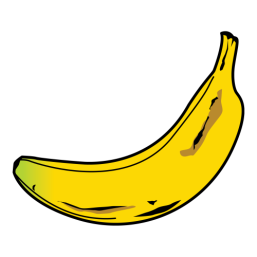 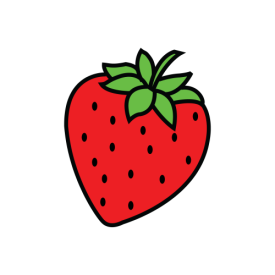 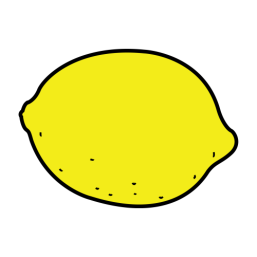 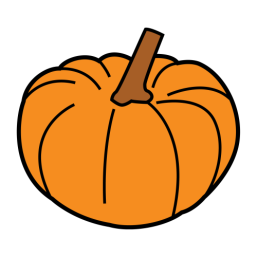 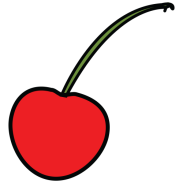 4
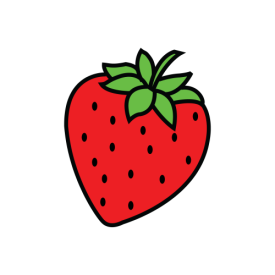 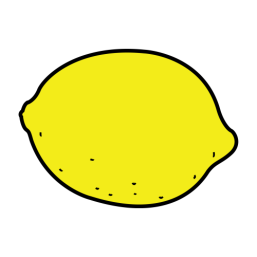 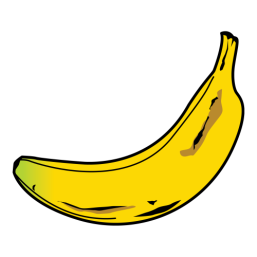 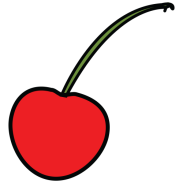 4
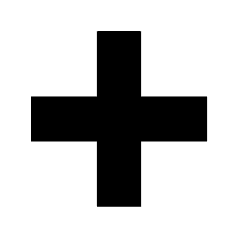 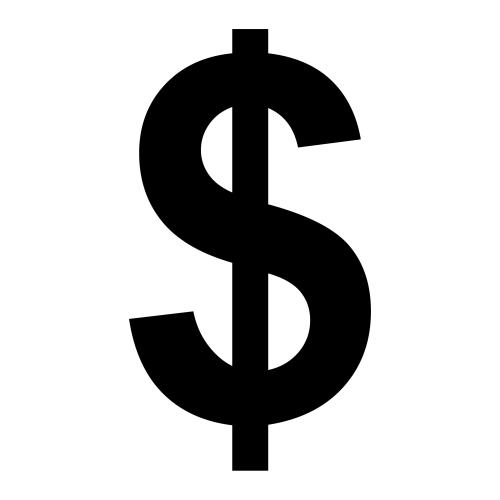 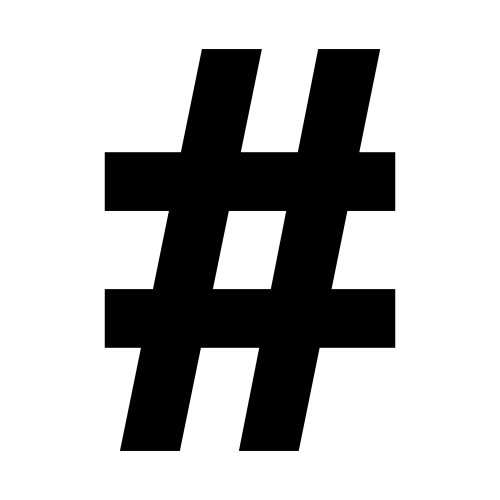 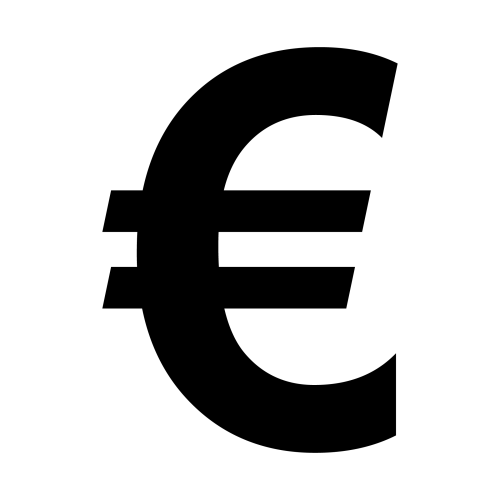 4
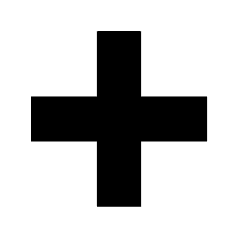 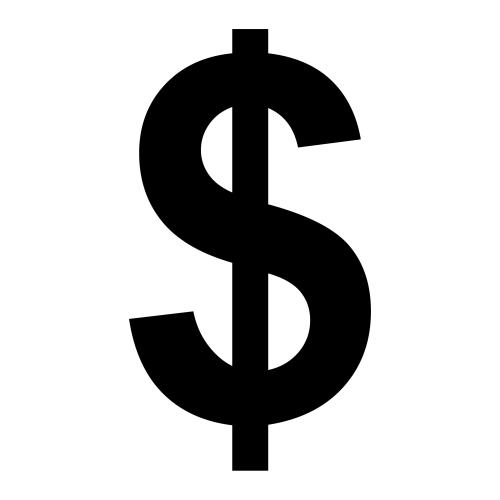 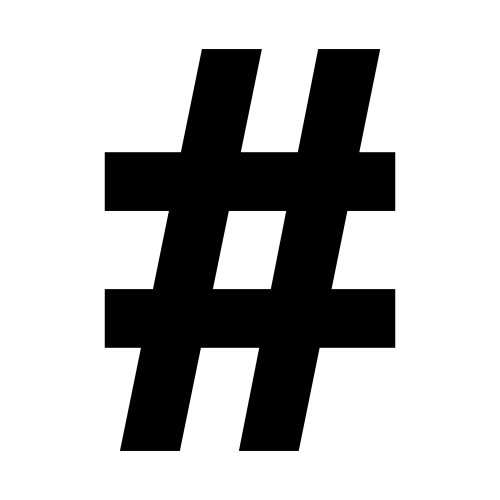 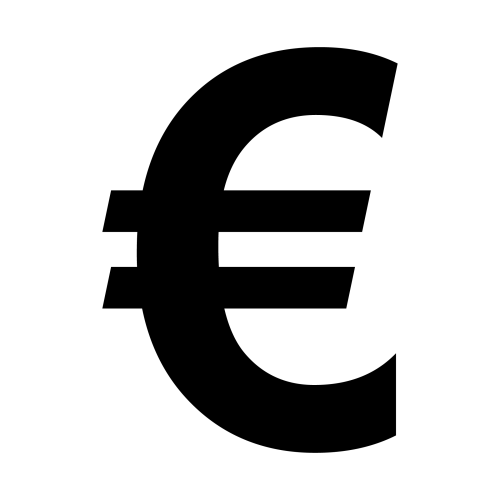 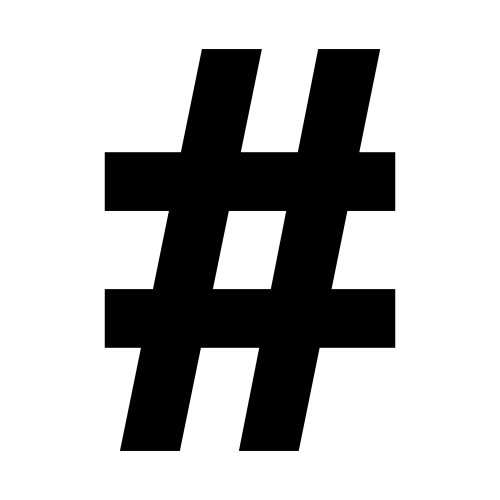 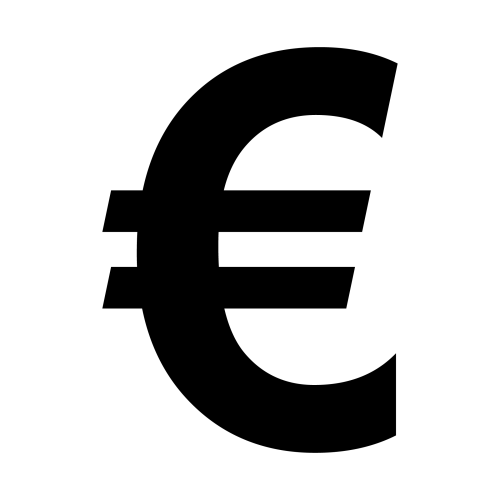 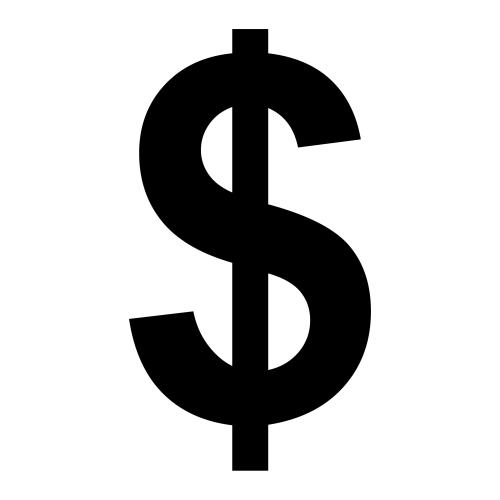 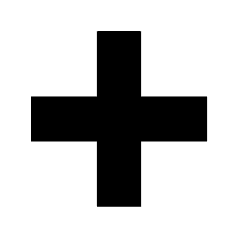 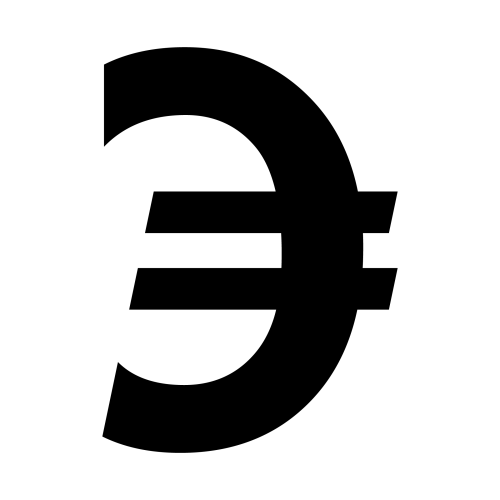 4
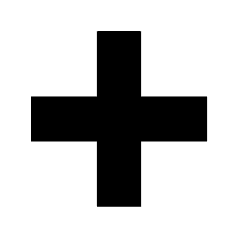 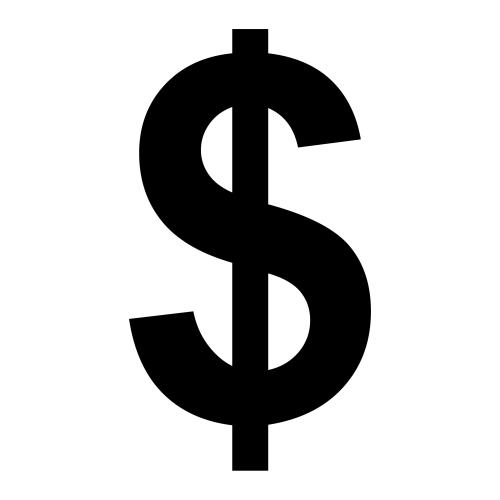 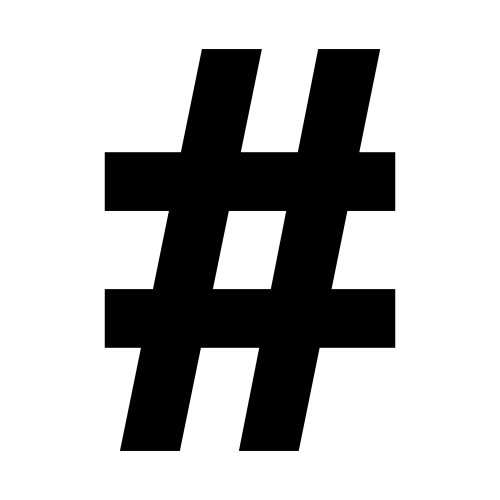 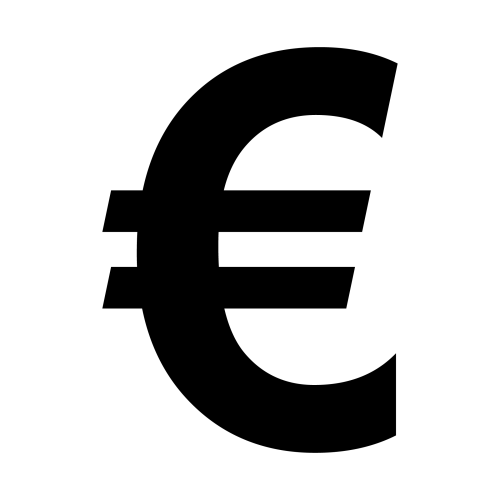 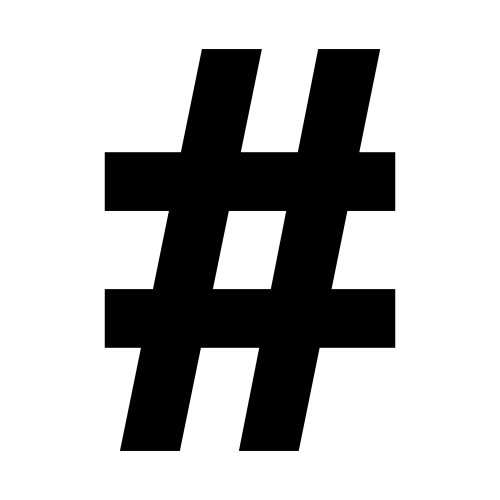 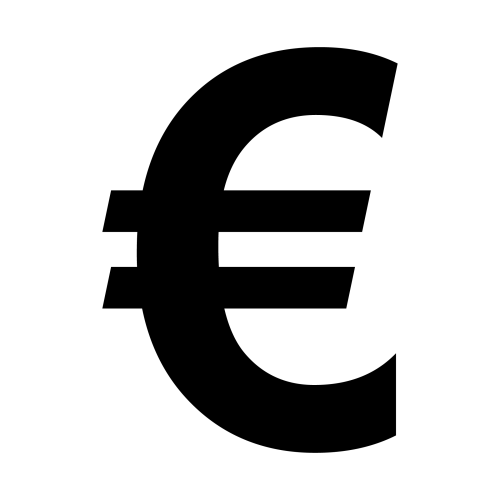 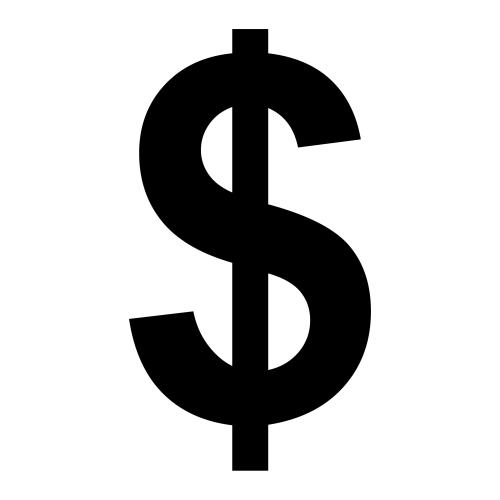 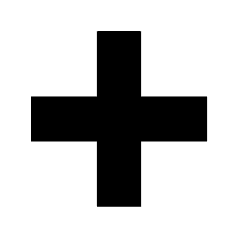 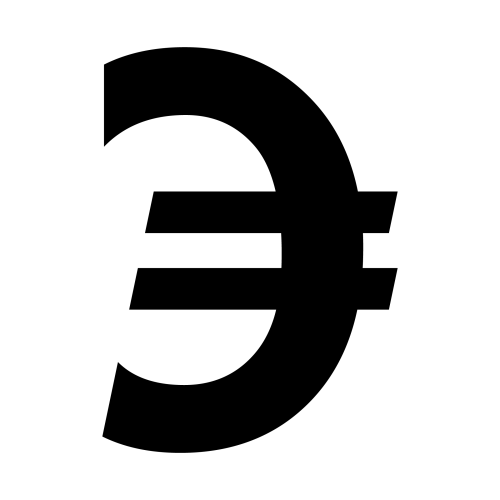 4
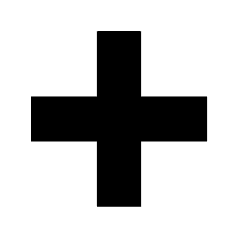 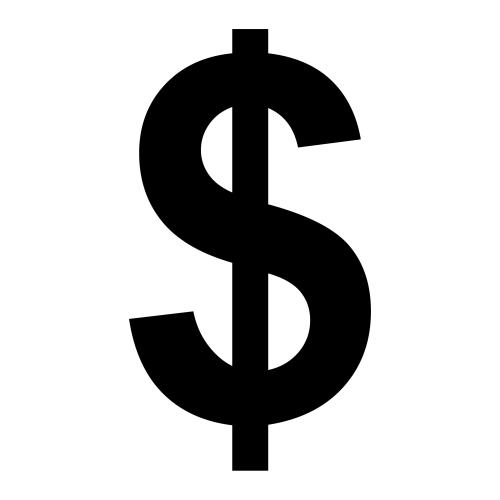 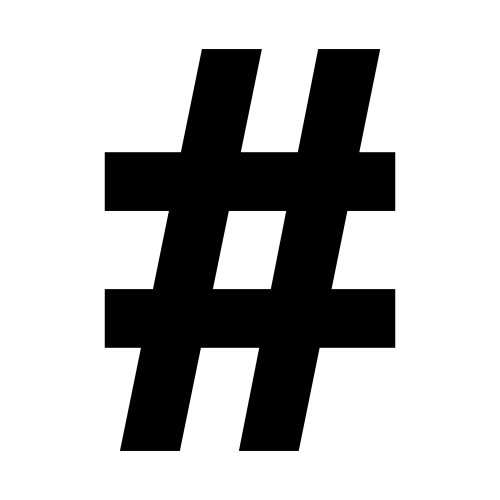 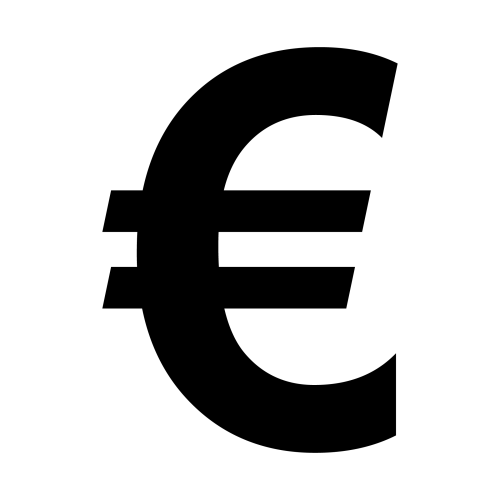 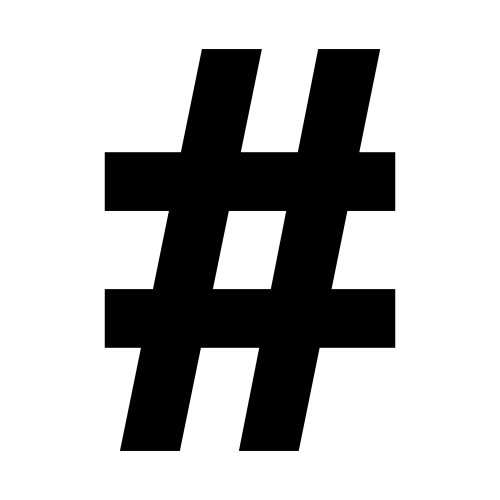 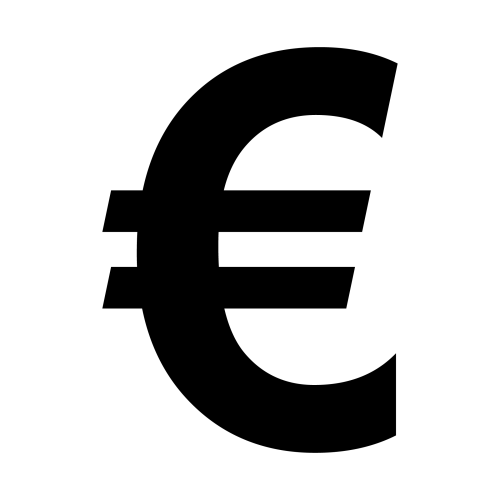 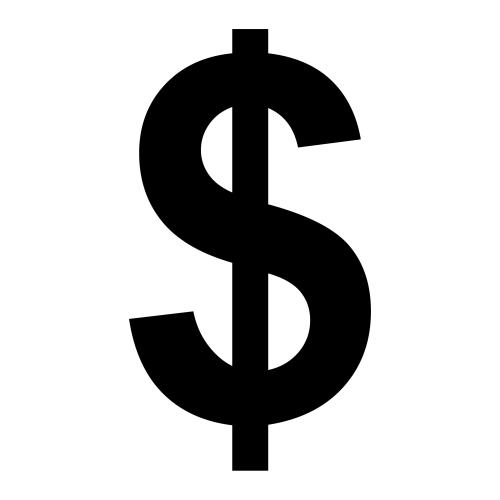 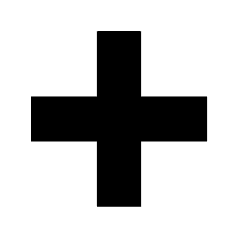 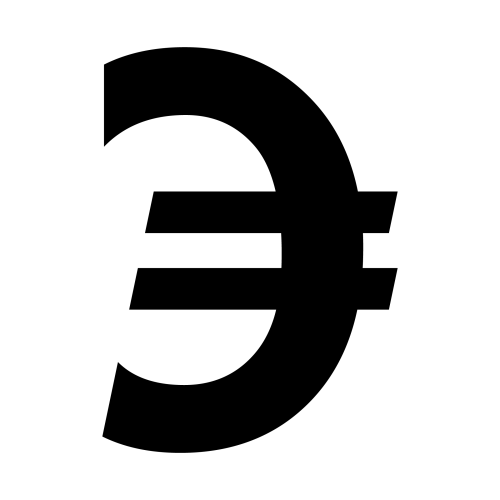 4
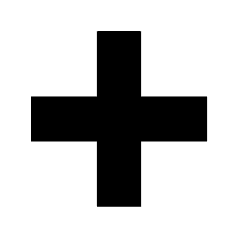 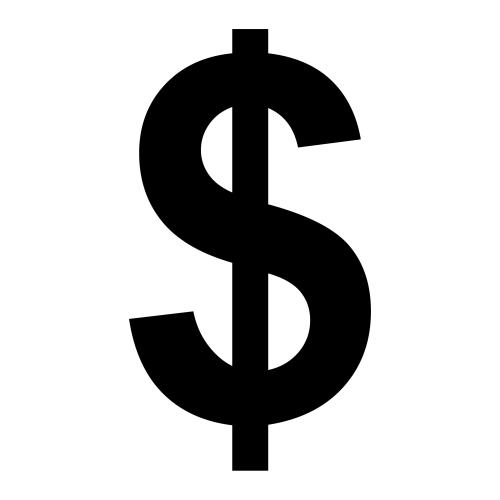 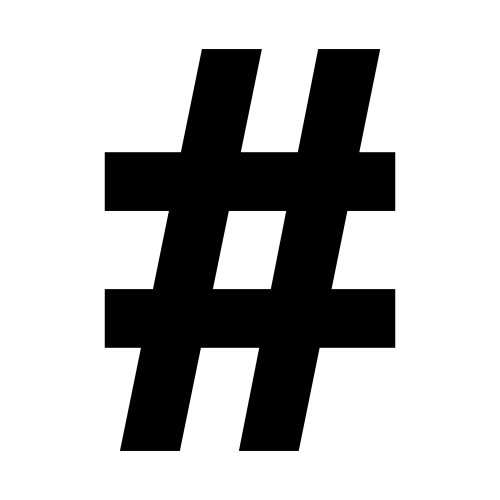 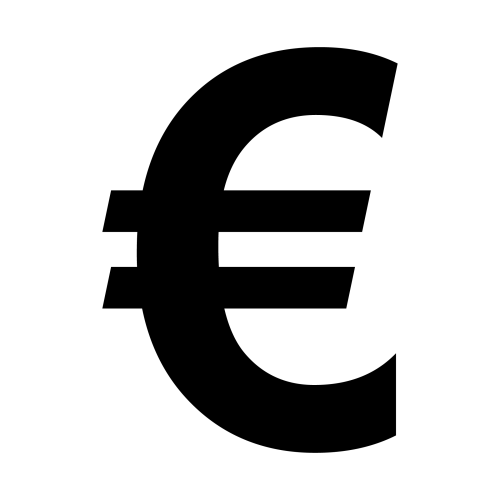 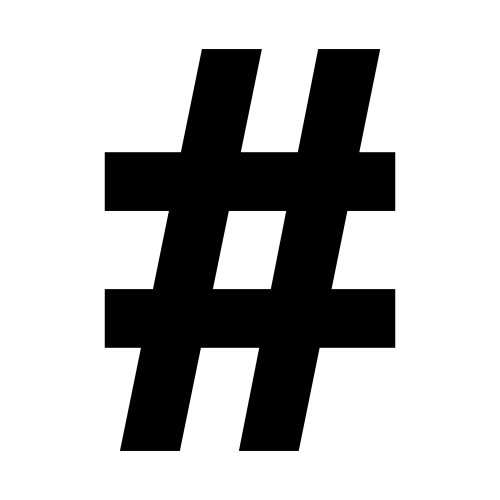 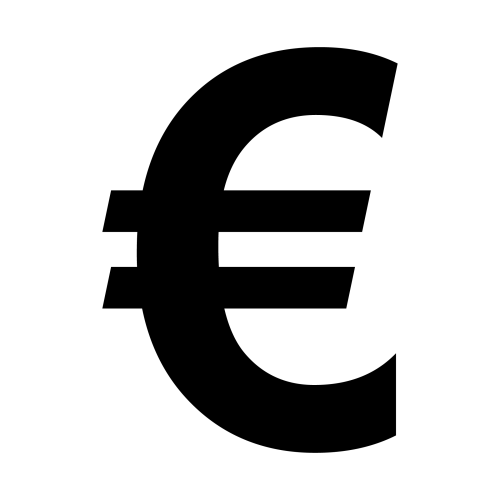 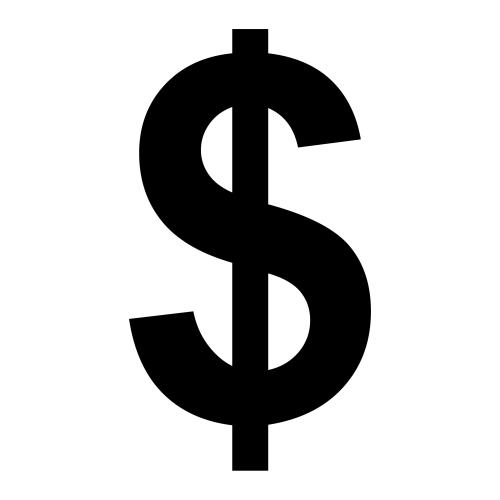 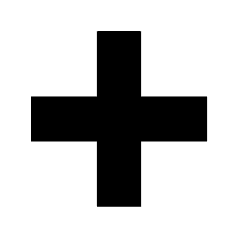 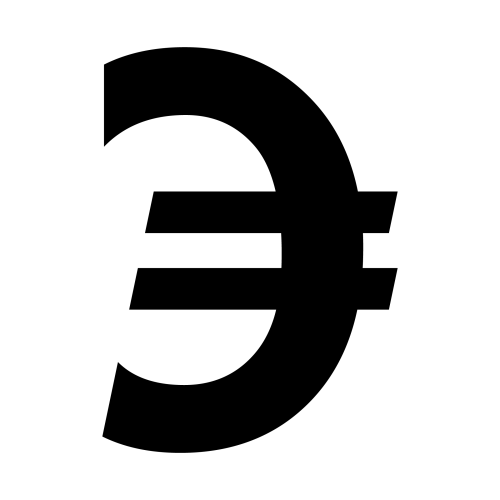 4
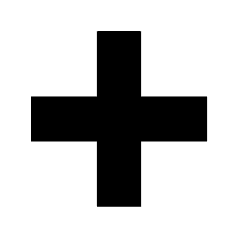 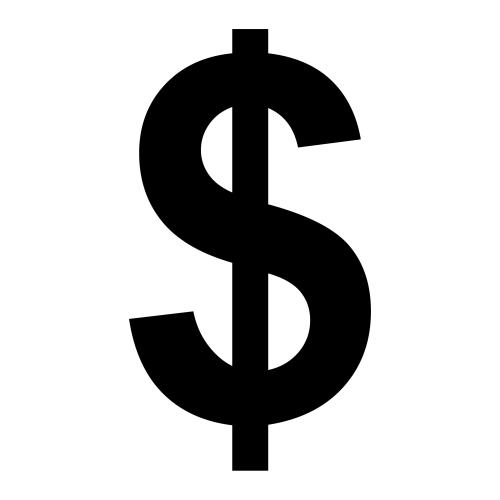 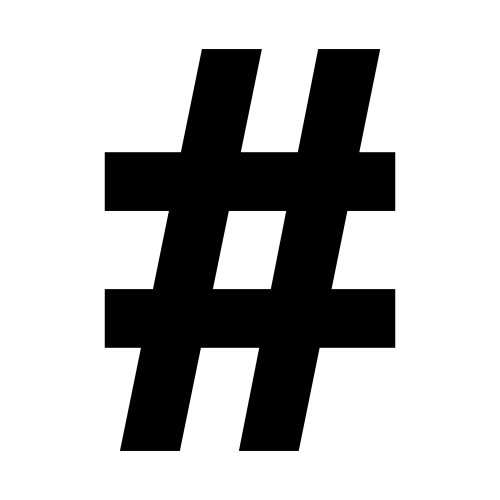 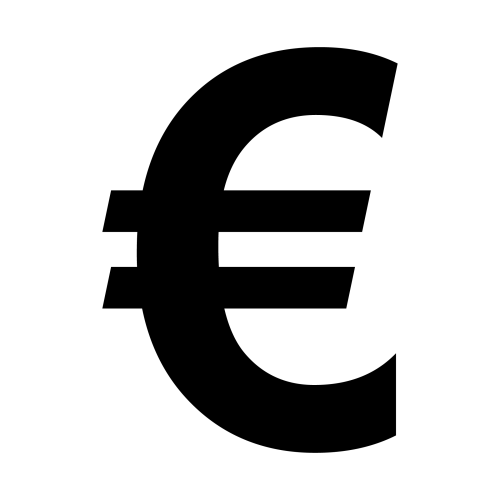 4
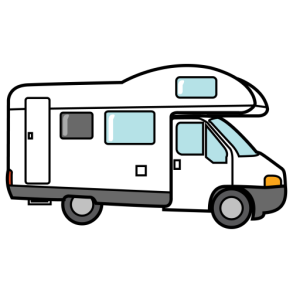 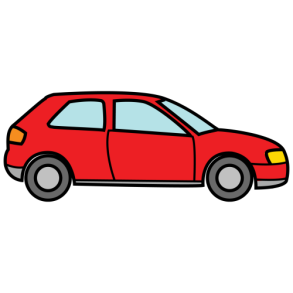 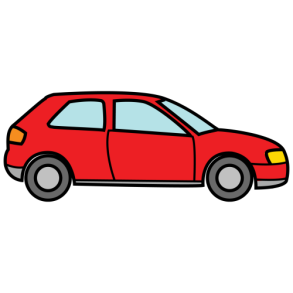 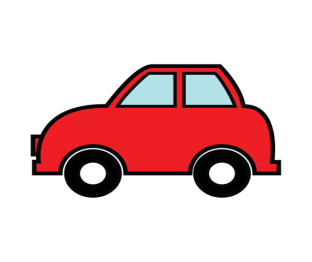 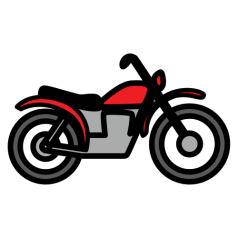 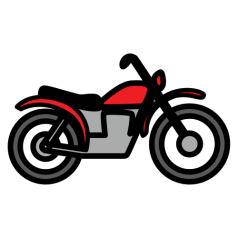 4
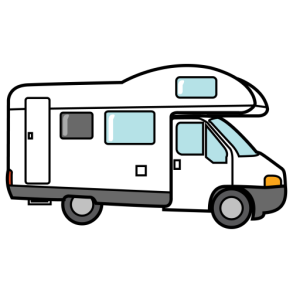 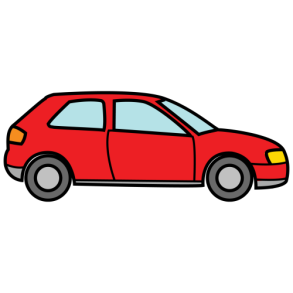 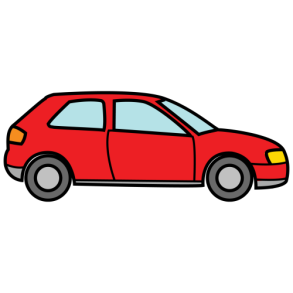 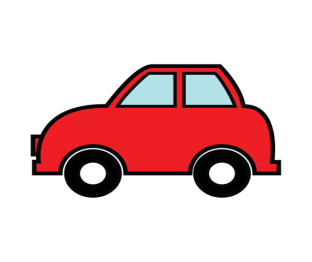 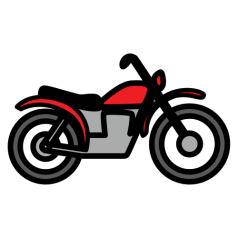 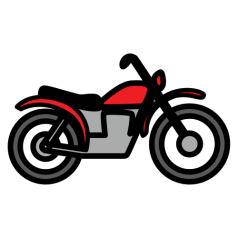 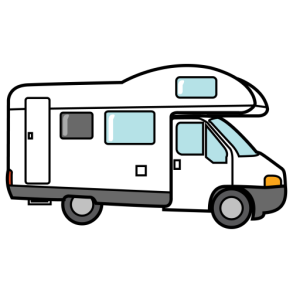 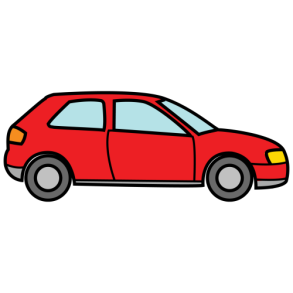 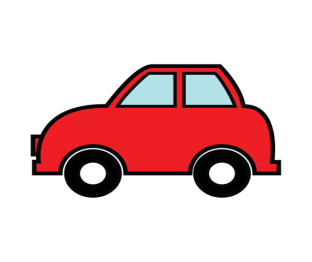 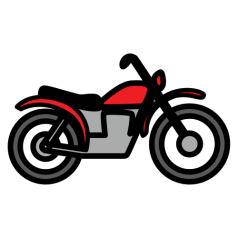 4
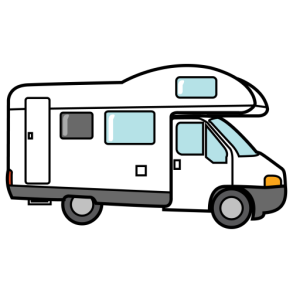 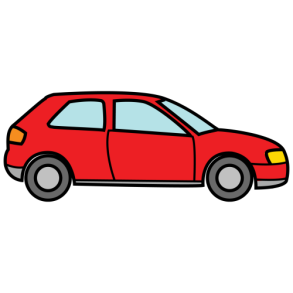 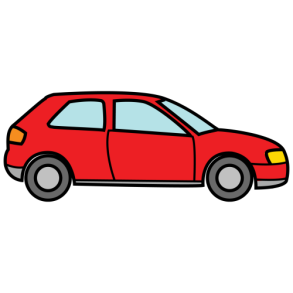 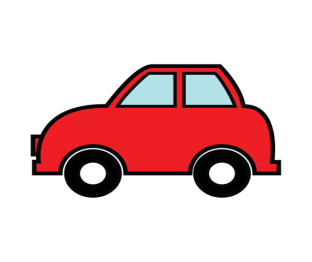 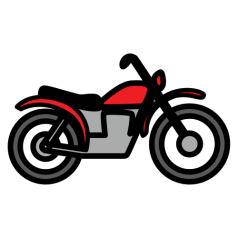 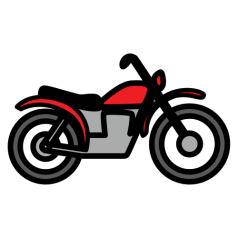 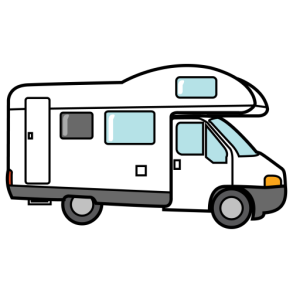 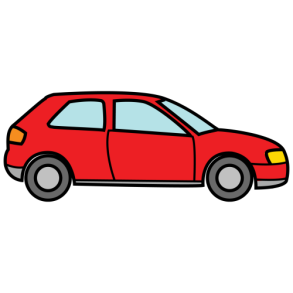 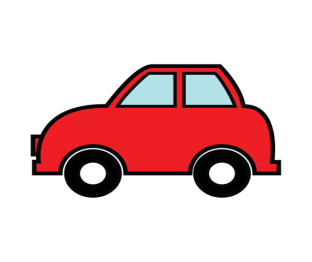 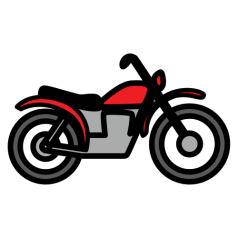 4
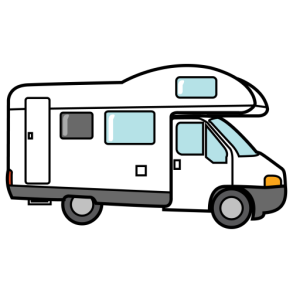 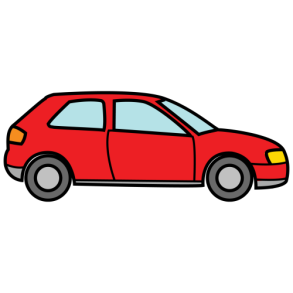 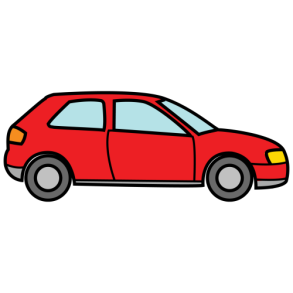 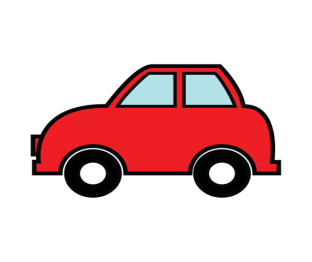 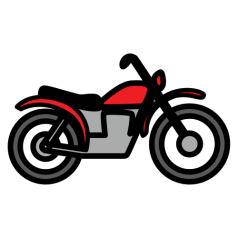 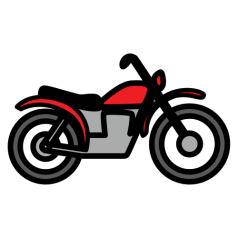 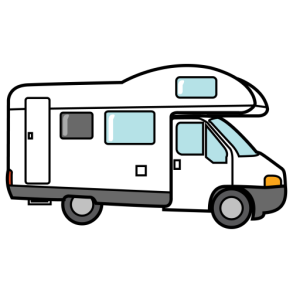 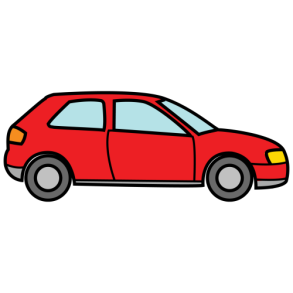 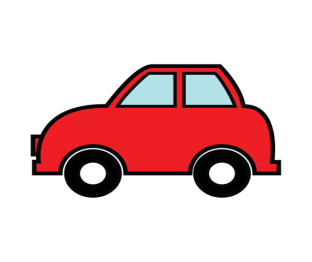 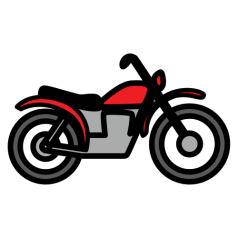 4
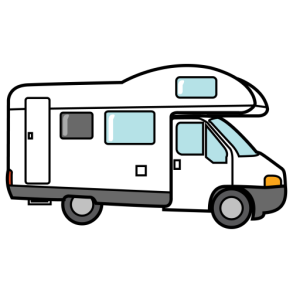 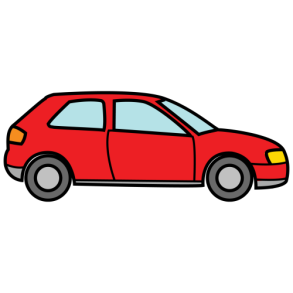 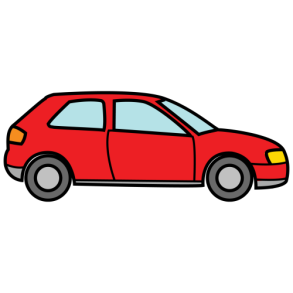 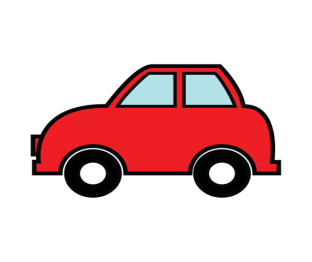 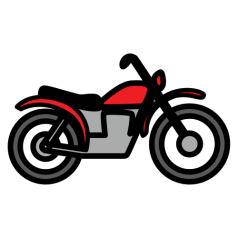 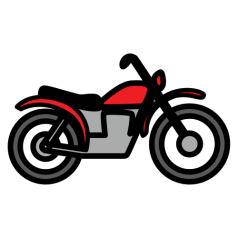 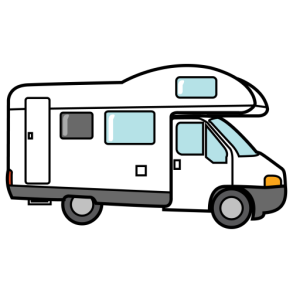 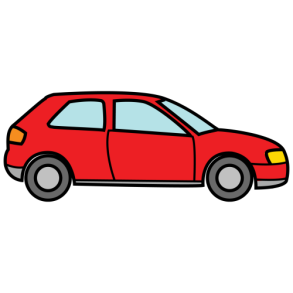 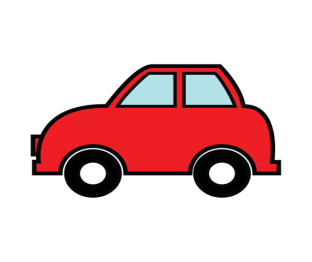 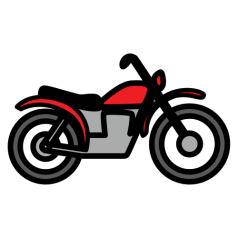 4
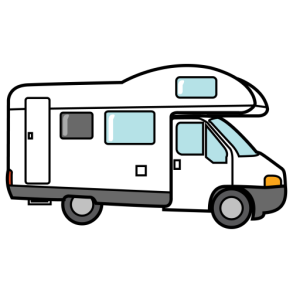 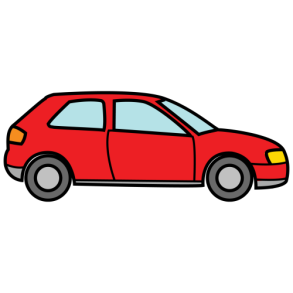 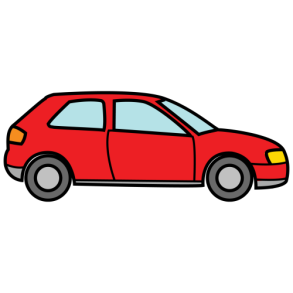 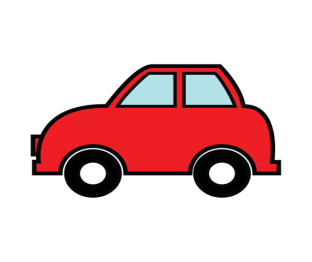 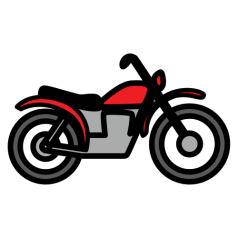 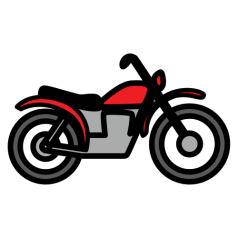 4
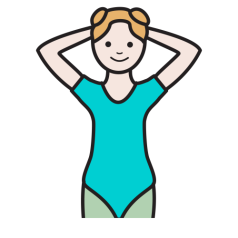 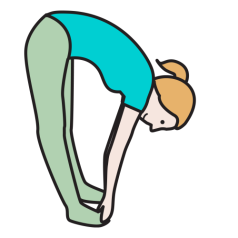 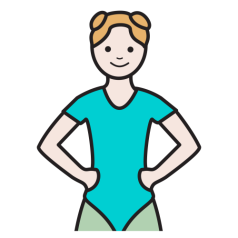 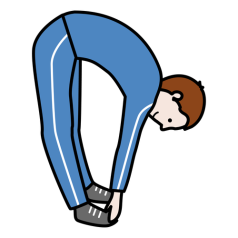 4
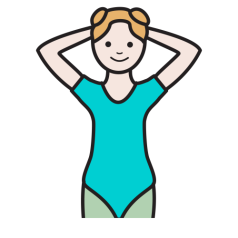 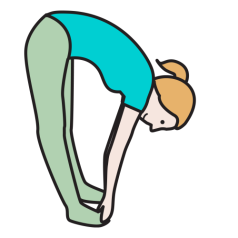 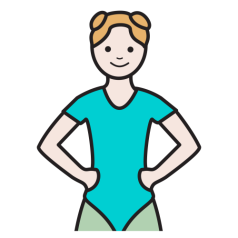 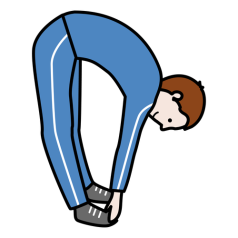 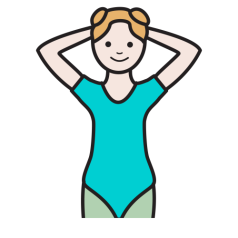 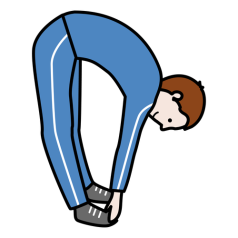 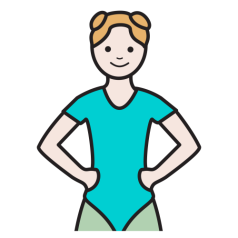 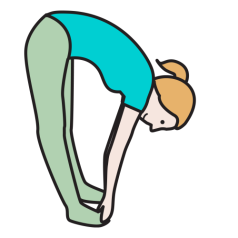 4
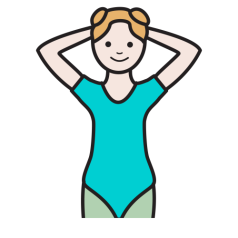 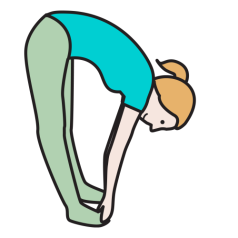 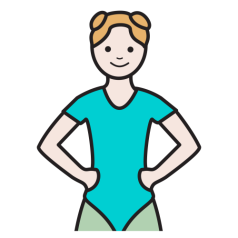 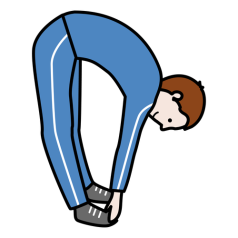 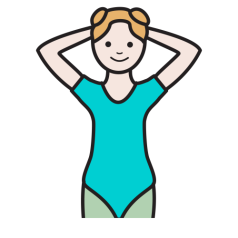 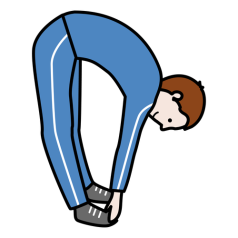 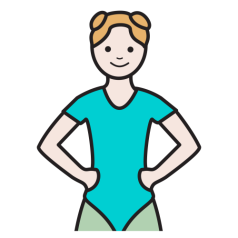 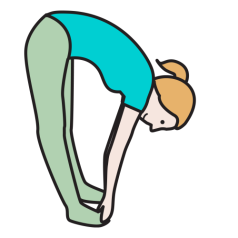 4
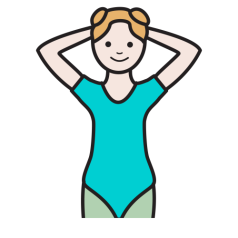 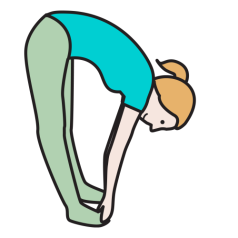 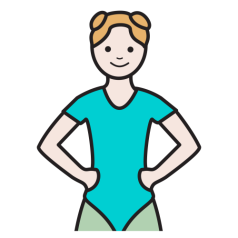 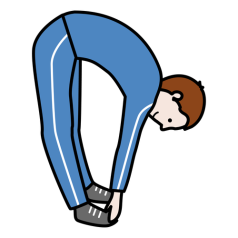 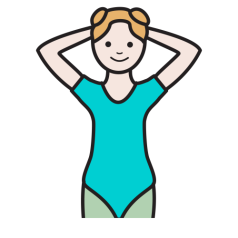 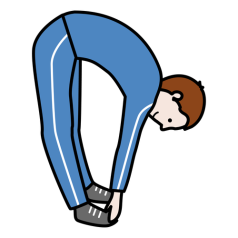 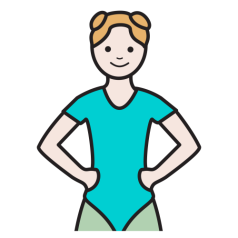 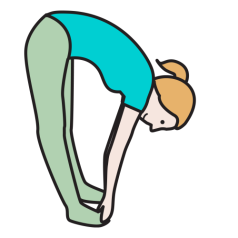 4
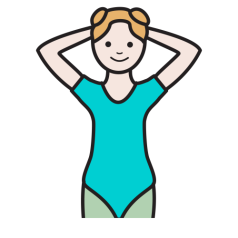 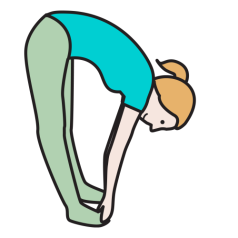 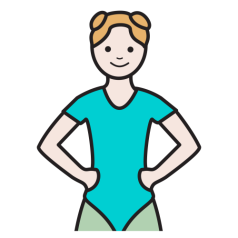 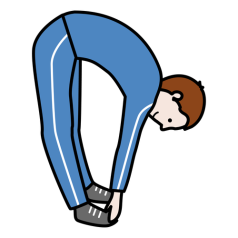 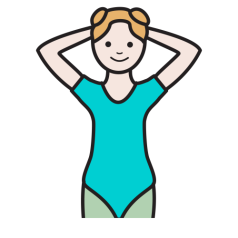 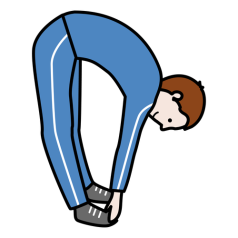 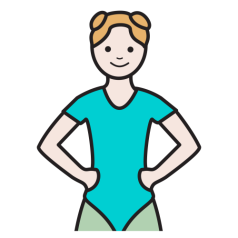 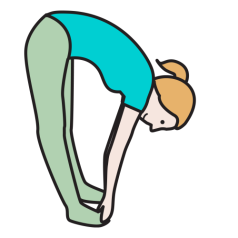 4
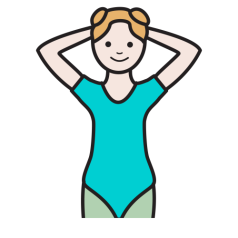 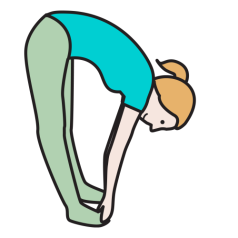 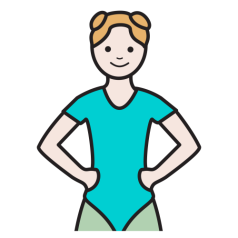 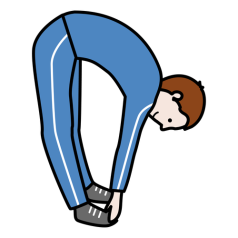 4
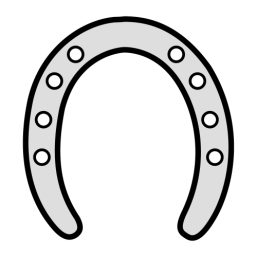 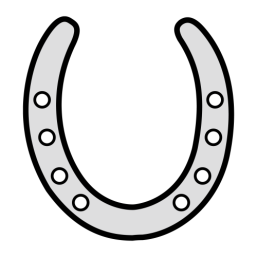 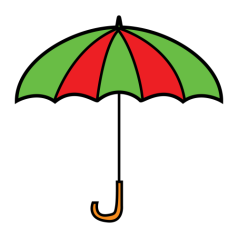 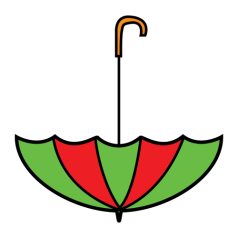 4
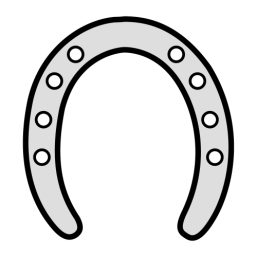 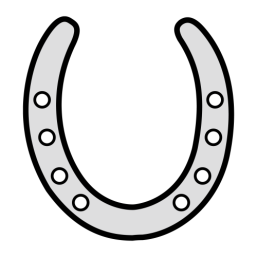 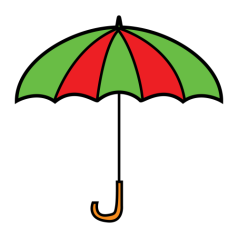 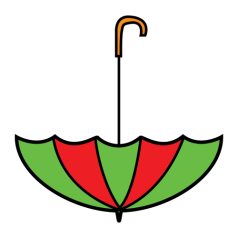 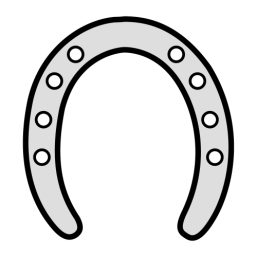 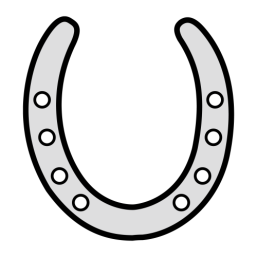 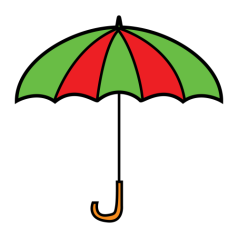 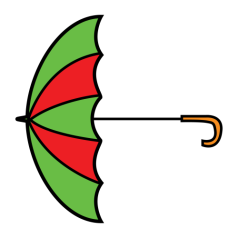 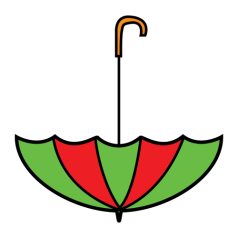 4
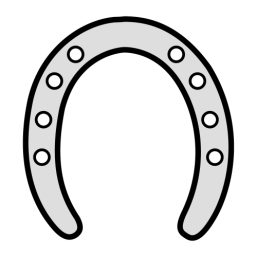 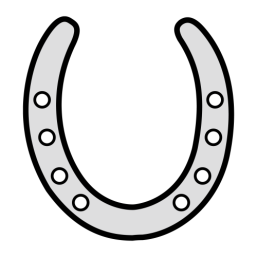 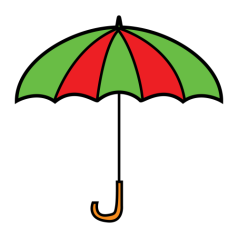 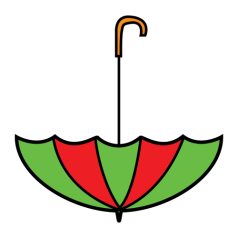 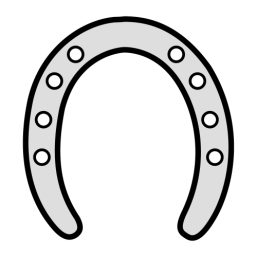 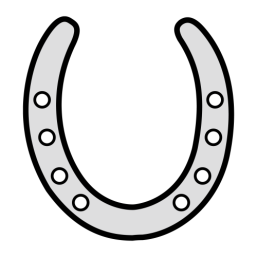 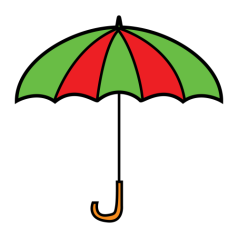 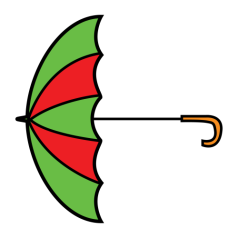 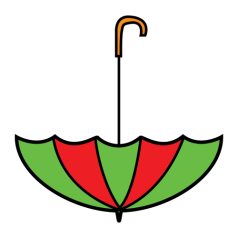 4
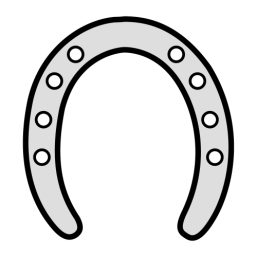 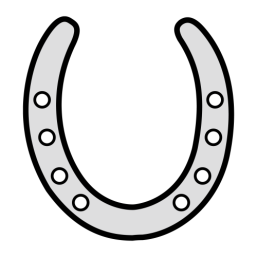 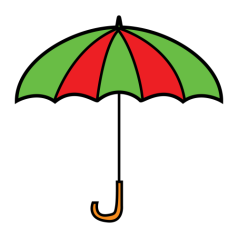 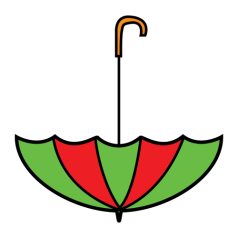 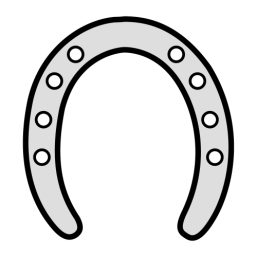 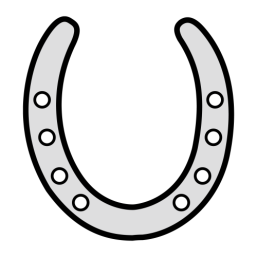 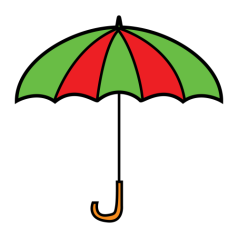 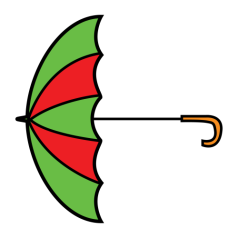 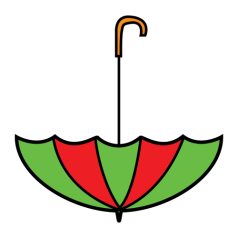 4
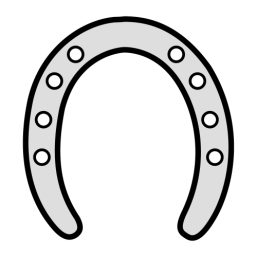 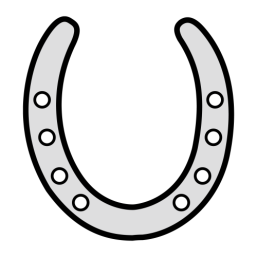 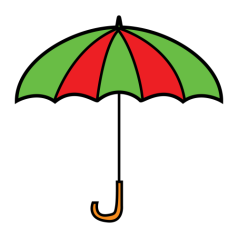 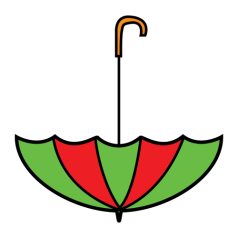 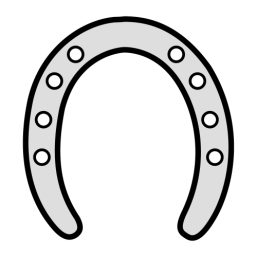 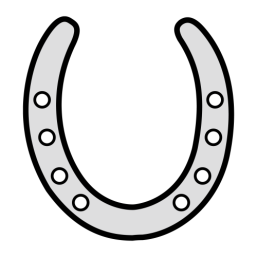 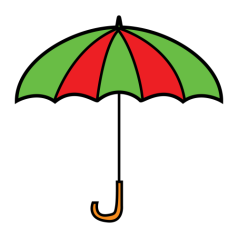 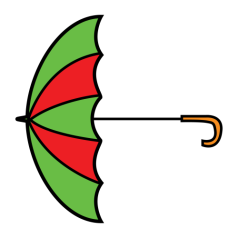 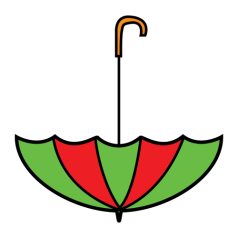 4
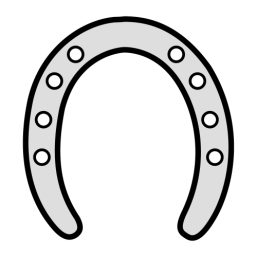 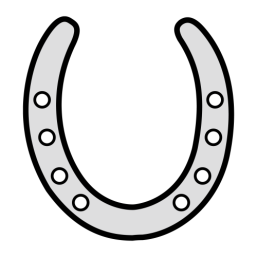 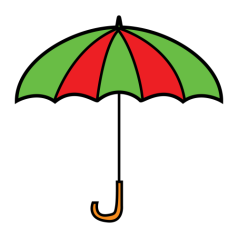 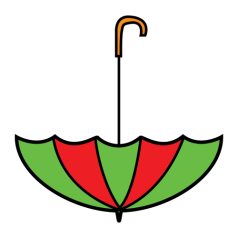 4
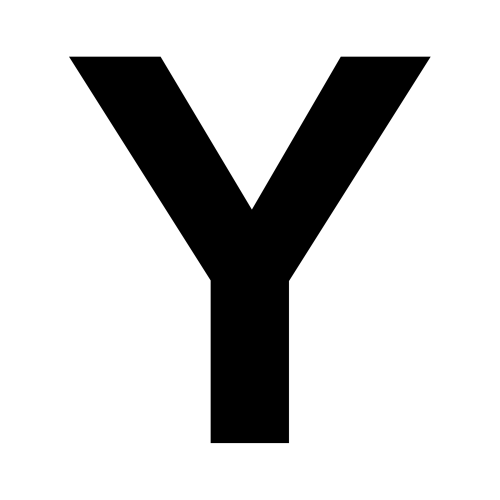 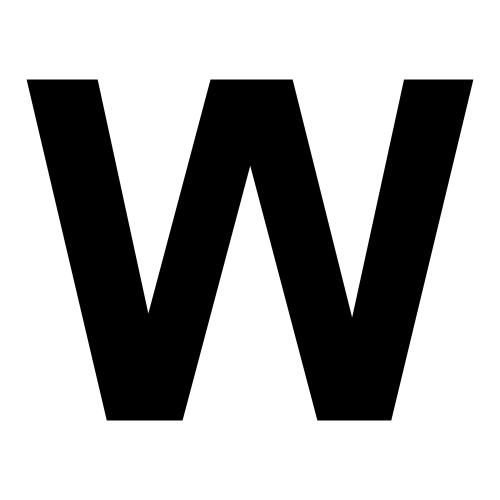 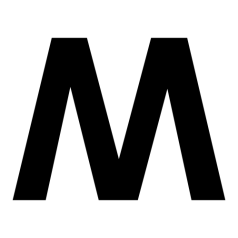 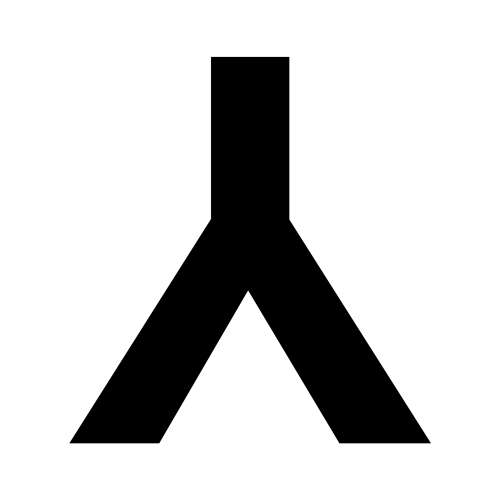 4
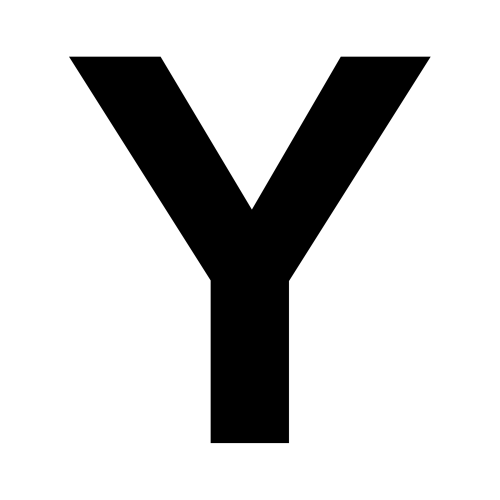 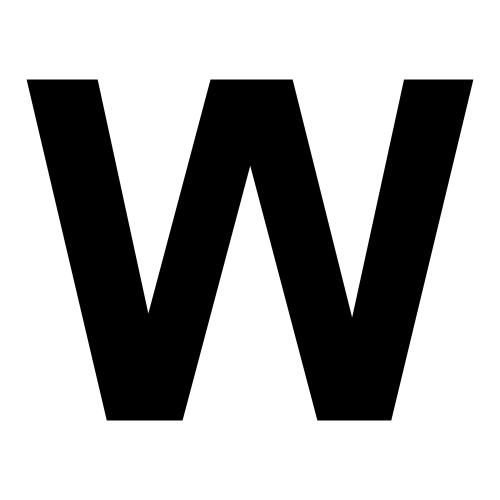 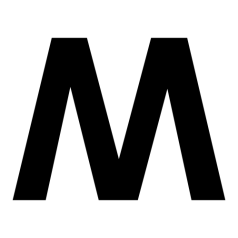 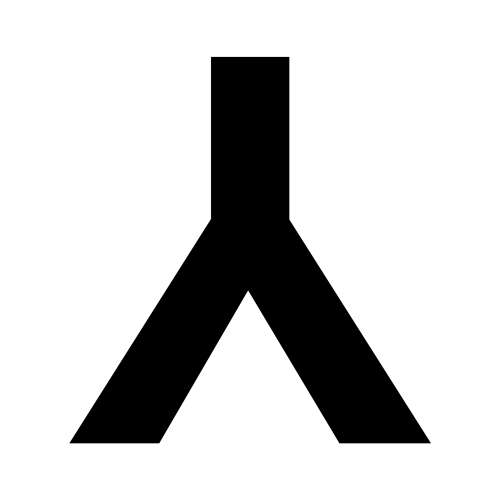 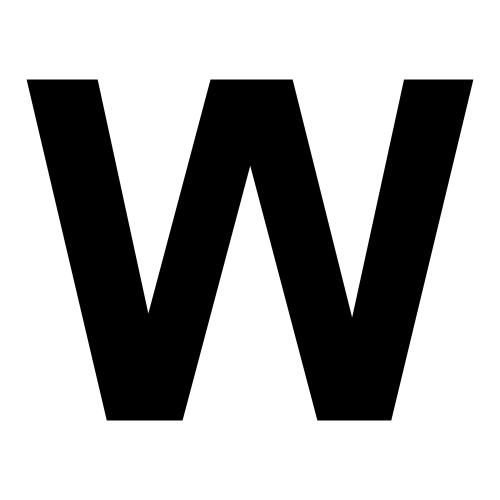 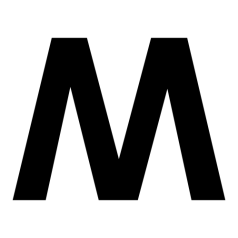 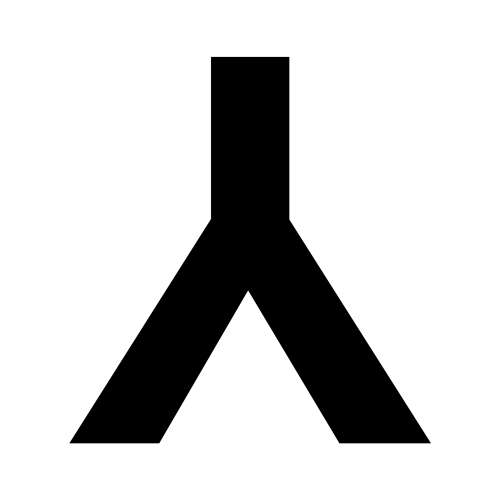 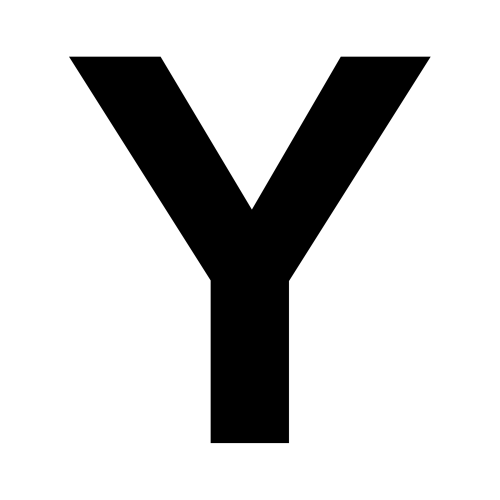 4
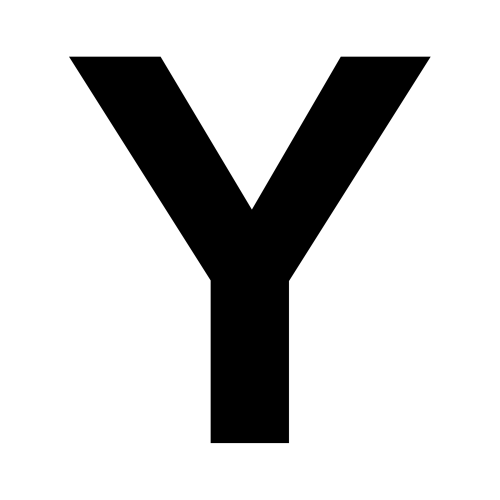 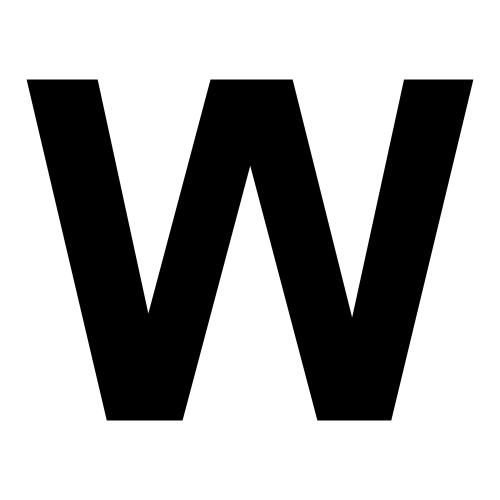 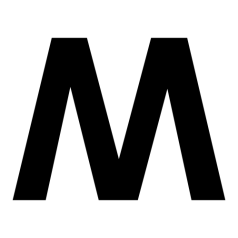 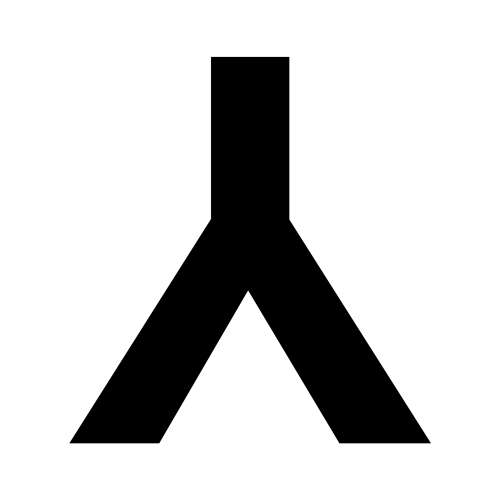 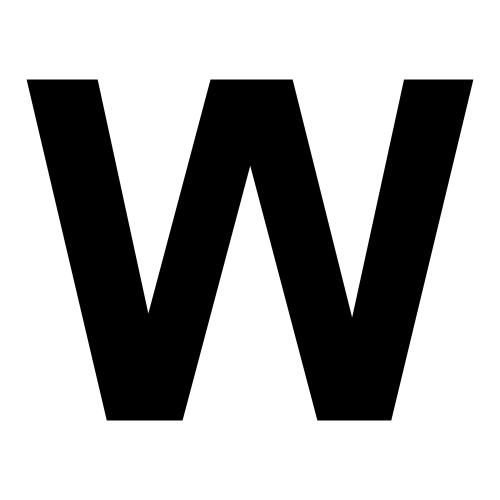 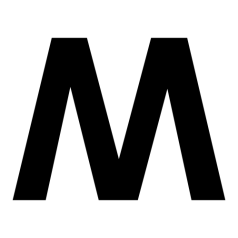 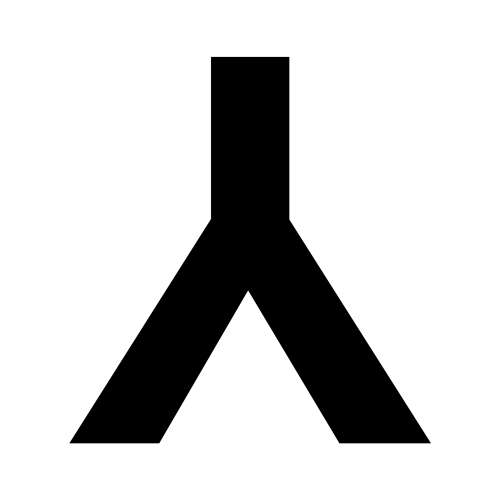 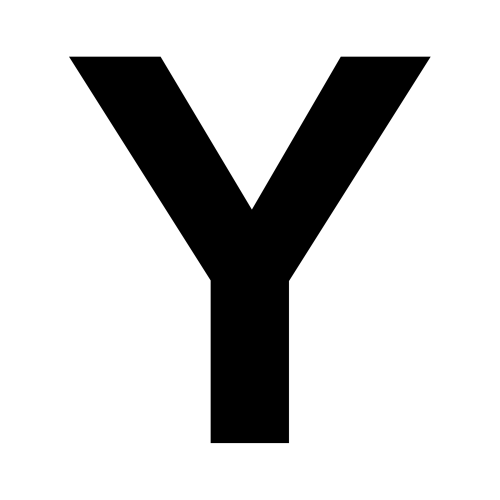 4
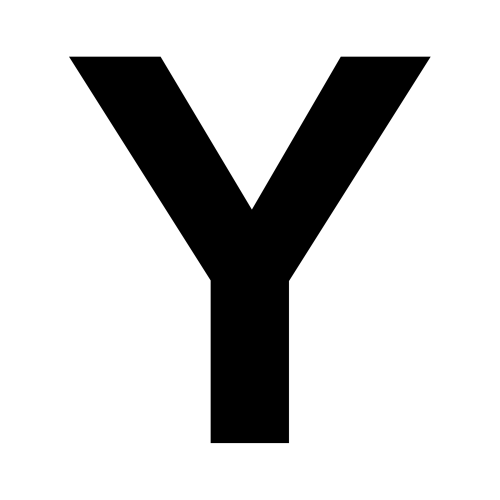 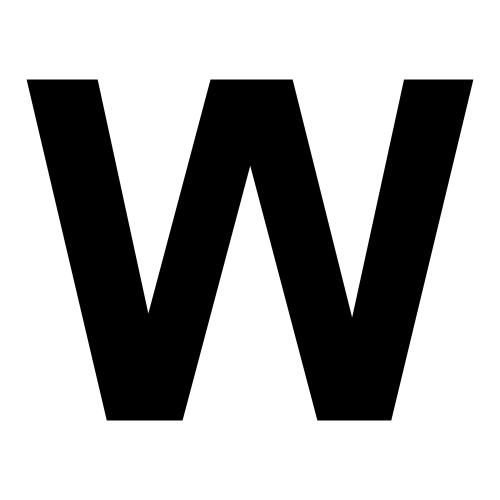 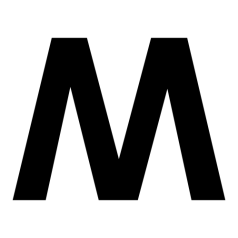 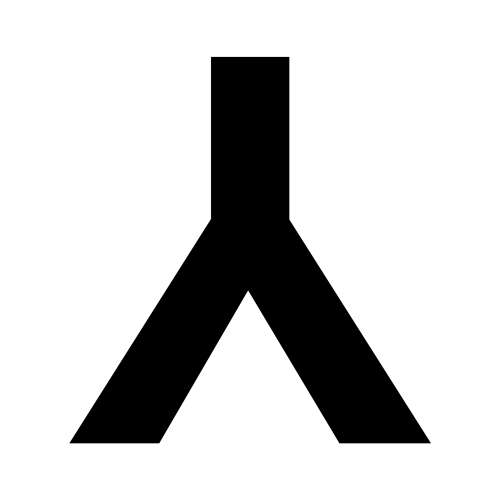 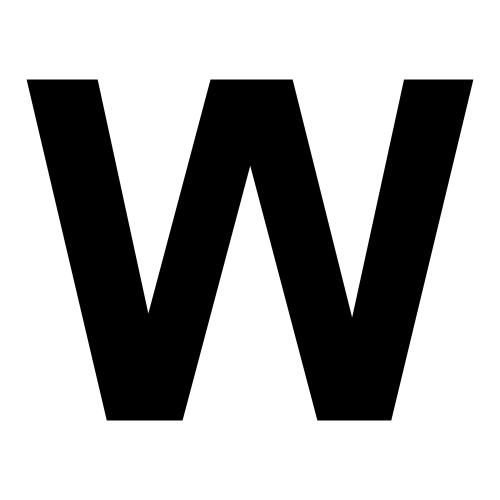 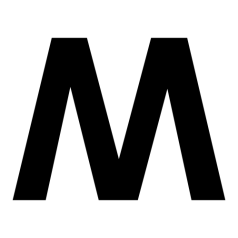 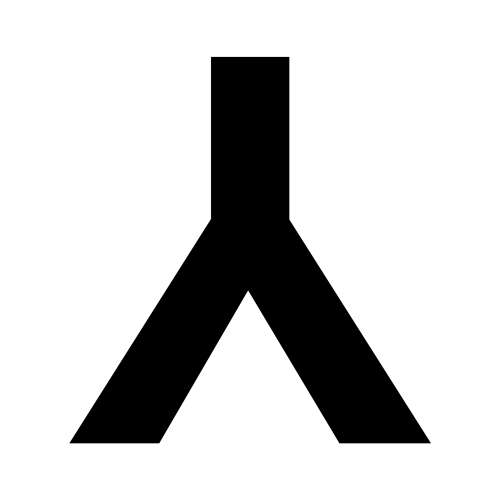 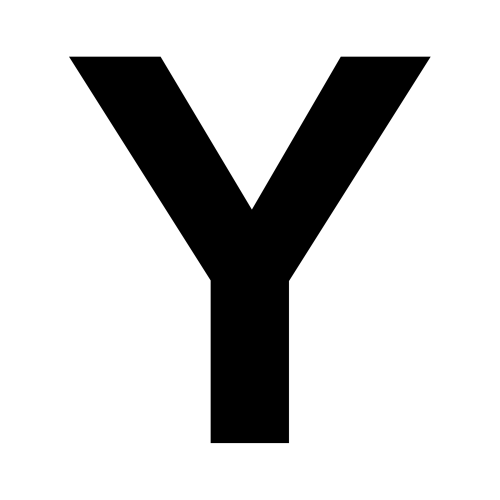 4
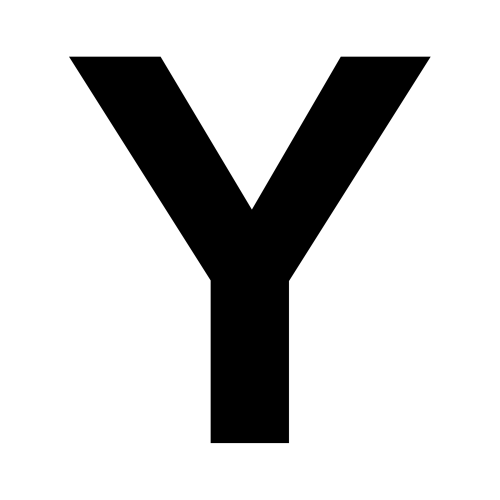 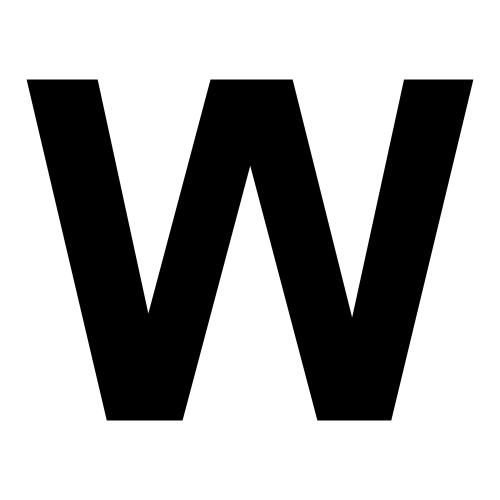 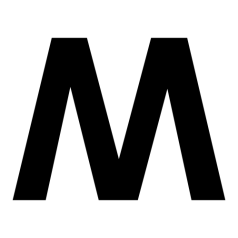 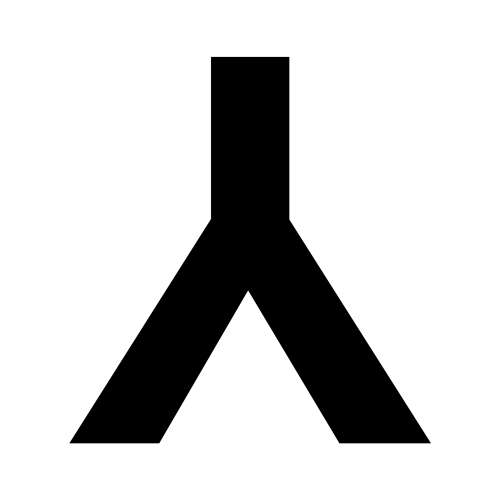 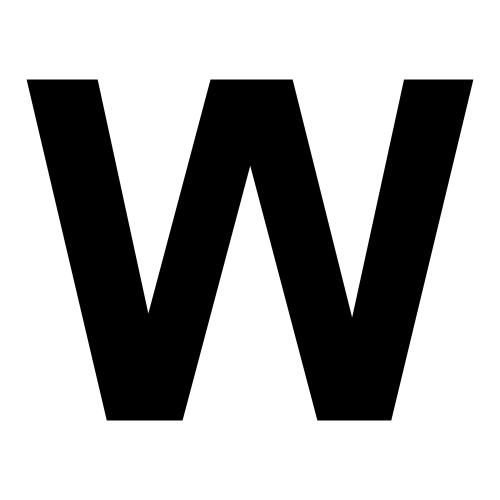 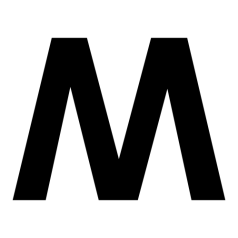 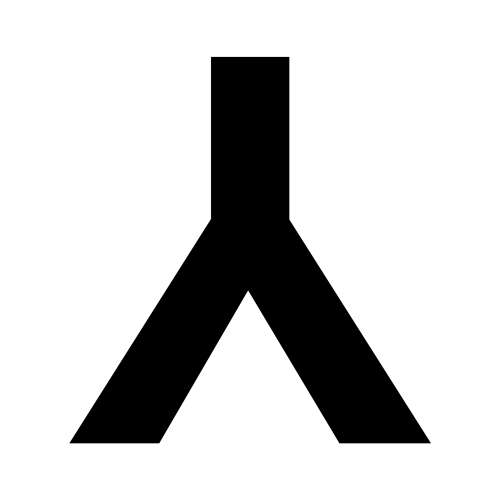 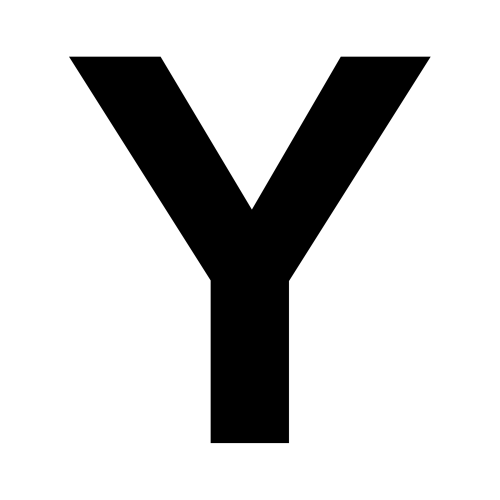 4
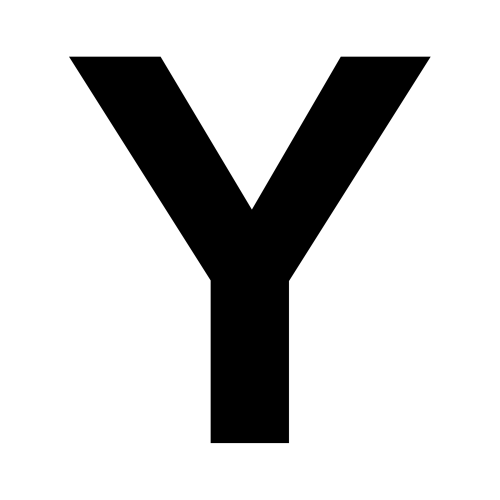 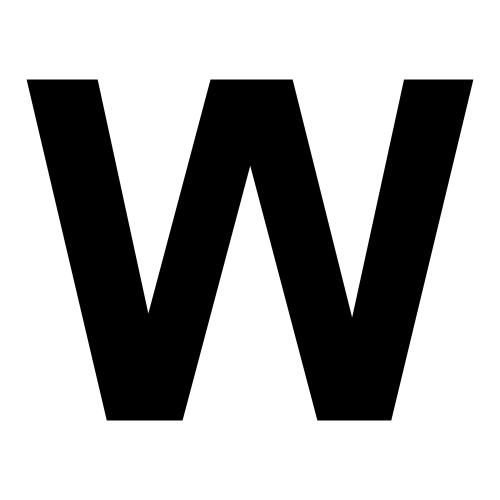 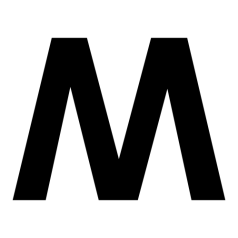 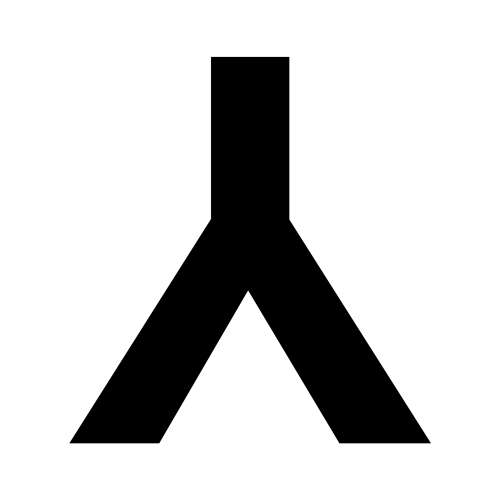 4
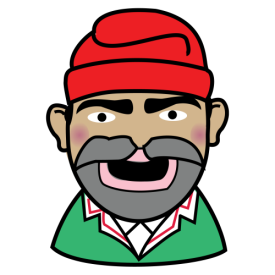 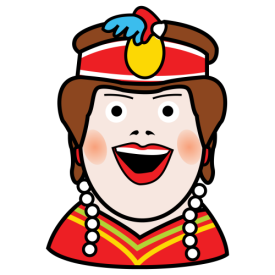 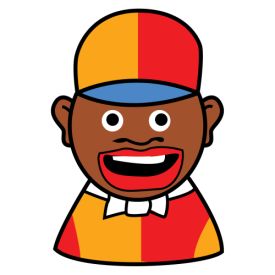 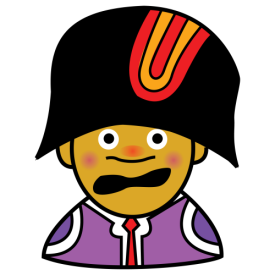 4
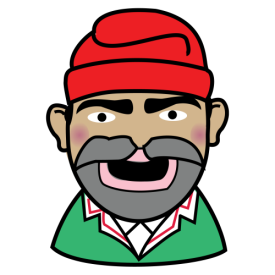 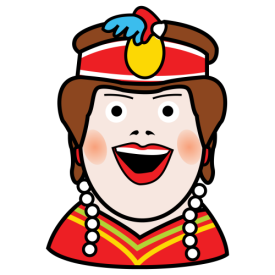 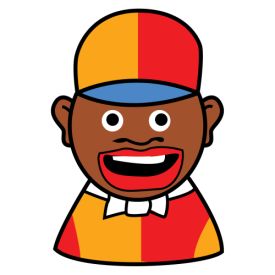 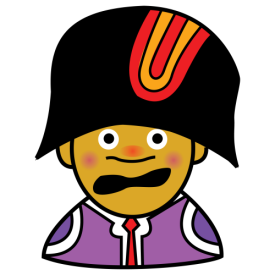 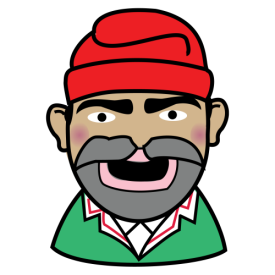 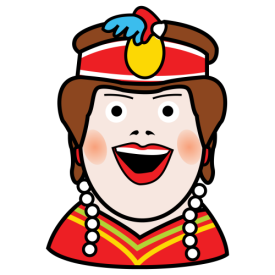 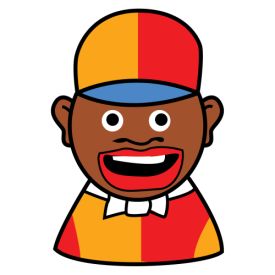 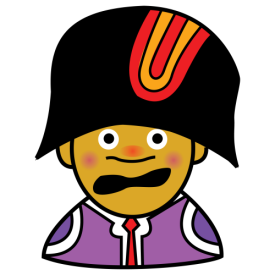 4
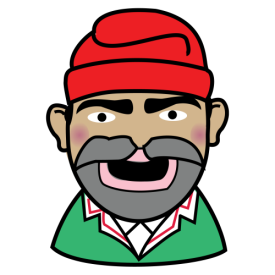 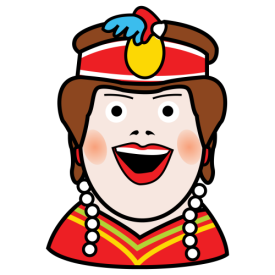 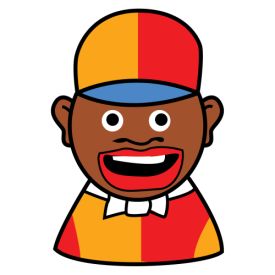 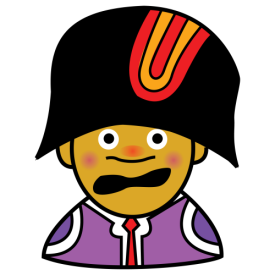 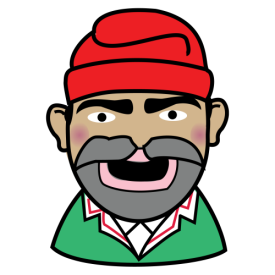 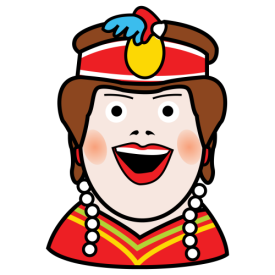 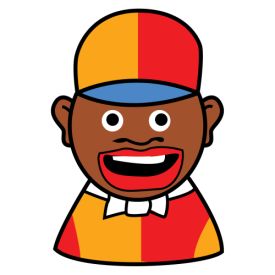 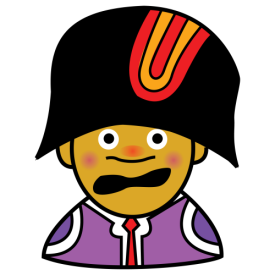 4
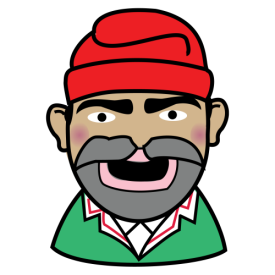 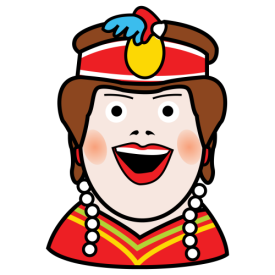 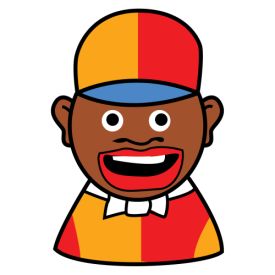 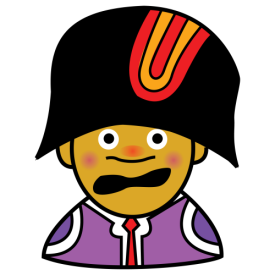 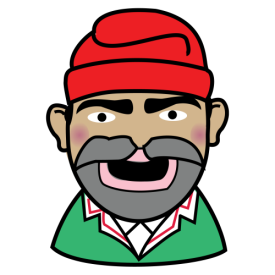 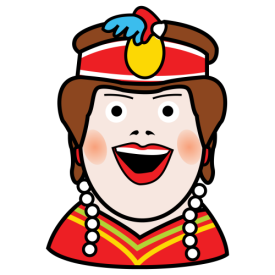 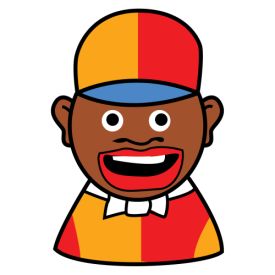 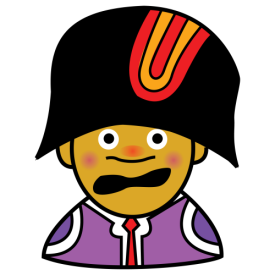 4
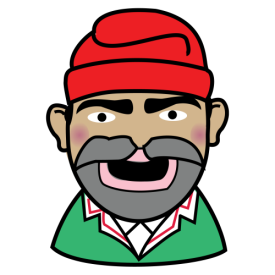 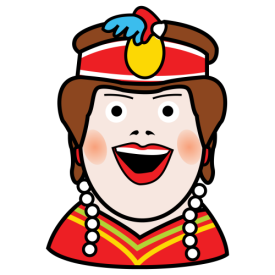 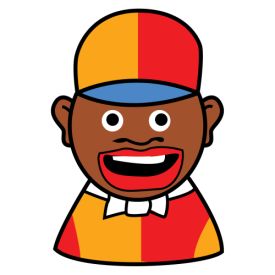 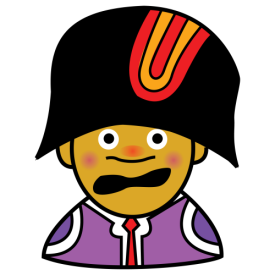 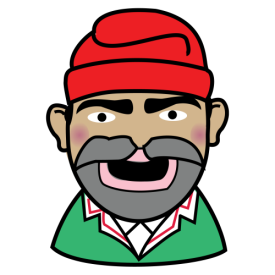 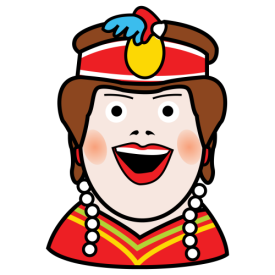 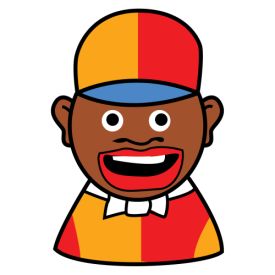 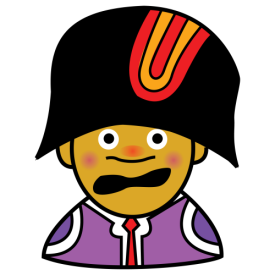 4
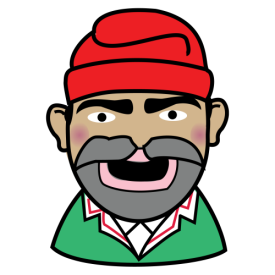 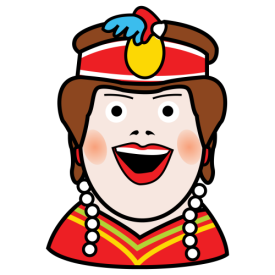 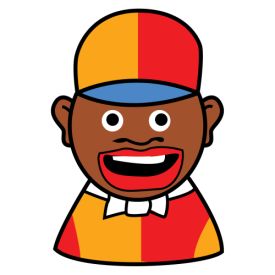 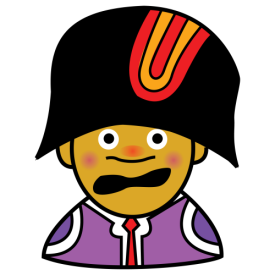 4
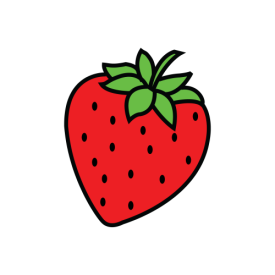 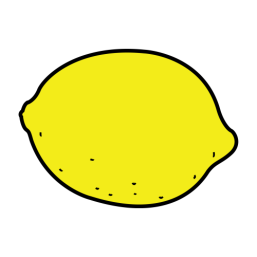 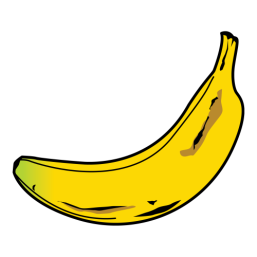 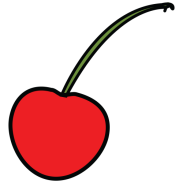 4
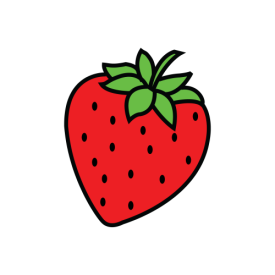 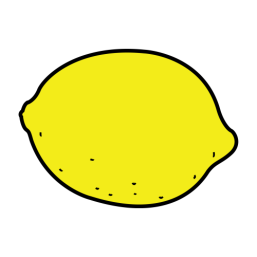 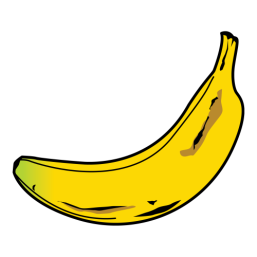 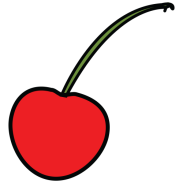 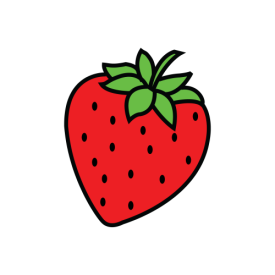 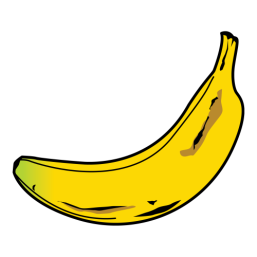 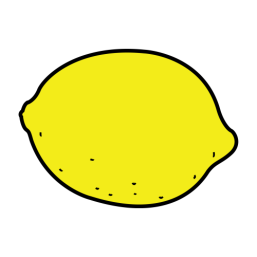 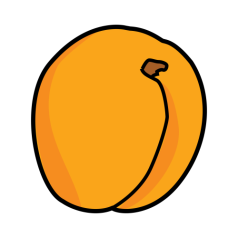 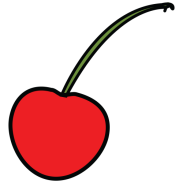 4
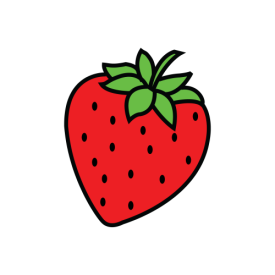 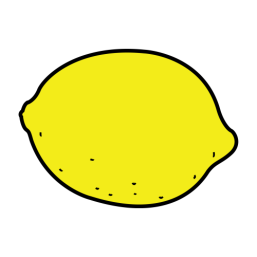 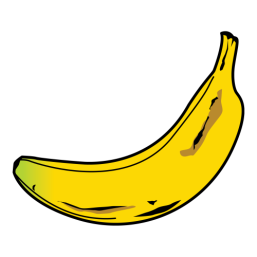 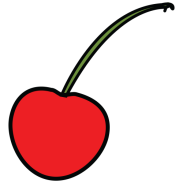 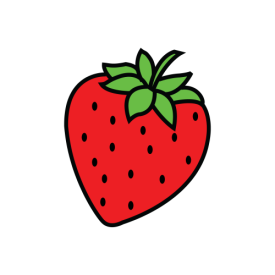 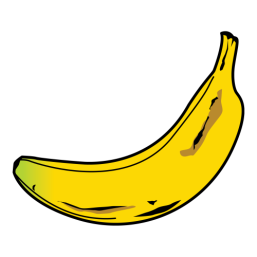 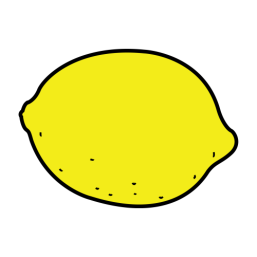 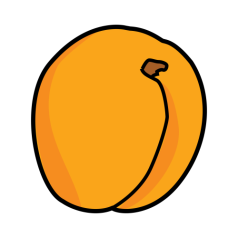 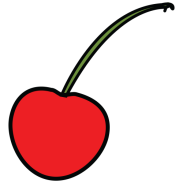 4
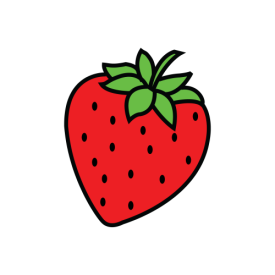 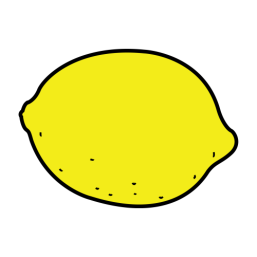 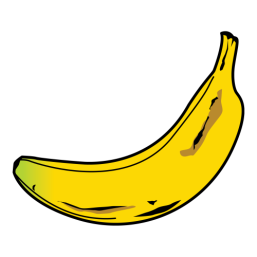 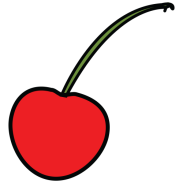 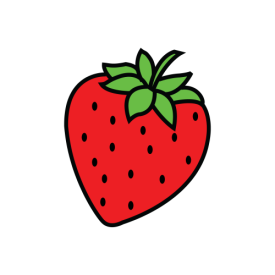 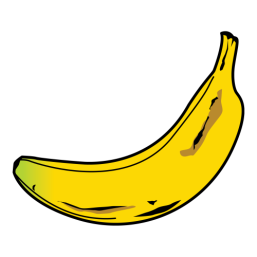 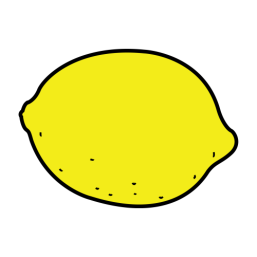 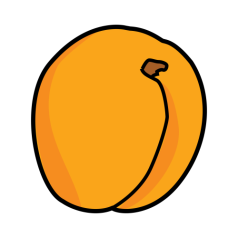 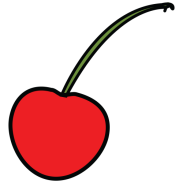 4
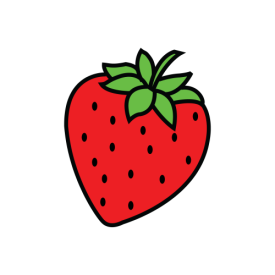 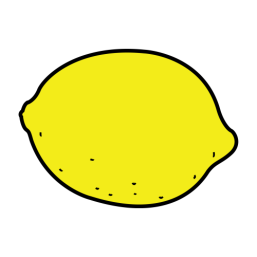 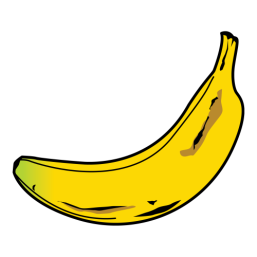 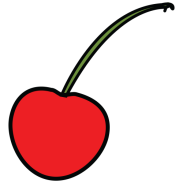 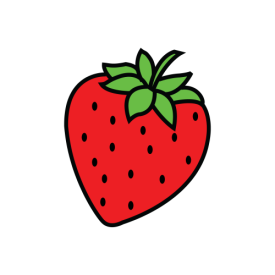 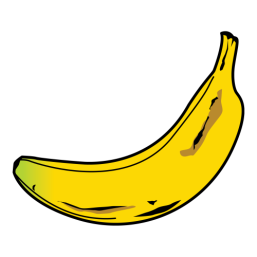 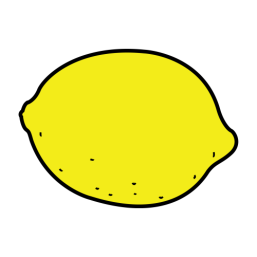 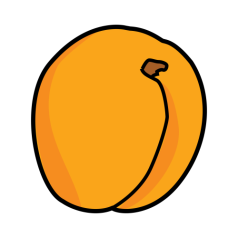 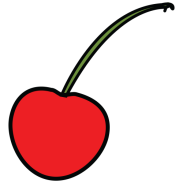 4
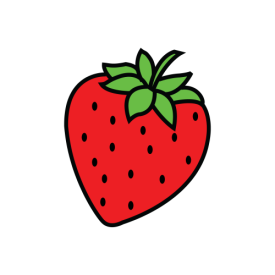 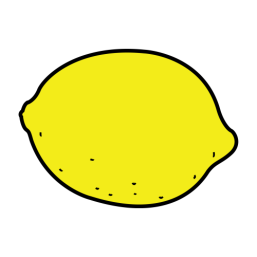 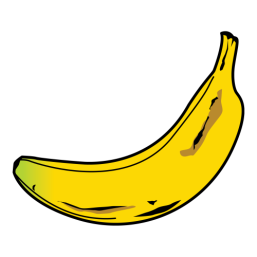 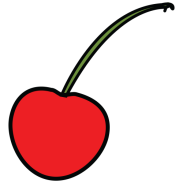 4
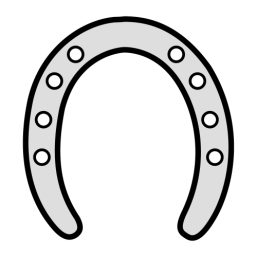 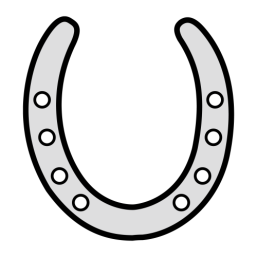 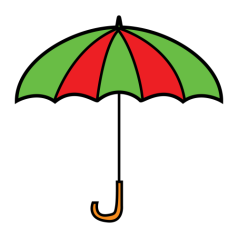 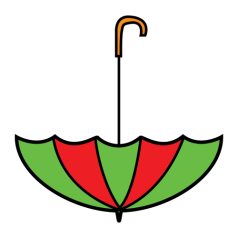 4
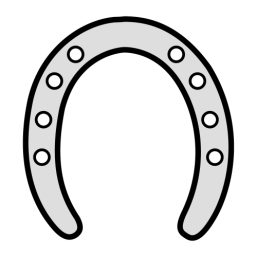 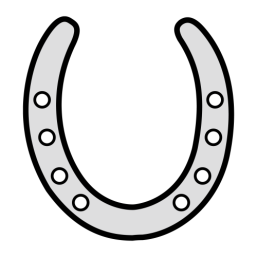 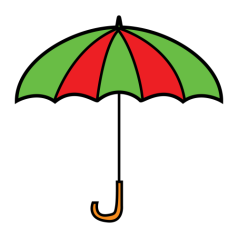 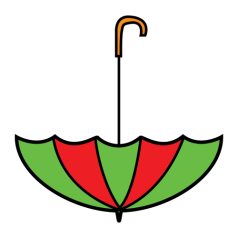 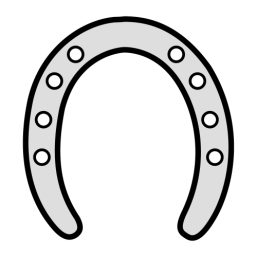 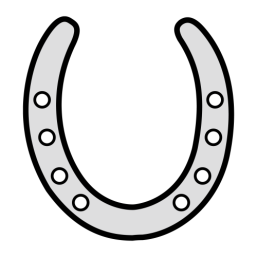 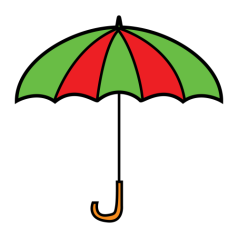 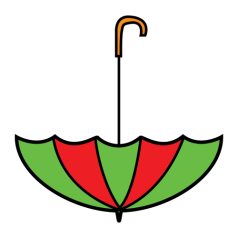 4
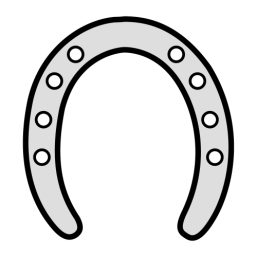 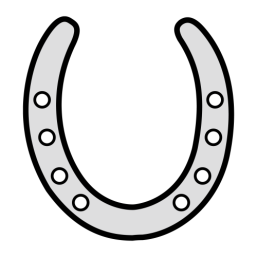 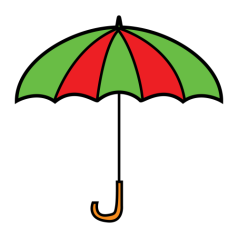 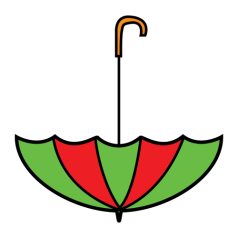 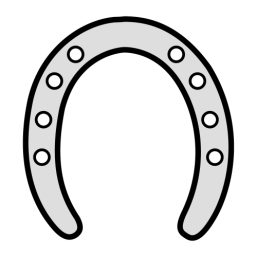 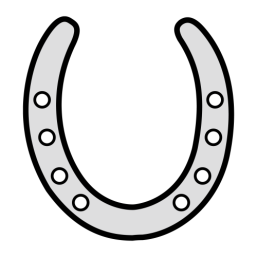 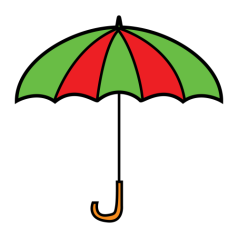 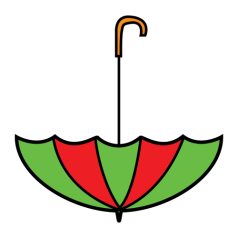 4
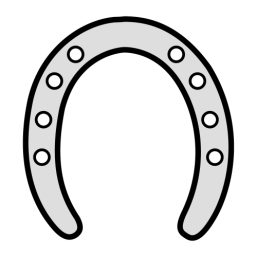 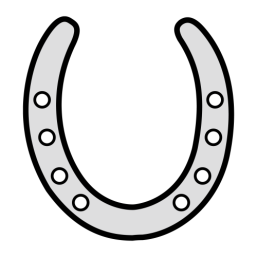 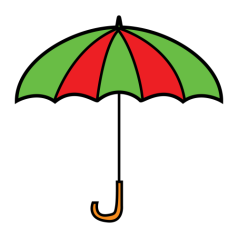 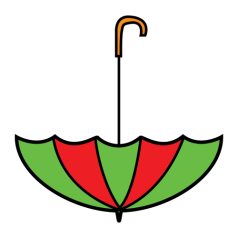 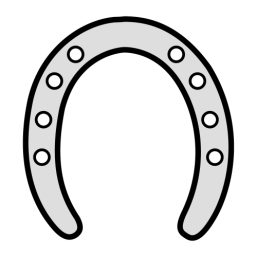 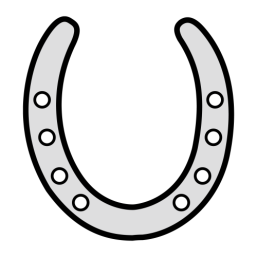 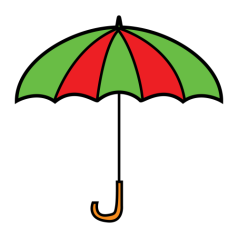 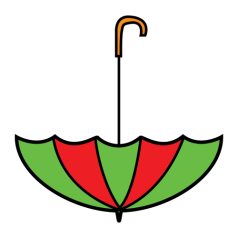 4
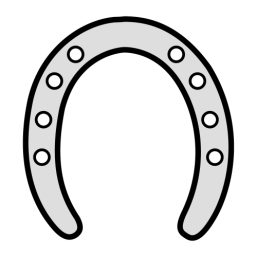 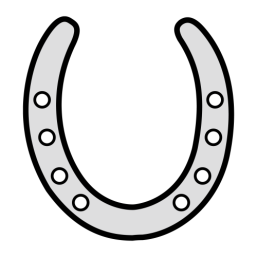 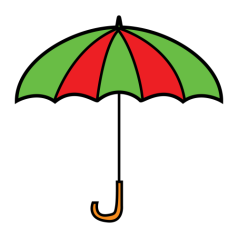 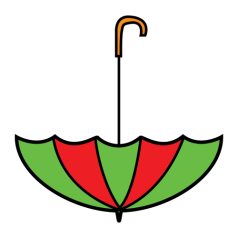 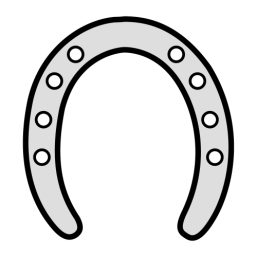 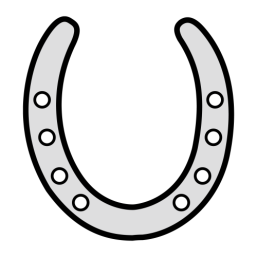 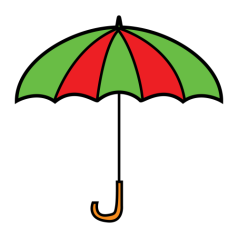 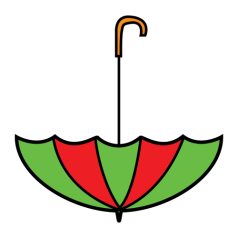 4
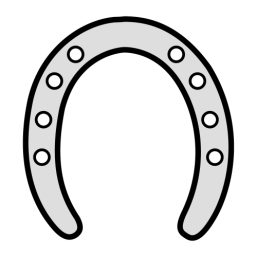 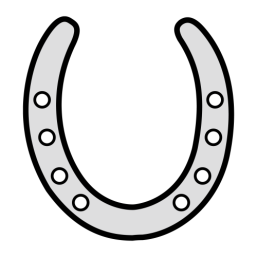 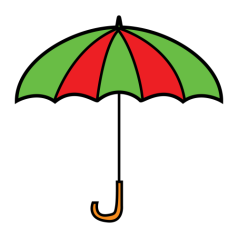 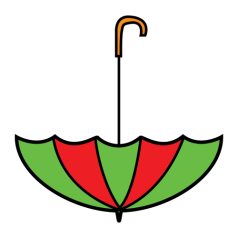 4
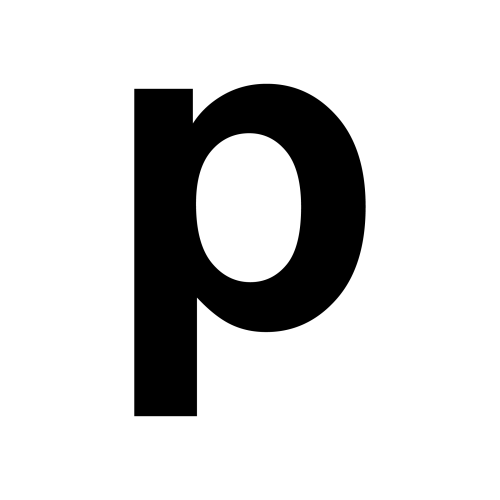 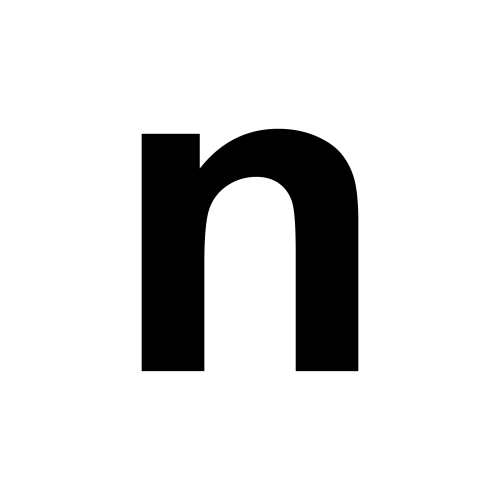 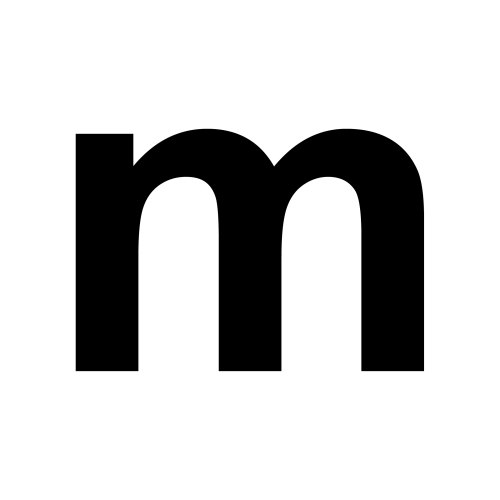 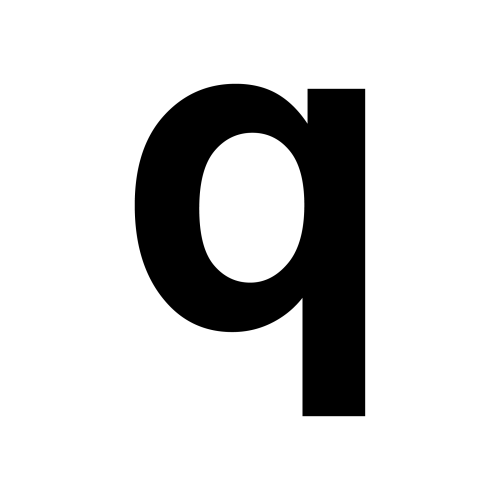 4
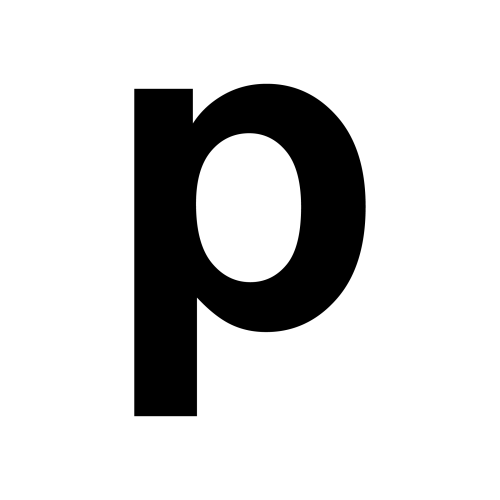 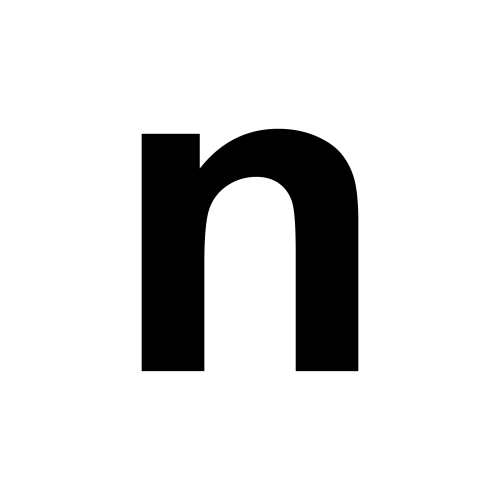 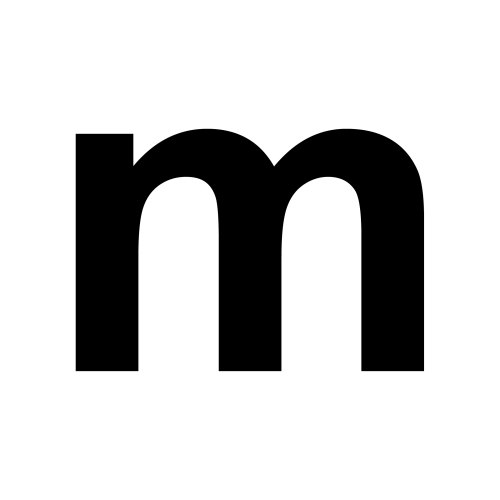 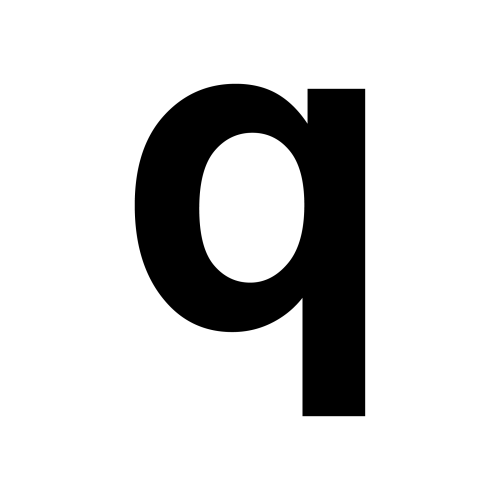 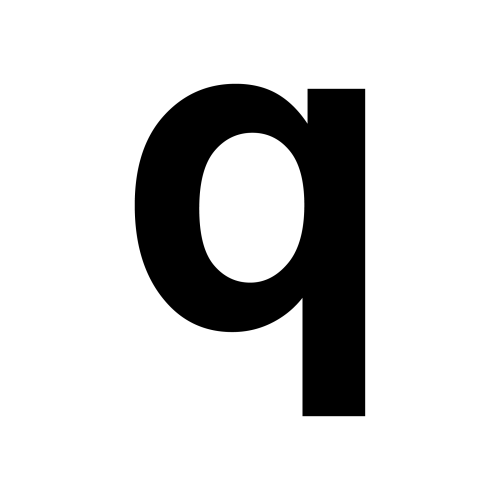 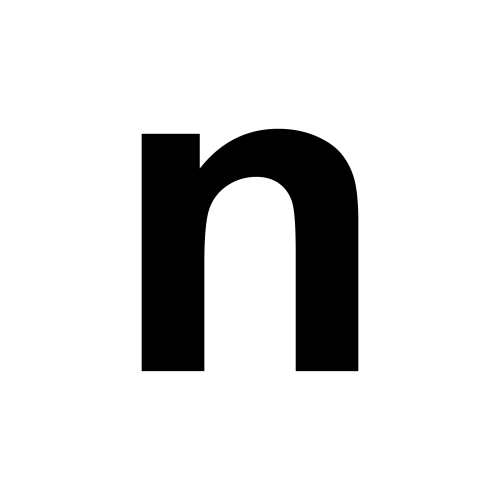 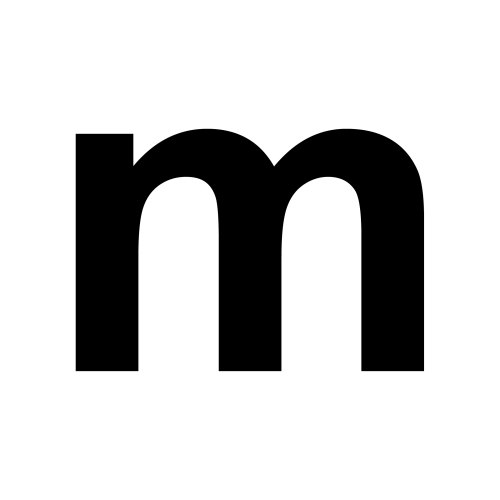 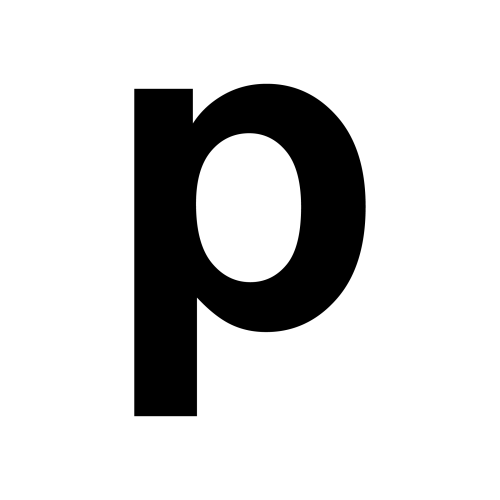 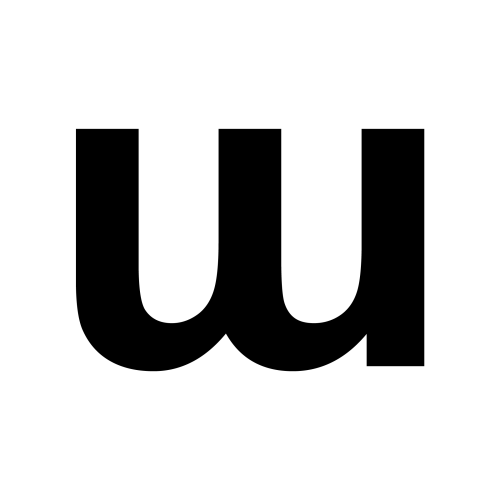 4
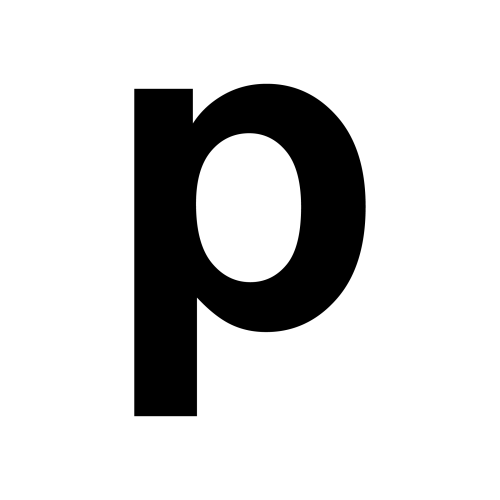 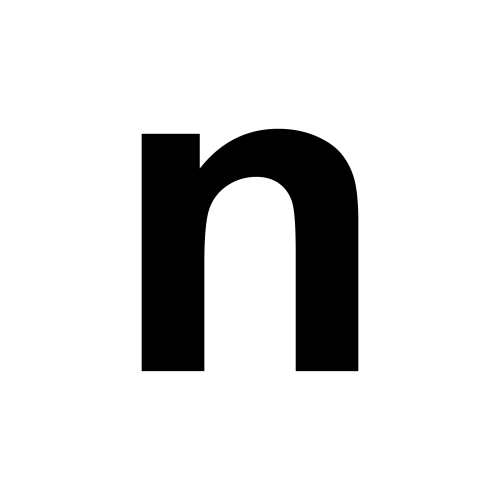 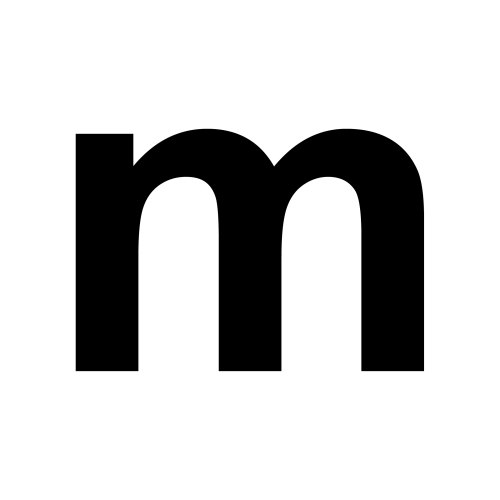 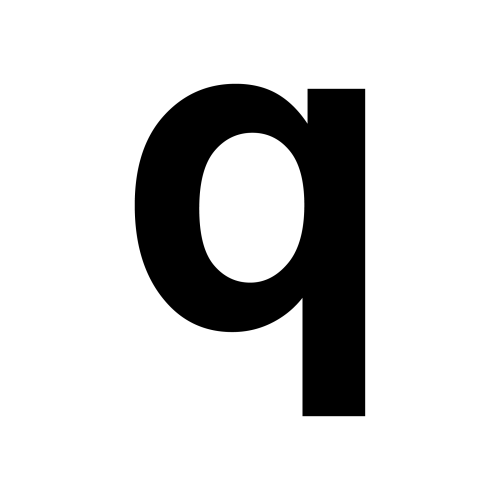 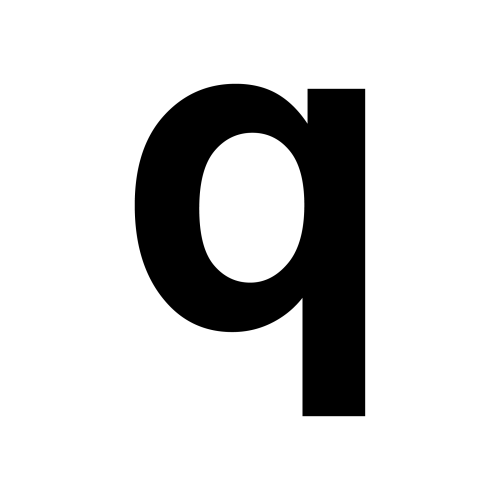 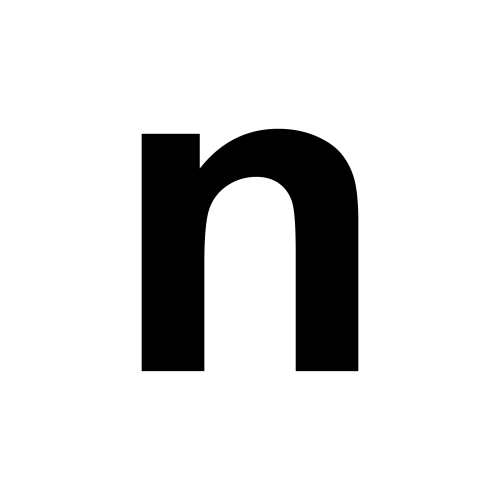 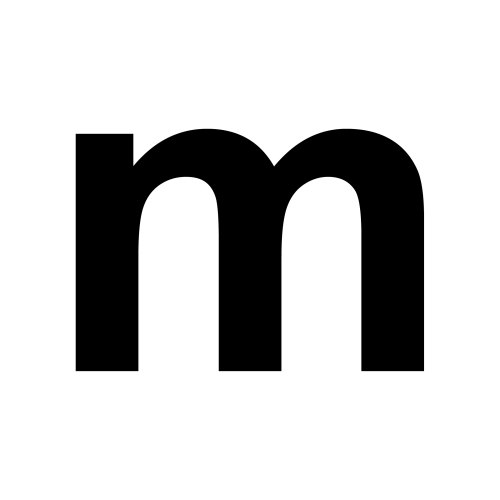 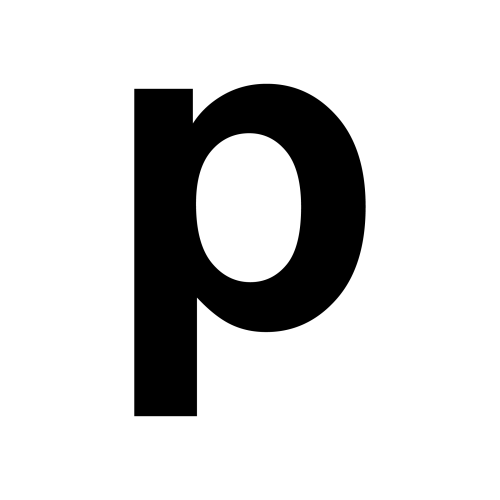 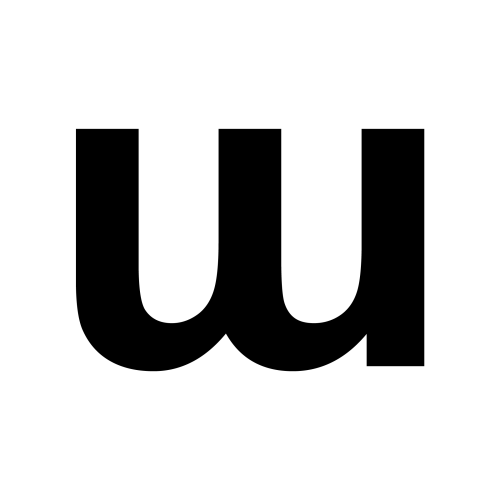 4
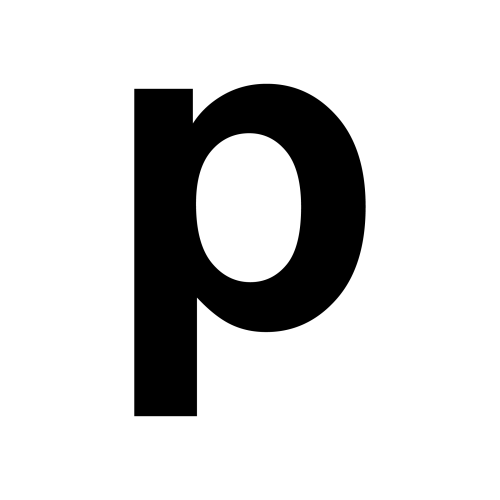 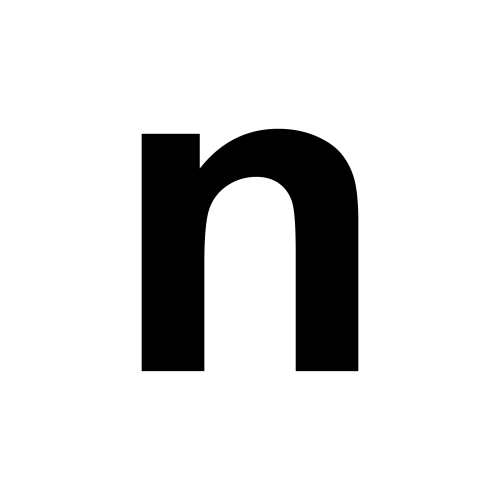 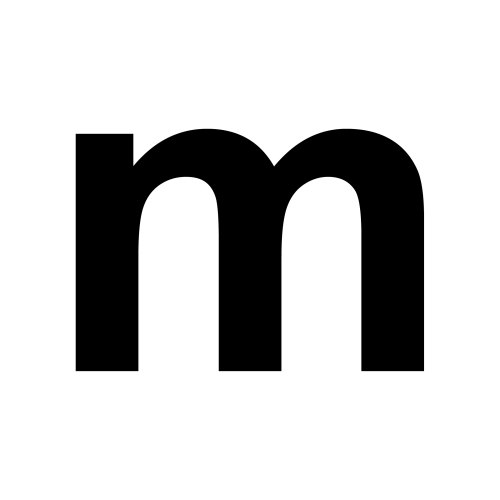 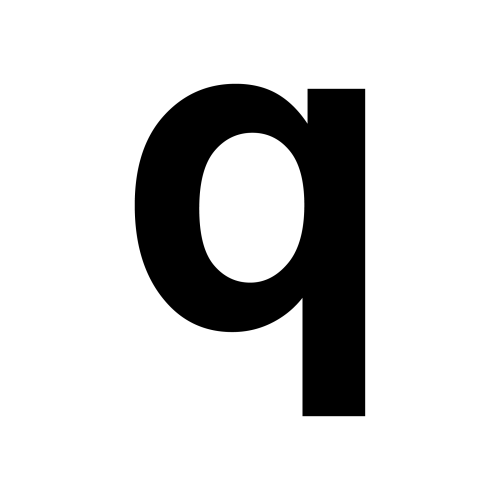 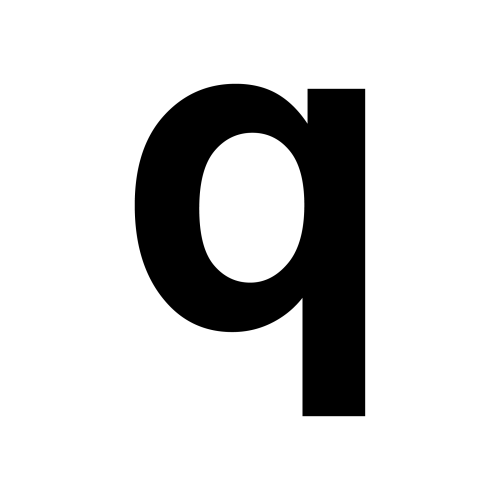 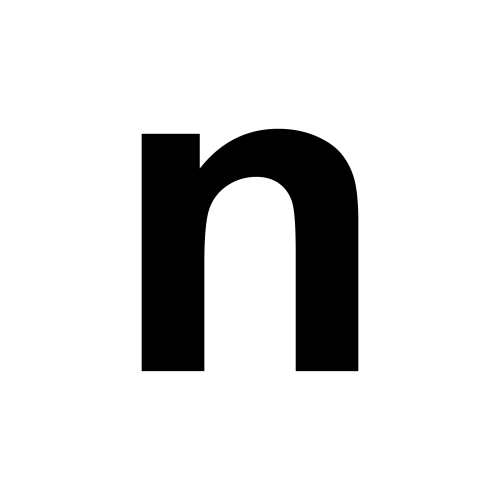 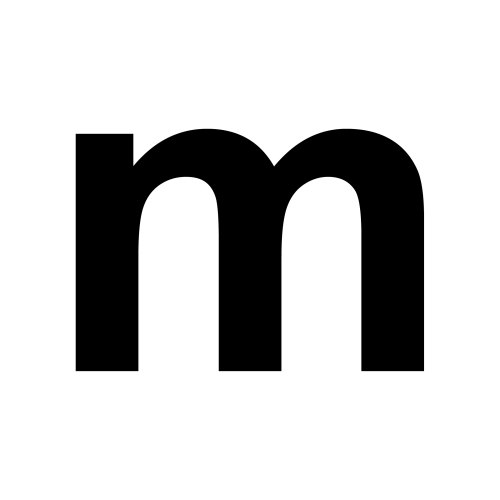 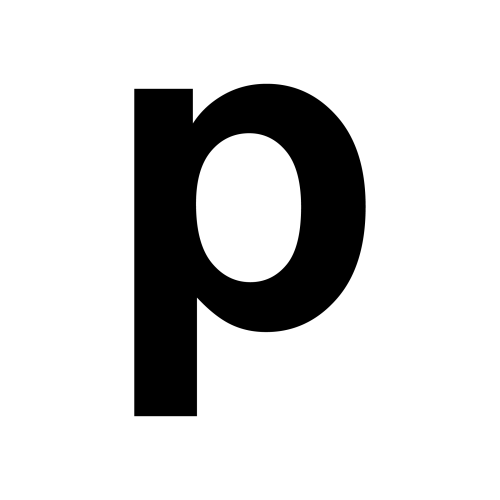 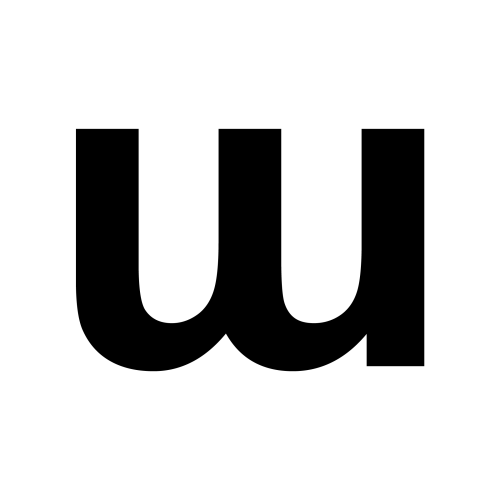 4
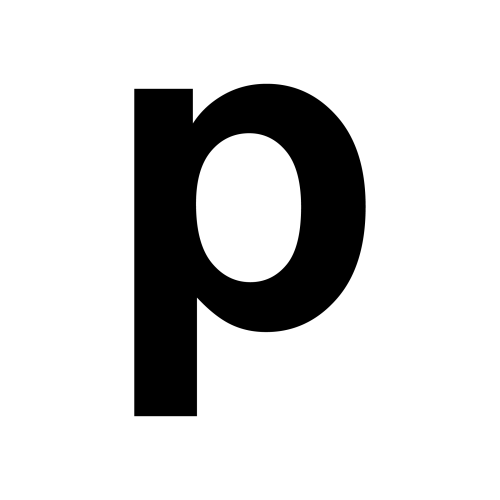 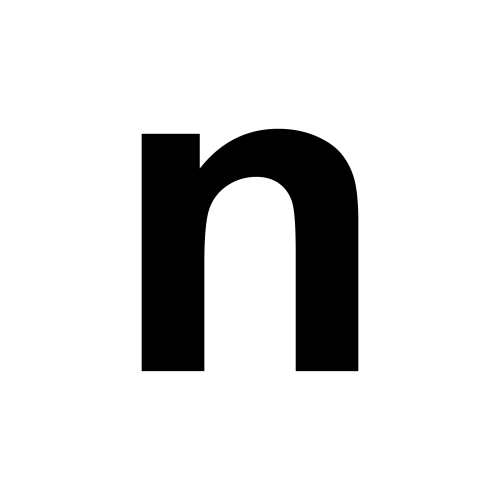 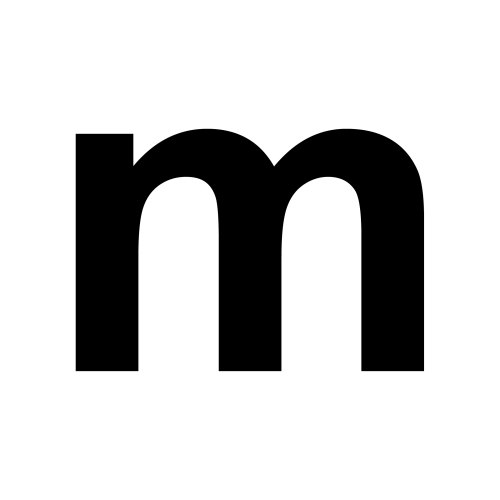 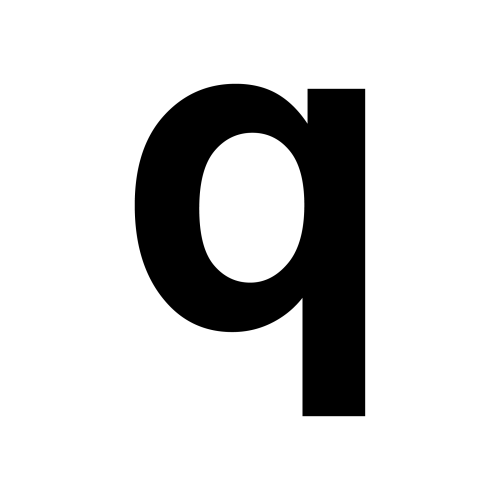 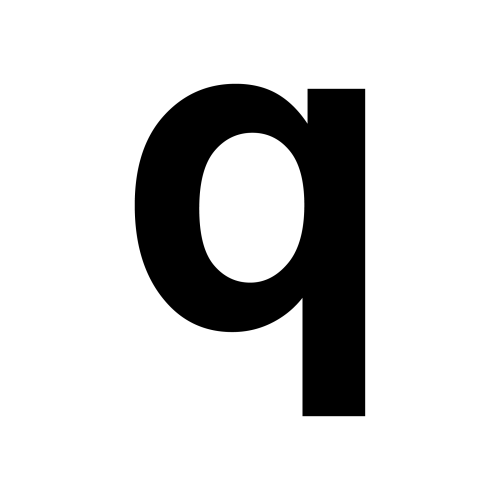 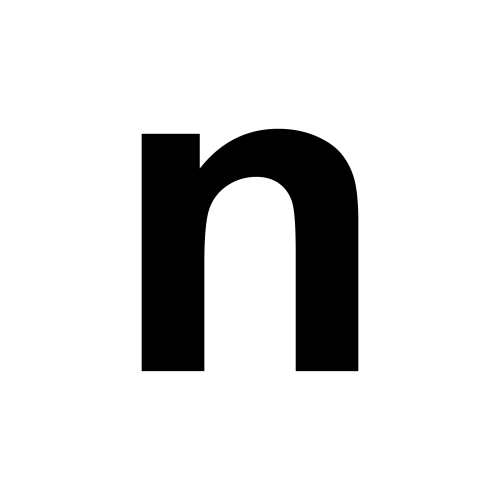 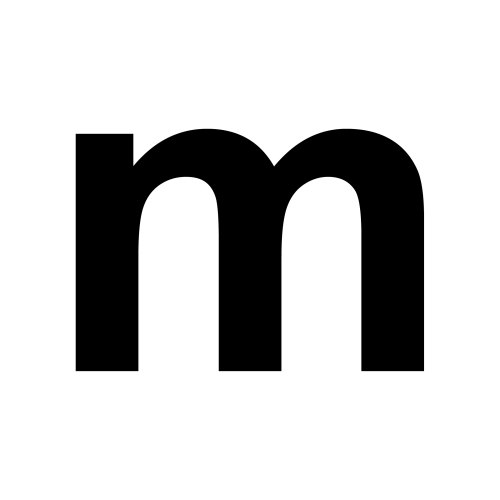 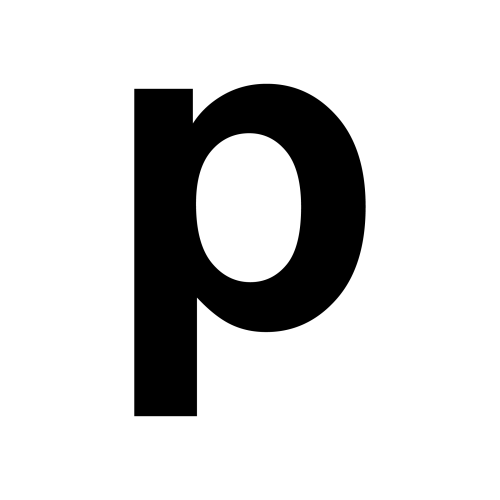 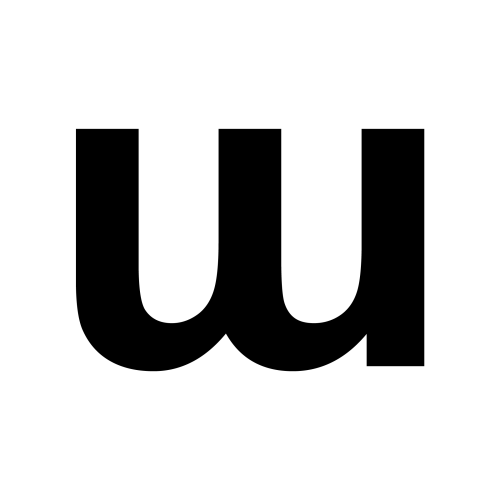 4
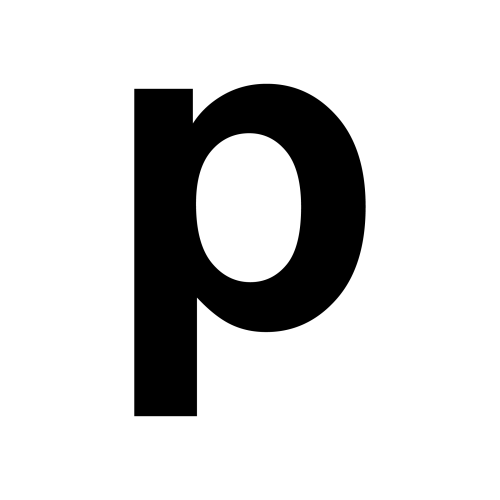 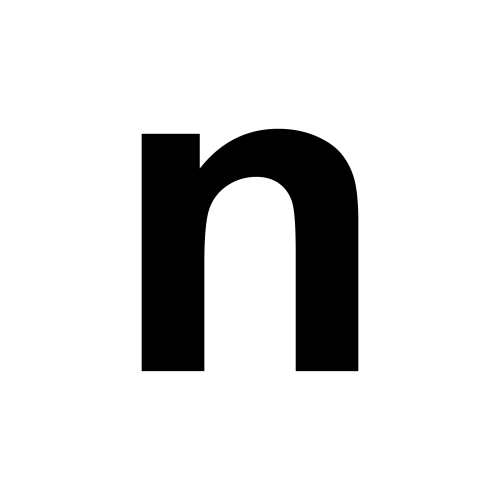 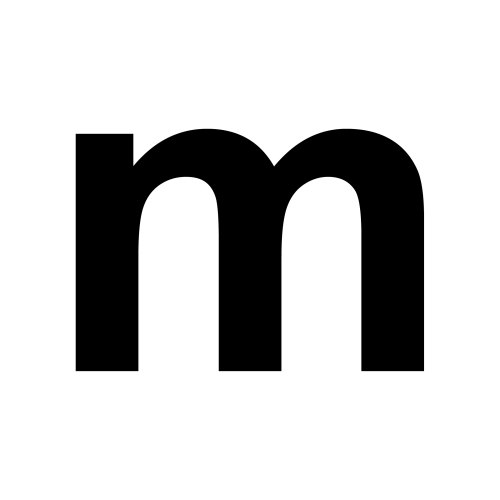 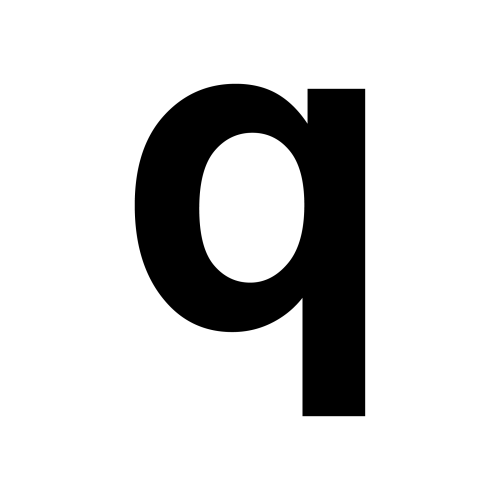 4
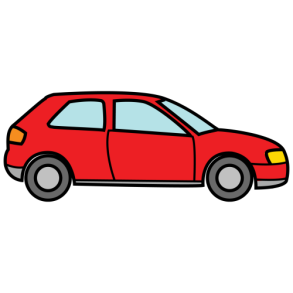 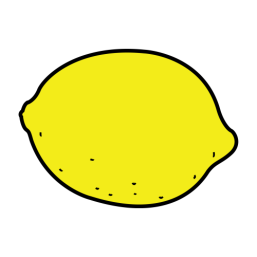 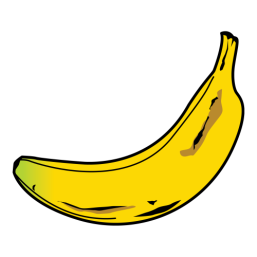 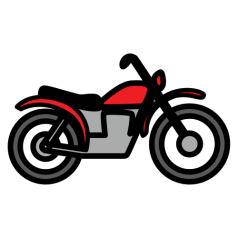 4
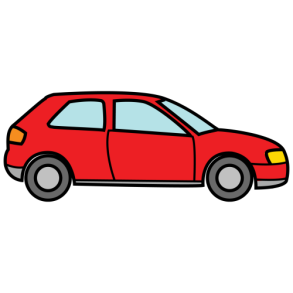 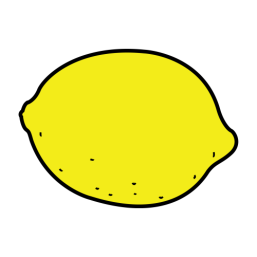 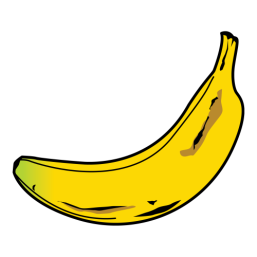 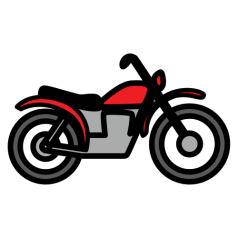 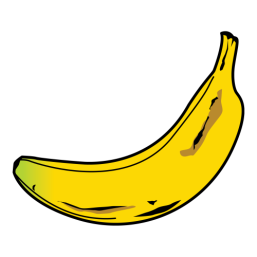 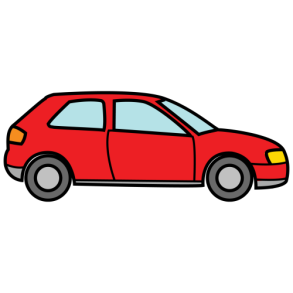 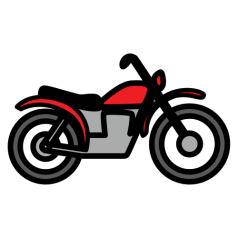 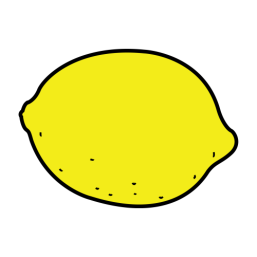 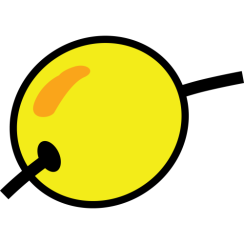 4
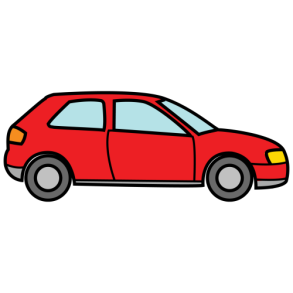 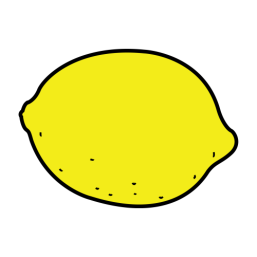 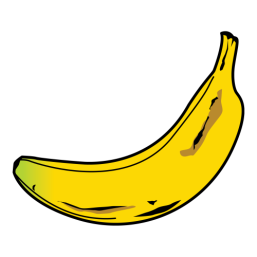 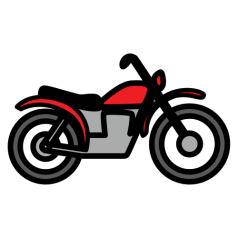 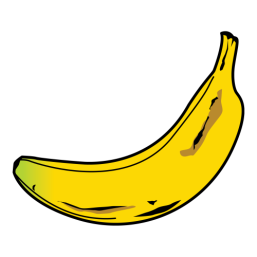 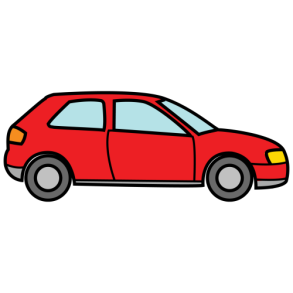 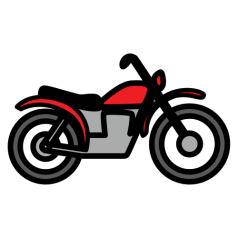 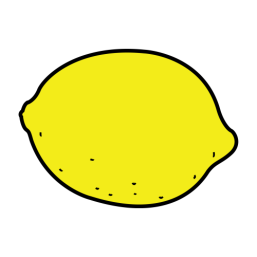 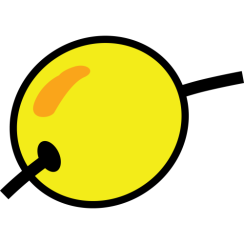 4
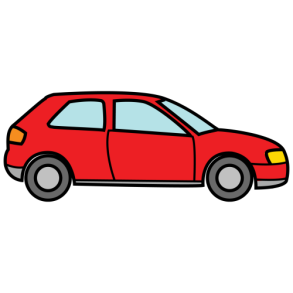 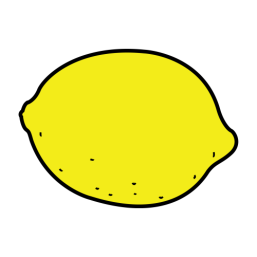 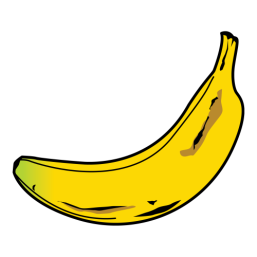 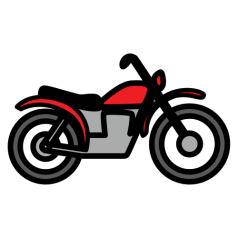 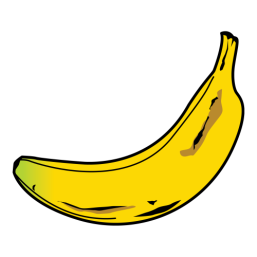 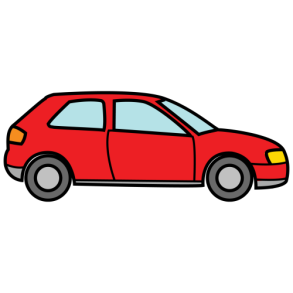 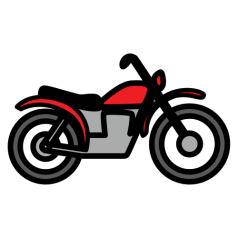 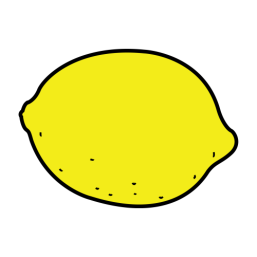 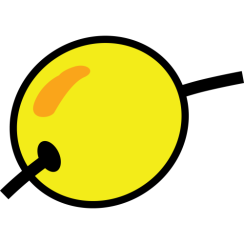 4
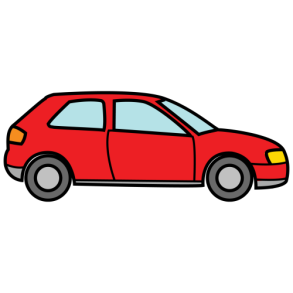 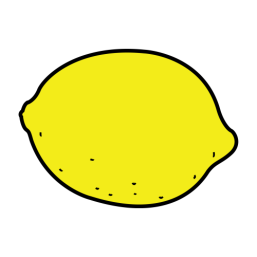 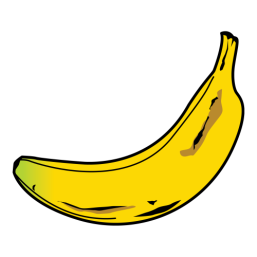 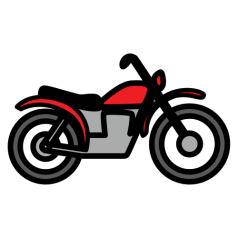 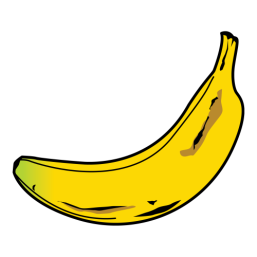 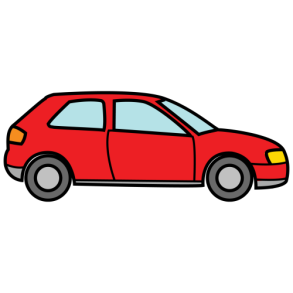 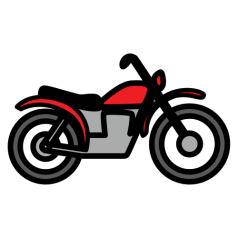 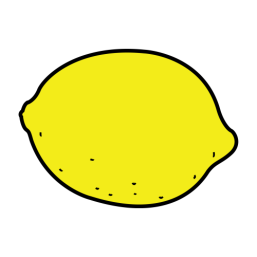 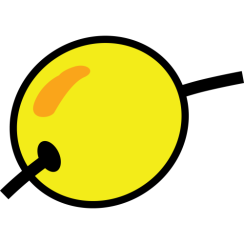 4
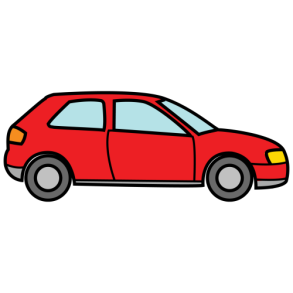 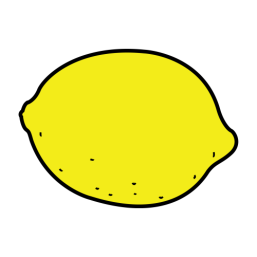 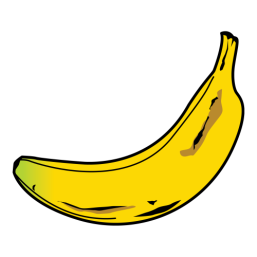 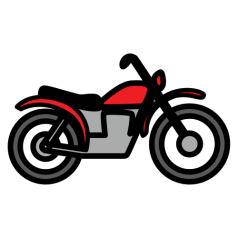 4
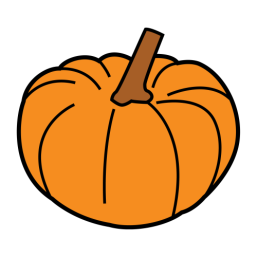 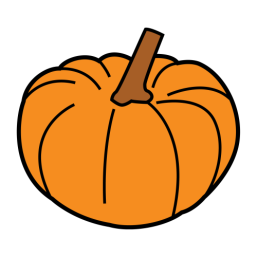 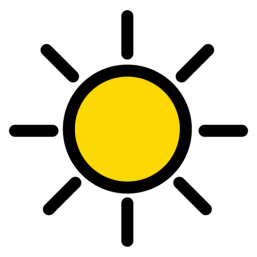 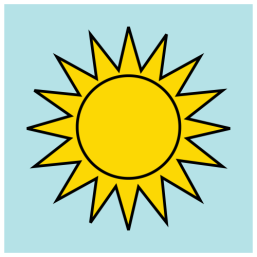 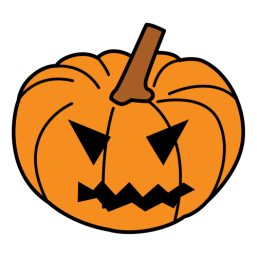 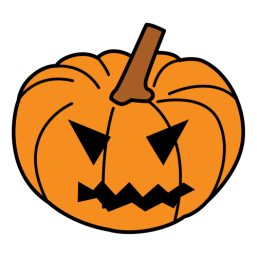 4
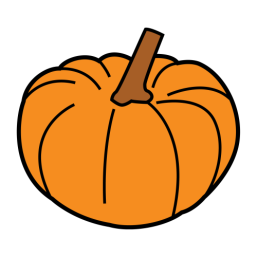 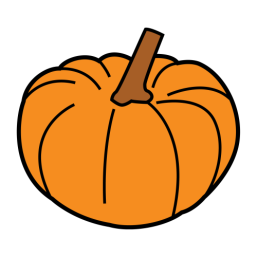 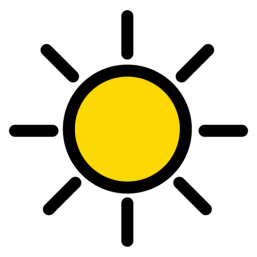 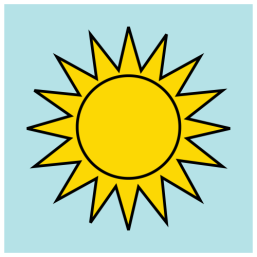 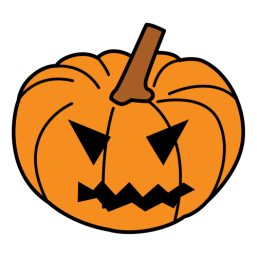 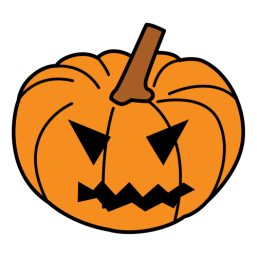 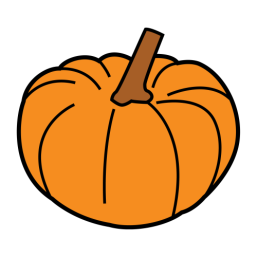 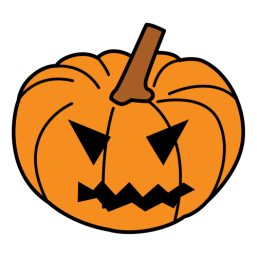 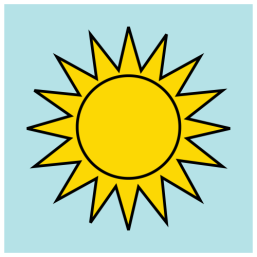 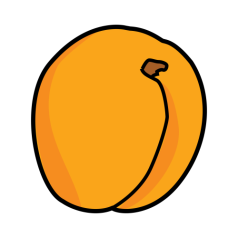 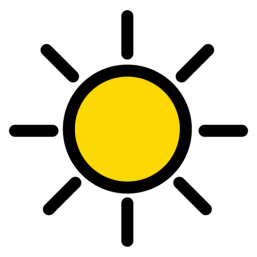 4
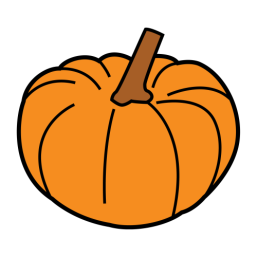 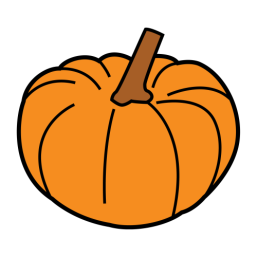 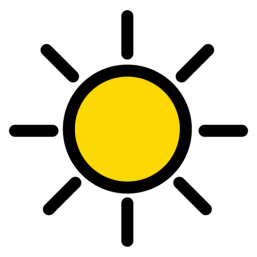 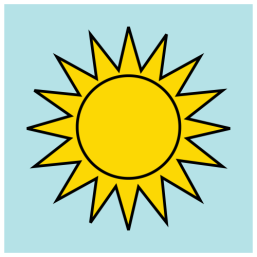 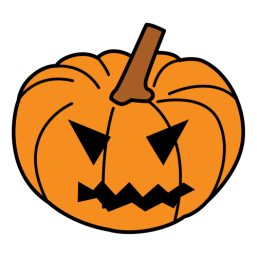 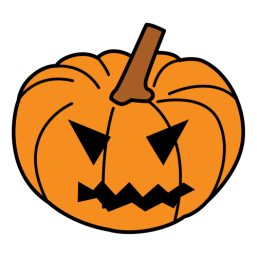 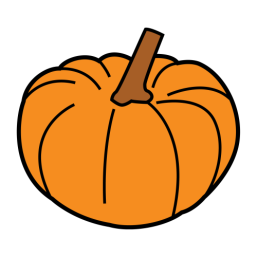 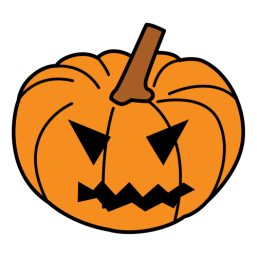 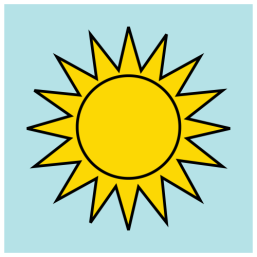 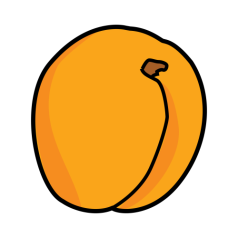 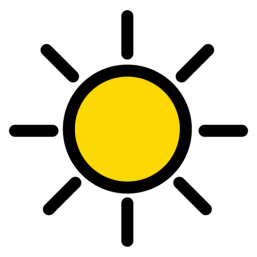 4
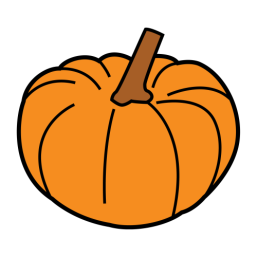 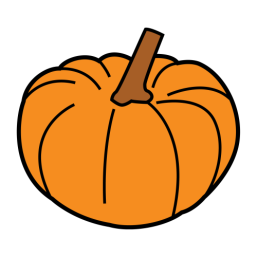 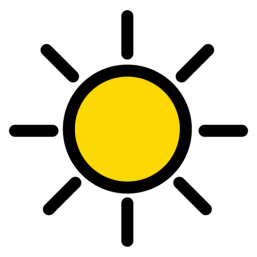 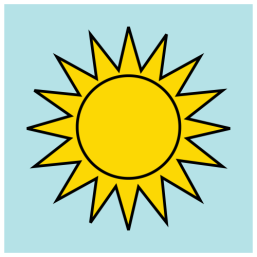 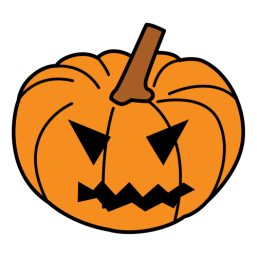 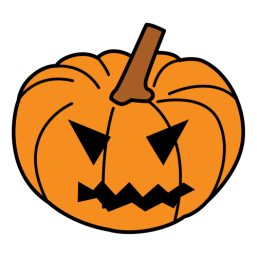 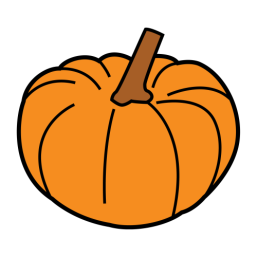 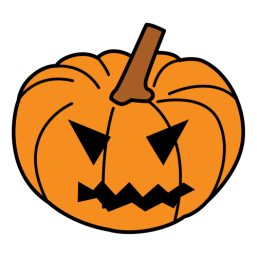 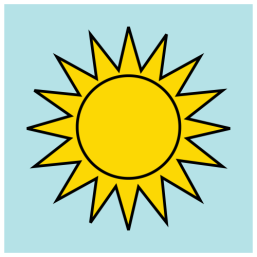 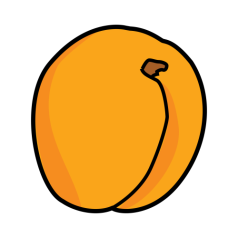 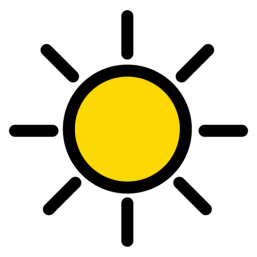 4
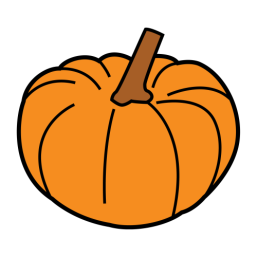 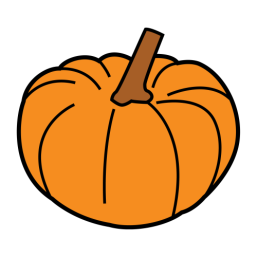 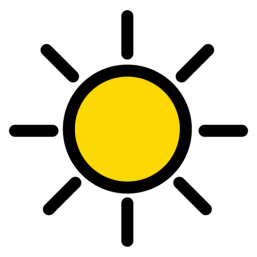 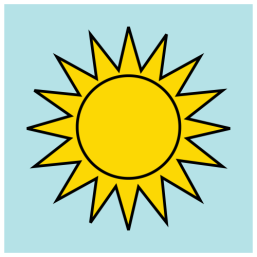 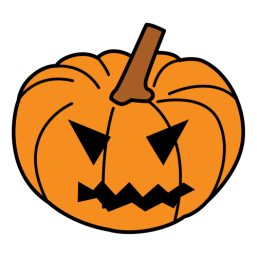 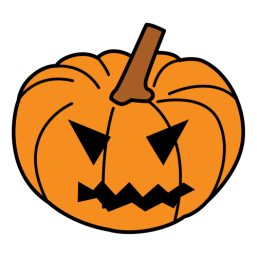 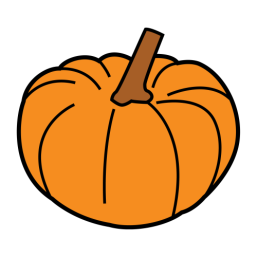 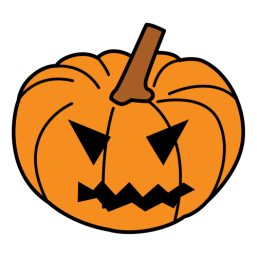 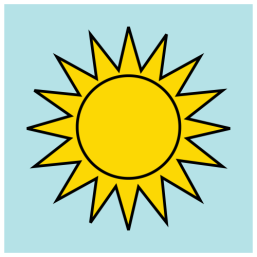 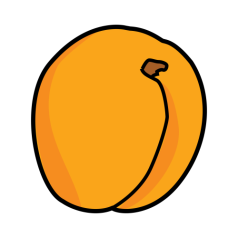 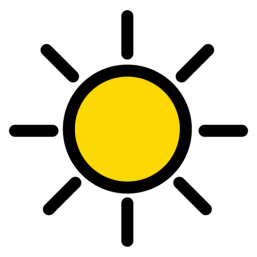 4
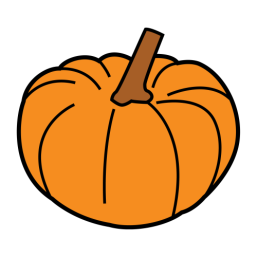 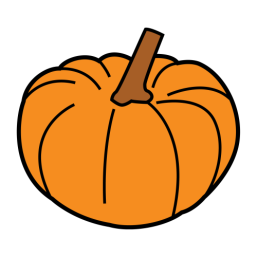 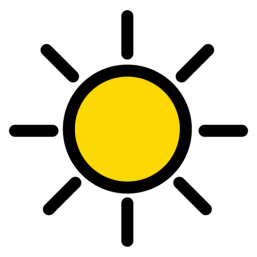 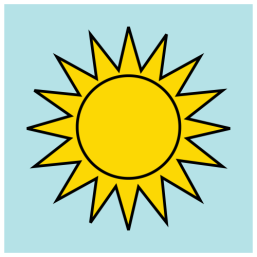 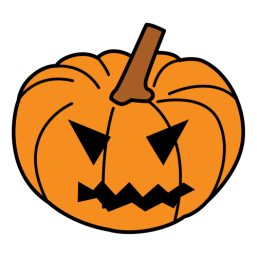 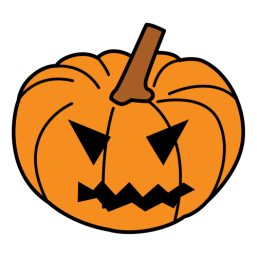 4
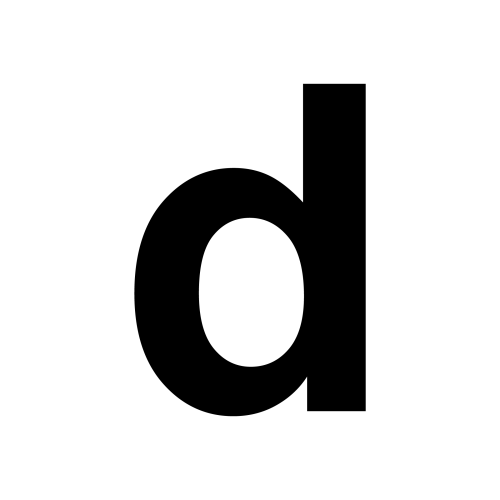 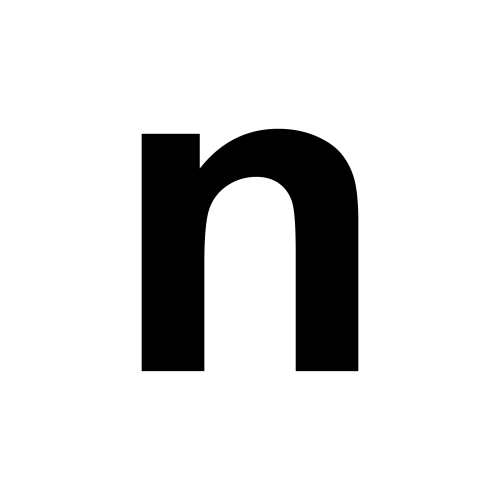 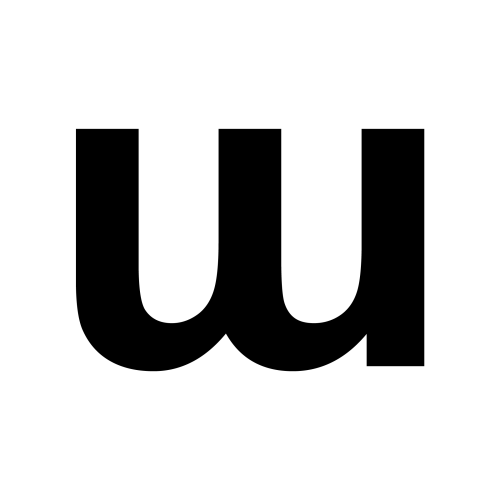 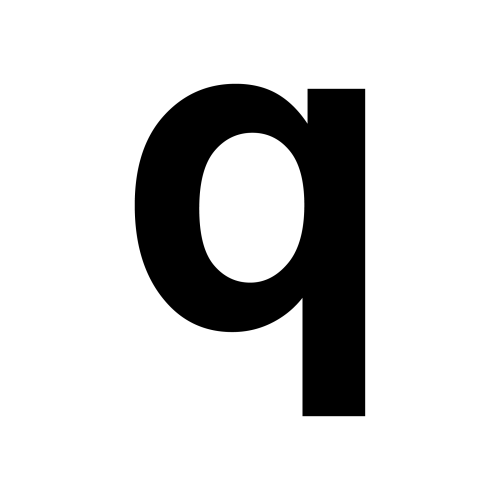 4
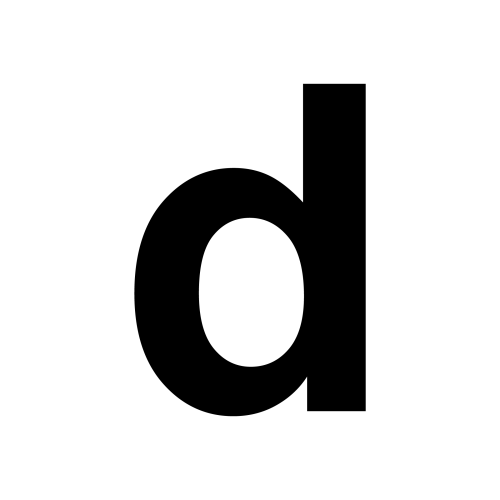 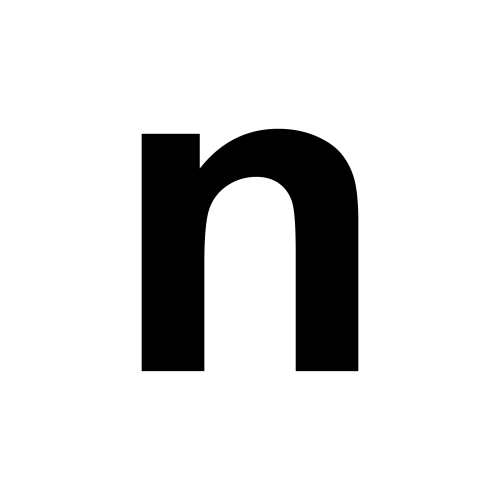 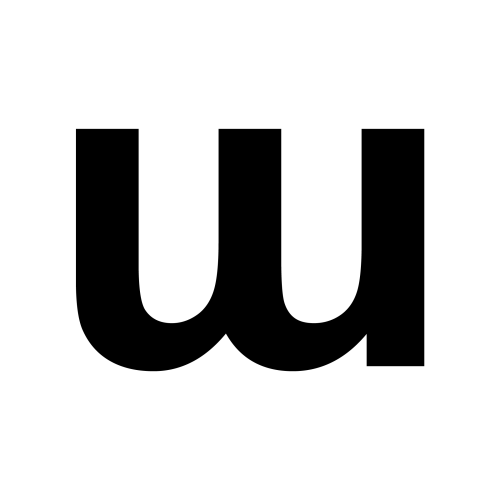 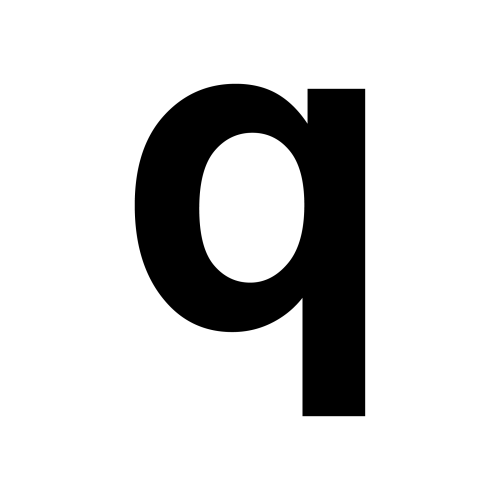 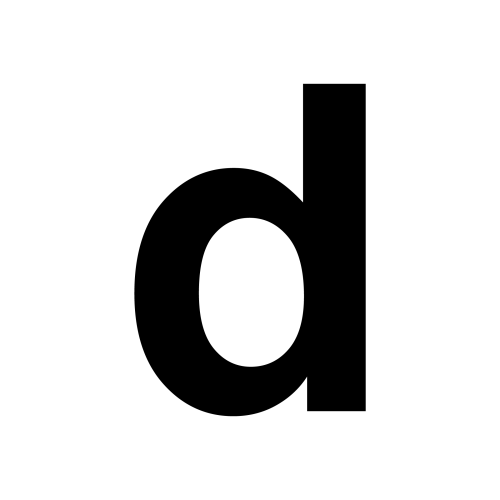 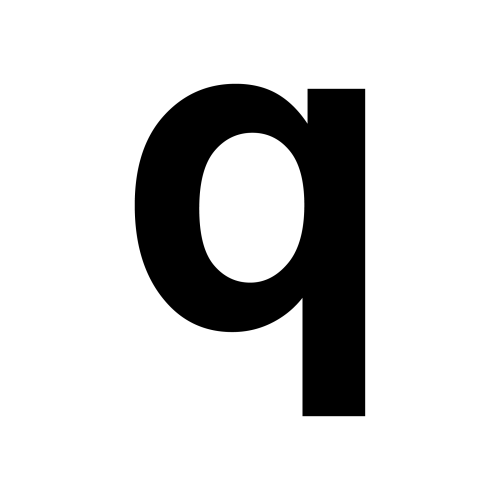 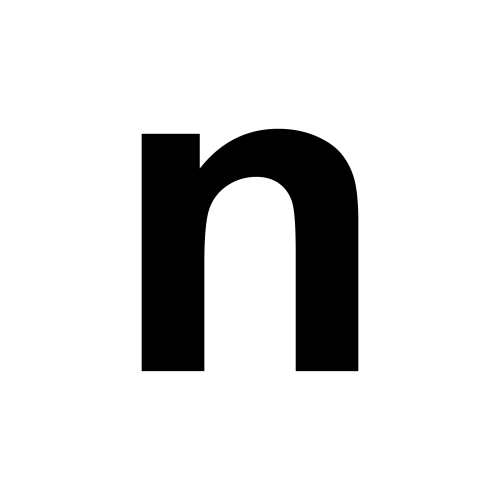 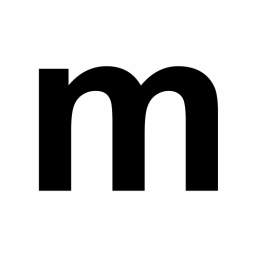 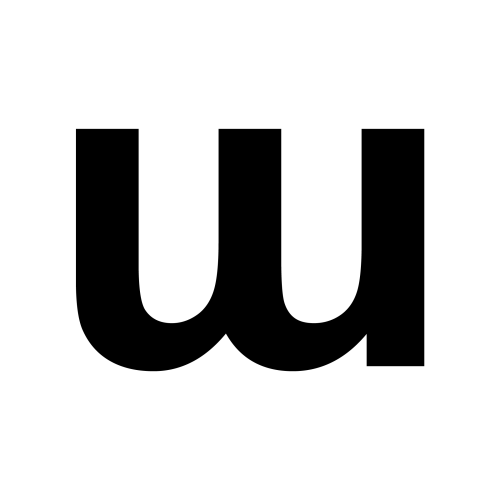 4
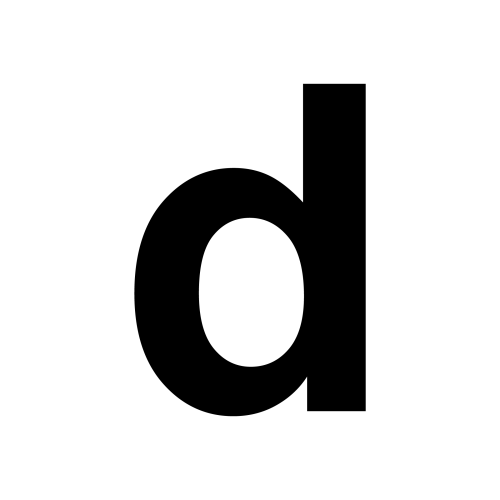 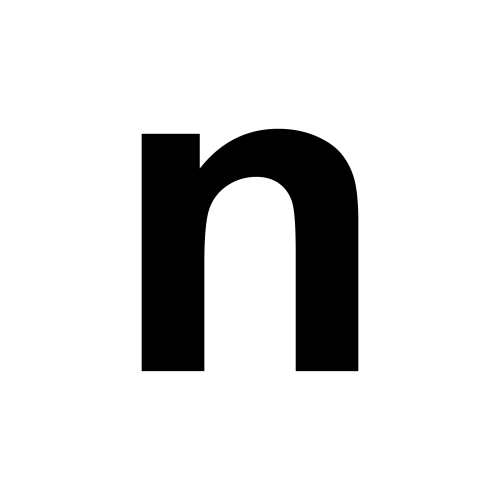 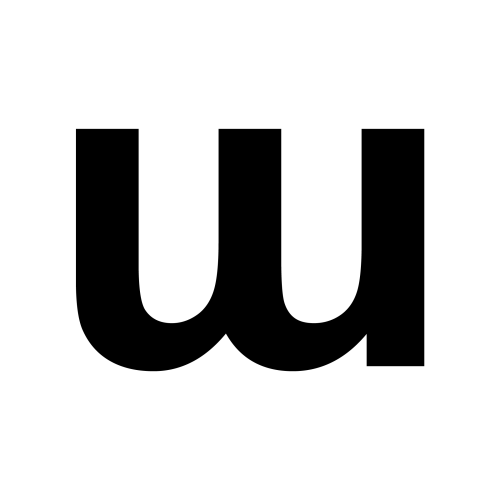 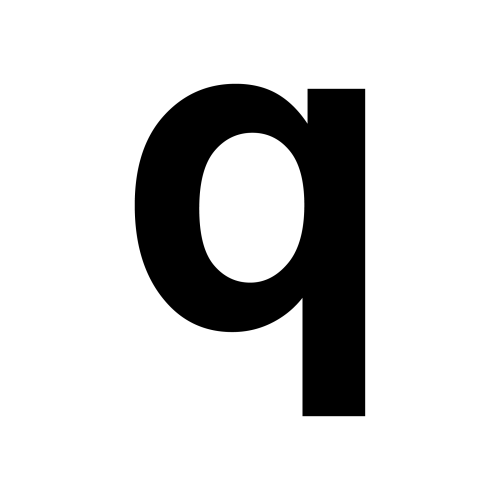 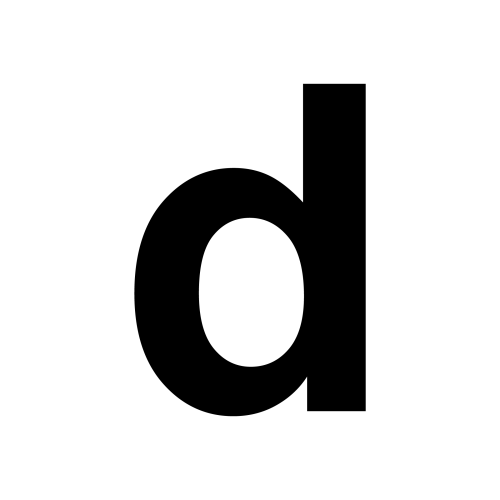 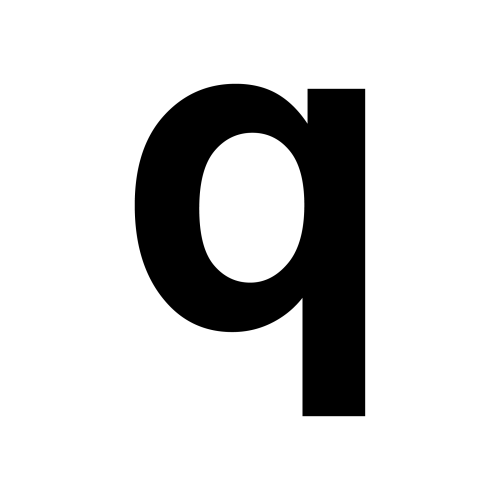 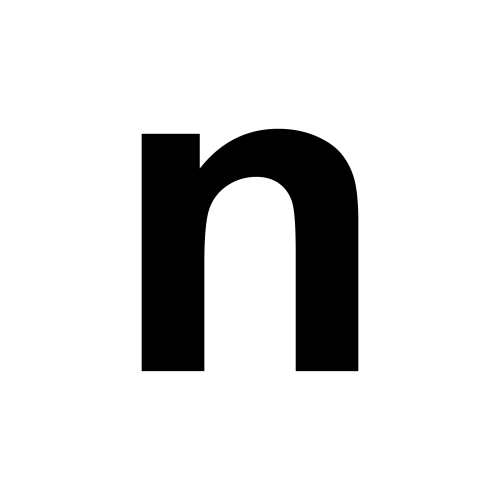 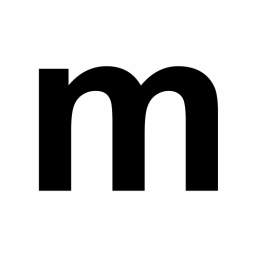 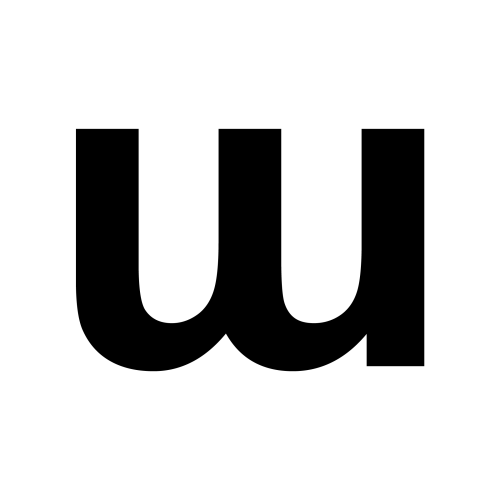 4
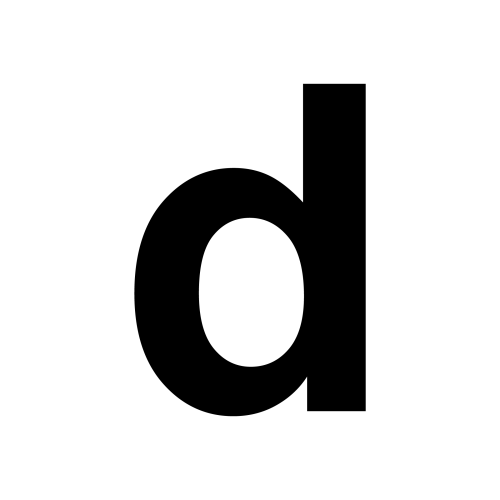 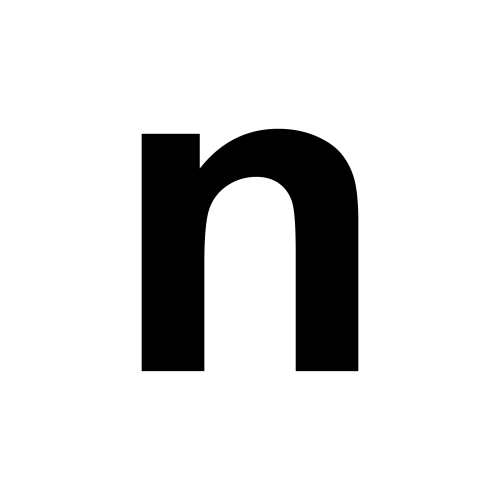 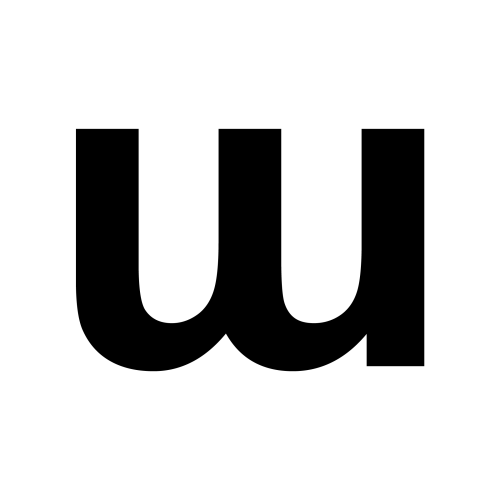 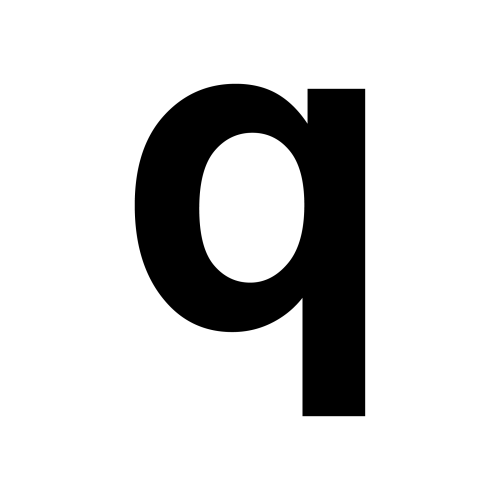 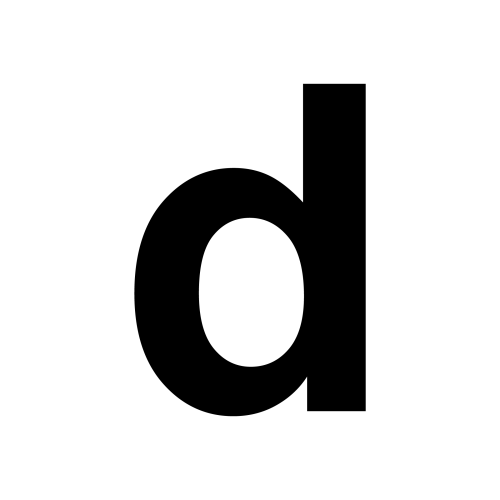 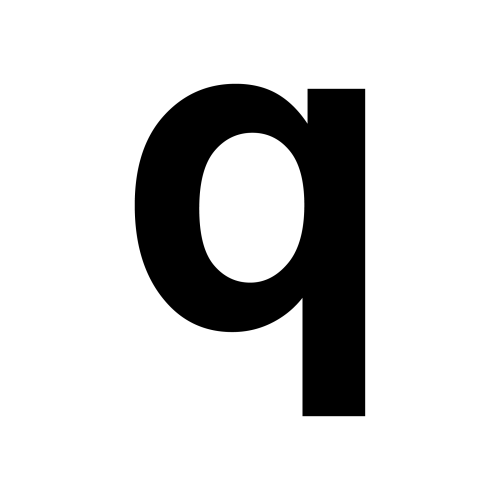 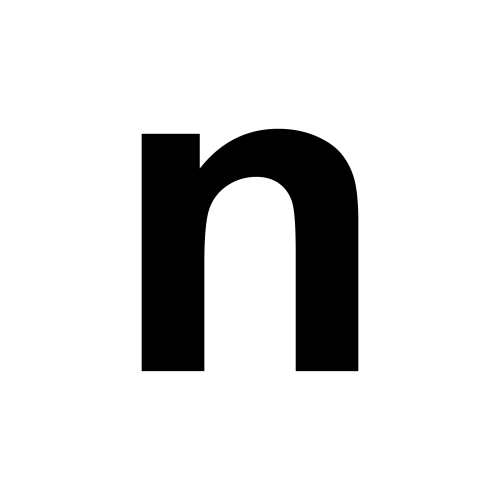 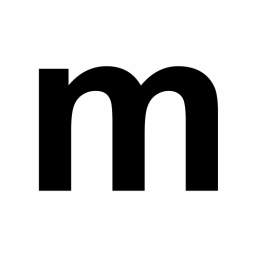 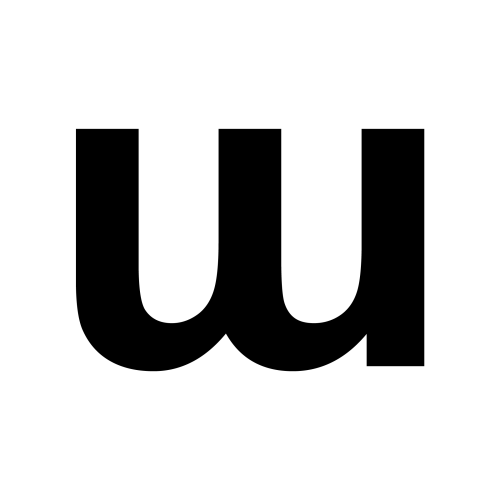 4
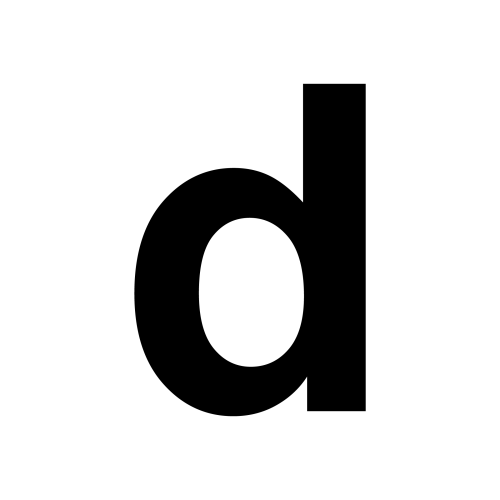 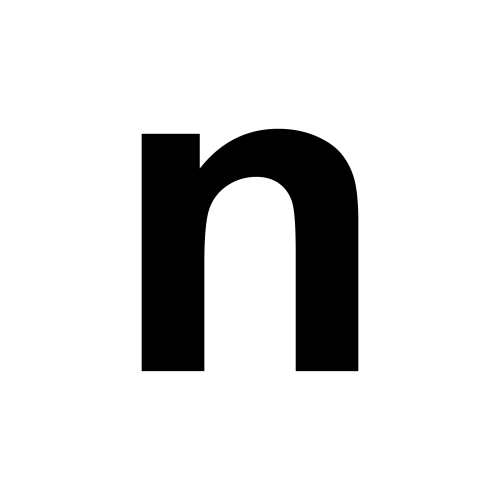 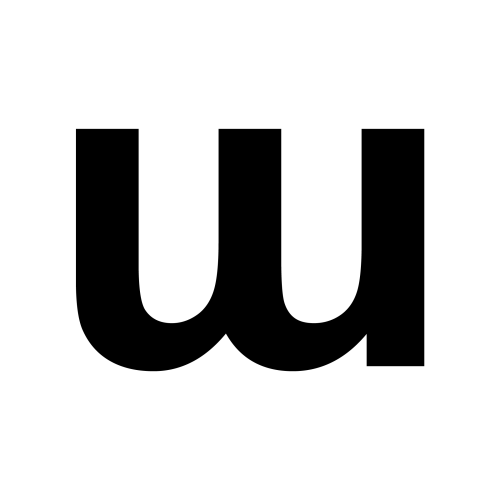 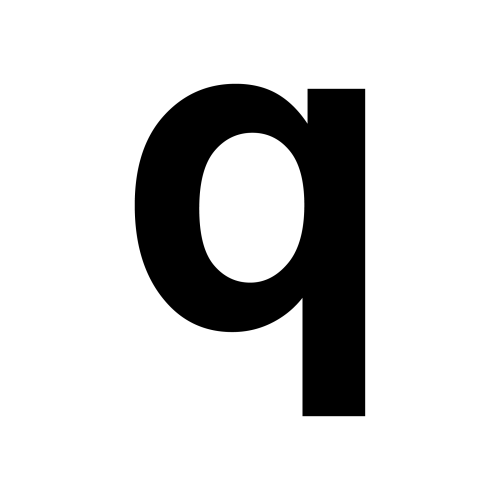 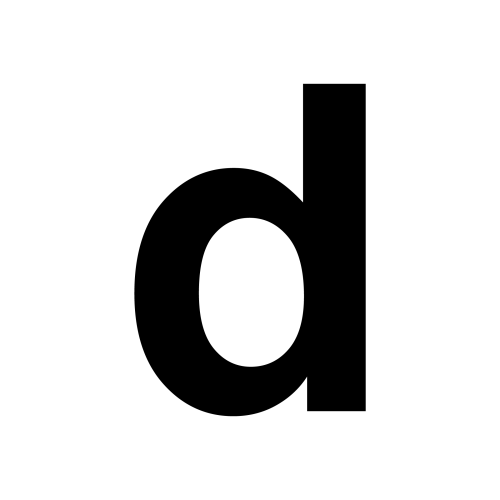 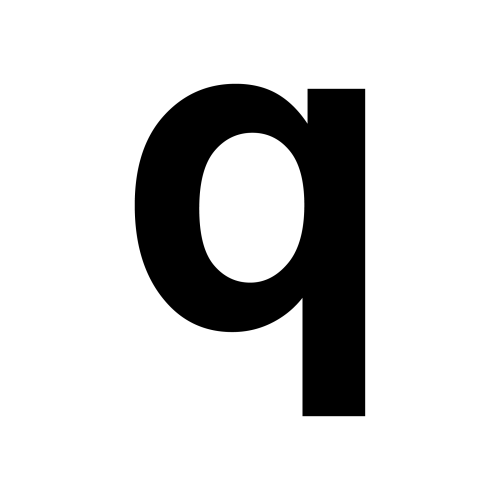 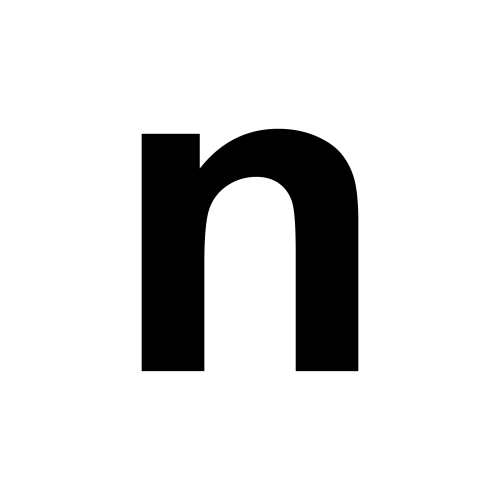 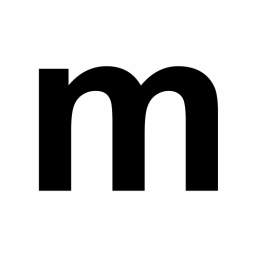 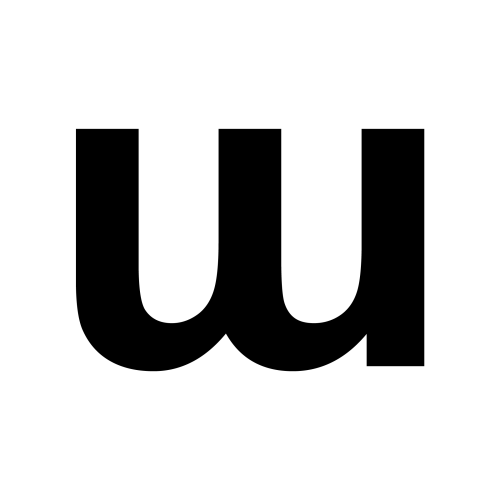 4
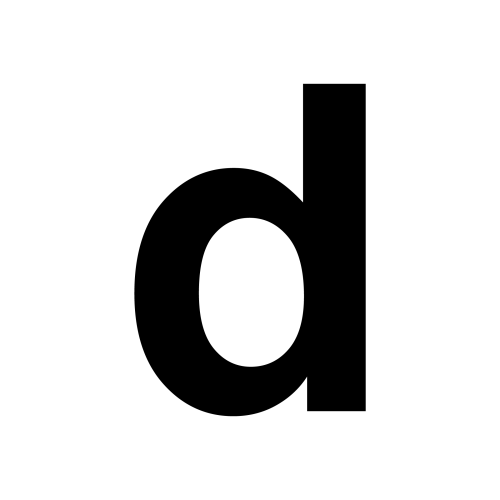 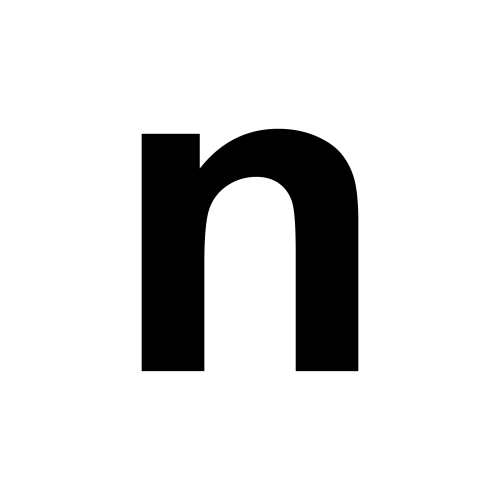 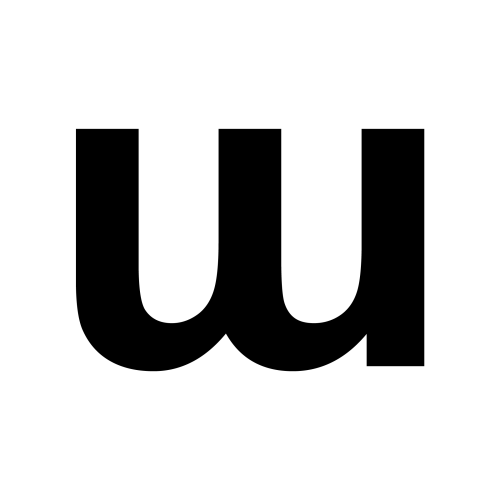 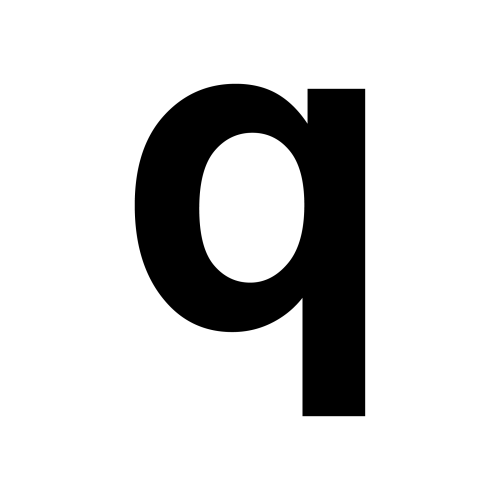 4
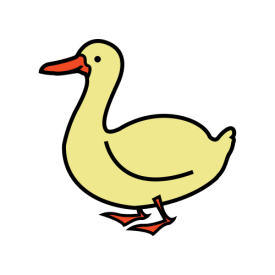 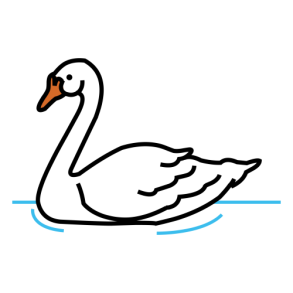 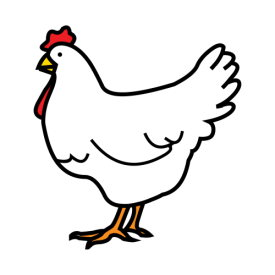 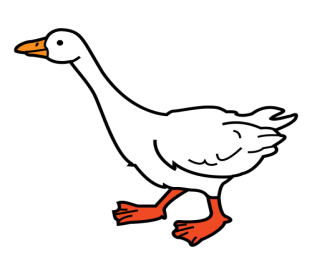 4
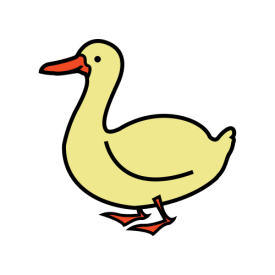 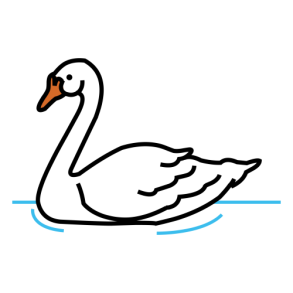 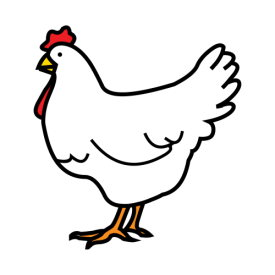 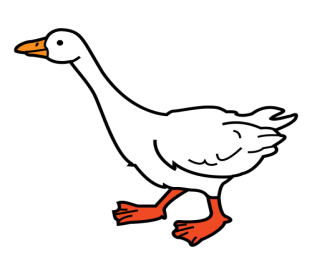 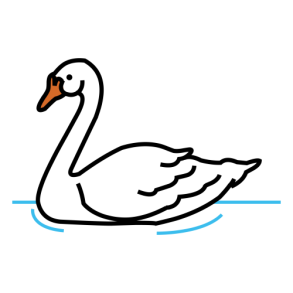 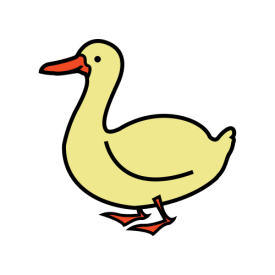 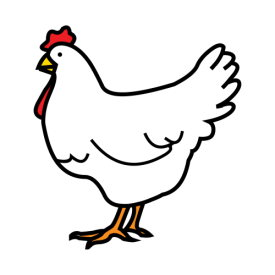 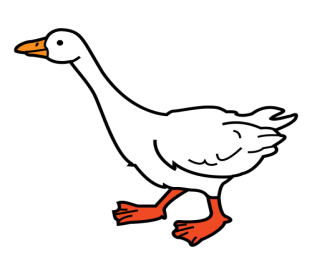 4
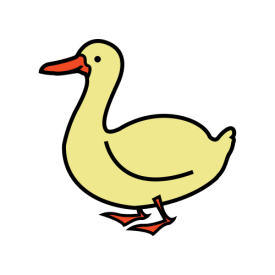 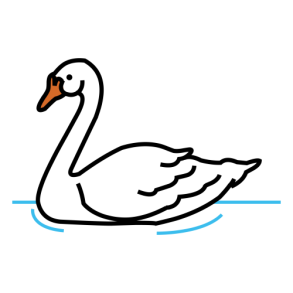 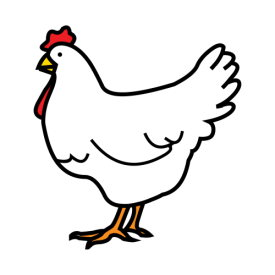 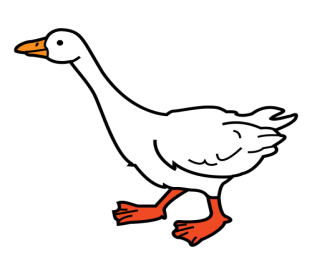 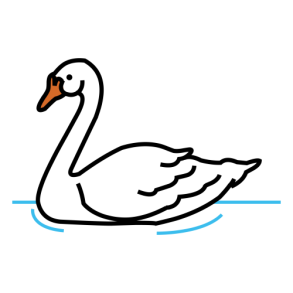 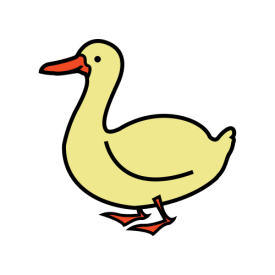 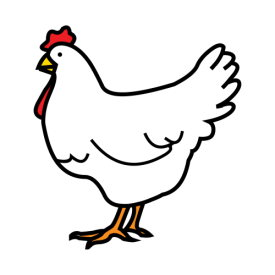 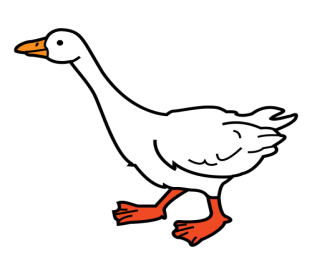 4
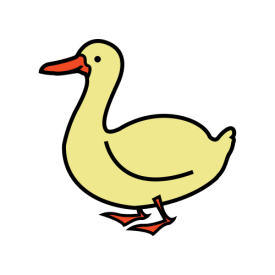 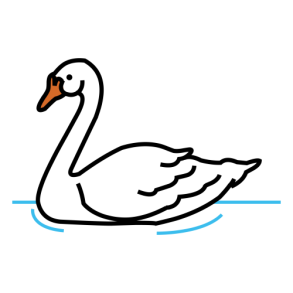 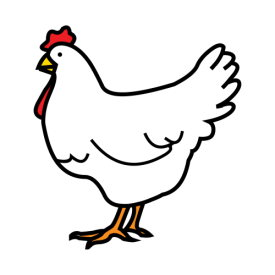 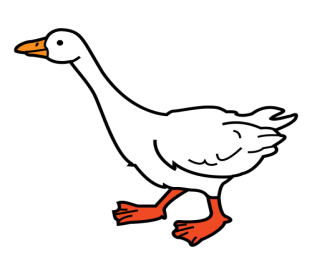 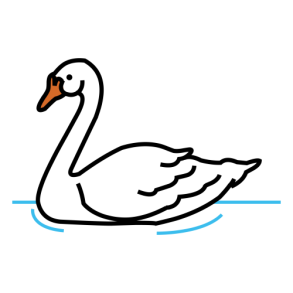 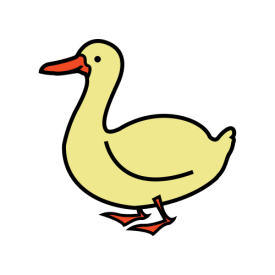 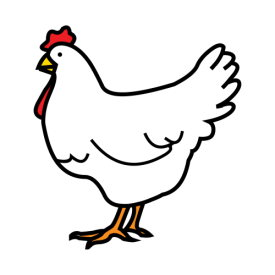 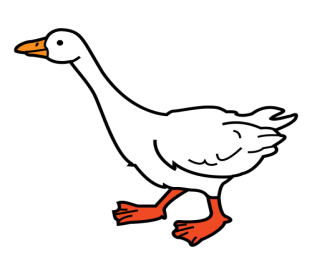 4
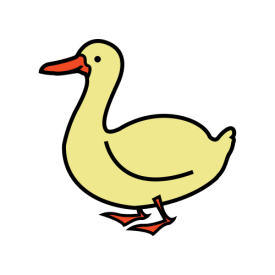 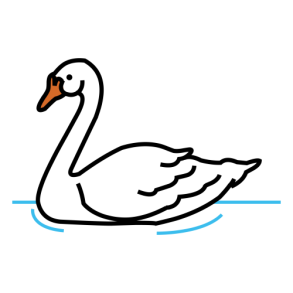 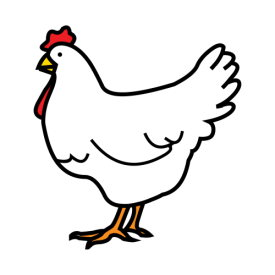 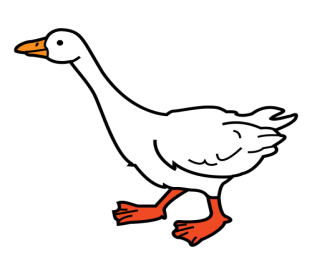 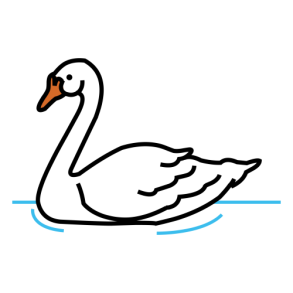 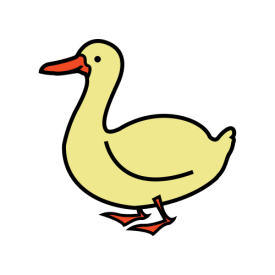 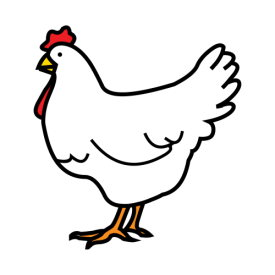 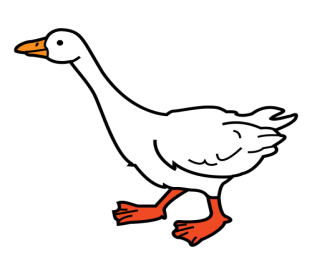 4
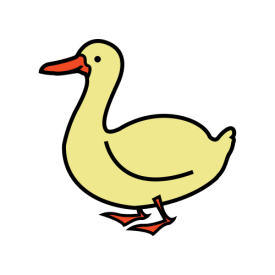 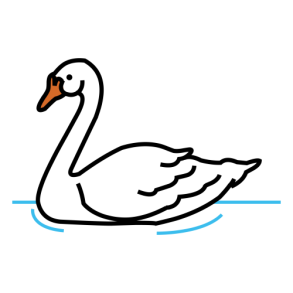 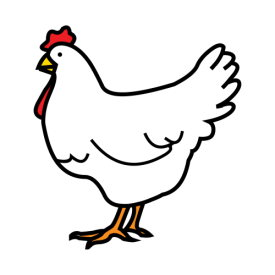 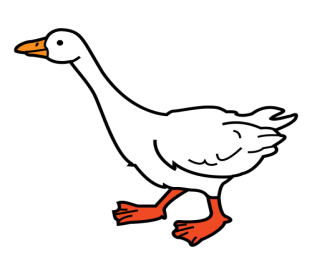 masmemoria 1
SERIE 5
5
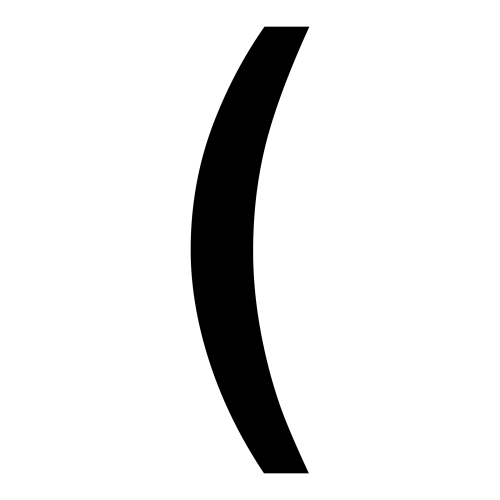 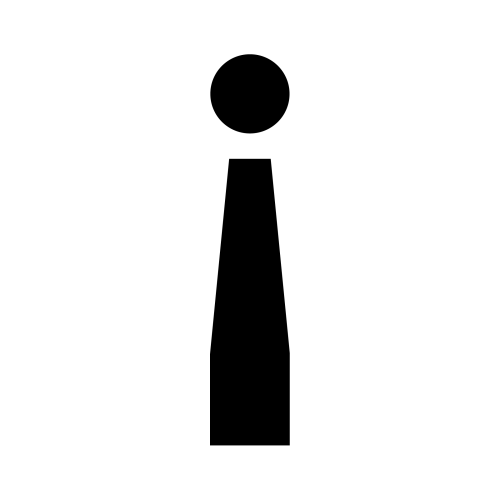 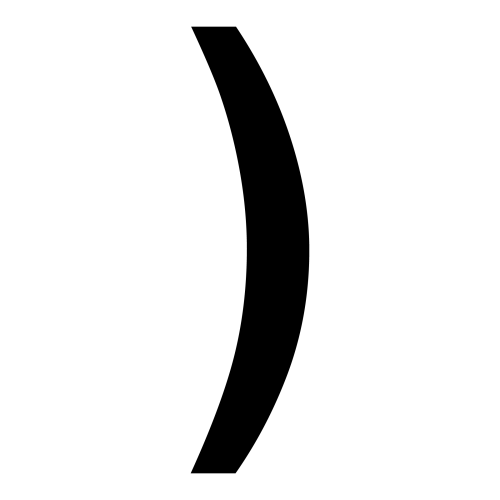 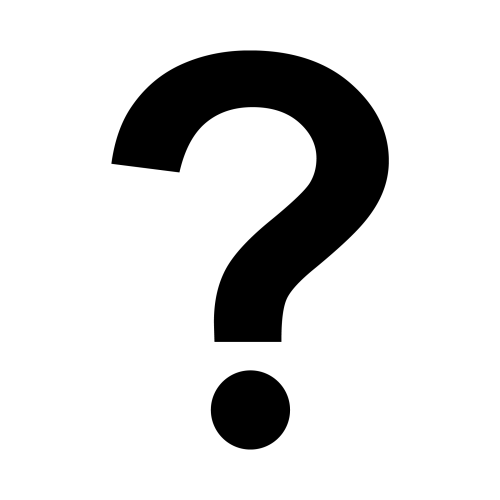 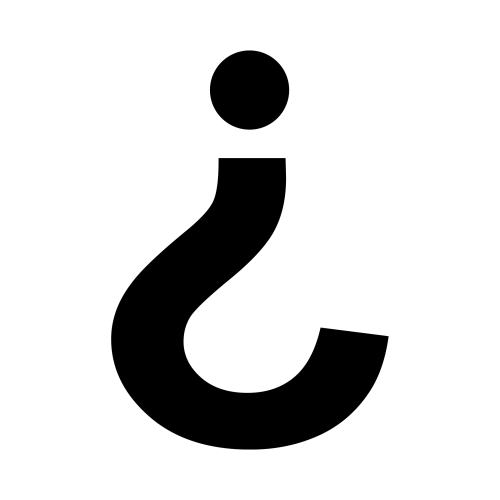 5
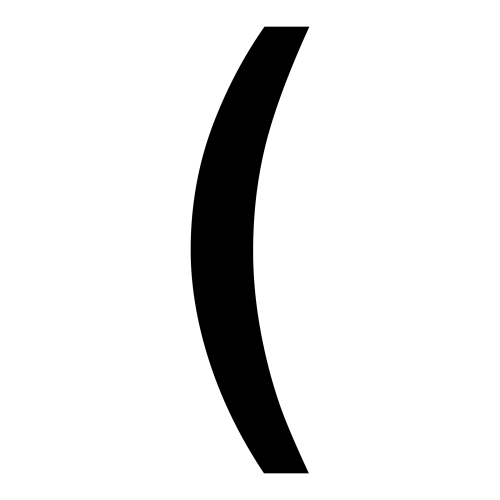 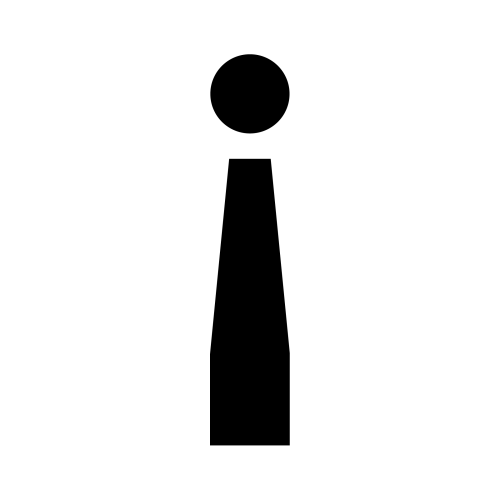 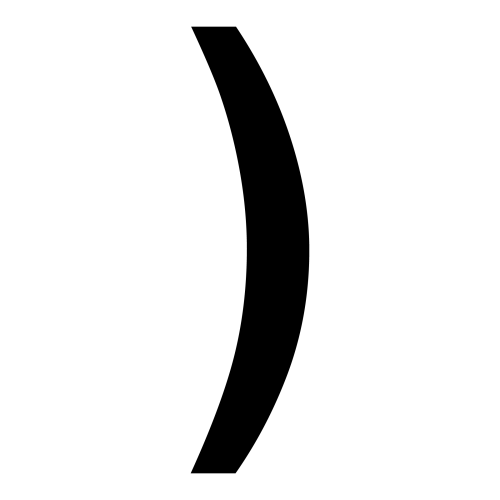 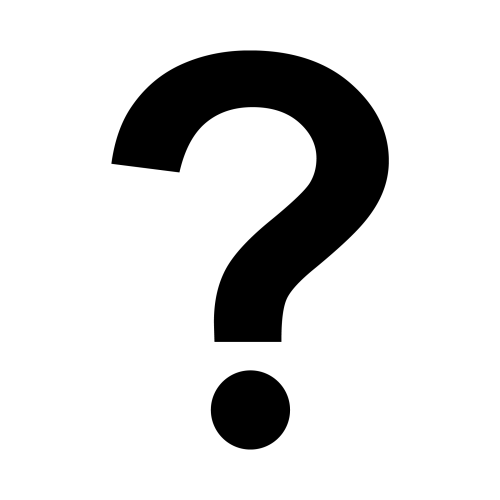 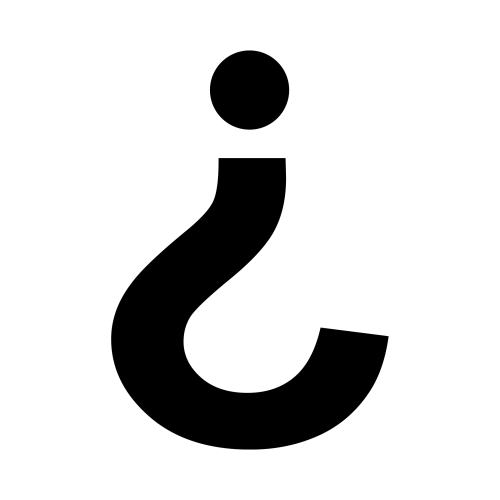 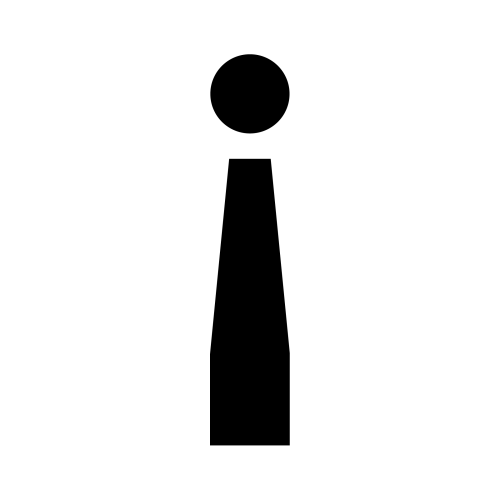 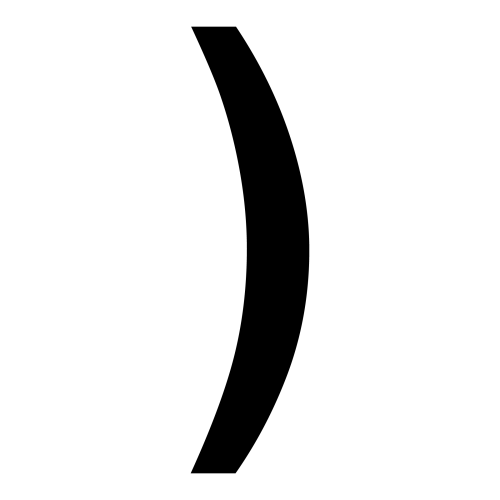 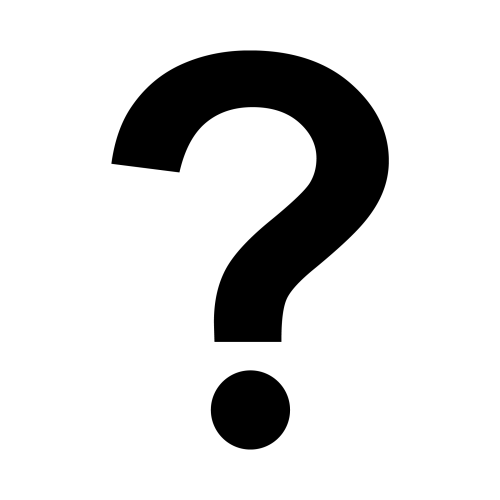 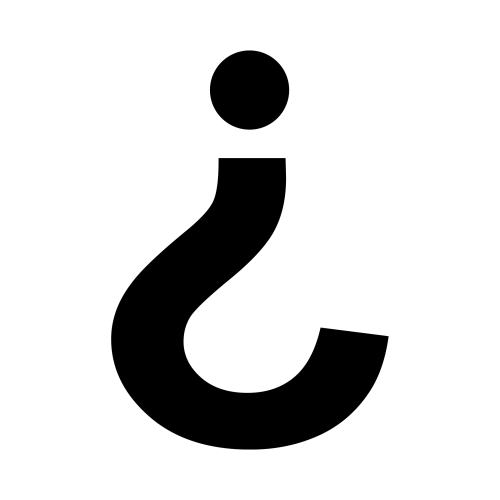 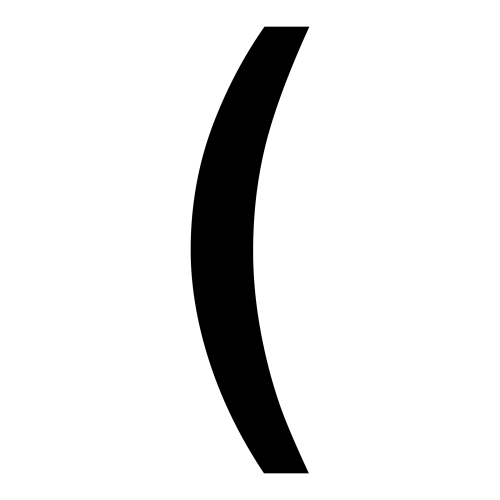 5
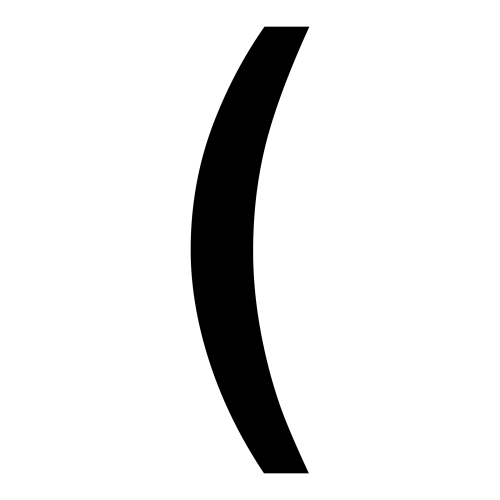 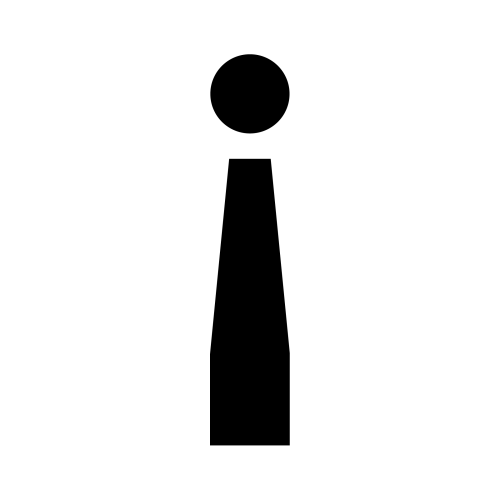 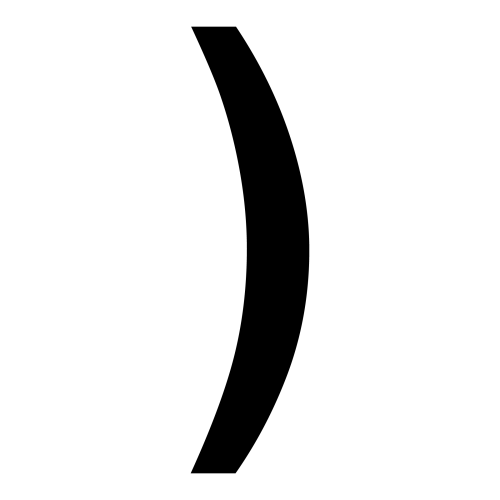 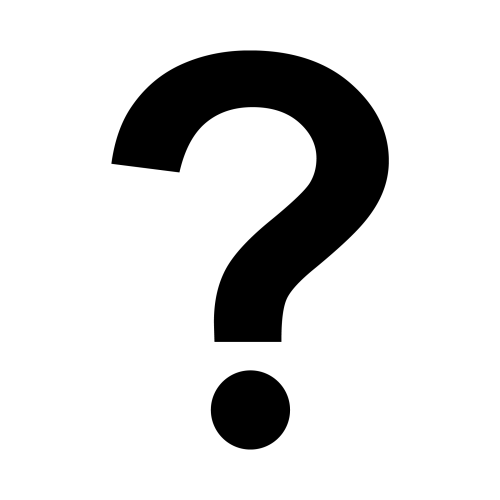 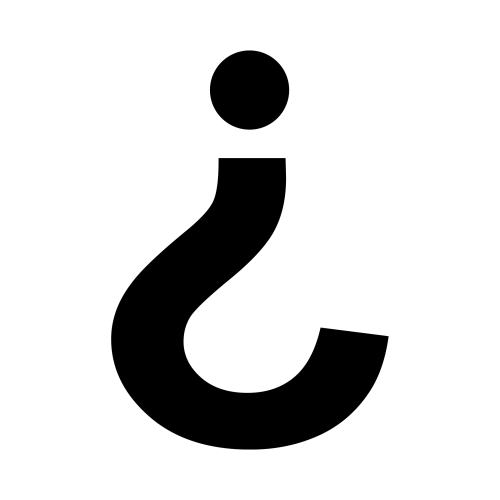 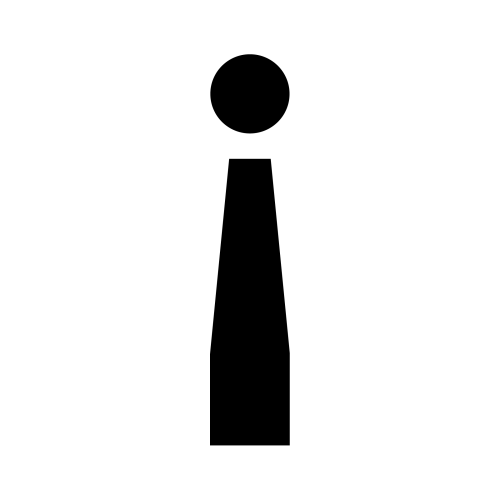 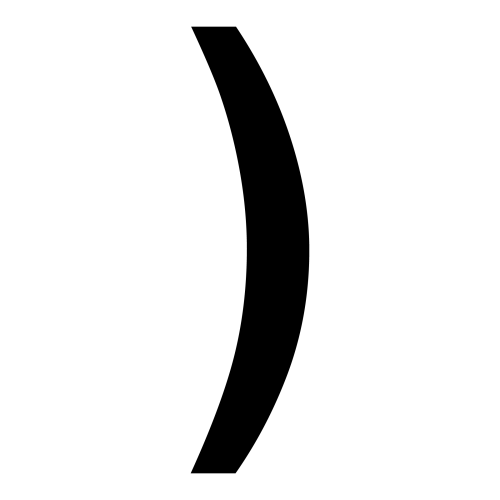 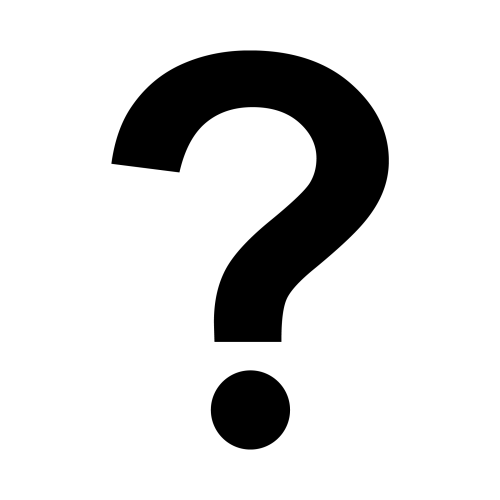 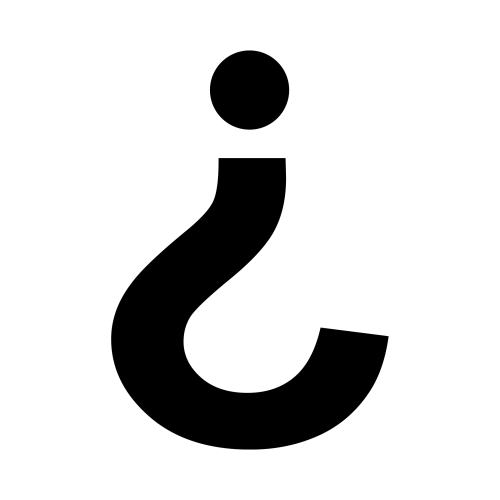 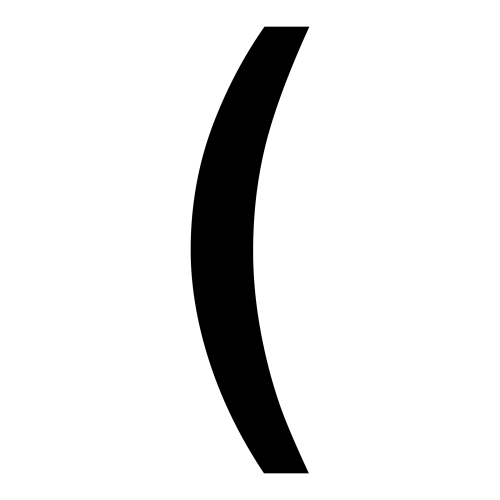 5
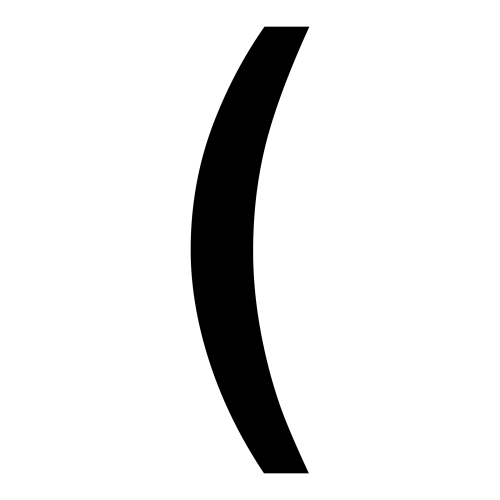 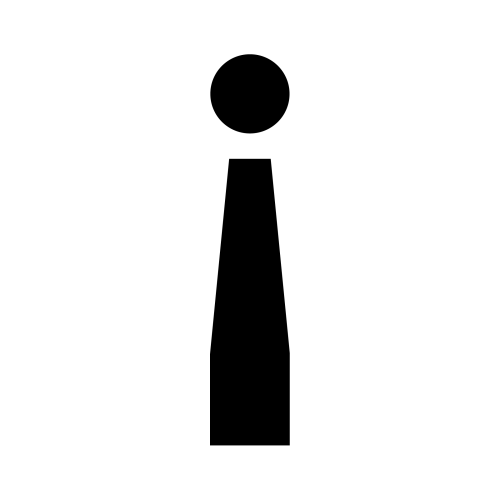 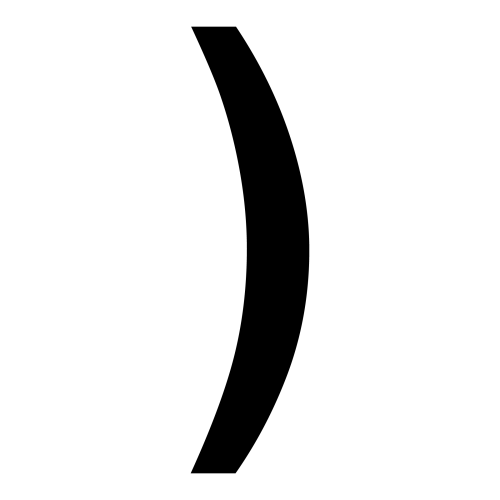 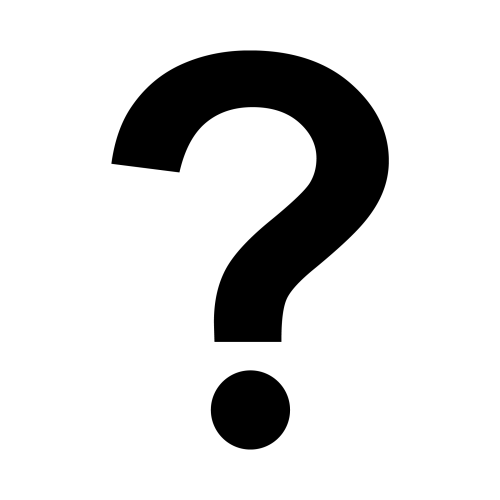 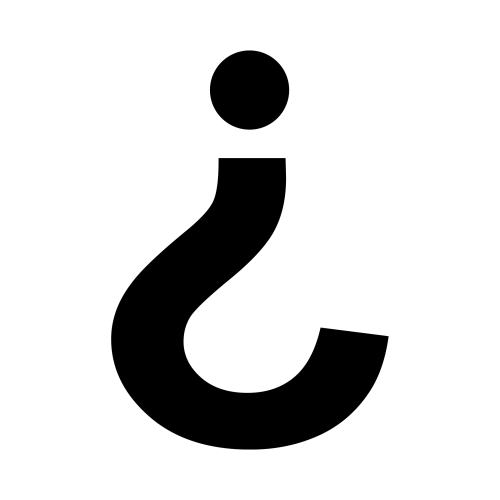 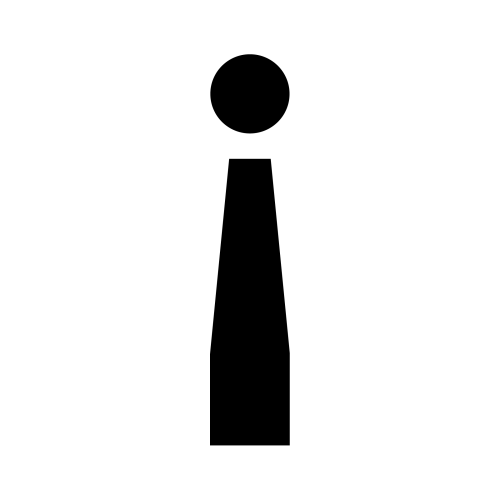 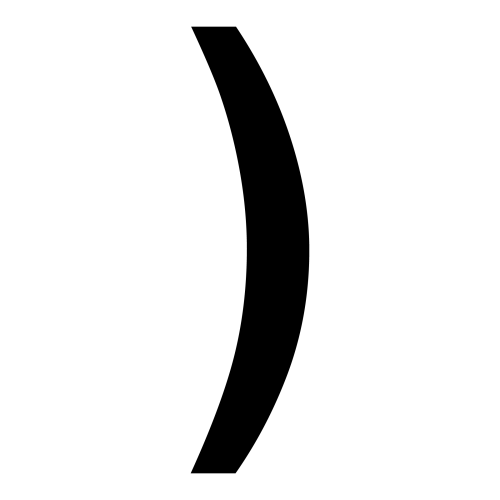 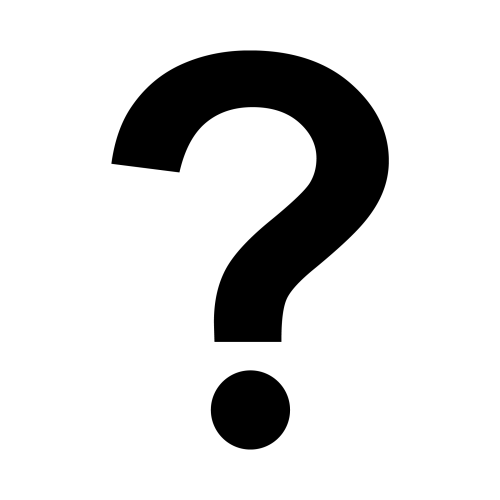 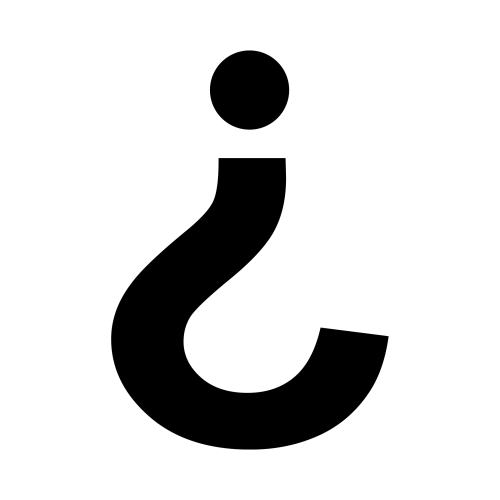 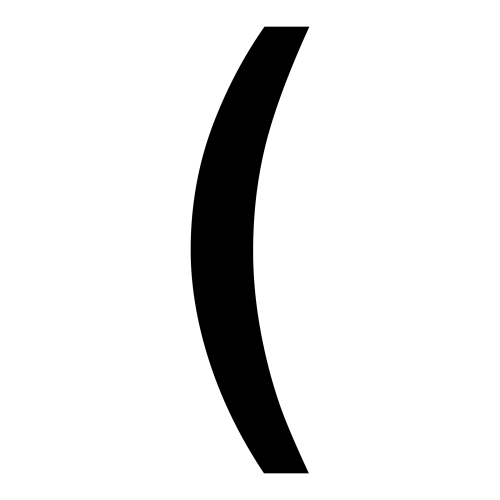 5
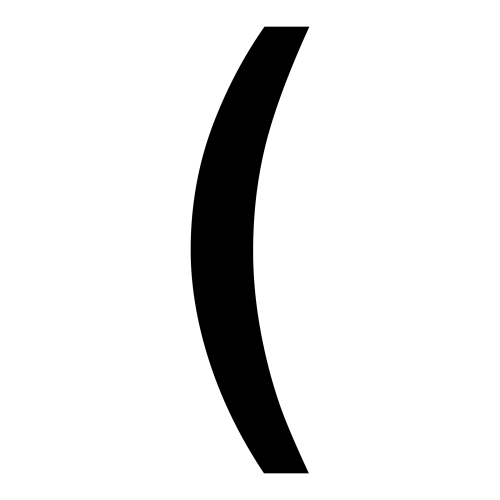 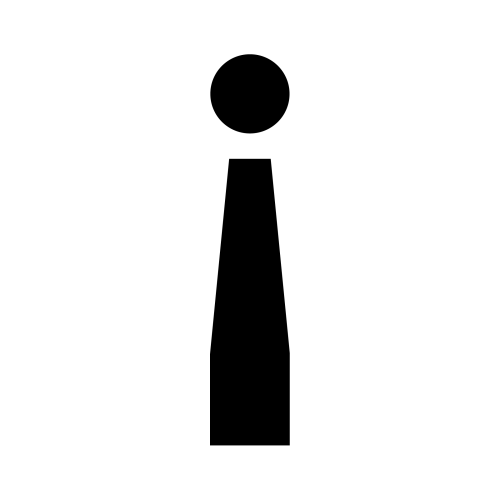 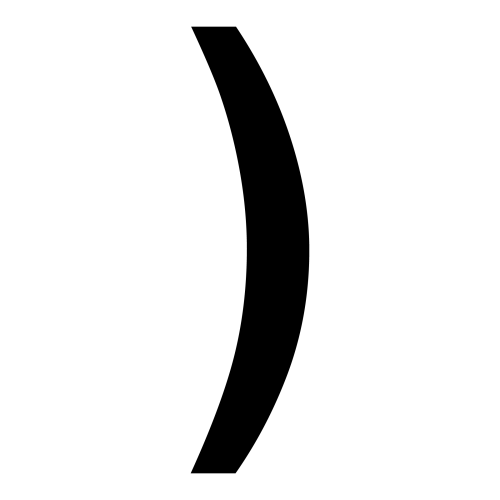 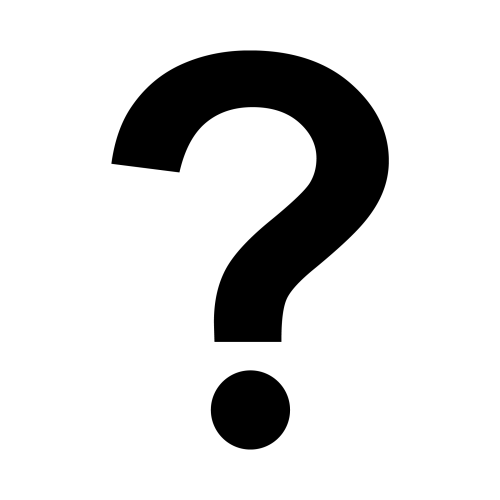 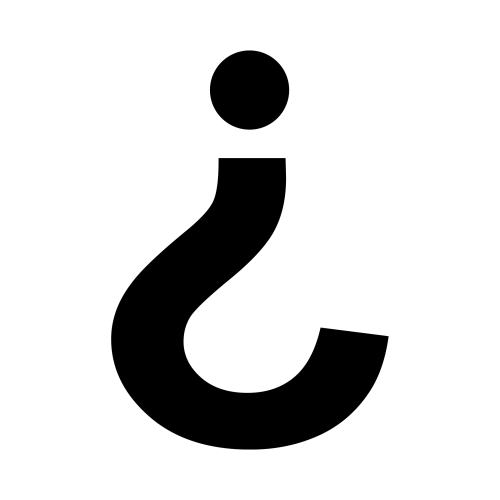 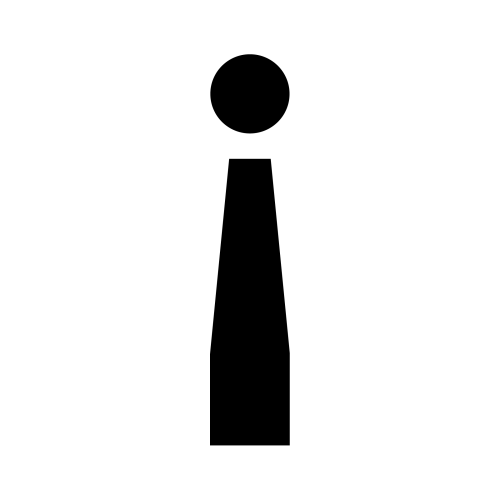 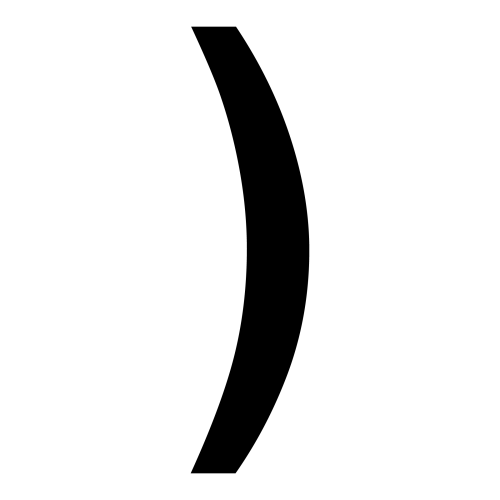 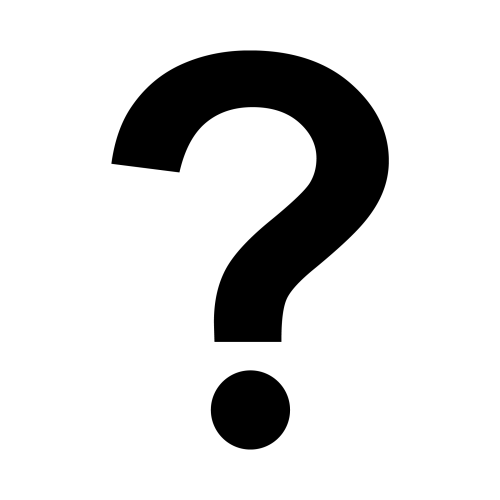 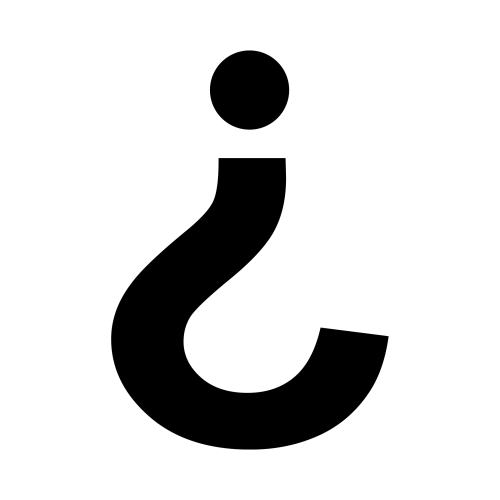 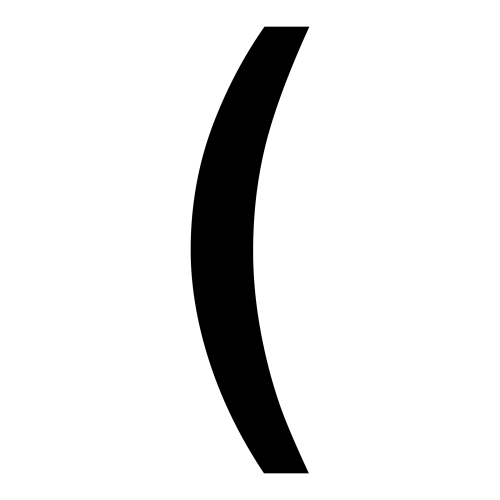 5
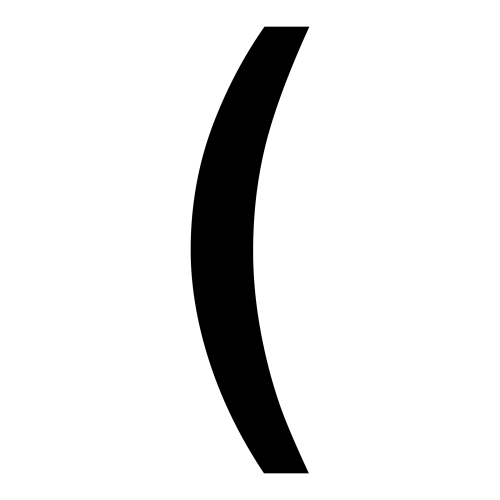 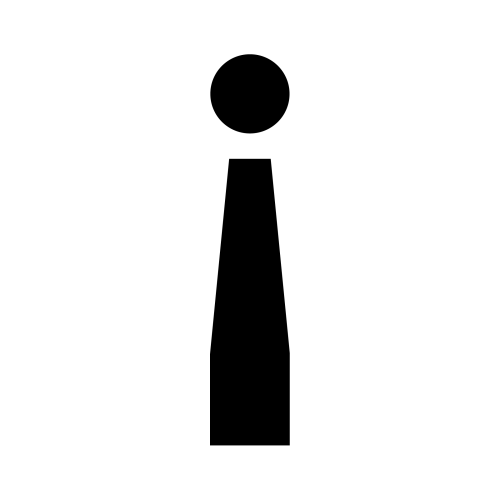 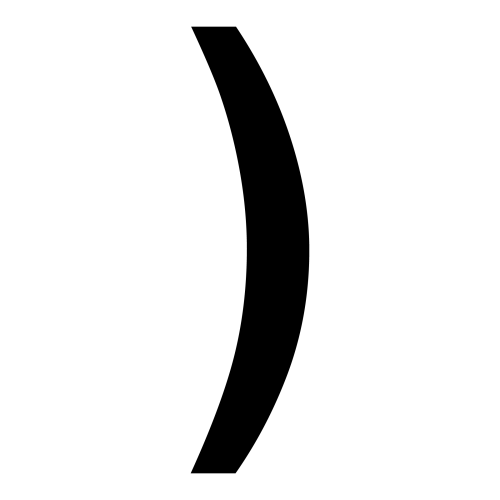 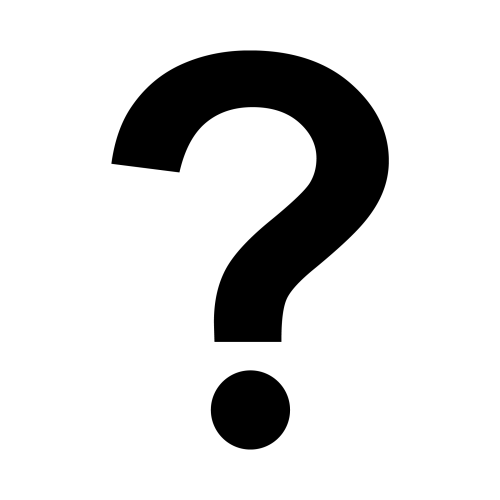 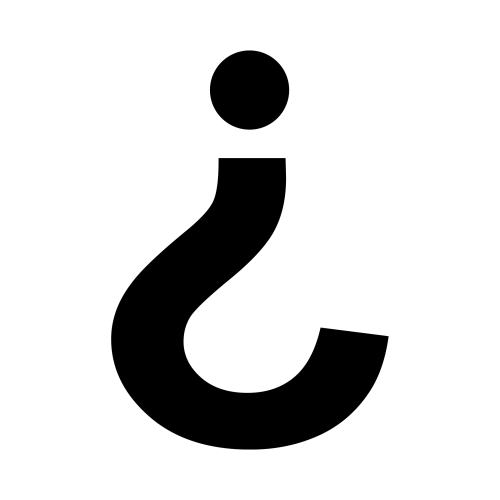 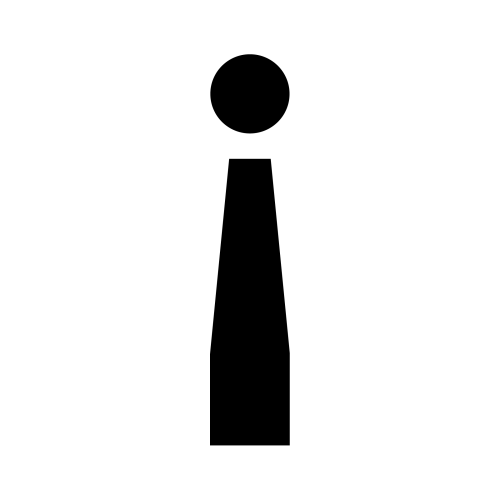 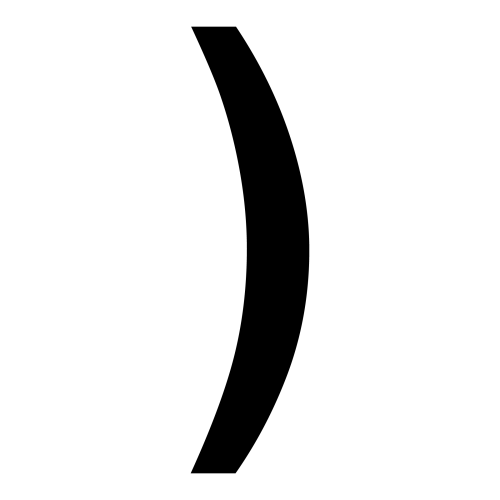 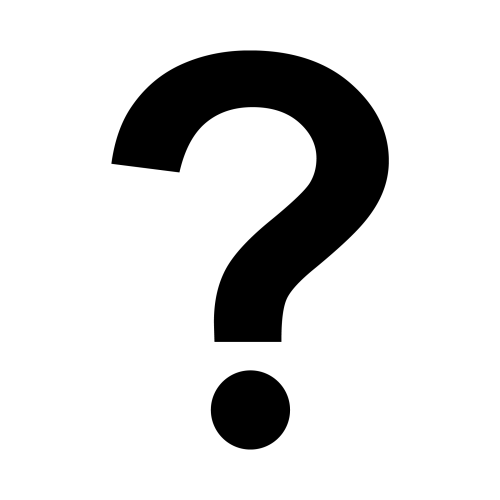 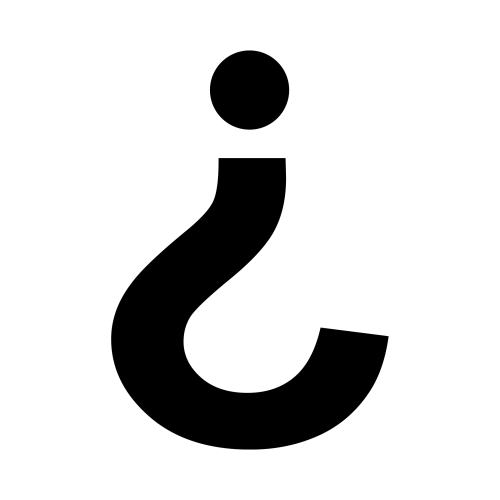 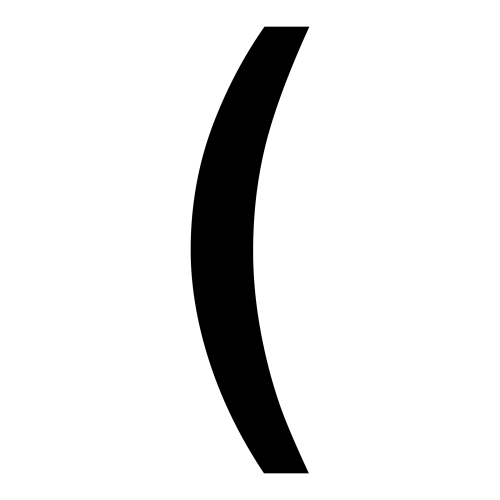 5
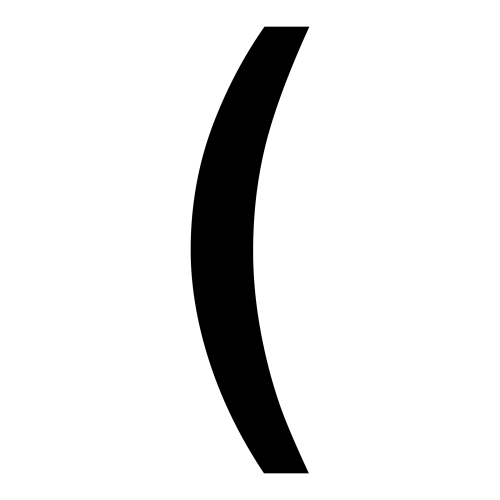 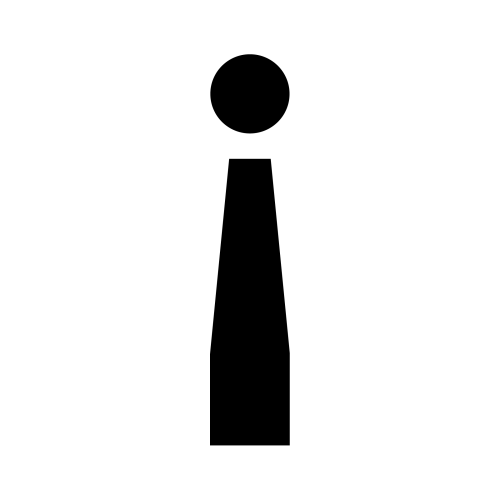 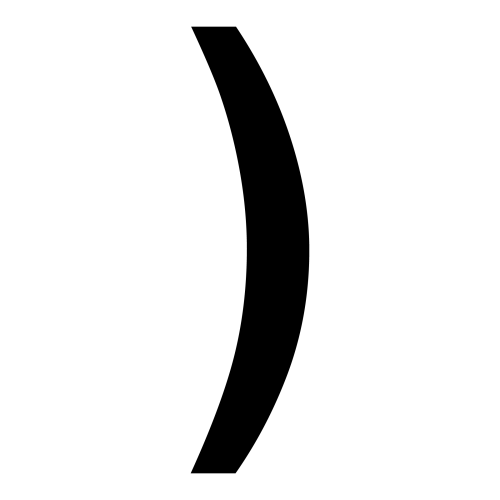 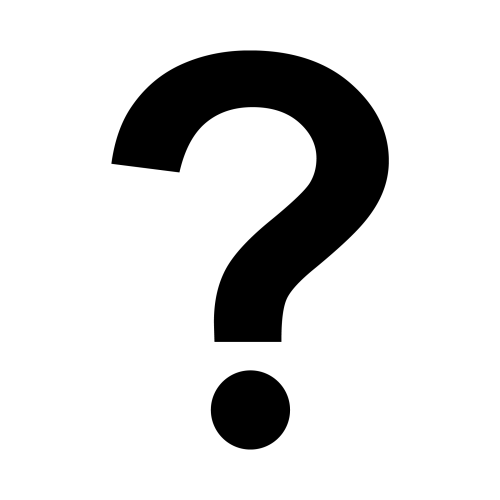 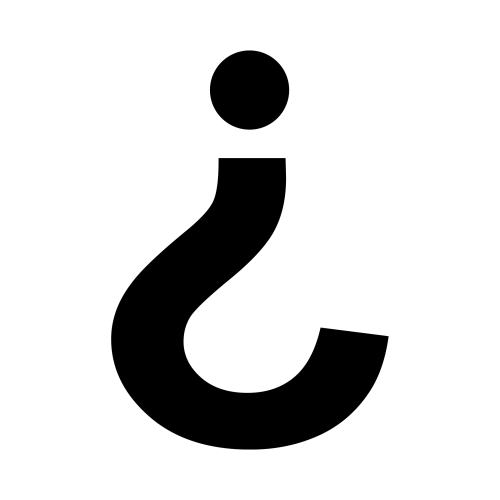 5
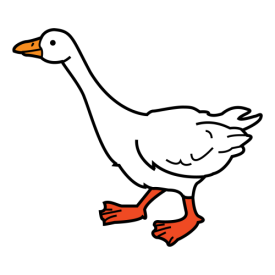 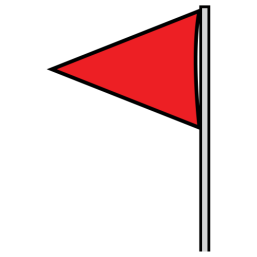 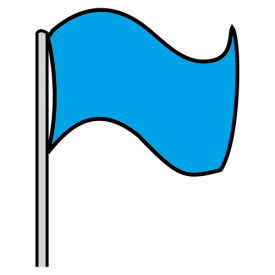 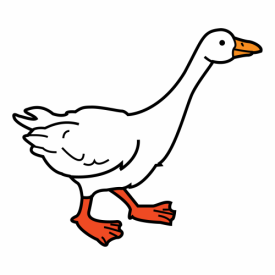 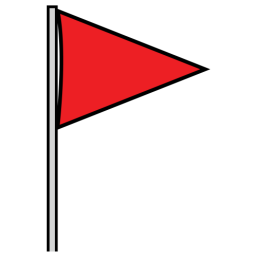 5
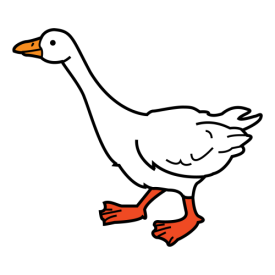 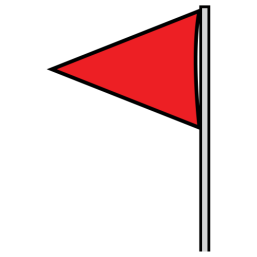 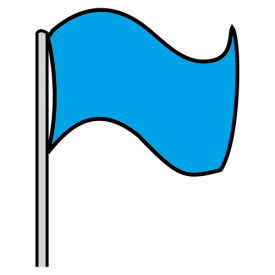 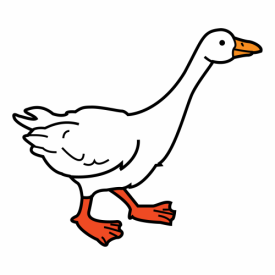 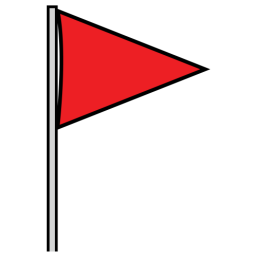 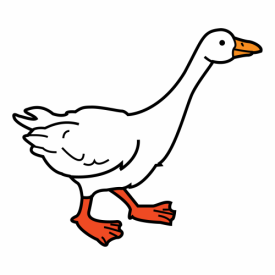 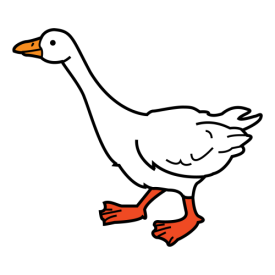 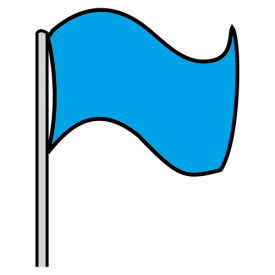 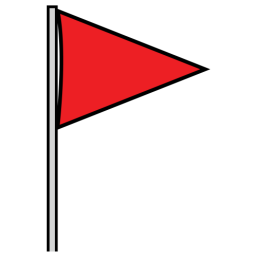 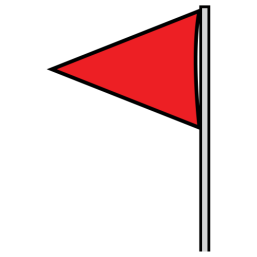 5
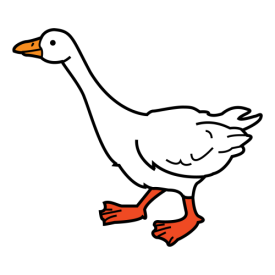 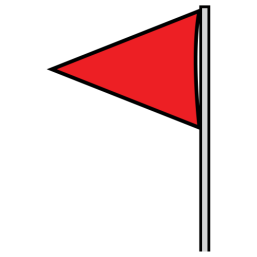 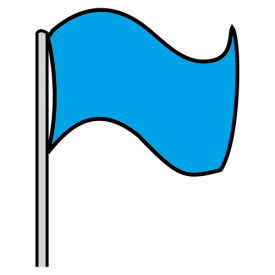 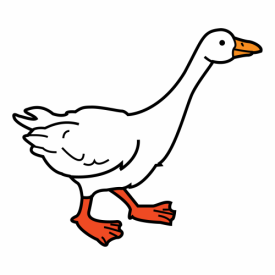 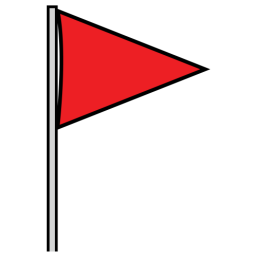 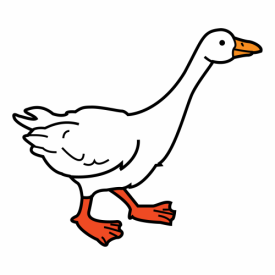 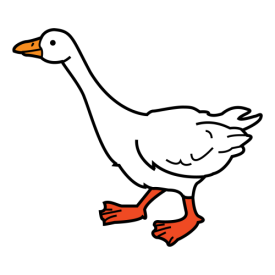 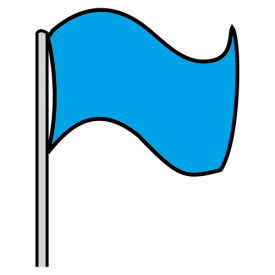 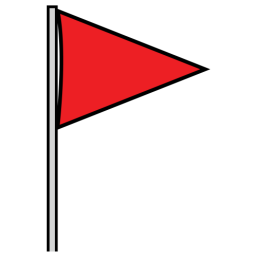 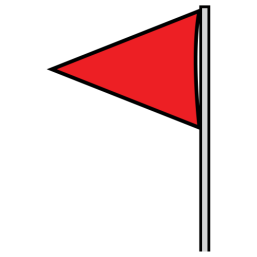 5
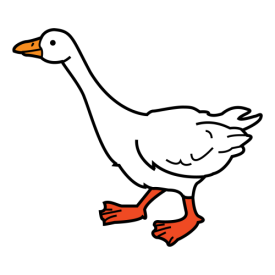 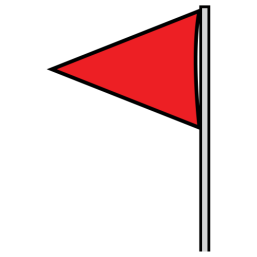 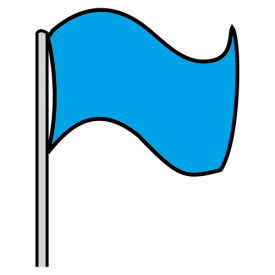 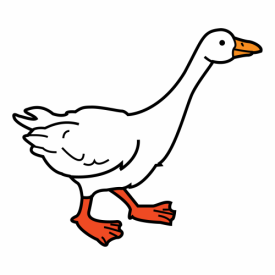 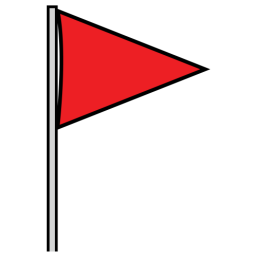 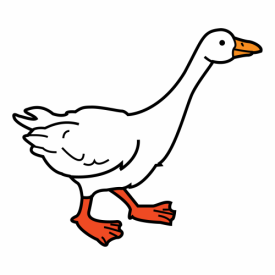 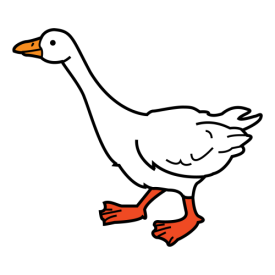 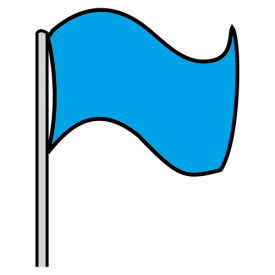 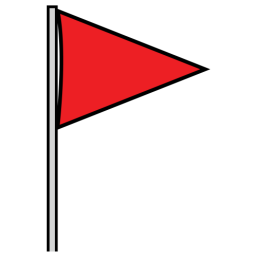 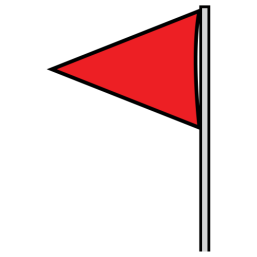 5
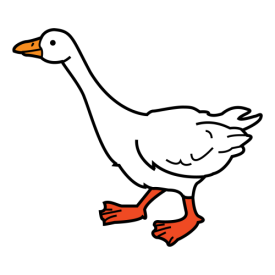 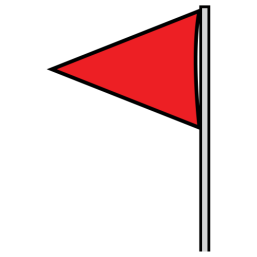 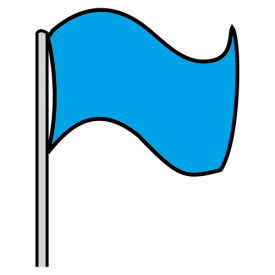 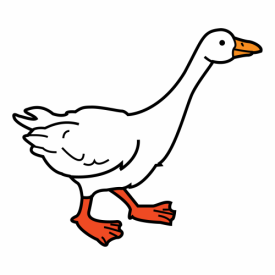 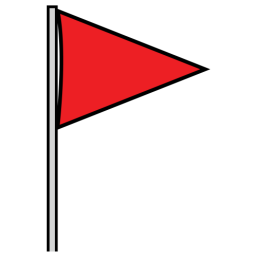 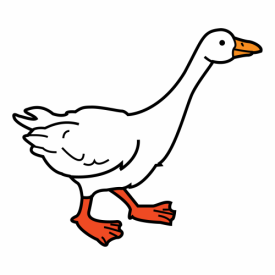 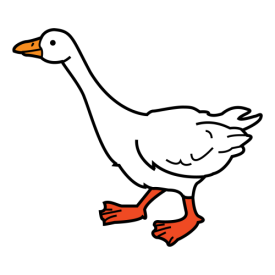 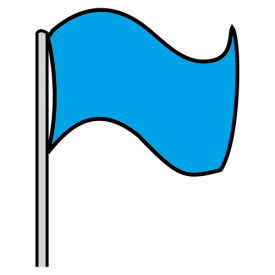 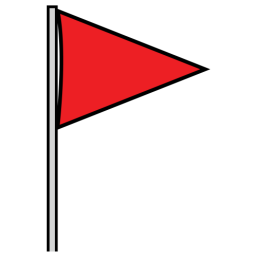 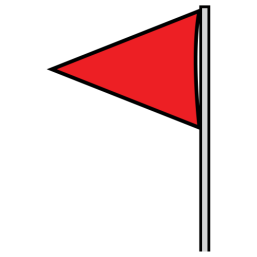 5
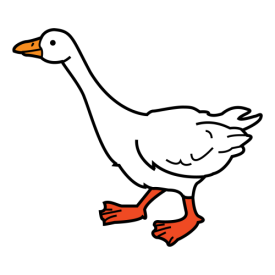 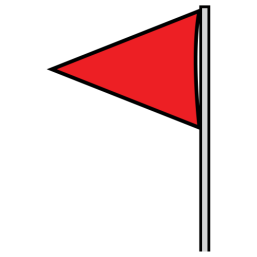 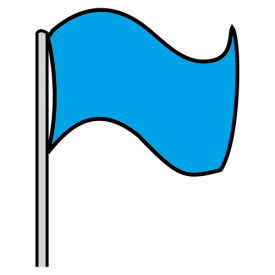 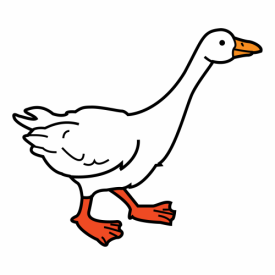 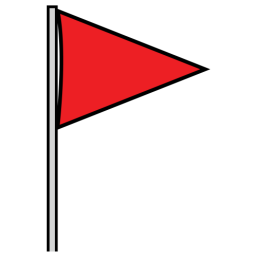 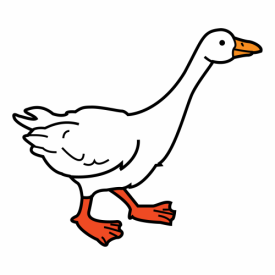 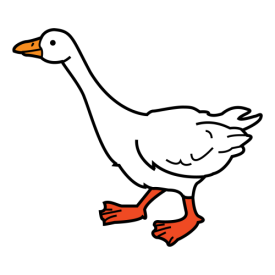 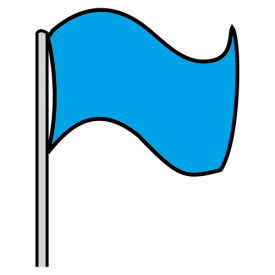 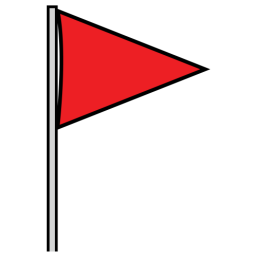 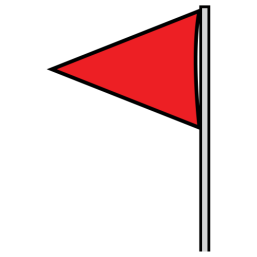 5
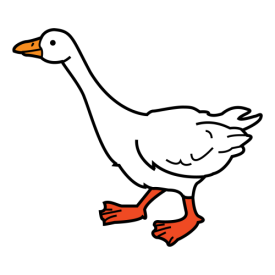 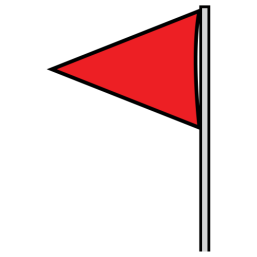 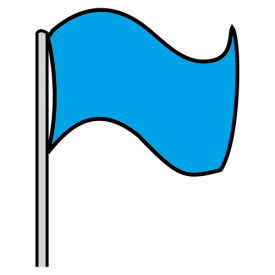 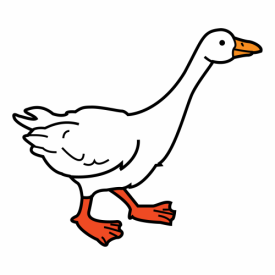 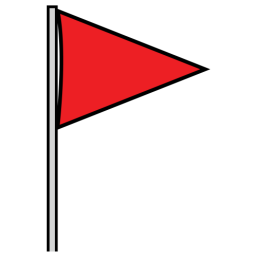 5
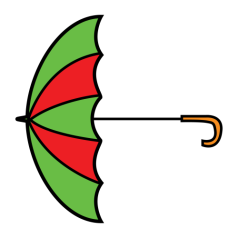 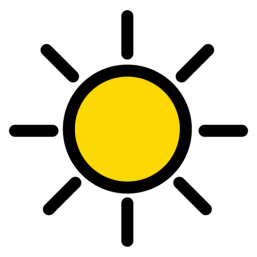 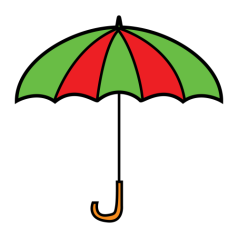 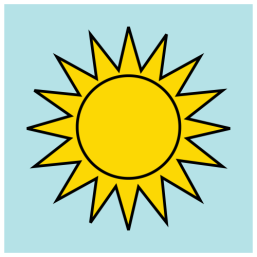 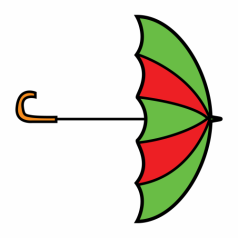 5
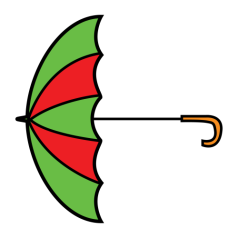 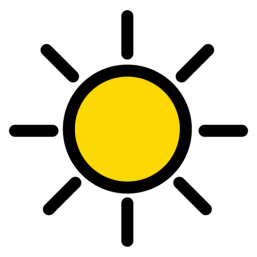 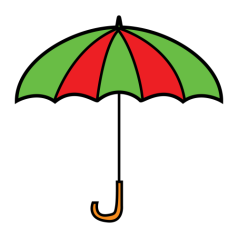 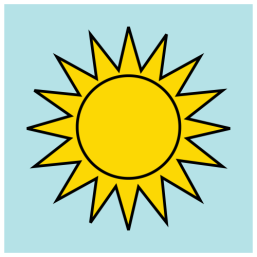 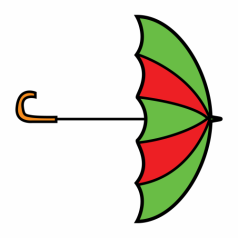 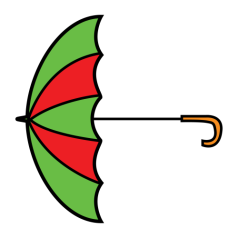 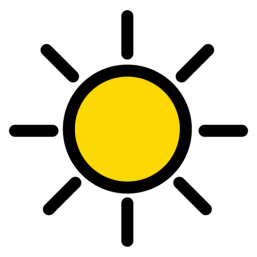 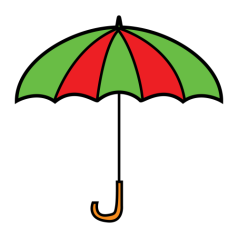 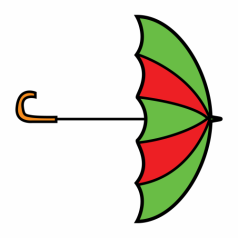 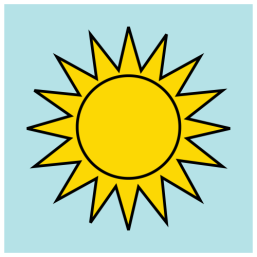 5
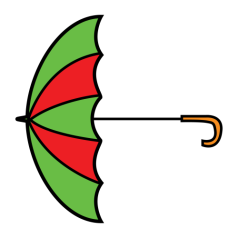 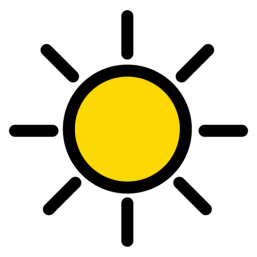 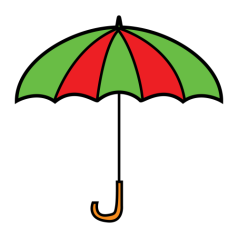 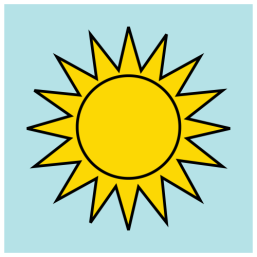 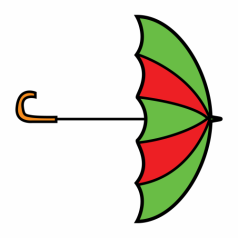 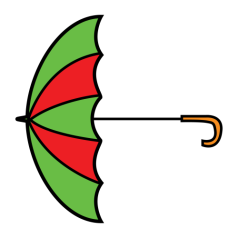 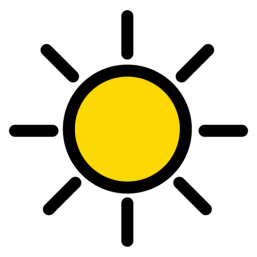 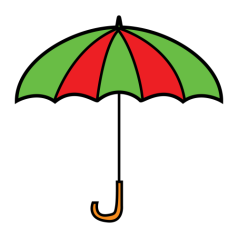 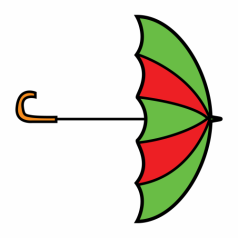 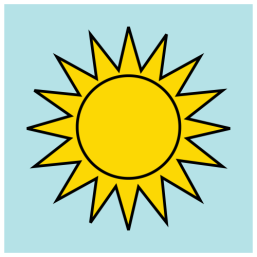 5
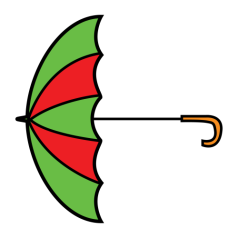 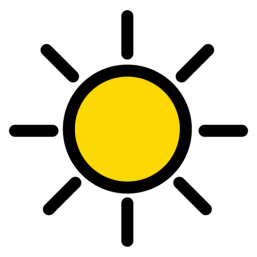 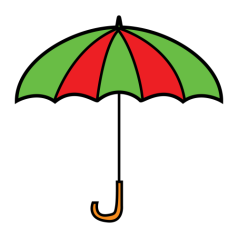 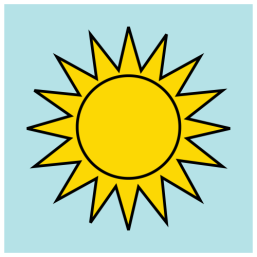 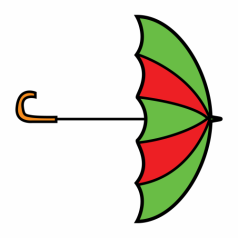 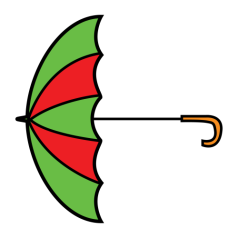 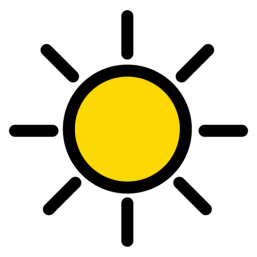 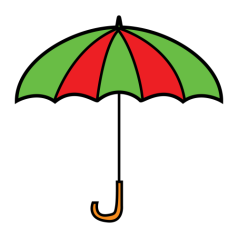 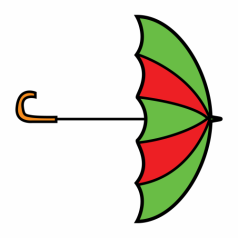 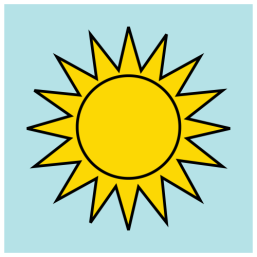 5
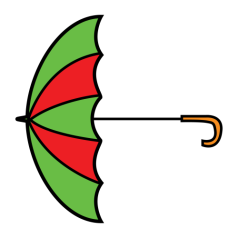 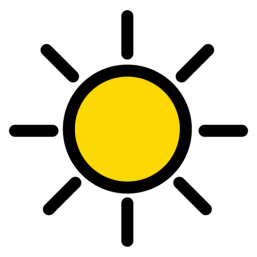 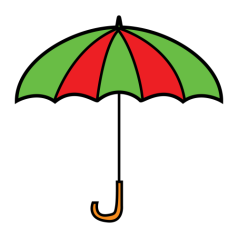 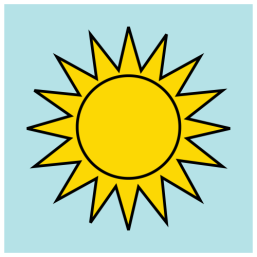 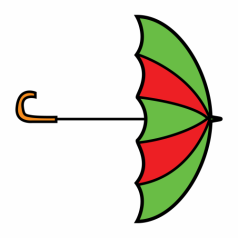 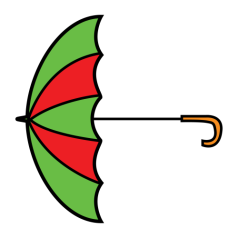 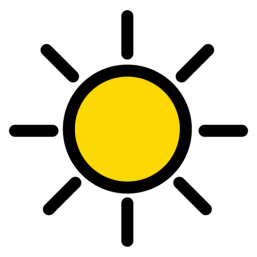 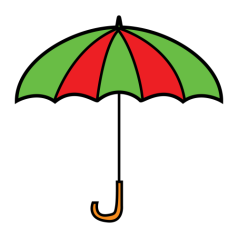 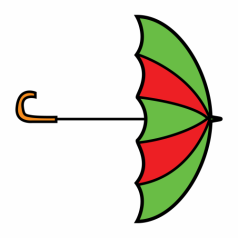 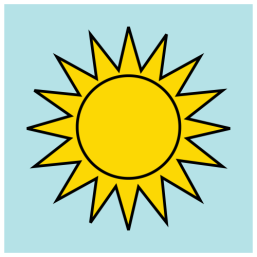 5
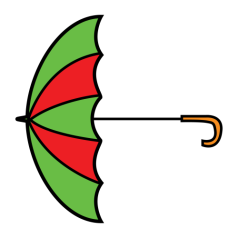 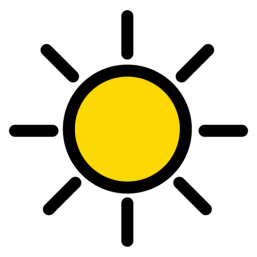 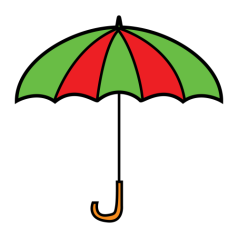 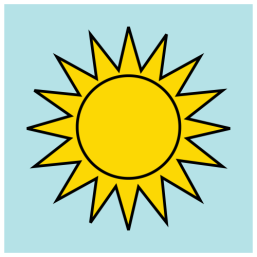 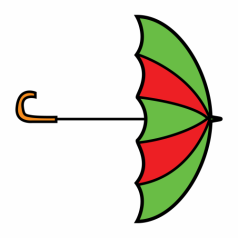 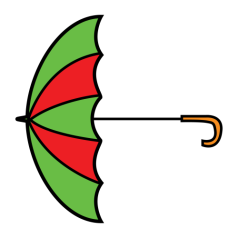 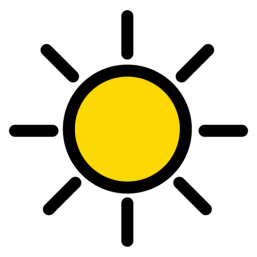 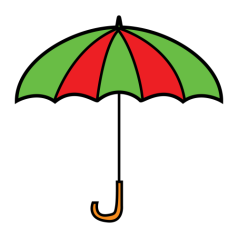 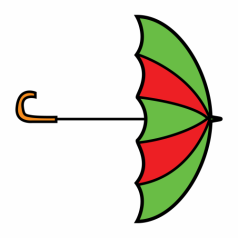 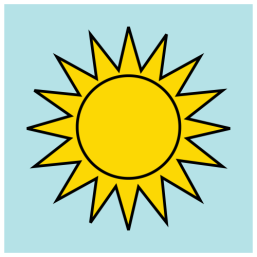 5
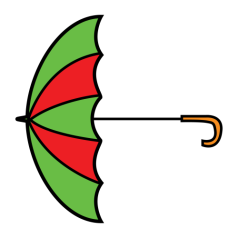 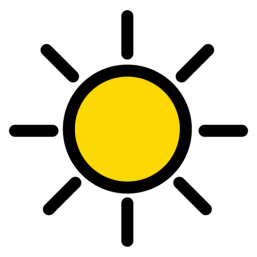 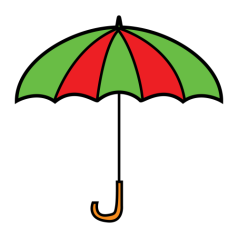 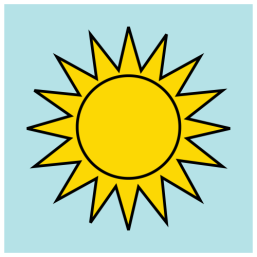 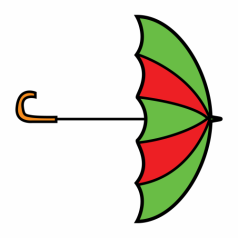 5
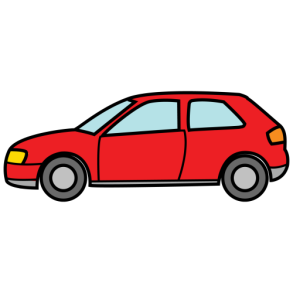 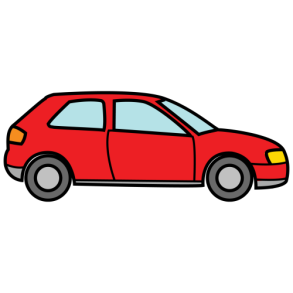 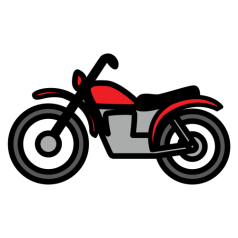 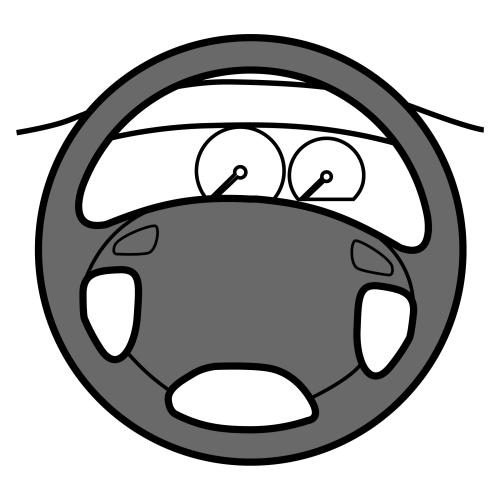 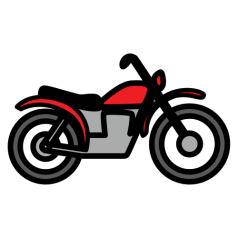 5
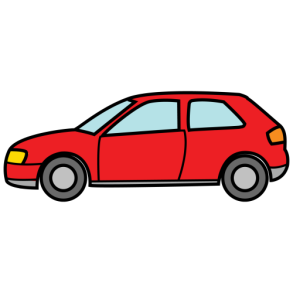 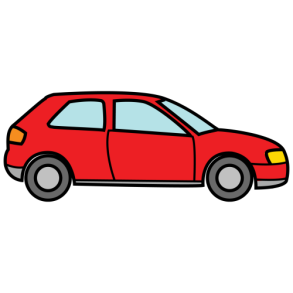 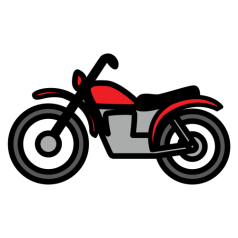 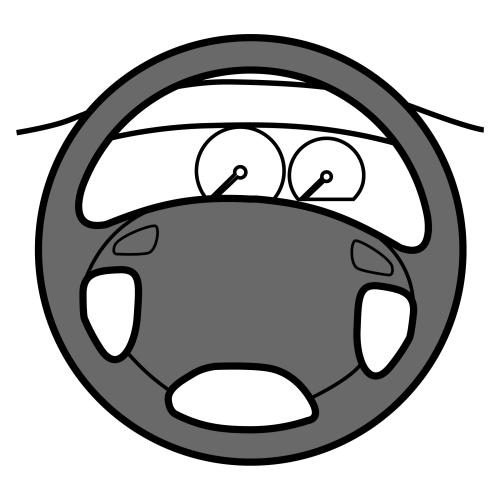 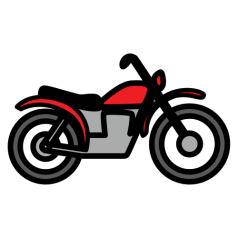 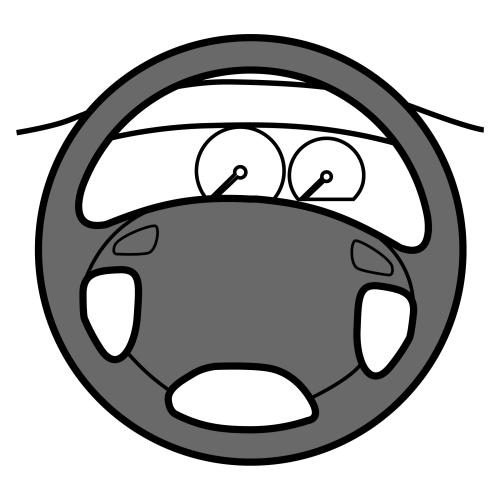 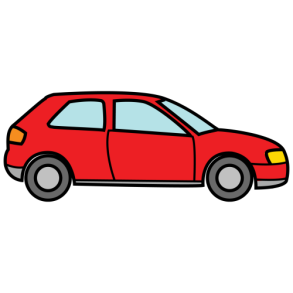 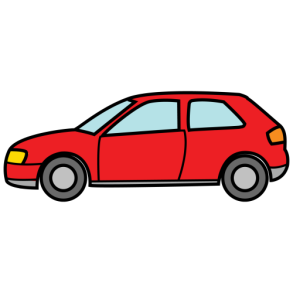 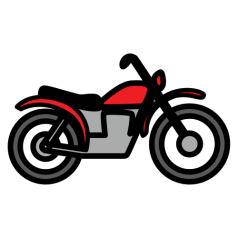 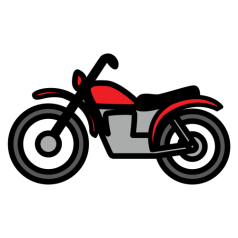 5
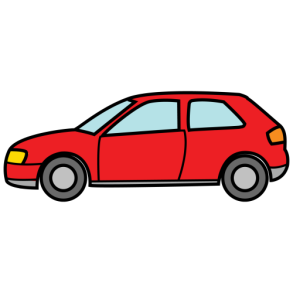 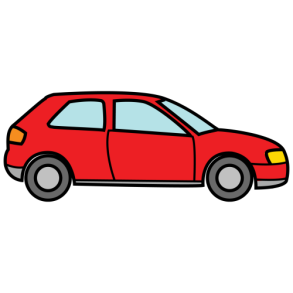 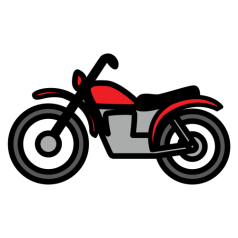 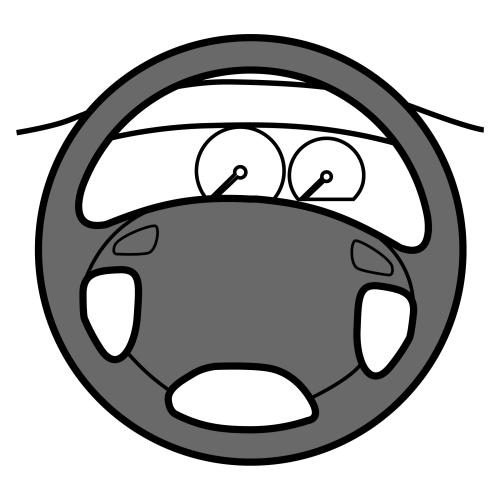 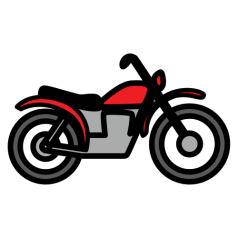 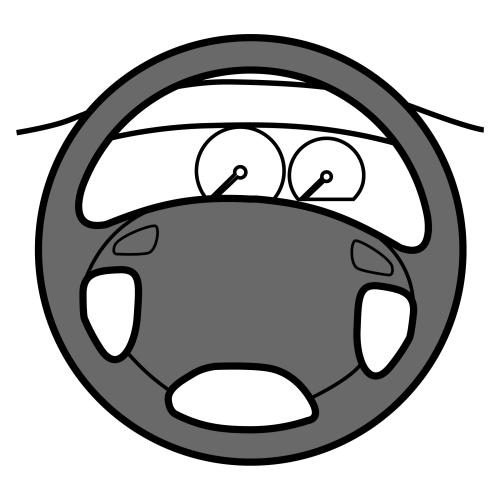 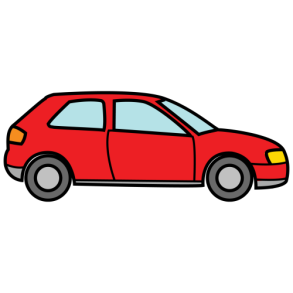 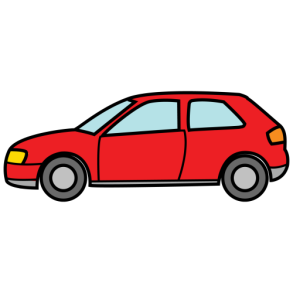 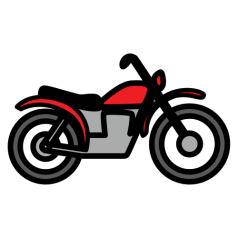 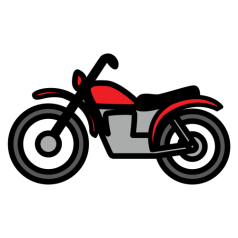 5
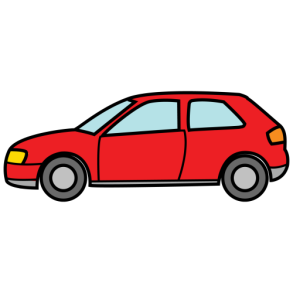 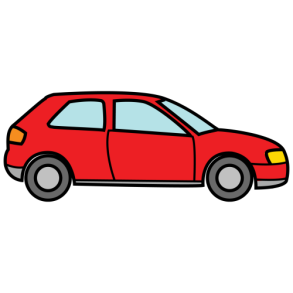 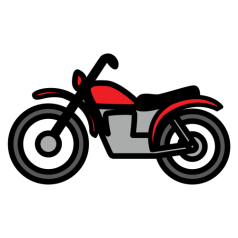 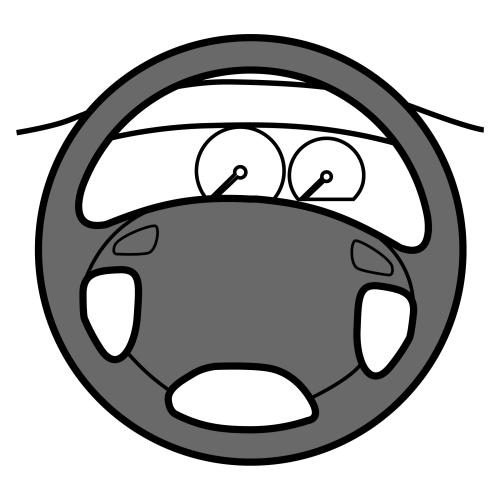 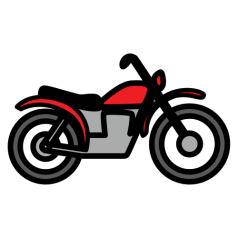 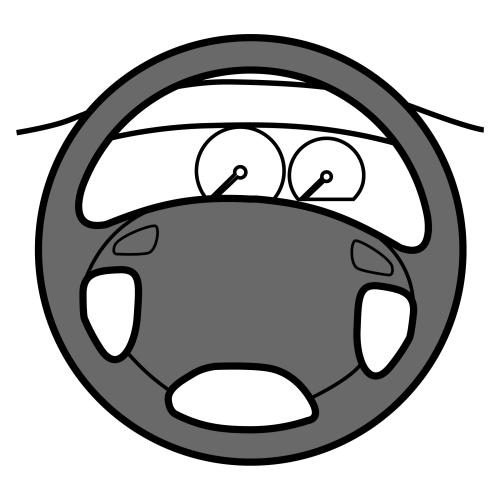 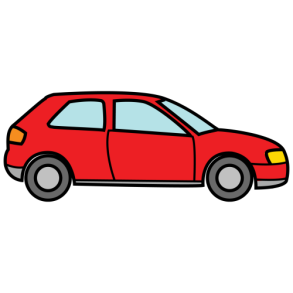 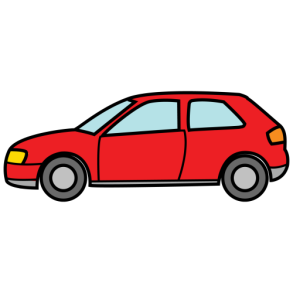 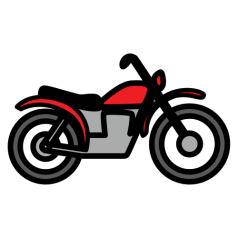 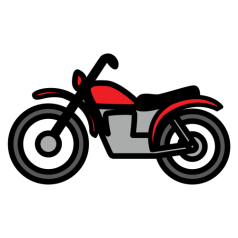 5
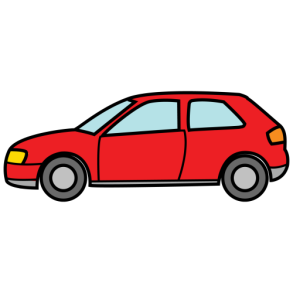 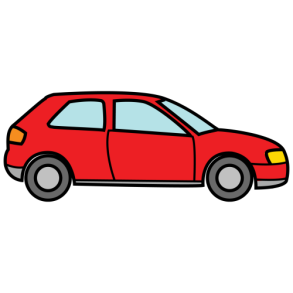 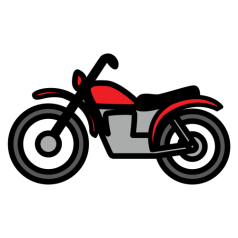 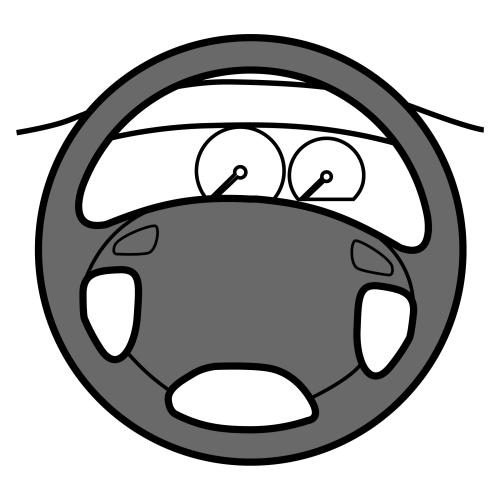 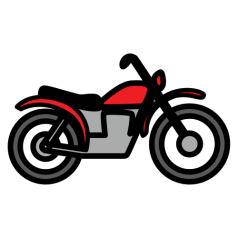 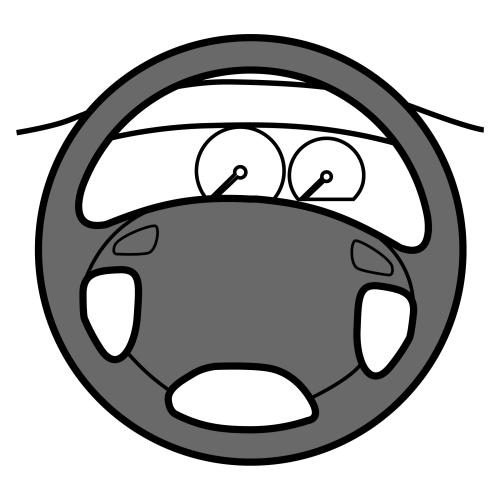 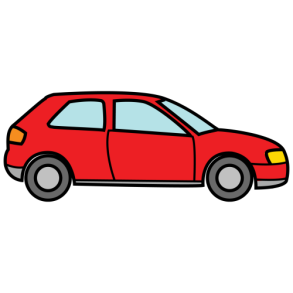 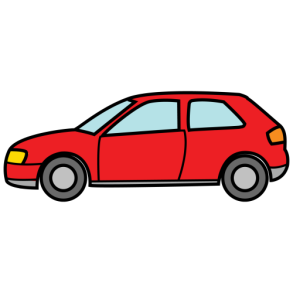 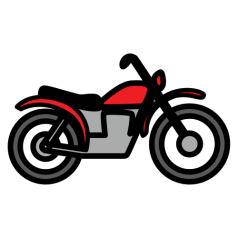 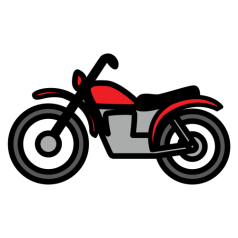 5
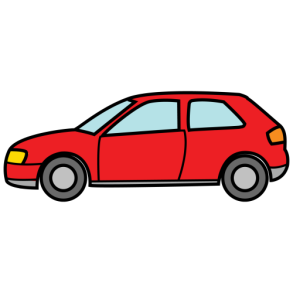 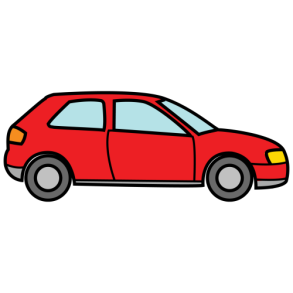 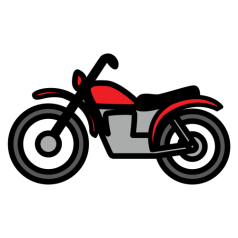 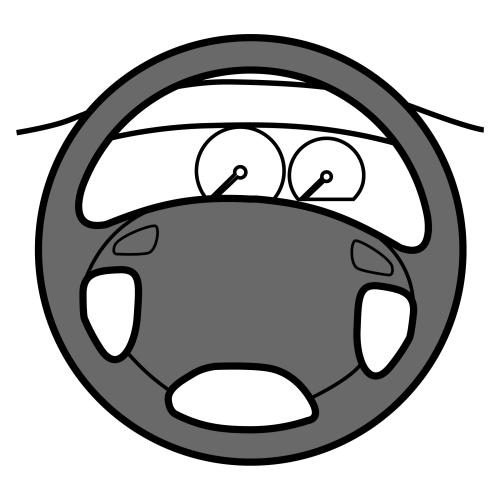 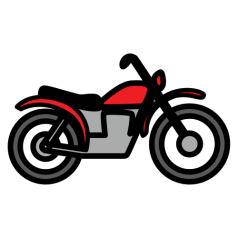 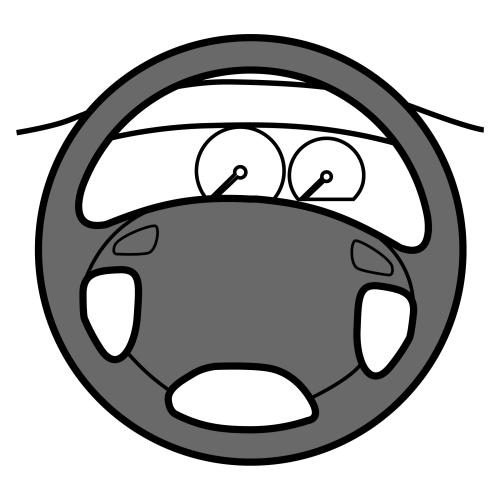 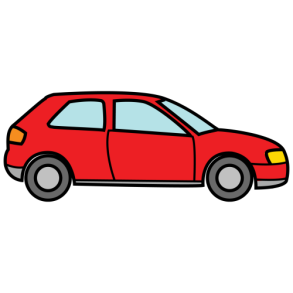 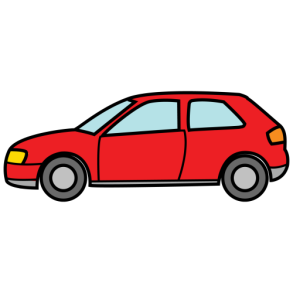 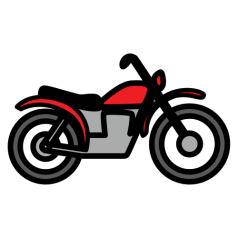 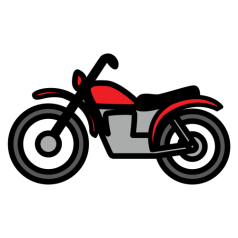 5
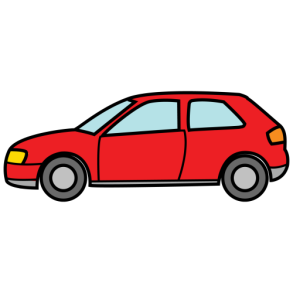 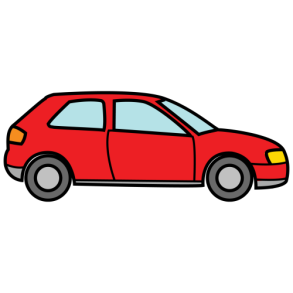 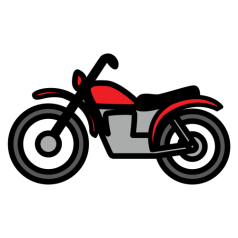 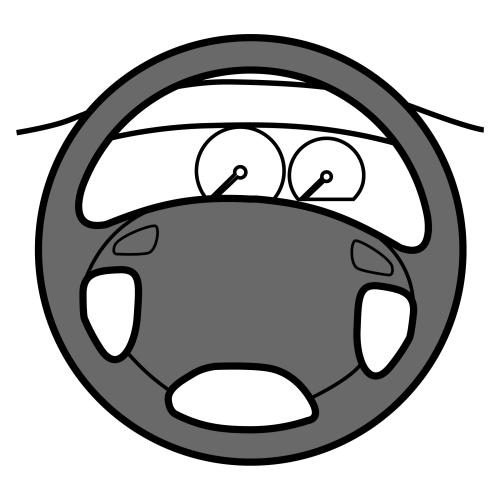 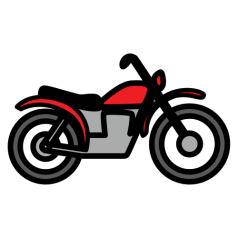 5
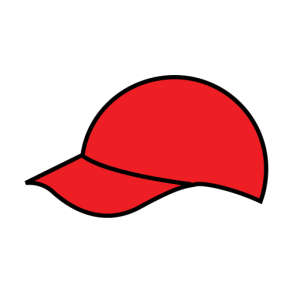 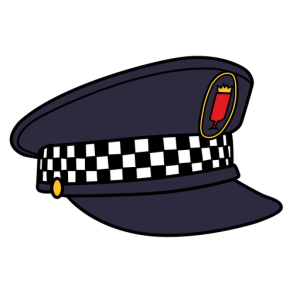 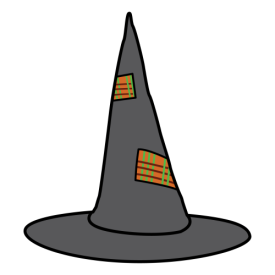 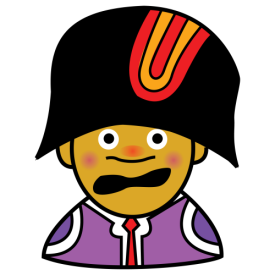 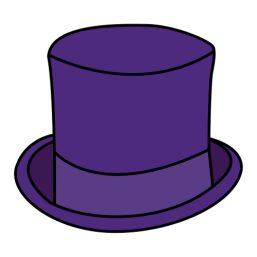 5
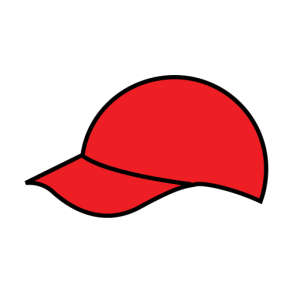 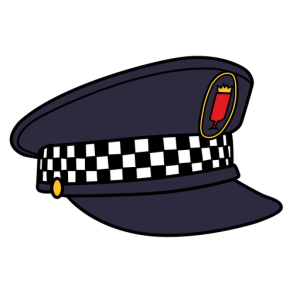 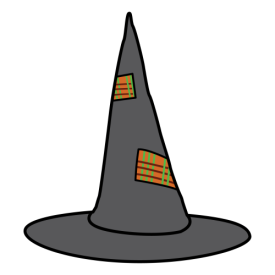 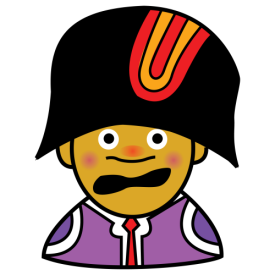 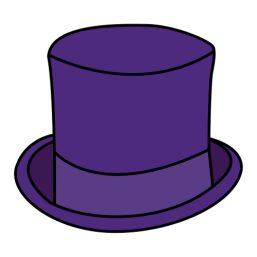 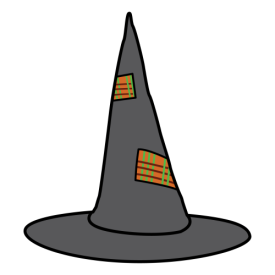 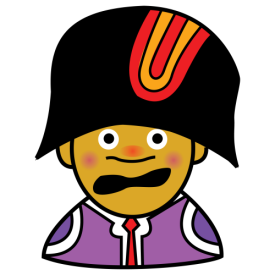 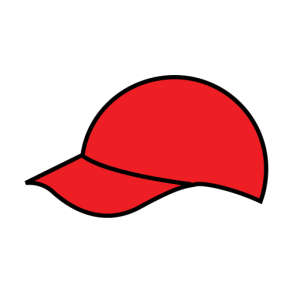 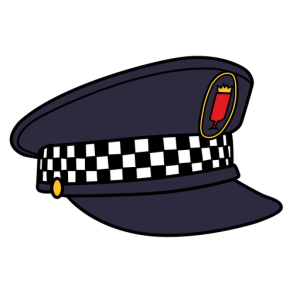 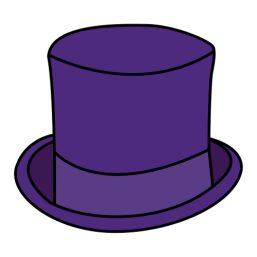 5
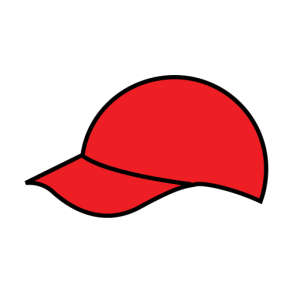 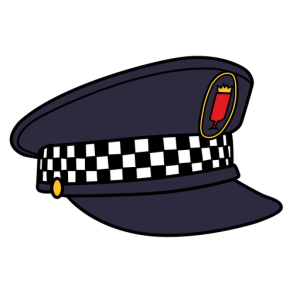 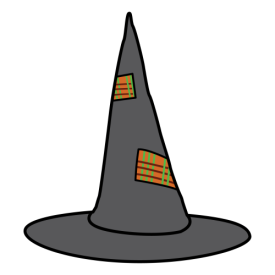 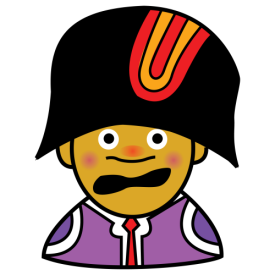 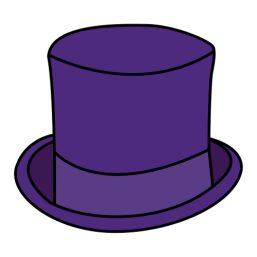 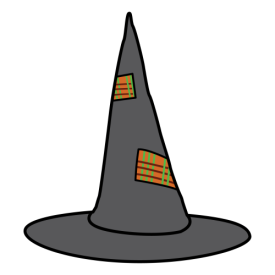 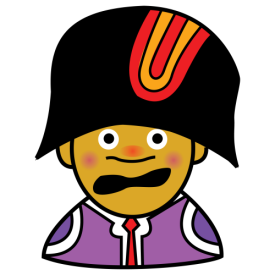 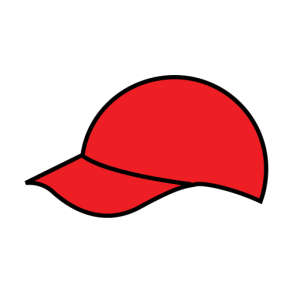 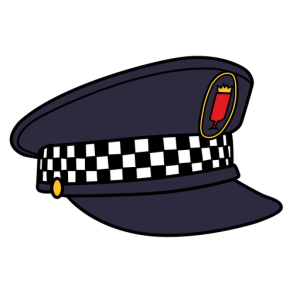 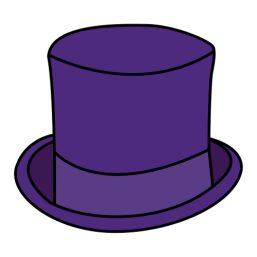 5
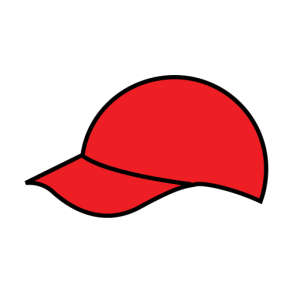 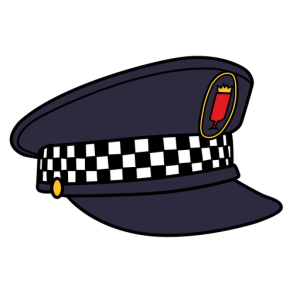 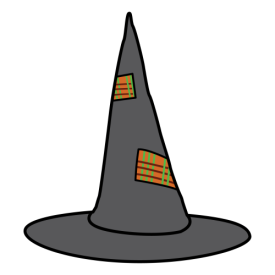 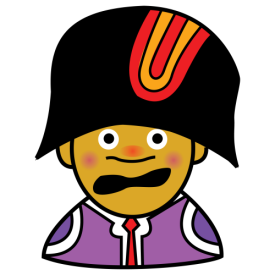 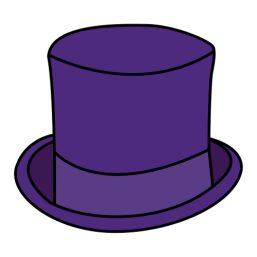 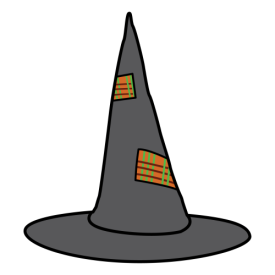 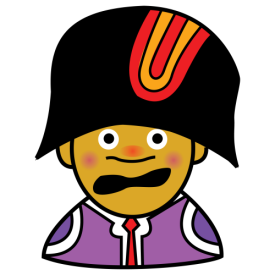 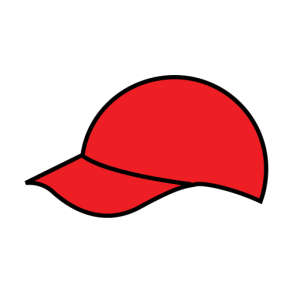 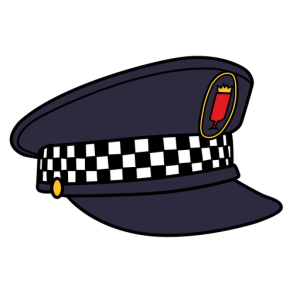 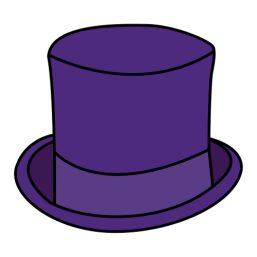 5
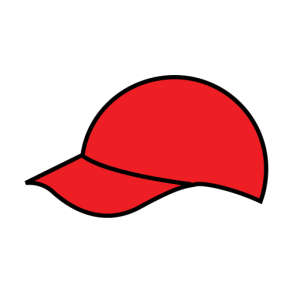 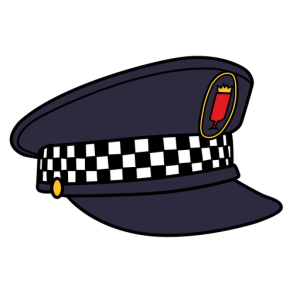 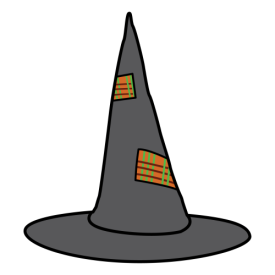 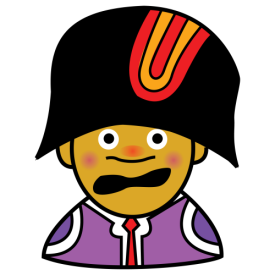 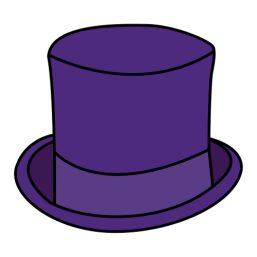 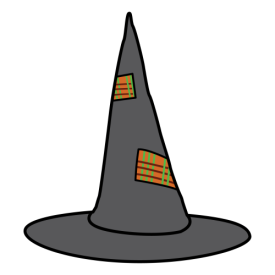 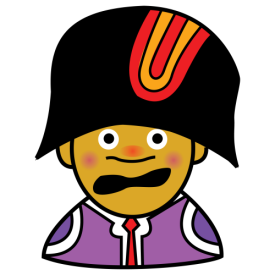 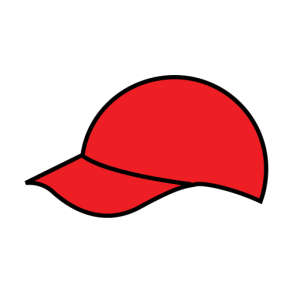 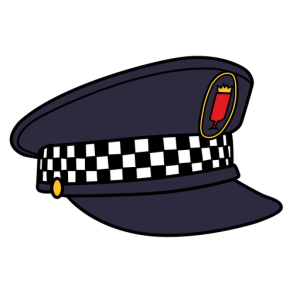 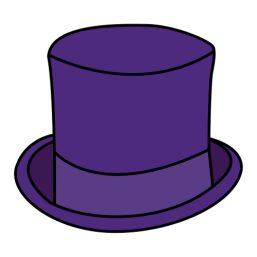 5
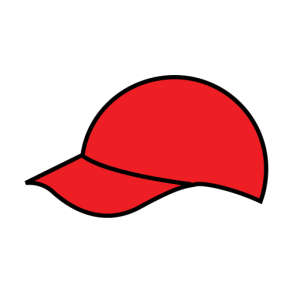 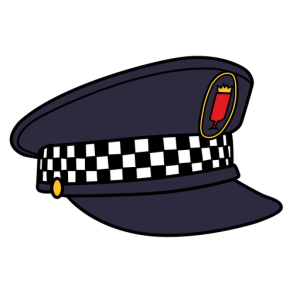 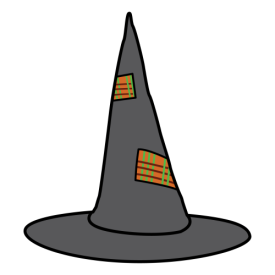 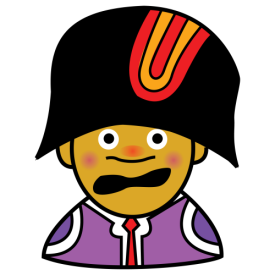 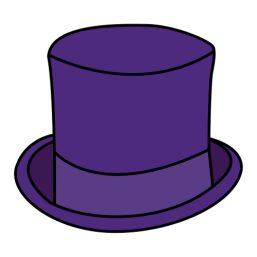 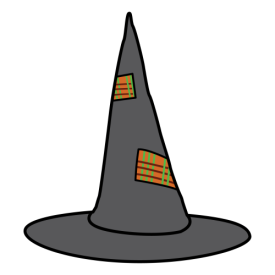 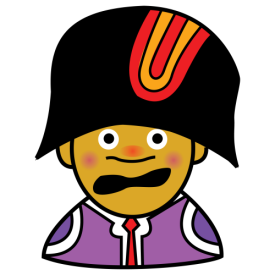 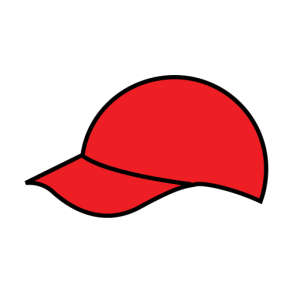 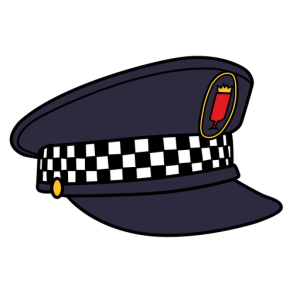 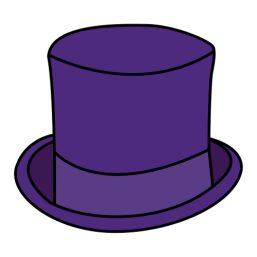 5
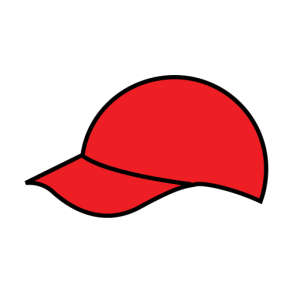 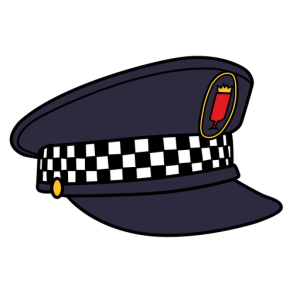 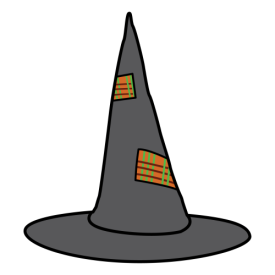 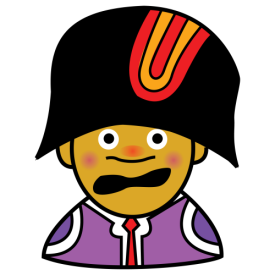 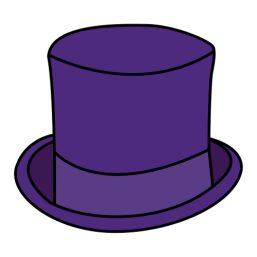 5
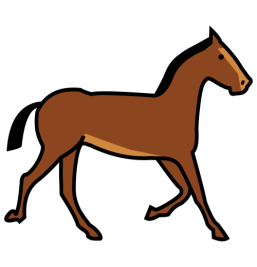 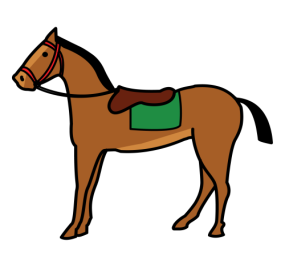 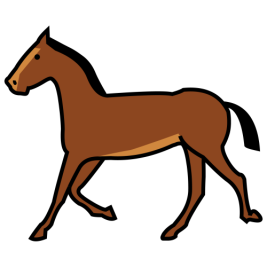 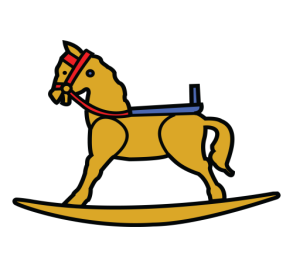 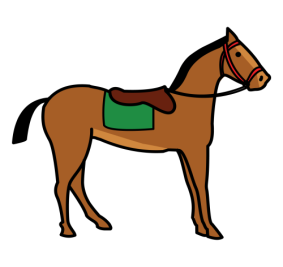 5
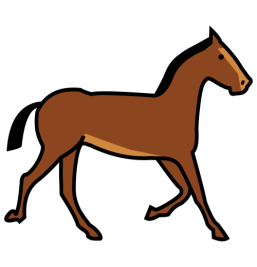 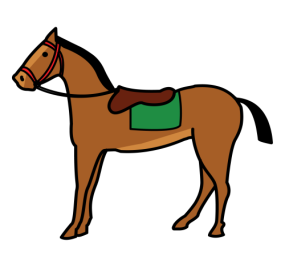 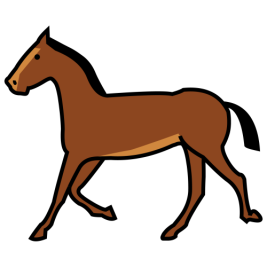 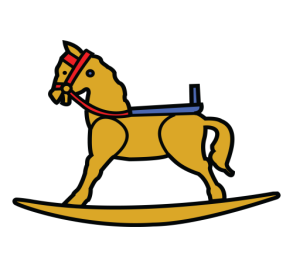 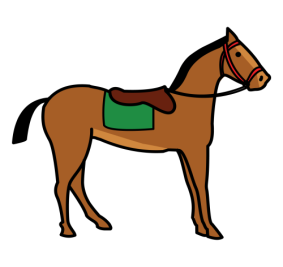 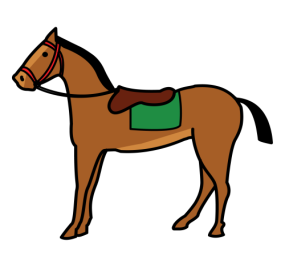 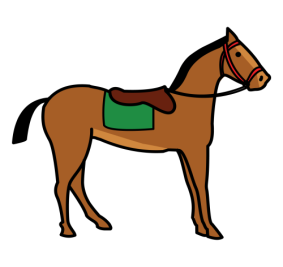 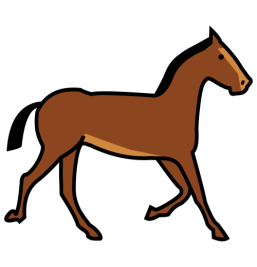 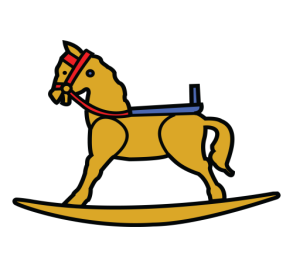 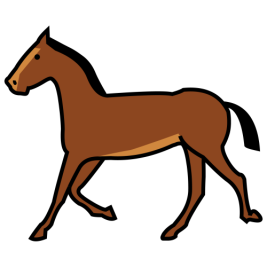 5
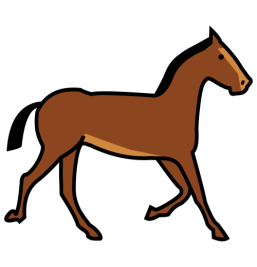 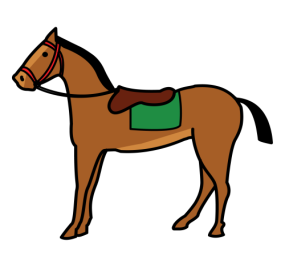 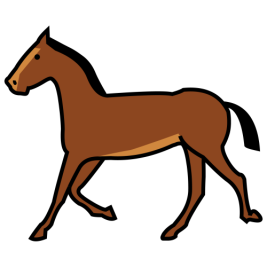 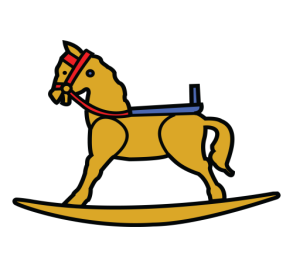 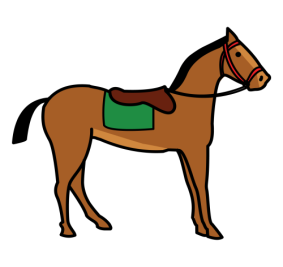 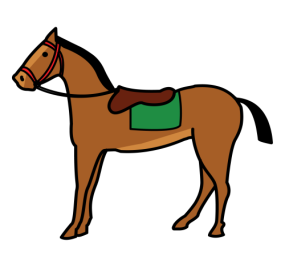 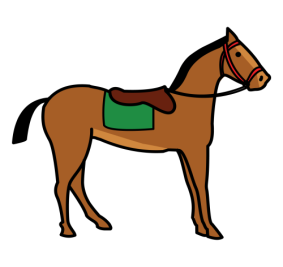 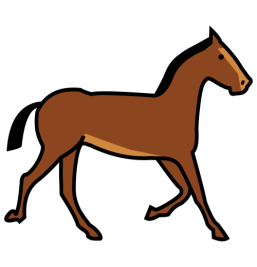 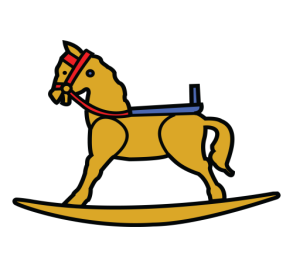 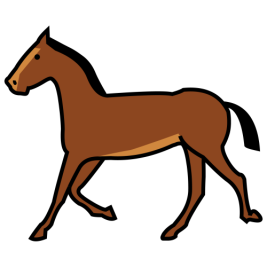 5
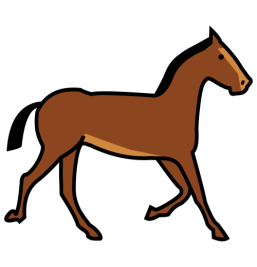 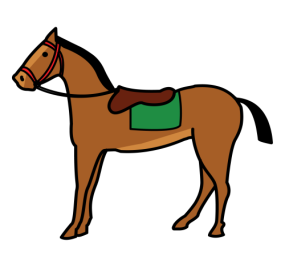 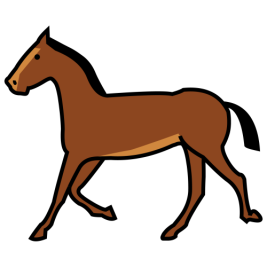 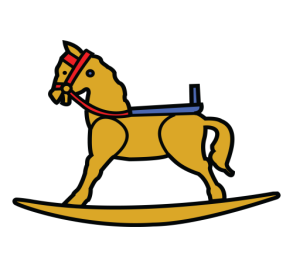 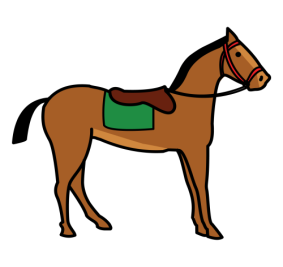 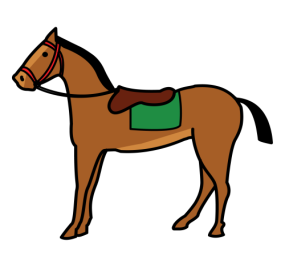 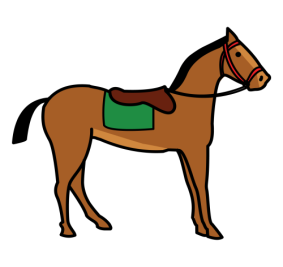 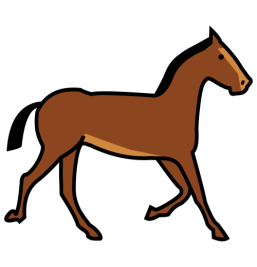 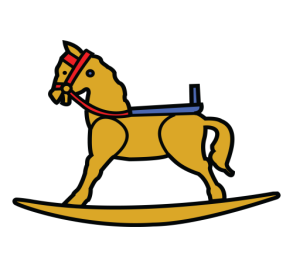 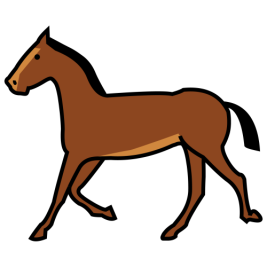 5
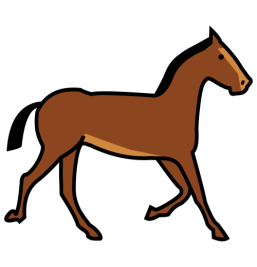 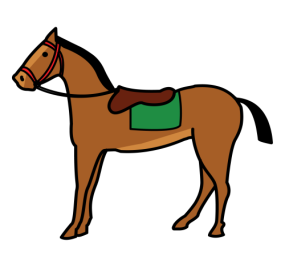 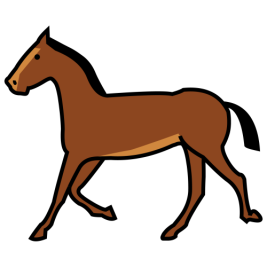 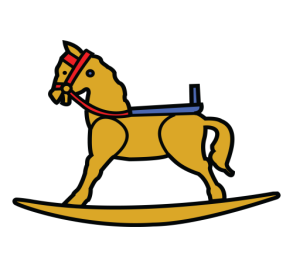 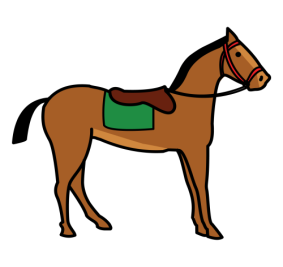 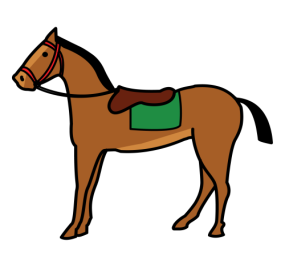 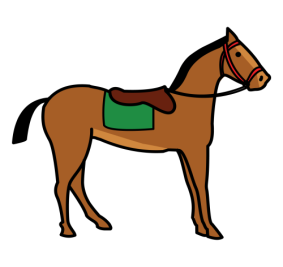 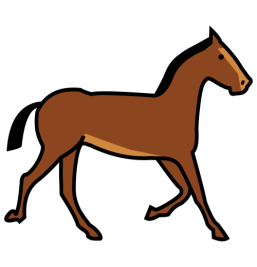 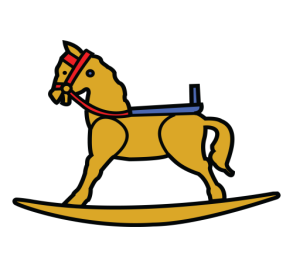 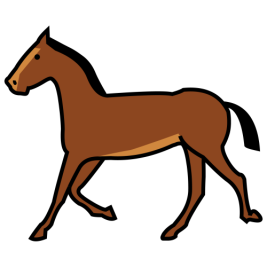 5
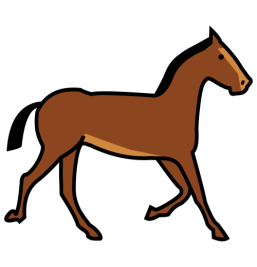 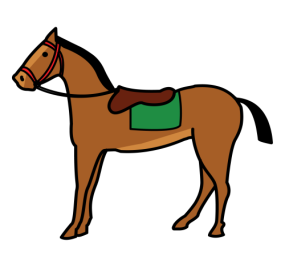 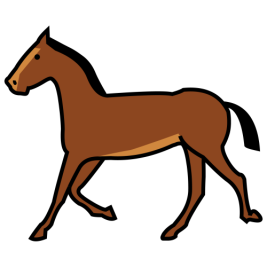 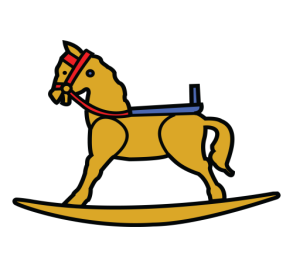 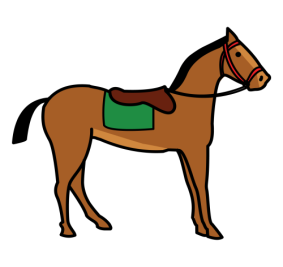 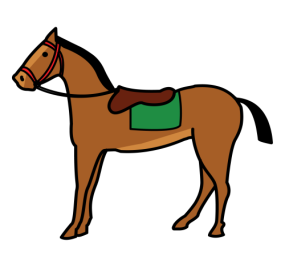 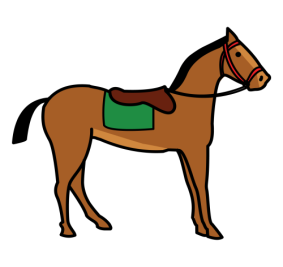 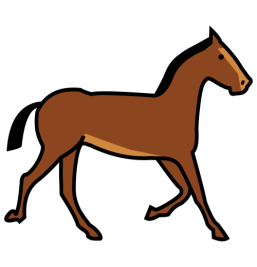 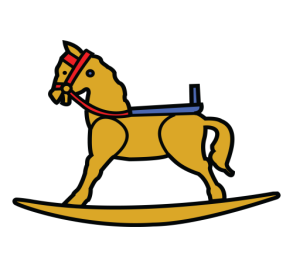 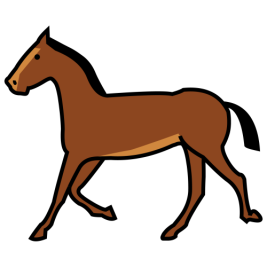 5
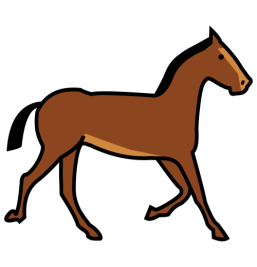 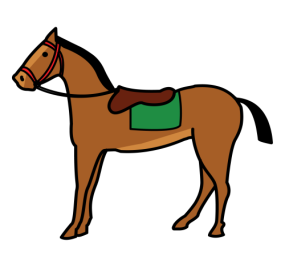 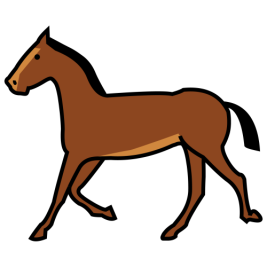 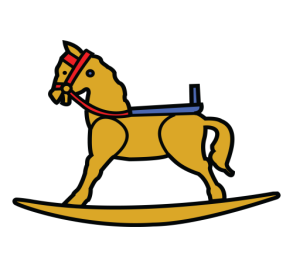 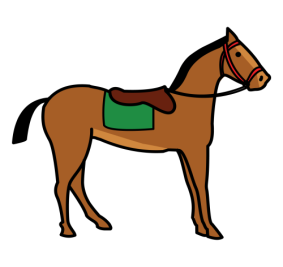 5
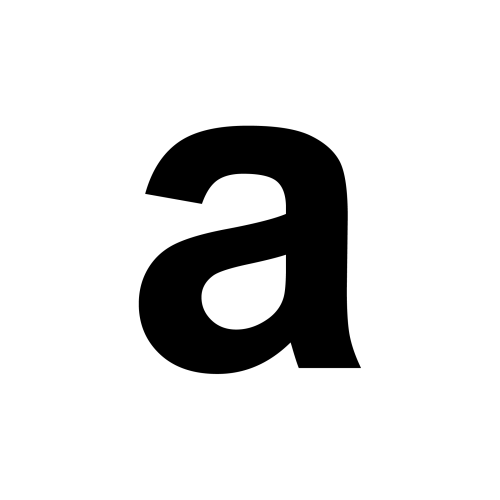 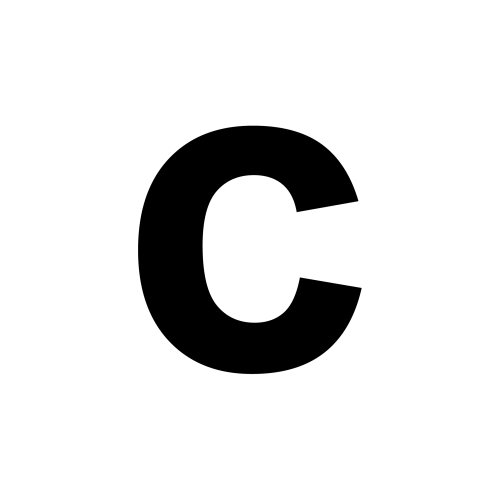 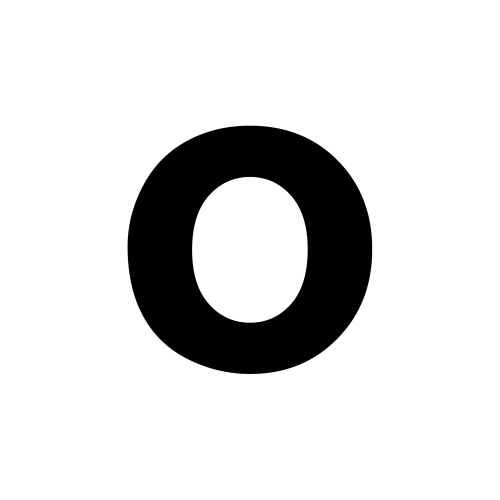 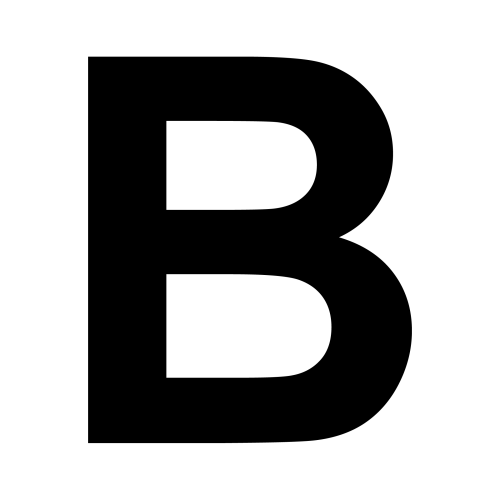 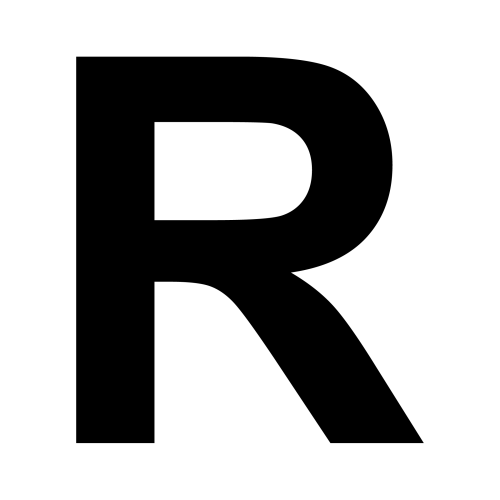 5
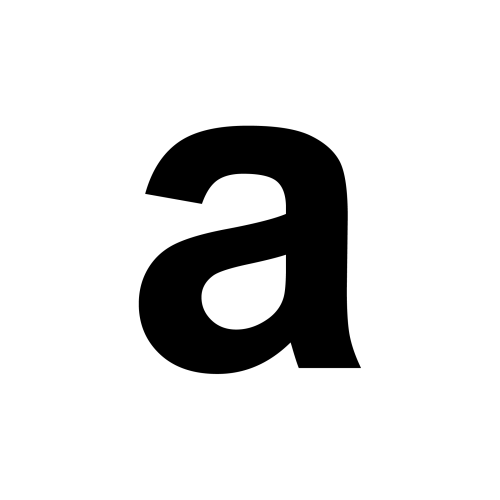 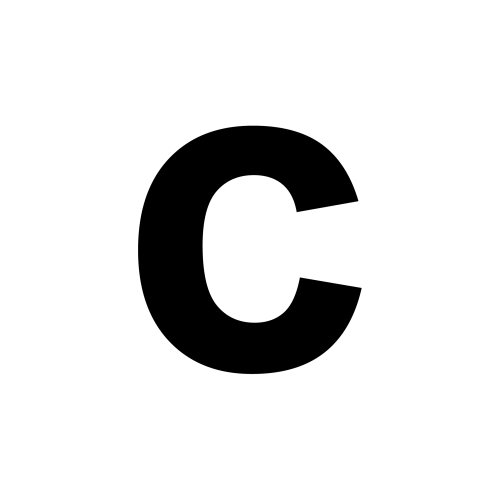 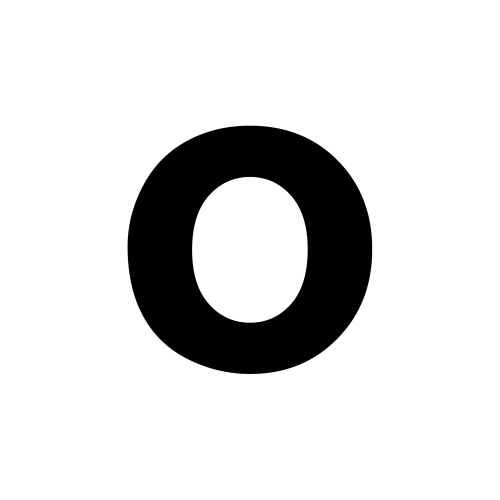 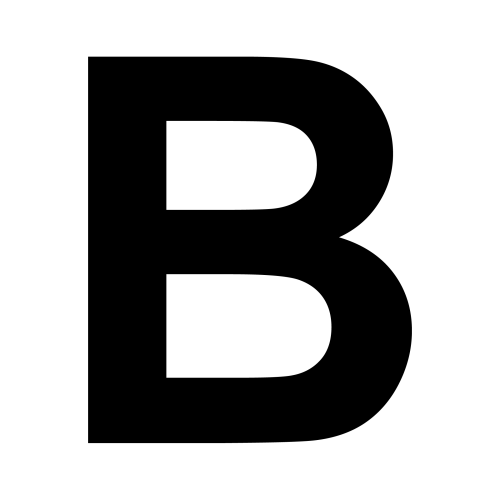 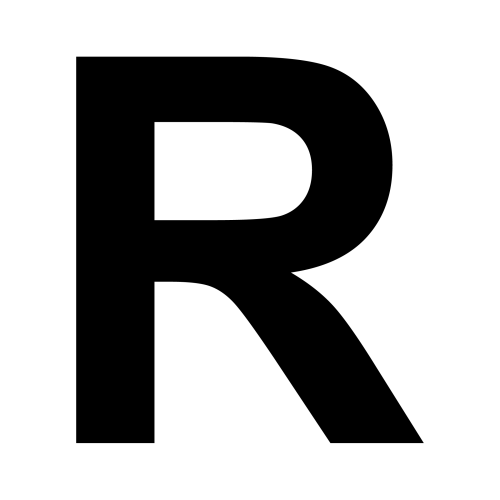 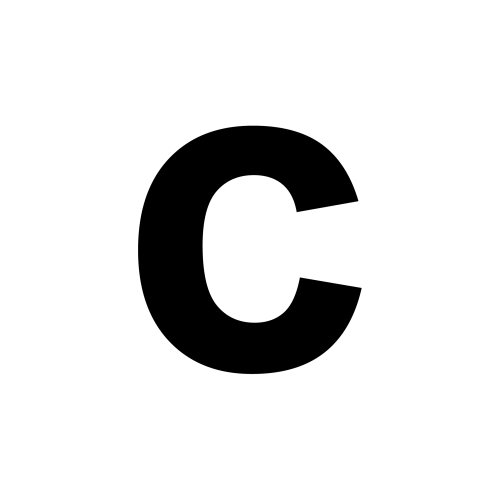 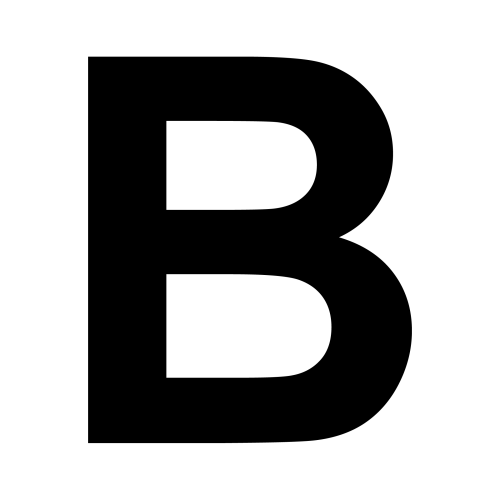 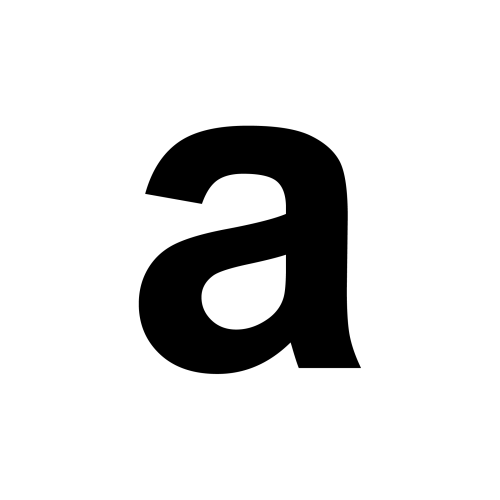 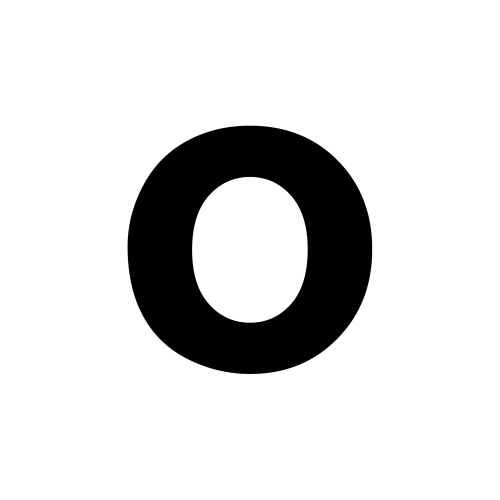 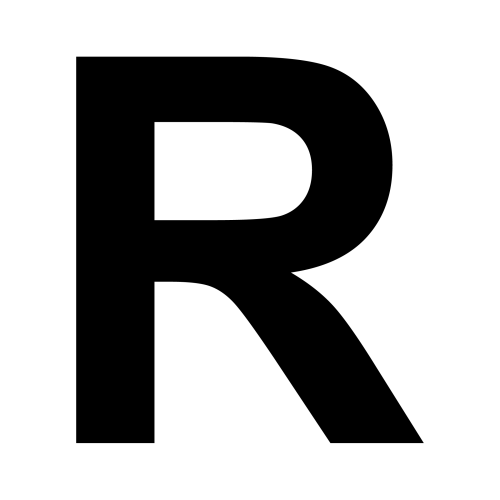 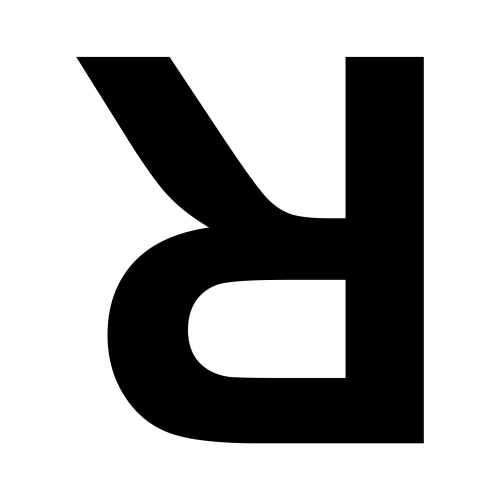 5
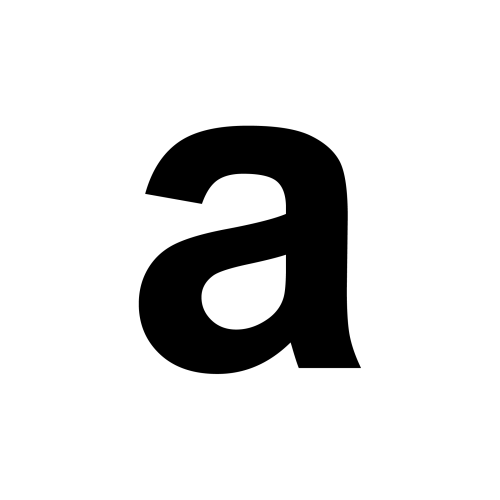 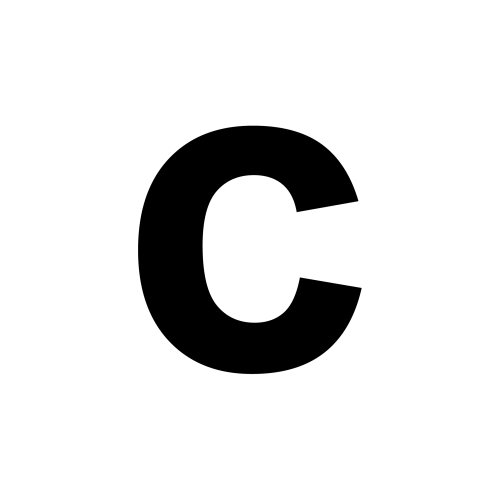 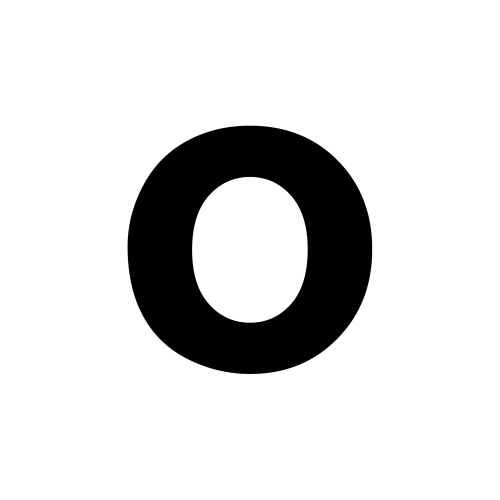 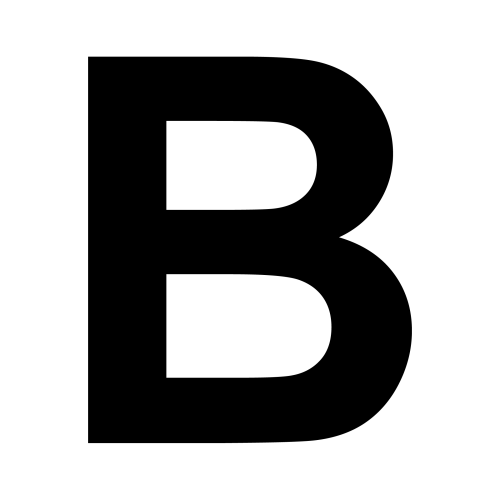 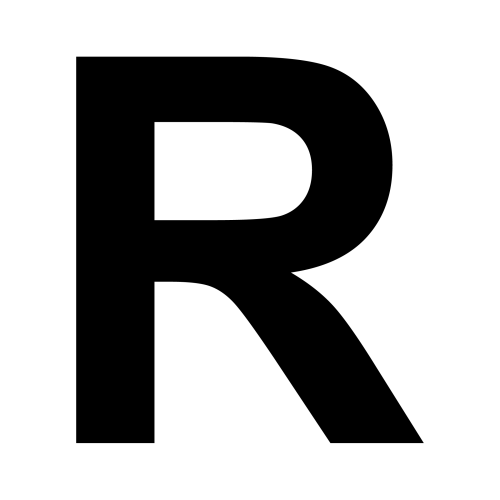 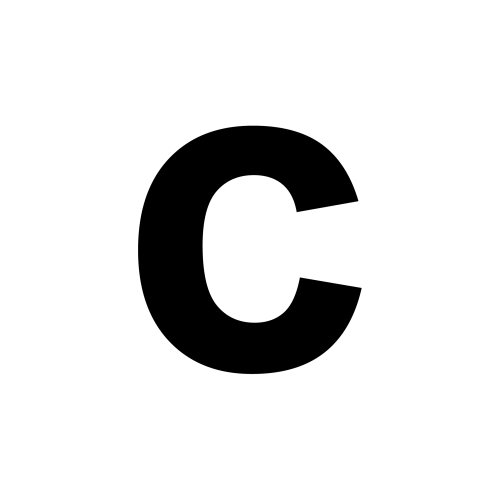 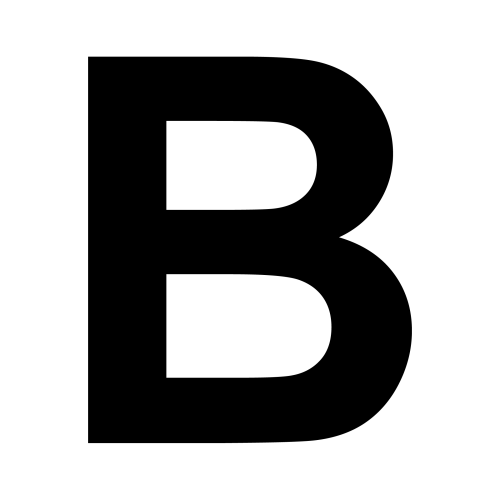 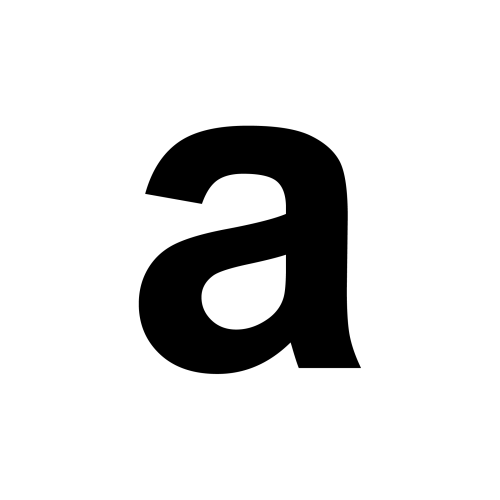 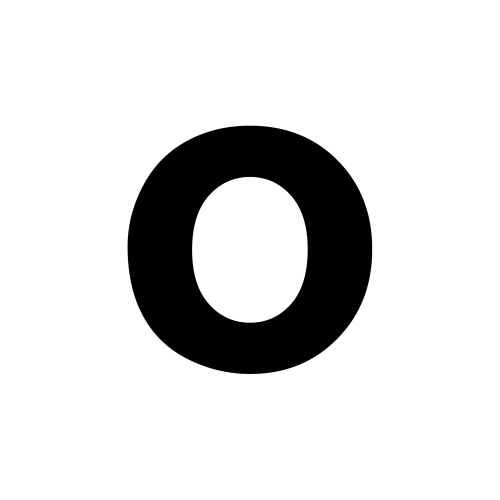 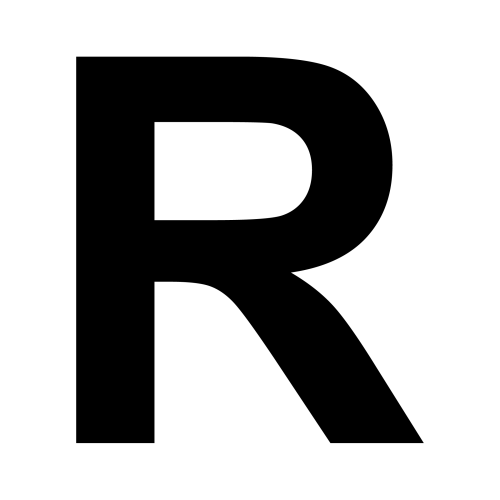 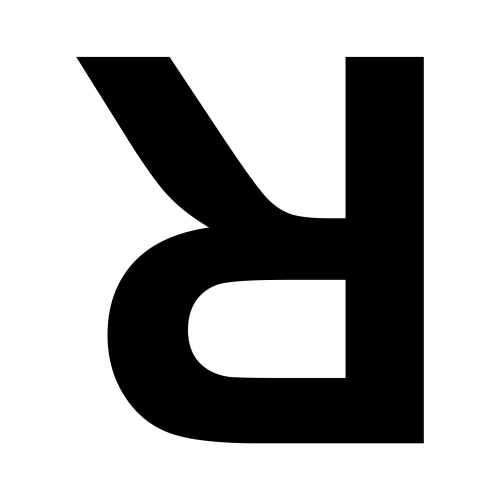 5
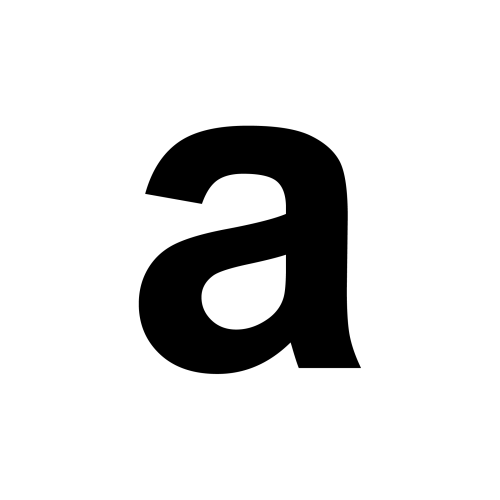 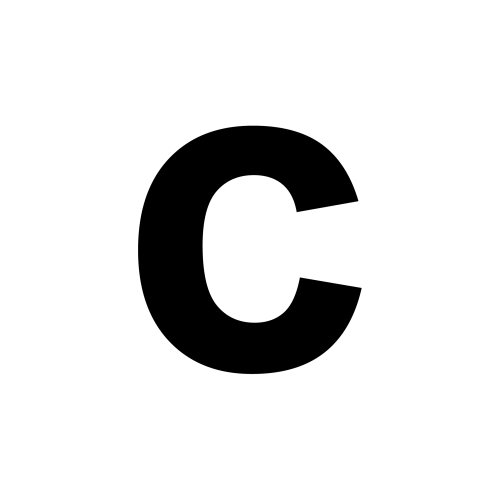 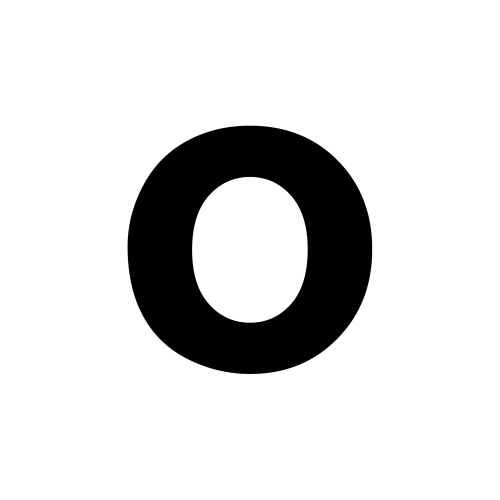 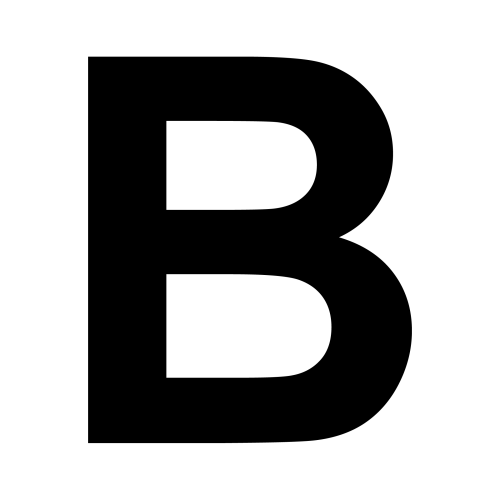 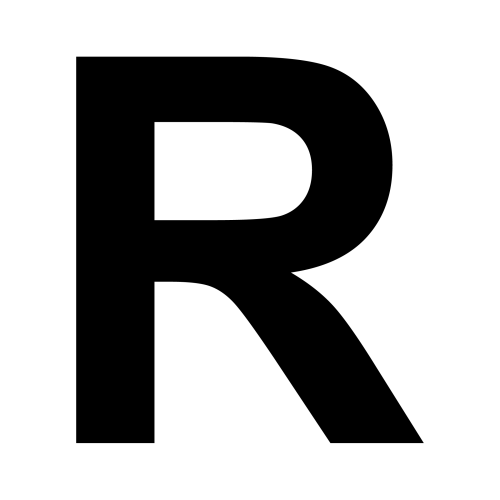 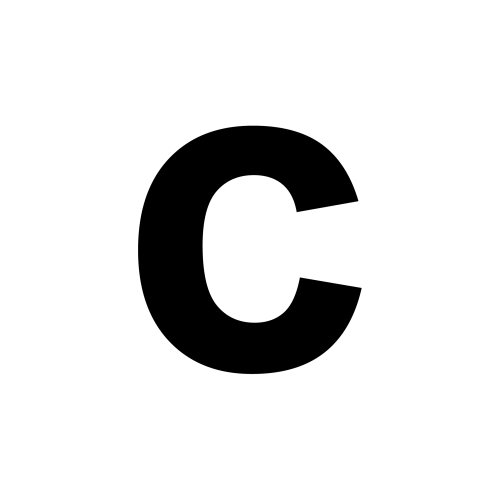 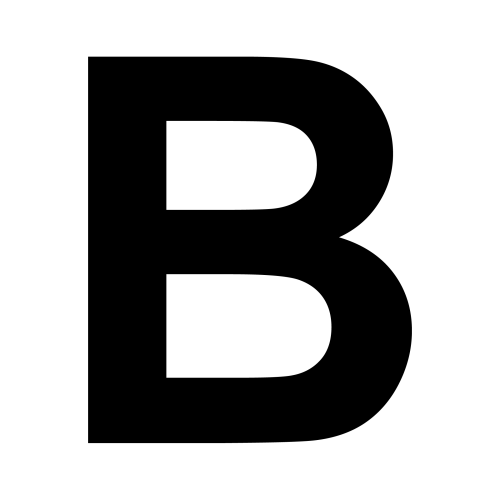 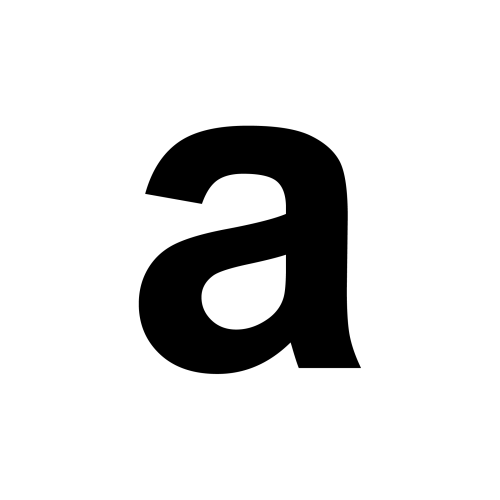 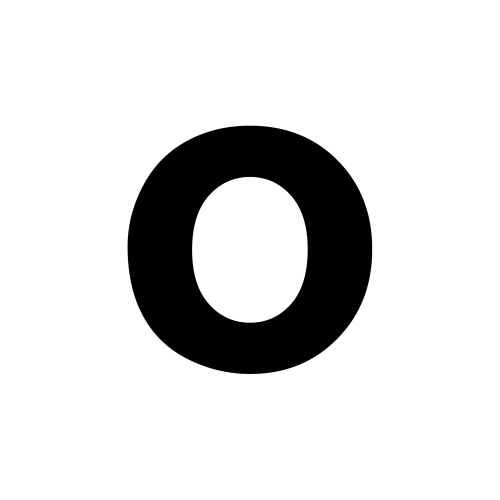 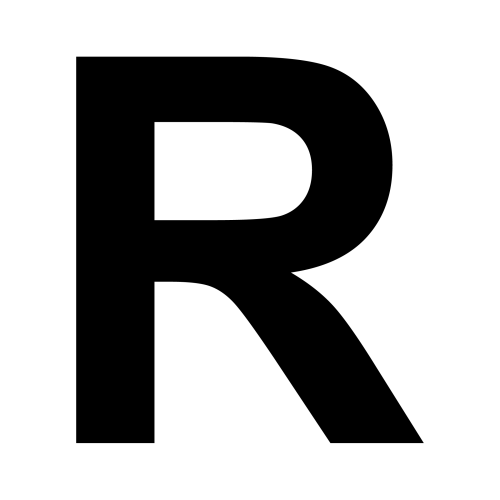 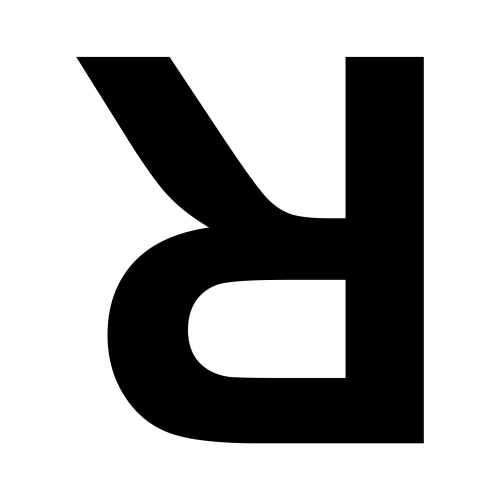 5
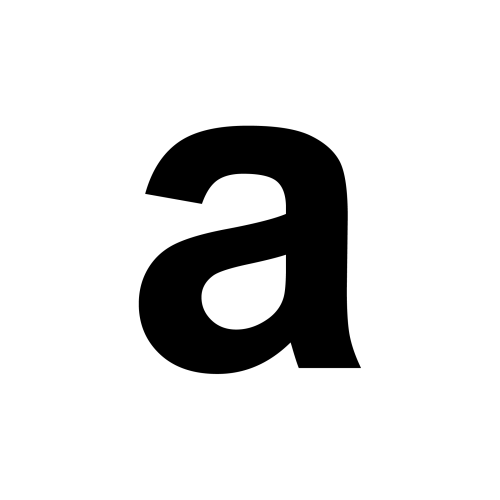 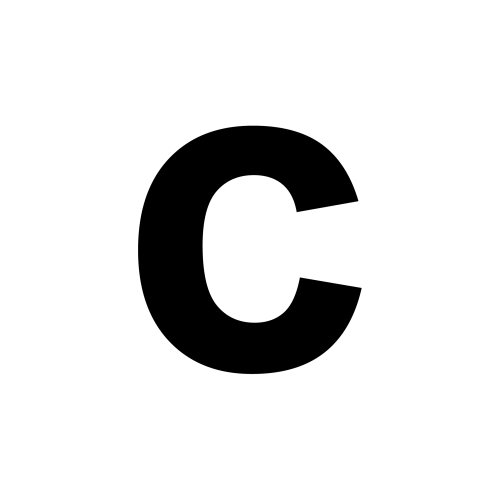 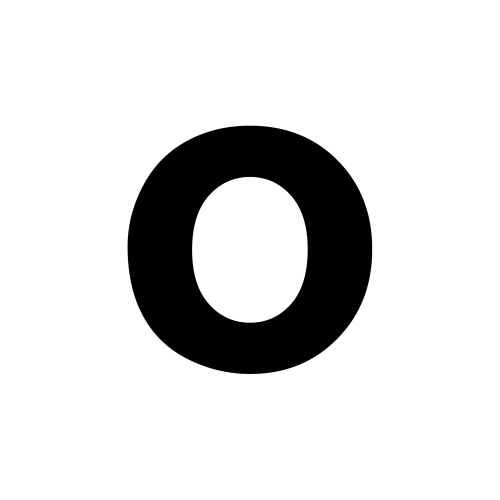 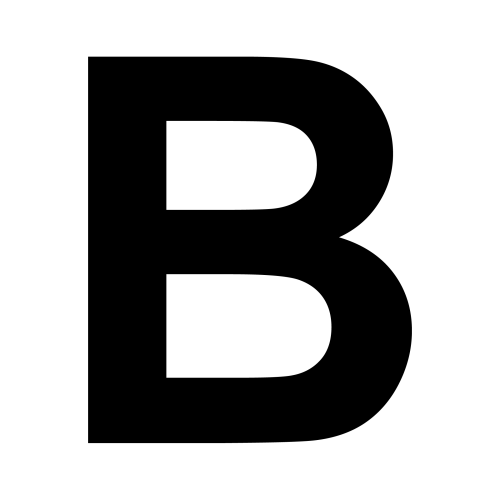 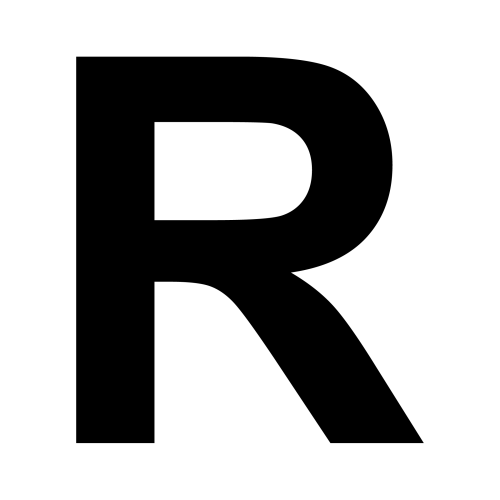 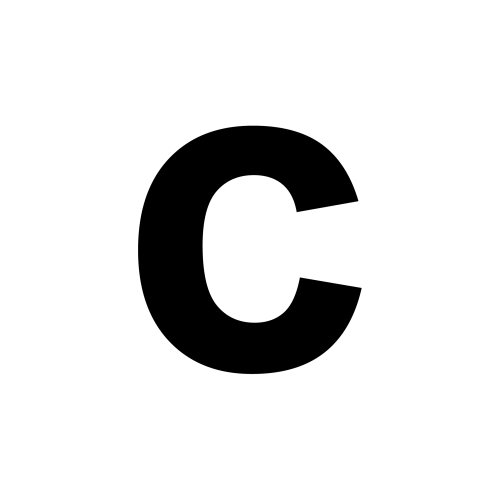 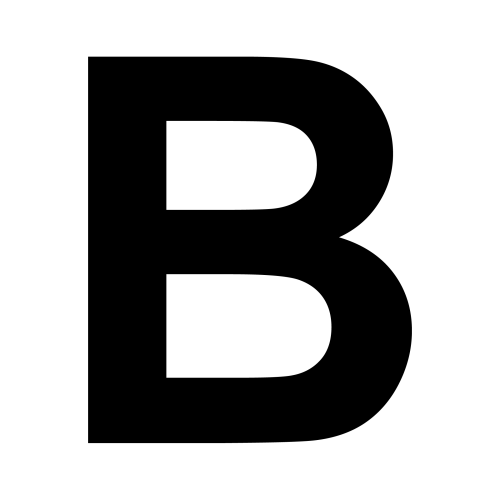 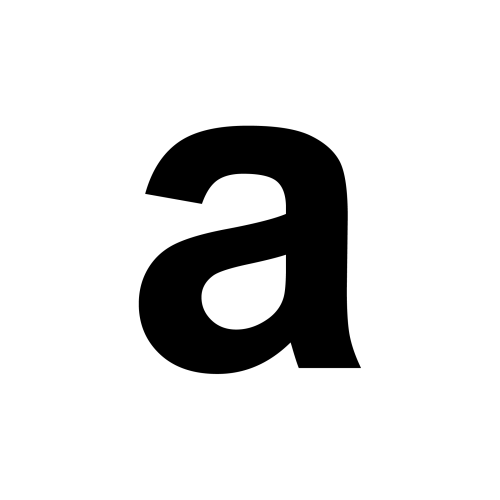 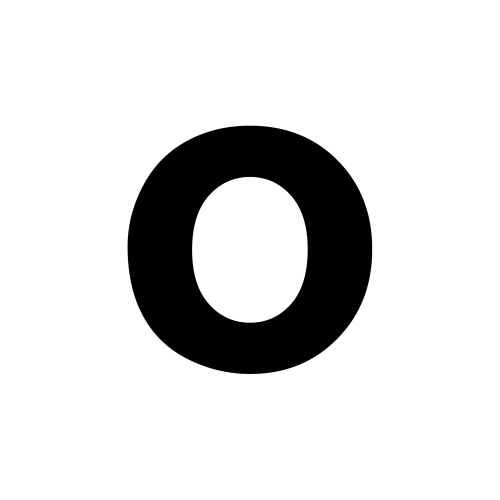 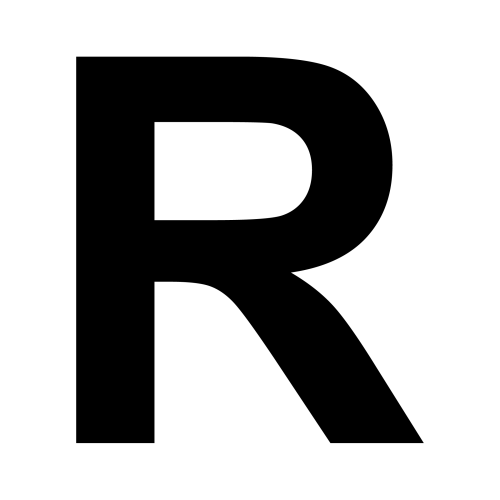 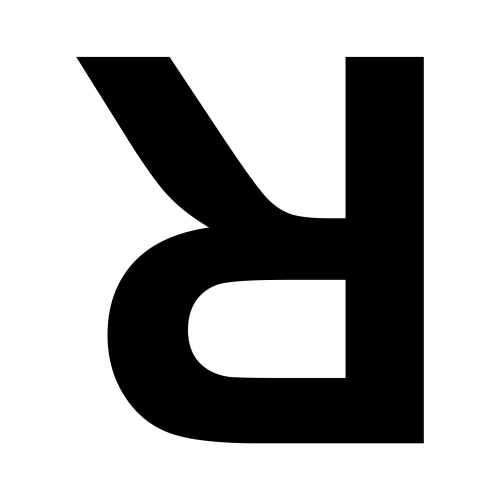 5
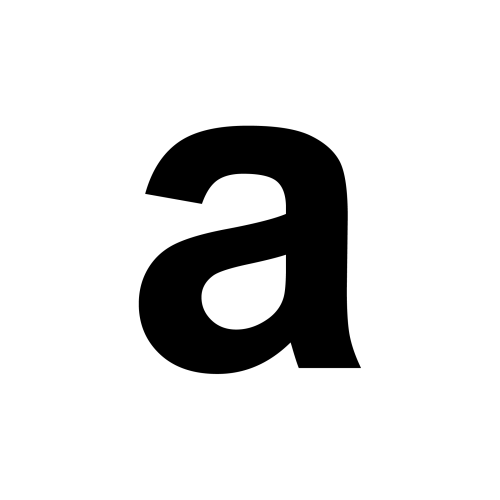 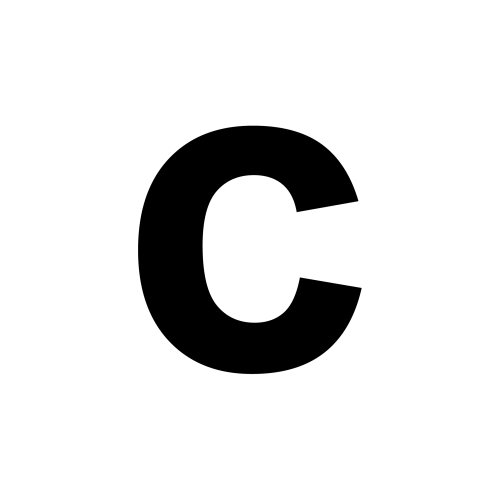 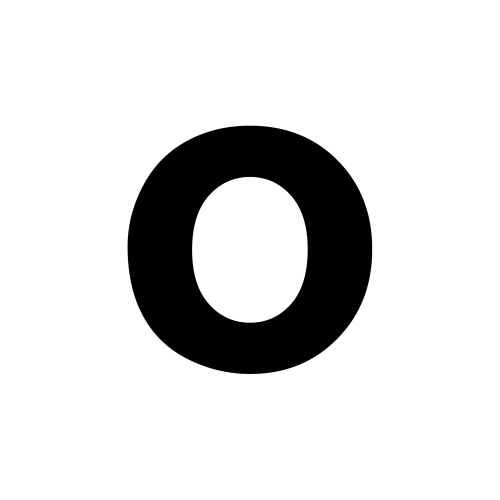 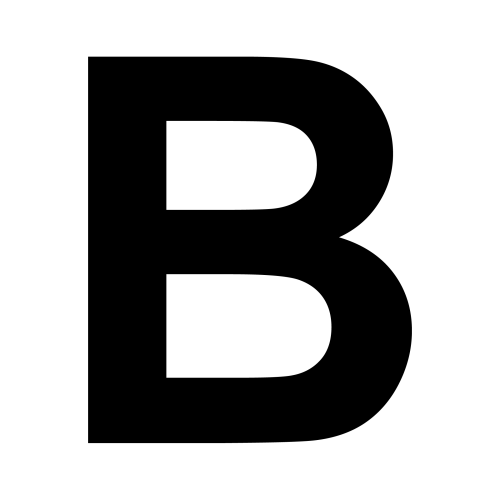 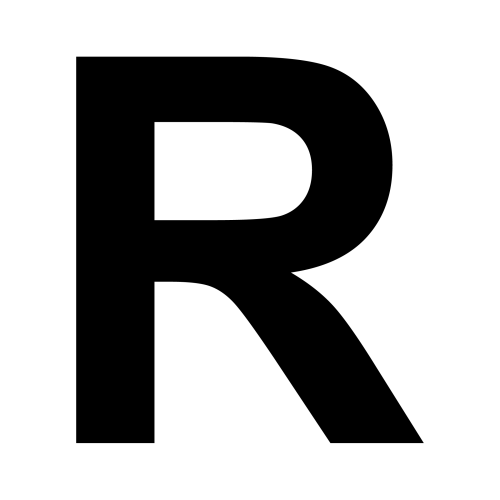 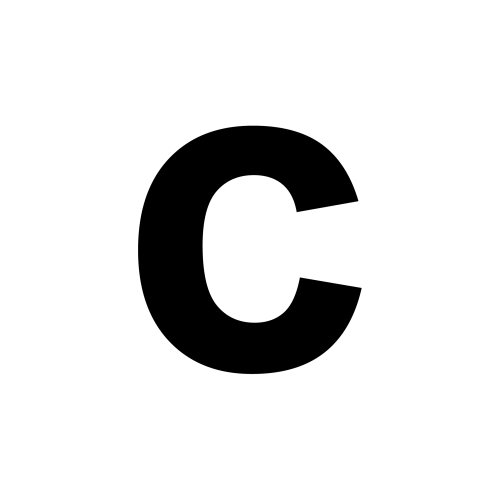 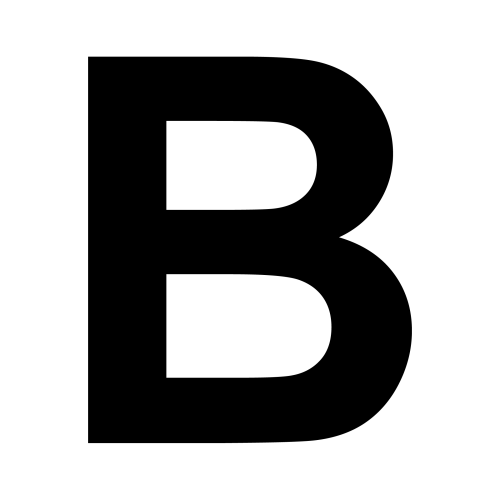 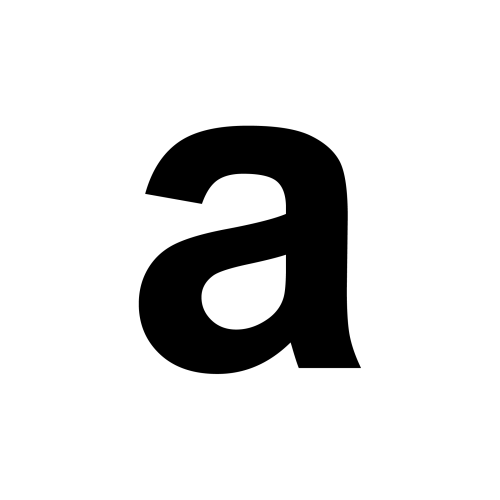 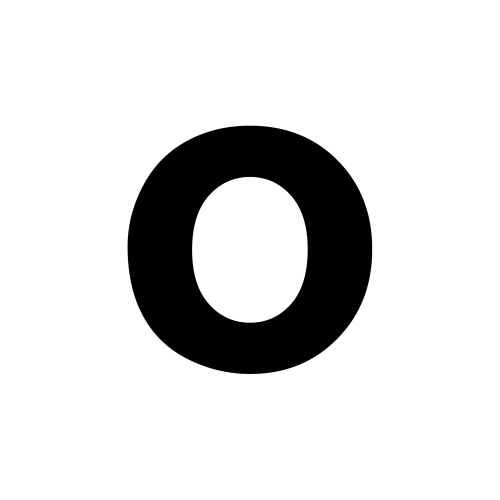 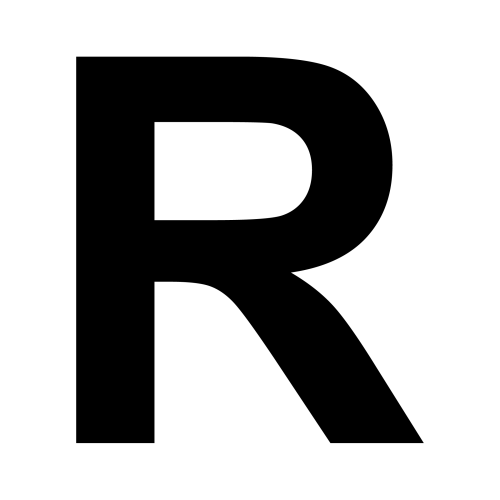 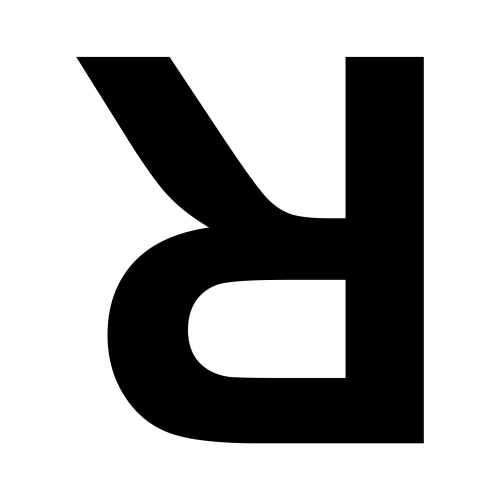 5
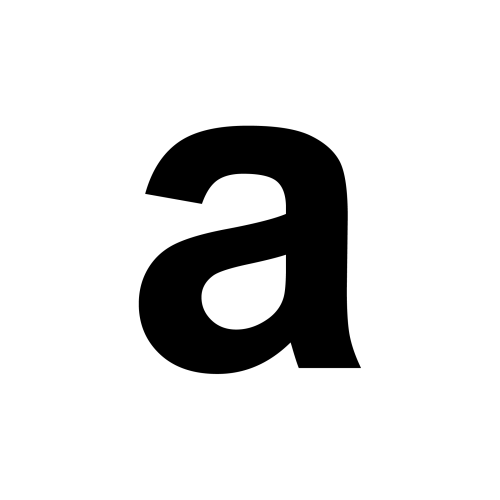 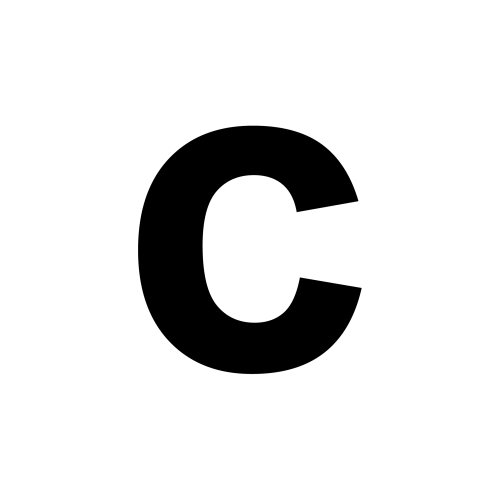 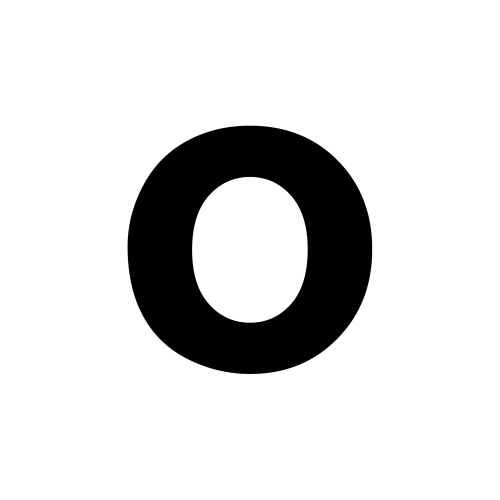 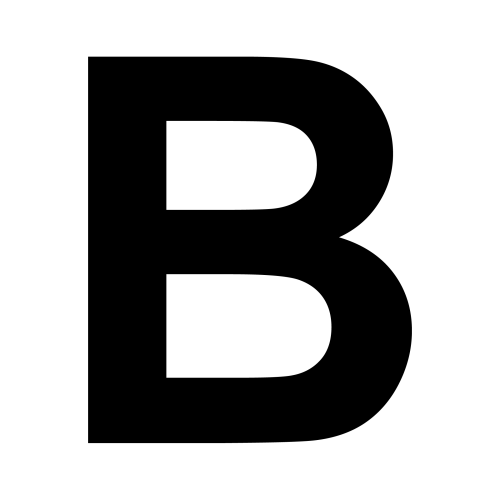 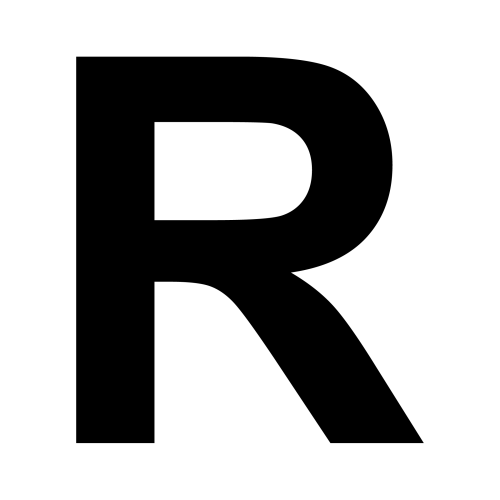 5
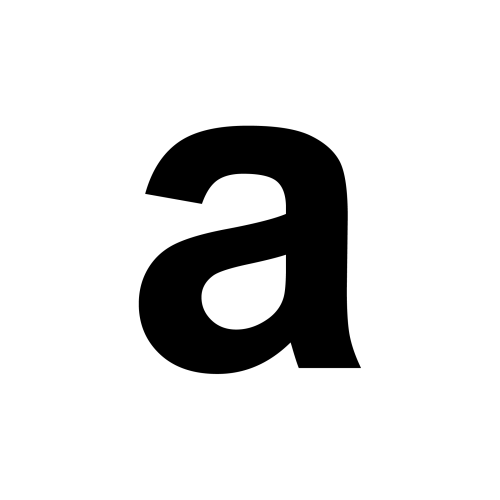 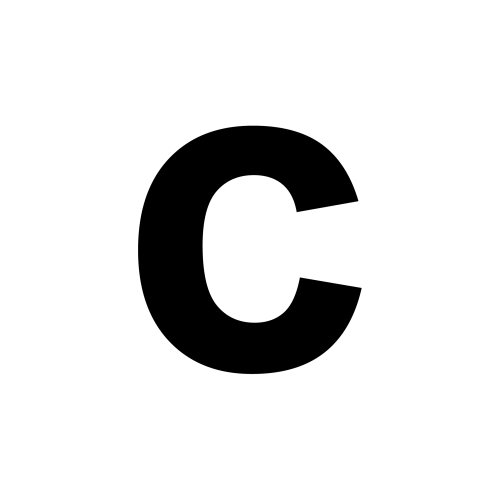 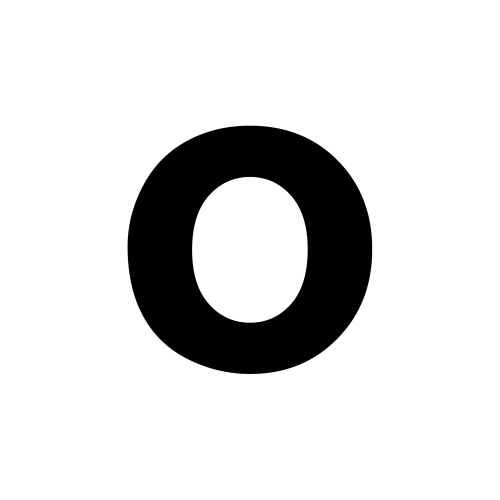 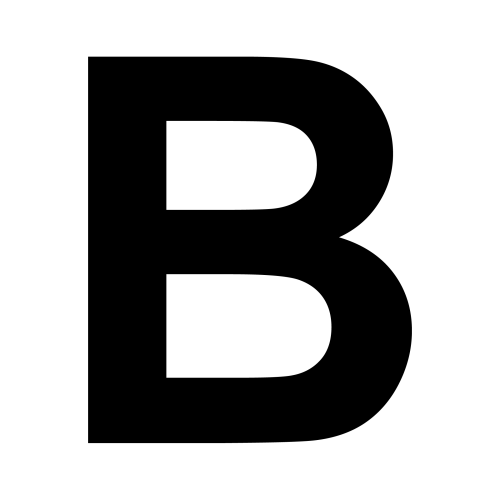 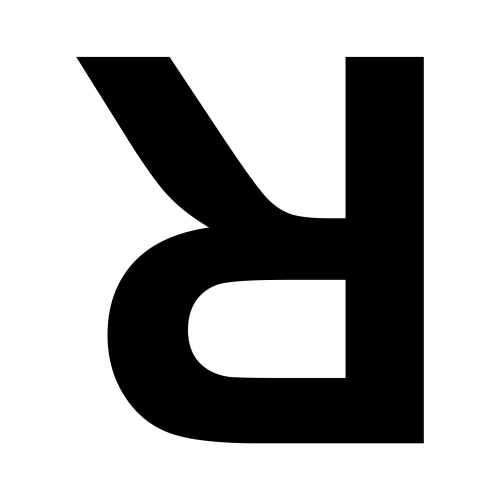 5
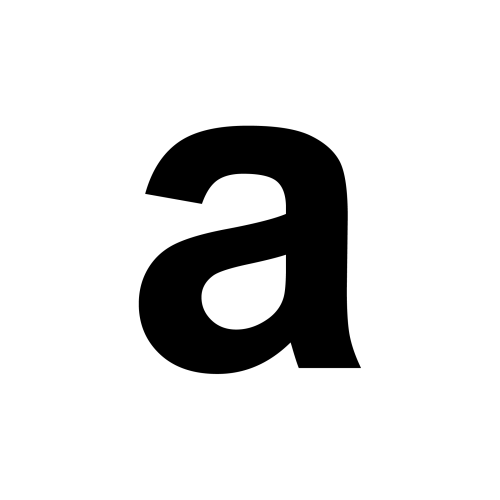 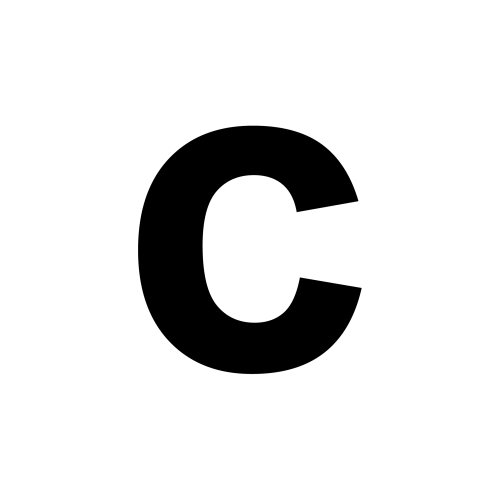 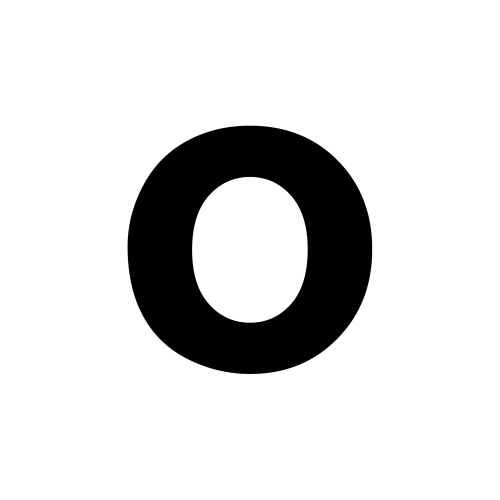 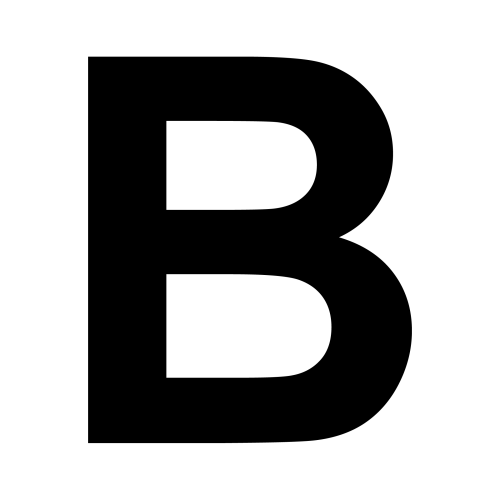 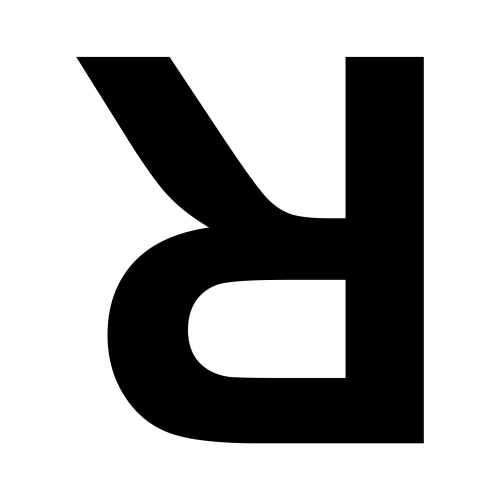 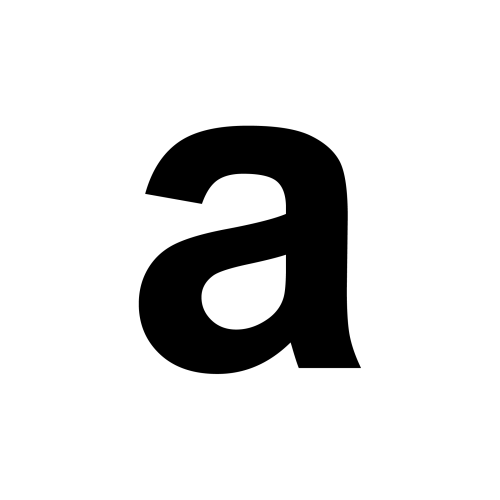 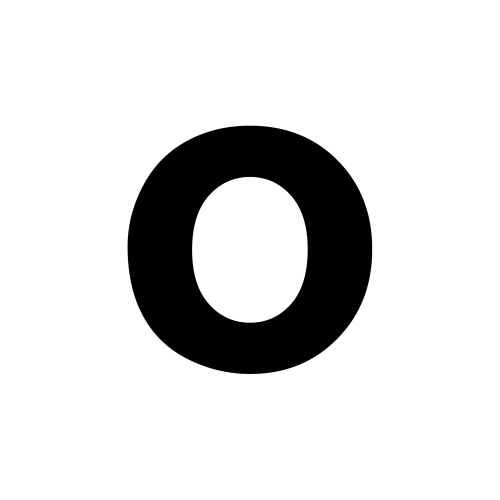 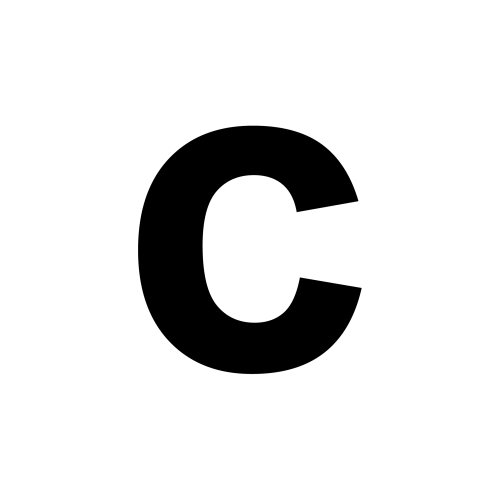 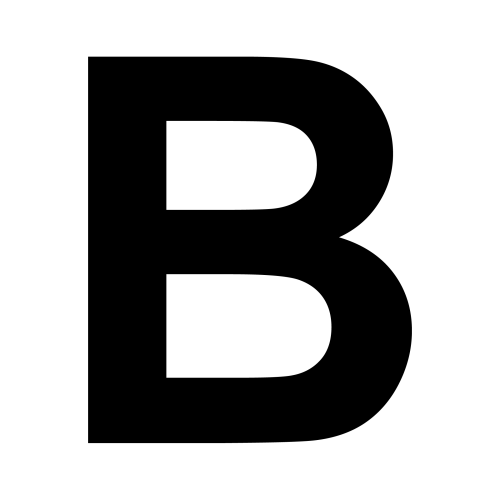 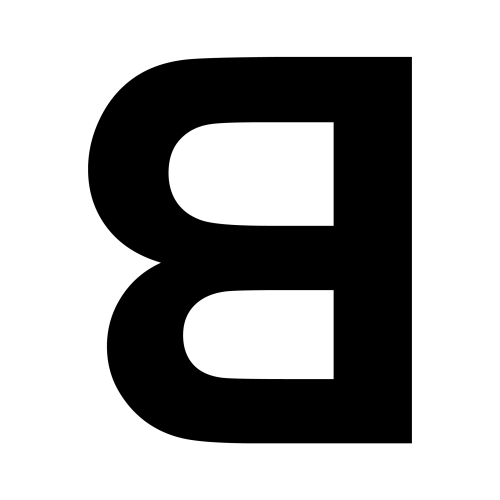 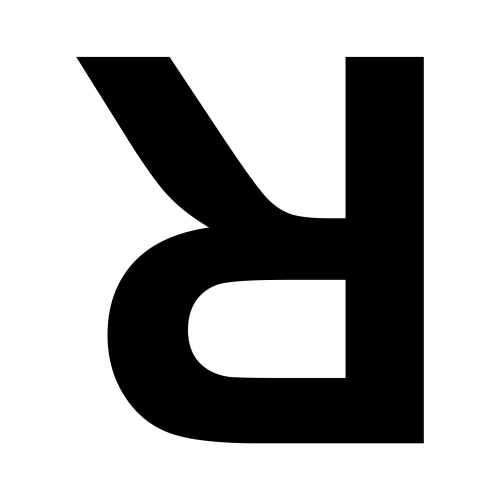 5
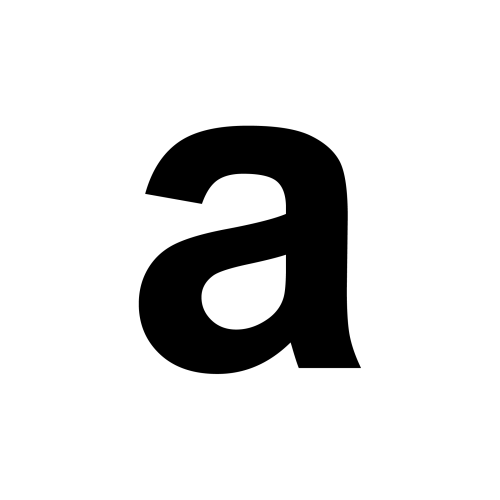 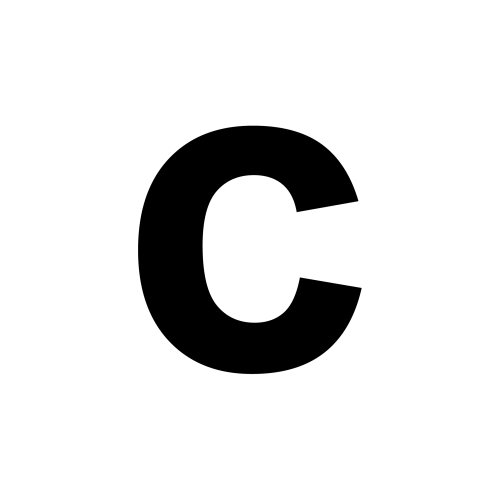 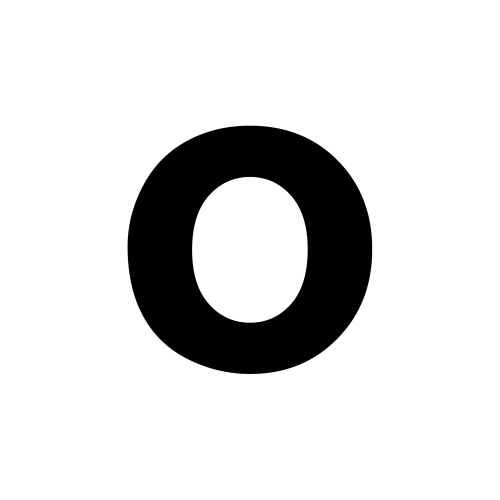 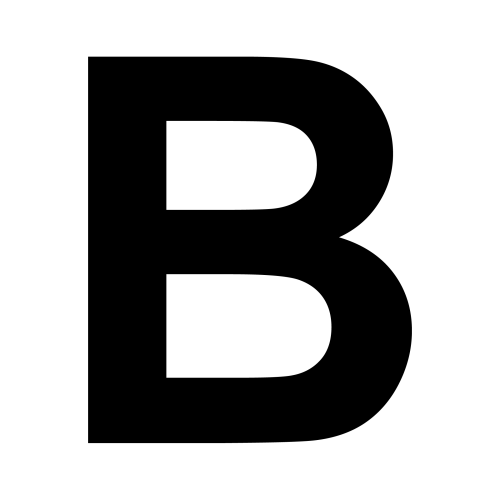 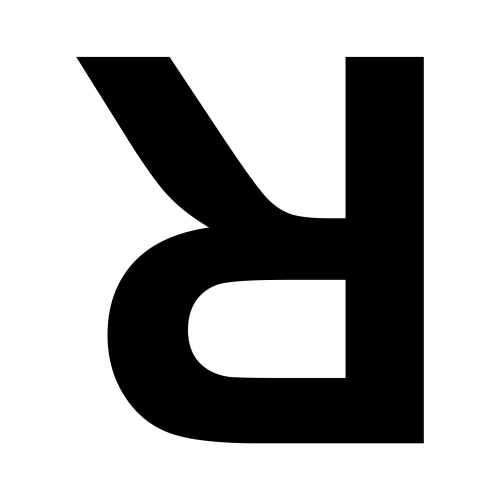 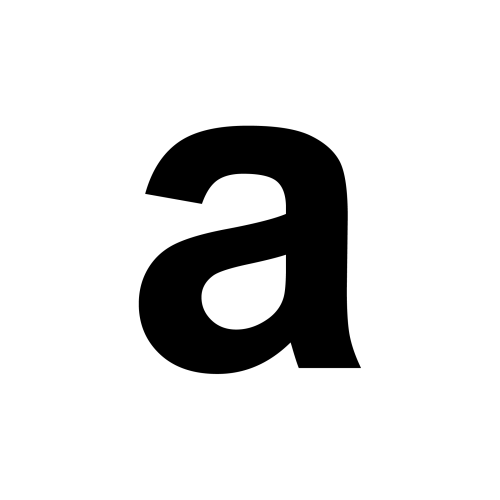 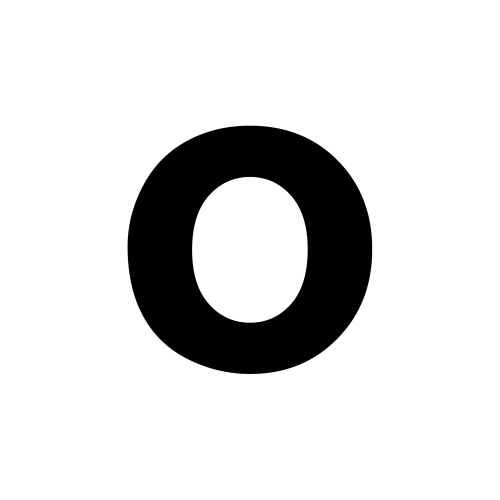 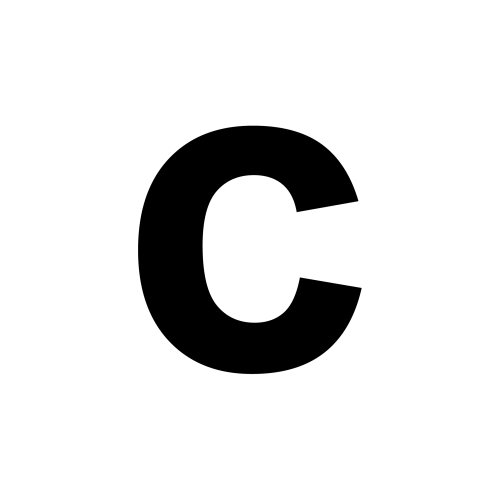 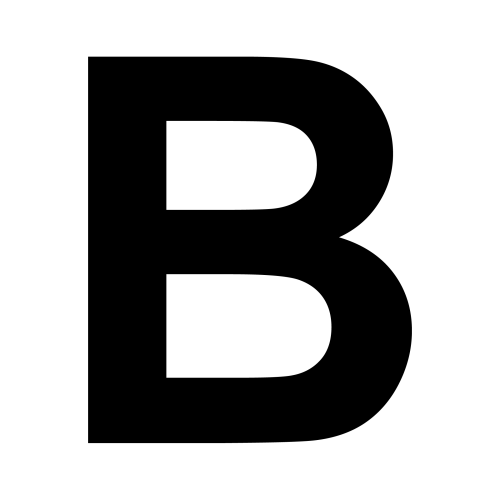 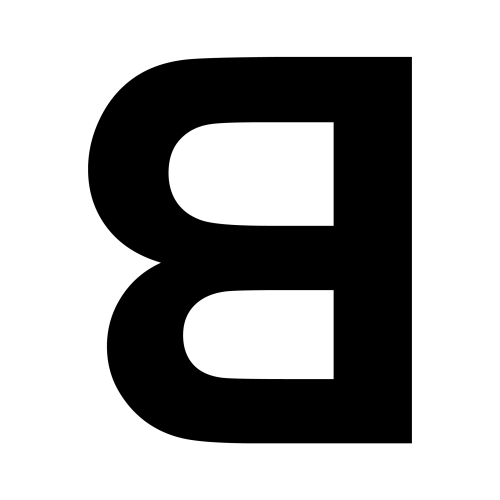 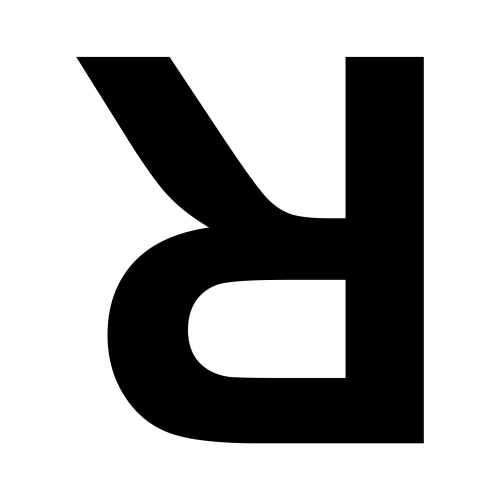 5
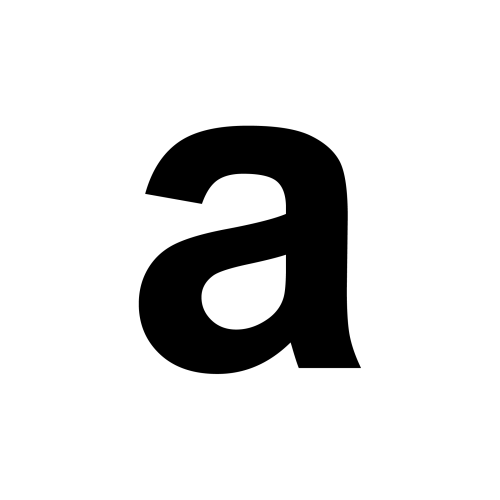 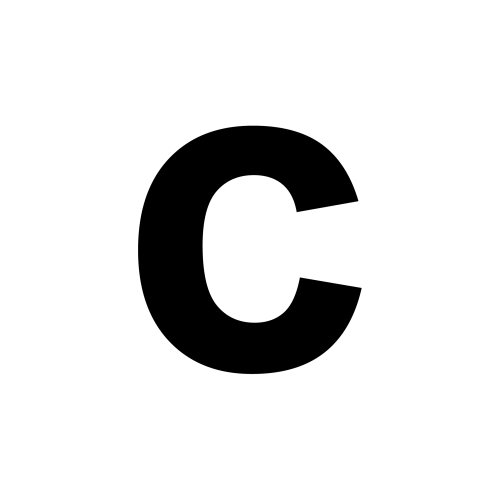 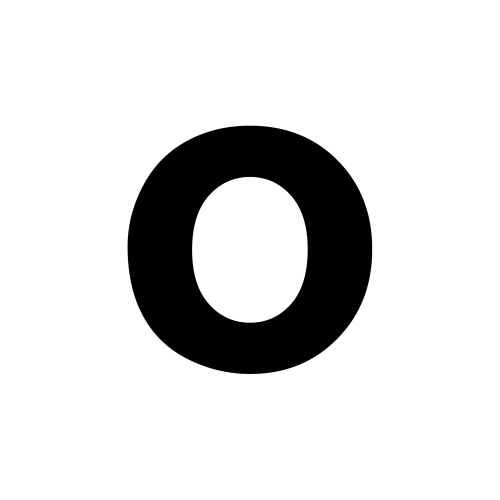 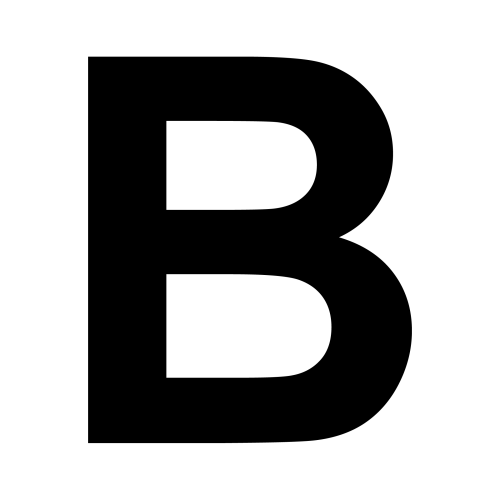 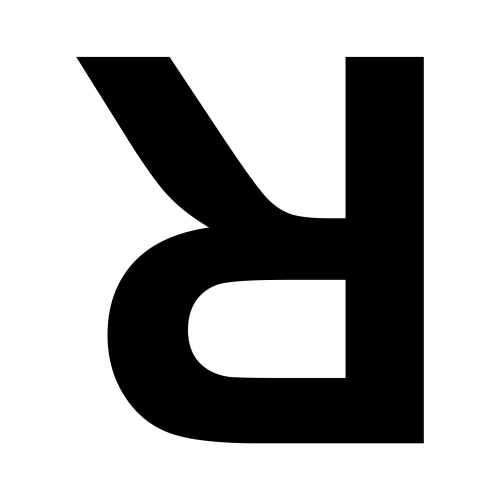 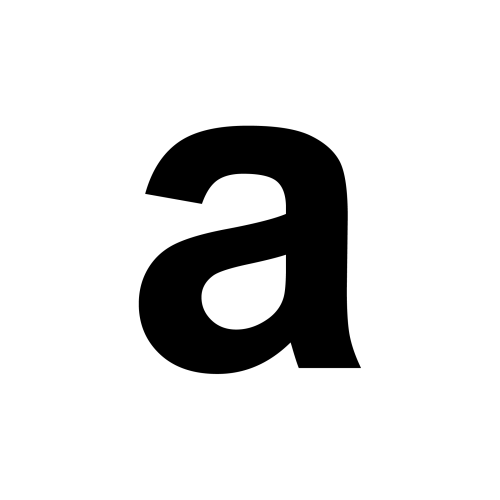 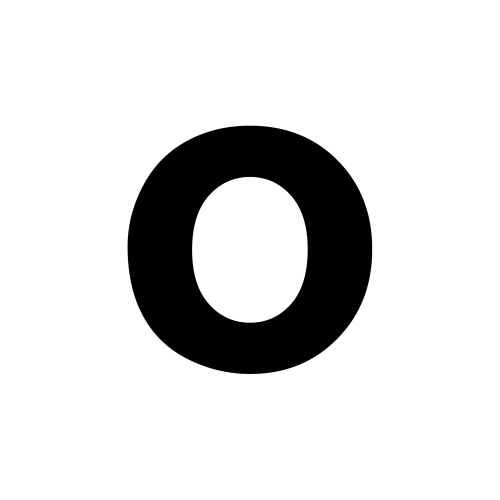 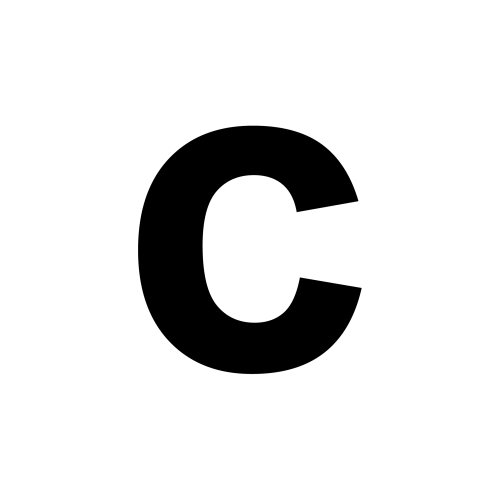 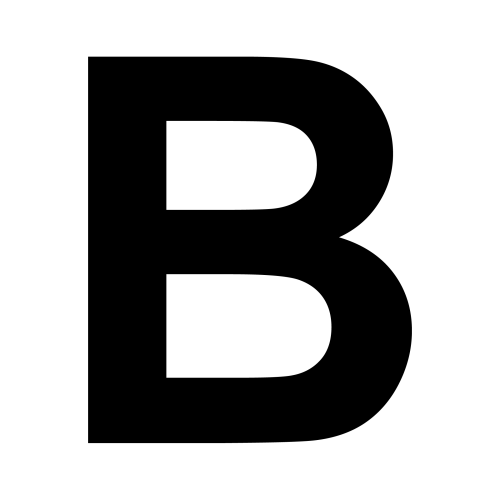 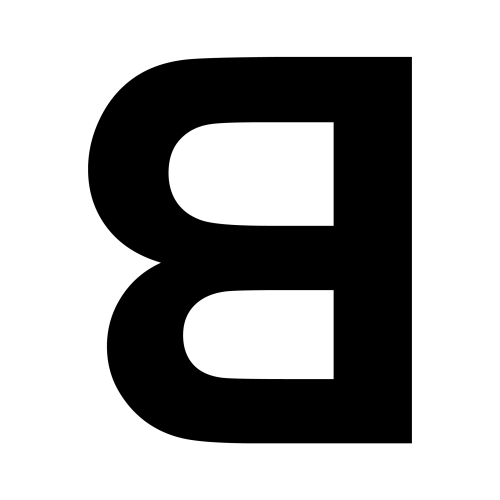 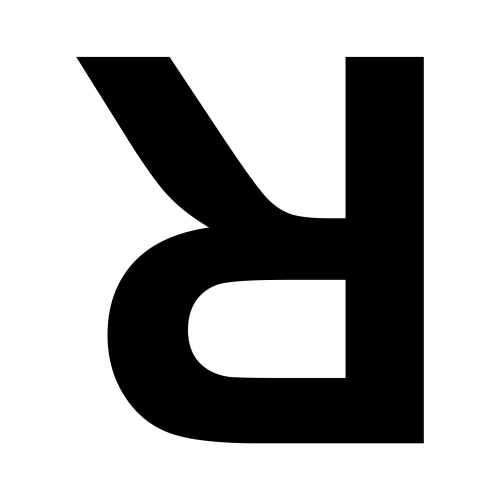 5
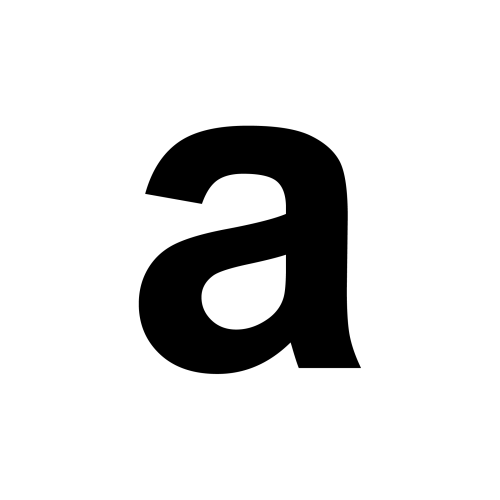 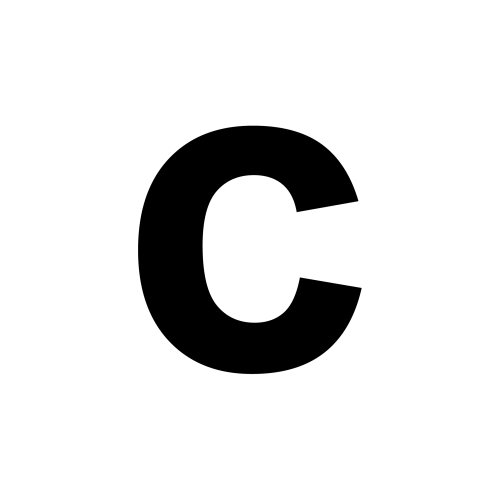 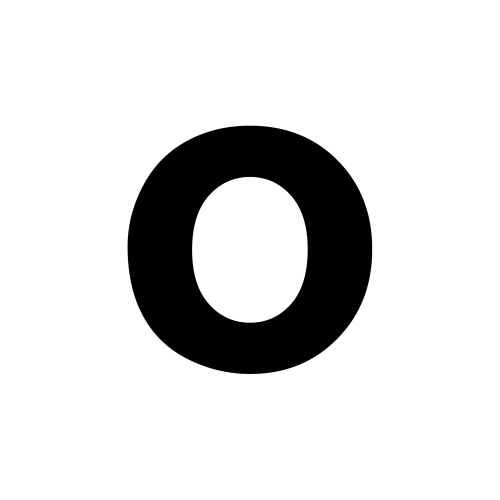 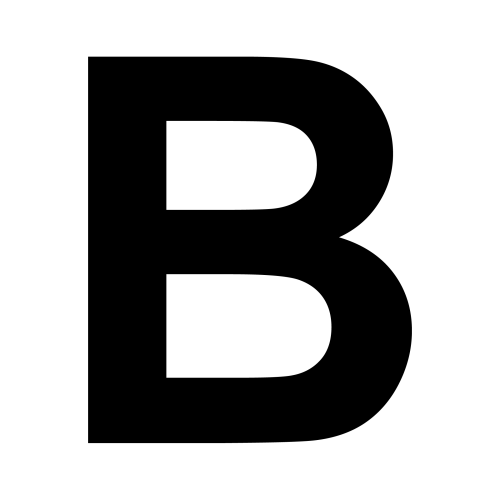 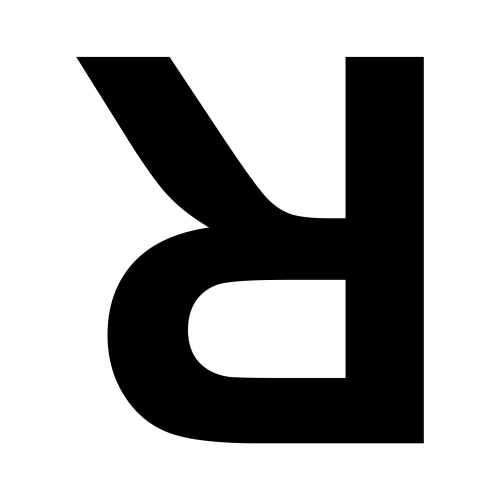 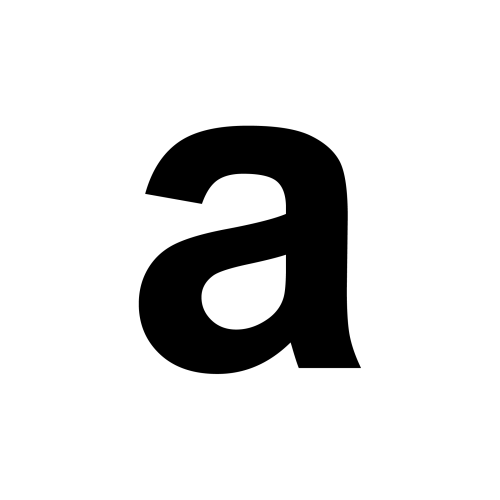 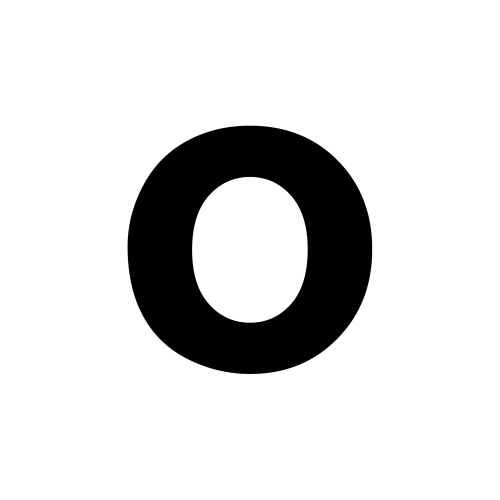 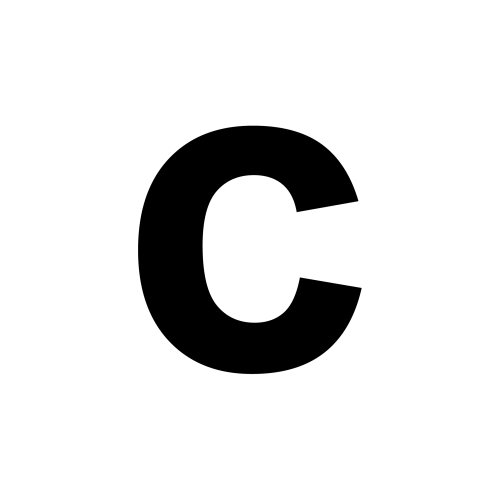 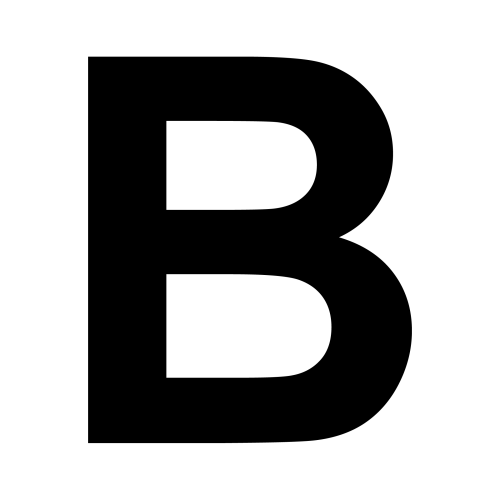 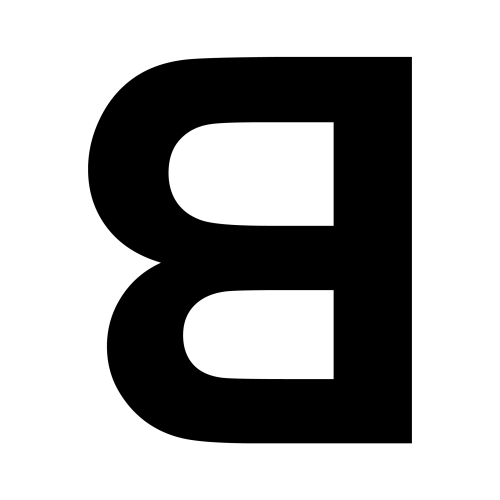 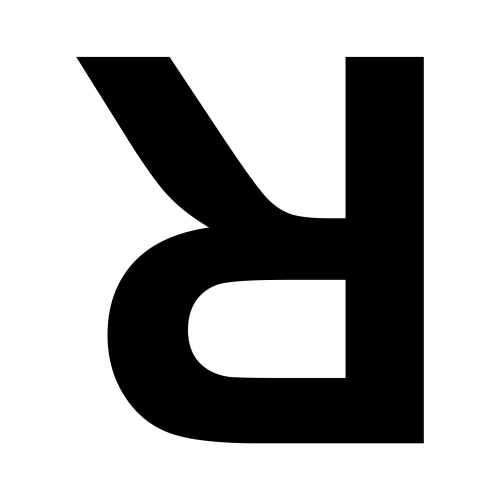 5
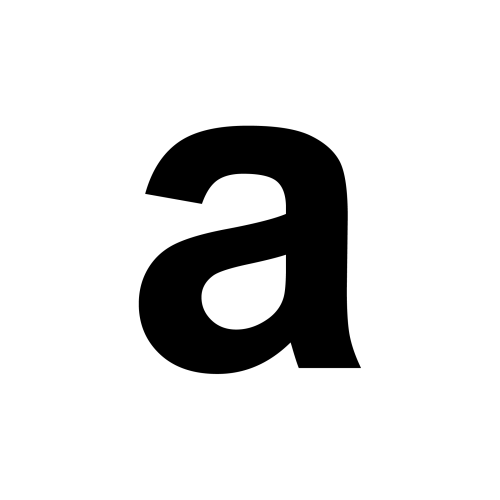 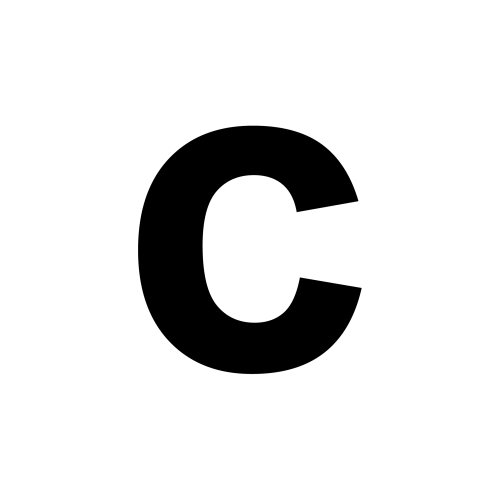 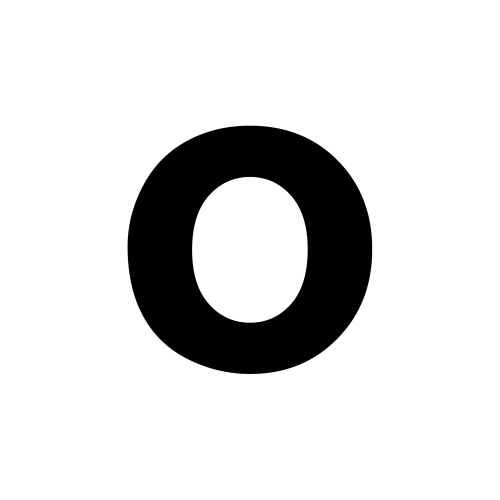 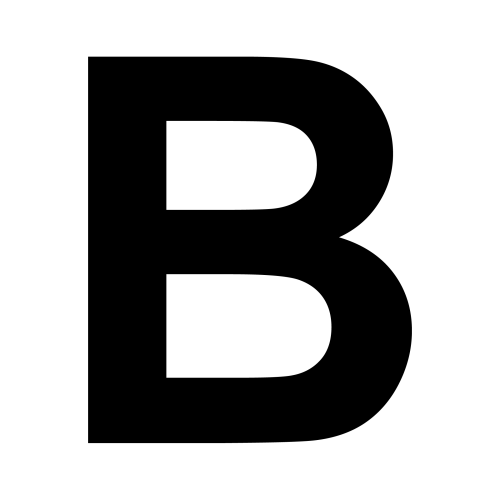 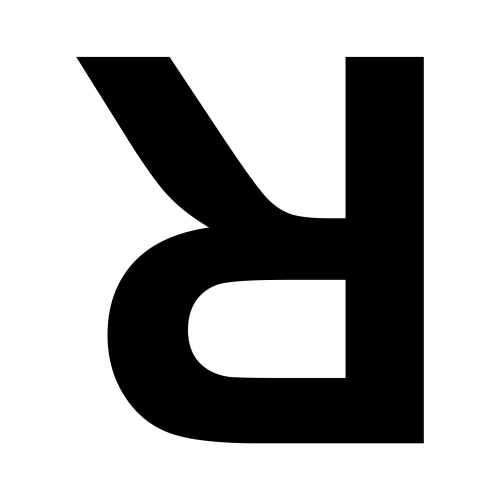 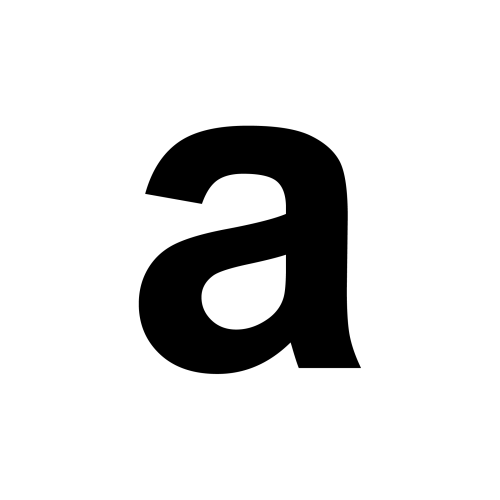 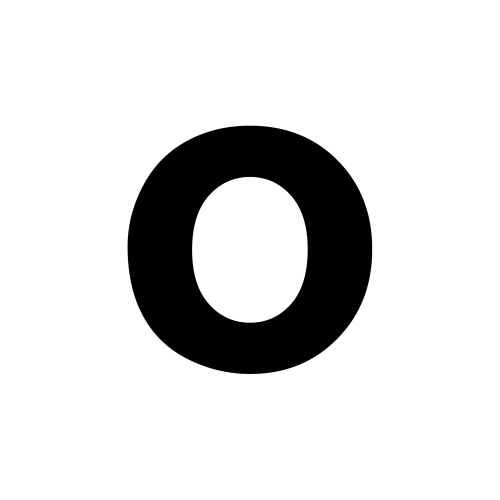 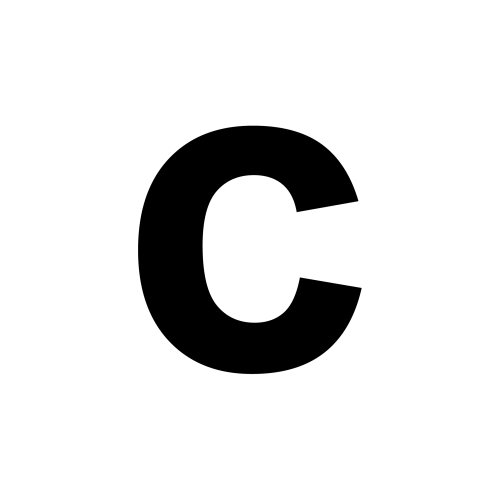 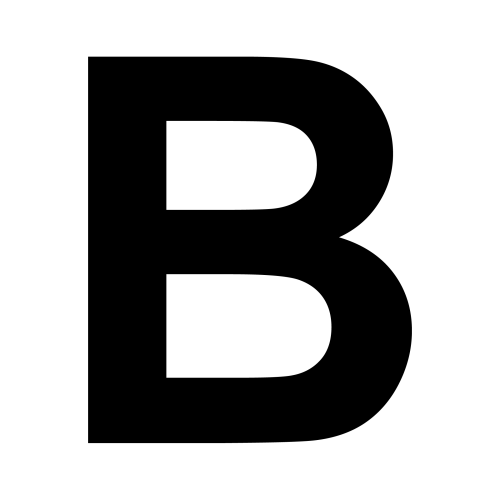 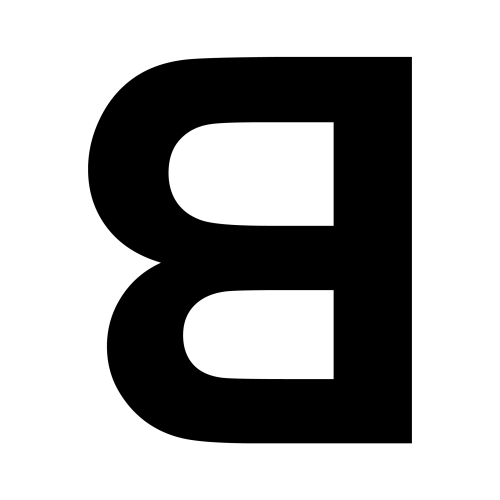 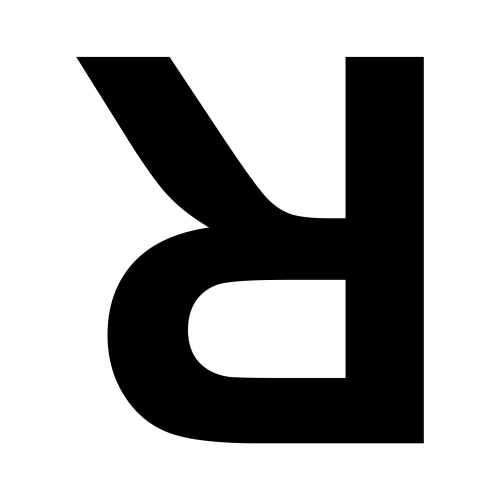 5
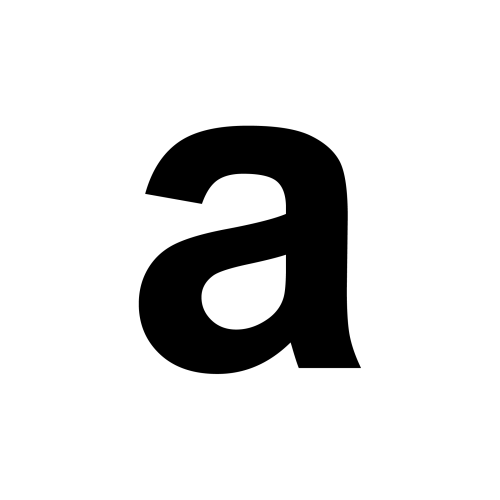 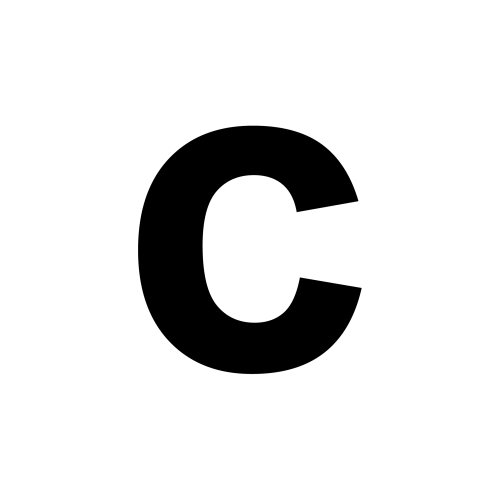 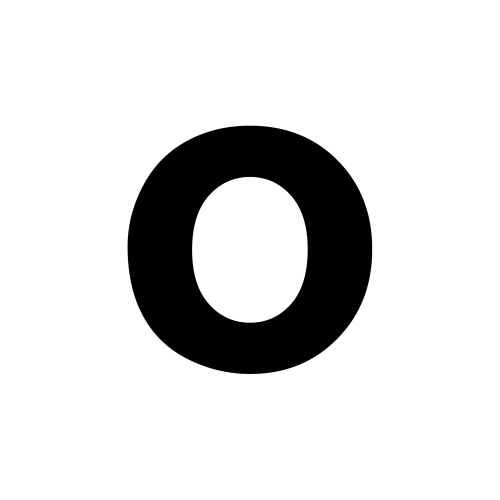 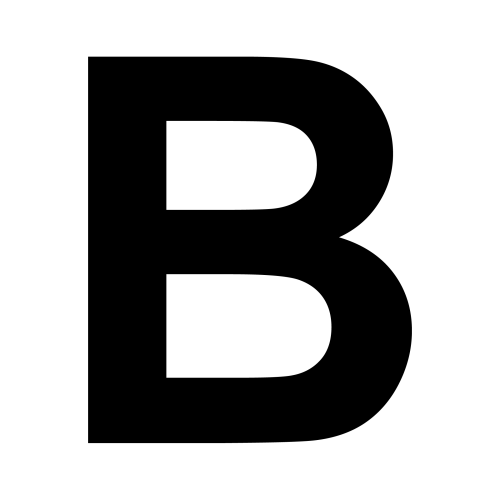 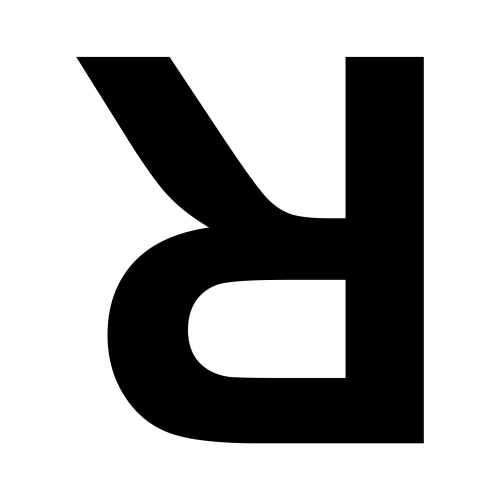 5
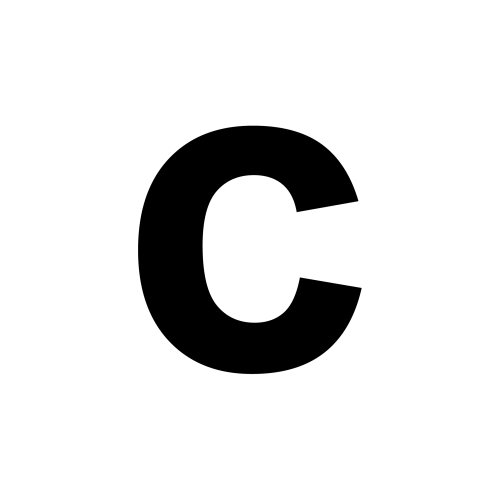 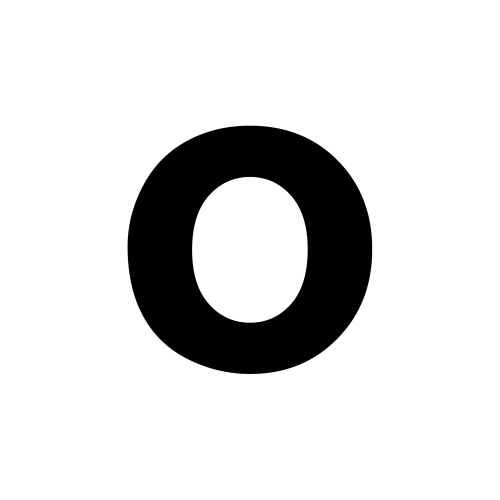 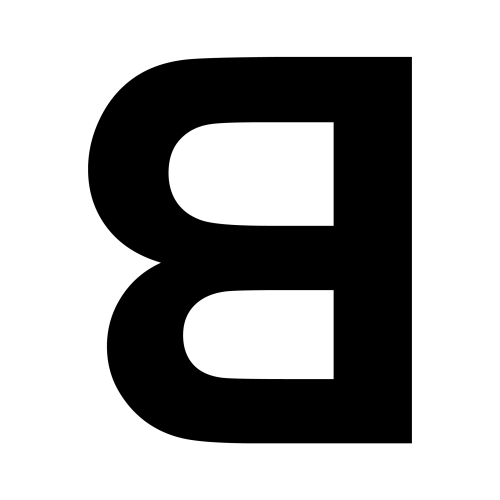 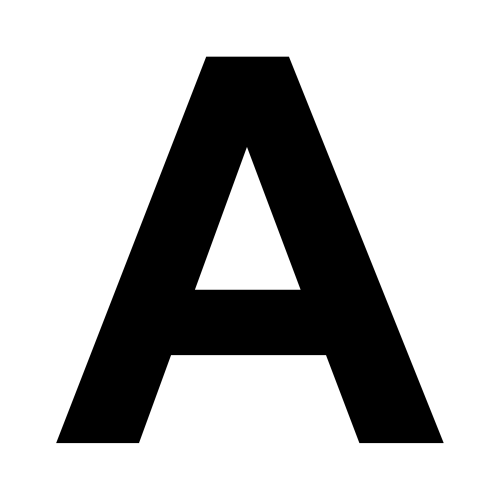 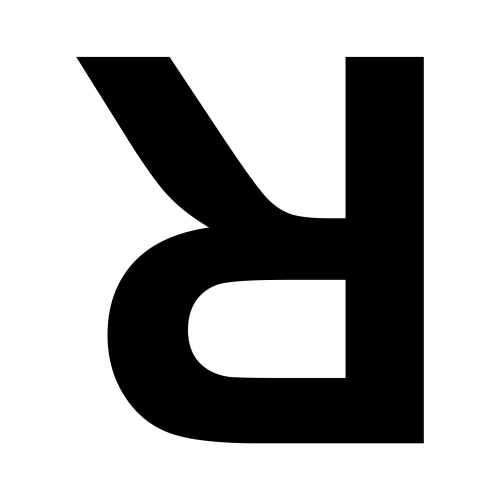 5
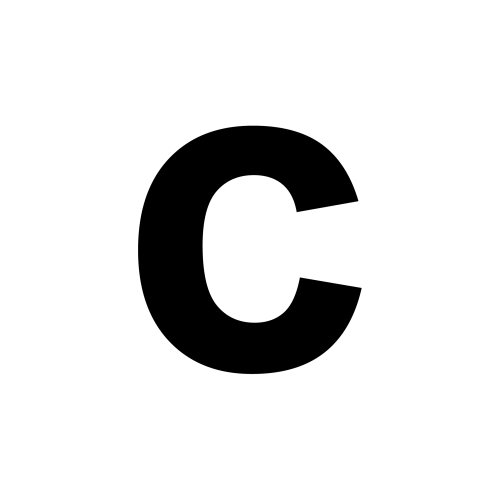 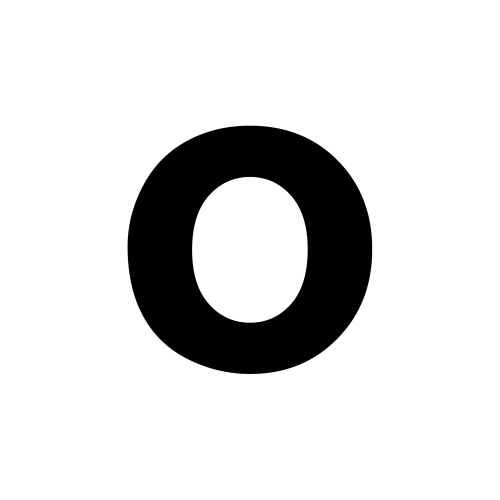 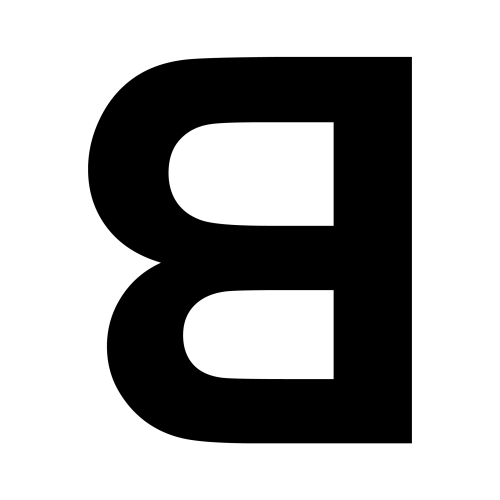 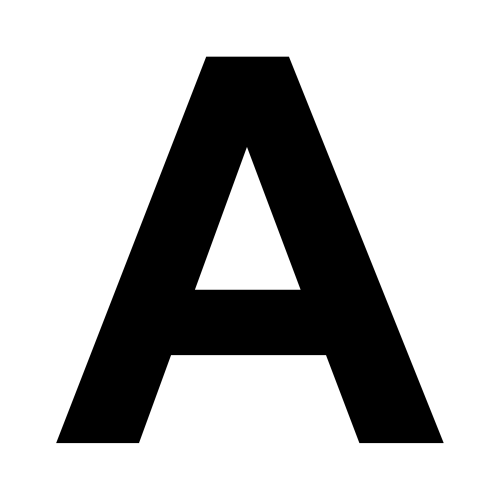 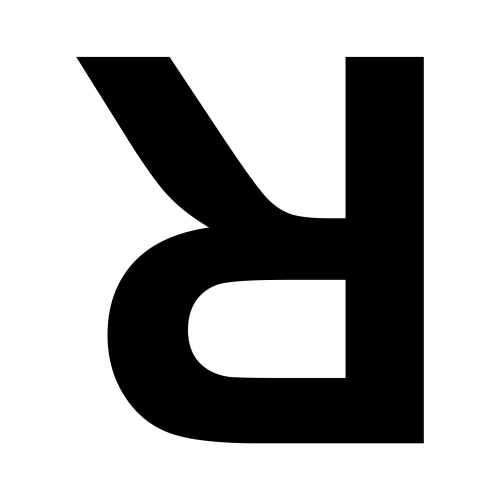 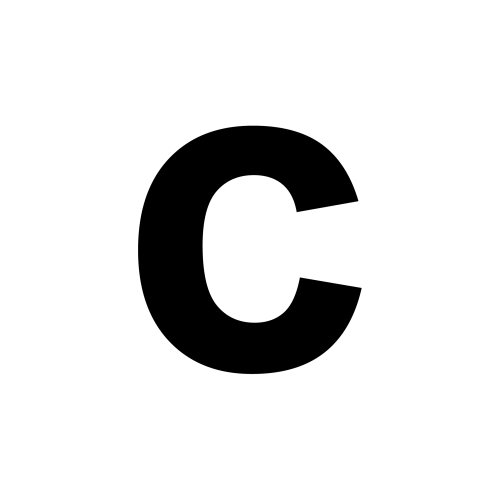 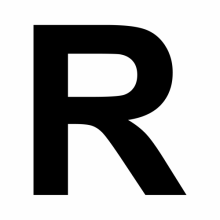 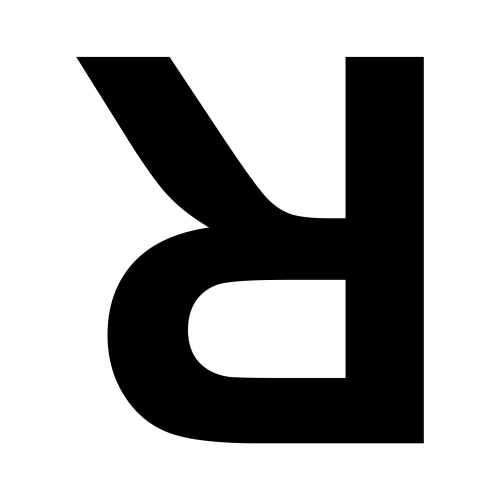 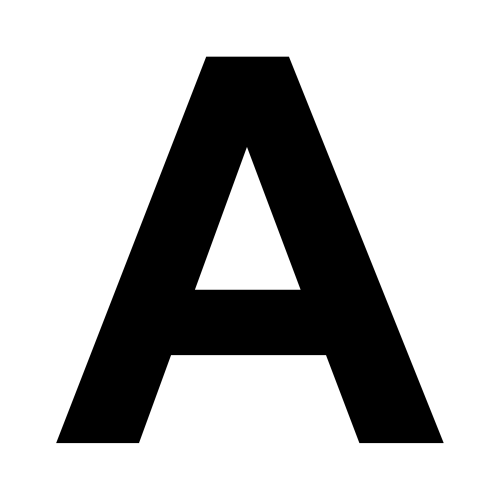 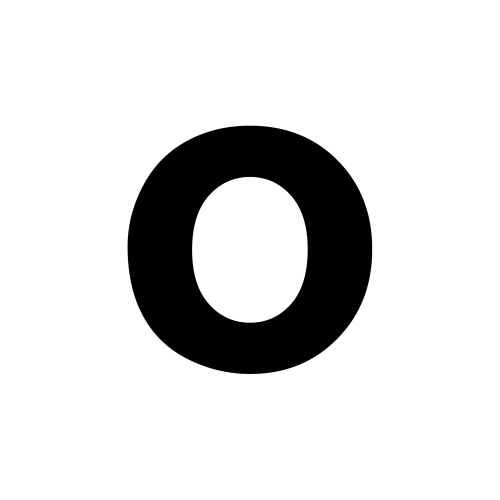 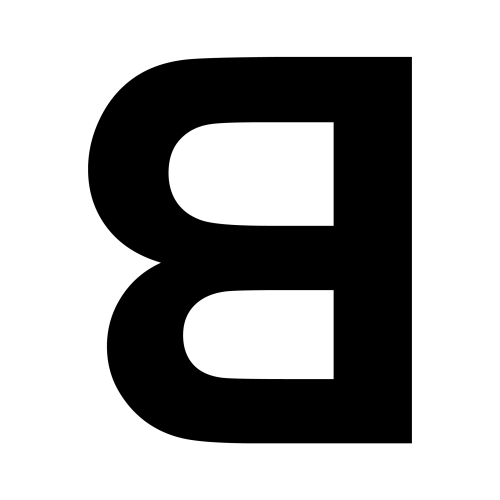 5
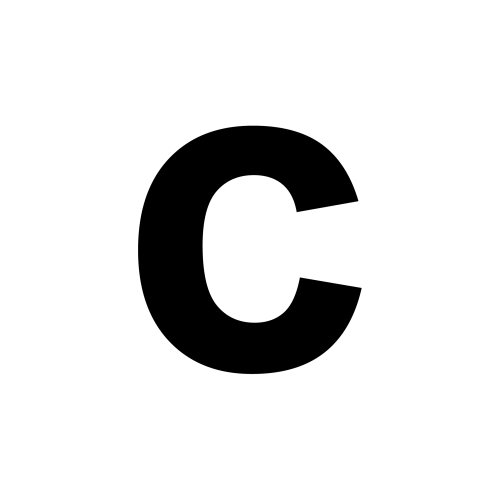 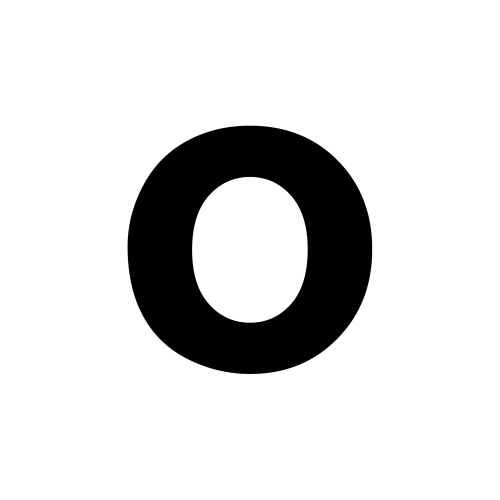 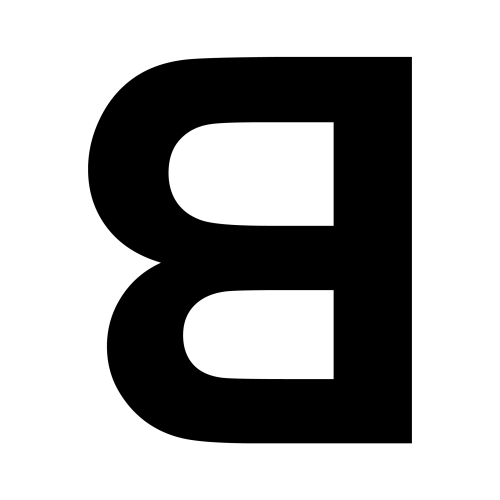 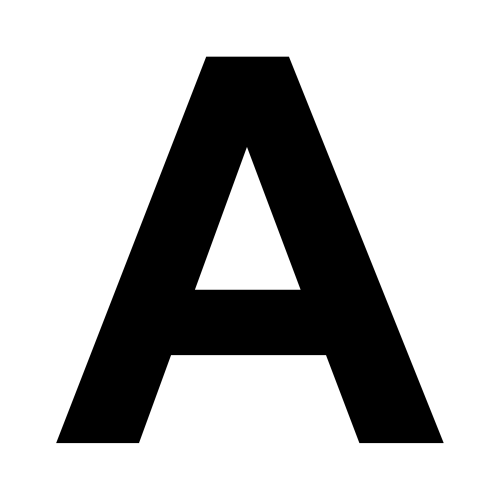 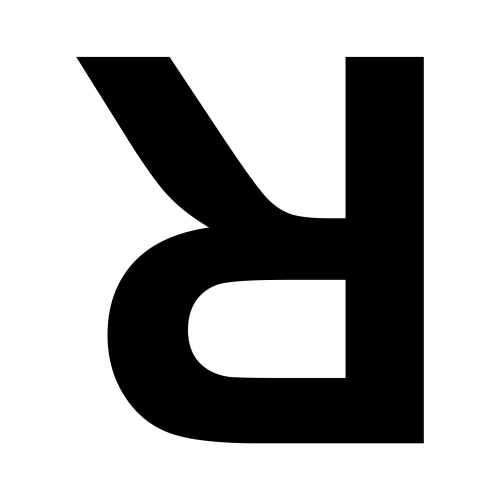 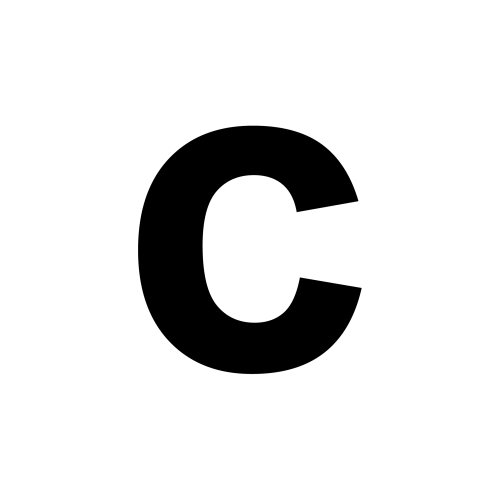 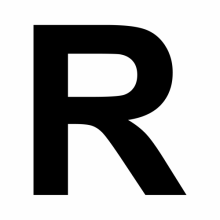 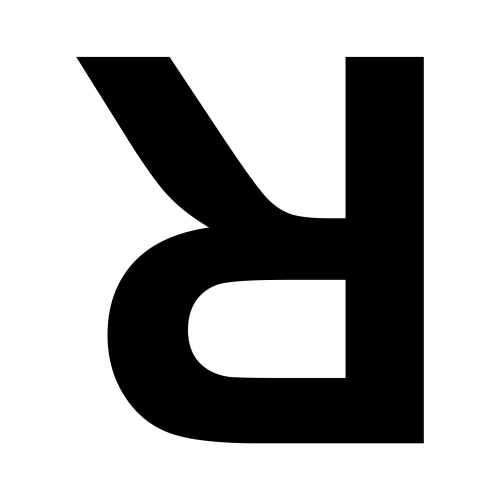 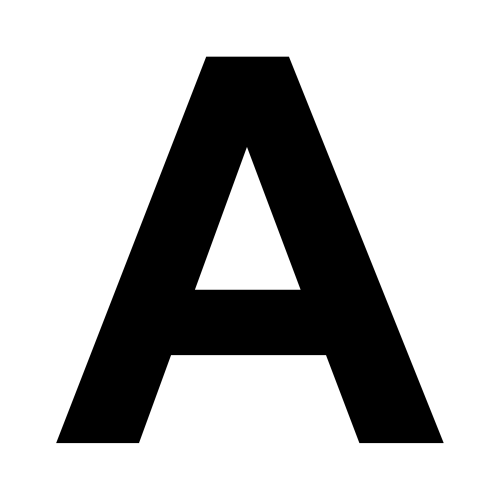 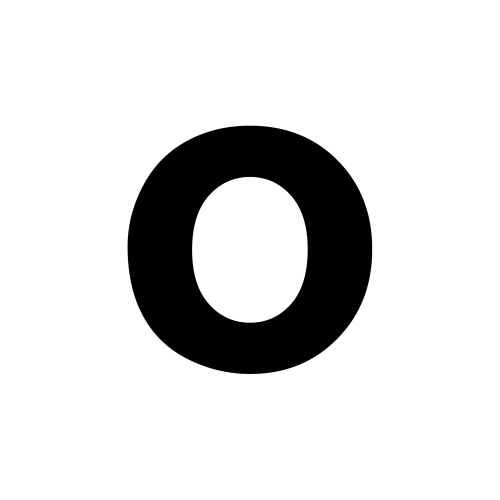 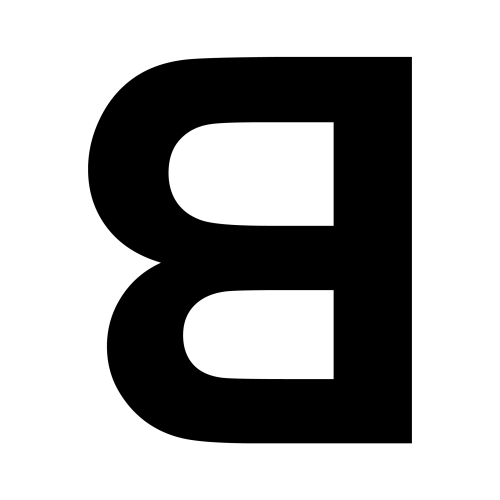 5
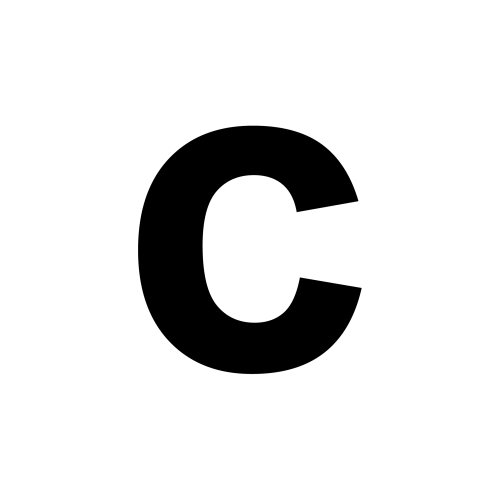 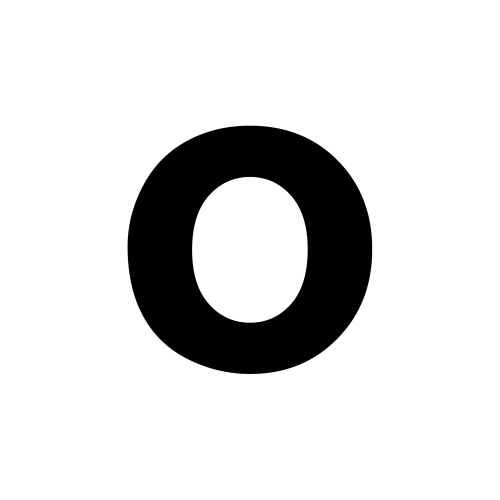 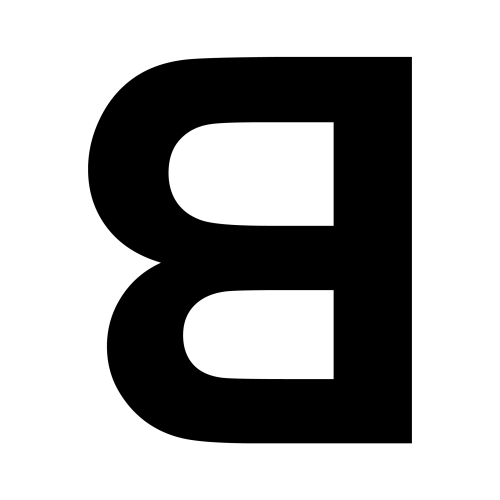 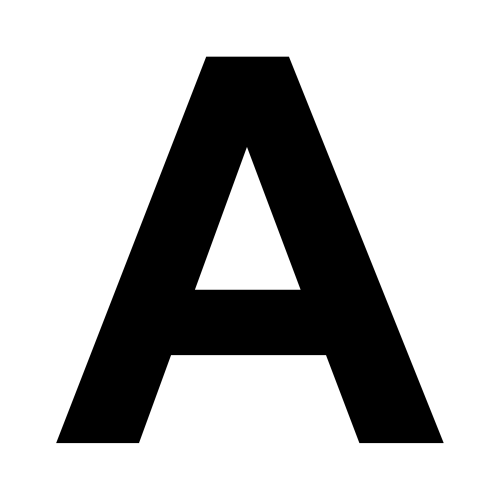 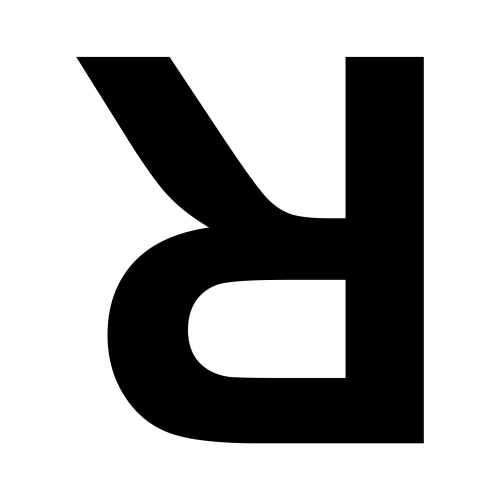 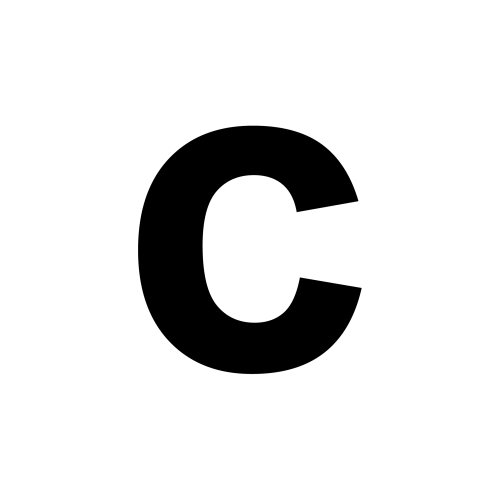 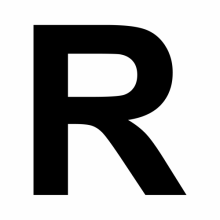 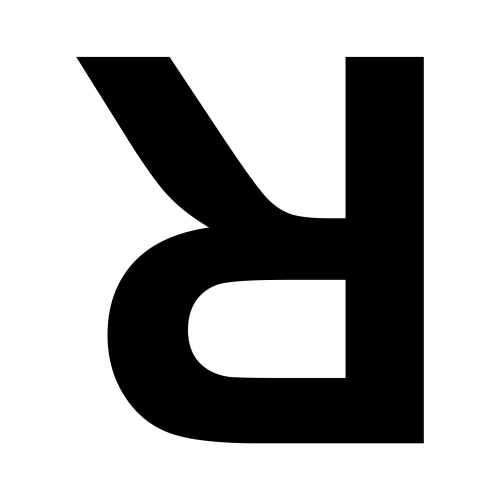 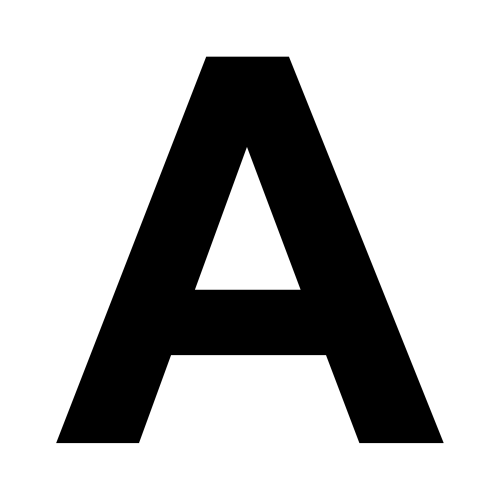 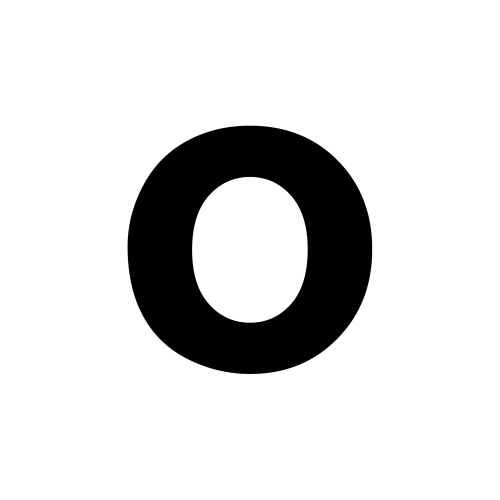 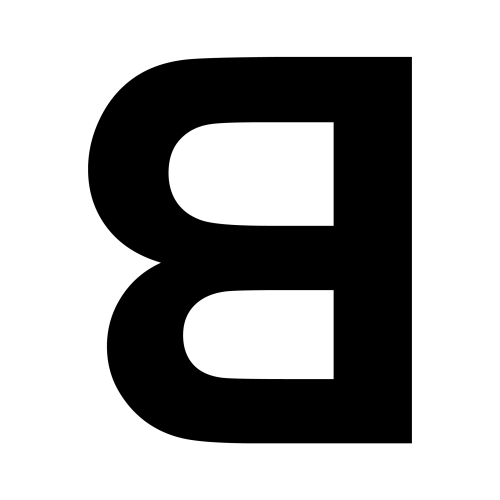 5
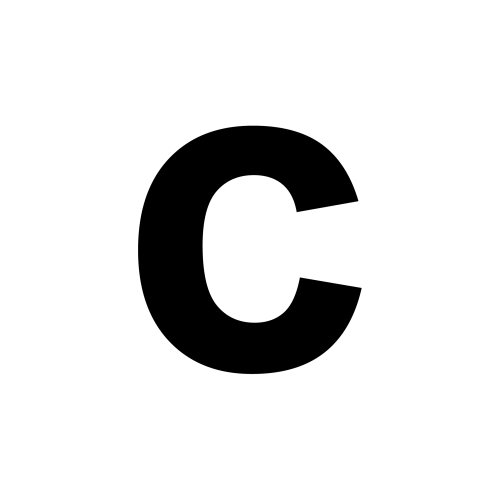 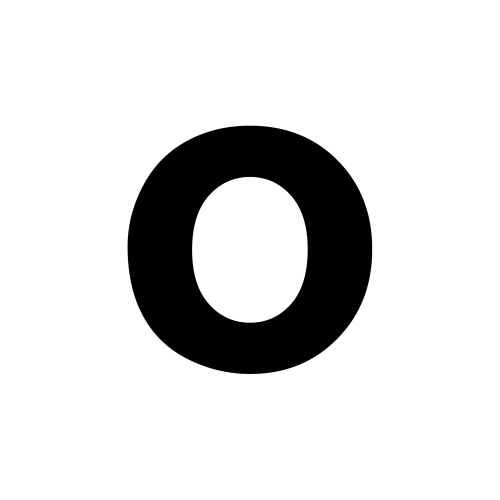 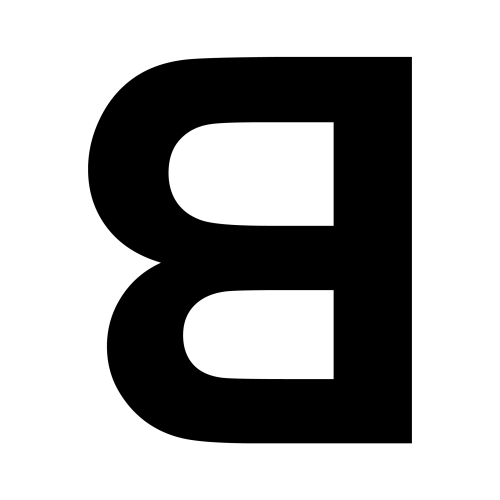 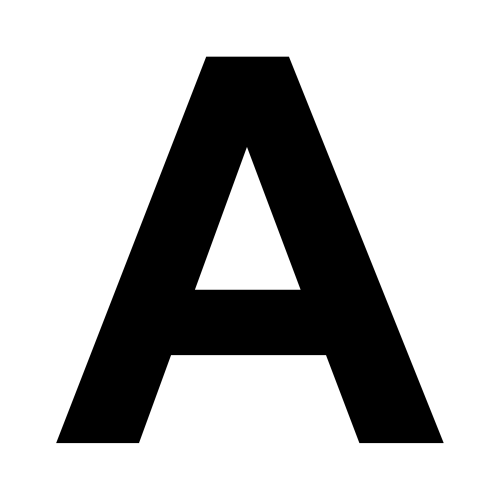 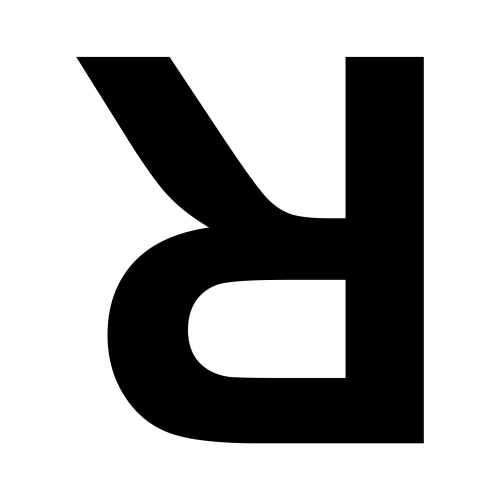 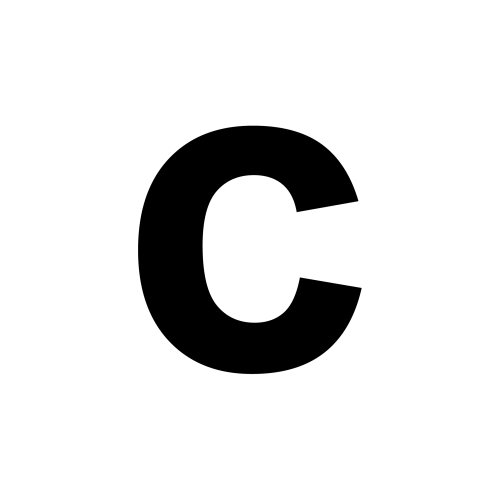 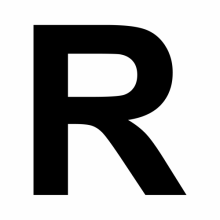 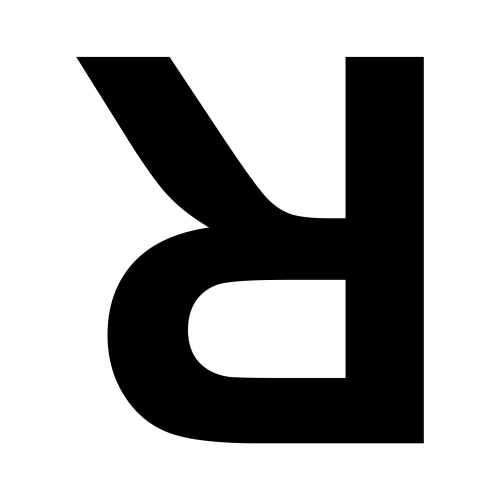 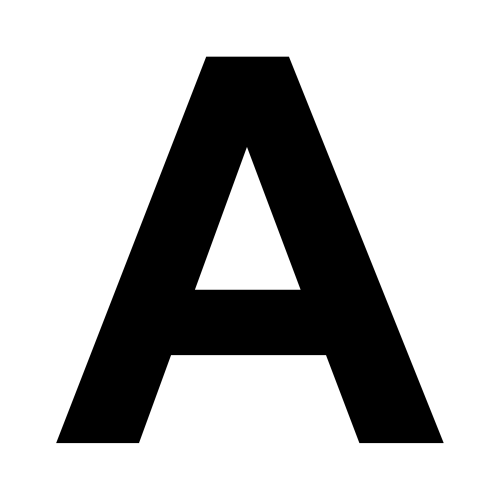 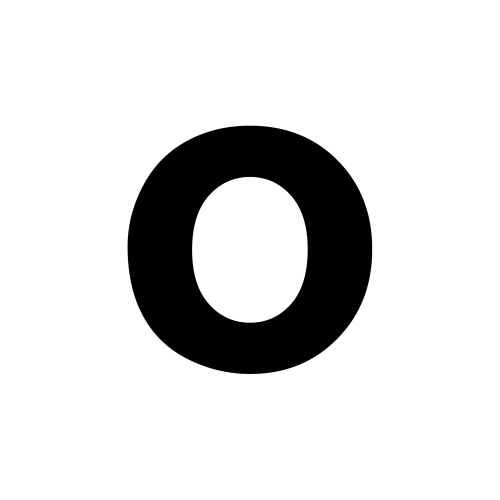 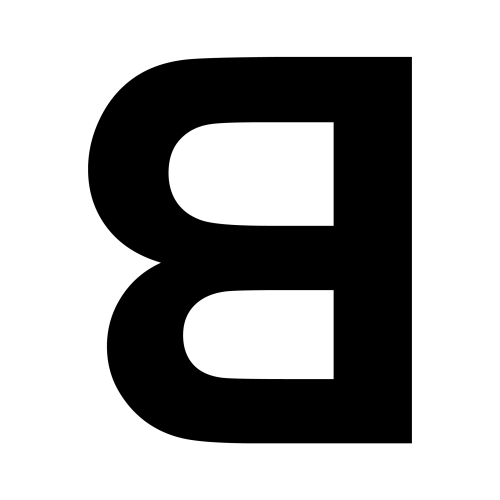 5
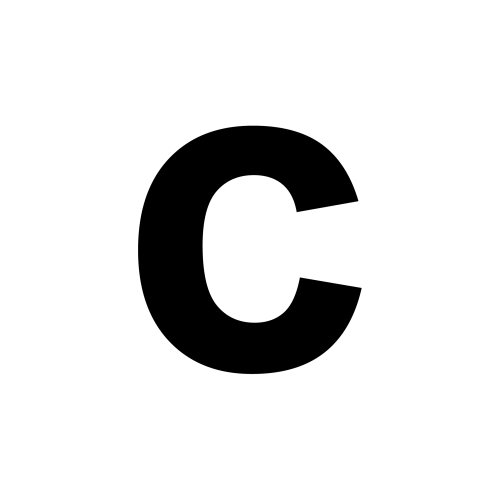 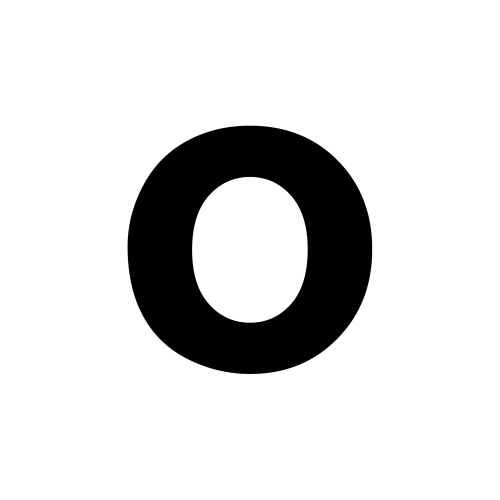 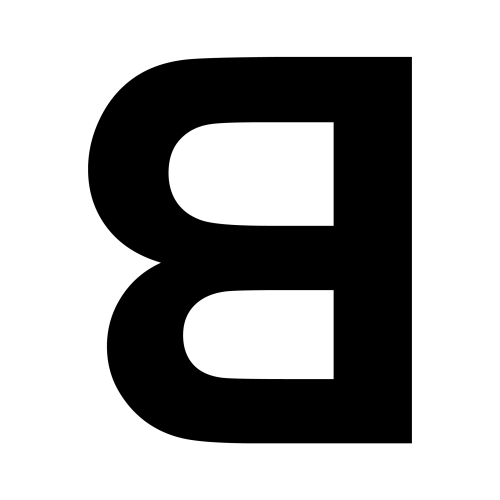 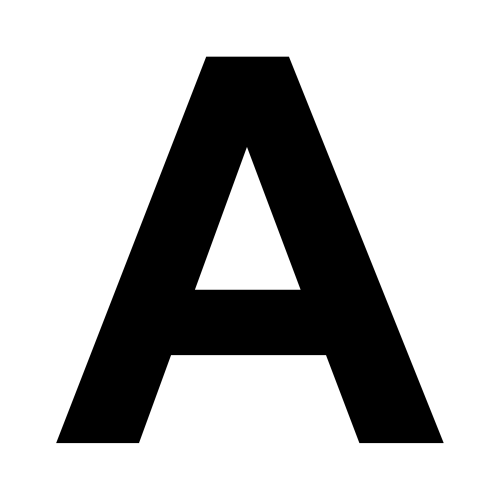 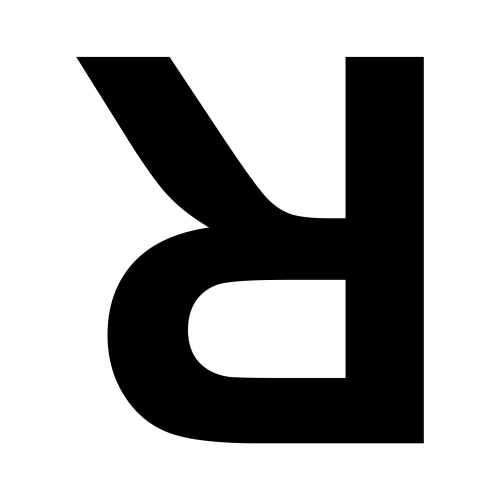 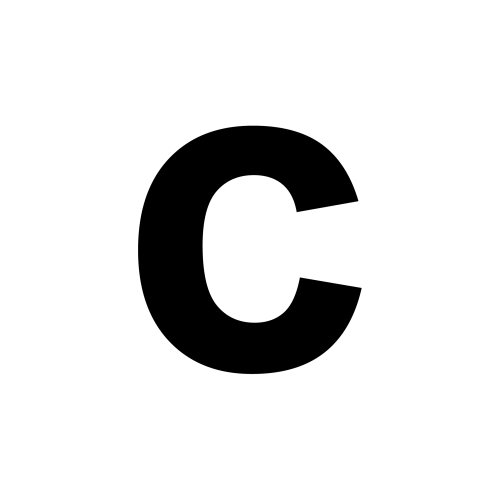 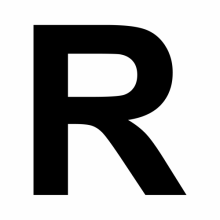 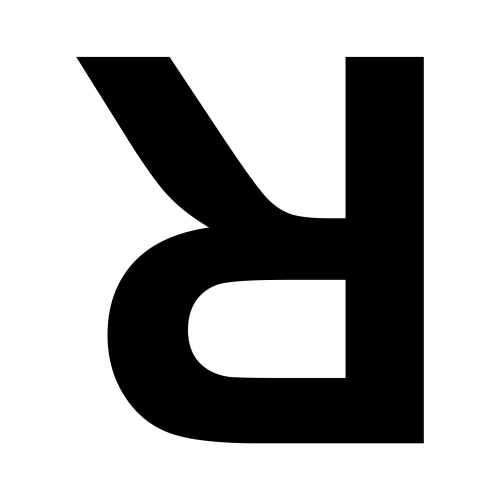 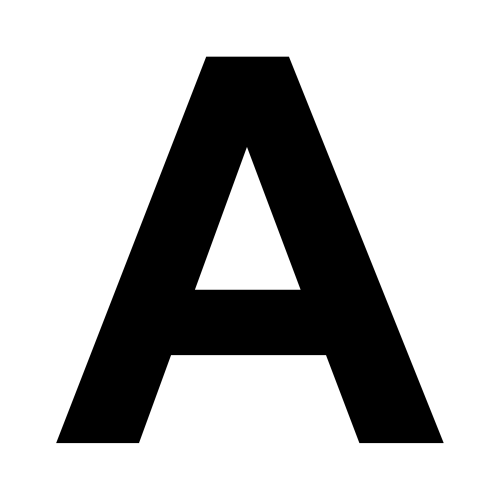 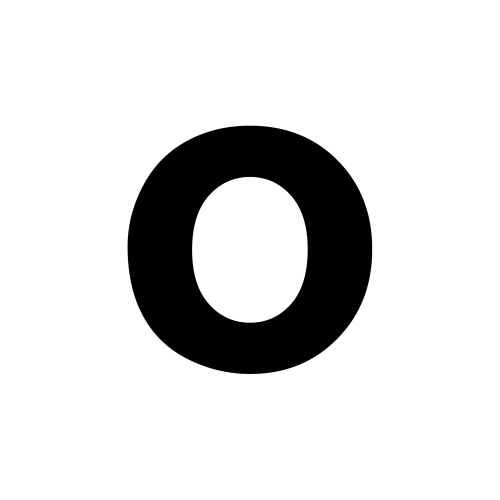 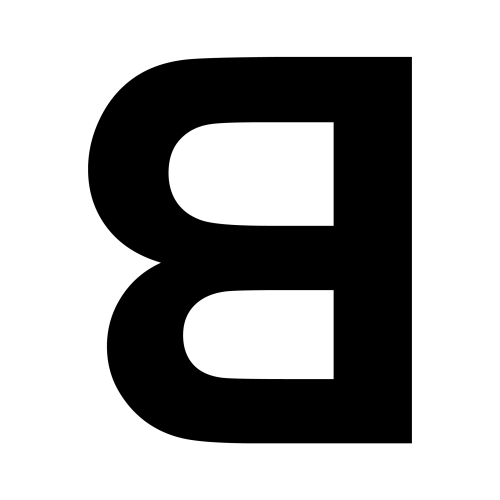 5
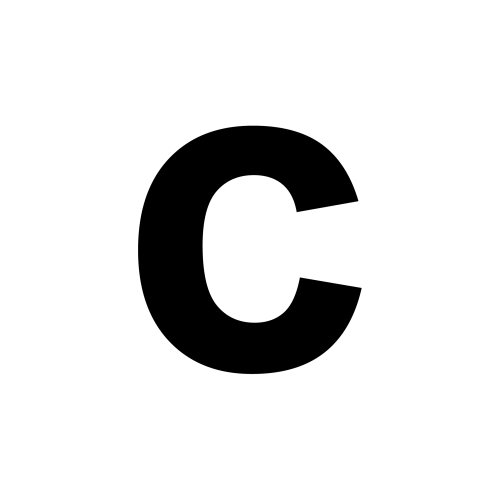 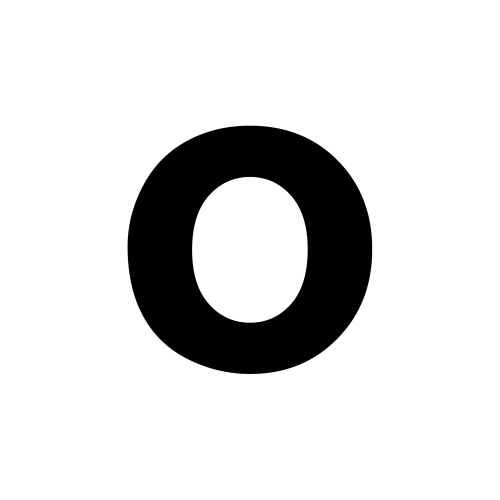 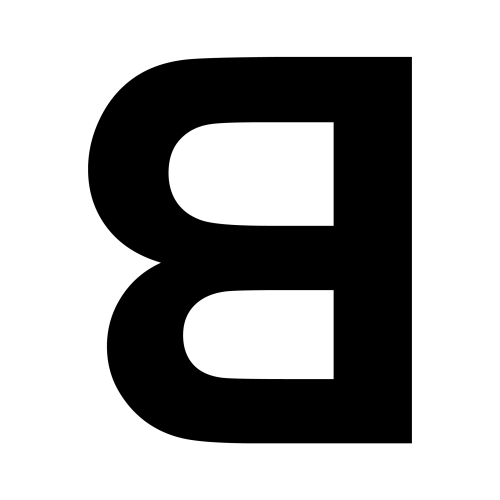 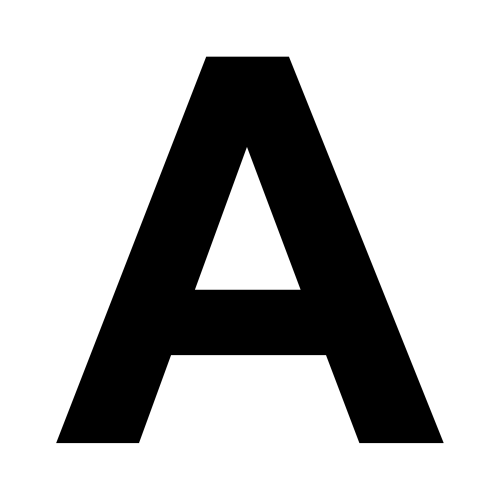 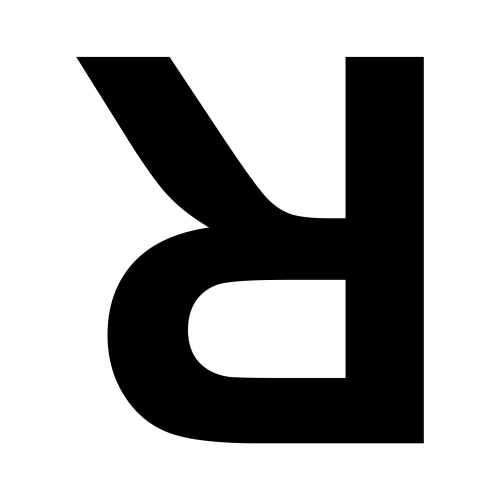 5
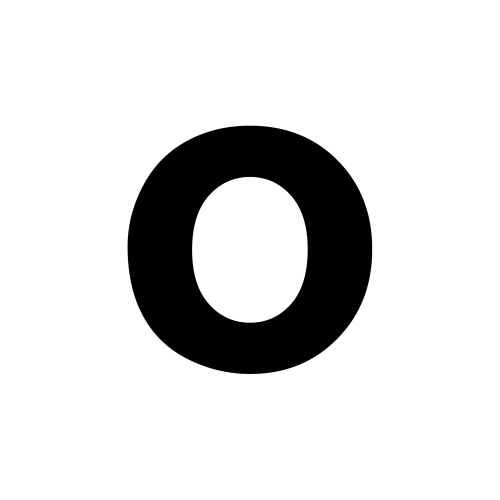 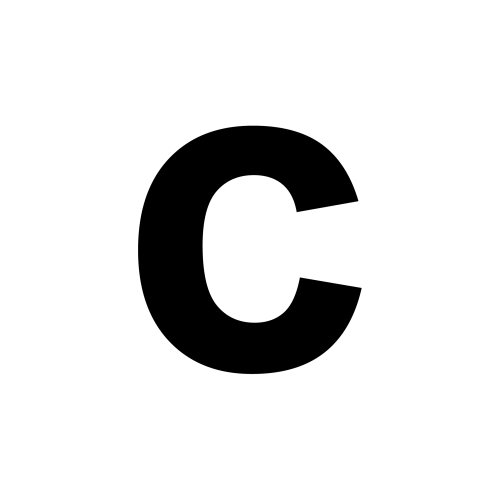 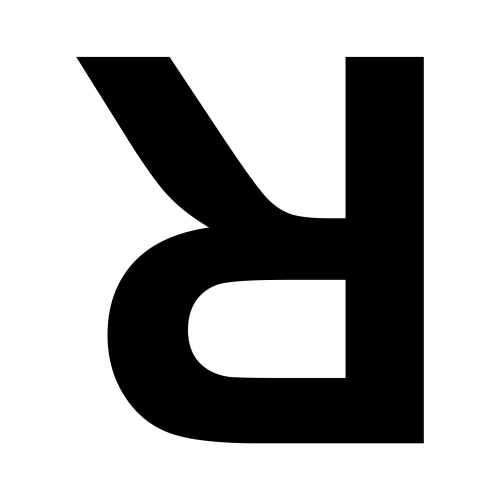 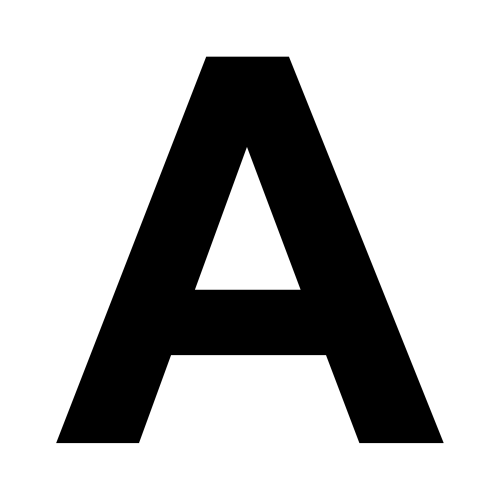 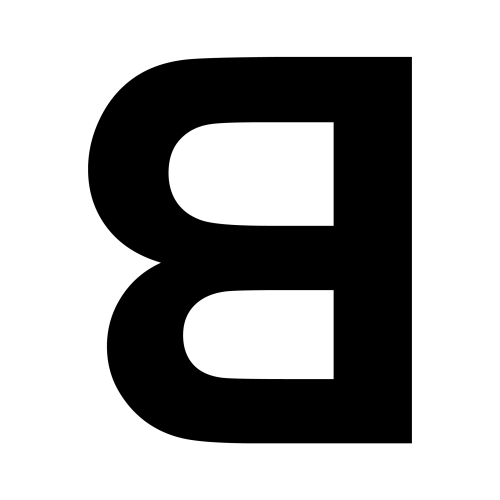 5
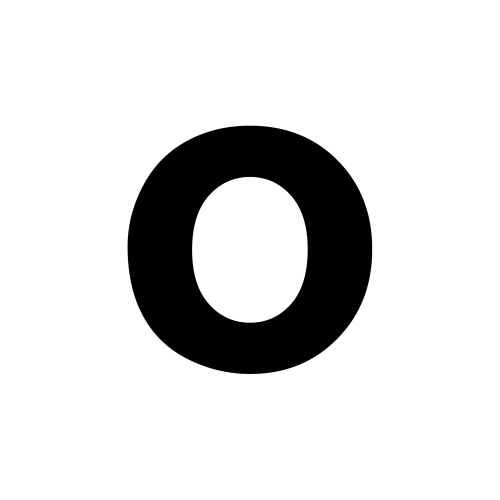 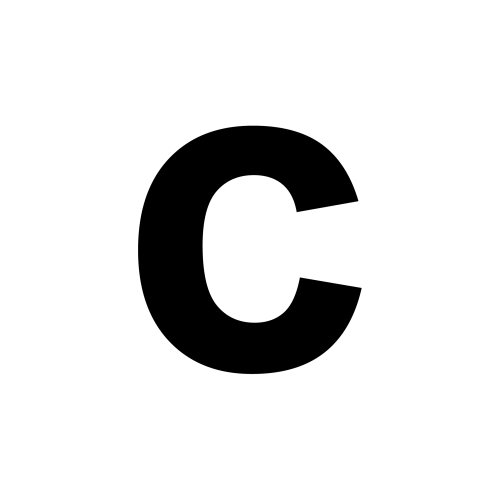 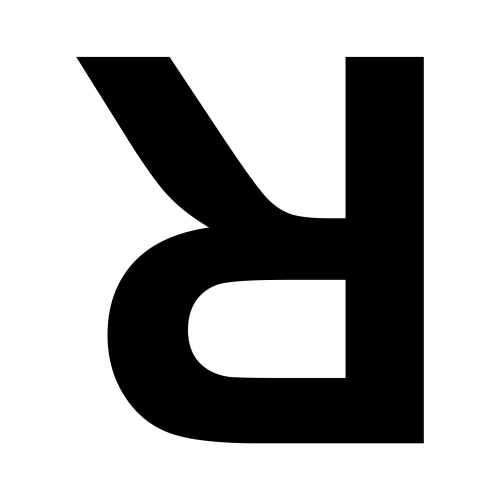 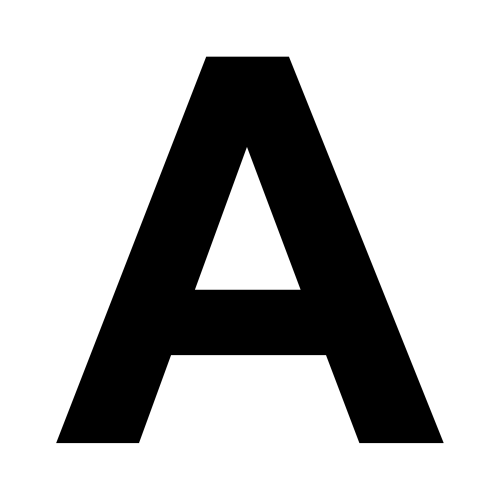 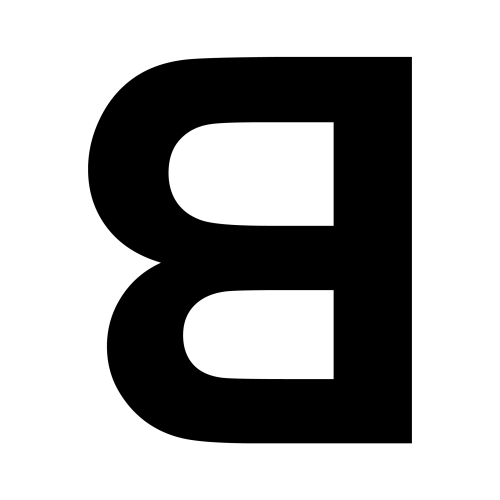 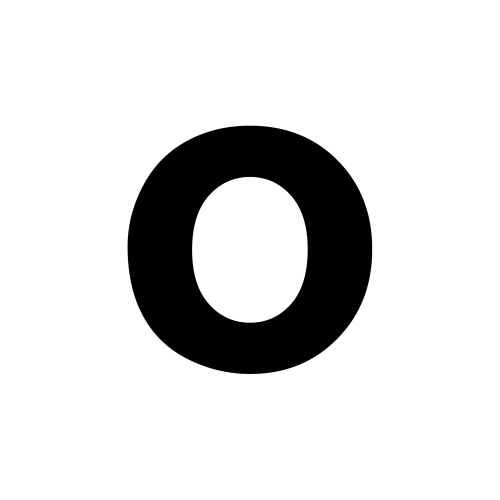 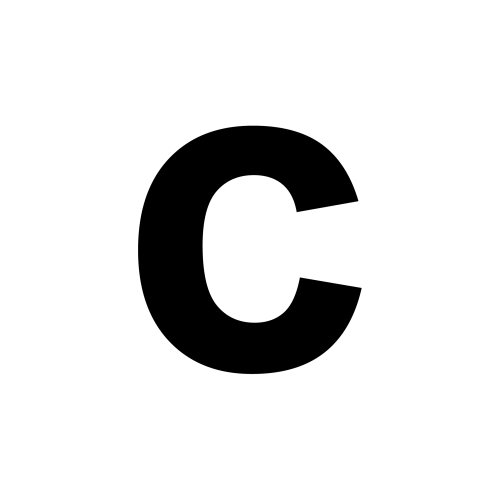 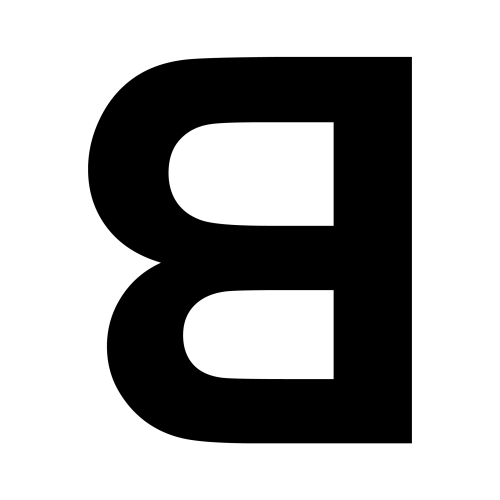 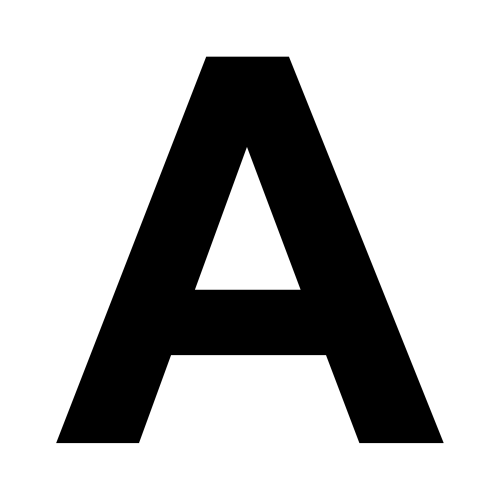 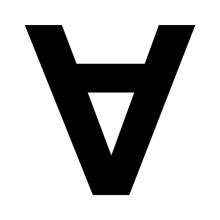 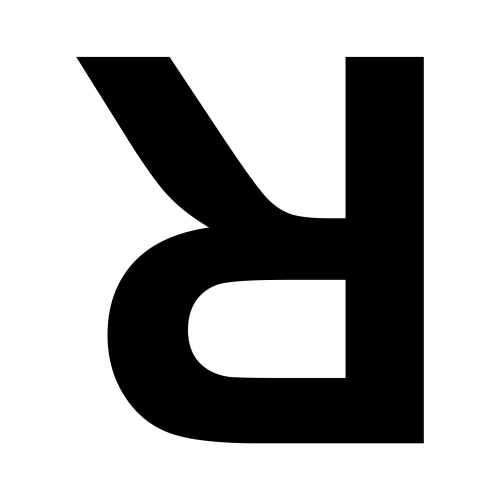 5
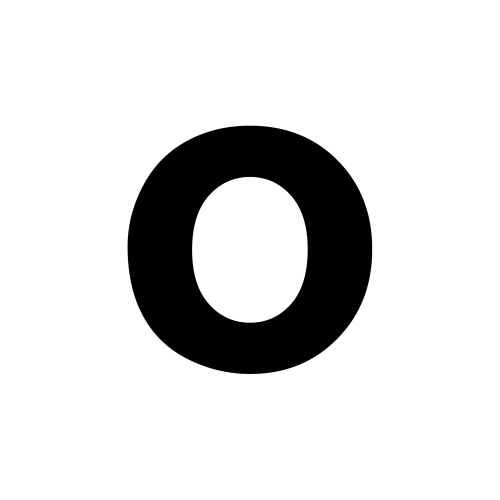 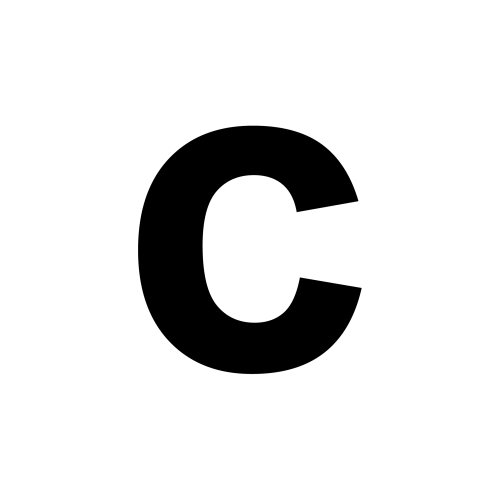 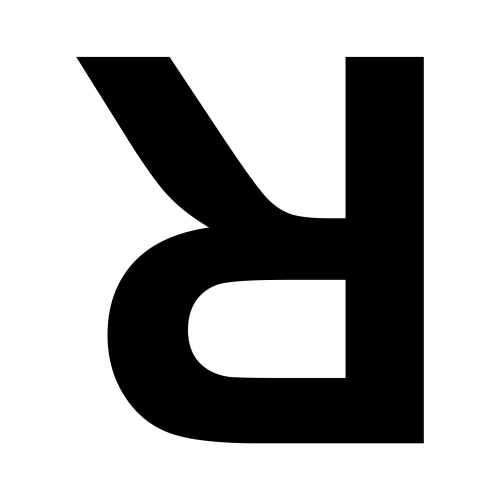 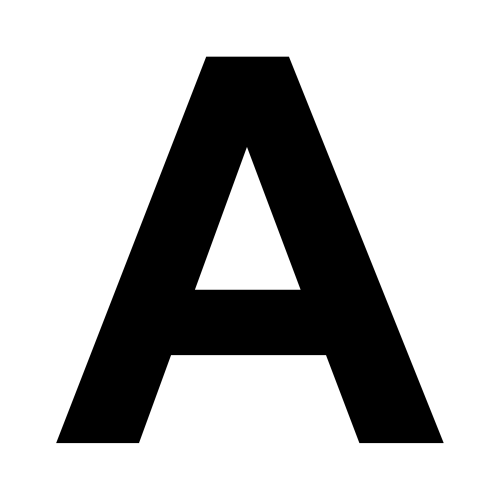 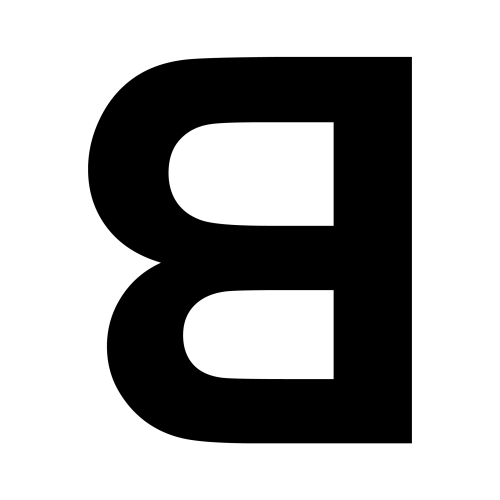 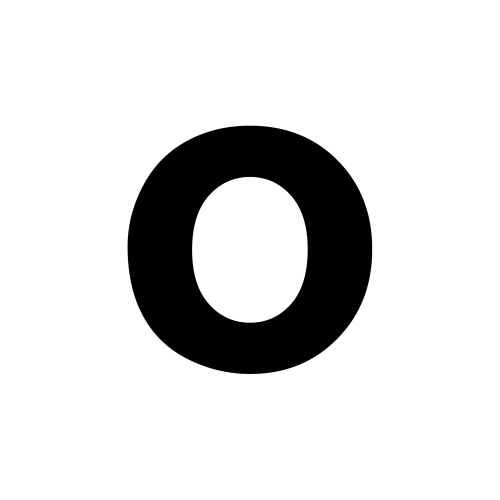 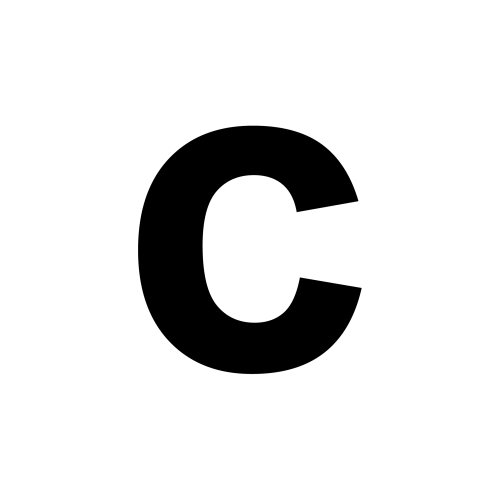 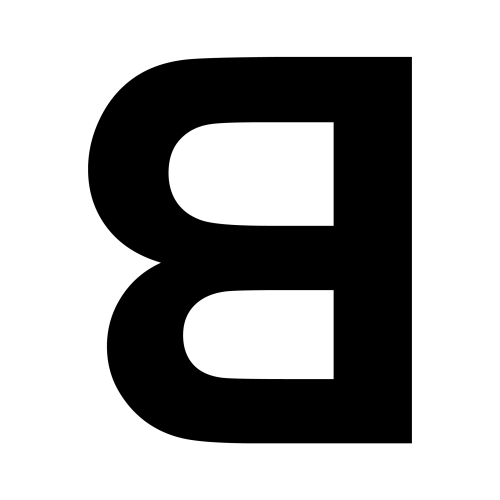 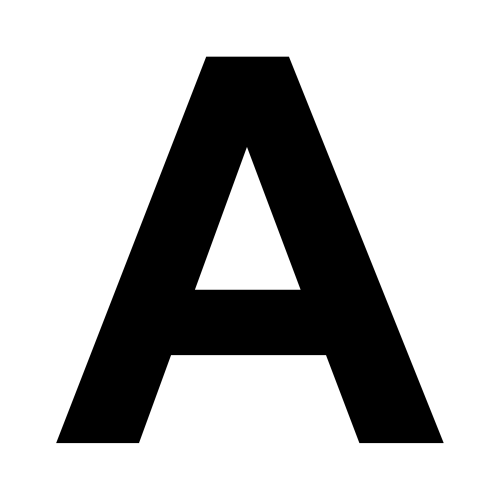 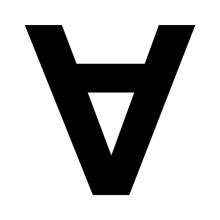 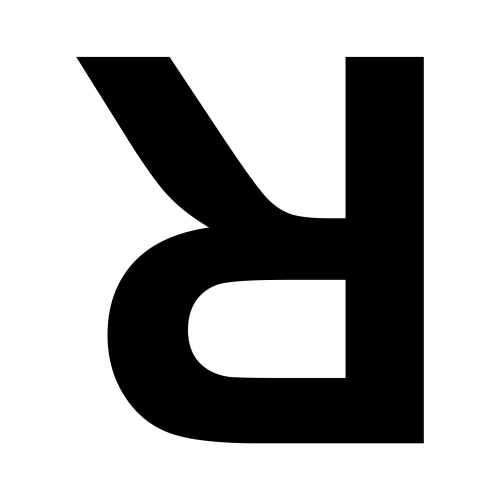 5
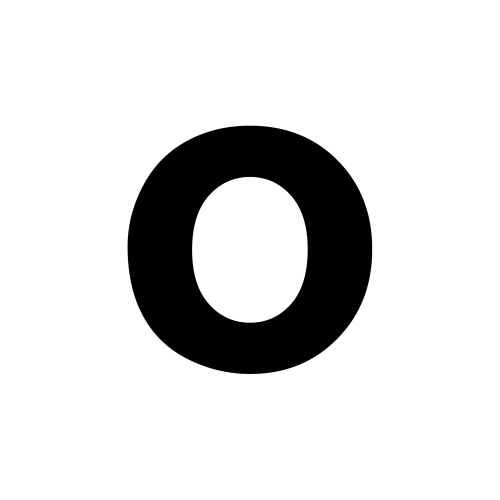 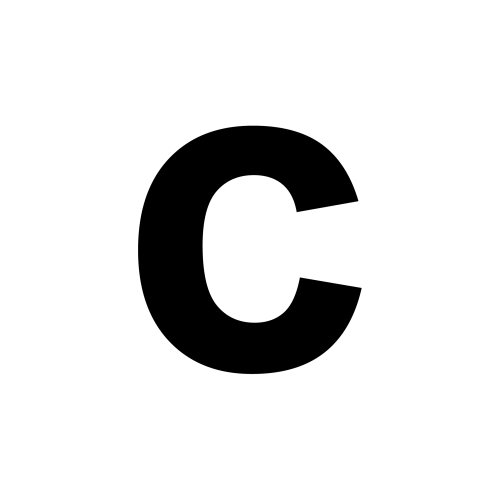 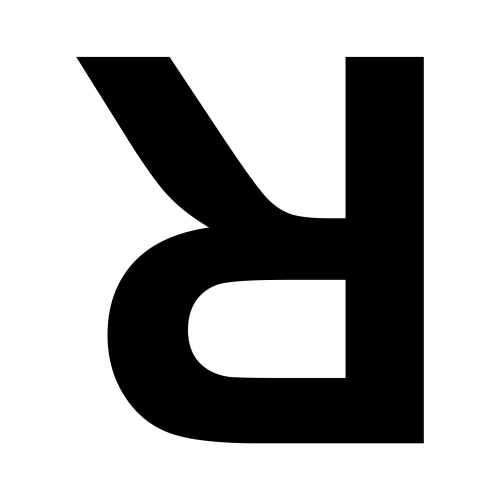 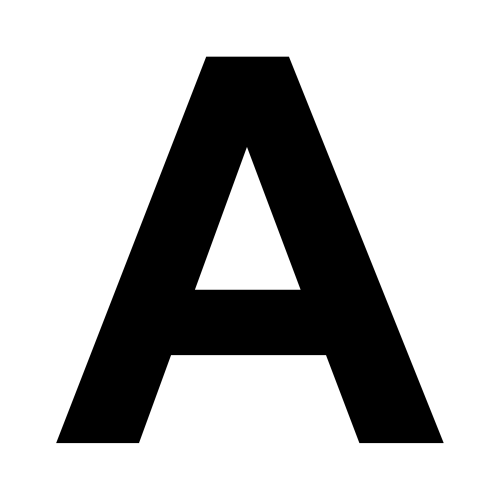 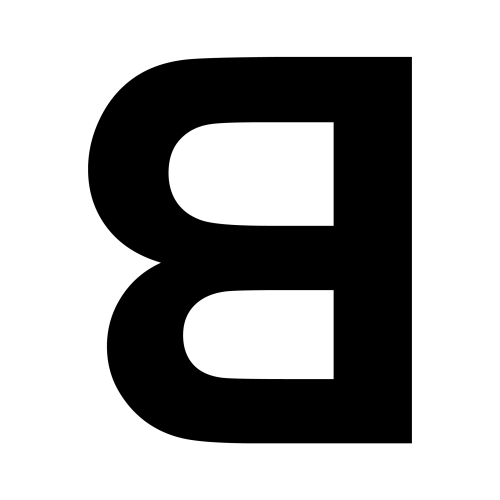 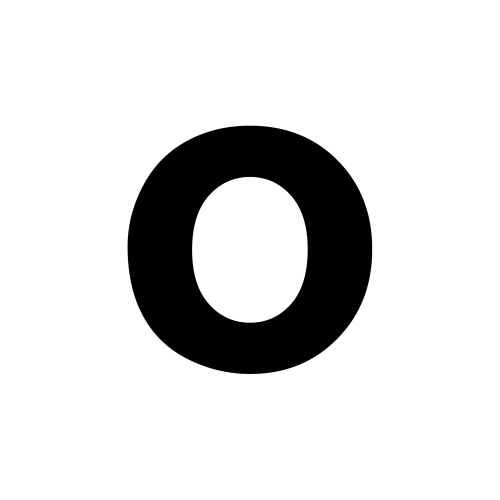 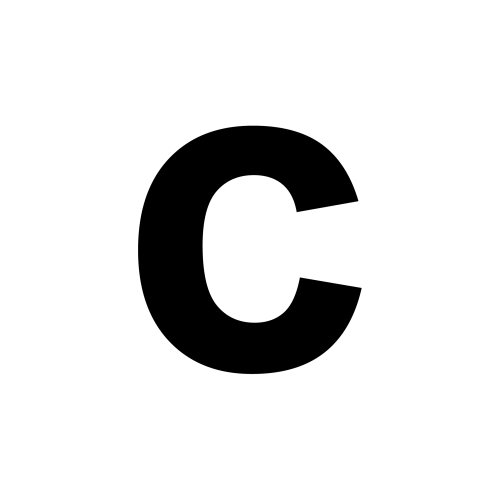 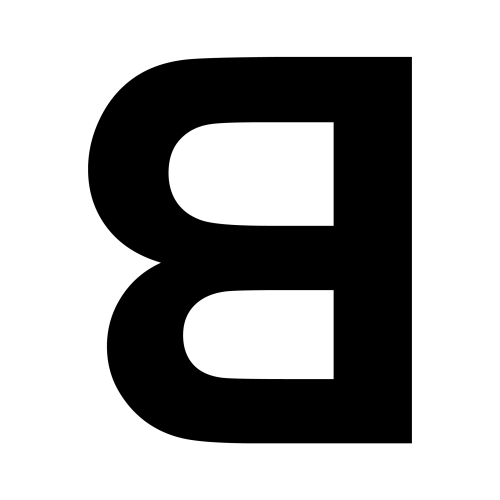 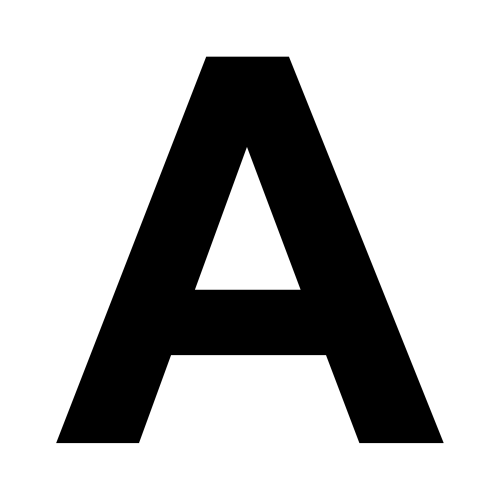 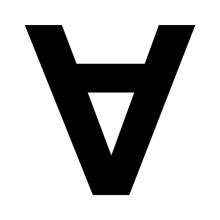 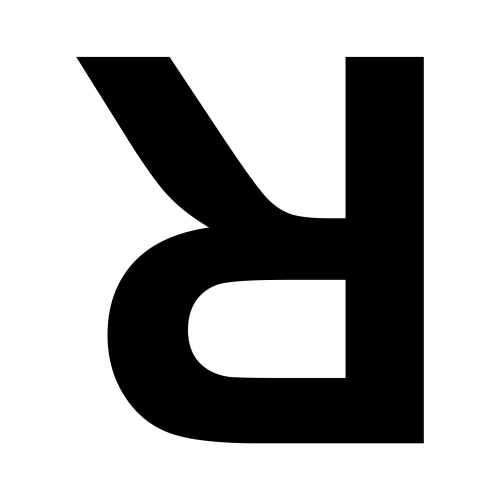 5
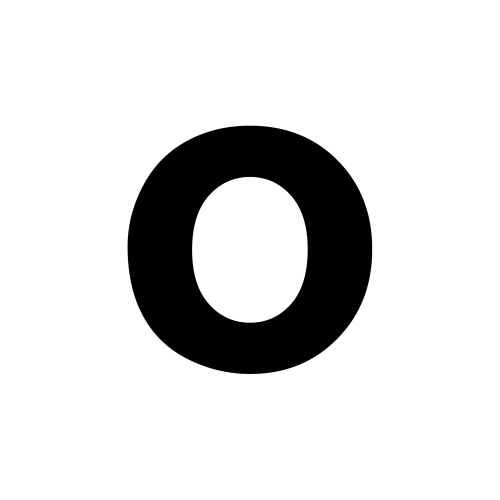 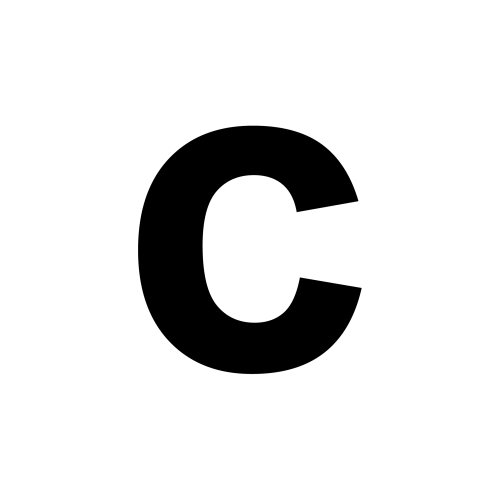 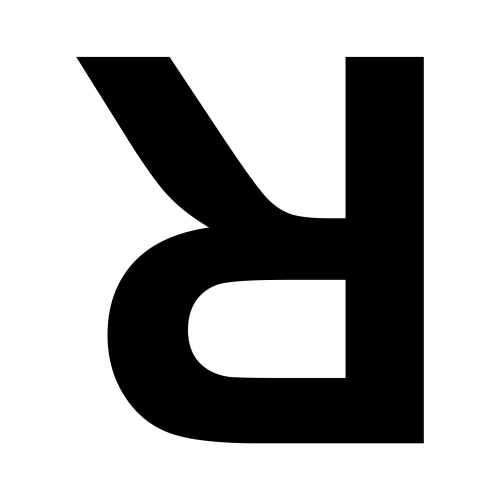 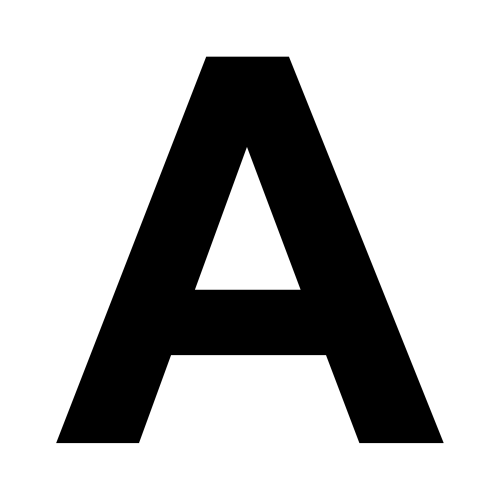 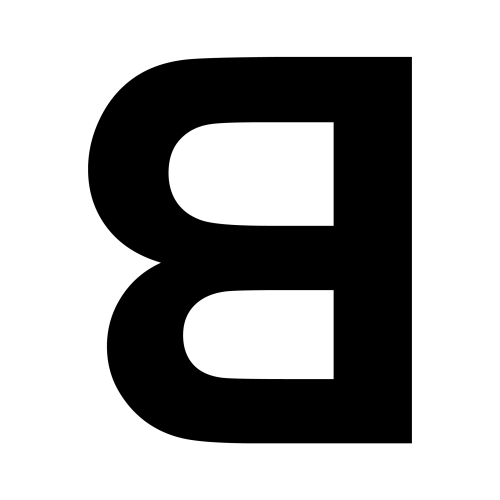 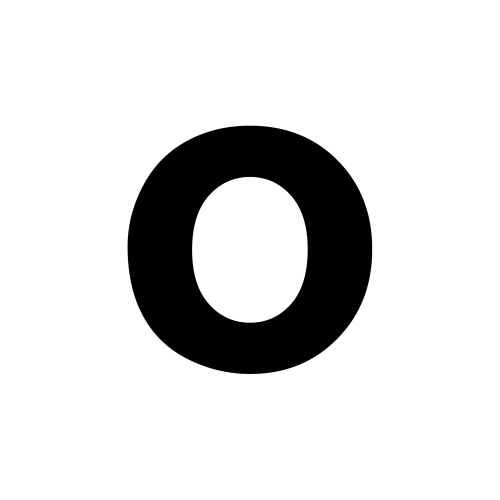 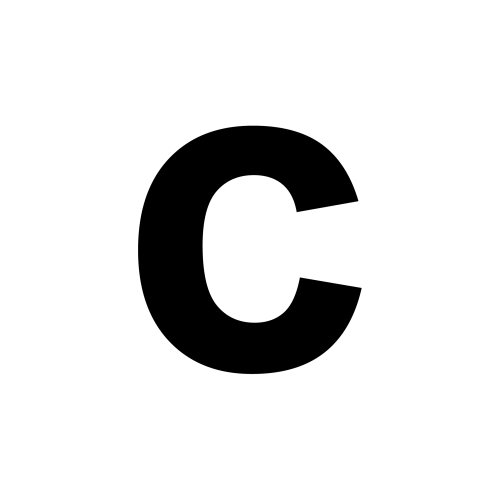 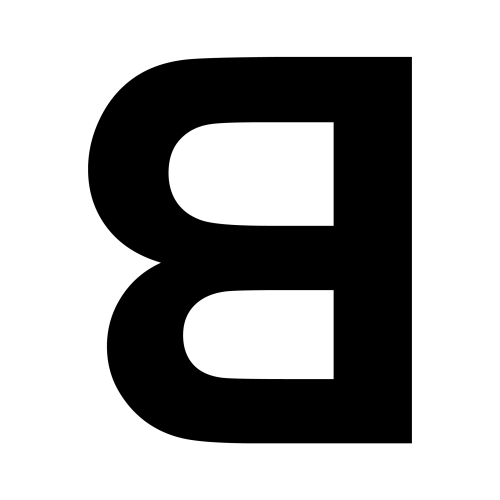 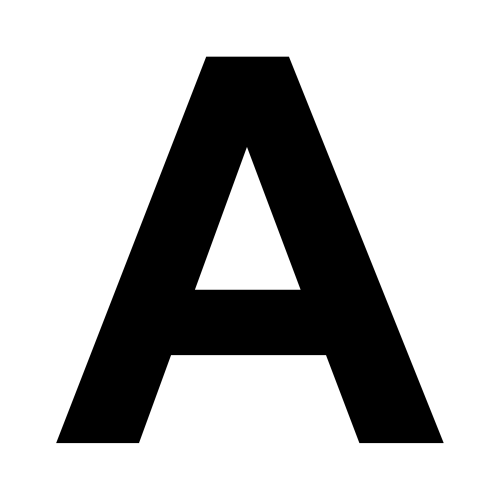 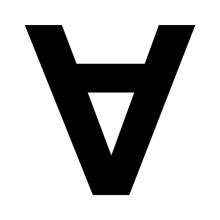 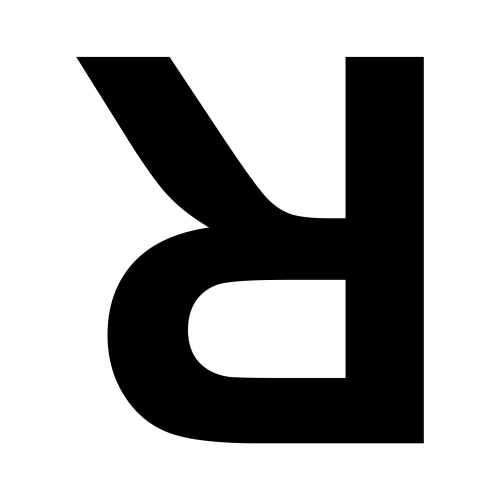 5
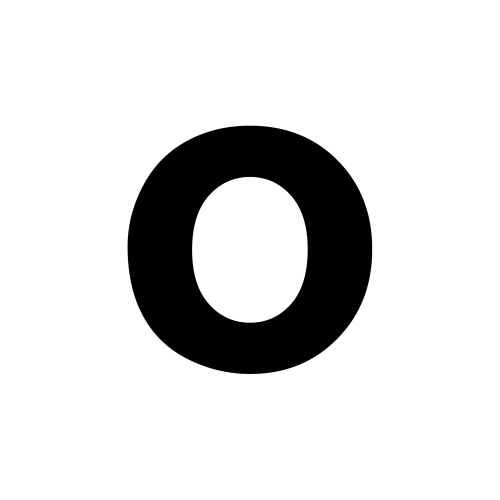 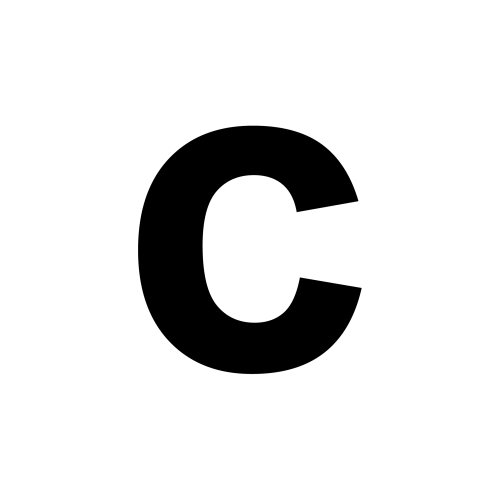 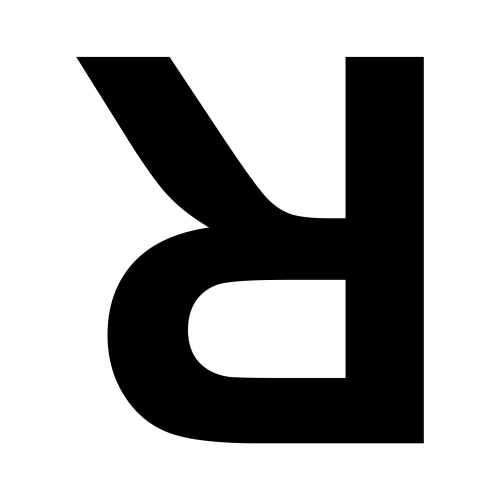 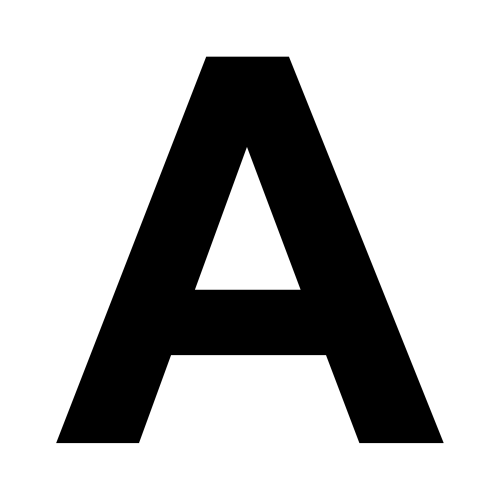 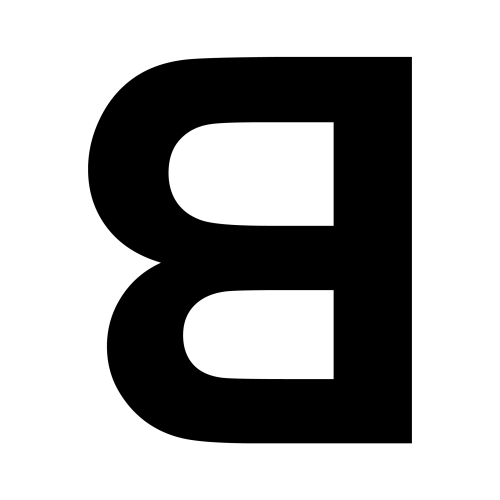 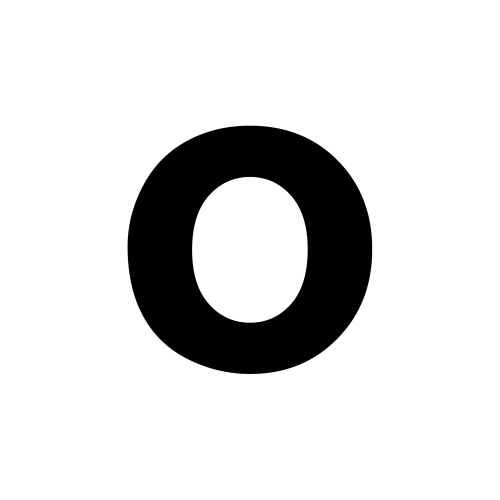 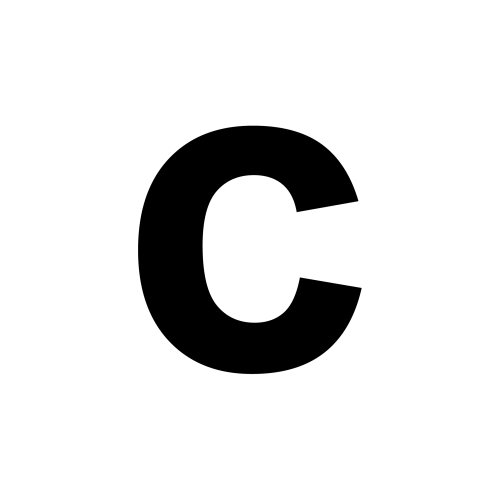 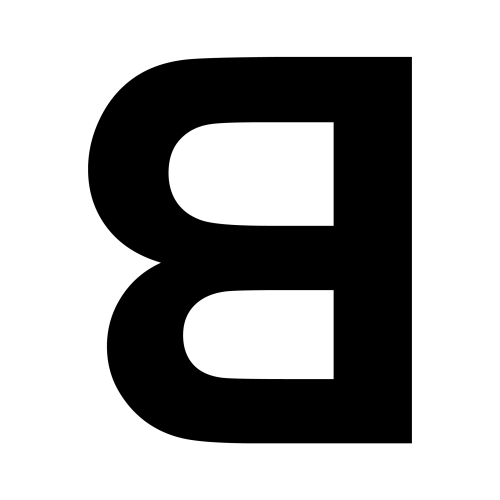 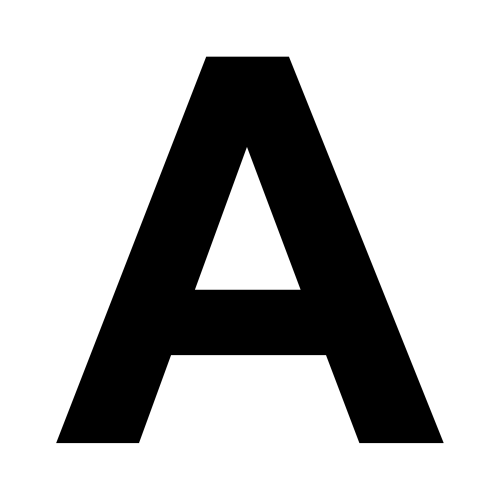 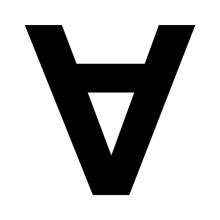 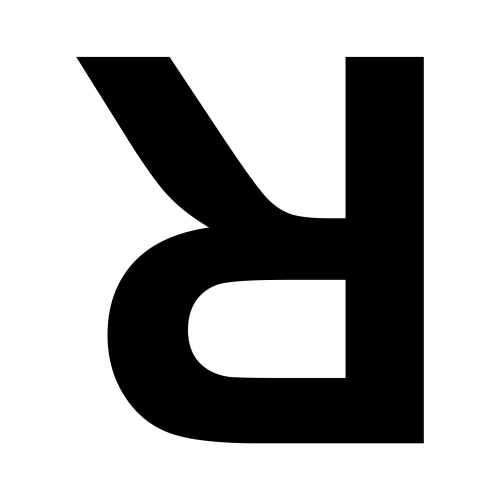 5
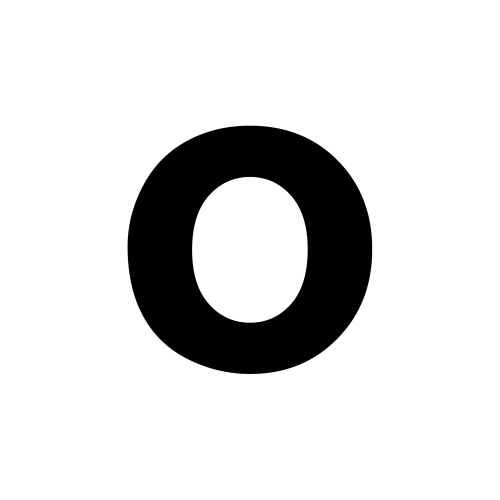 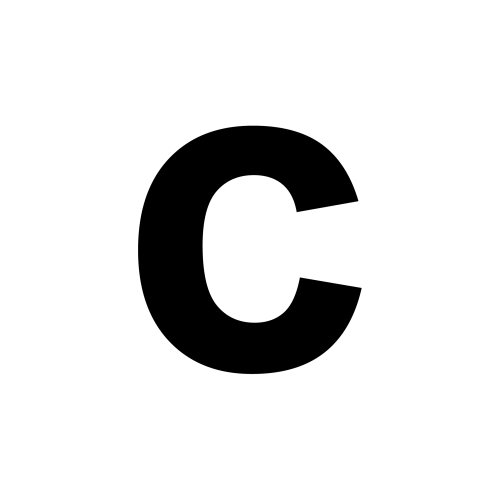 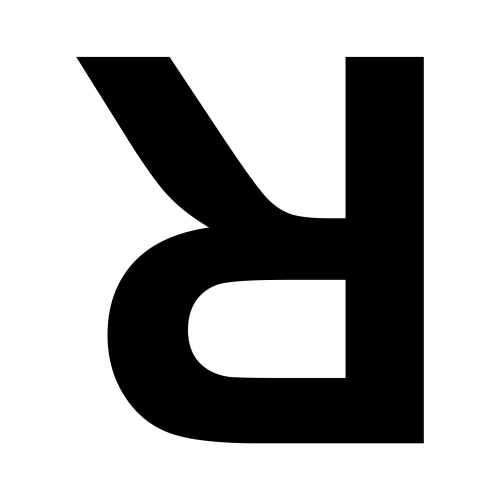 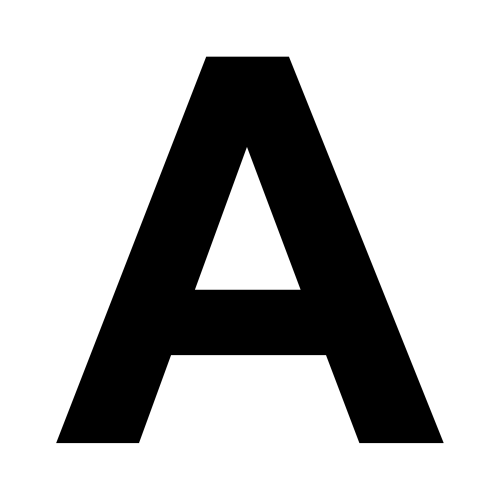 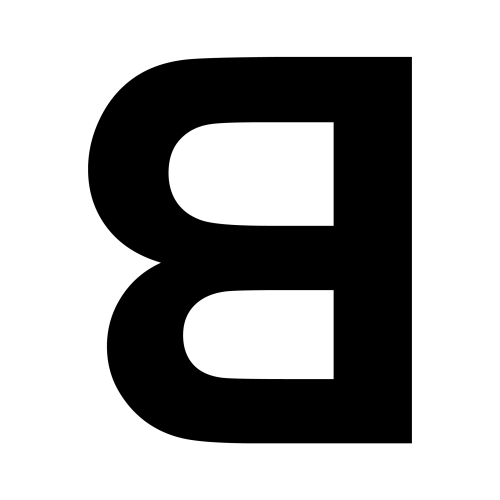 5
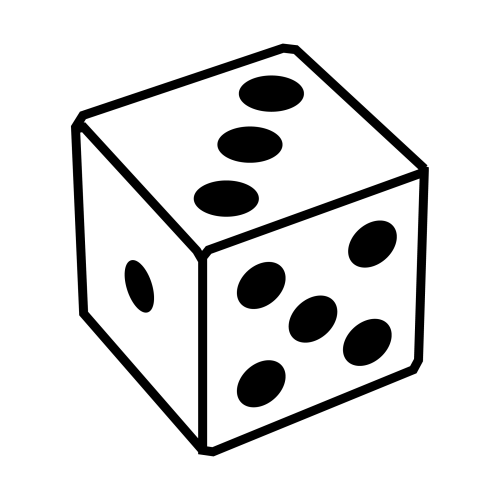 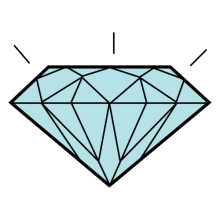 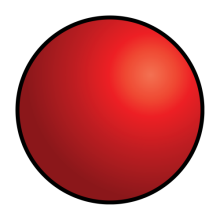 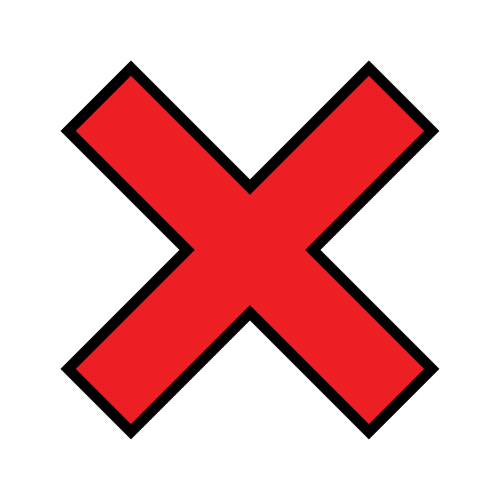 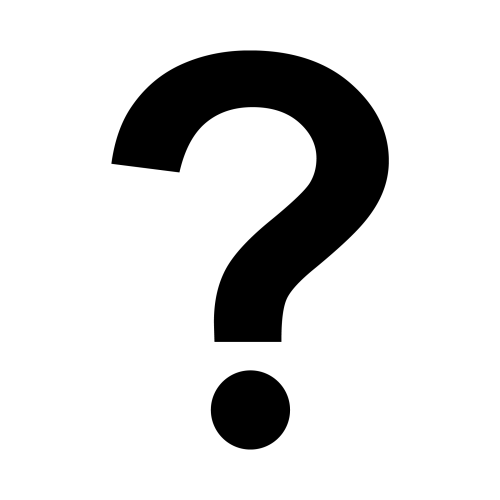 5
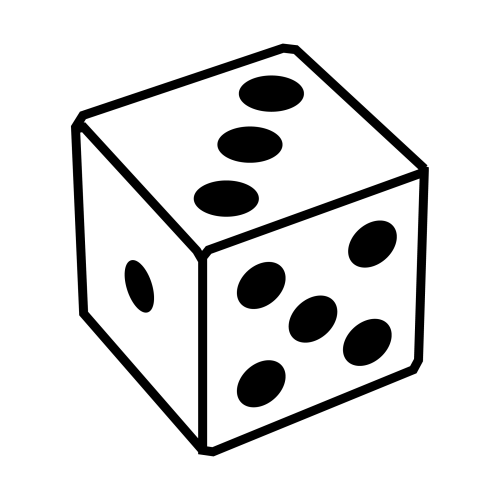 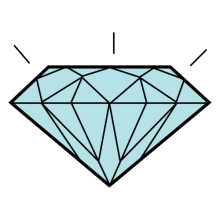 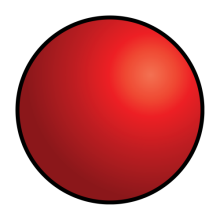 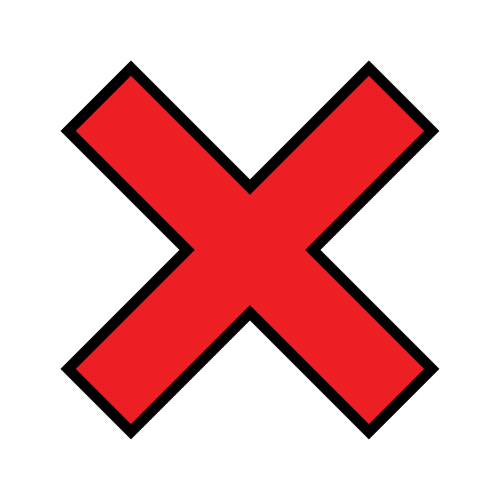 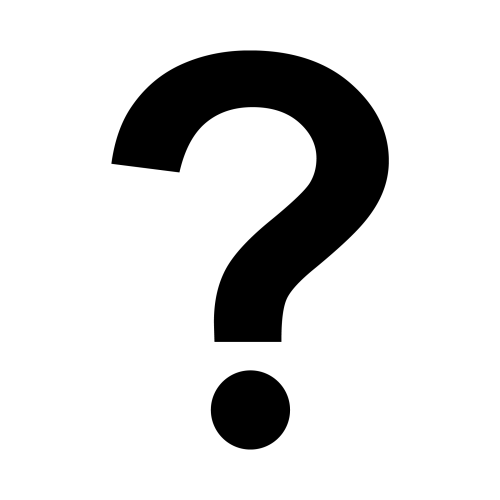 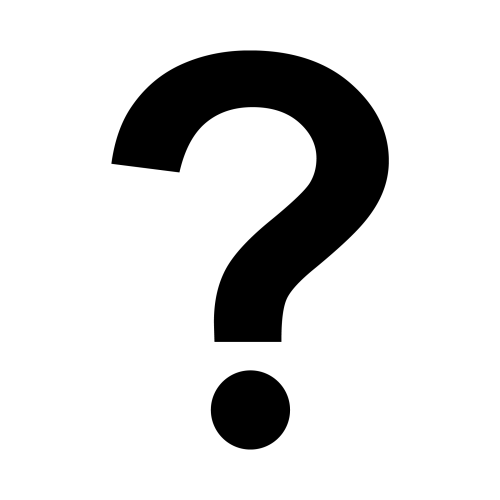 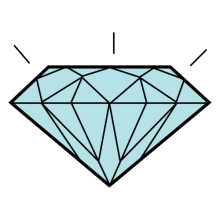 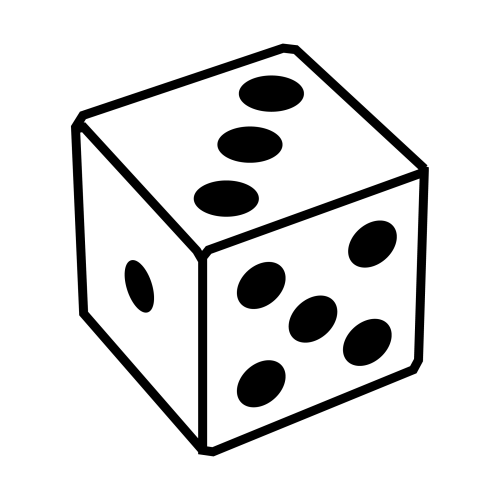 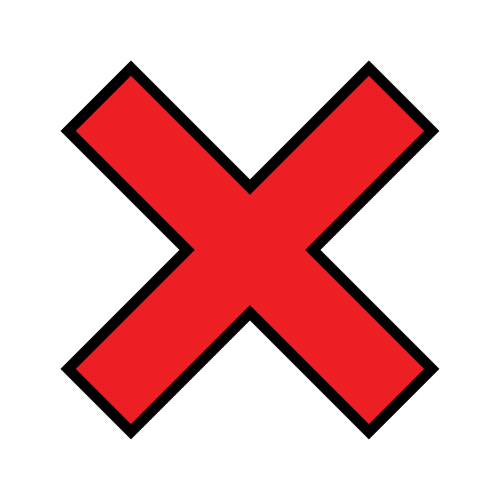 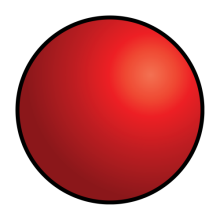 5
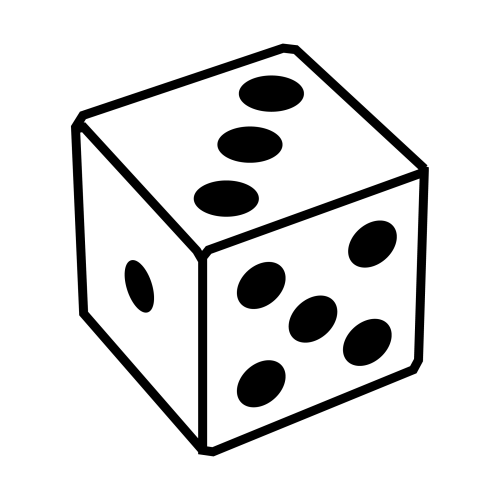 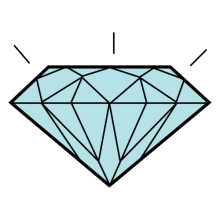 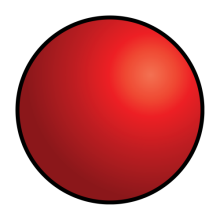 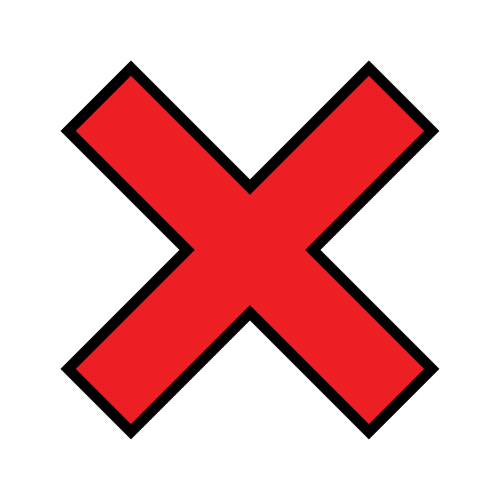 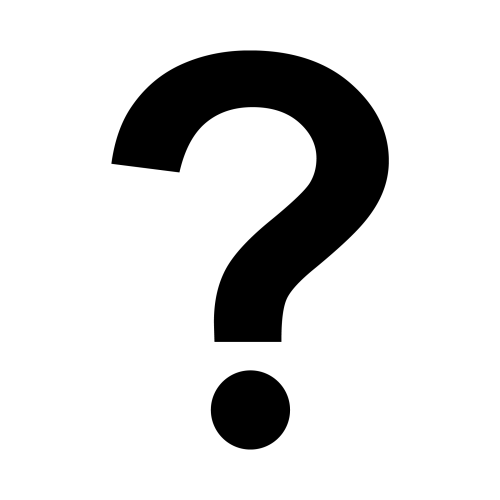 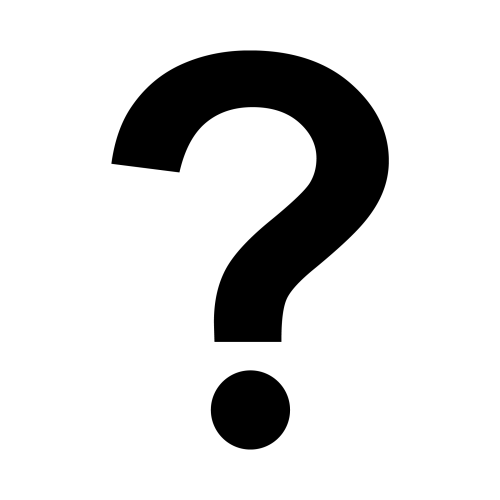 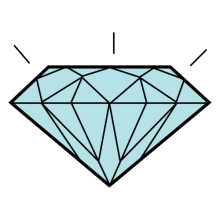 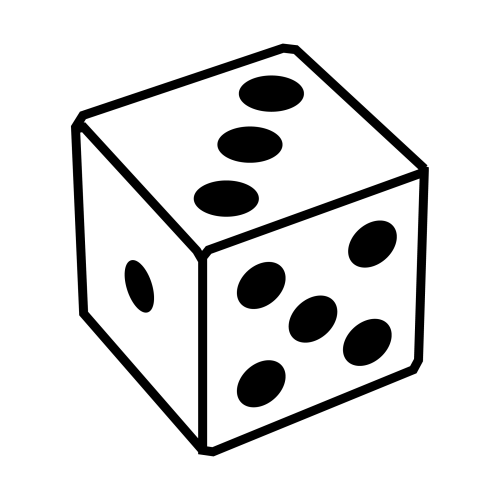 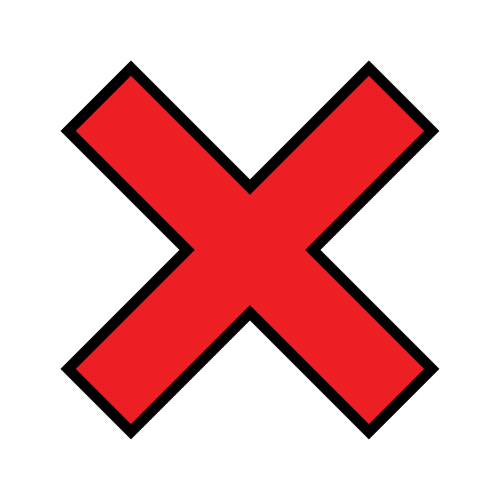 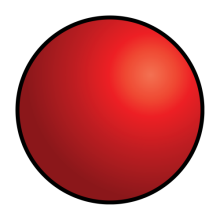 5
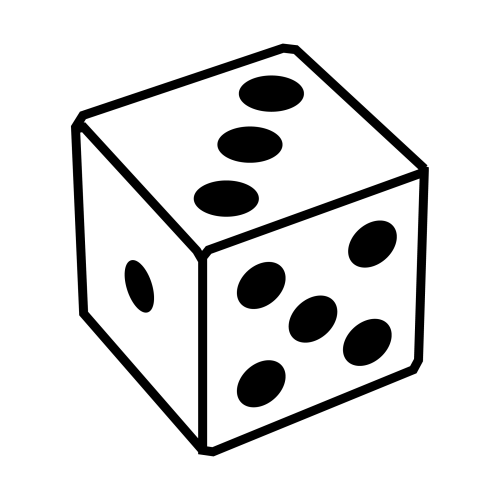 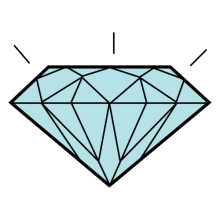 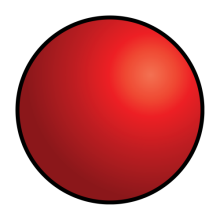 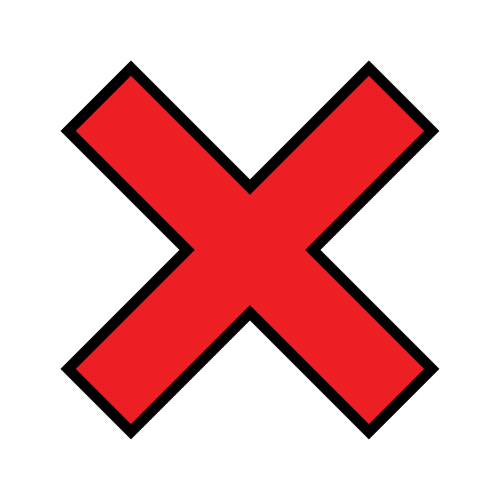 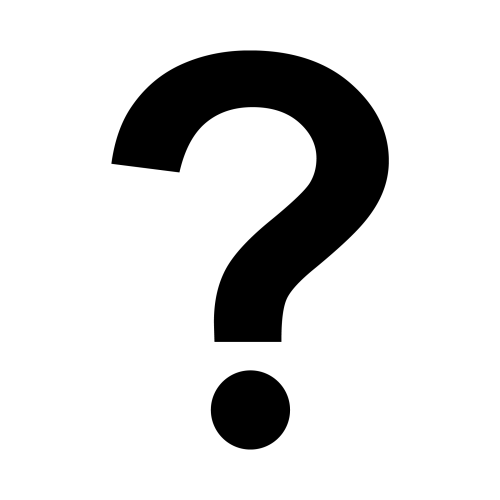 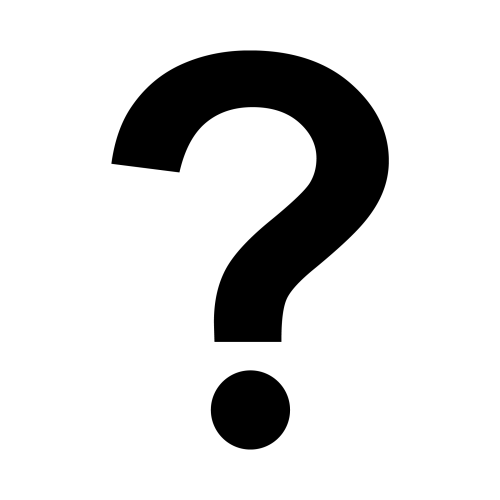 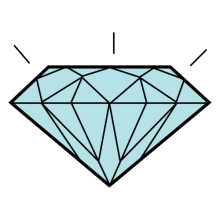 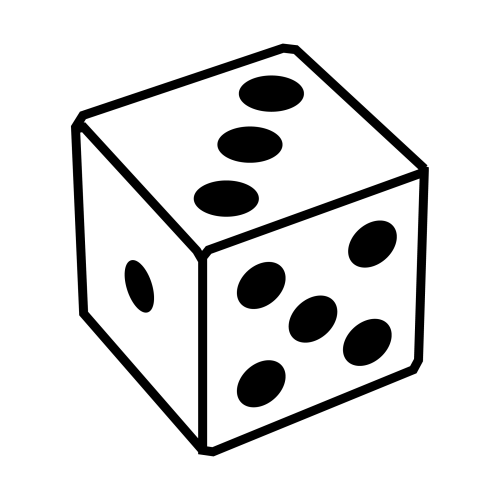 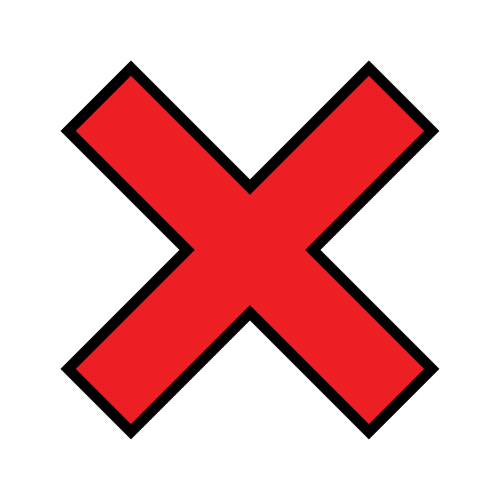 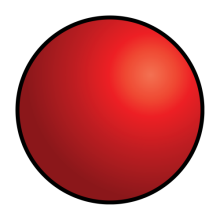 5
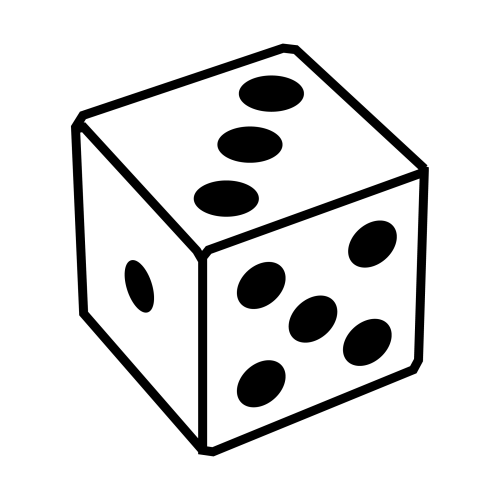 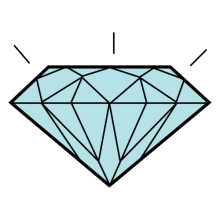 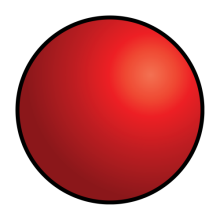 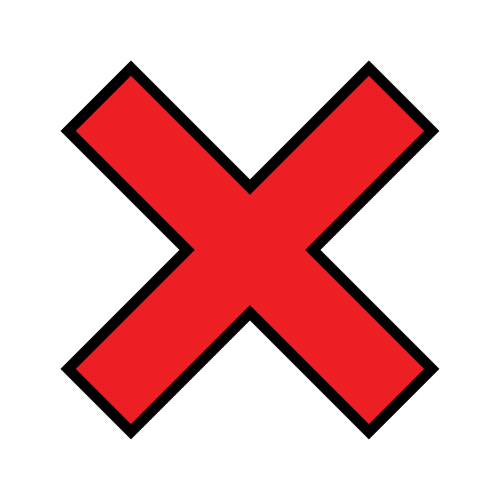 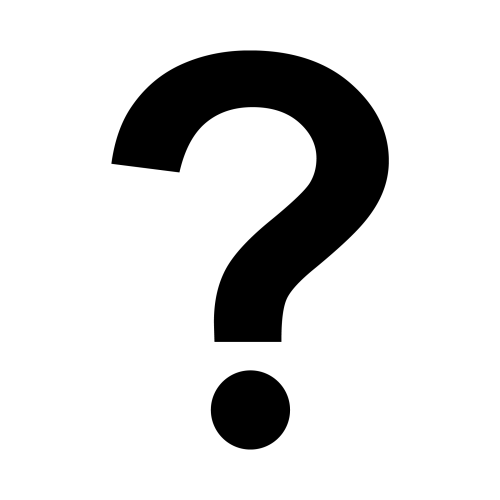 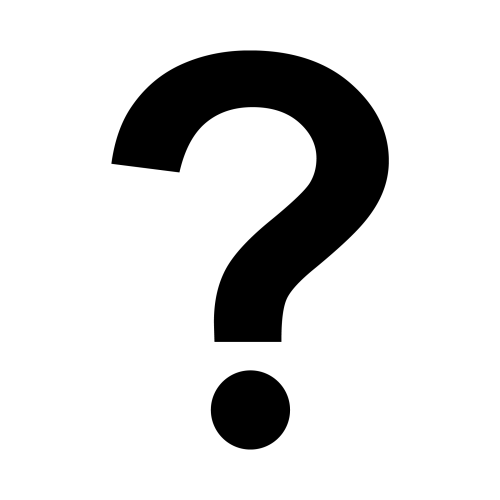 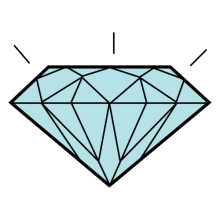 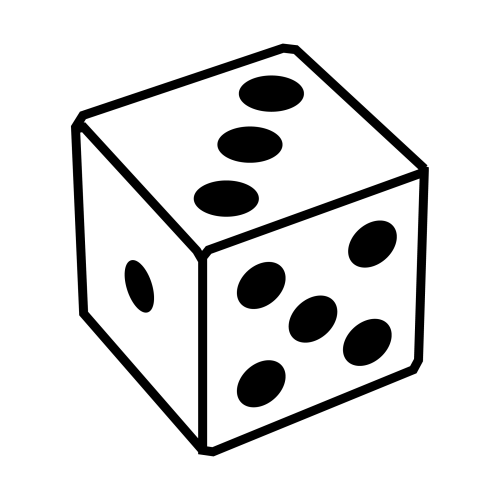 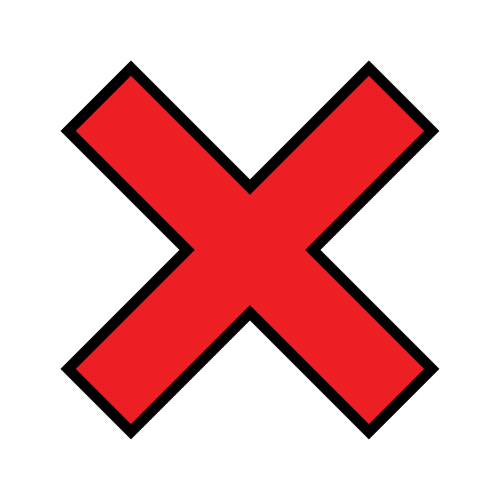 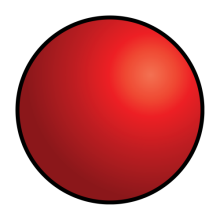 5
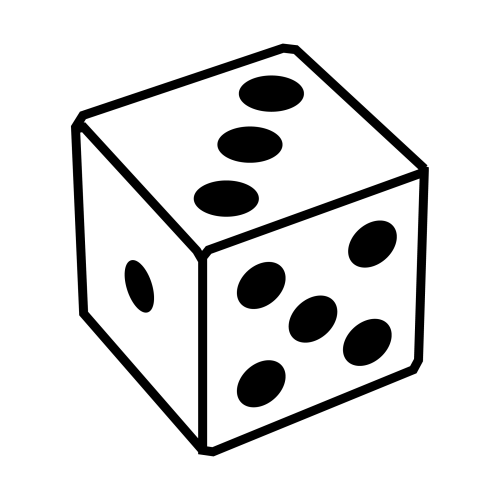 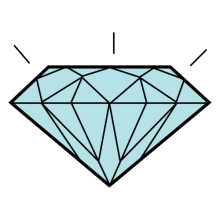 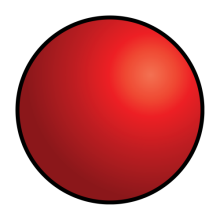 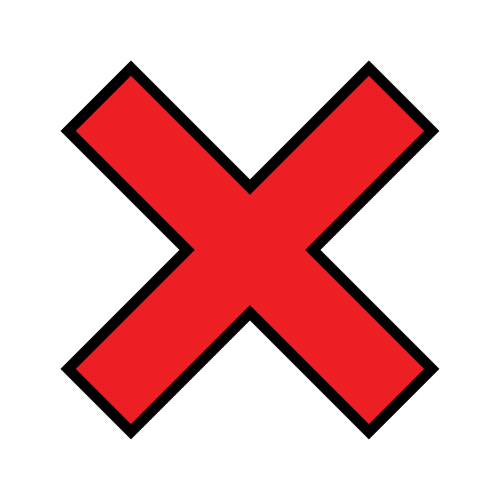 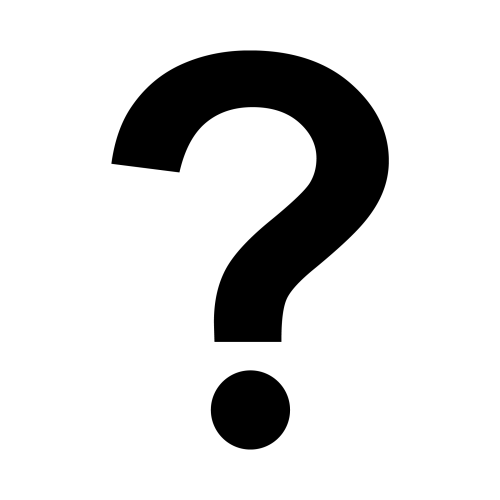 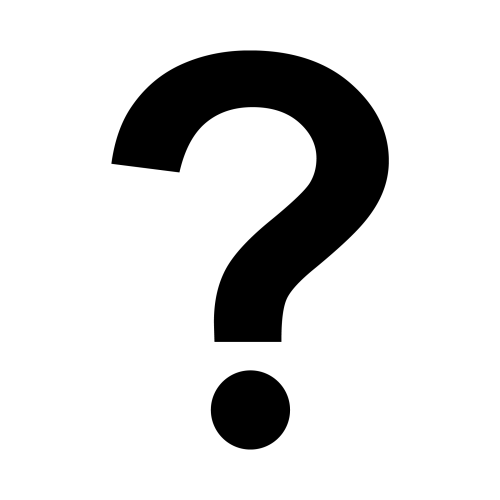 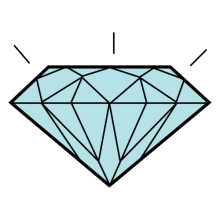 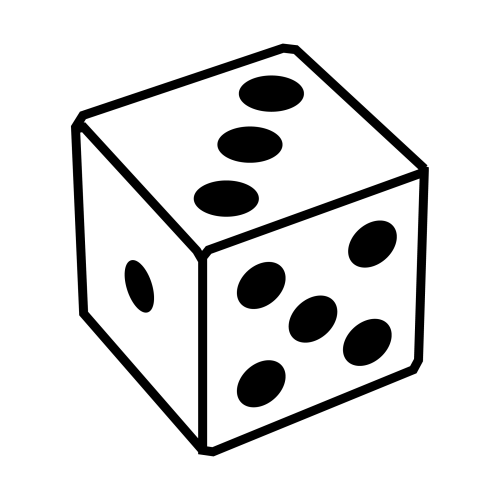 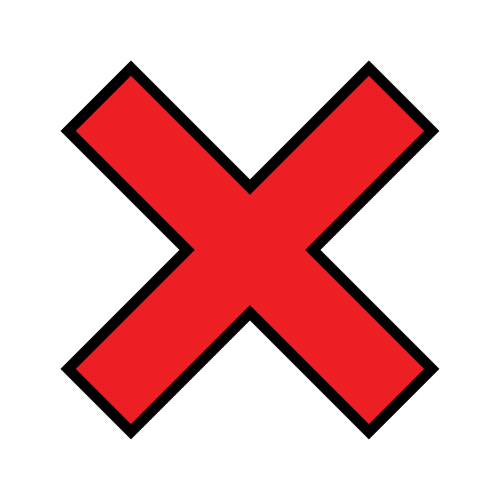 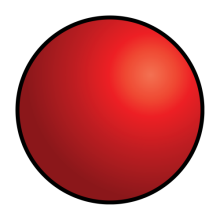 5
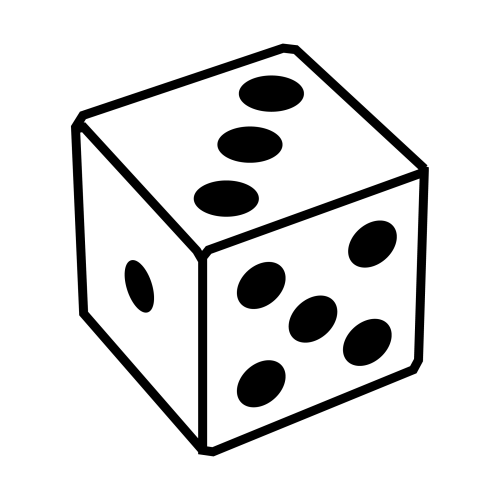 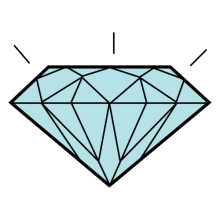 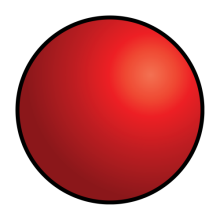 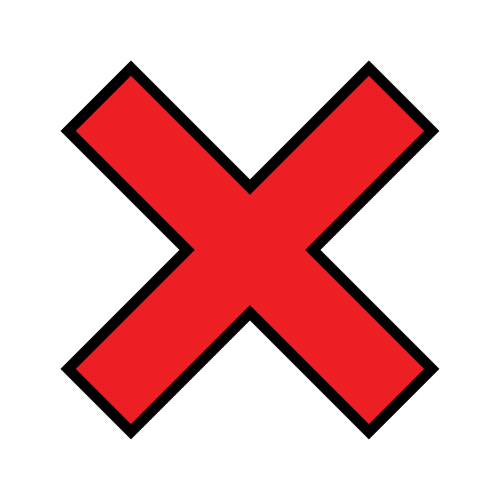 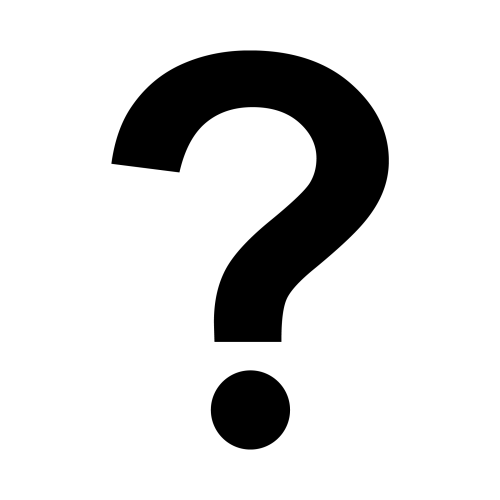 5
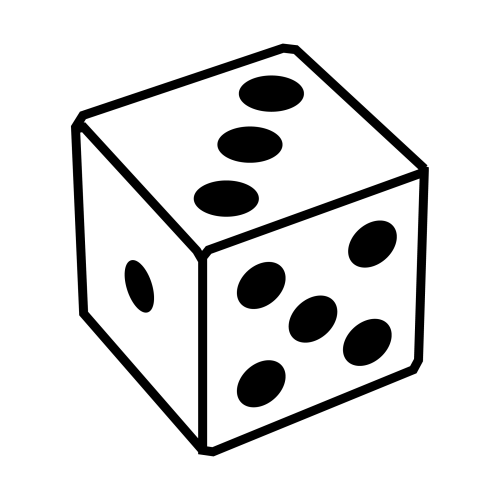 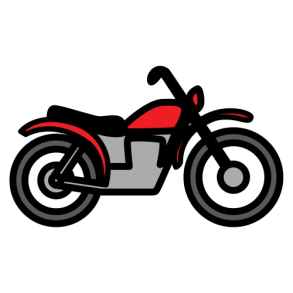 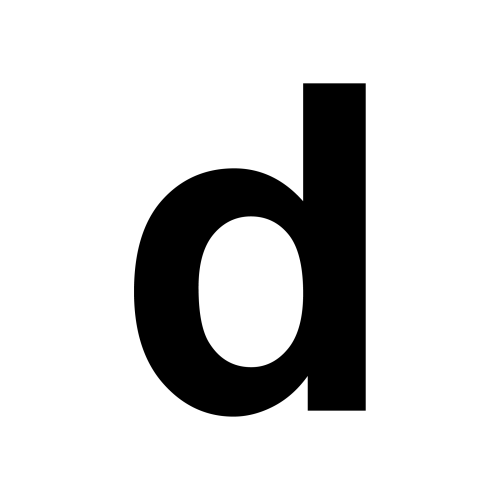 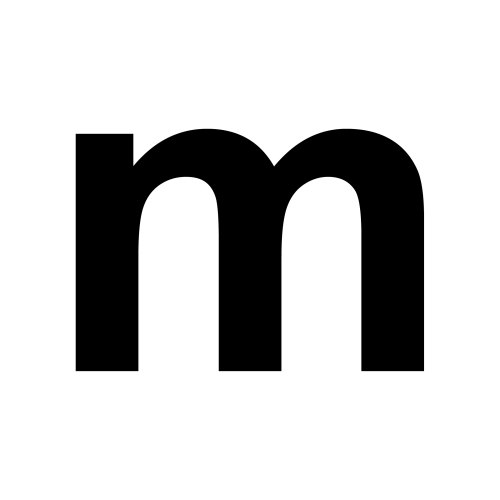 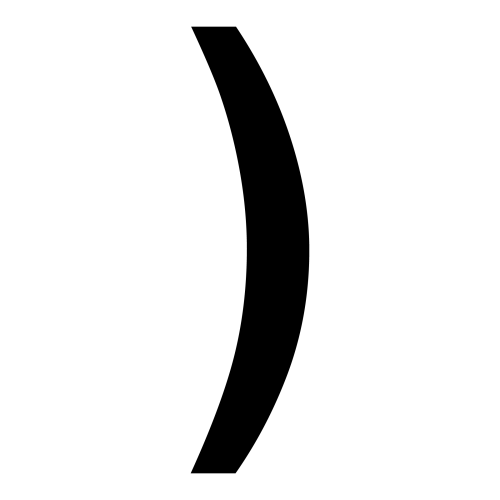 5
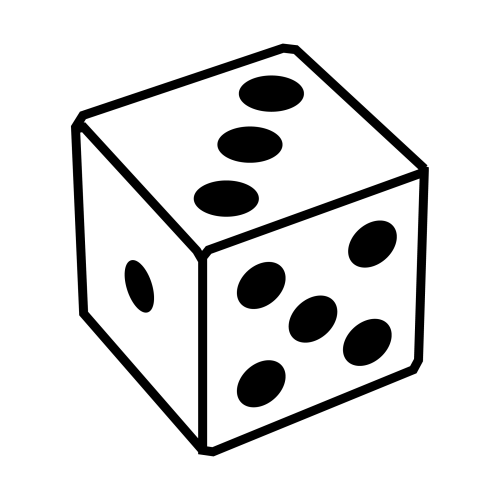 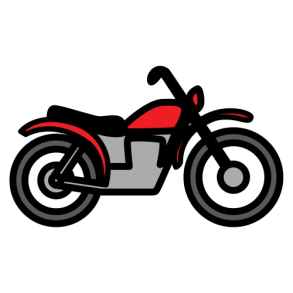 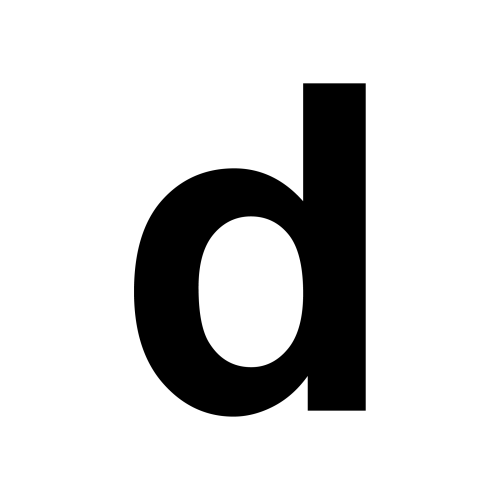 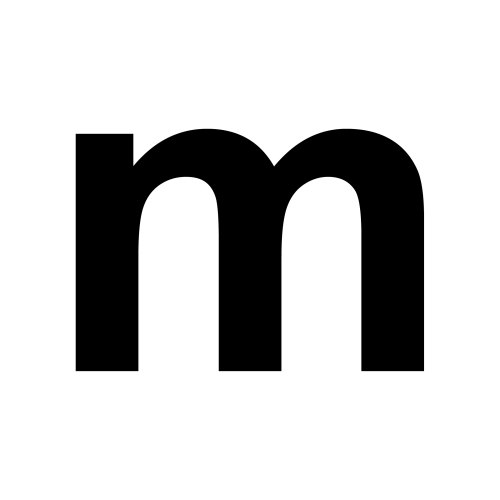 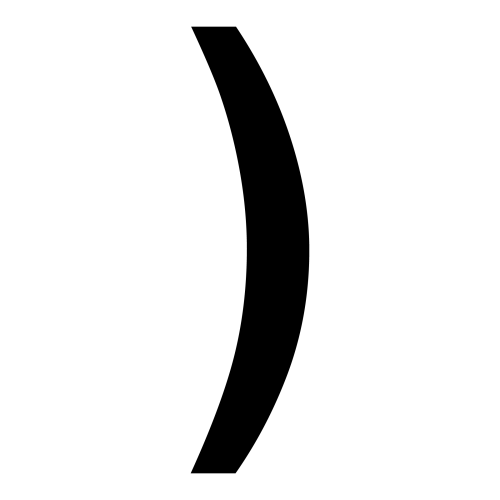 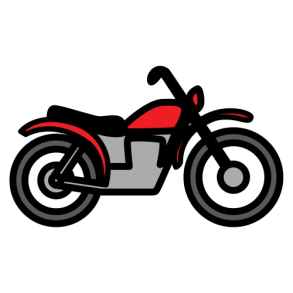 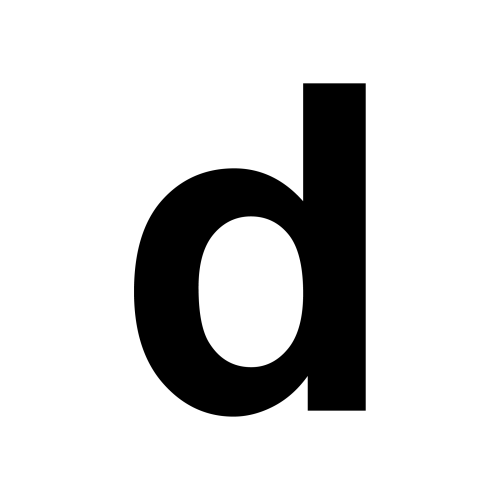 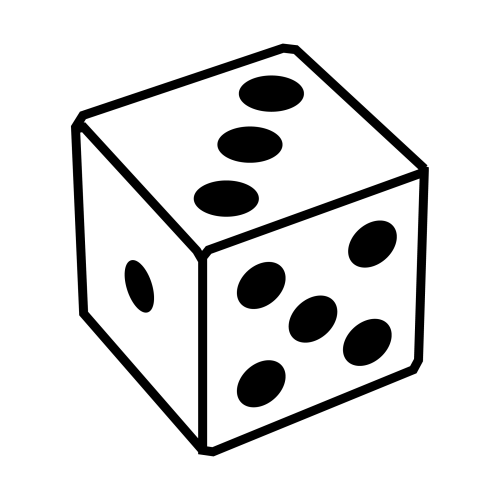 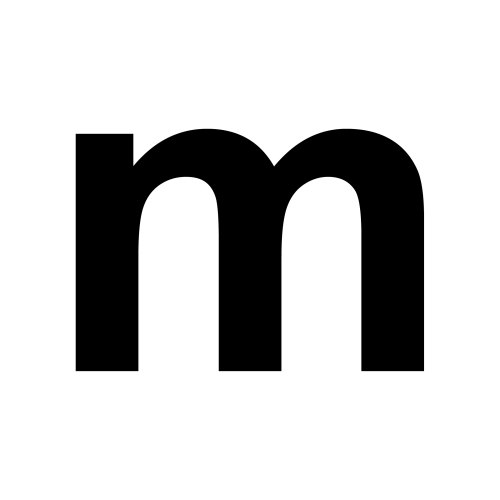 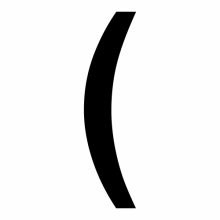 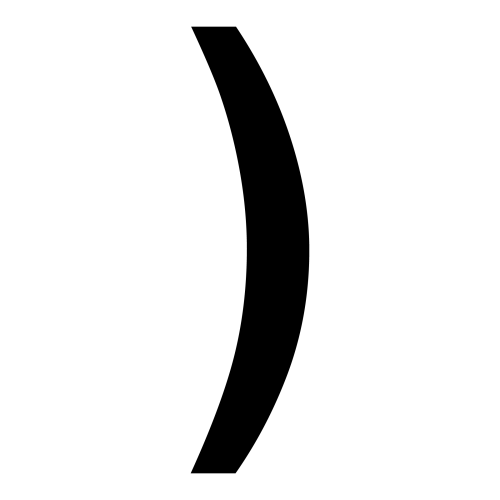 5
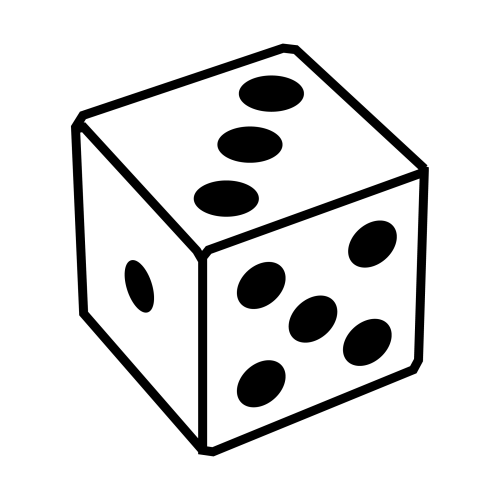 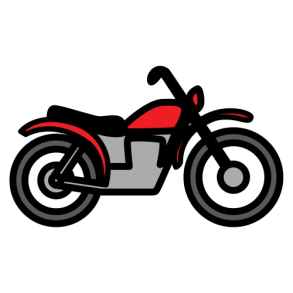 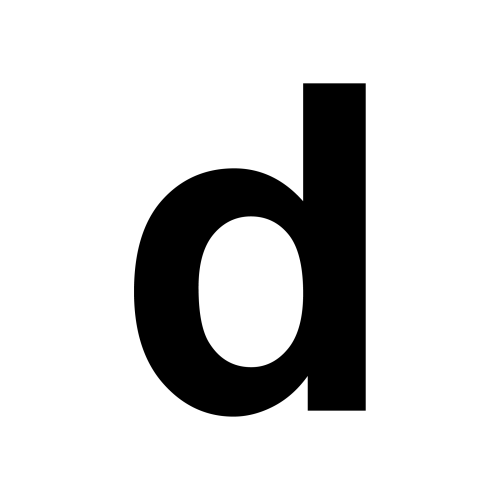 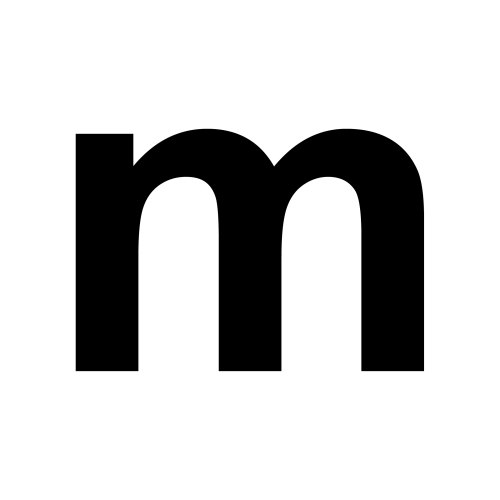 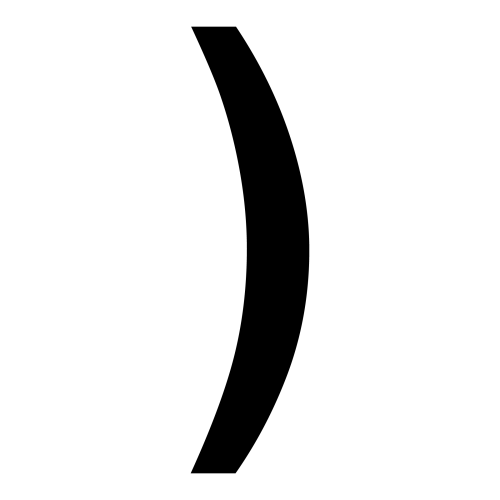 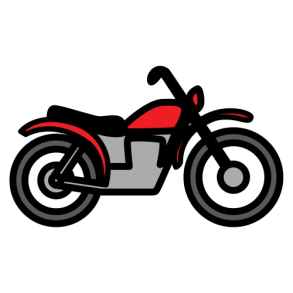 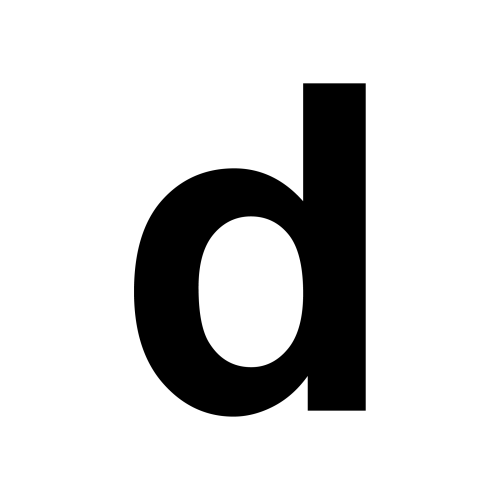 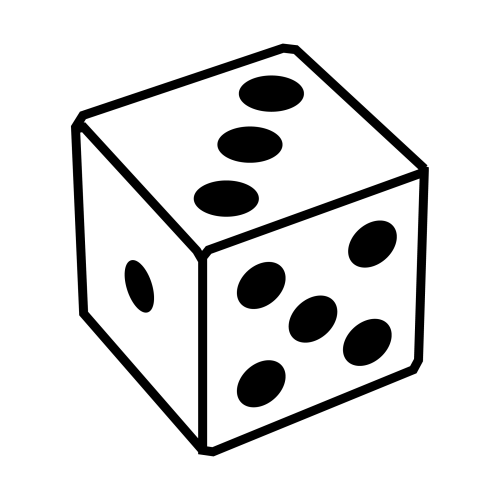 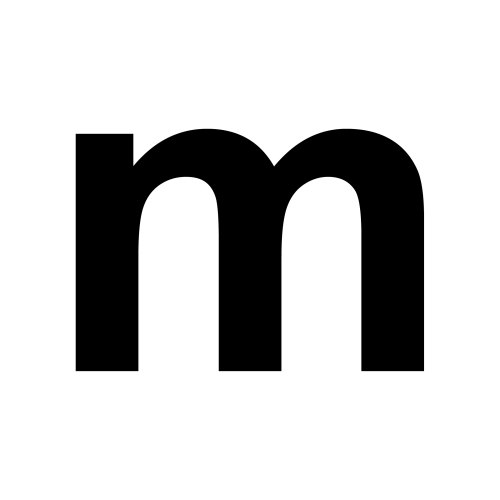 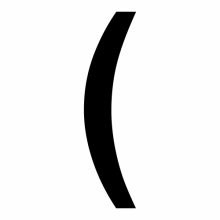 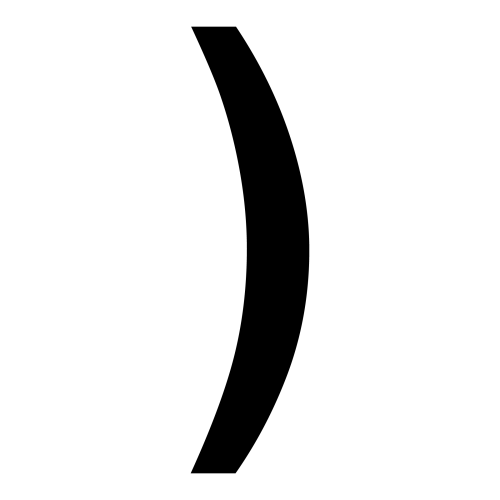 5
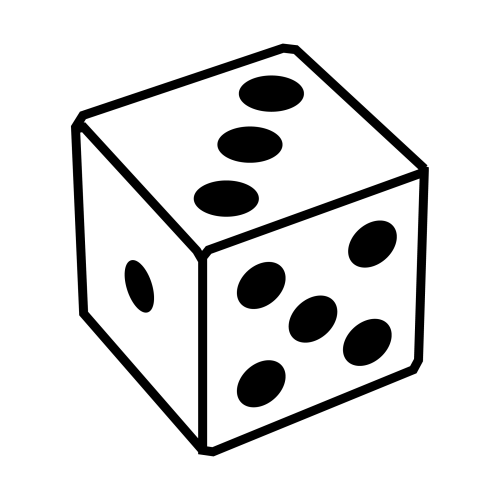 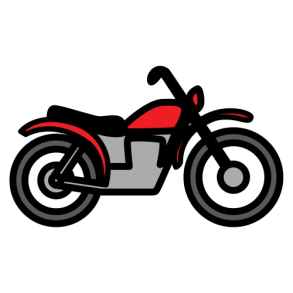 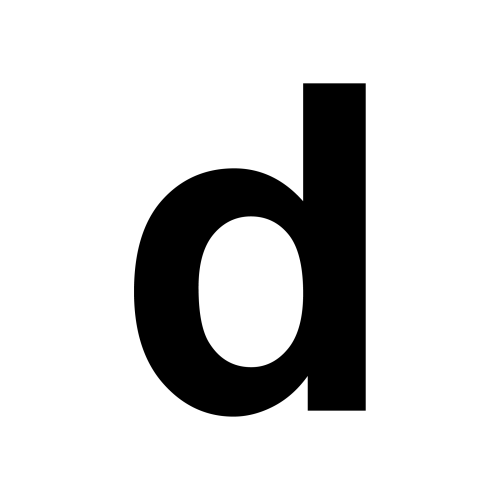 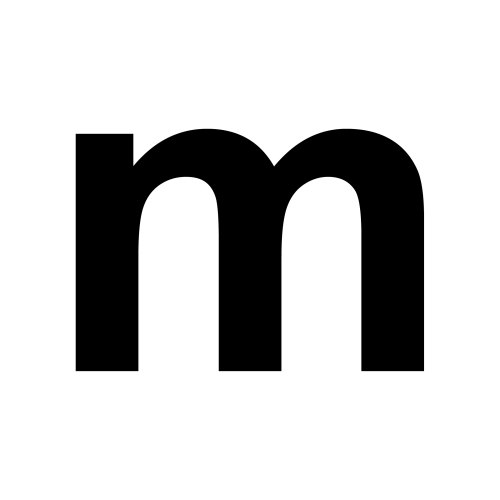 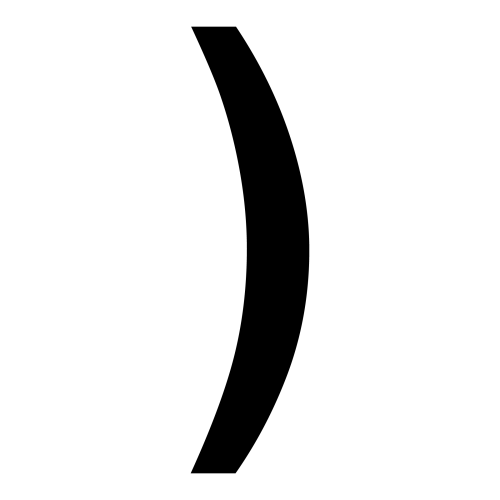 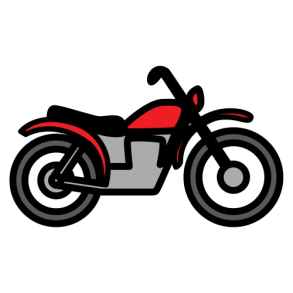 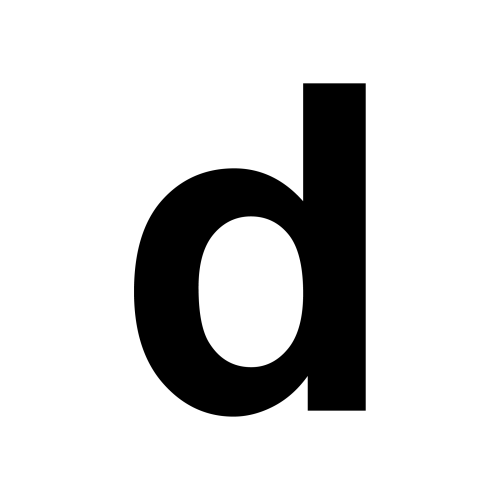 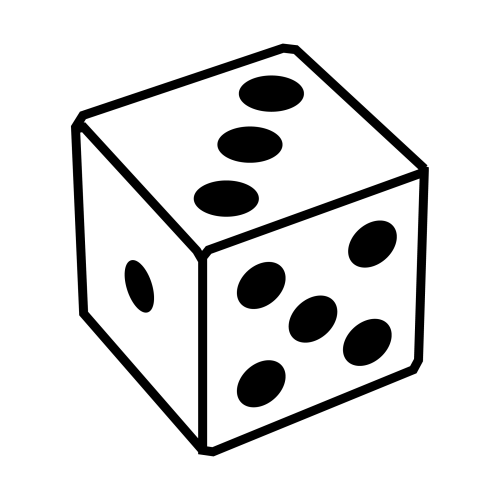 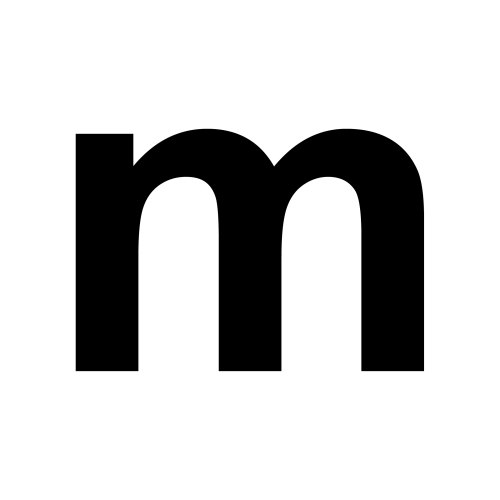 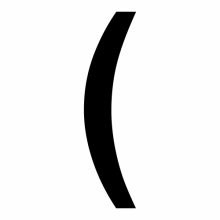 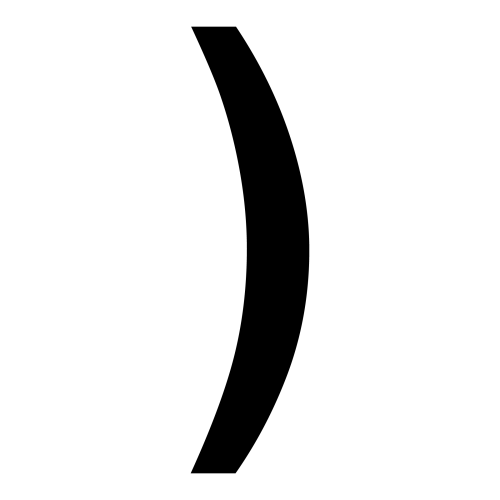 5
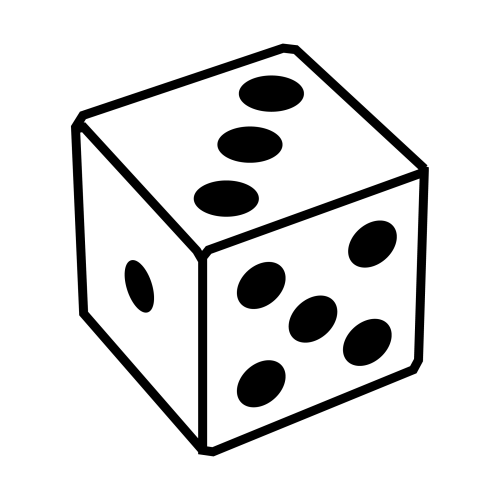 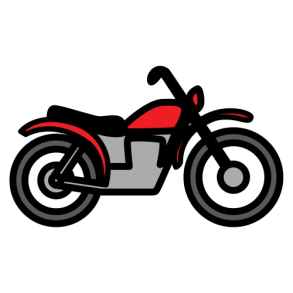 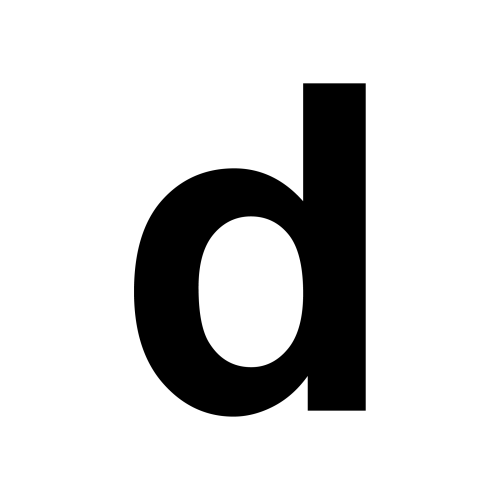 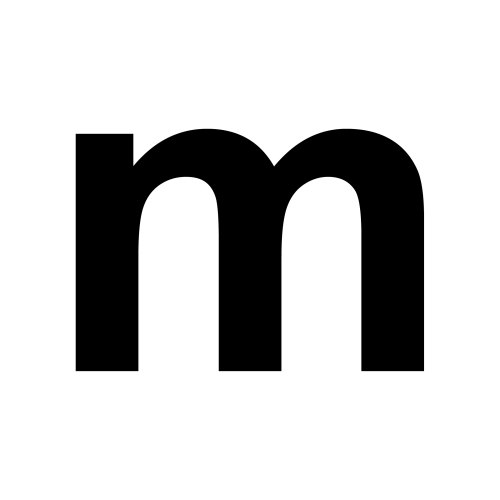 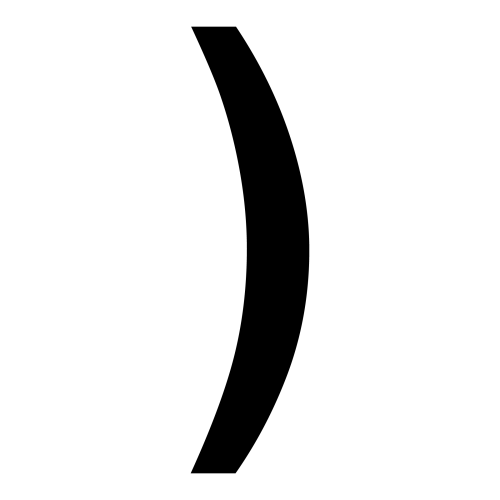 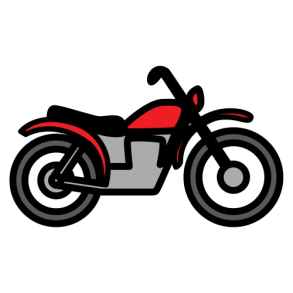 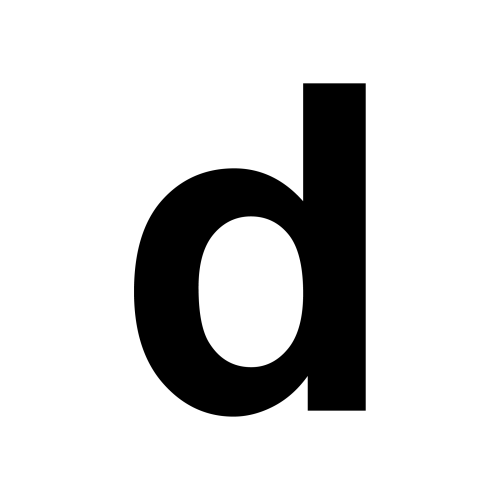 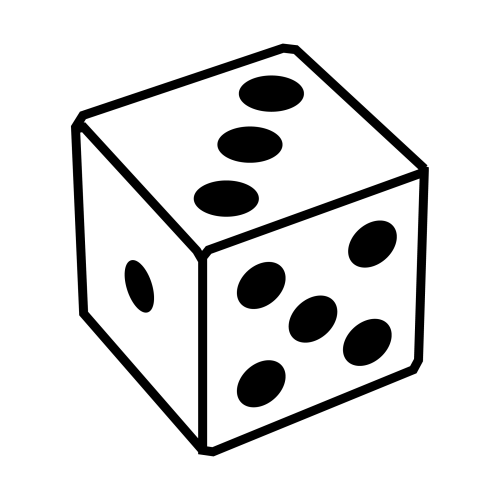 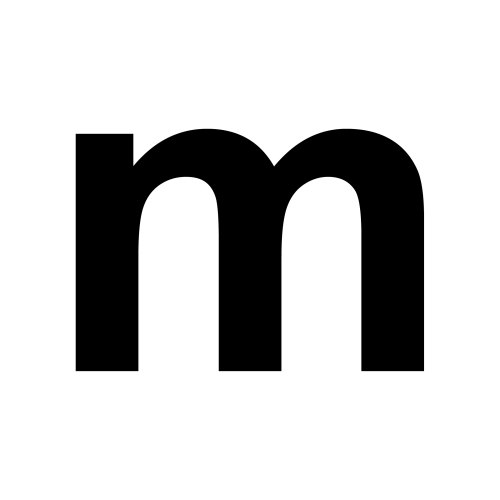 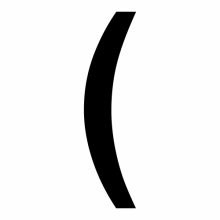 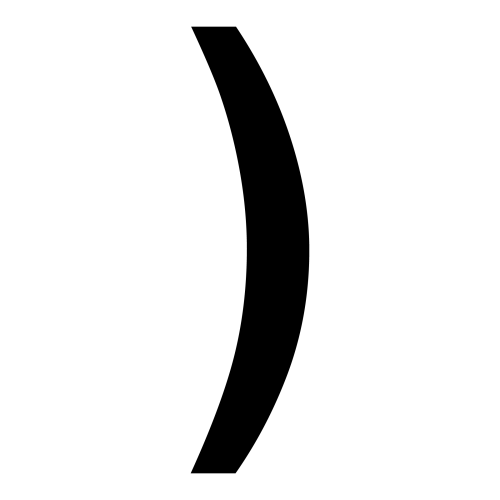 5
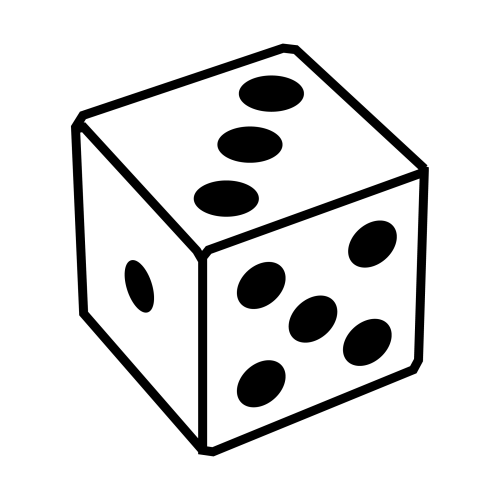 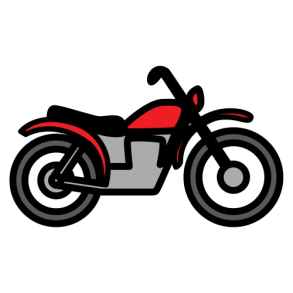 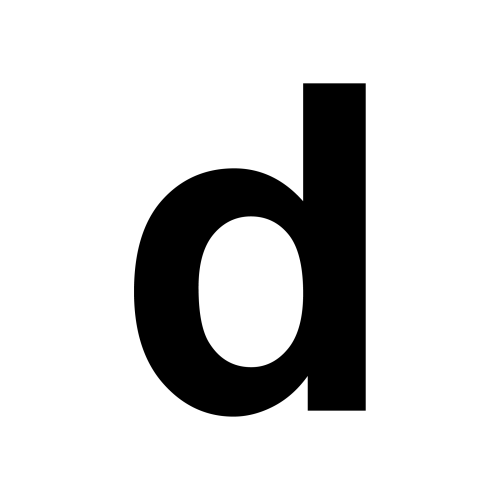 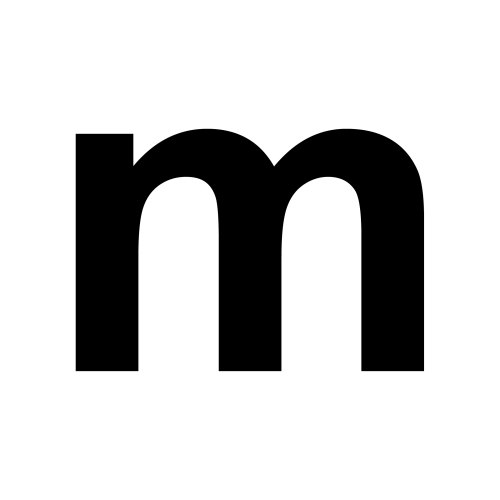 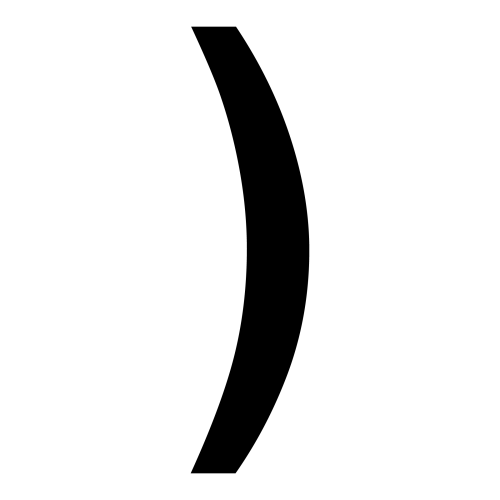 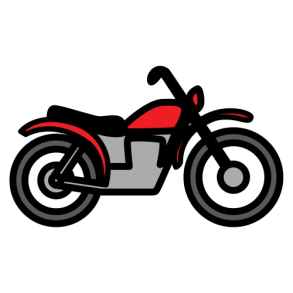 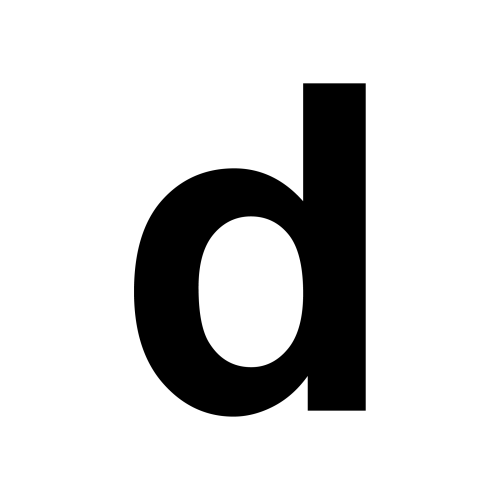 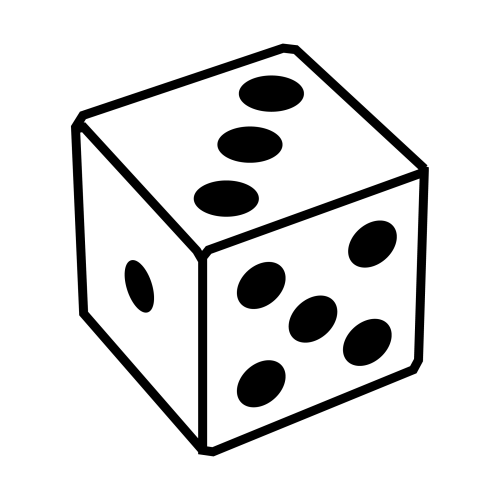 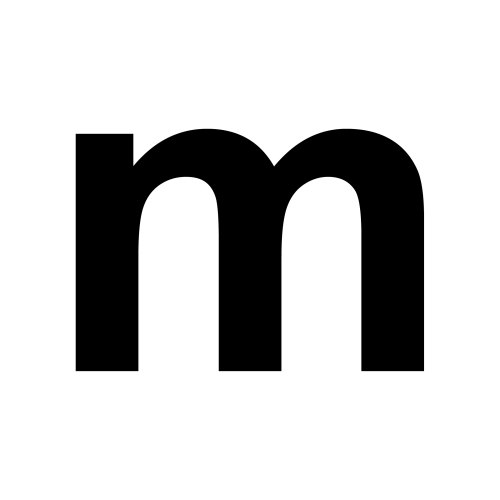 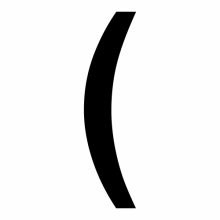 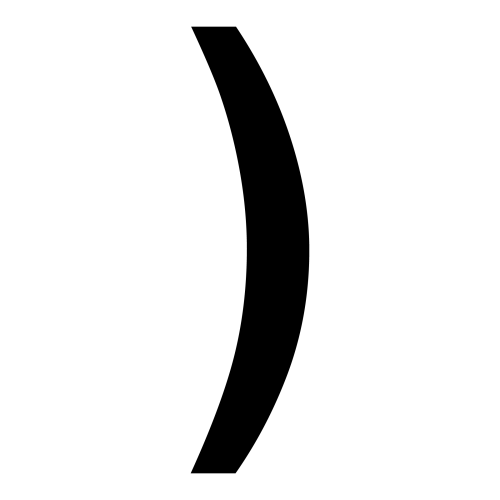 5
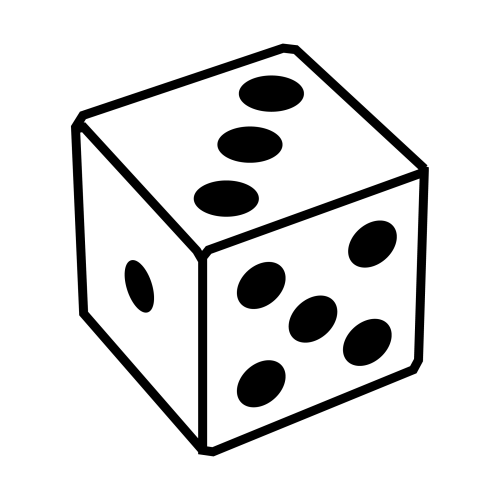 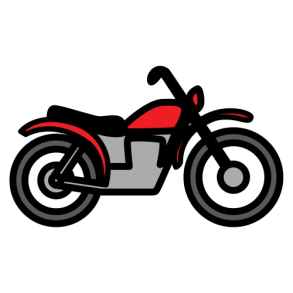 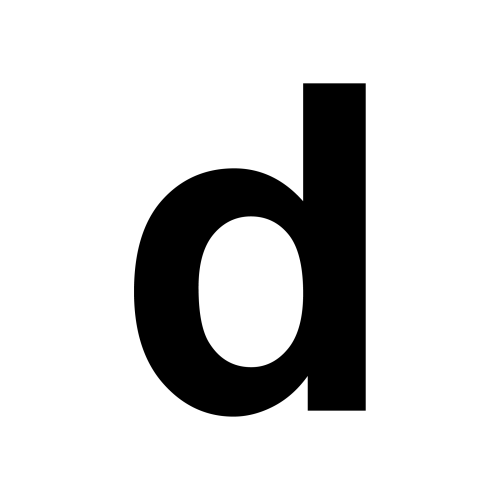 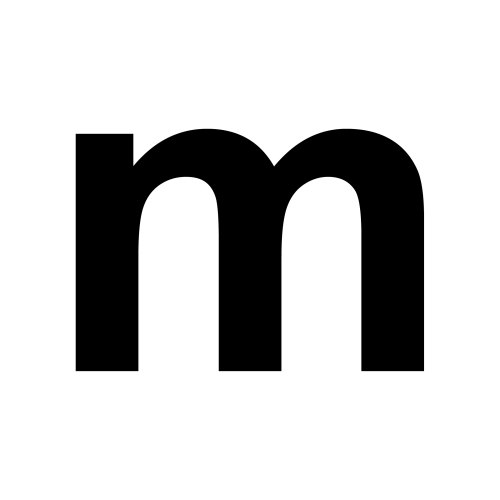 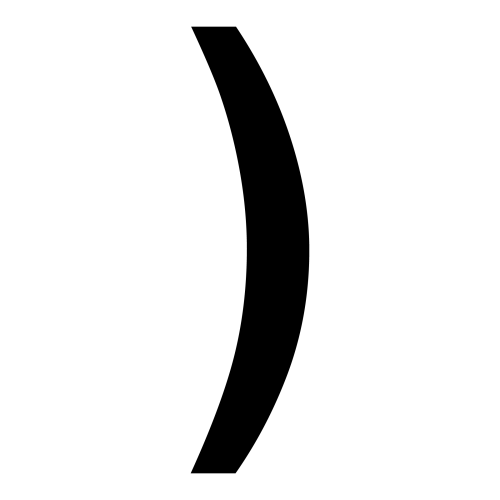 5
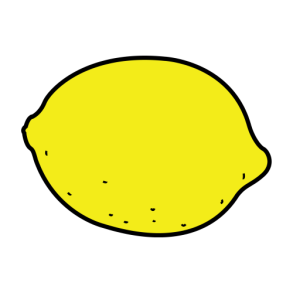 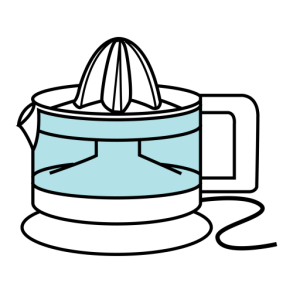 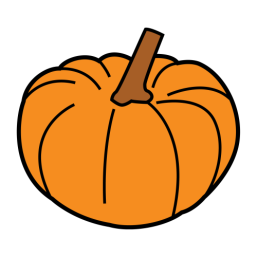 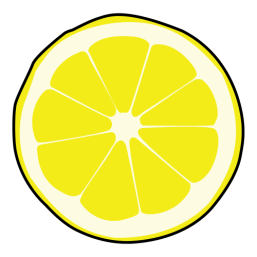 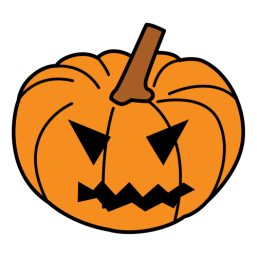 5
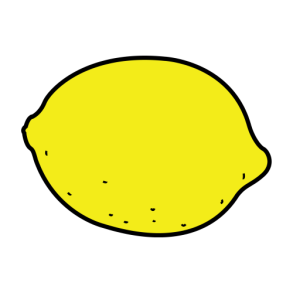 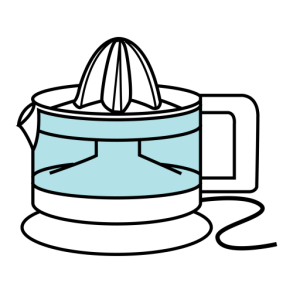 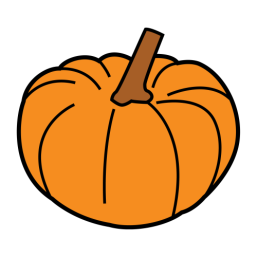 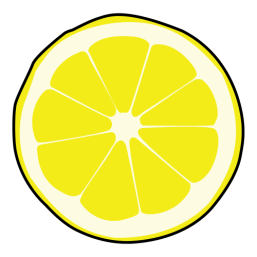 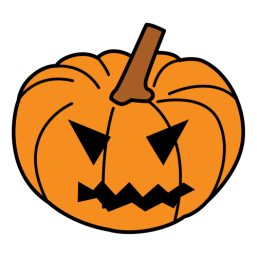 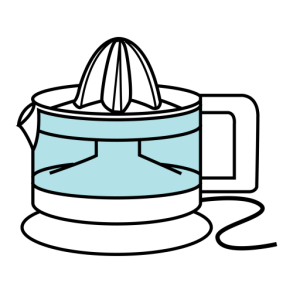 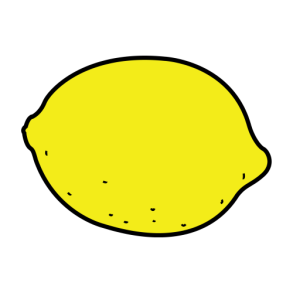 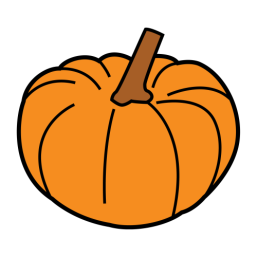 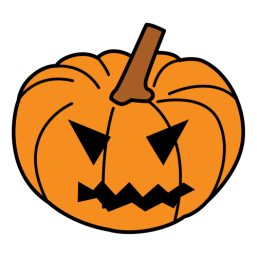 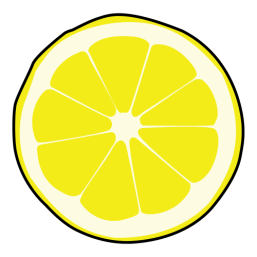 5
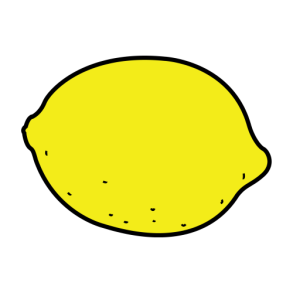 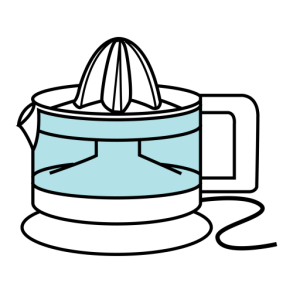 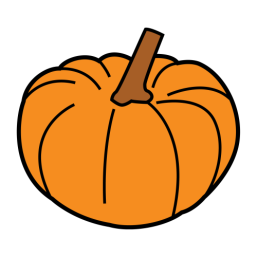 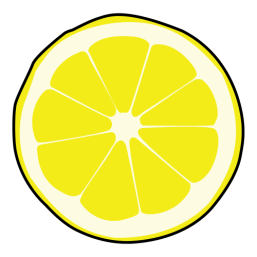 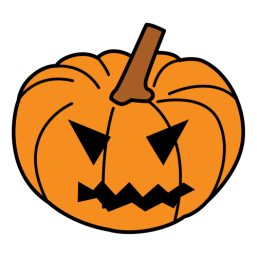 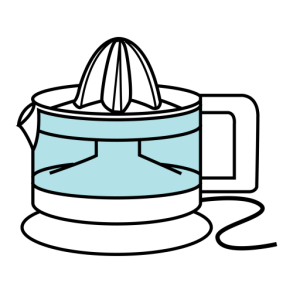 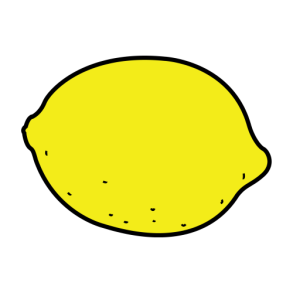 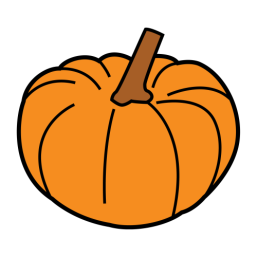 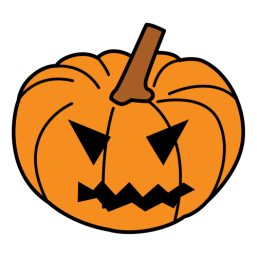 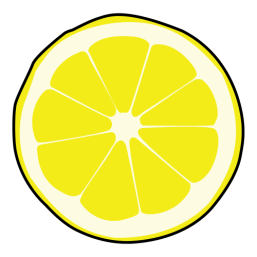 5
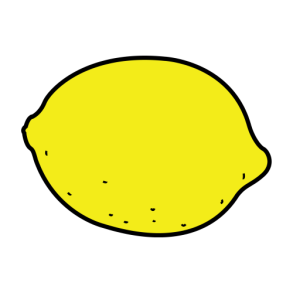 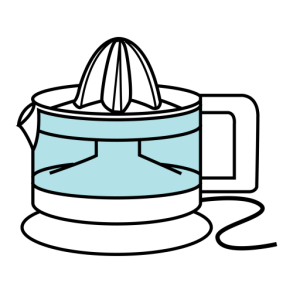 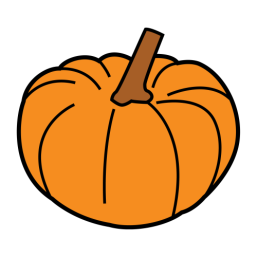 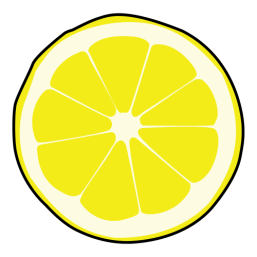 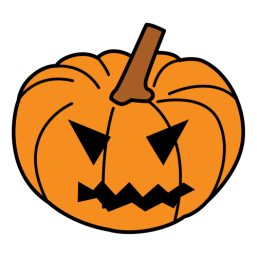 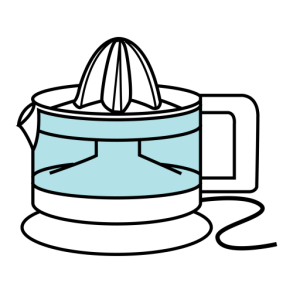 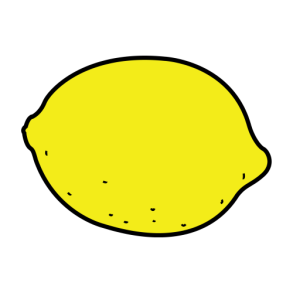 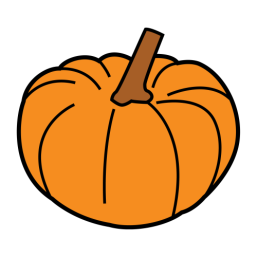 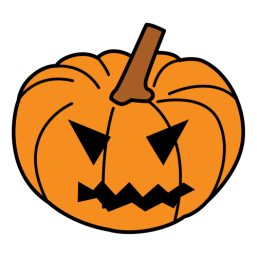 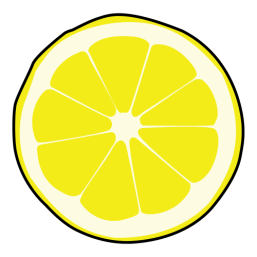 5
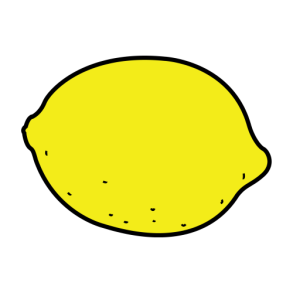 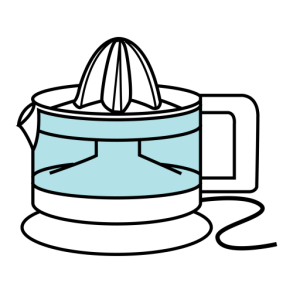 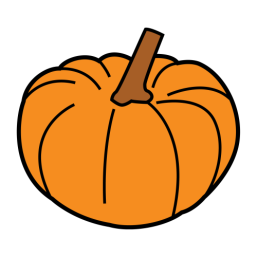 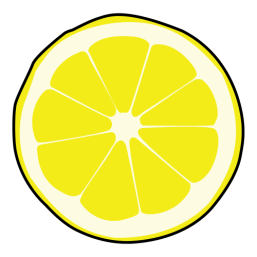 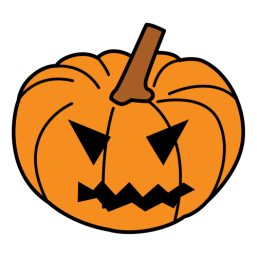 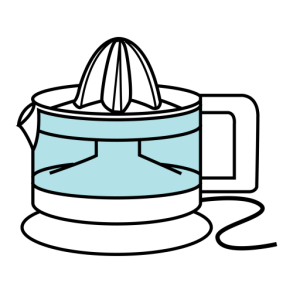 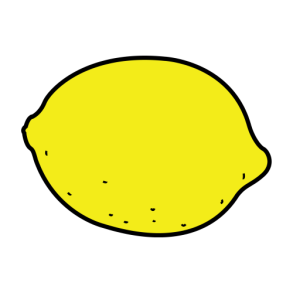 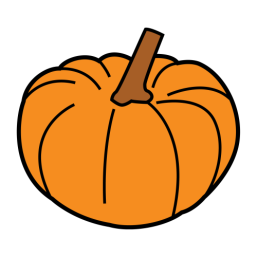 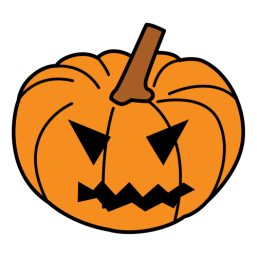 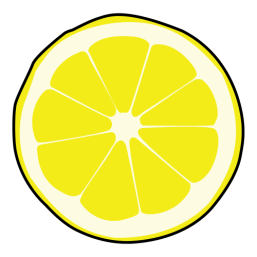 5
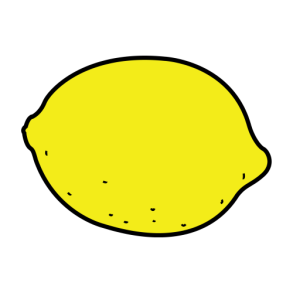 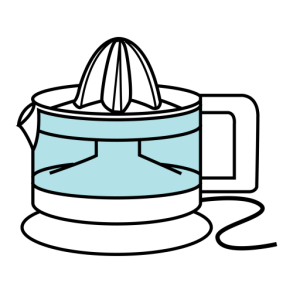 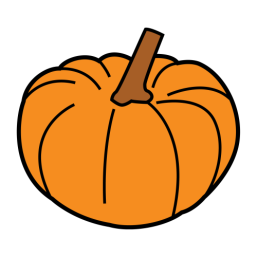 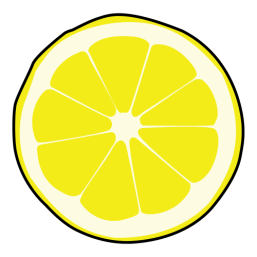 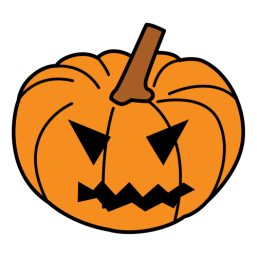 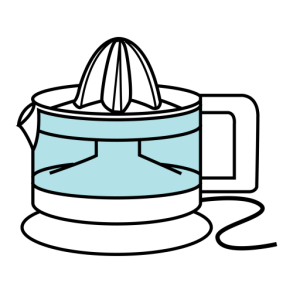 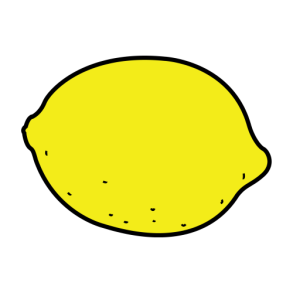 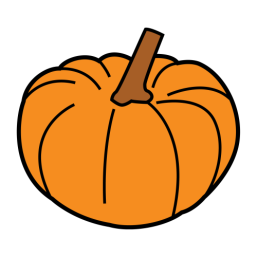 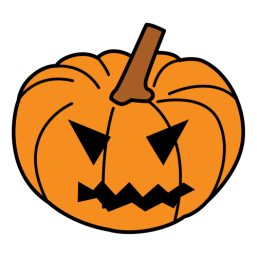 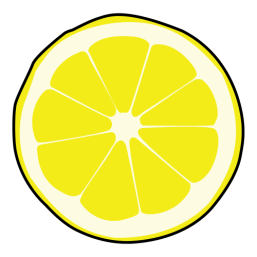 5
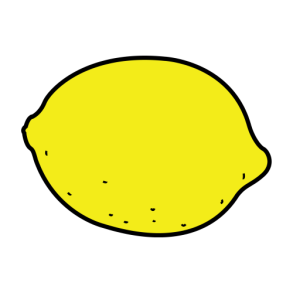 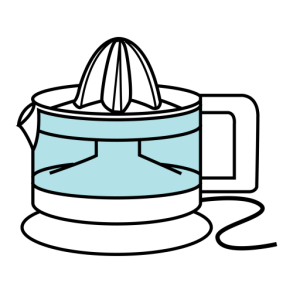 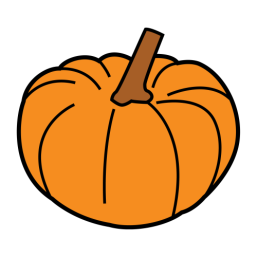 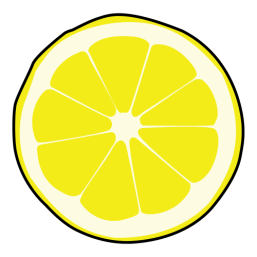 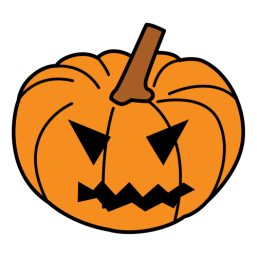 5
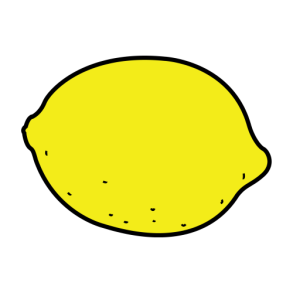 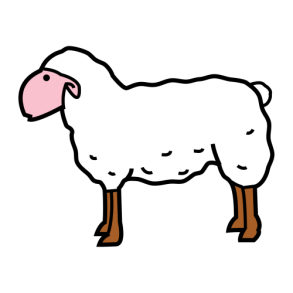 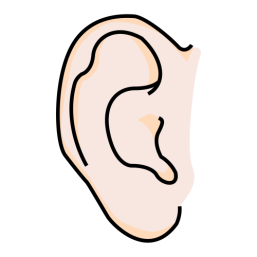 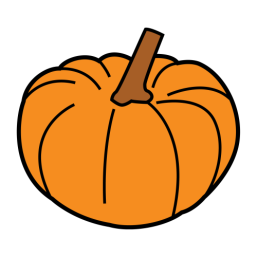 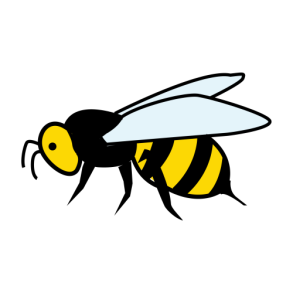 5
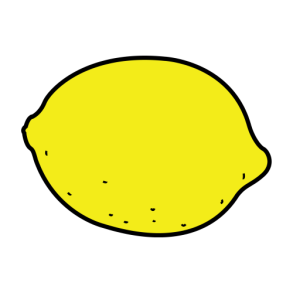 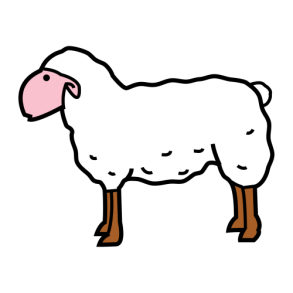 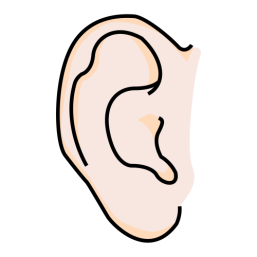 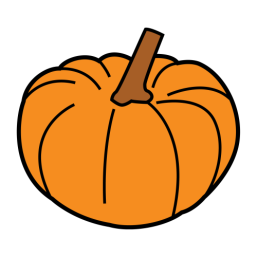 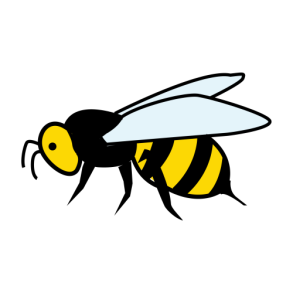 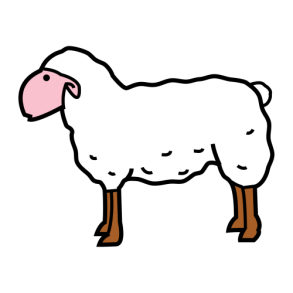 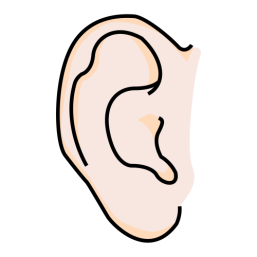 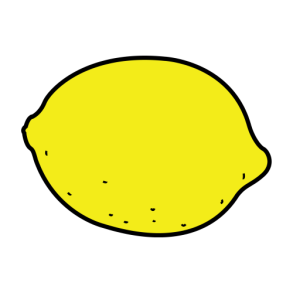 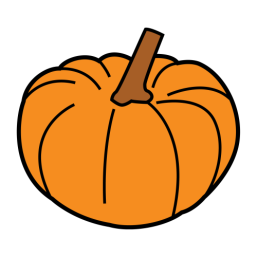 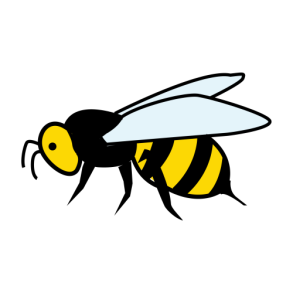 5
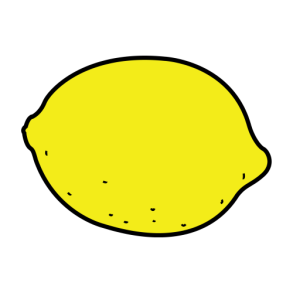 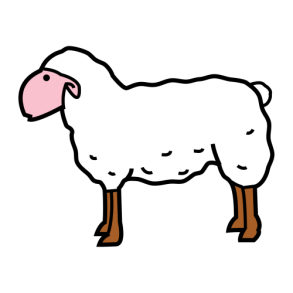 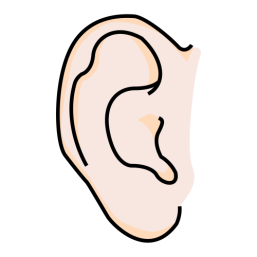 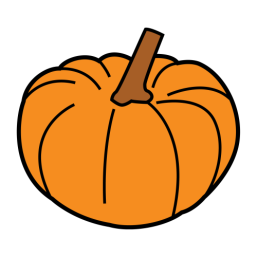 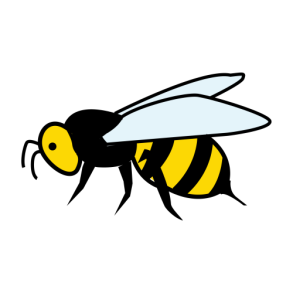 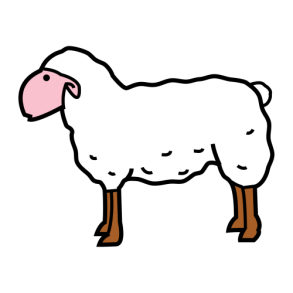 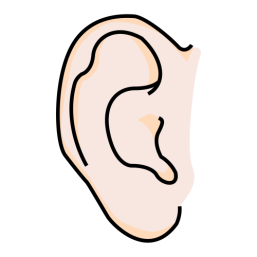 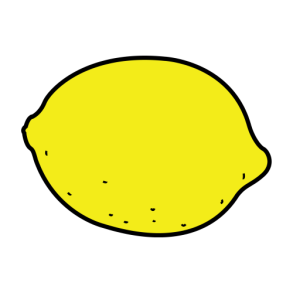 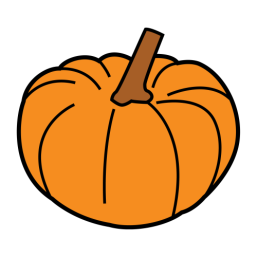 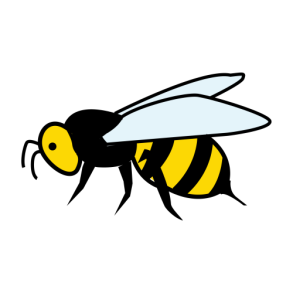 5
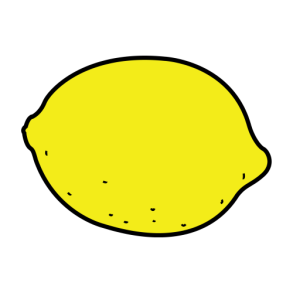 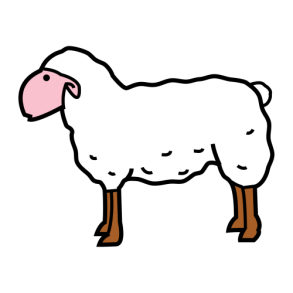 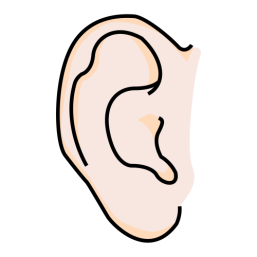 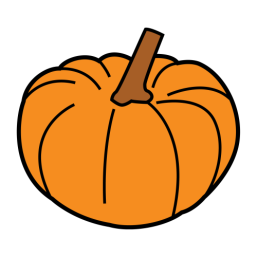 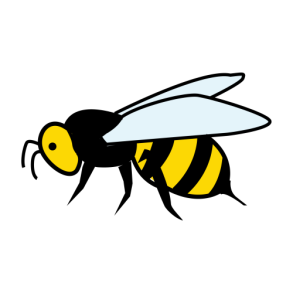 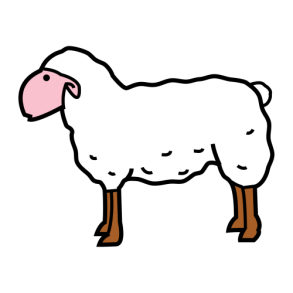 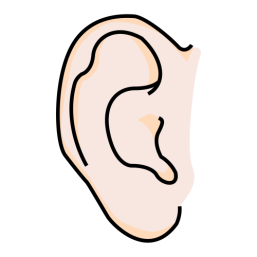 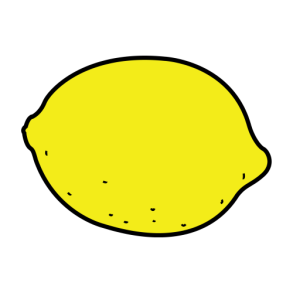 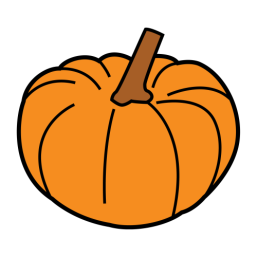 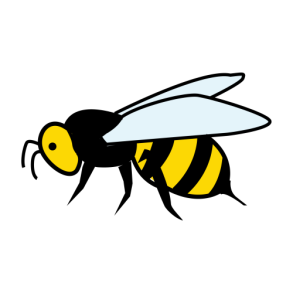 5
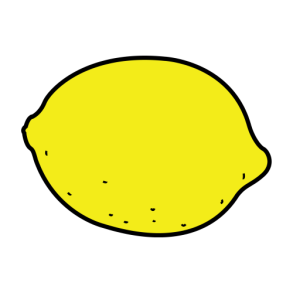 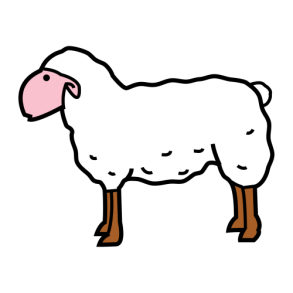 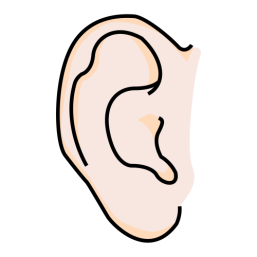 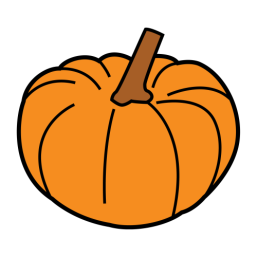 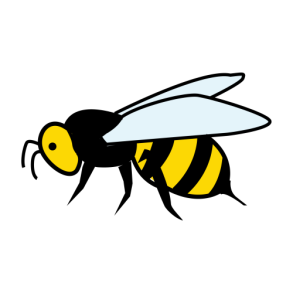 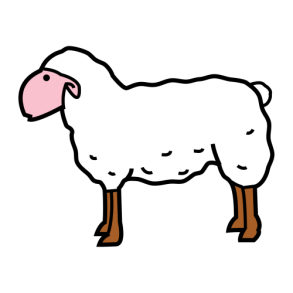 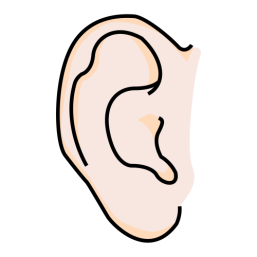 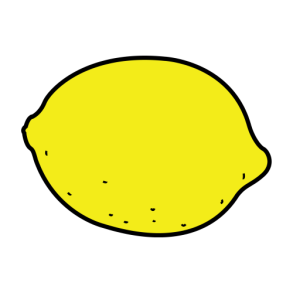 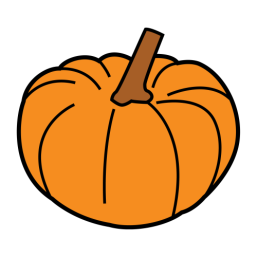 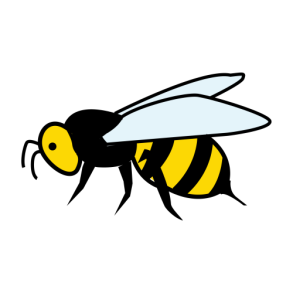 5
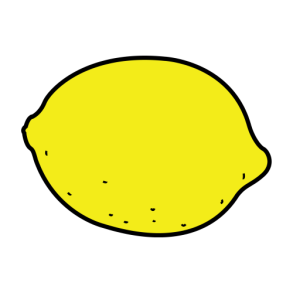 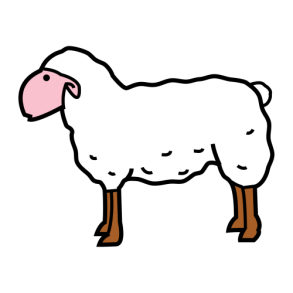 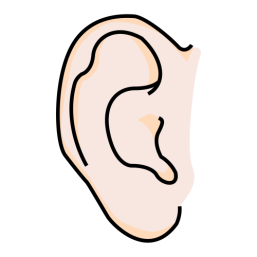 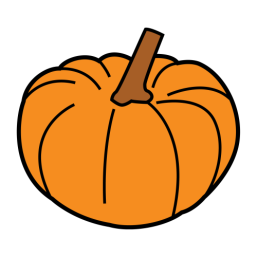 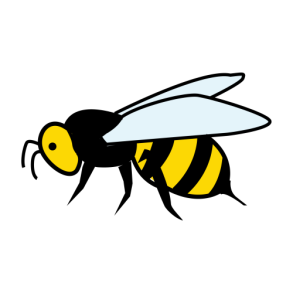 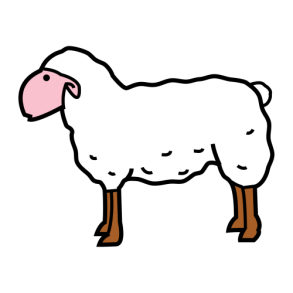 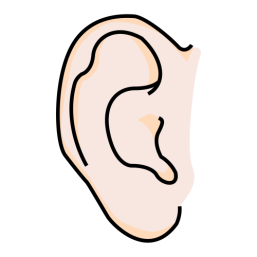 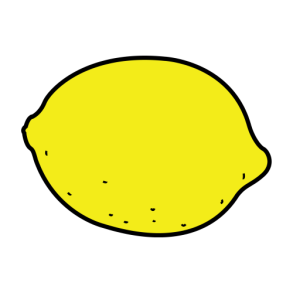 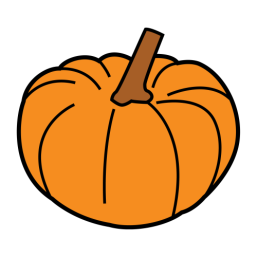 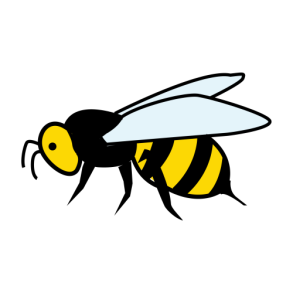 5
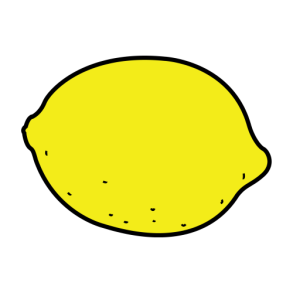 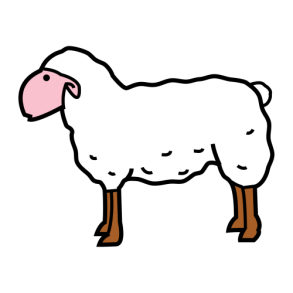 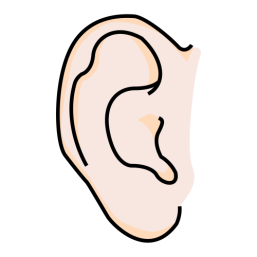 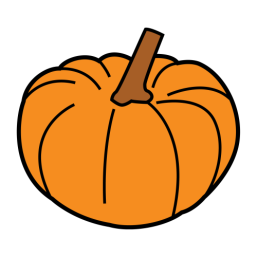 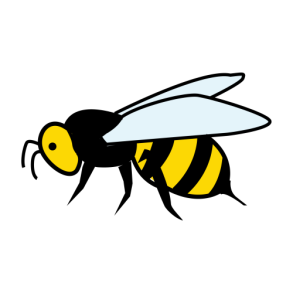 5
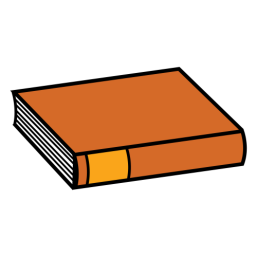 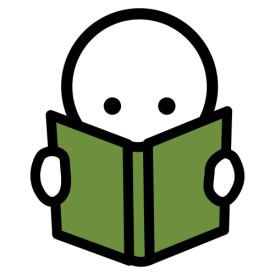 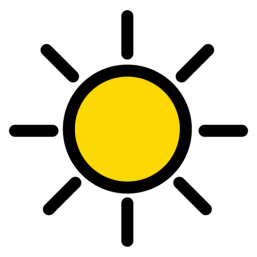 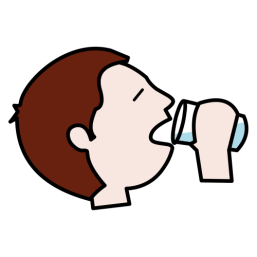 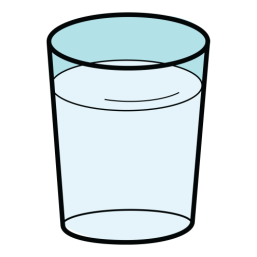 5
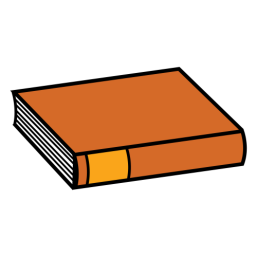 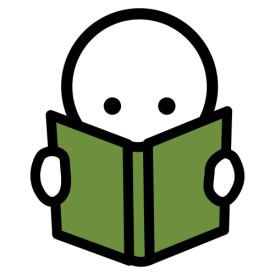 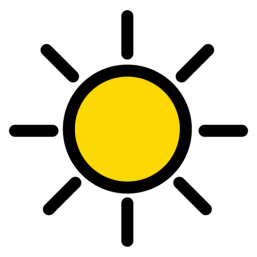 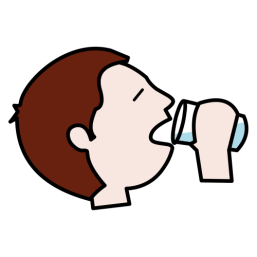 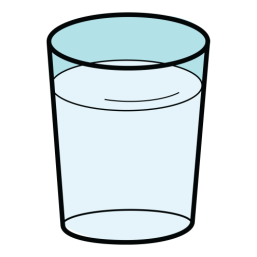 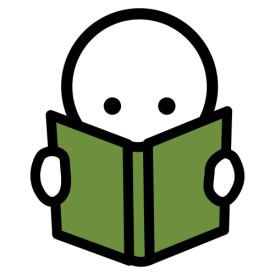 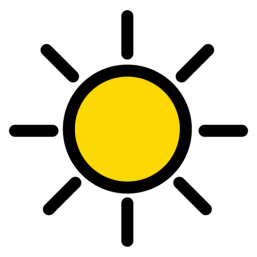 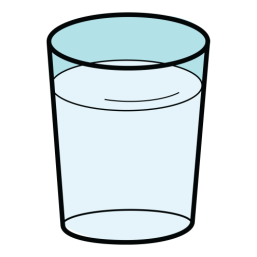 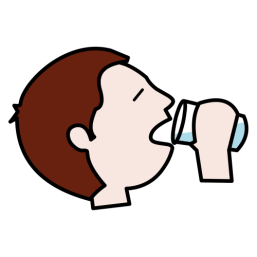 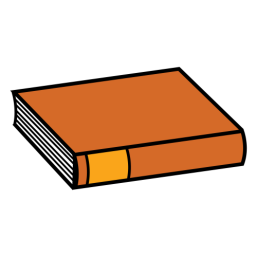 5
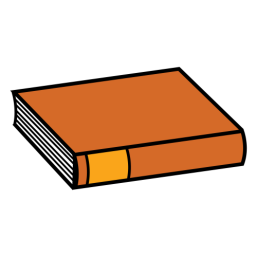 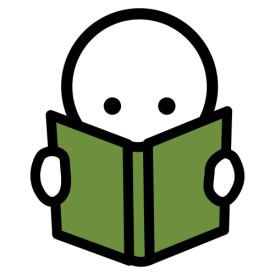 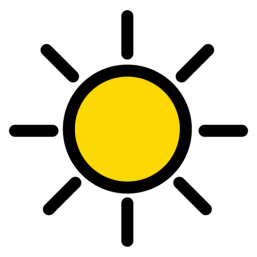 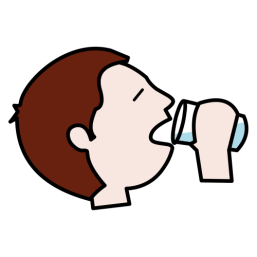 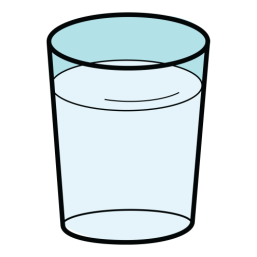 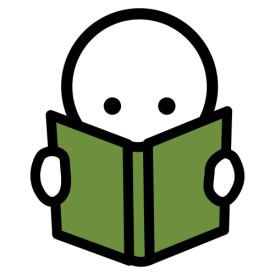 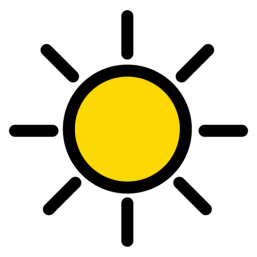 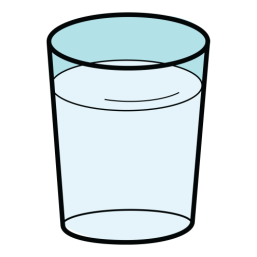 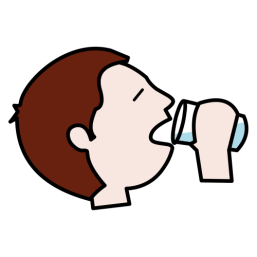 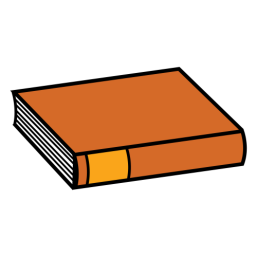 5
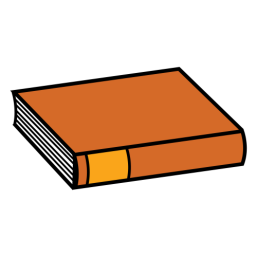 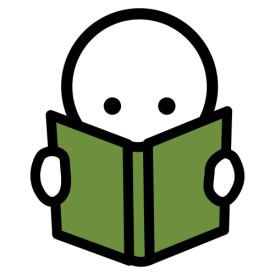 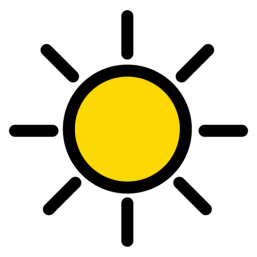 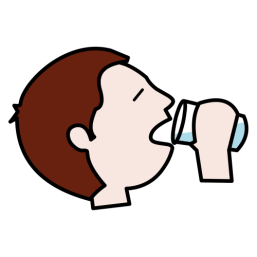 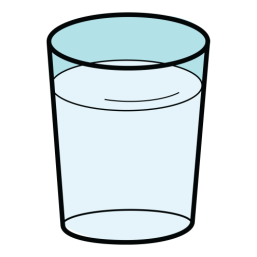 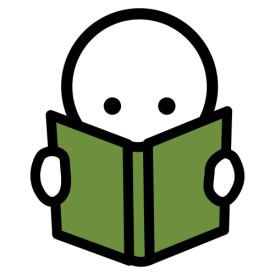 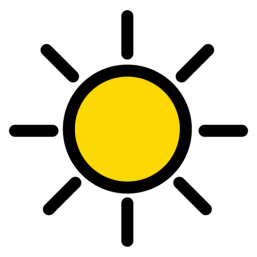 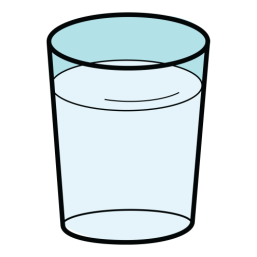 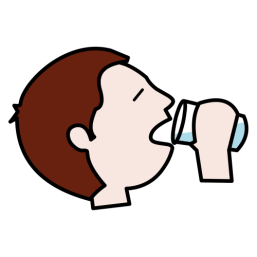 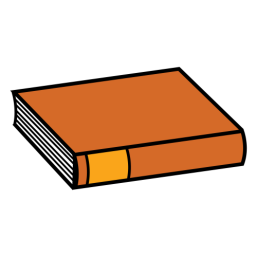 5
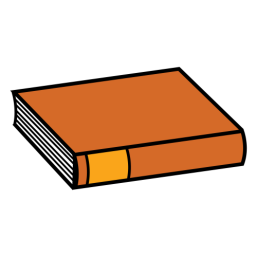 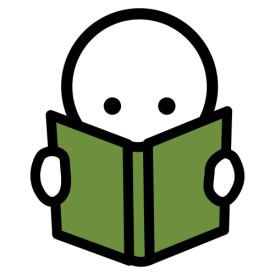 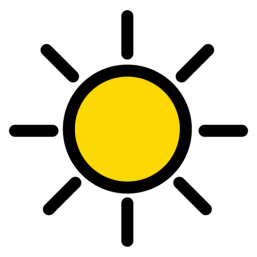 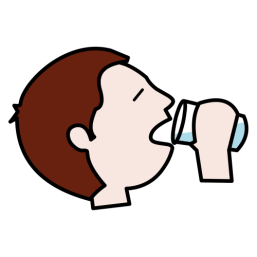 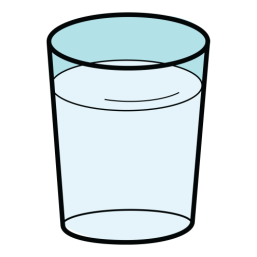 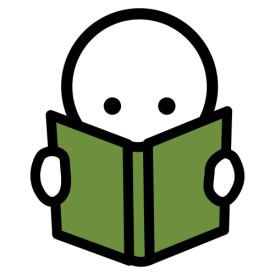 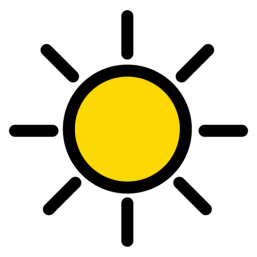 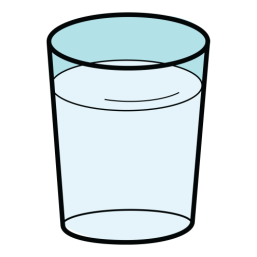 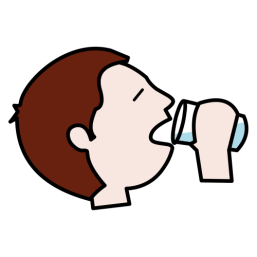 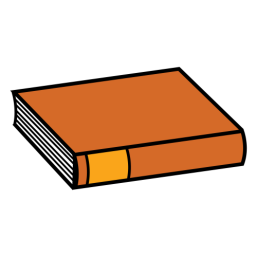 5
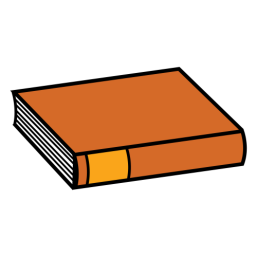 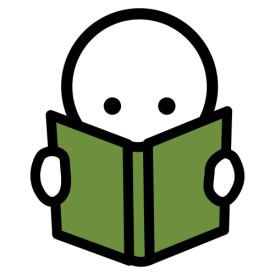 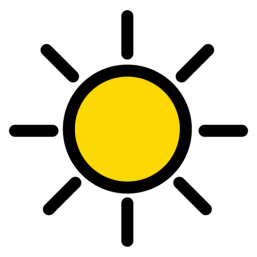 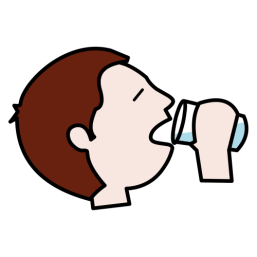 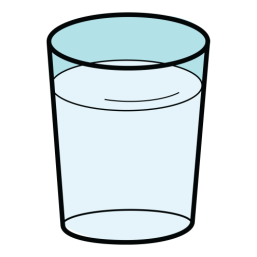 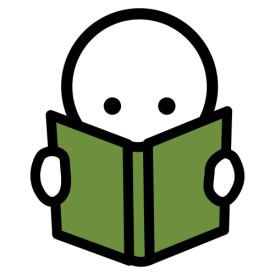 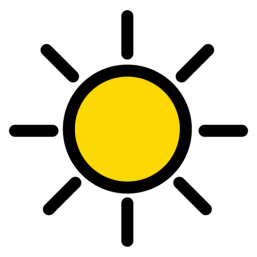 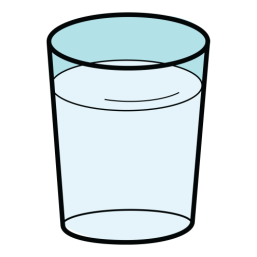 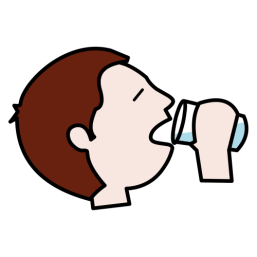 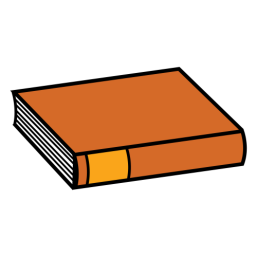 5
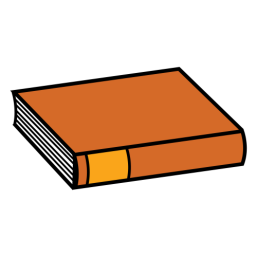 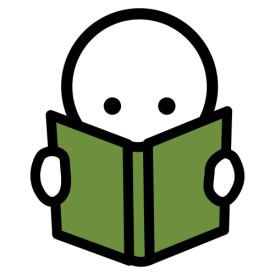 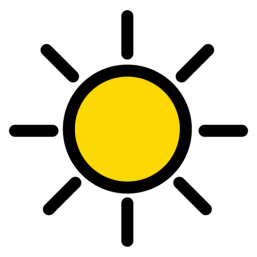 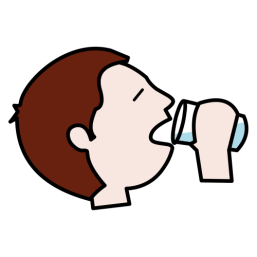 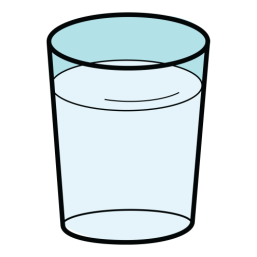 5
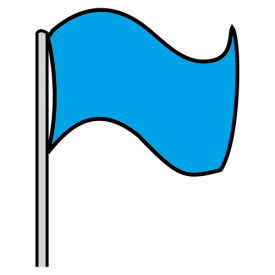 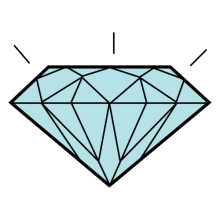 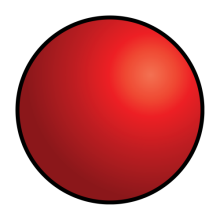 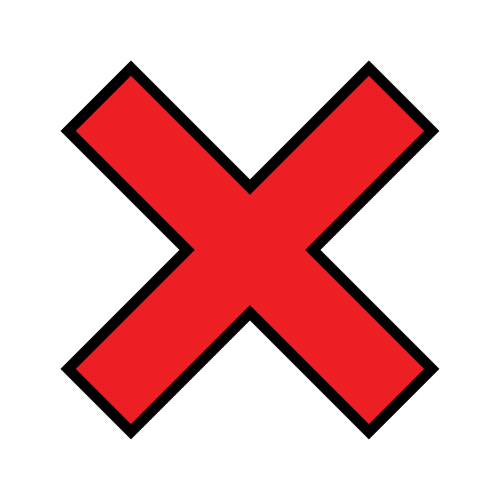 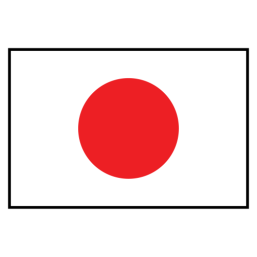 5
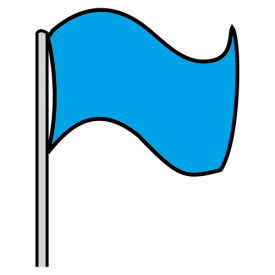 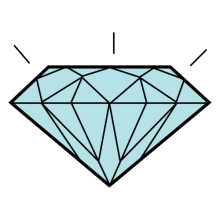 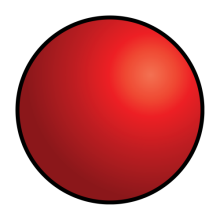 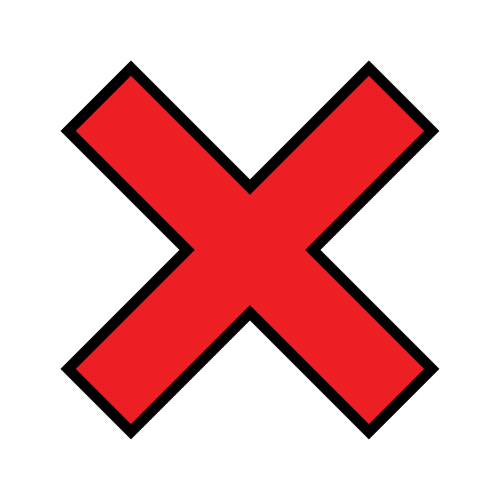 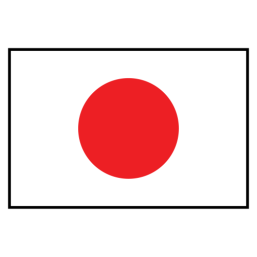 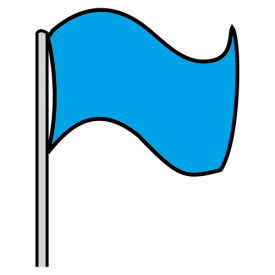 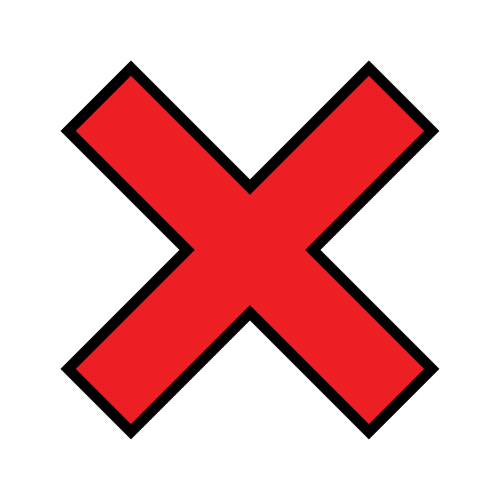 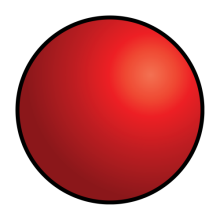 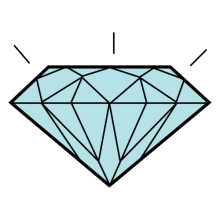 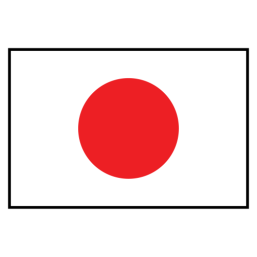 5
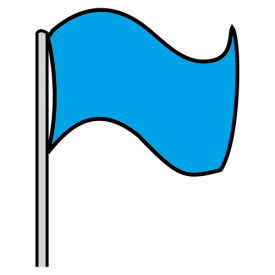 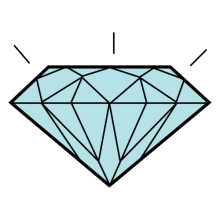 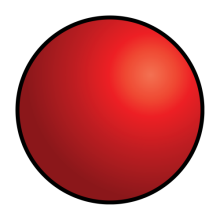 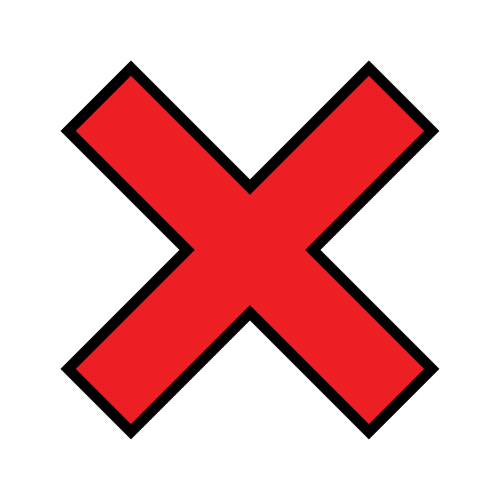 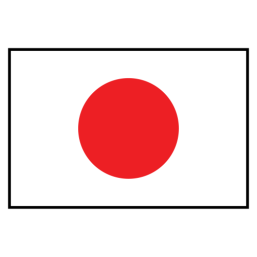 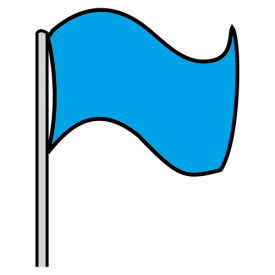 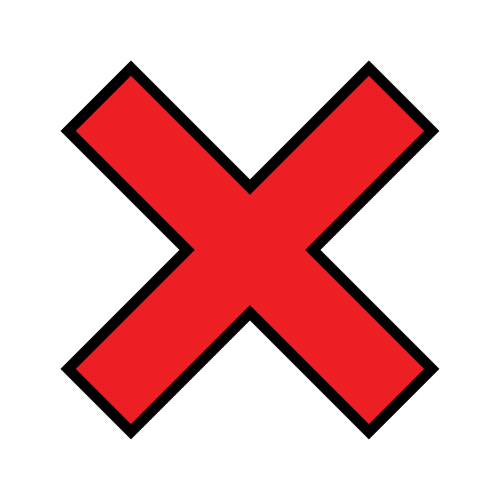 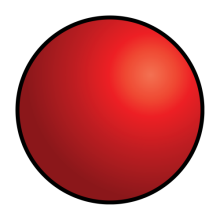 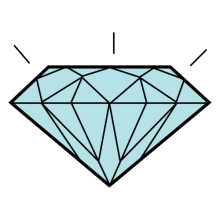 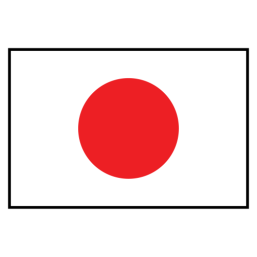 5
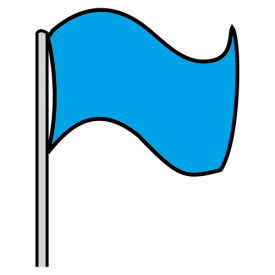 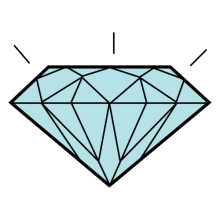 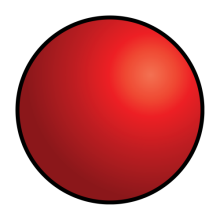 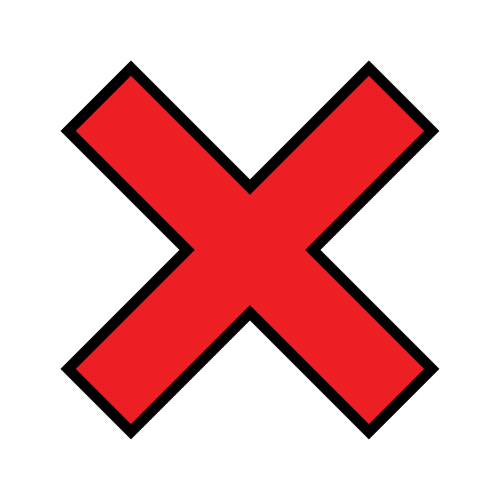 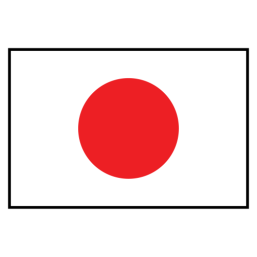 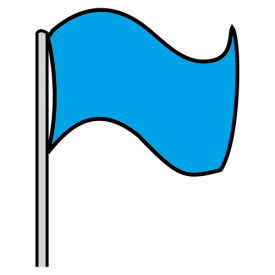 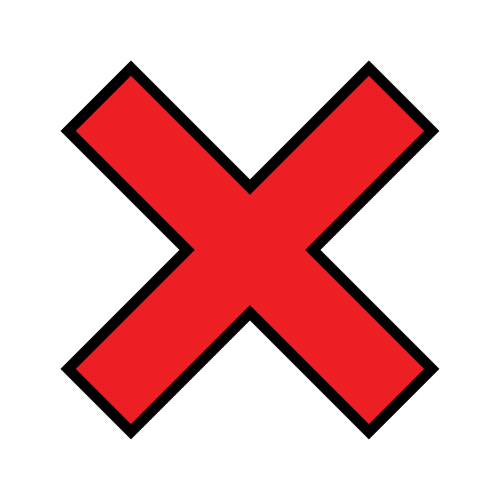 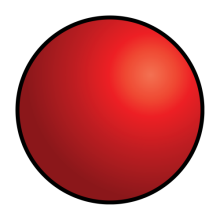 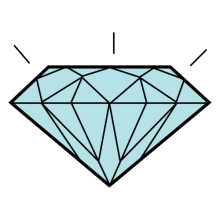 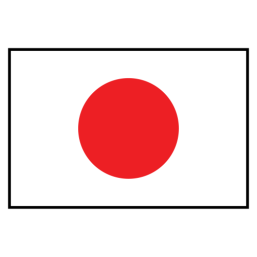 5
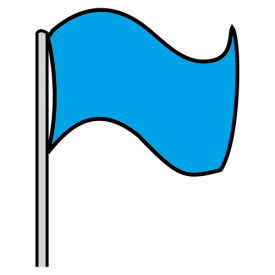 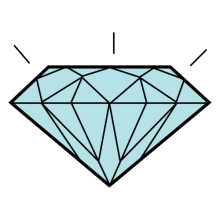 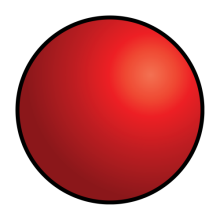 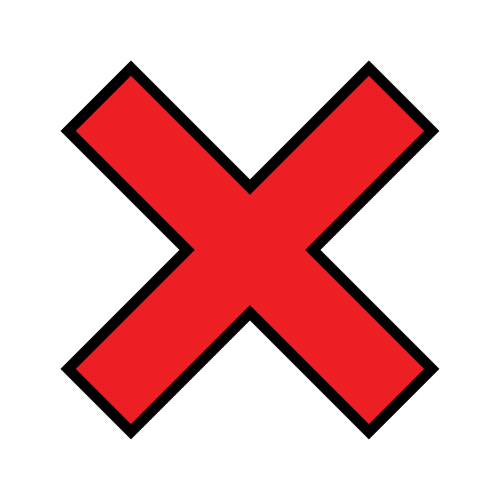 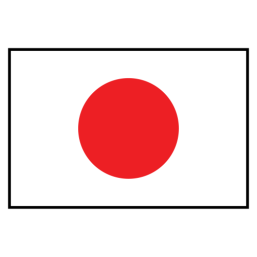 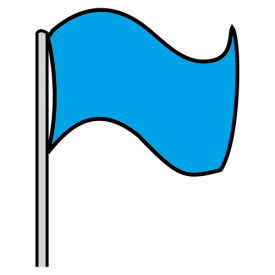 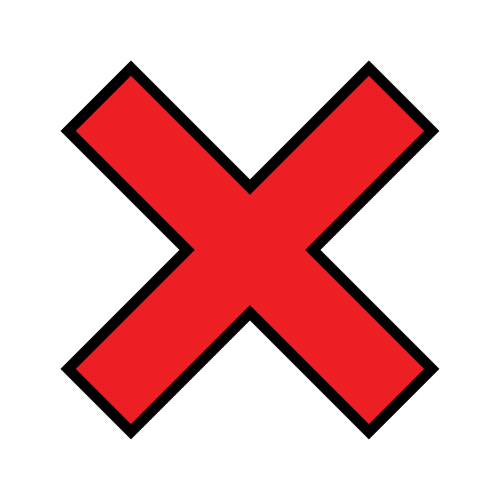 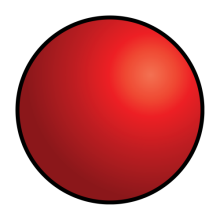 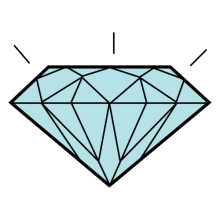 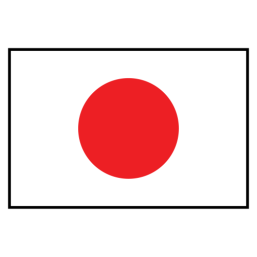 5
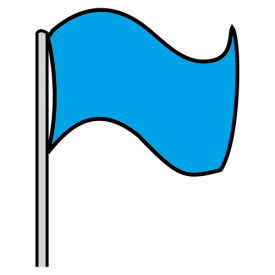 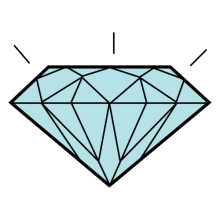 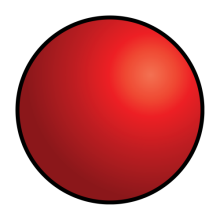 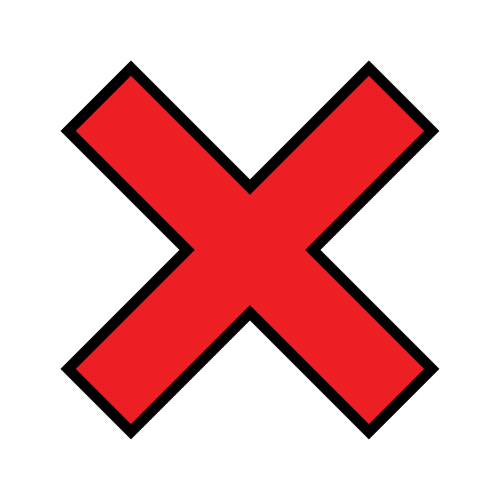 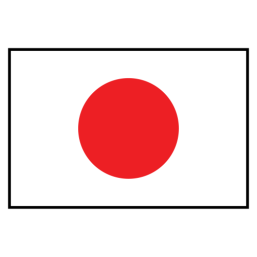 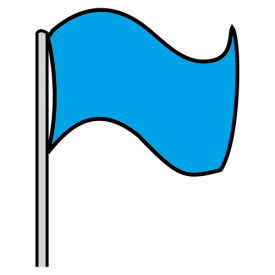 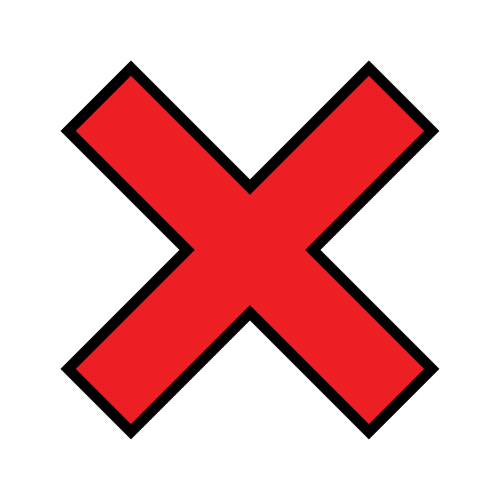 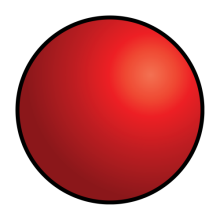 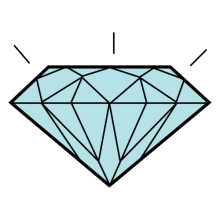 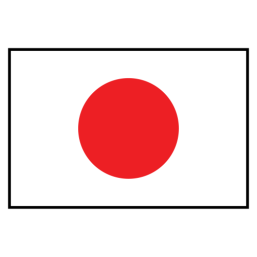 5
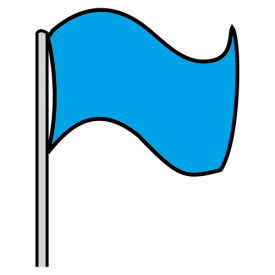 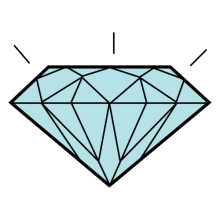 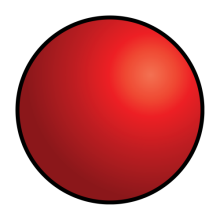 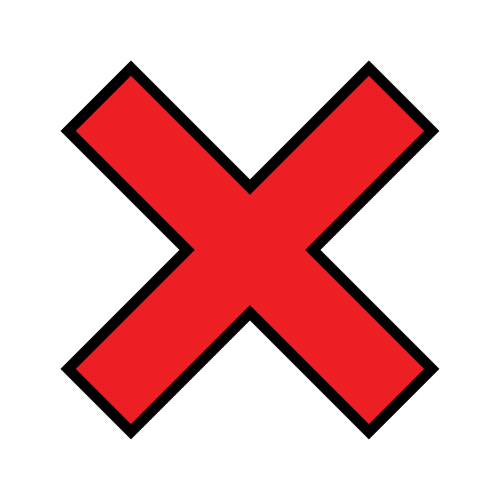 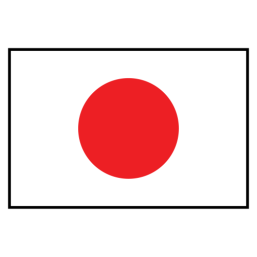 5
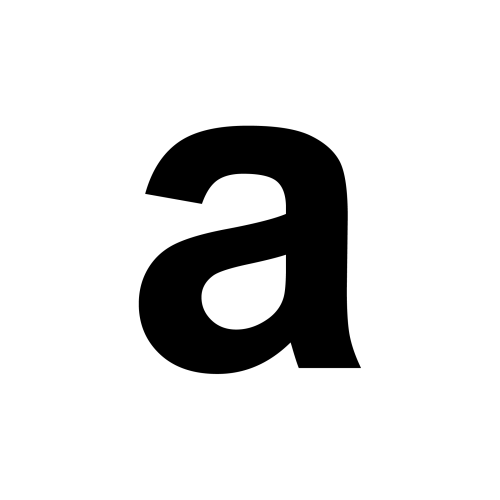 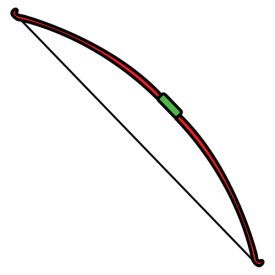 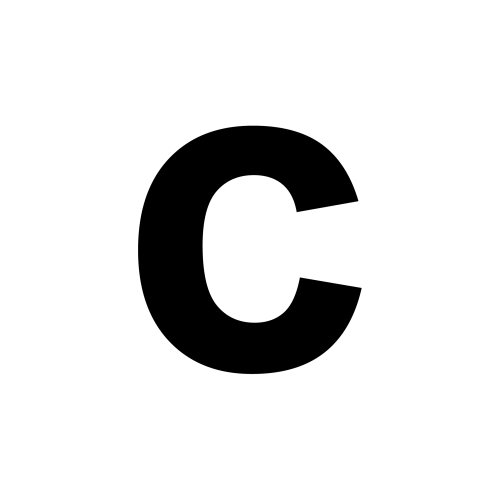 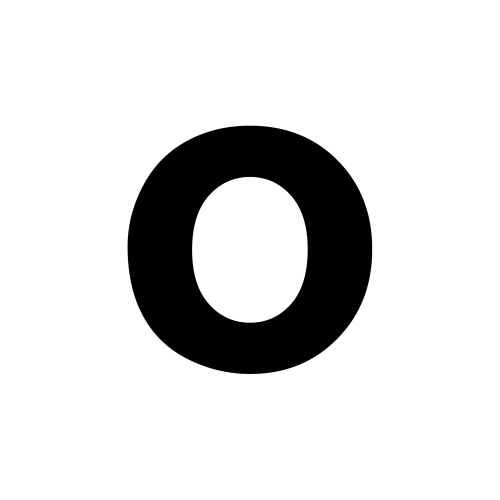 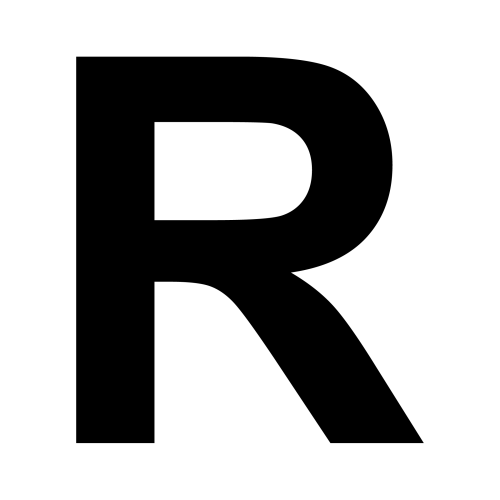 5
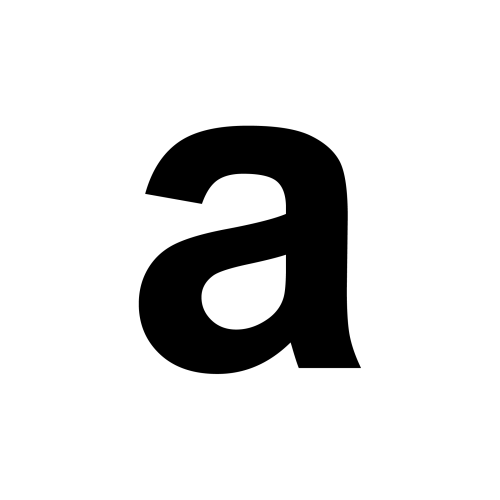 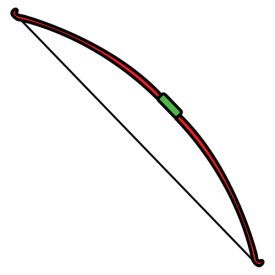 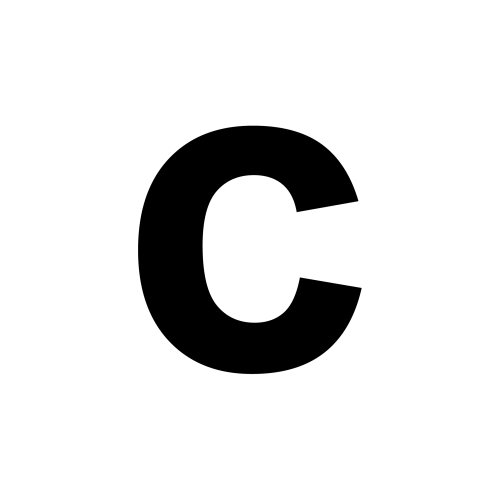 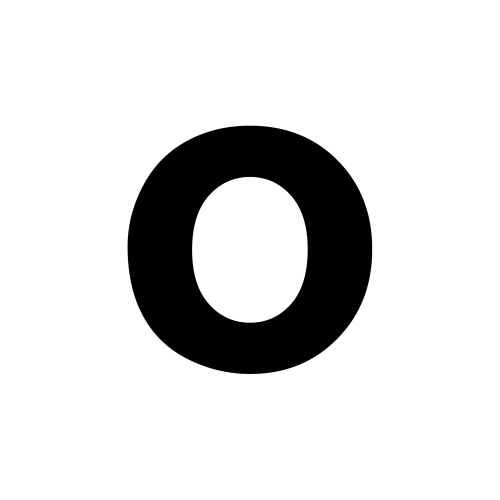 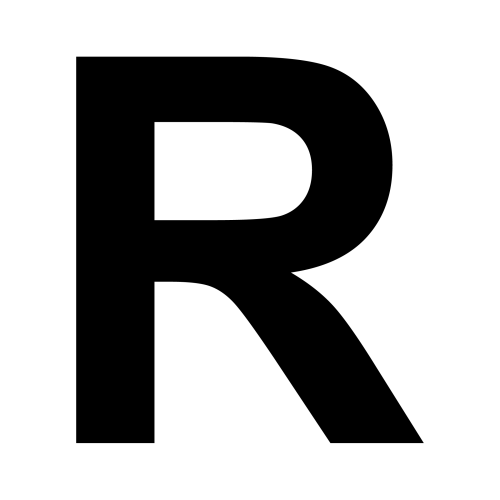 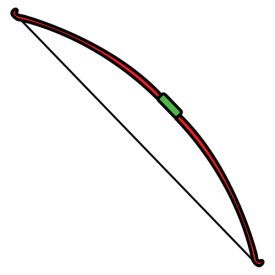 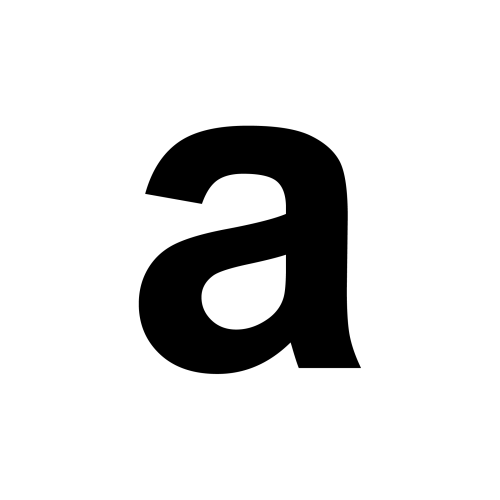 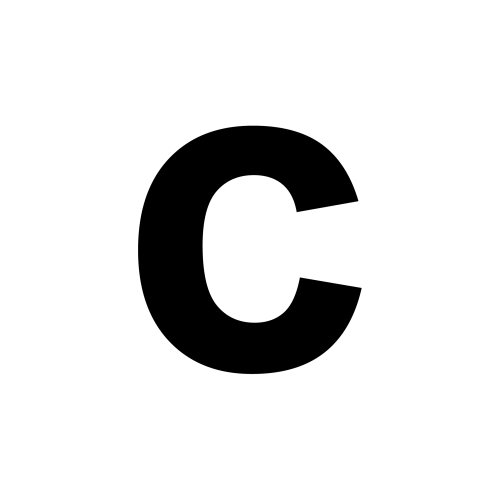 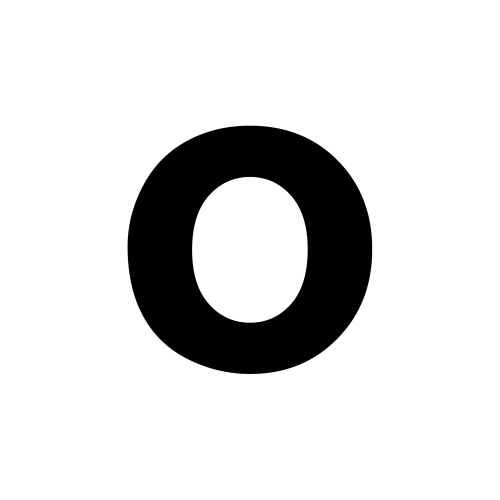 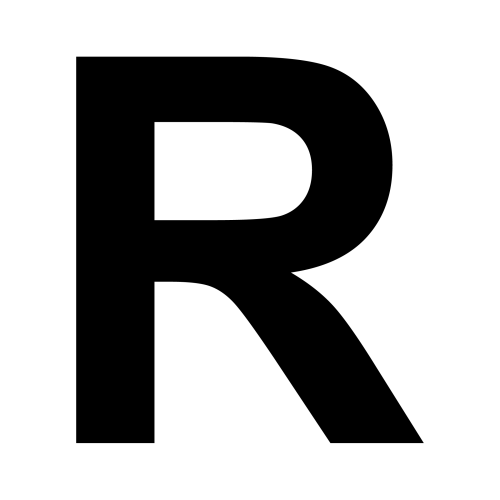 5
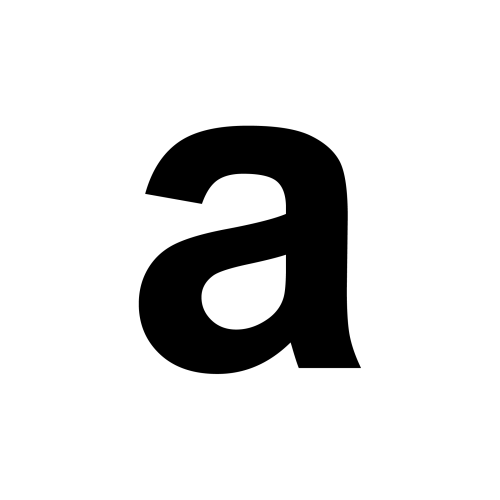 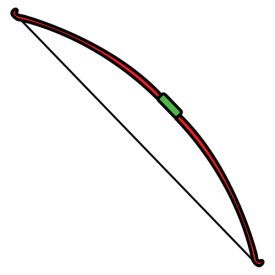 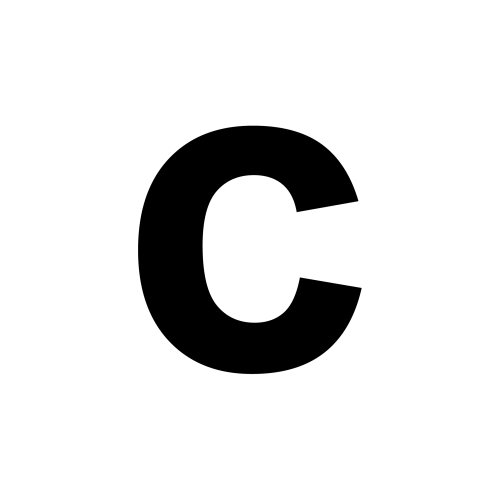 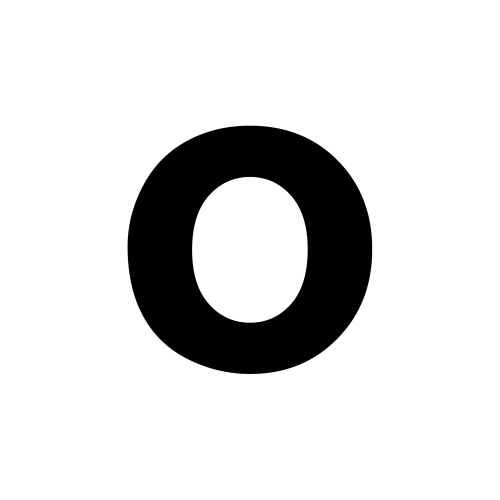 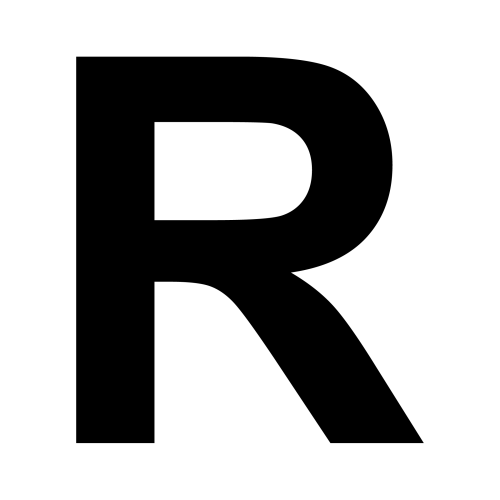 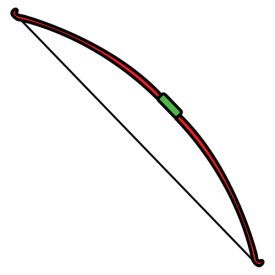 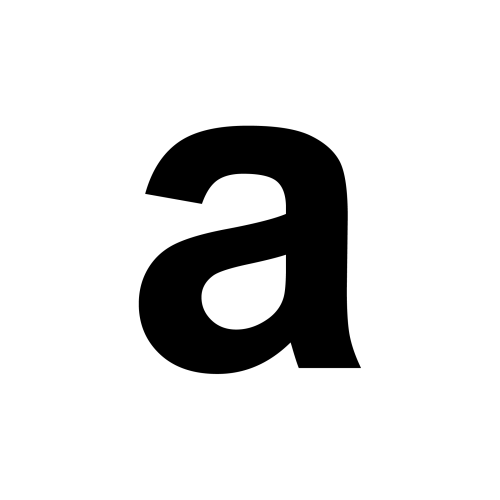 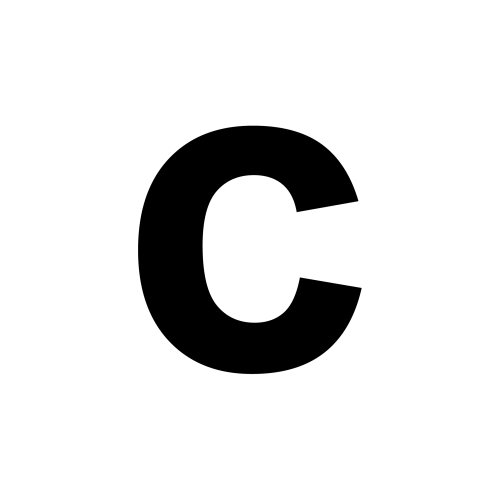 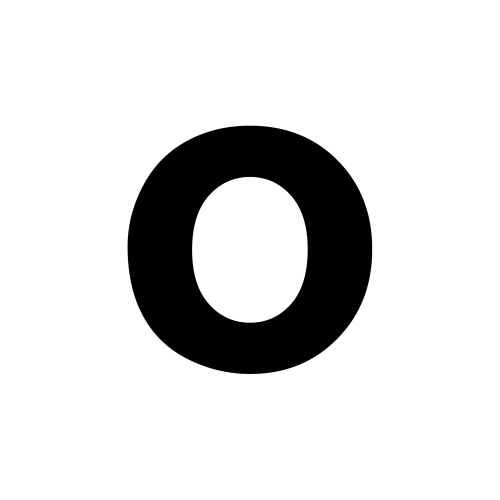 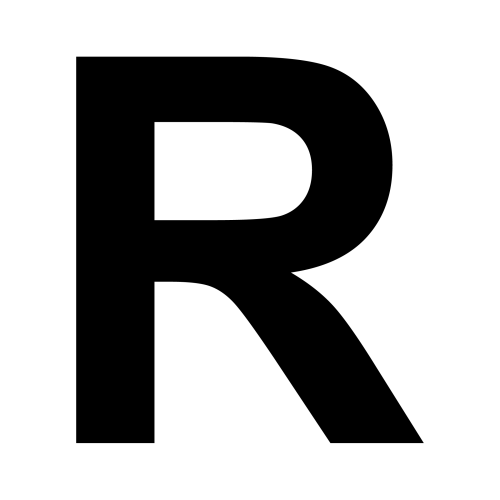 5
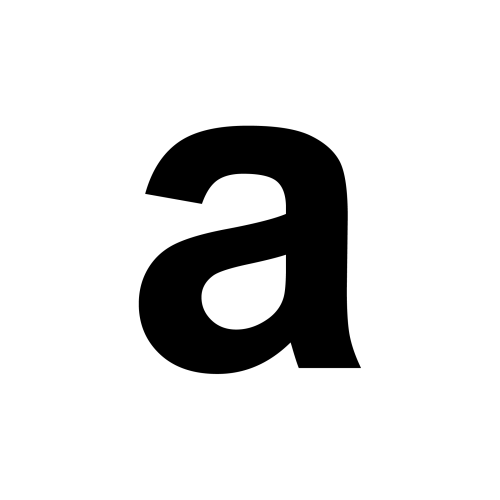 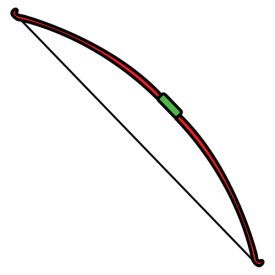 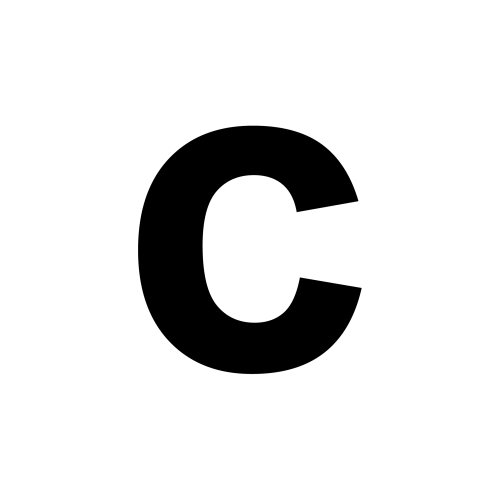 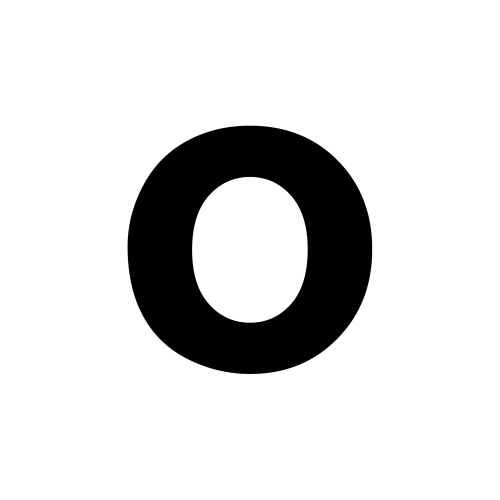 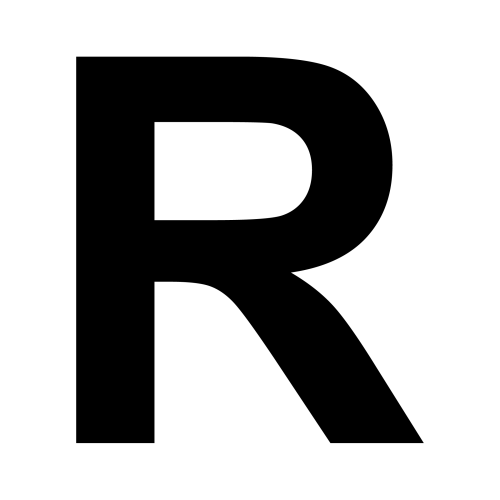 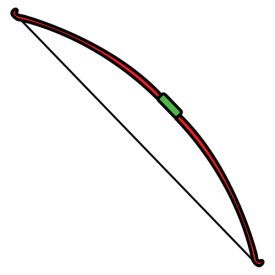 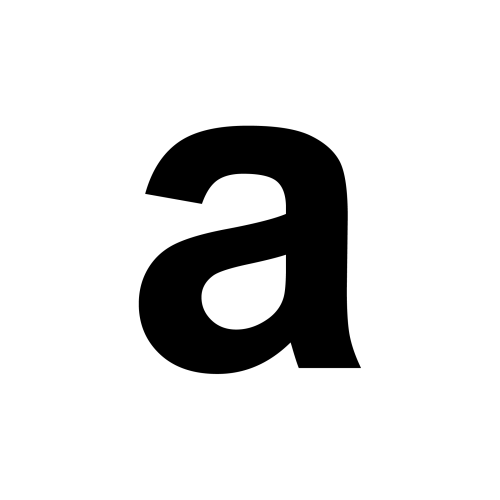 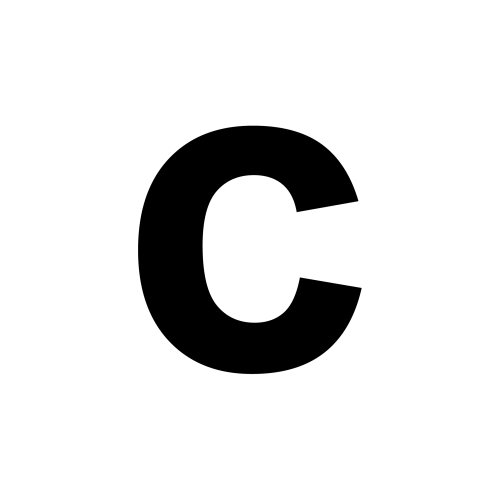 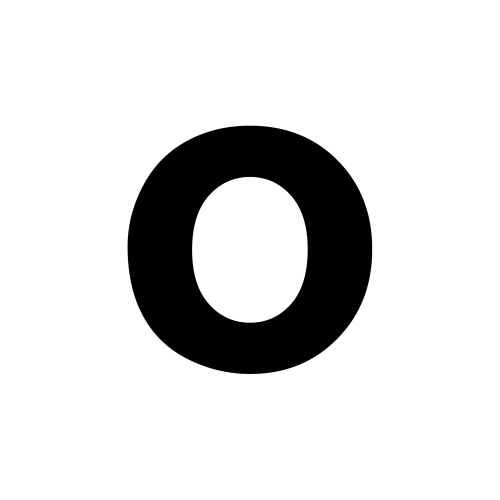 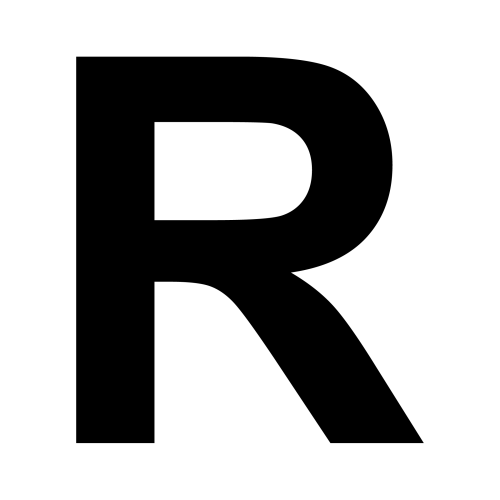 5
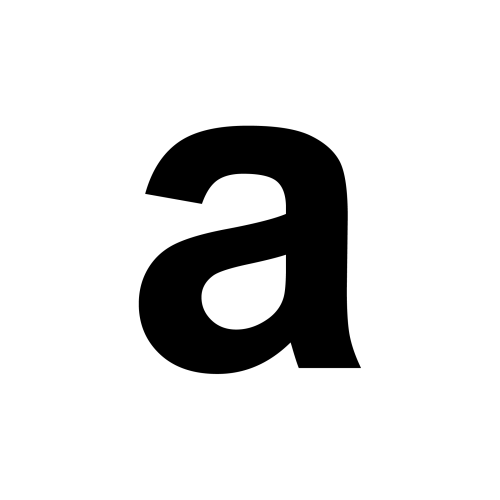 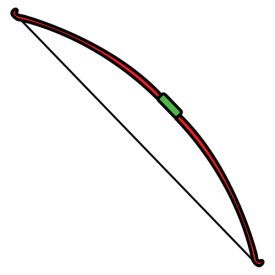 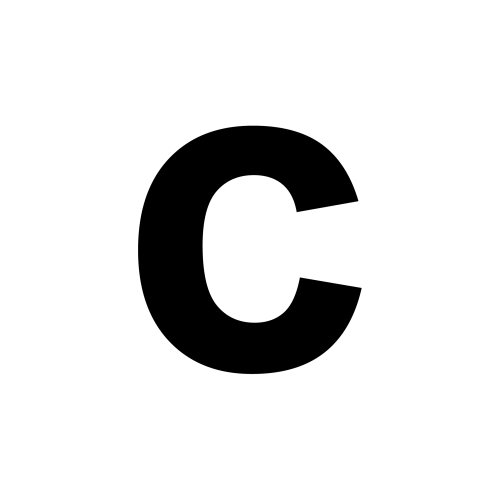 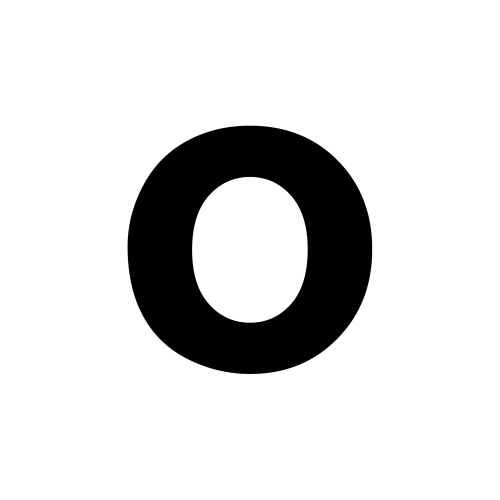 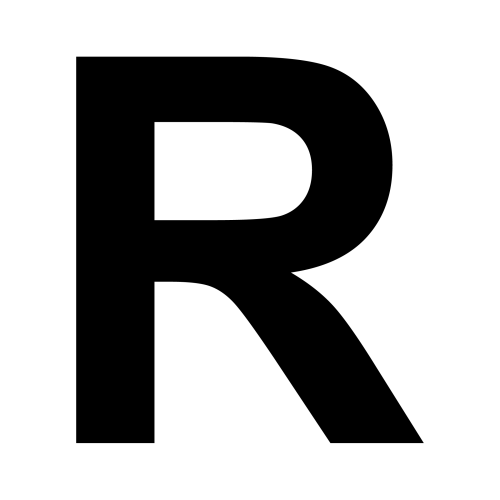 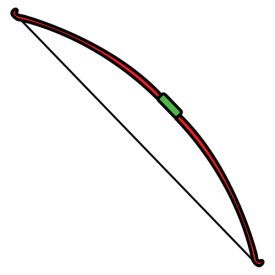 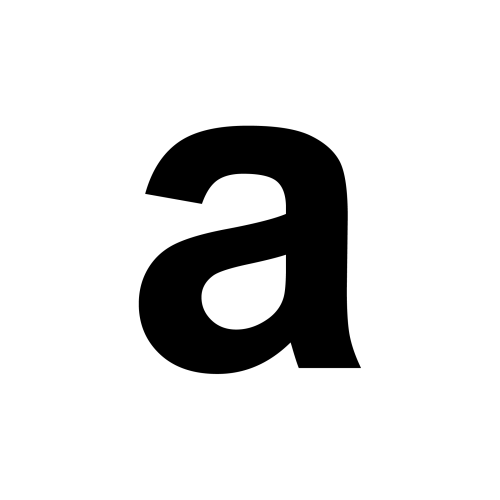 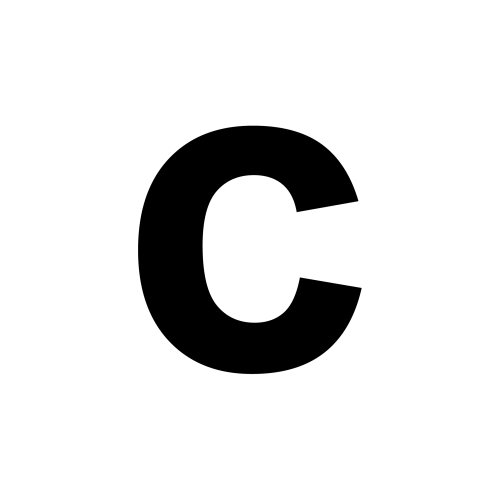 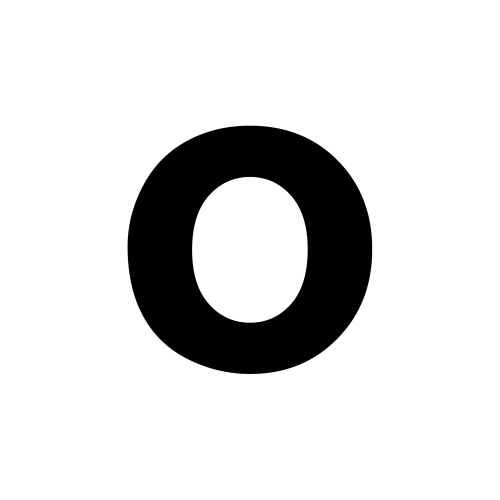 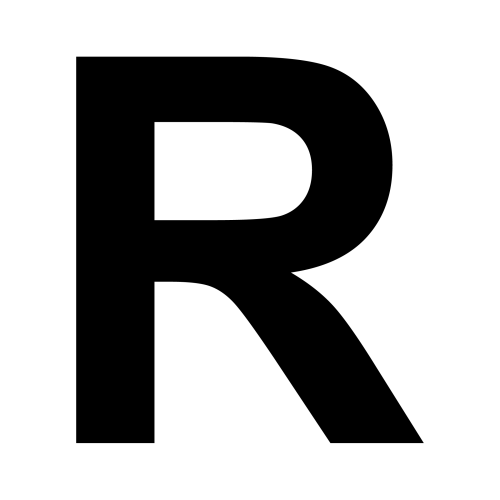 5
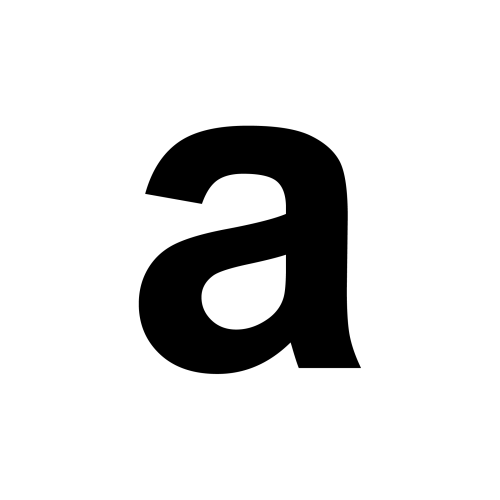 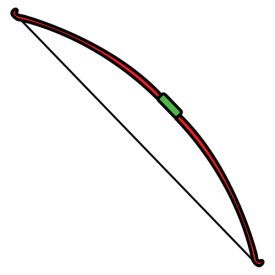 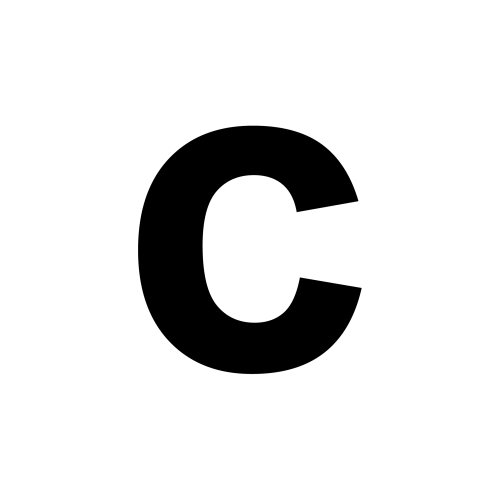 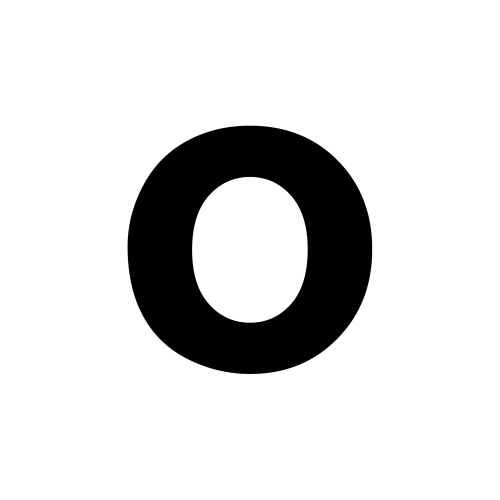 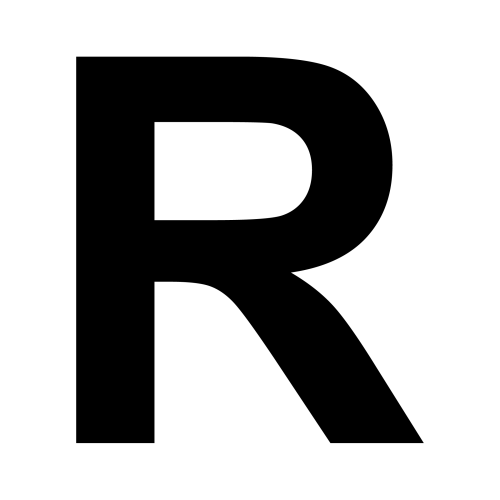 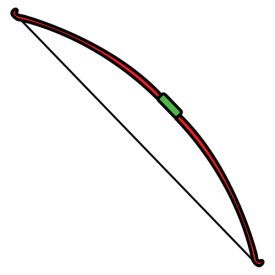 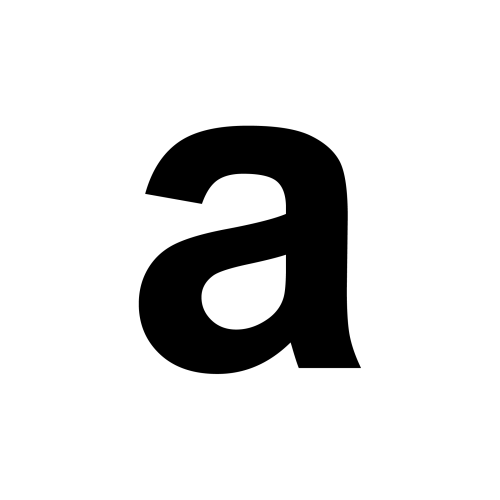 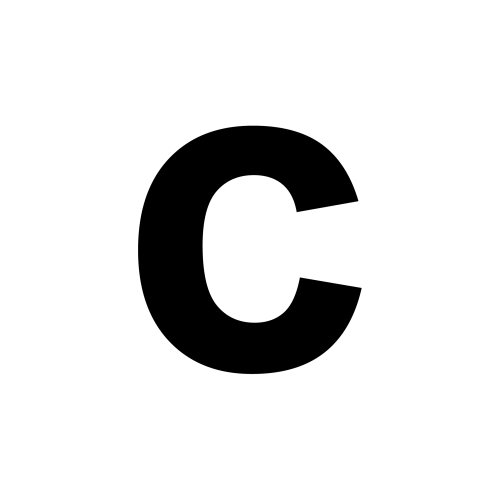 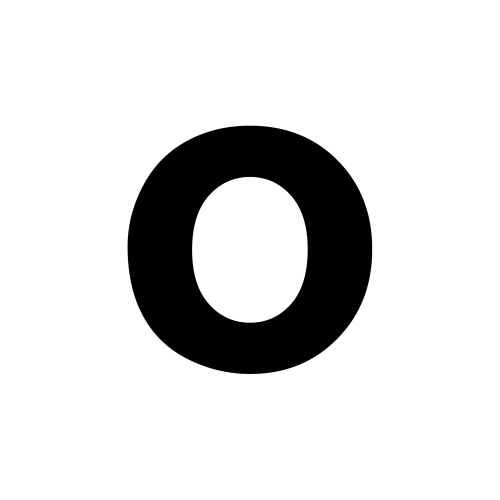 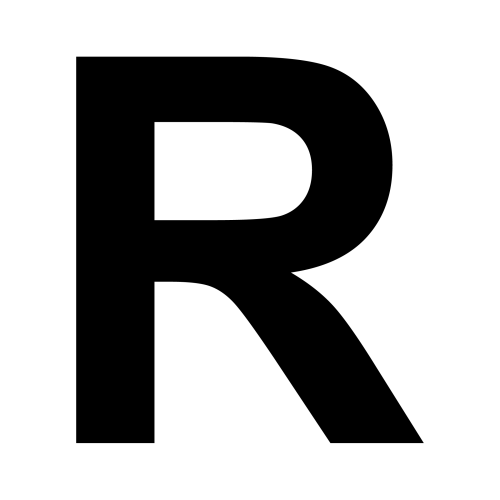 5
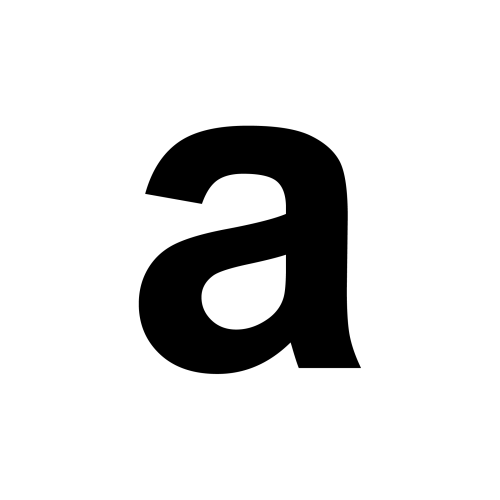 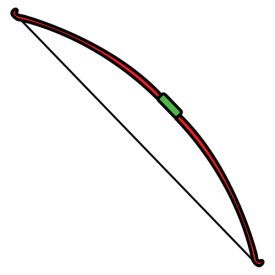 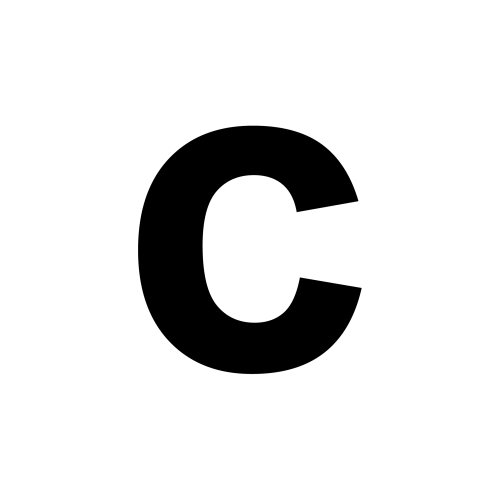 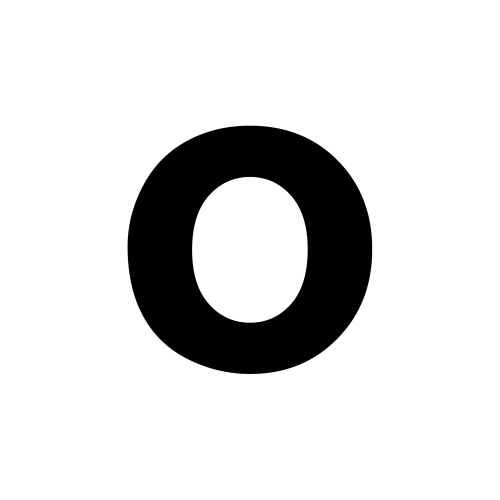 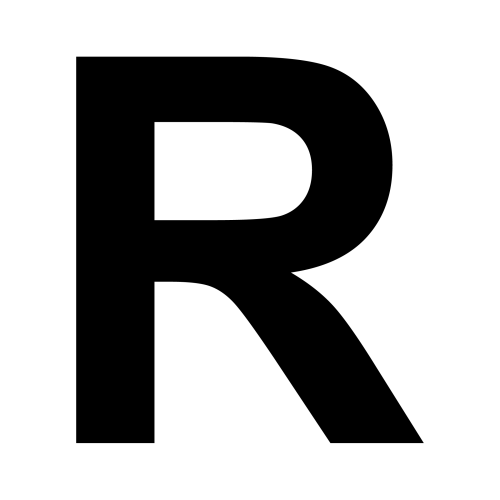 5
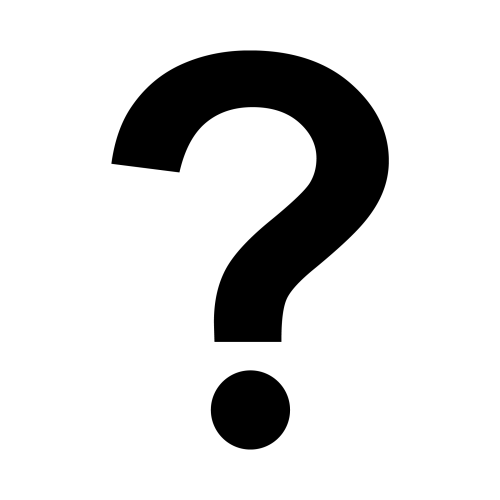 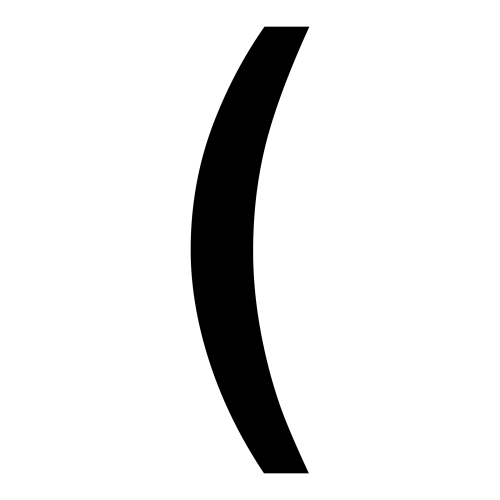 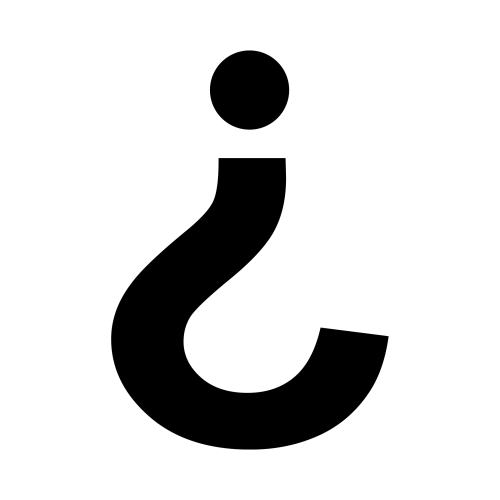 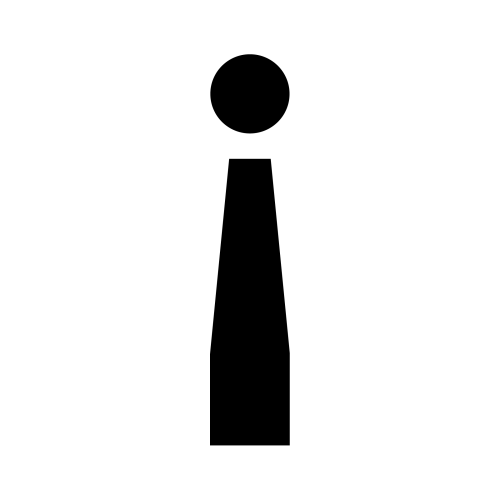 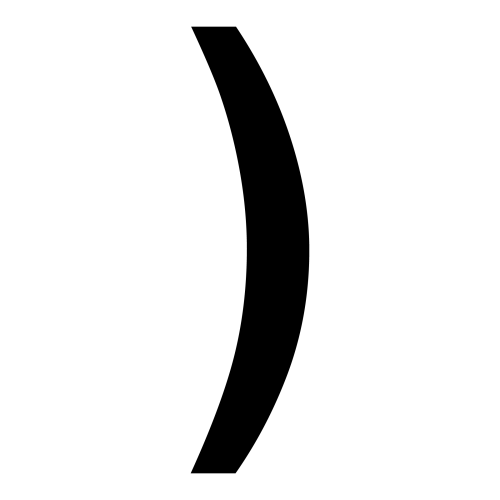 5
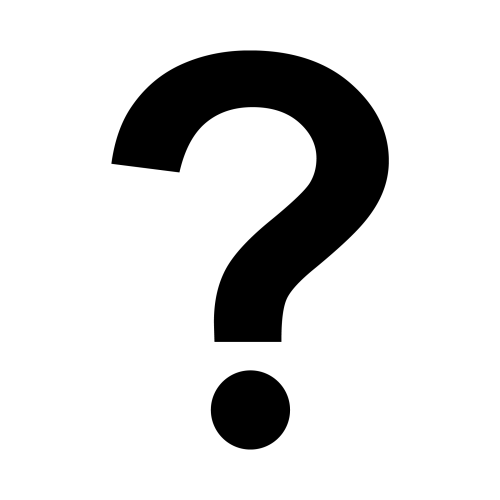 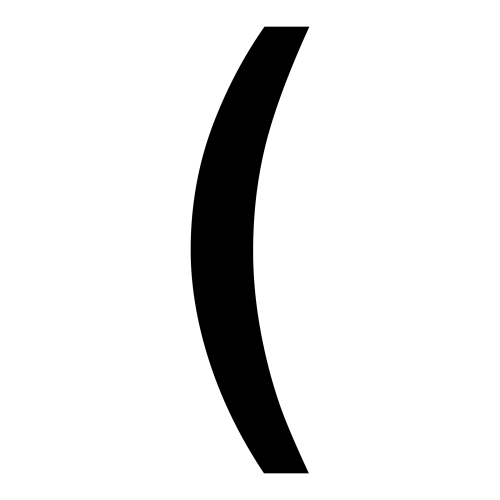 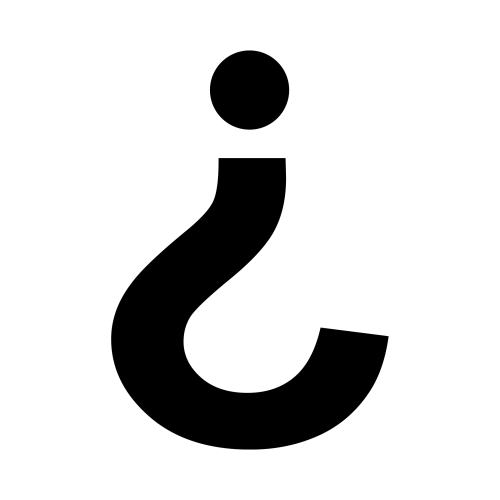 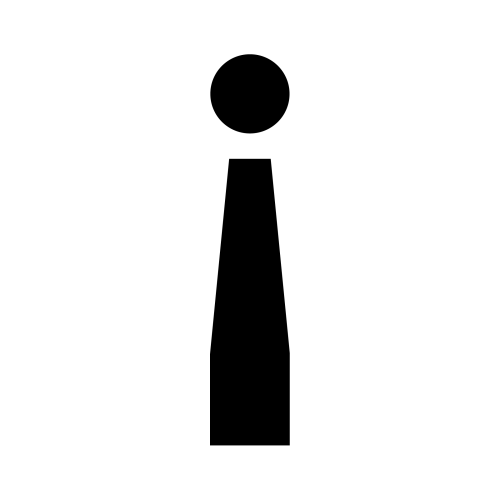 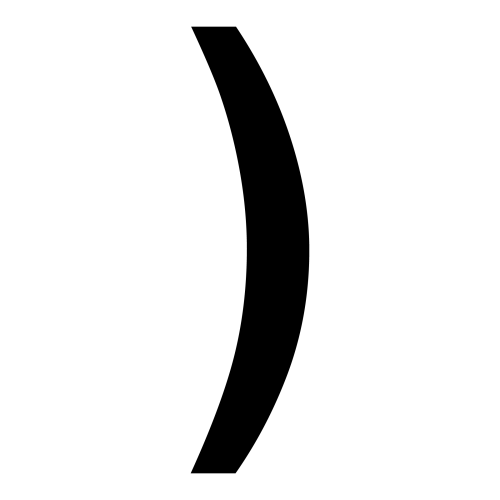 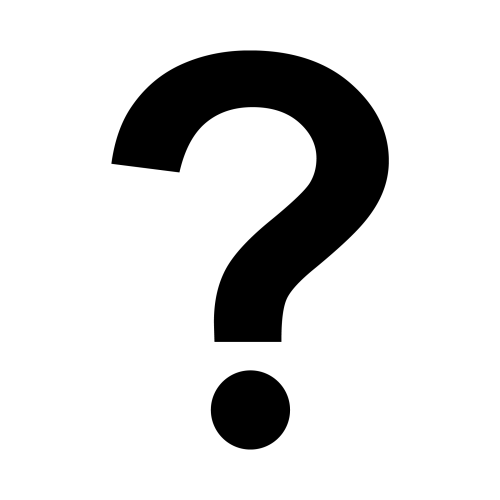 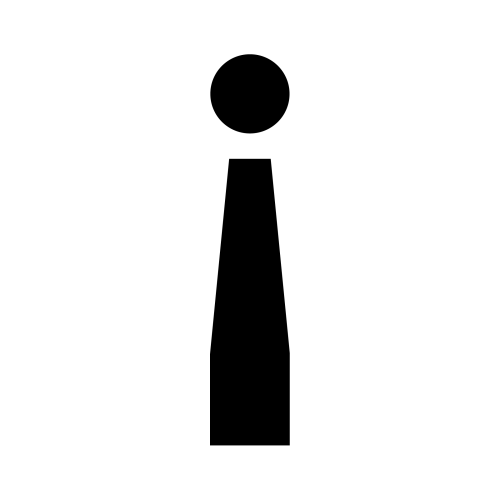 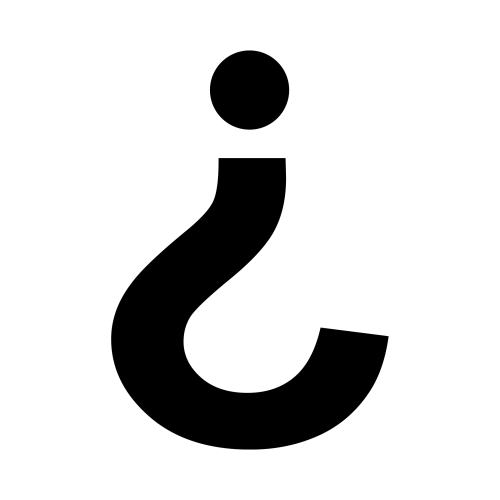 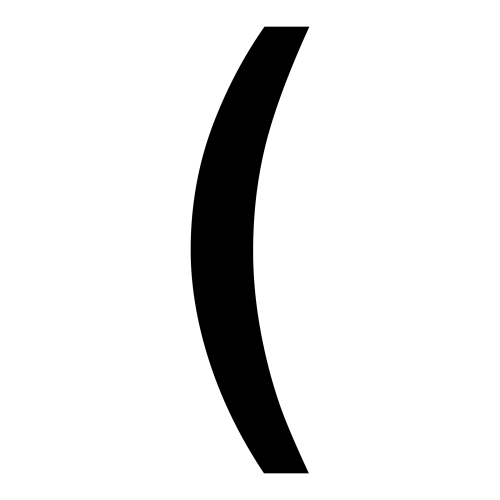 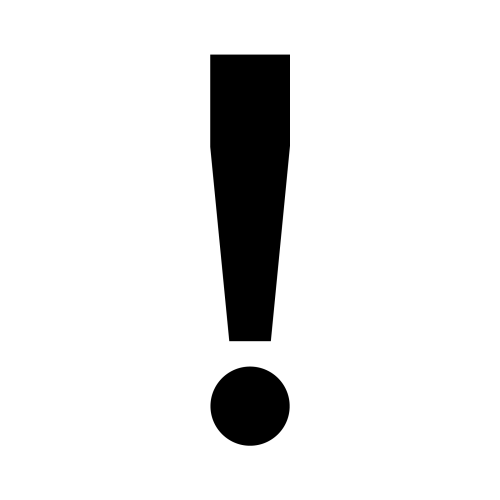 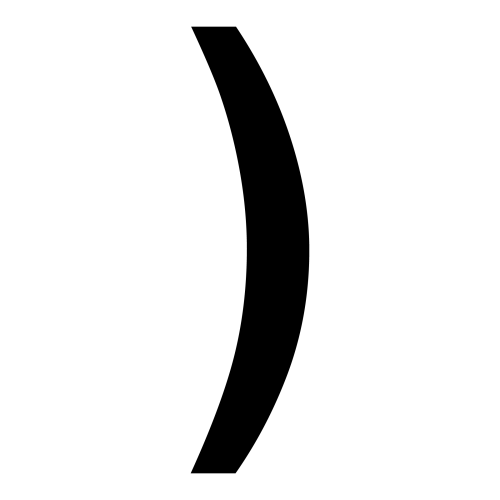 5
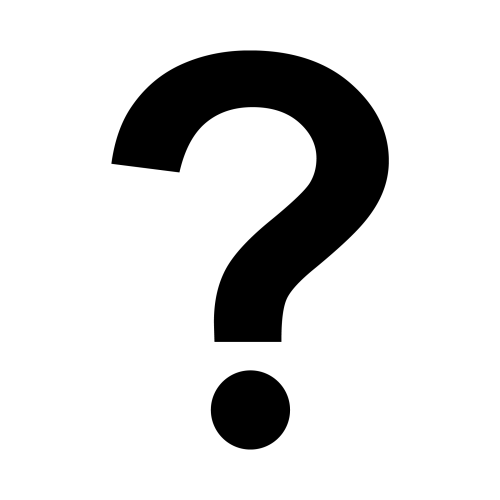 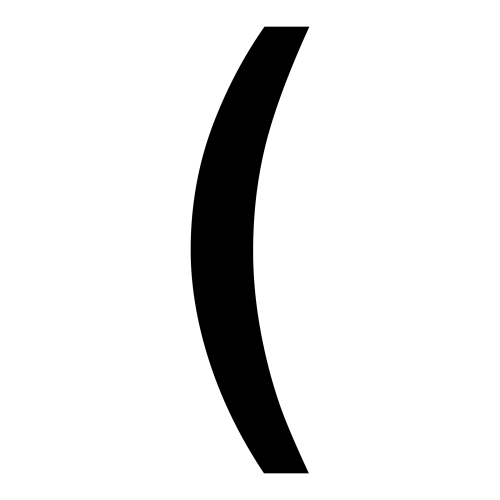 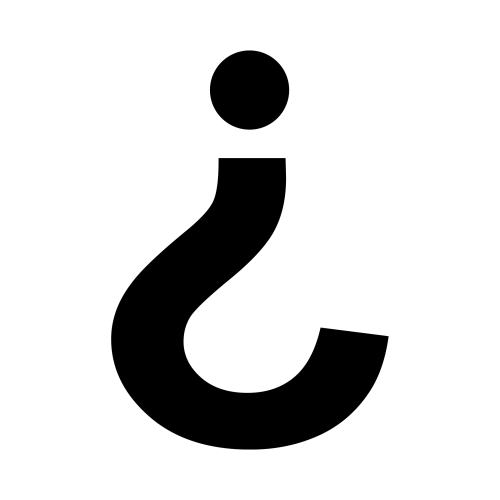 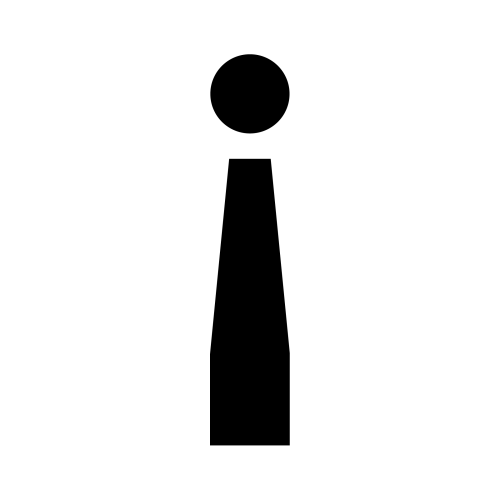 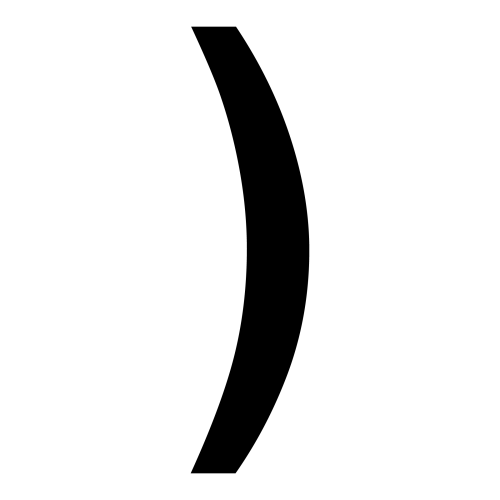 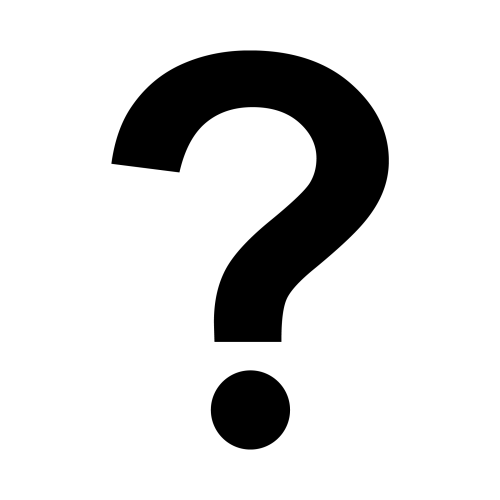 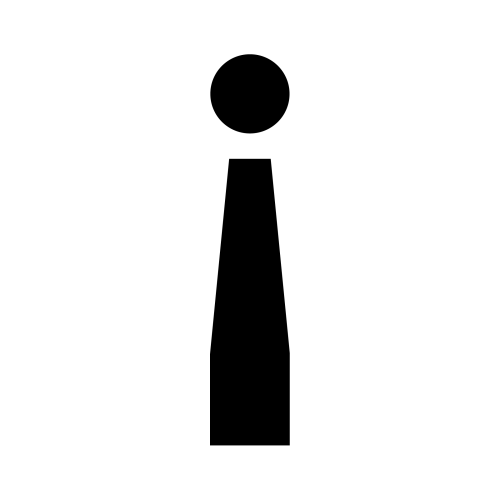 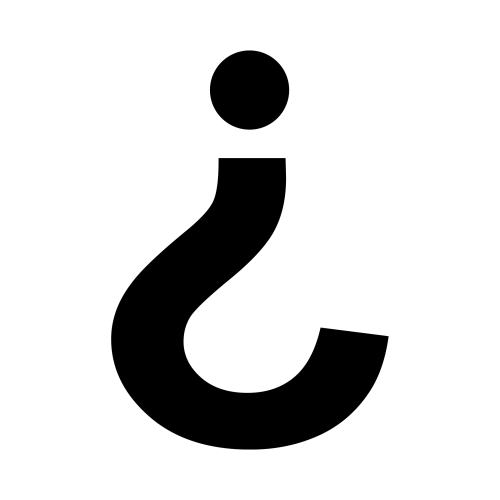 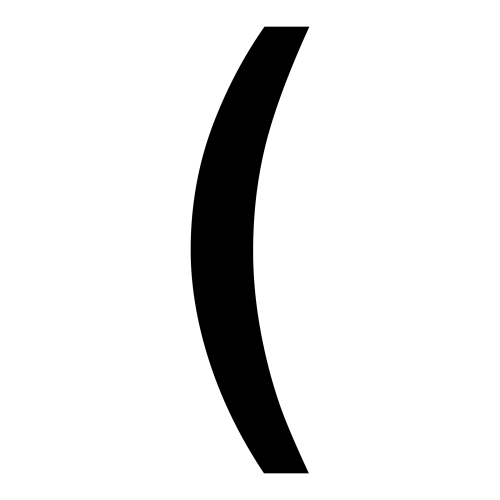 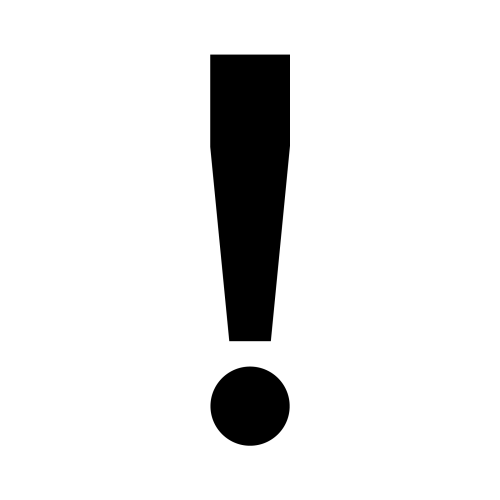 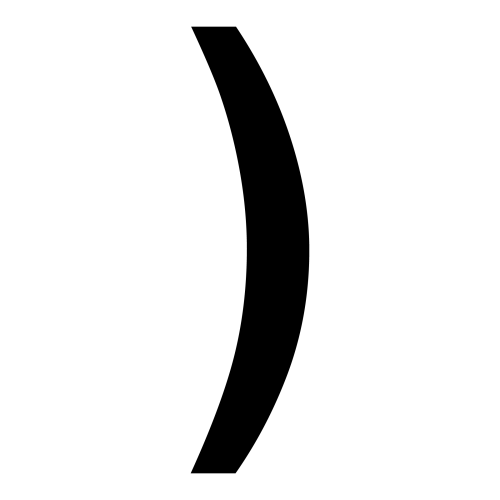 5
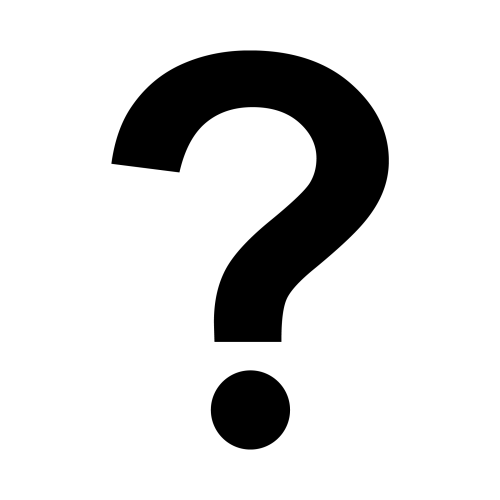 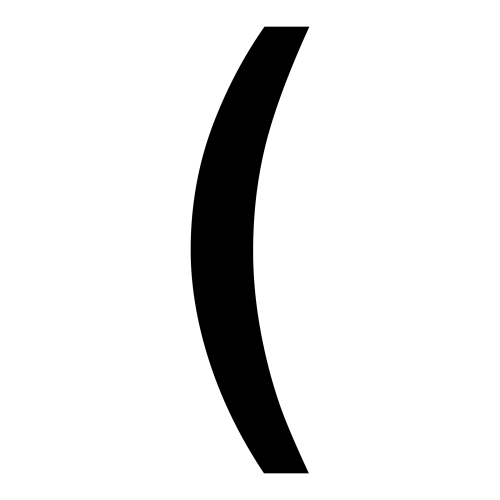 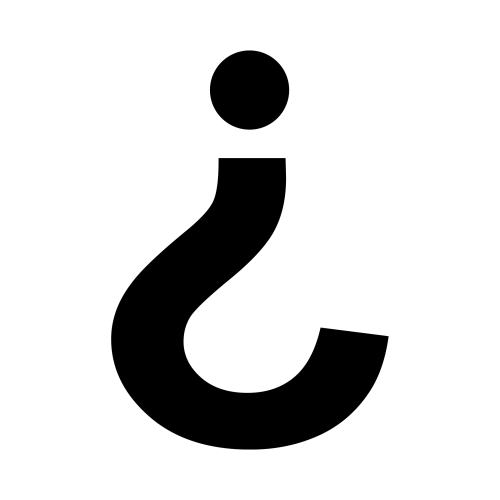 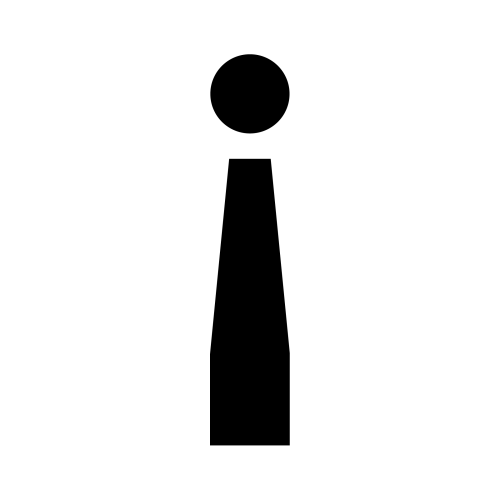 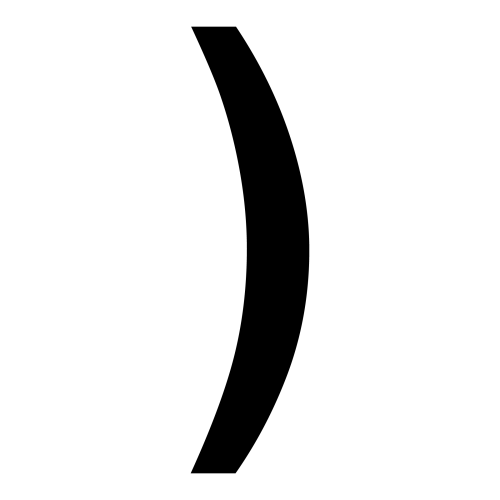 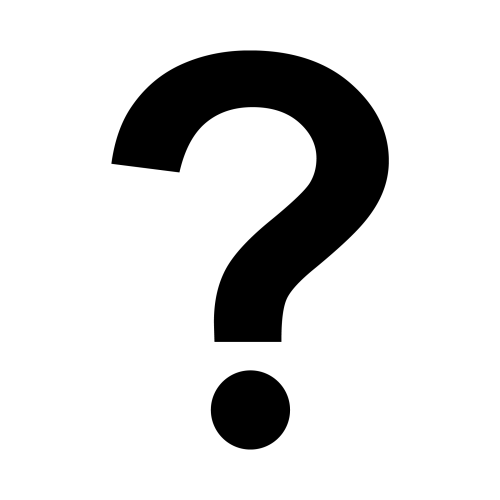 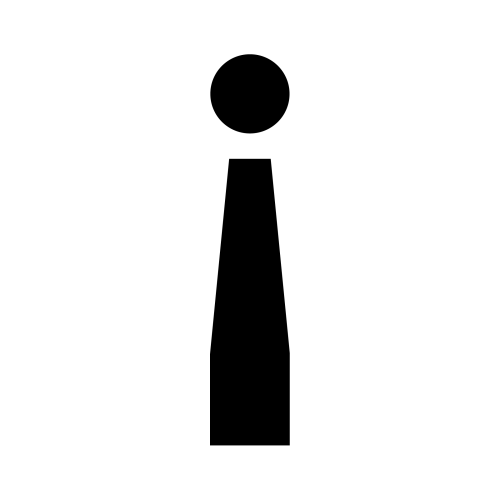 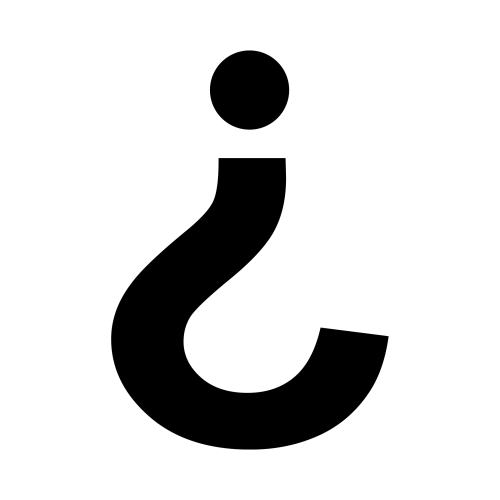 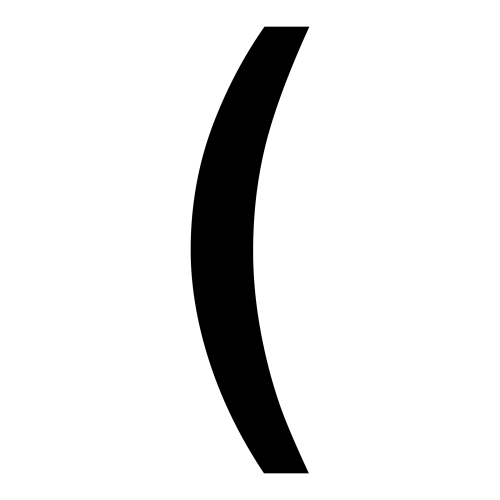 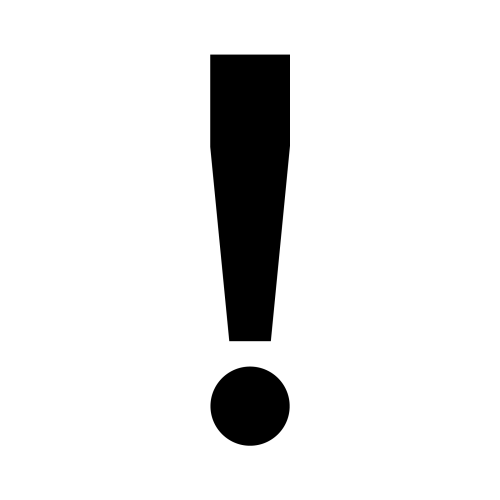 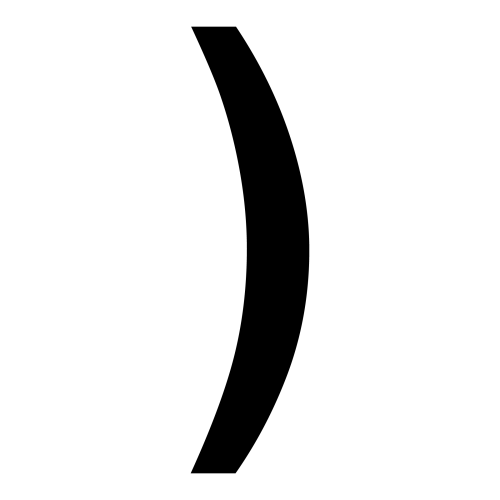 5
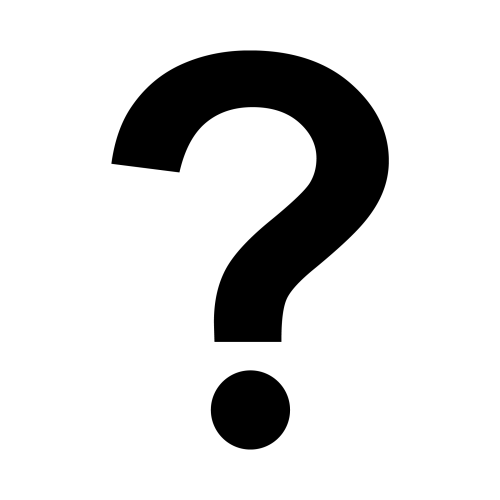 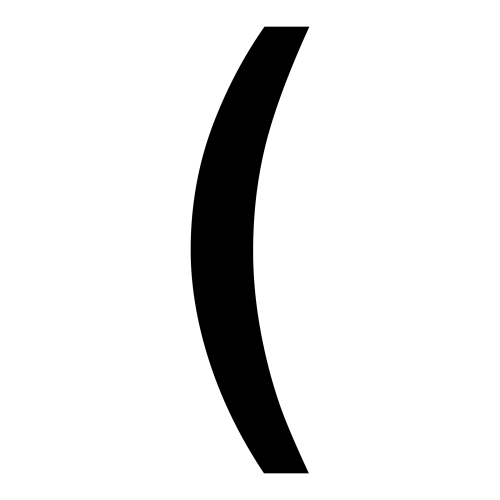 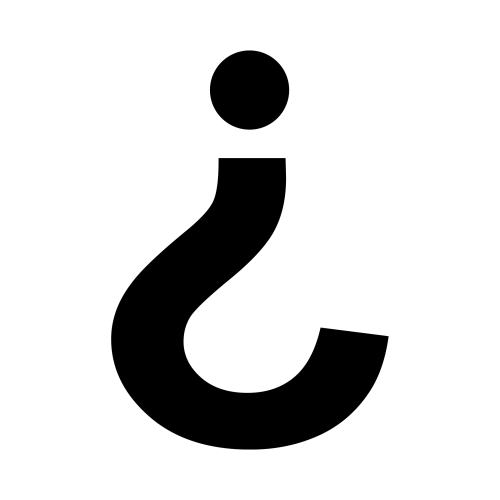 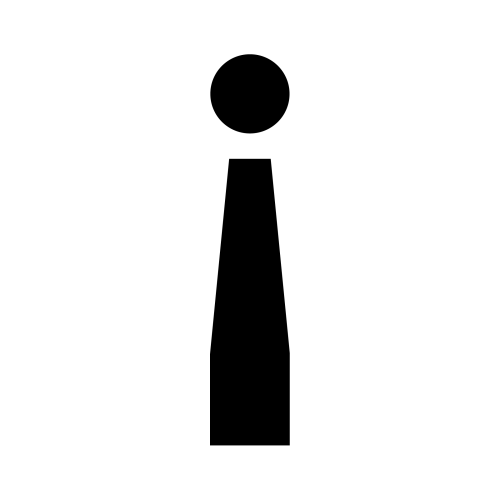 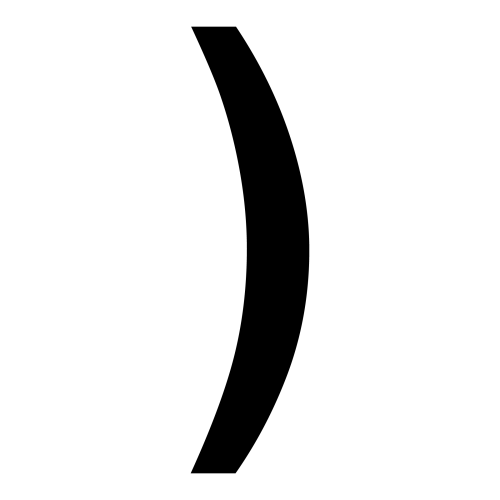 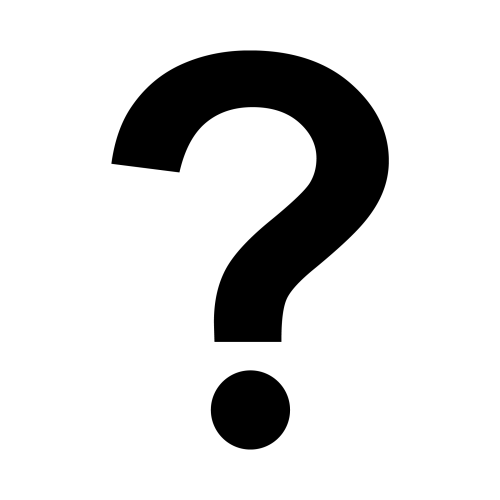 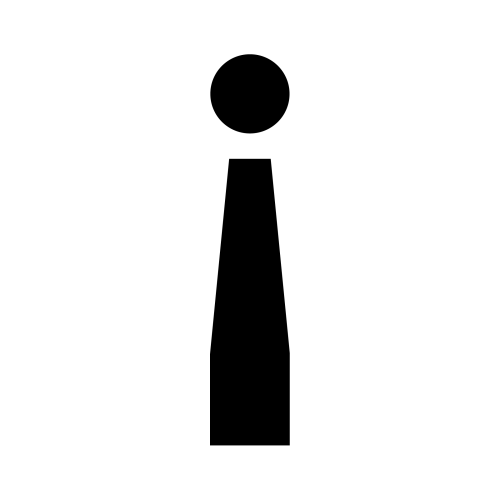 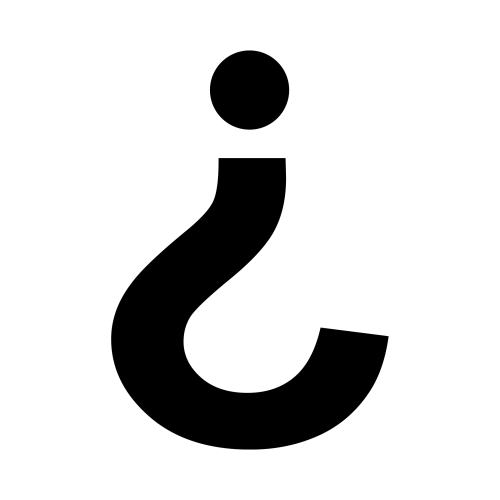 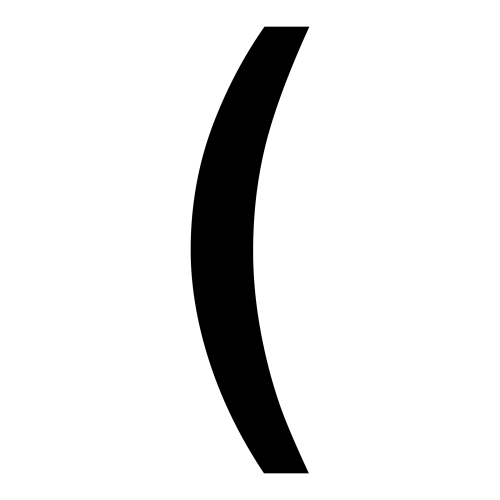 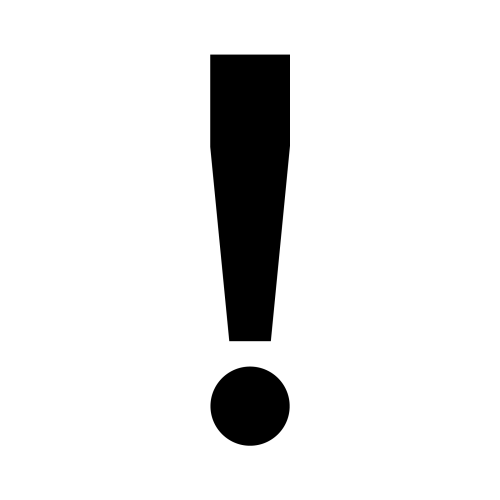 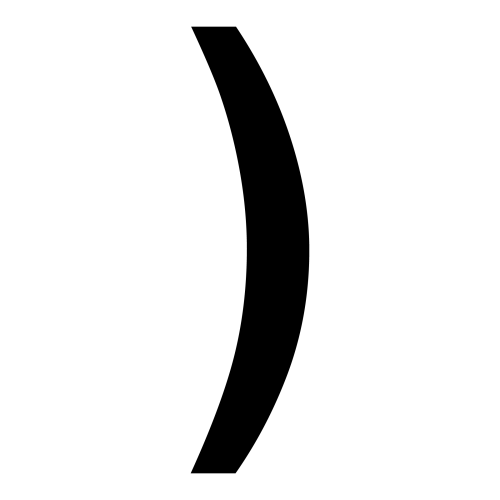 5
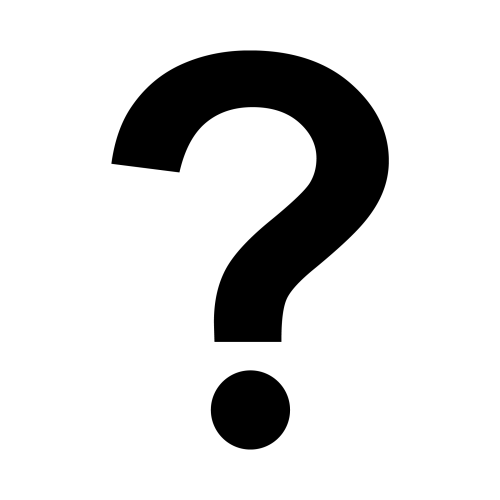 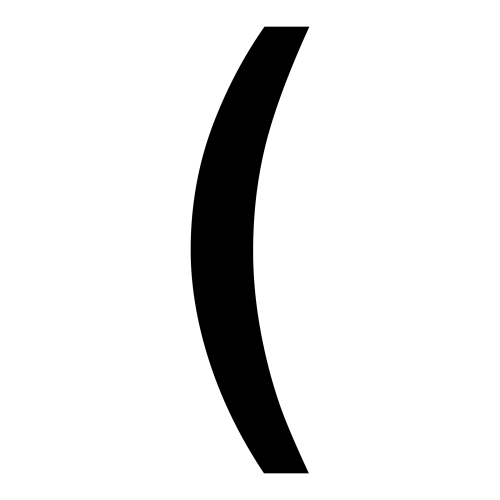 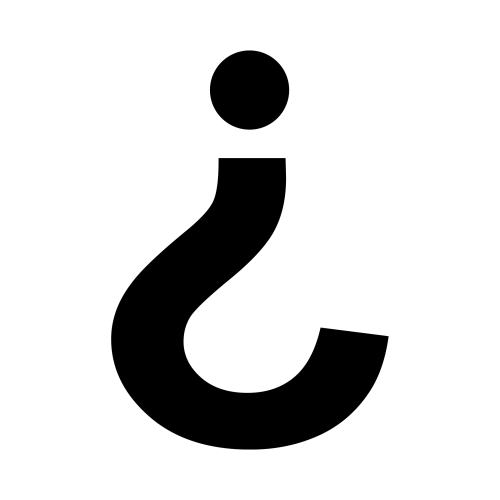 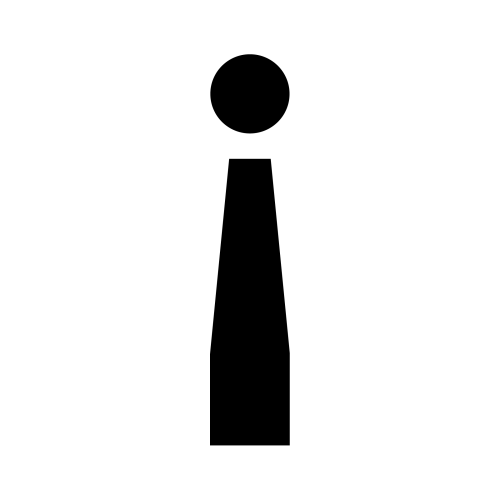 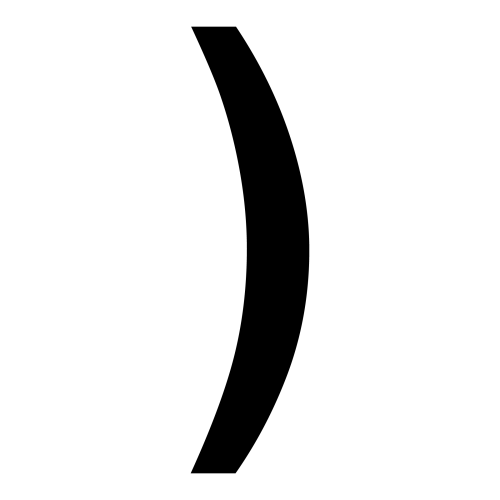 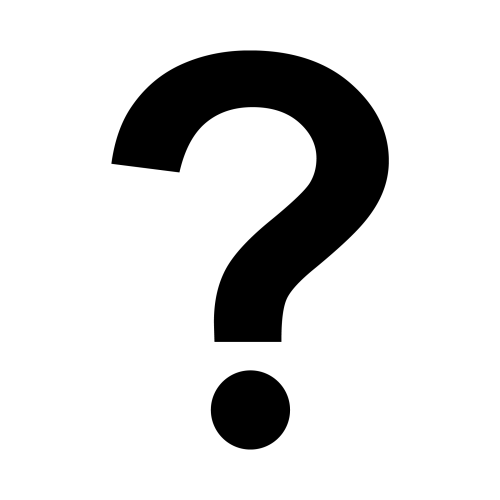 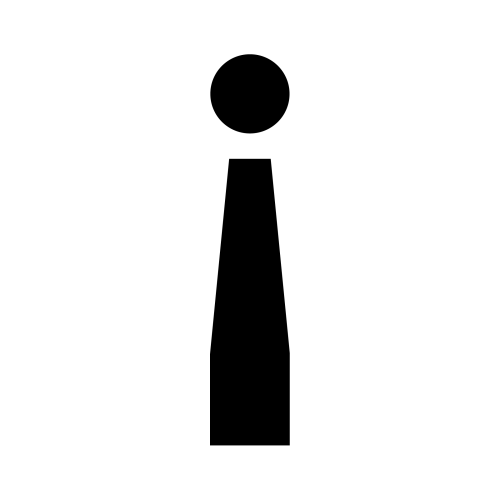 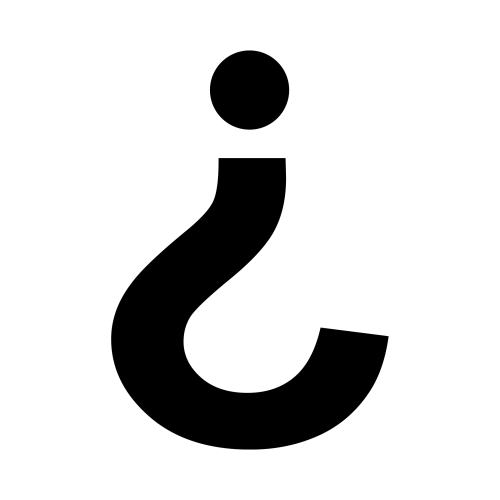 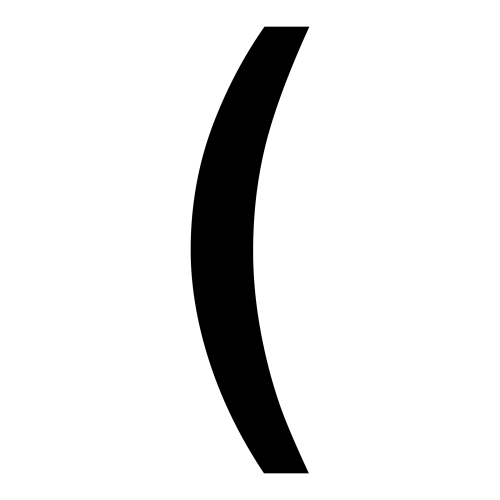 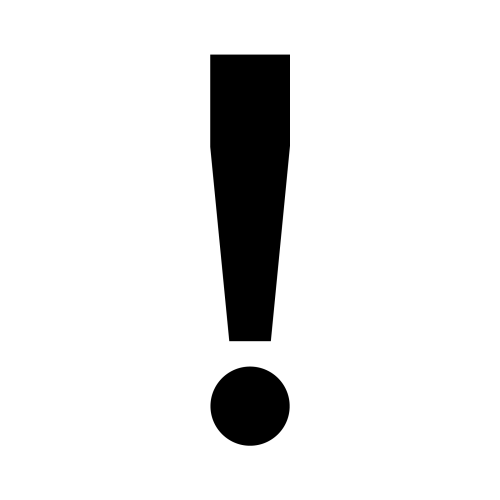 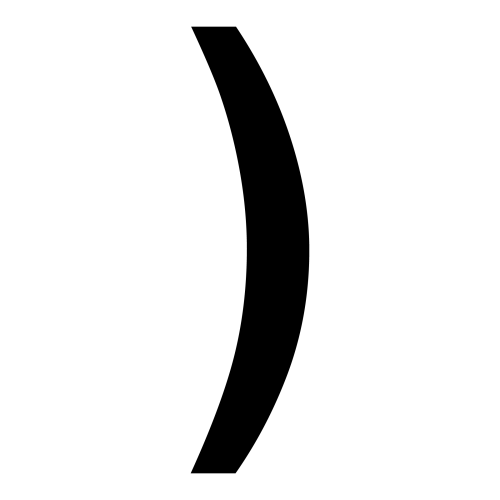 5
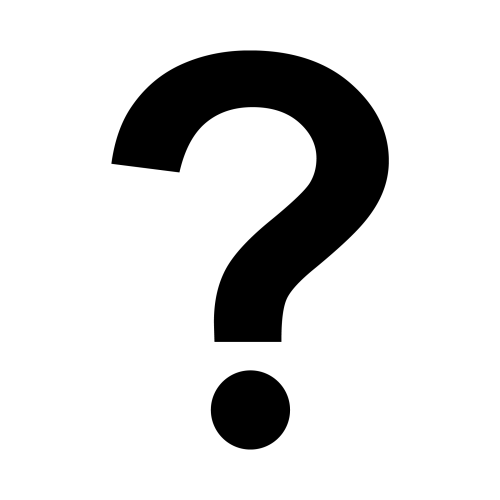 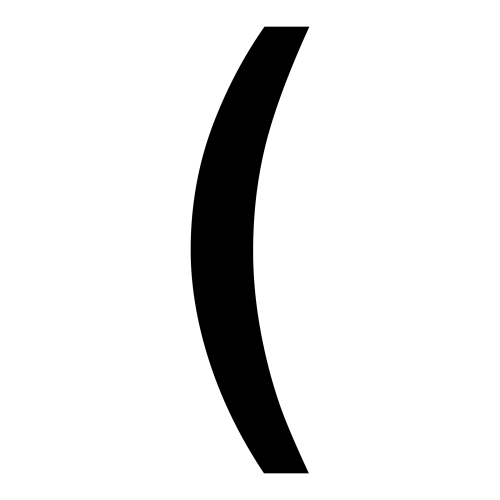 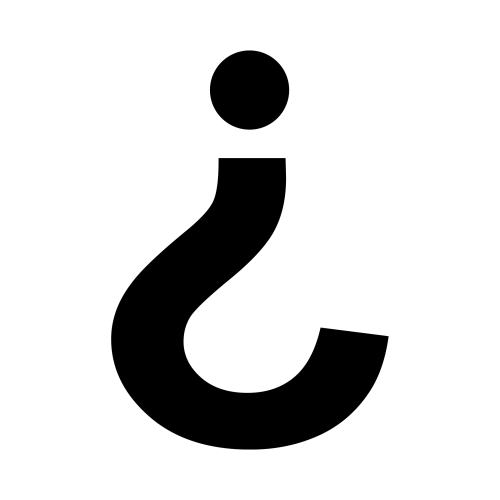 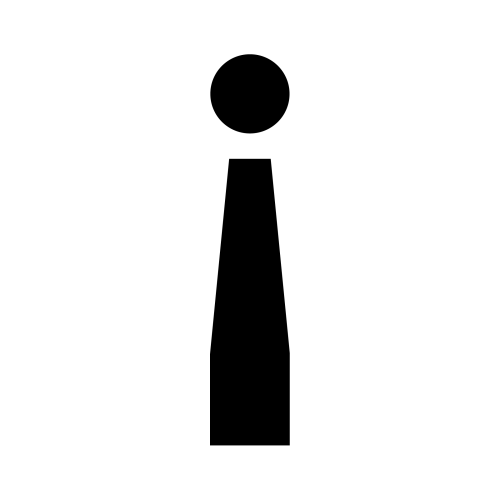 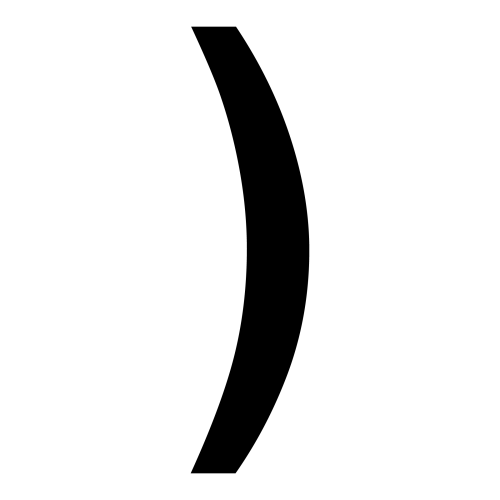 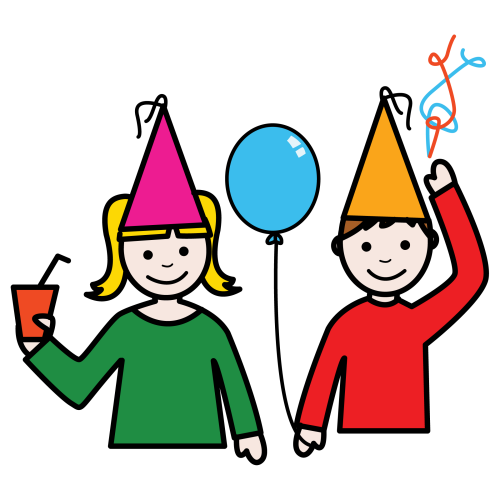 esc   salir
Publicado en : 

Autor : Alberto Abarca  alberabarca@gmail.com
http://9letras.wordpress.com/
Autor pictogramas: Sergio Palao 
Proceden: ARASAAC (http://catedu.es/arasaac/) 
Licencia: CC (BY-NC-SA)